Type Here
Type Here
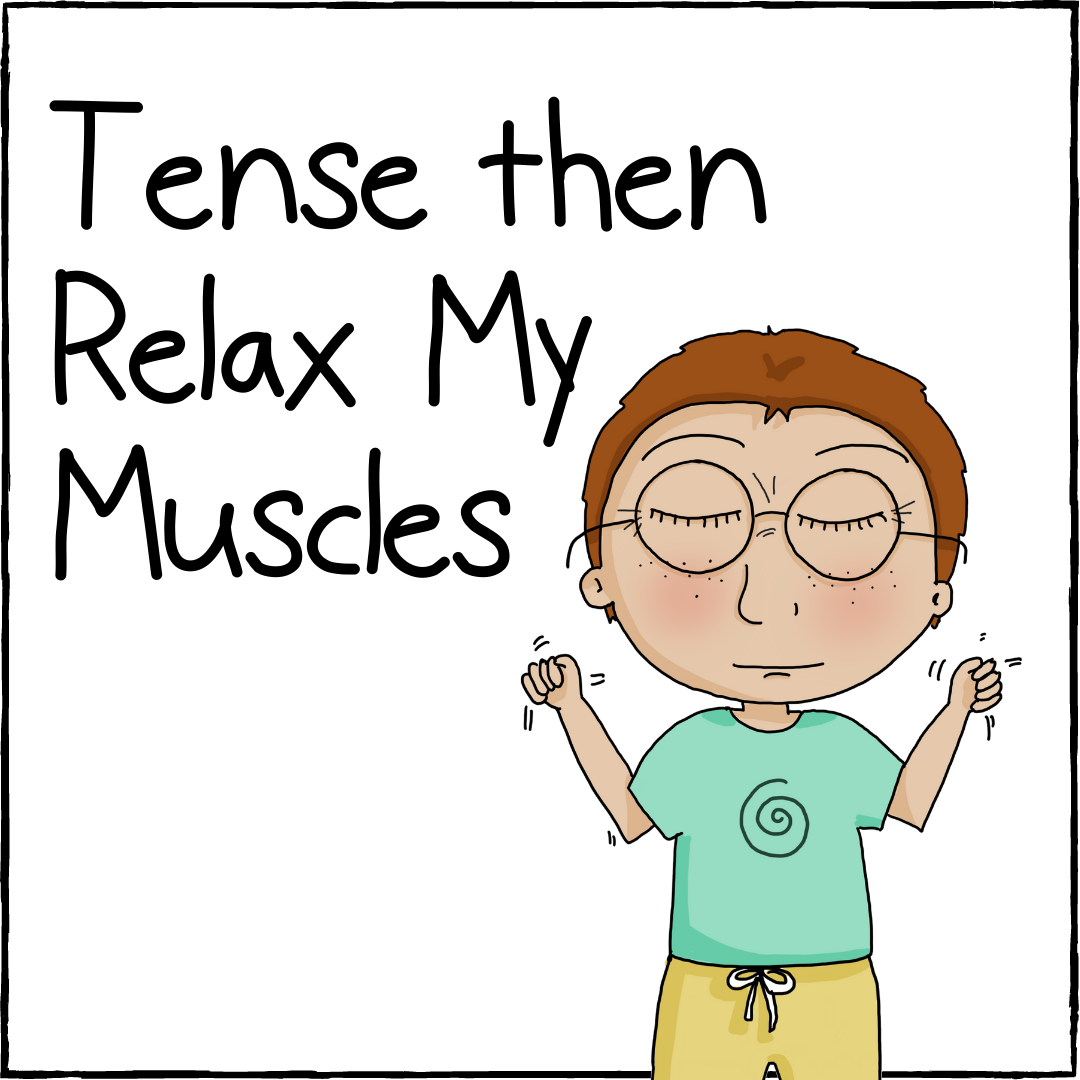 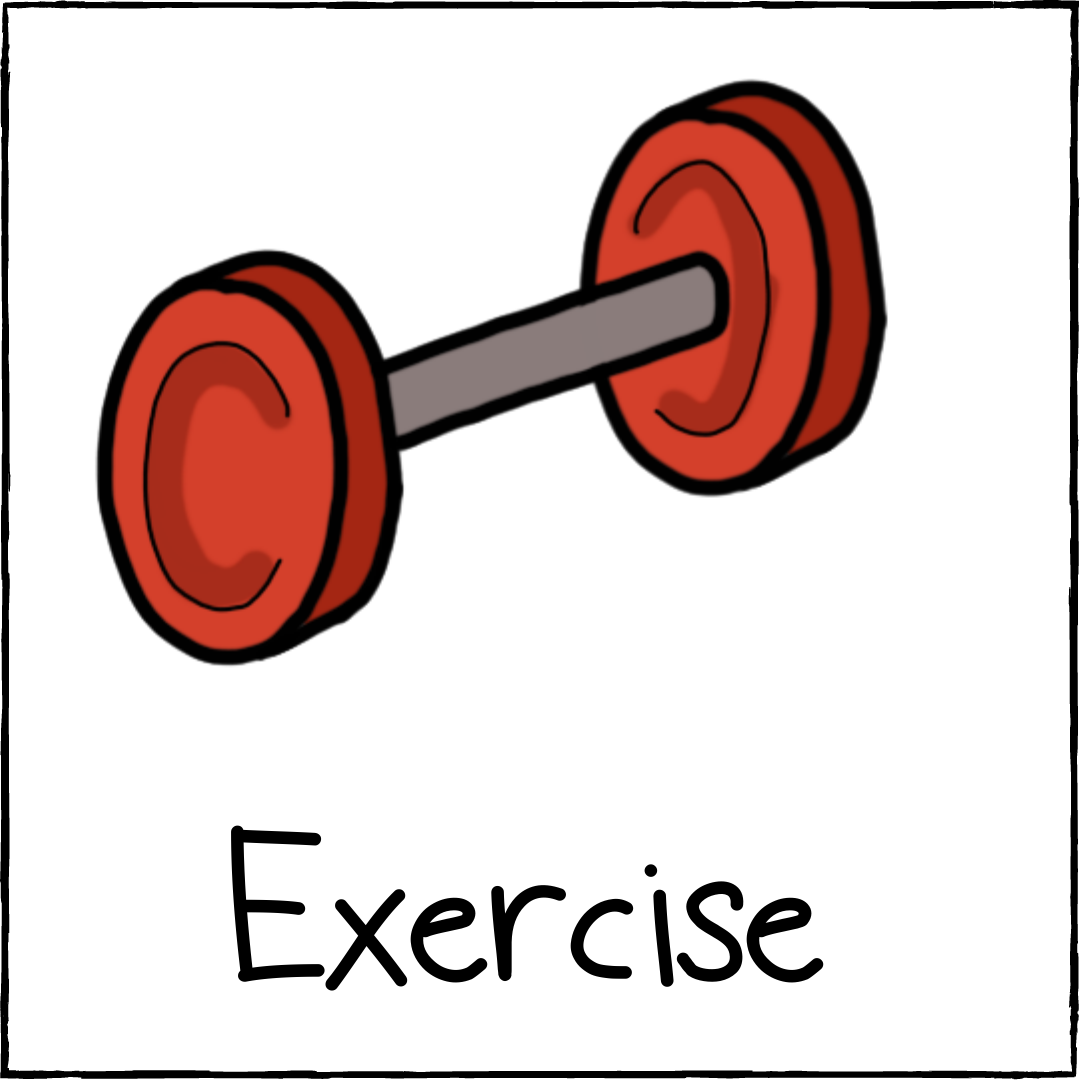 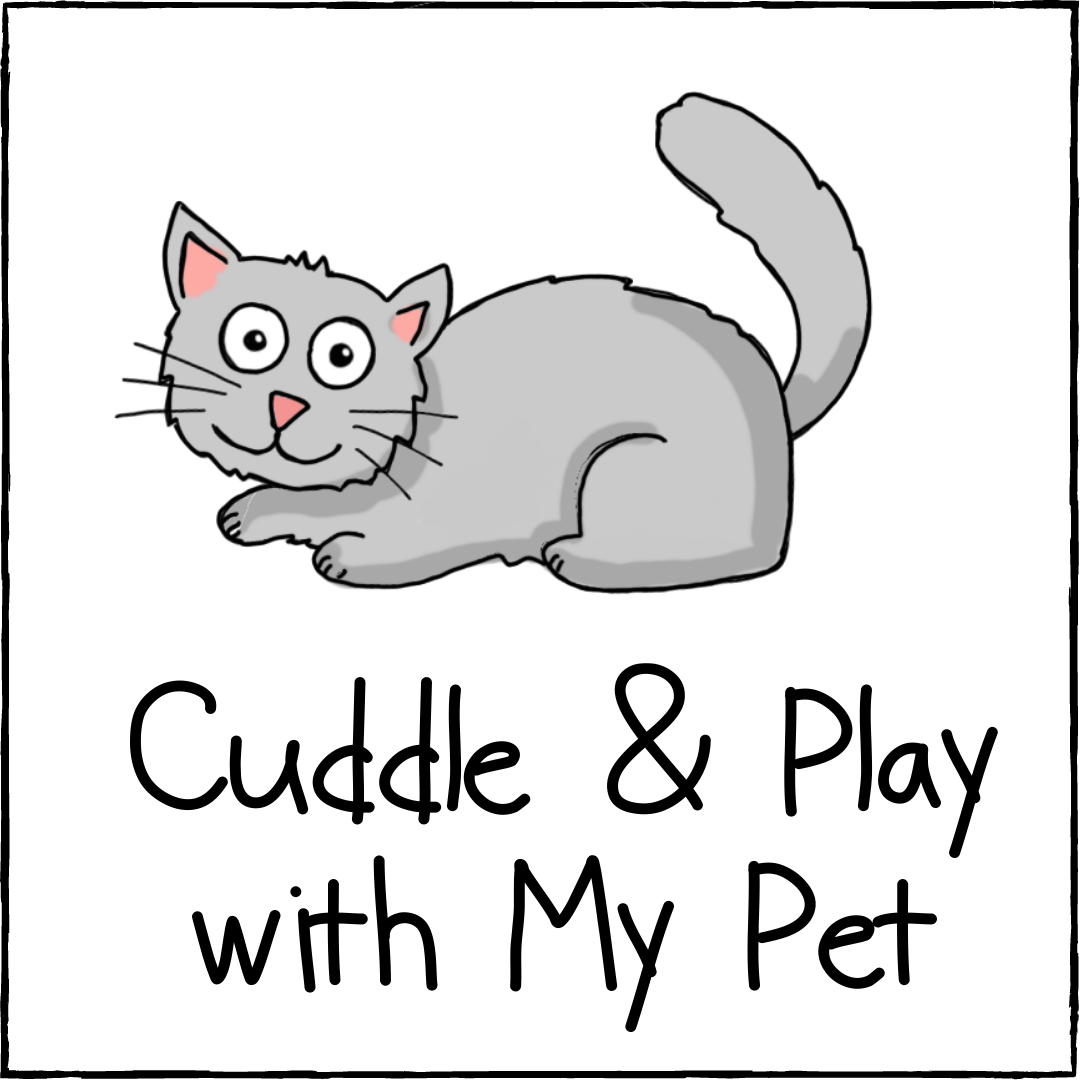 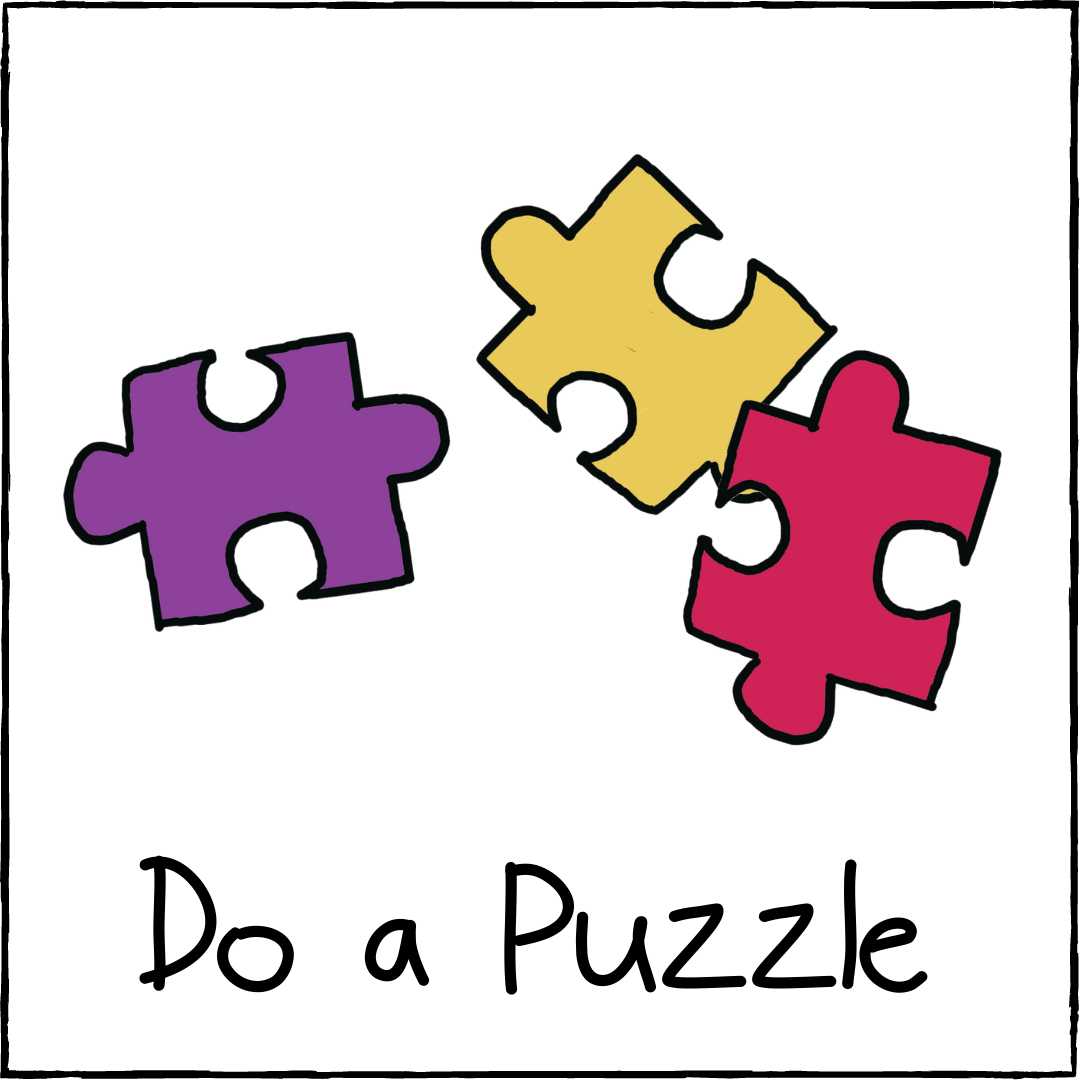 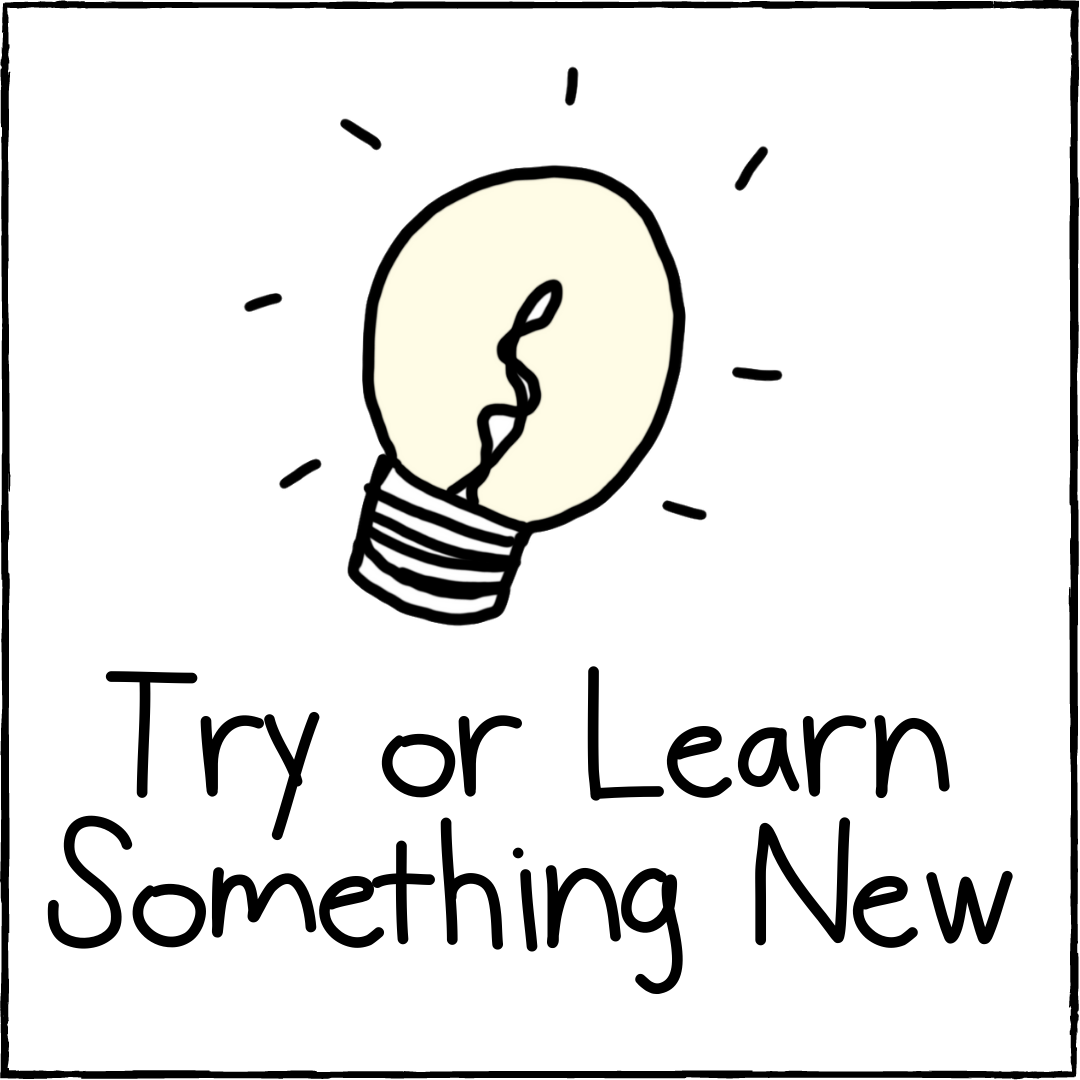 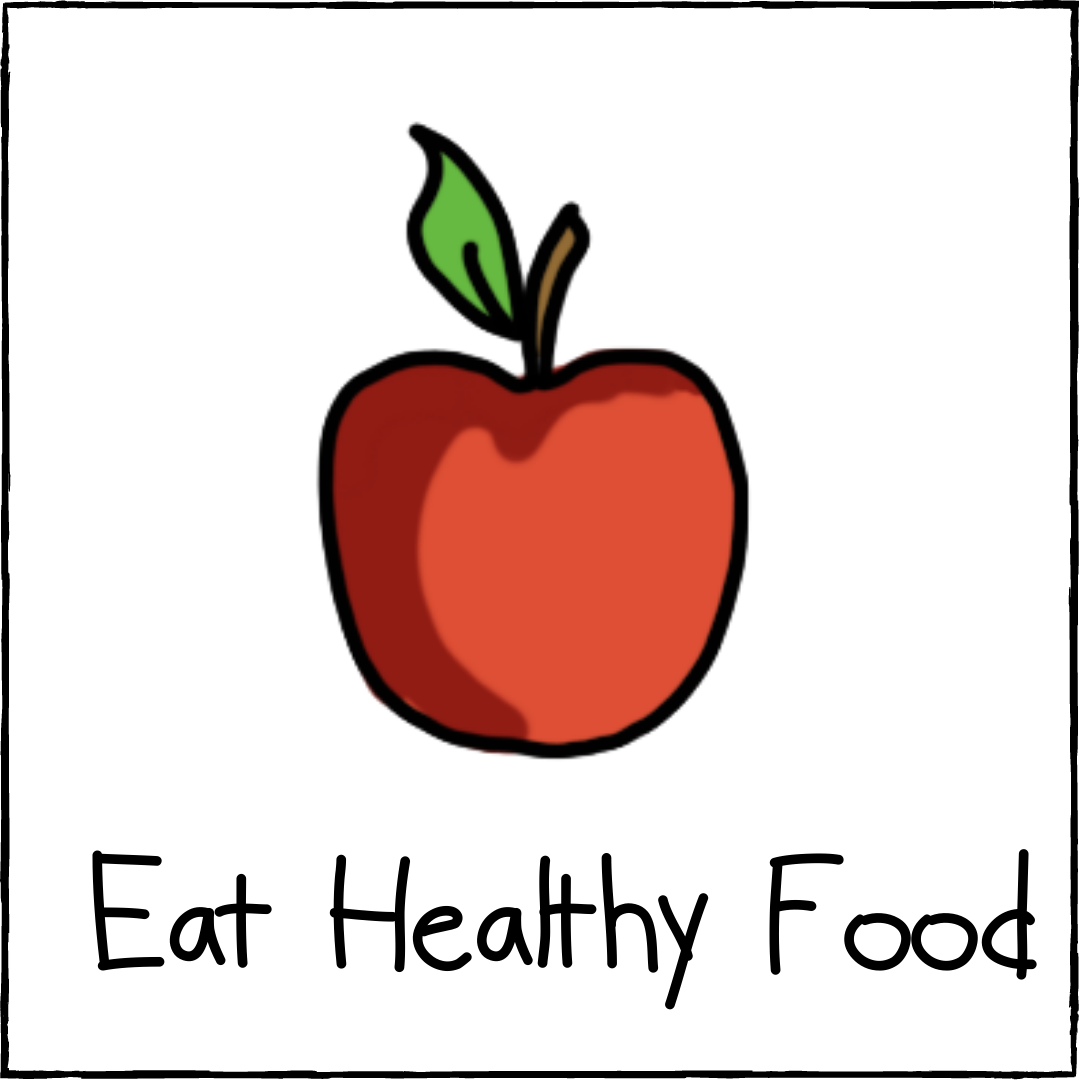 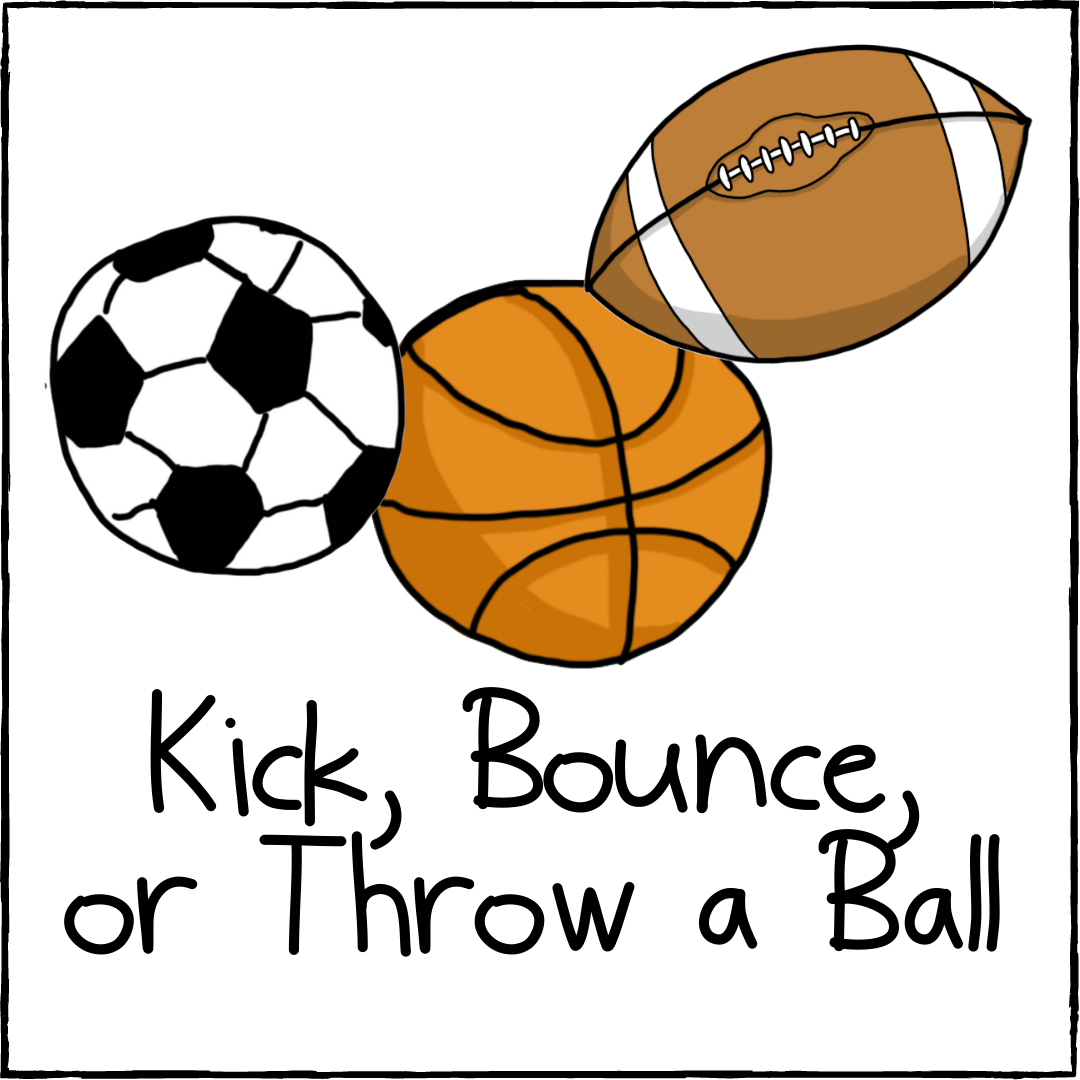 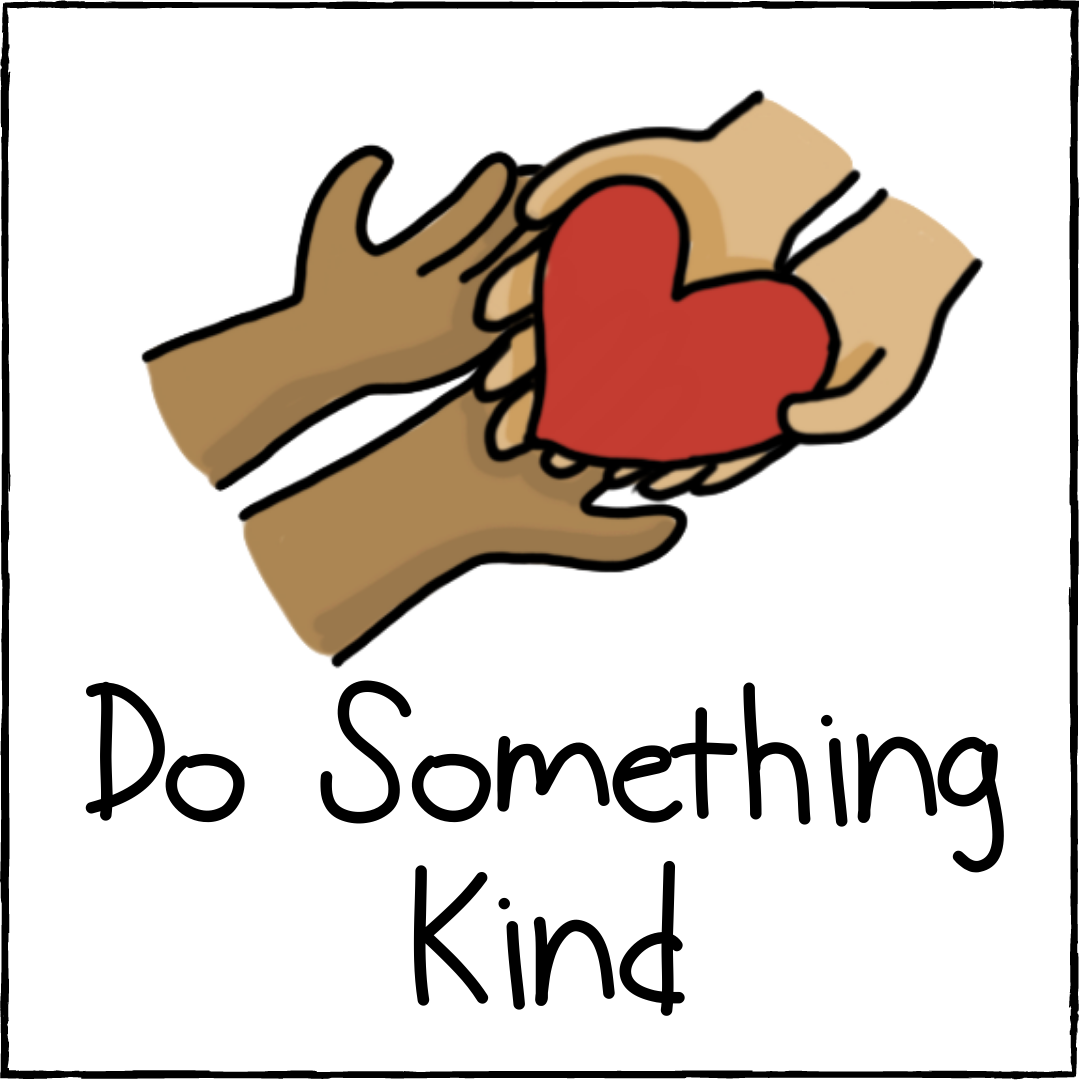 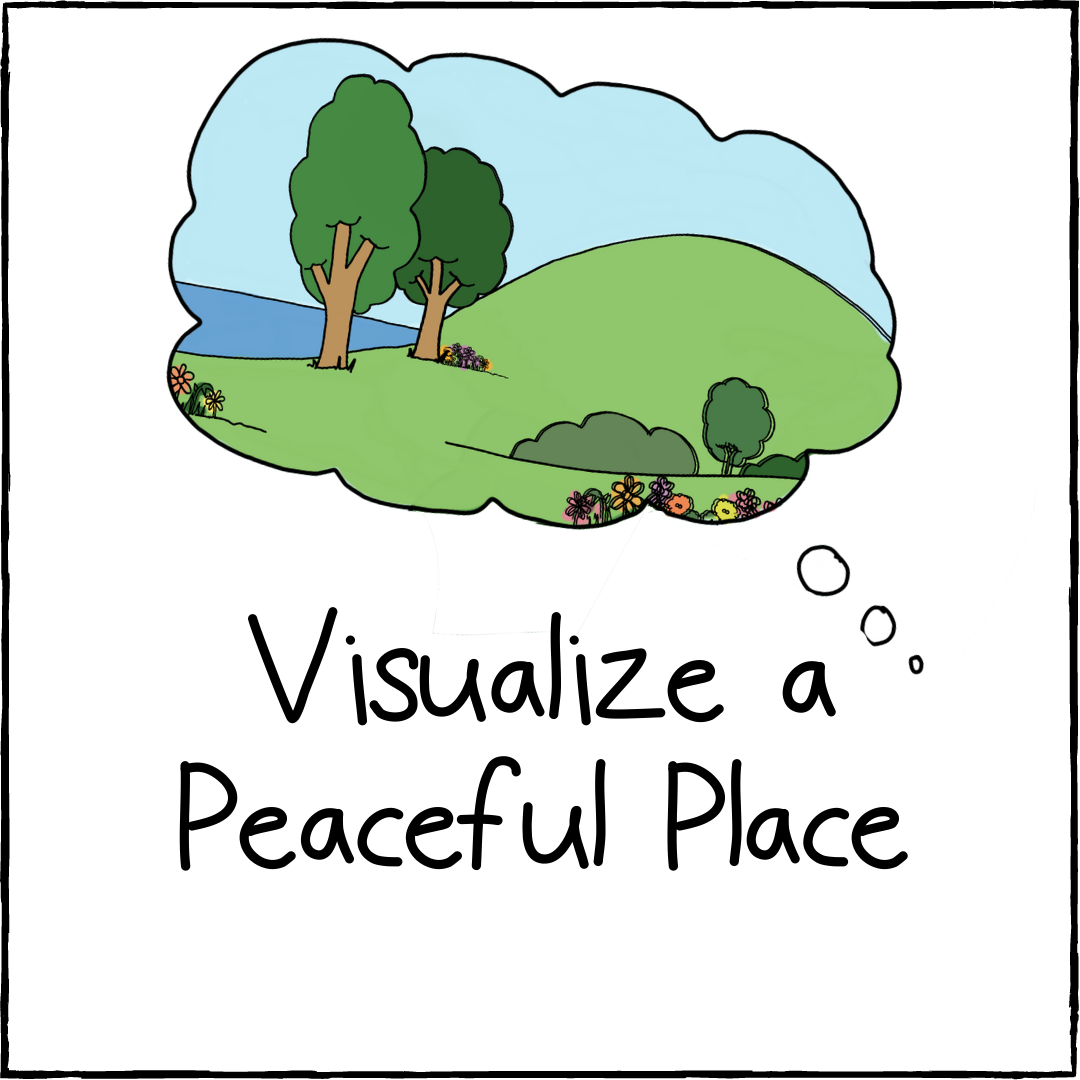 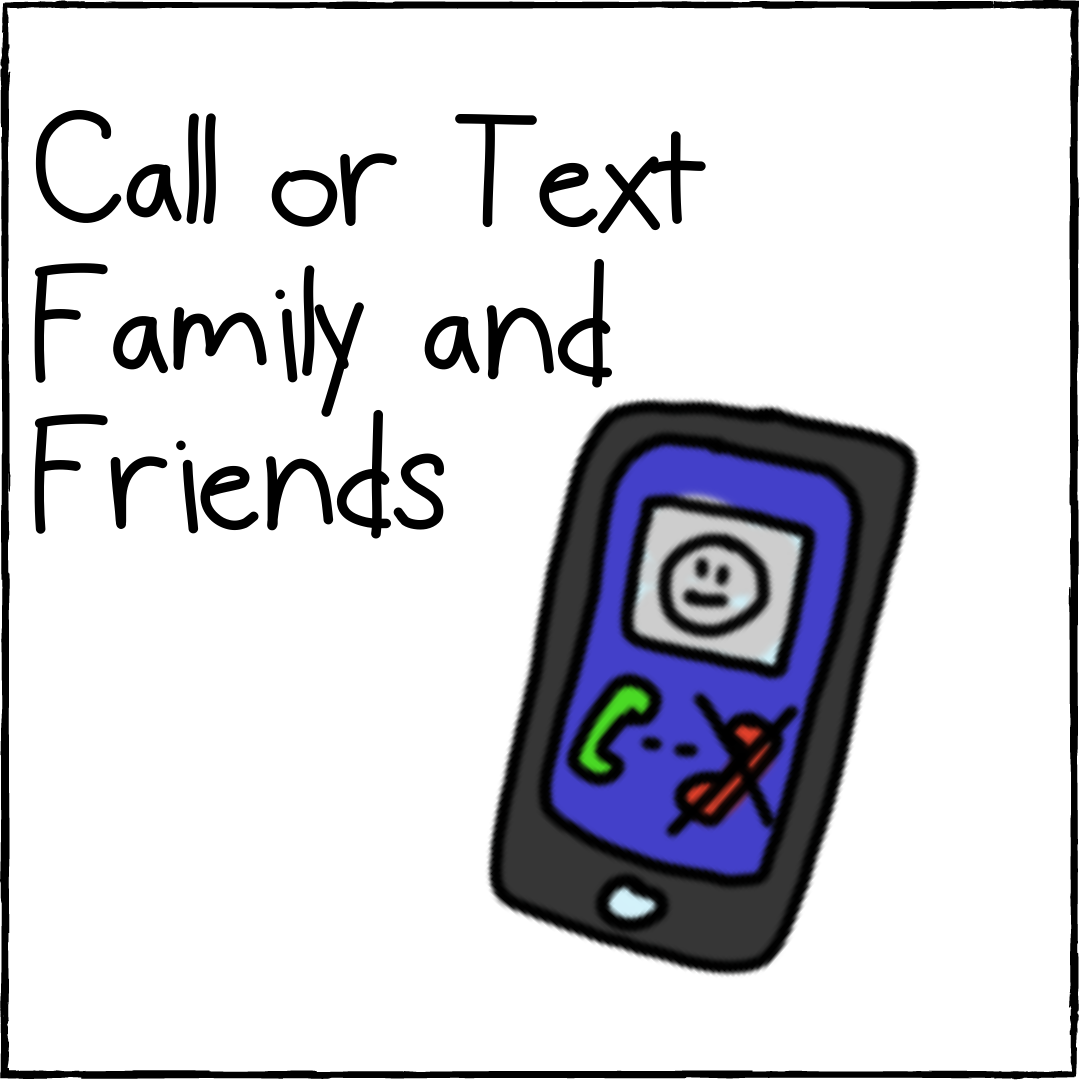 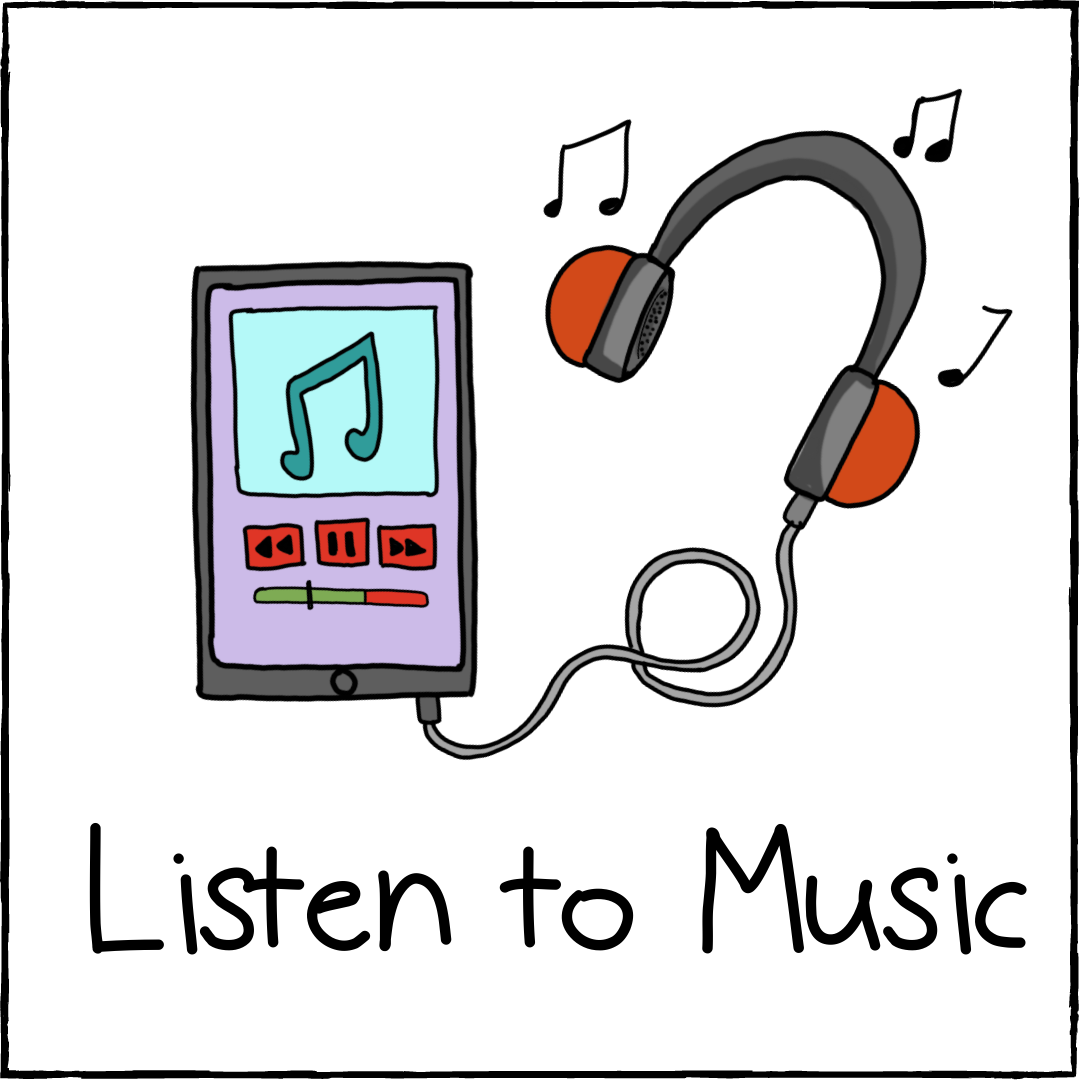 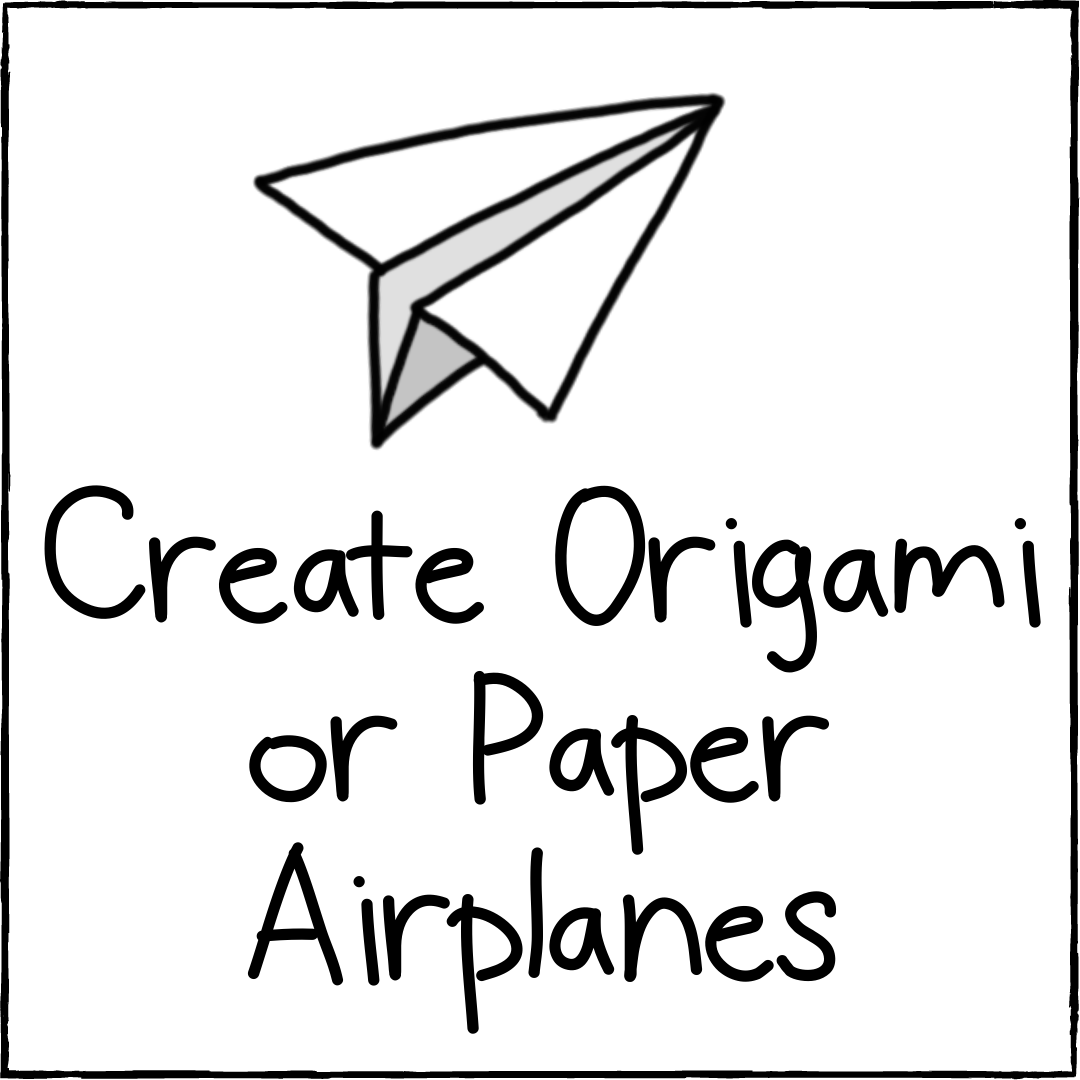 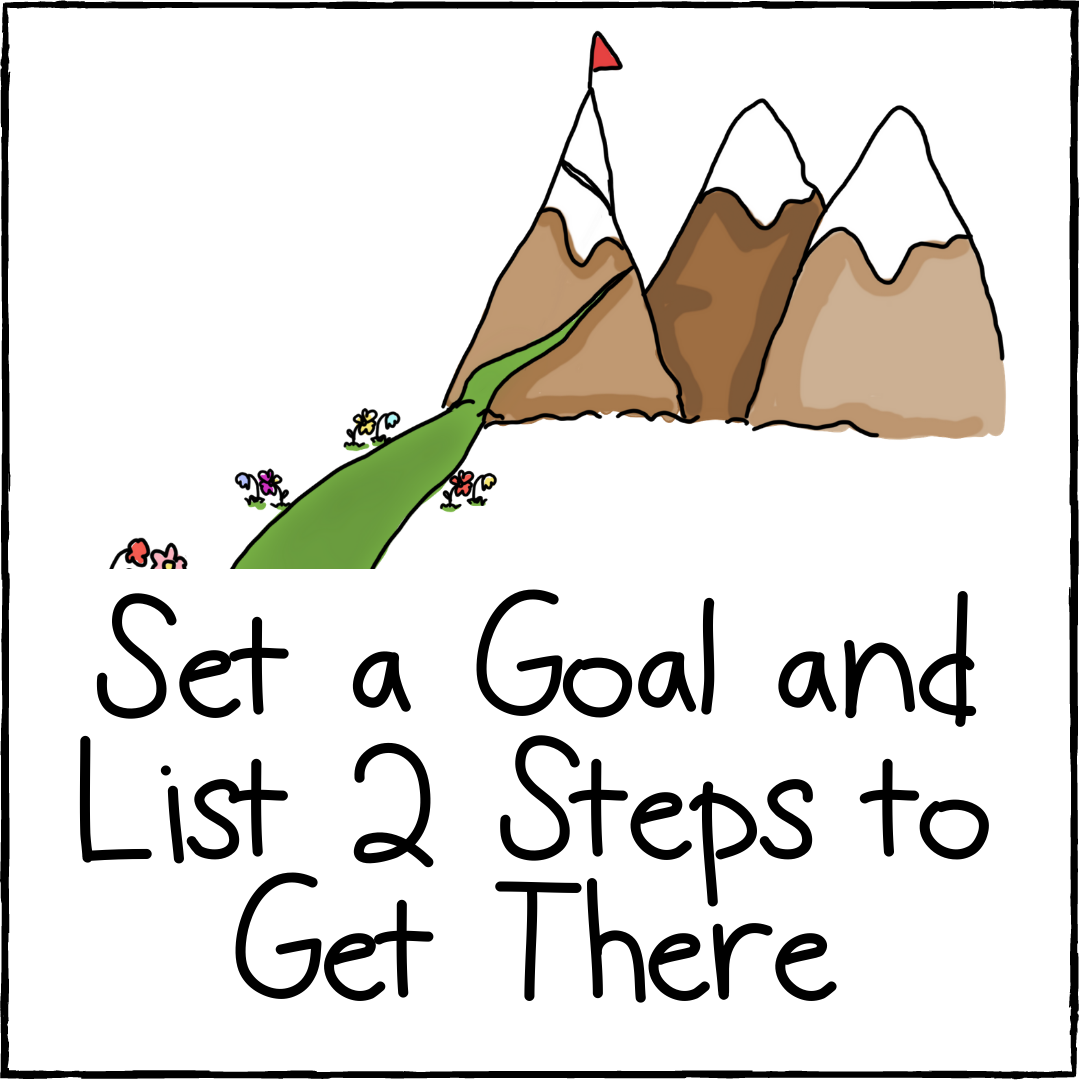 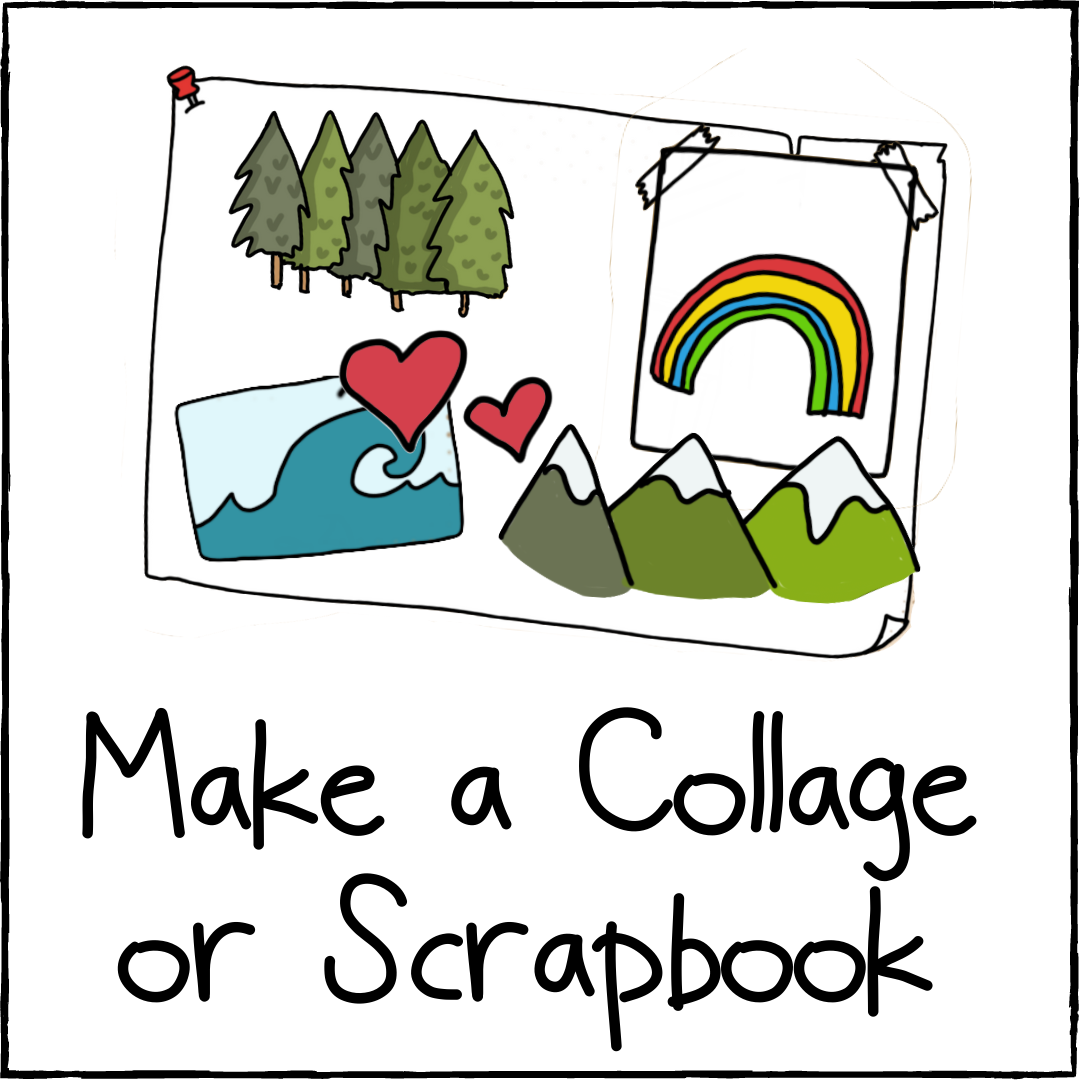 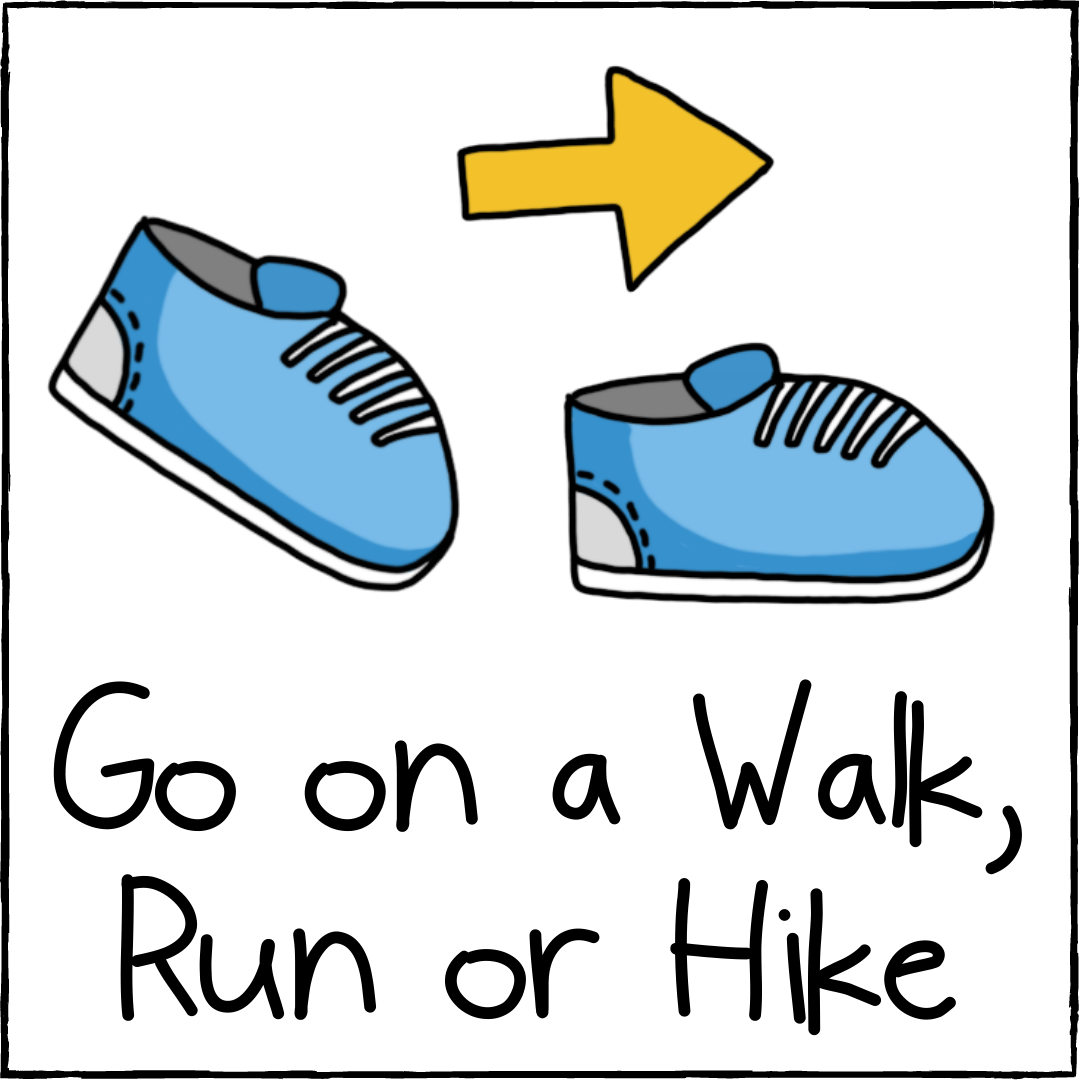 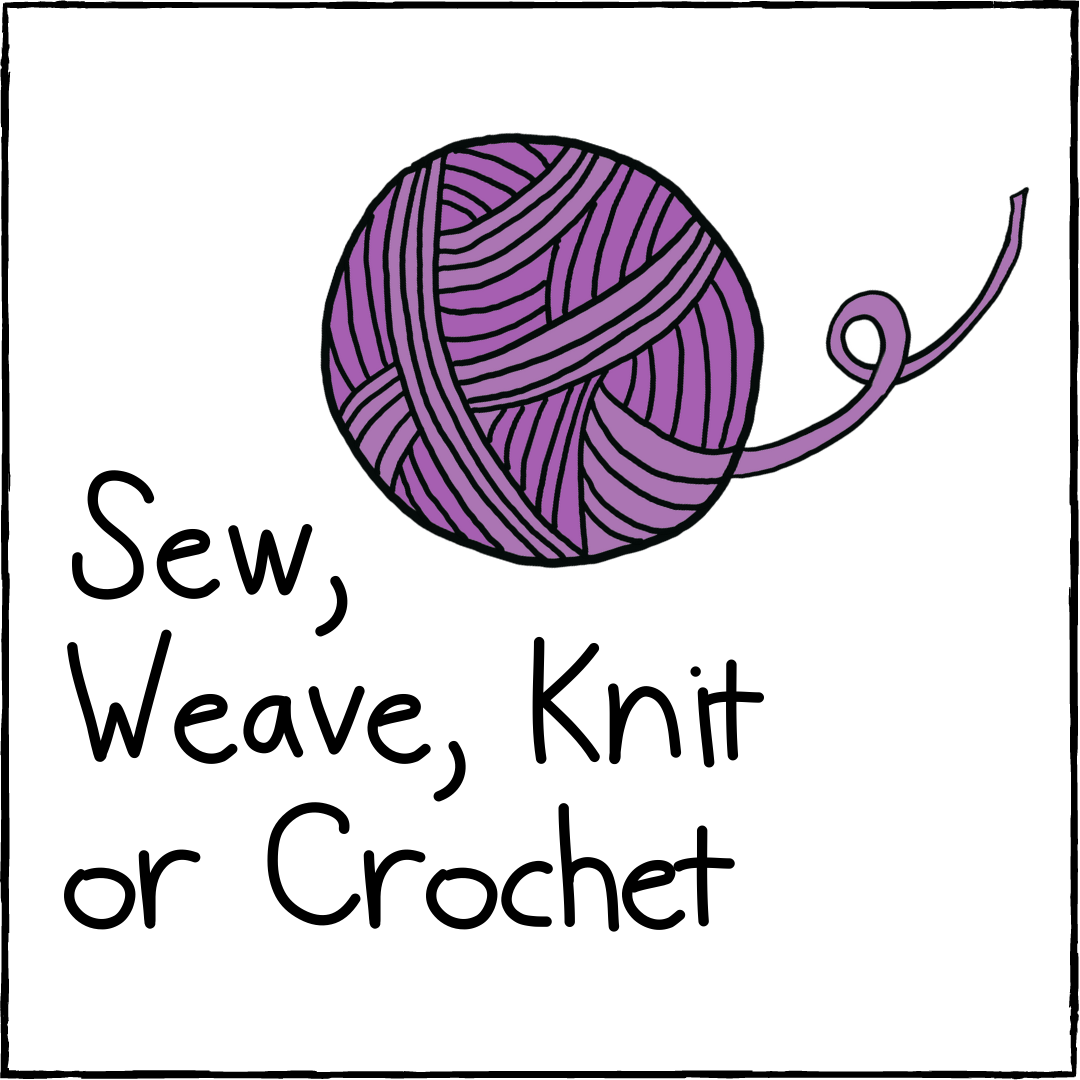 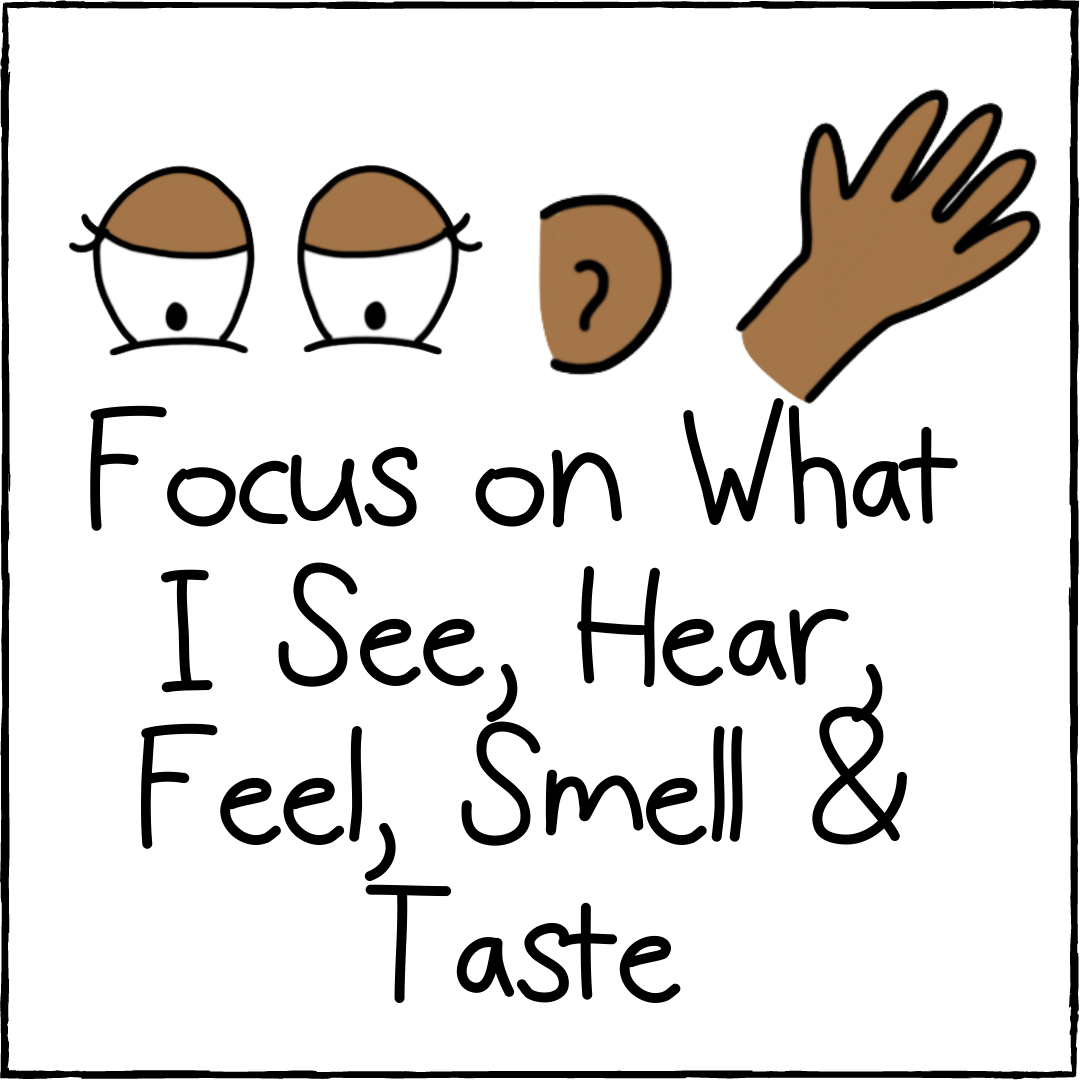 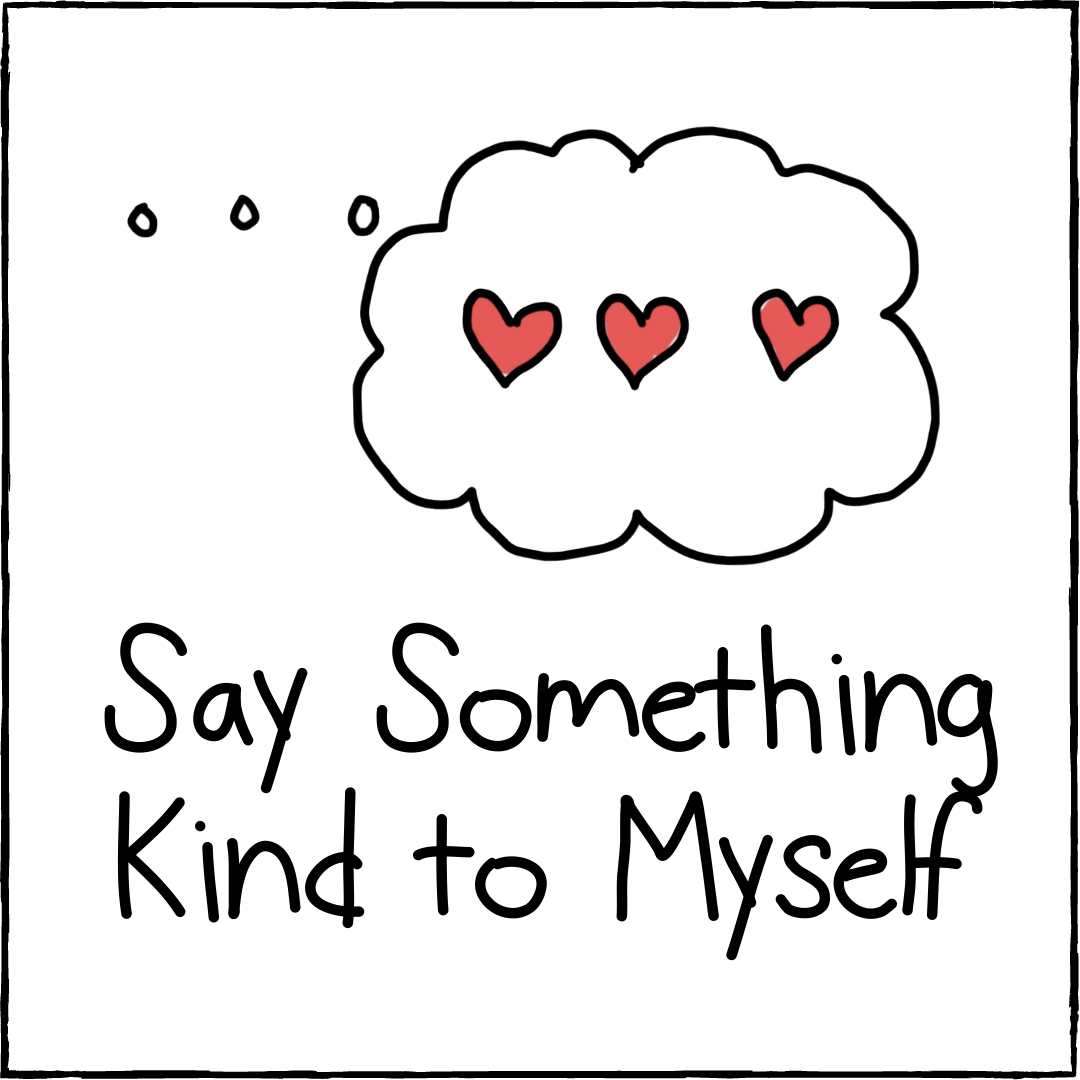 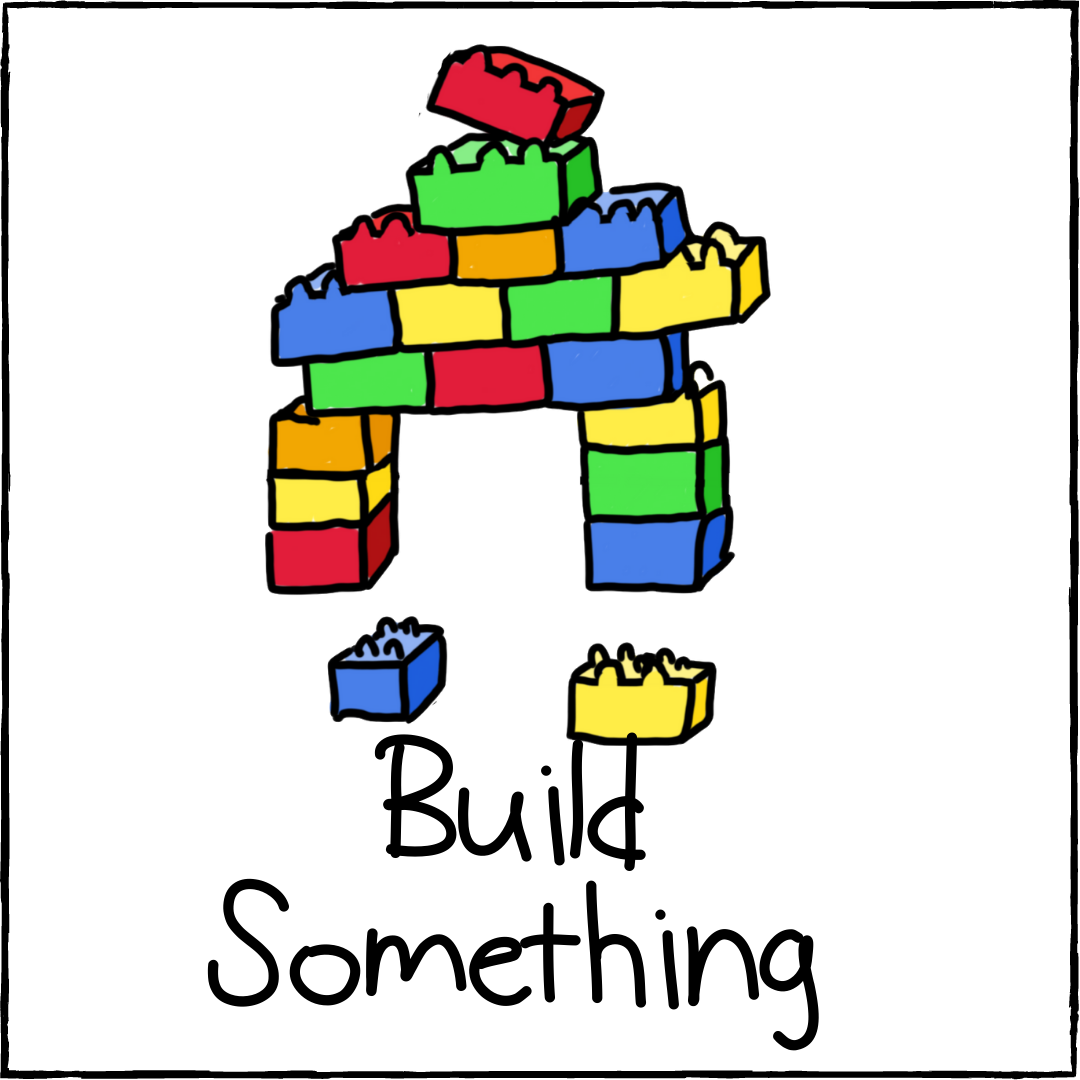 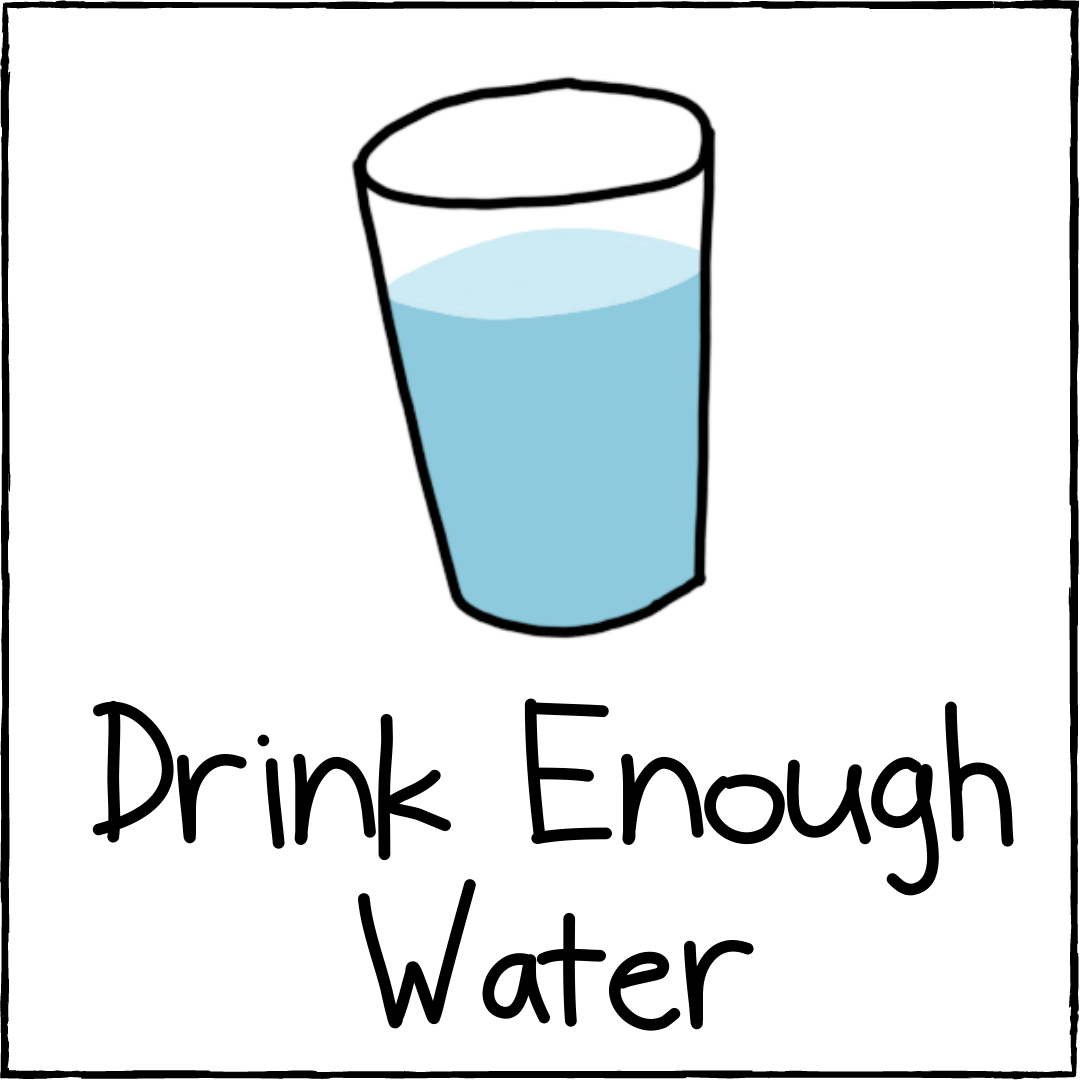 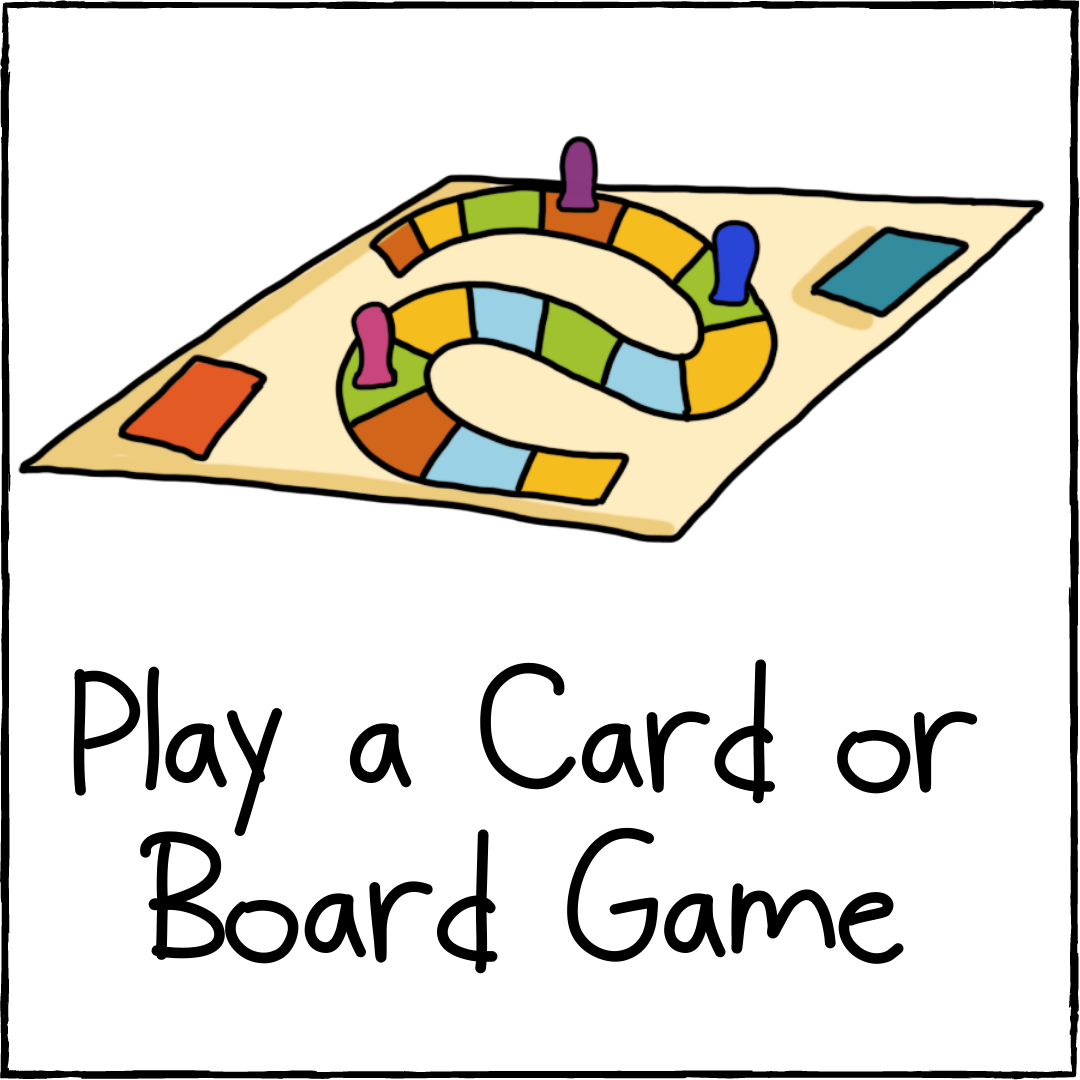 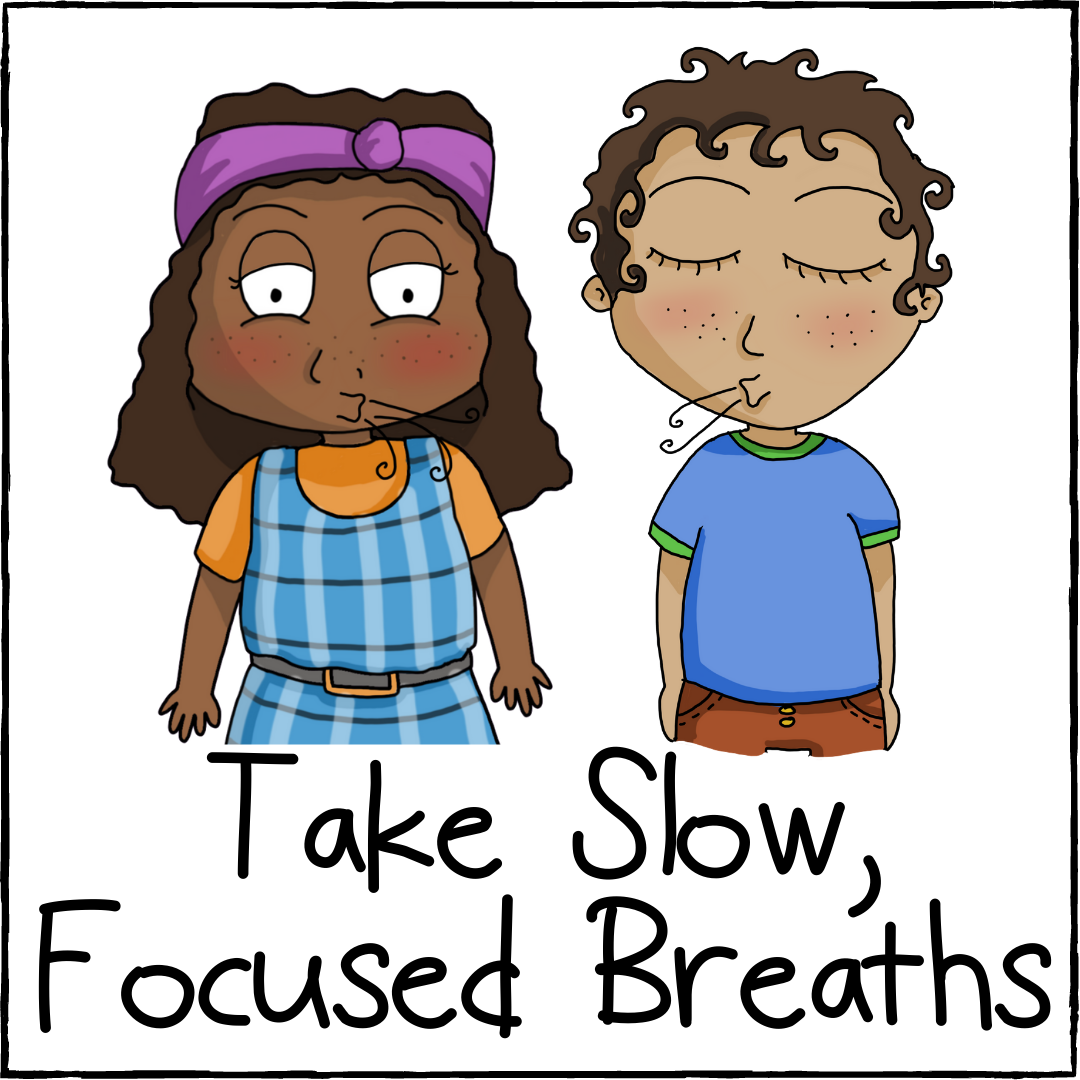 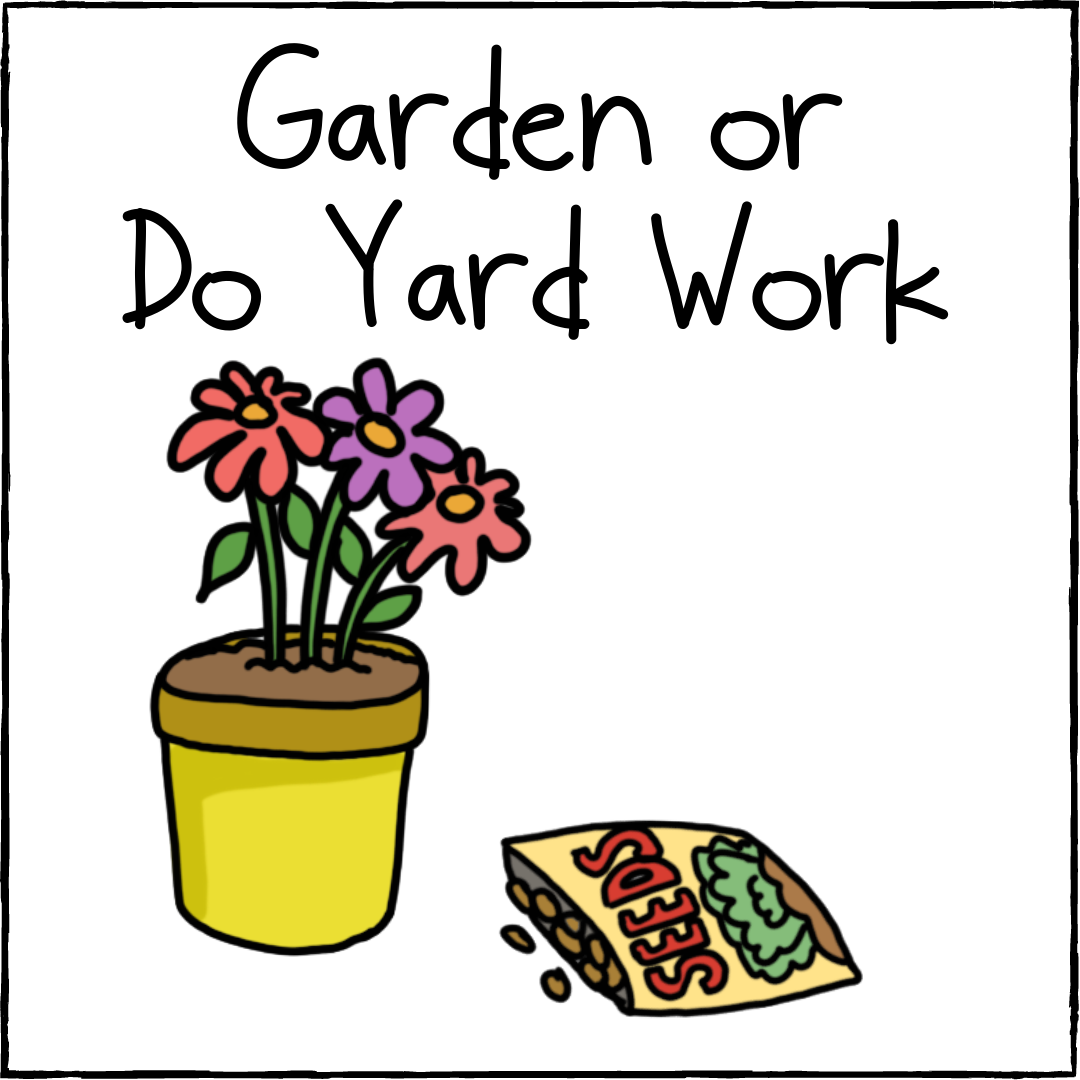 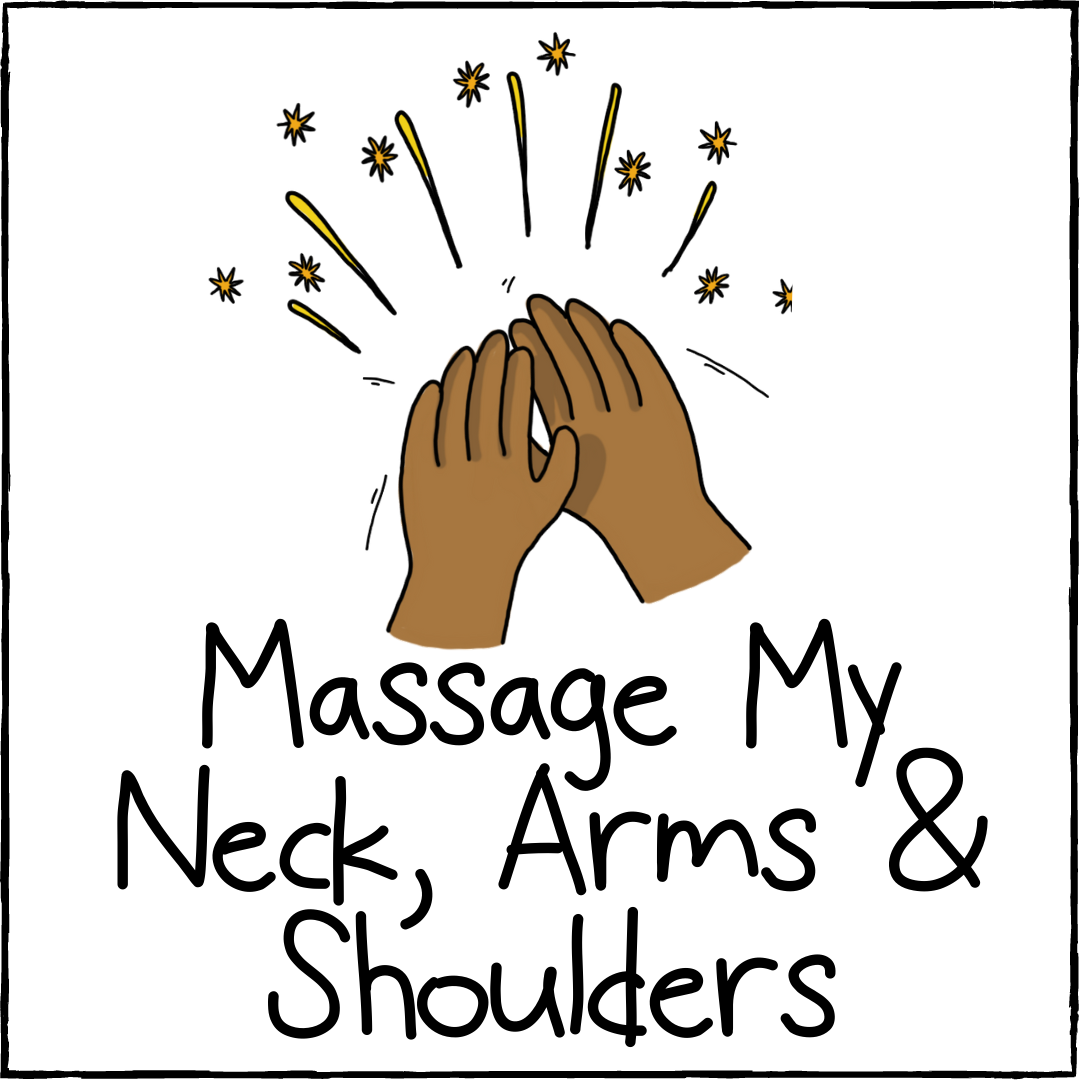 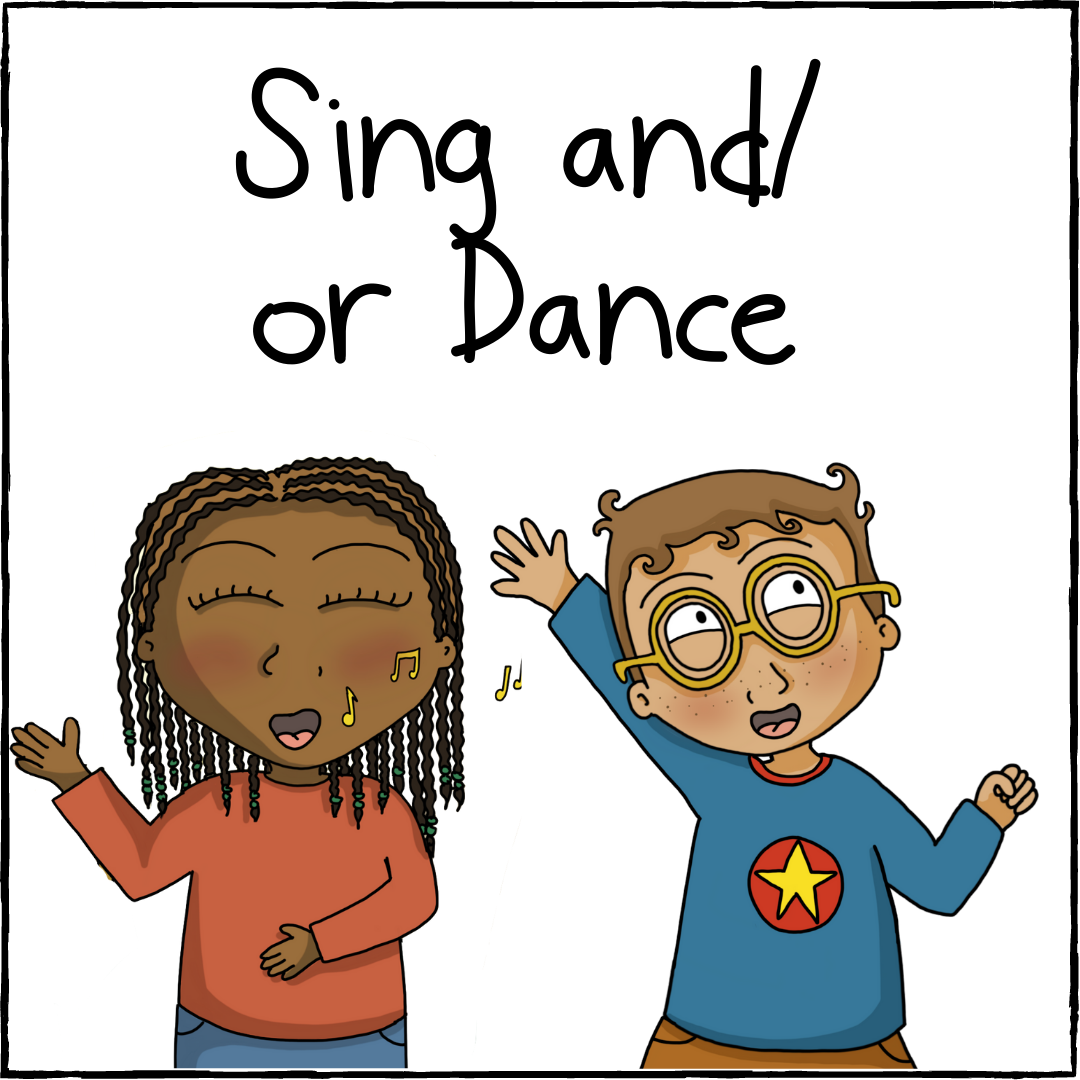 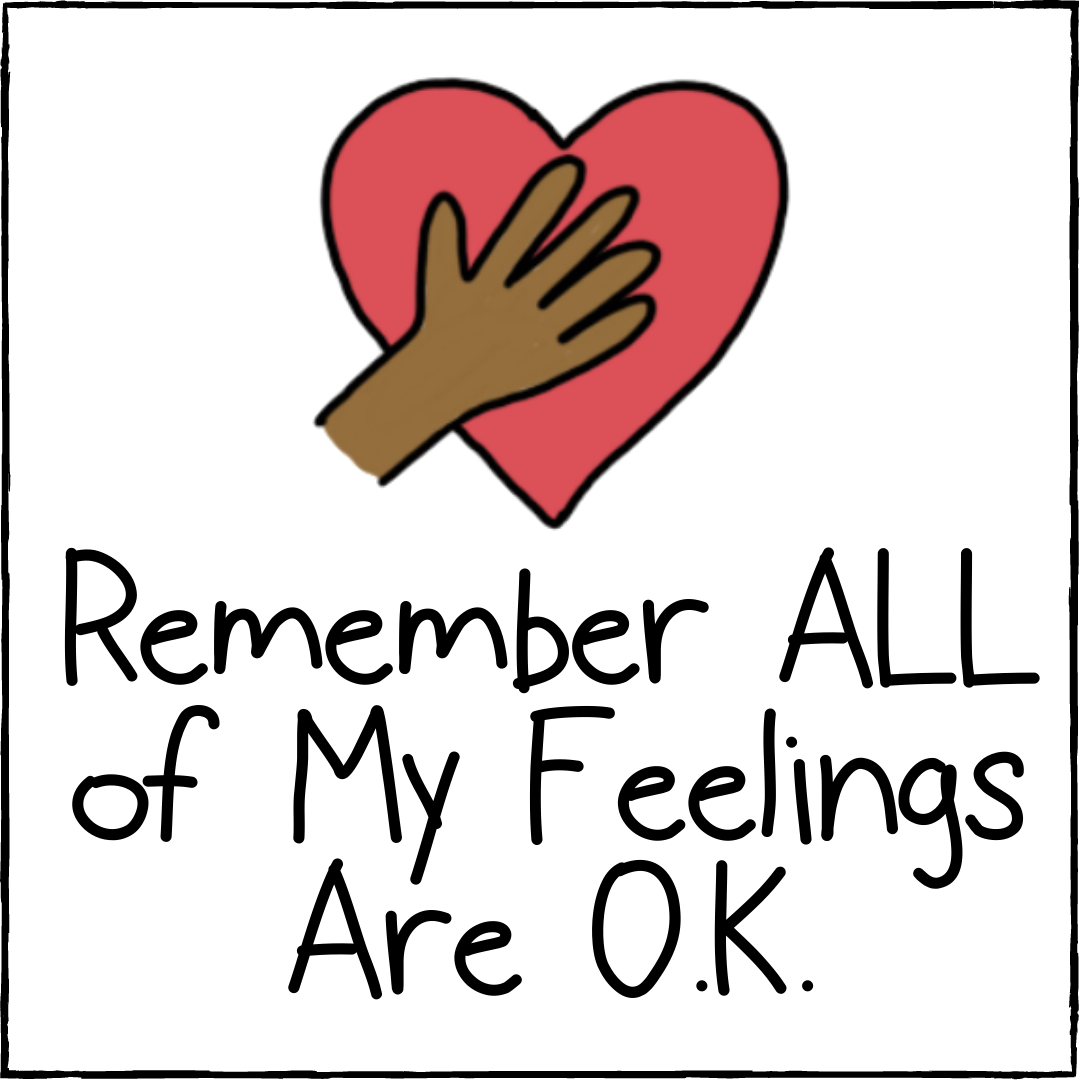 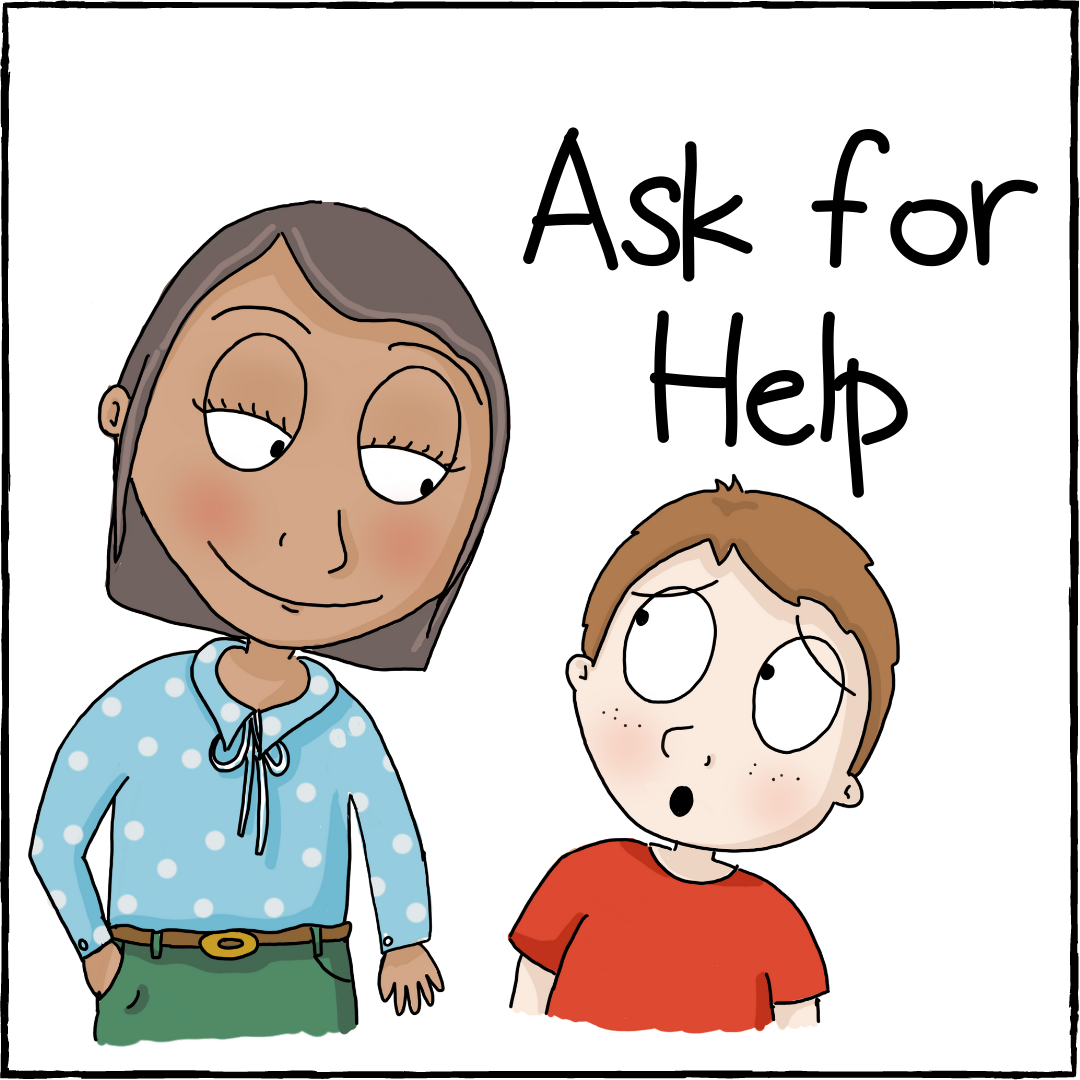 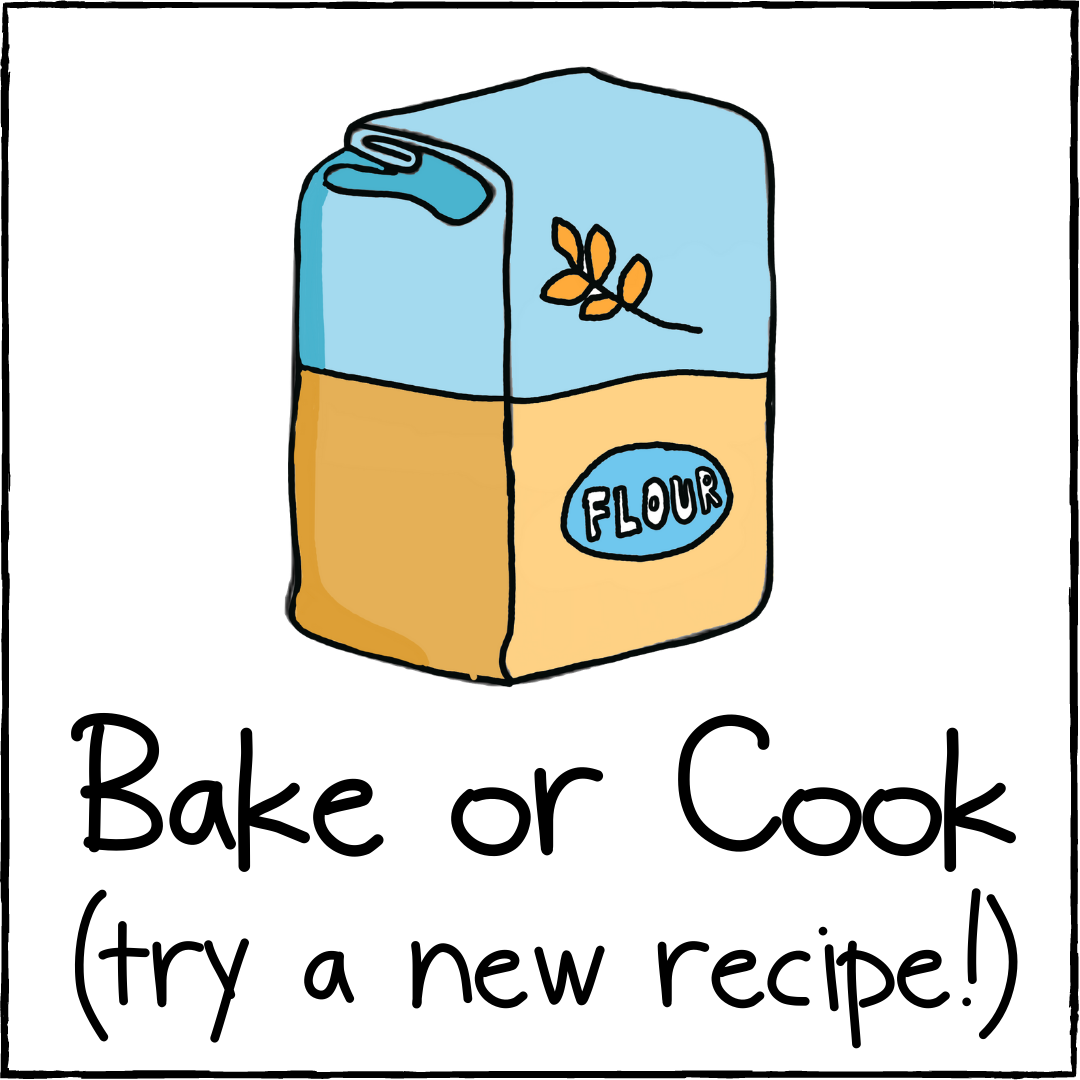 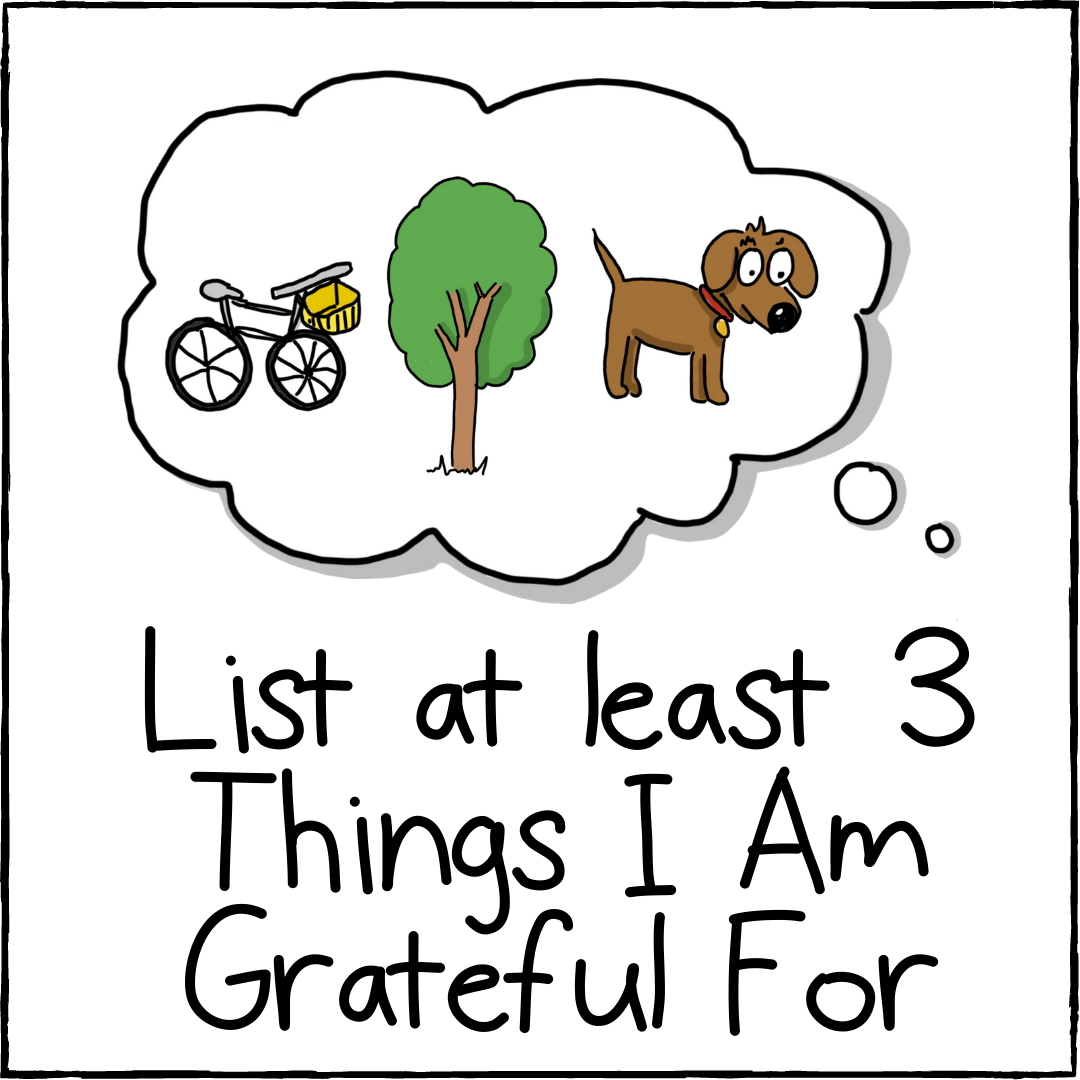 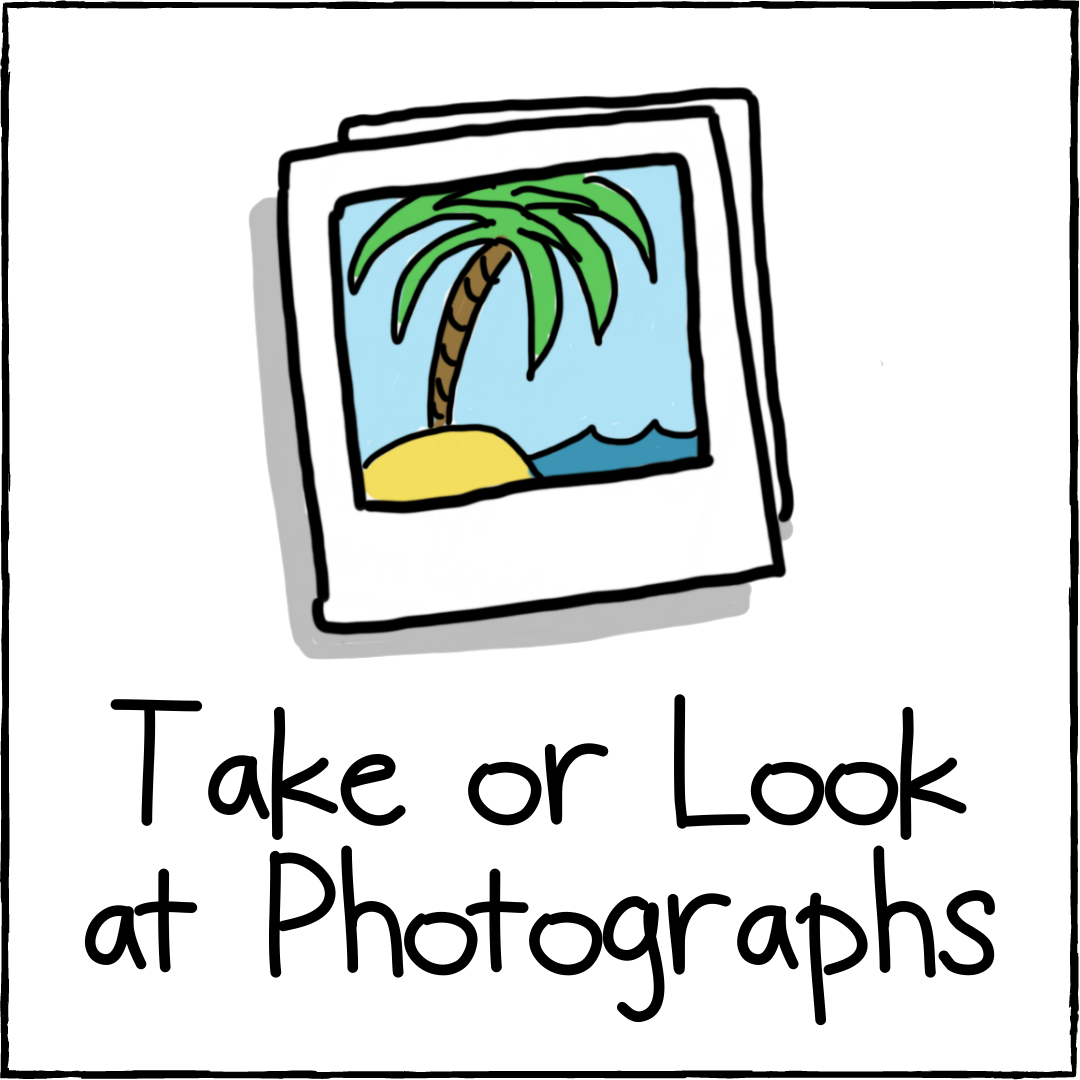 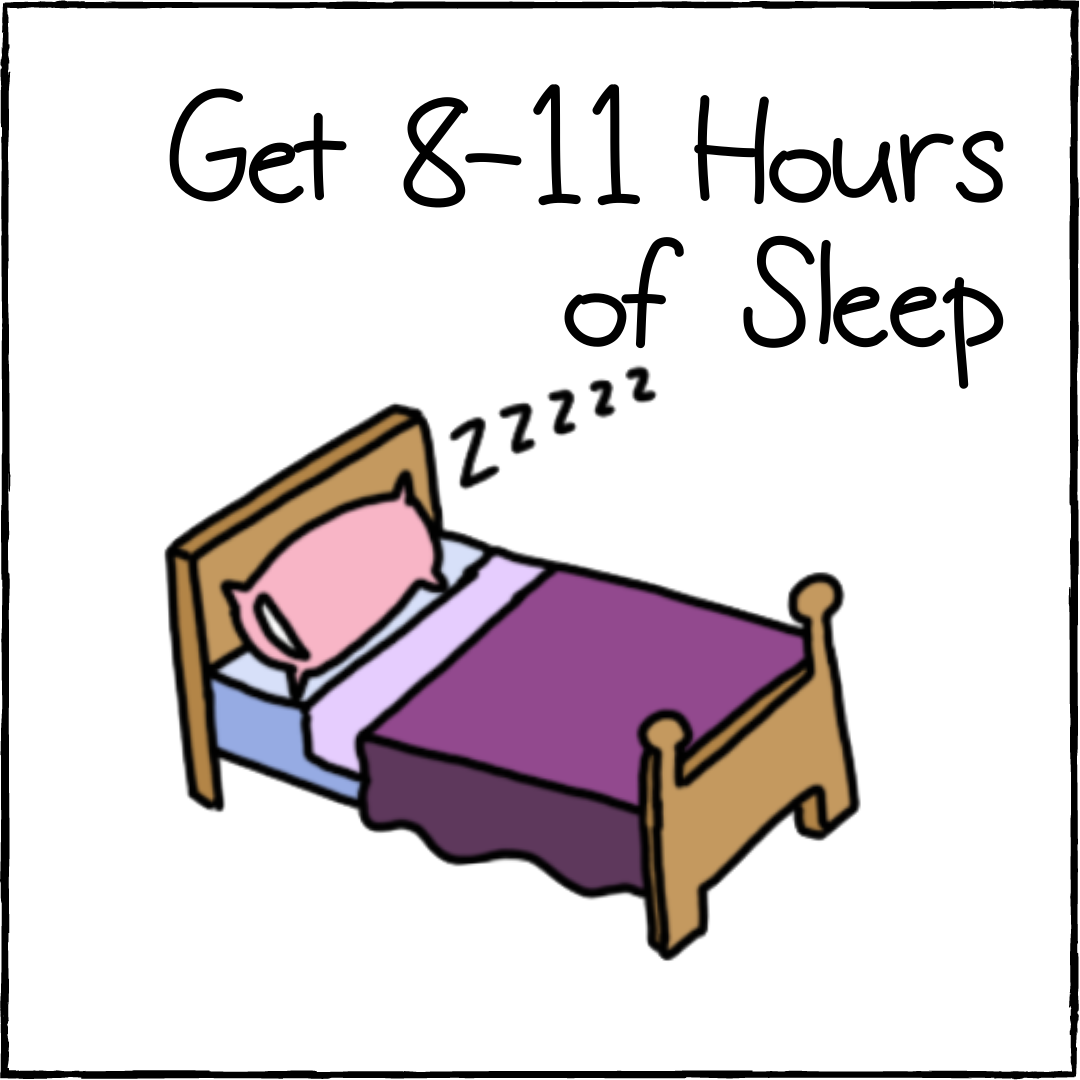 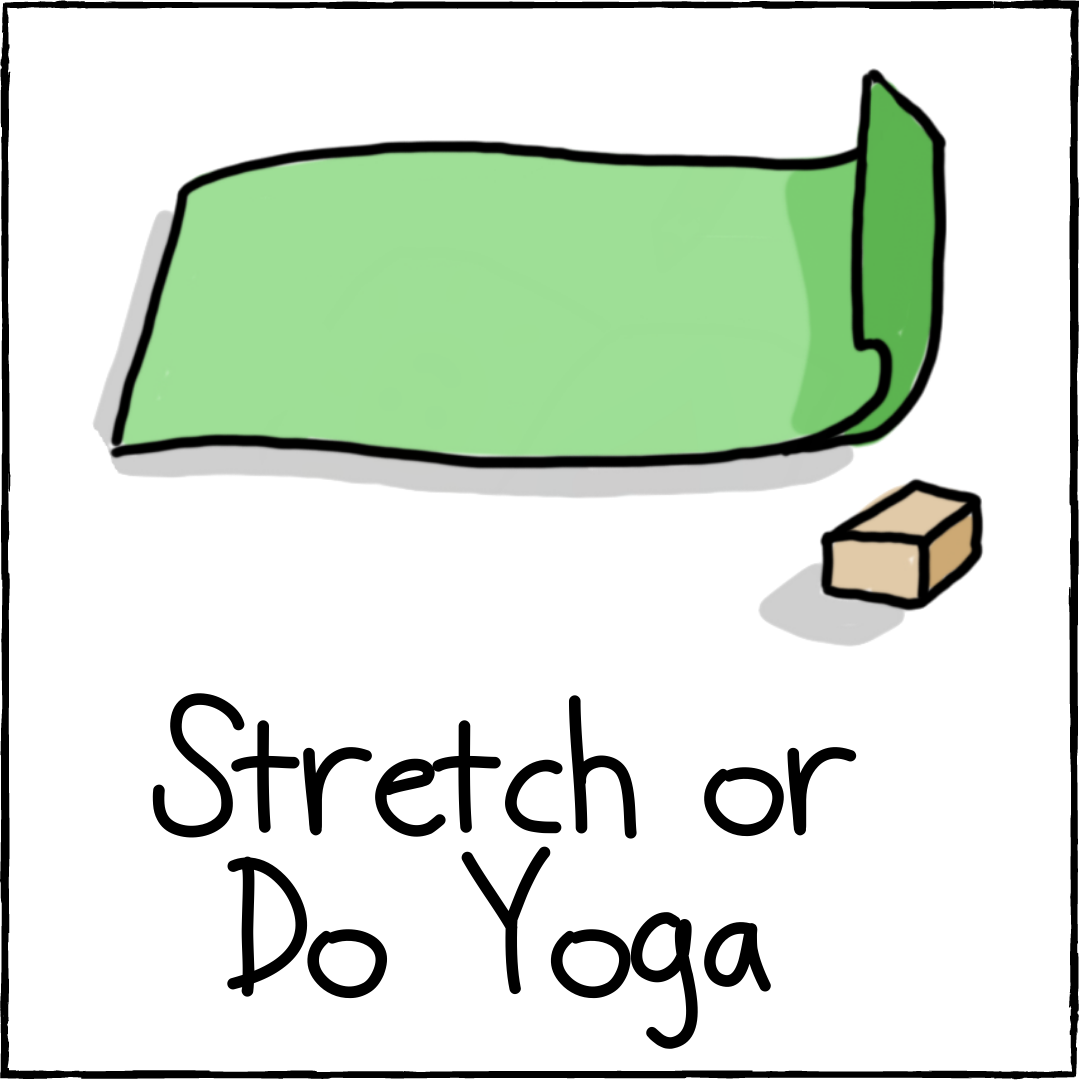 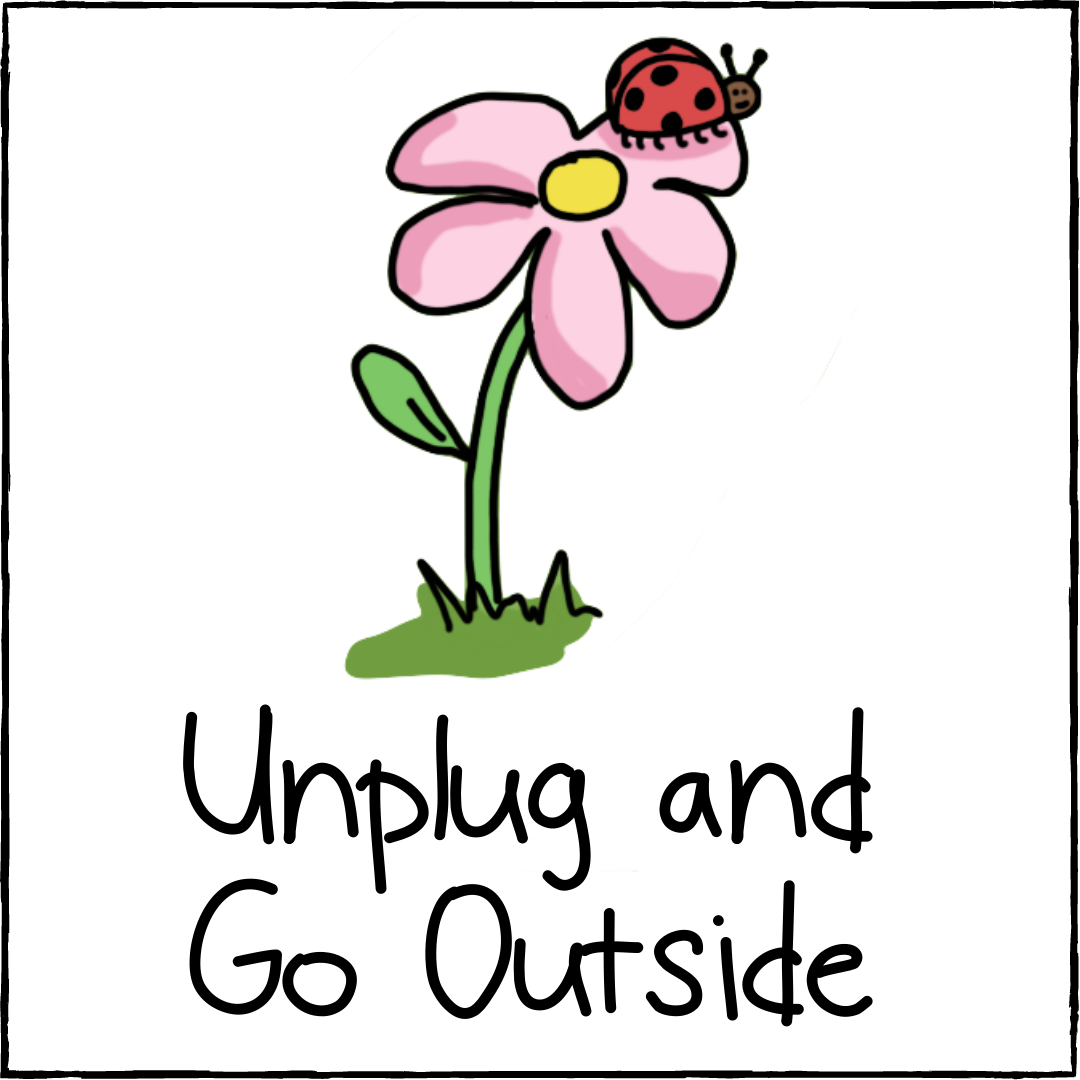 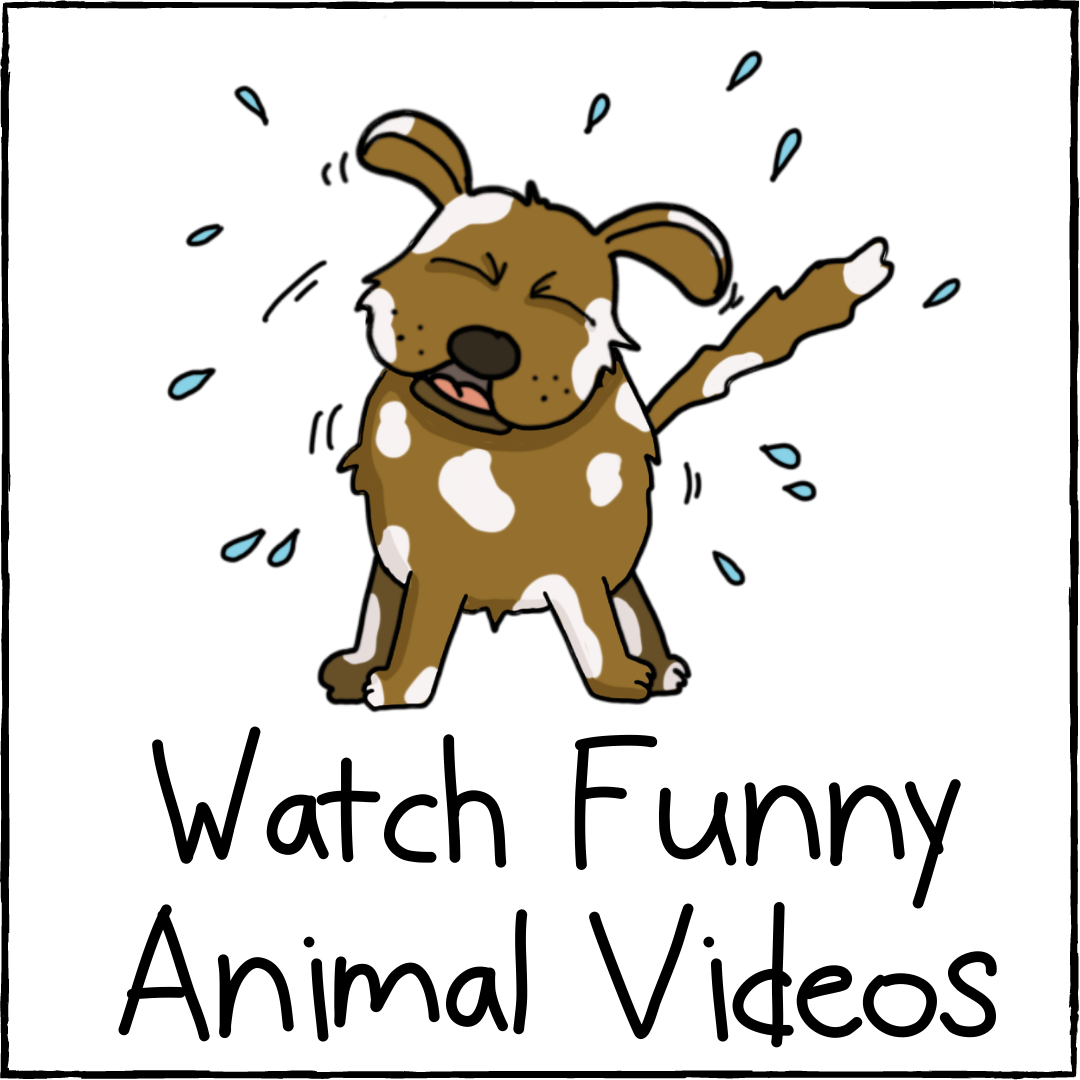 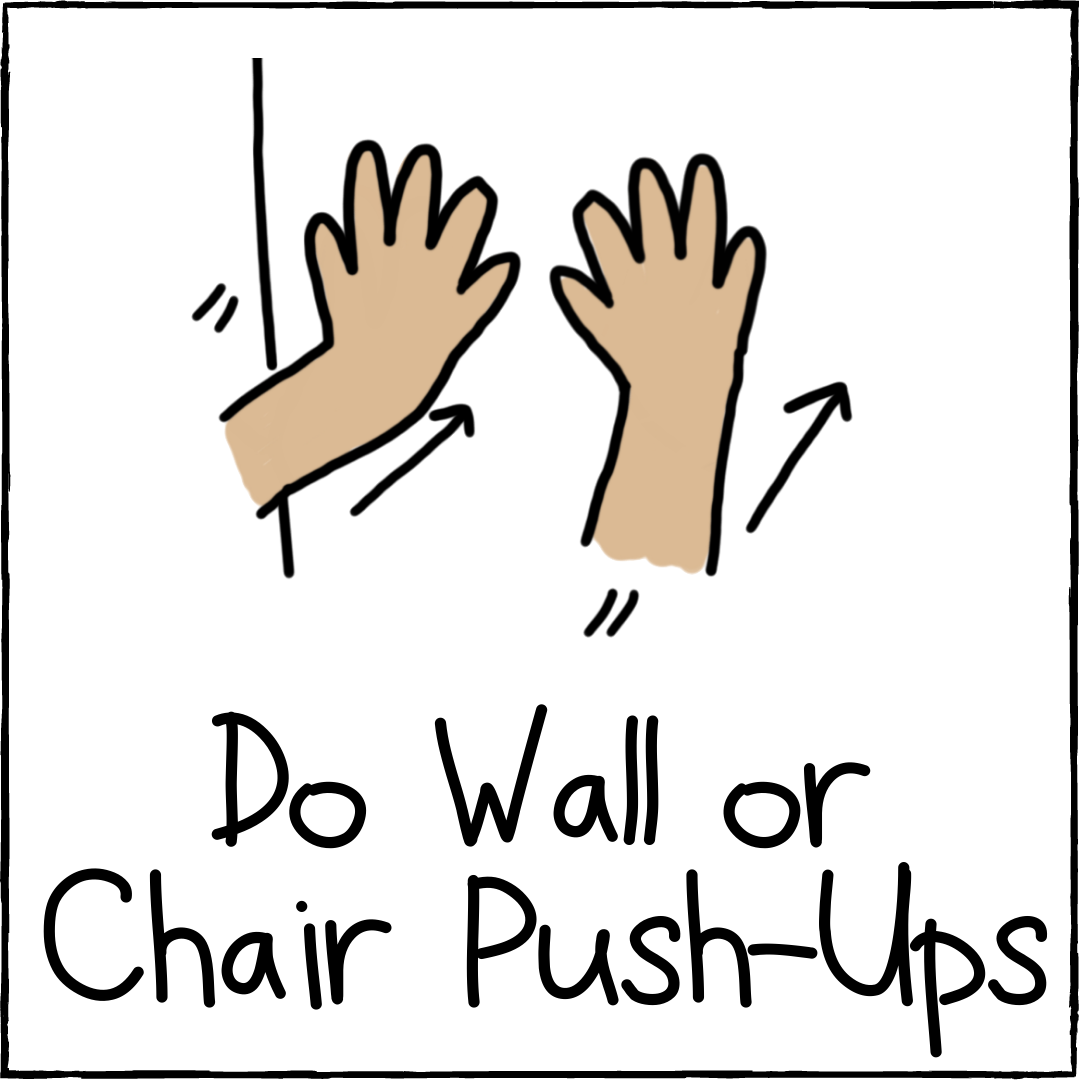 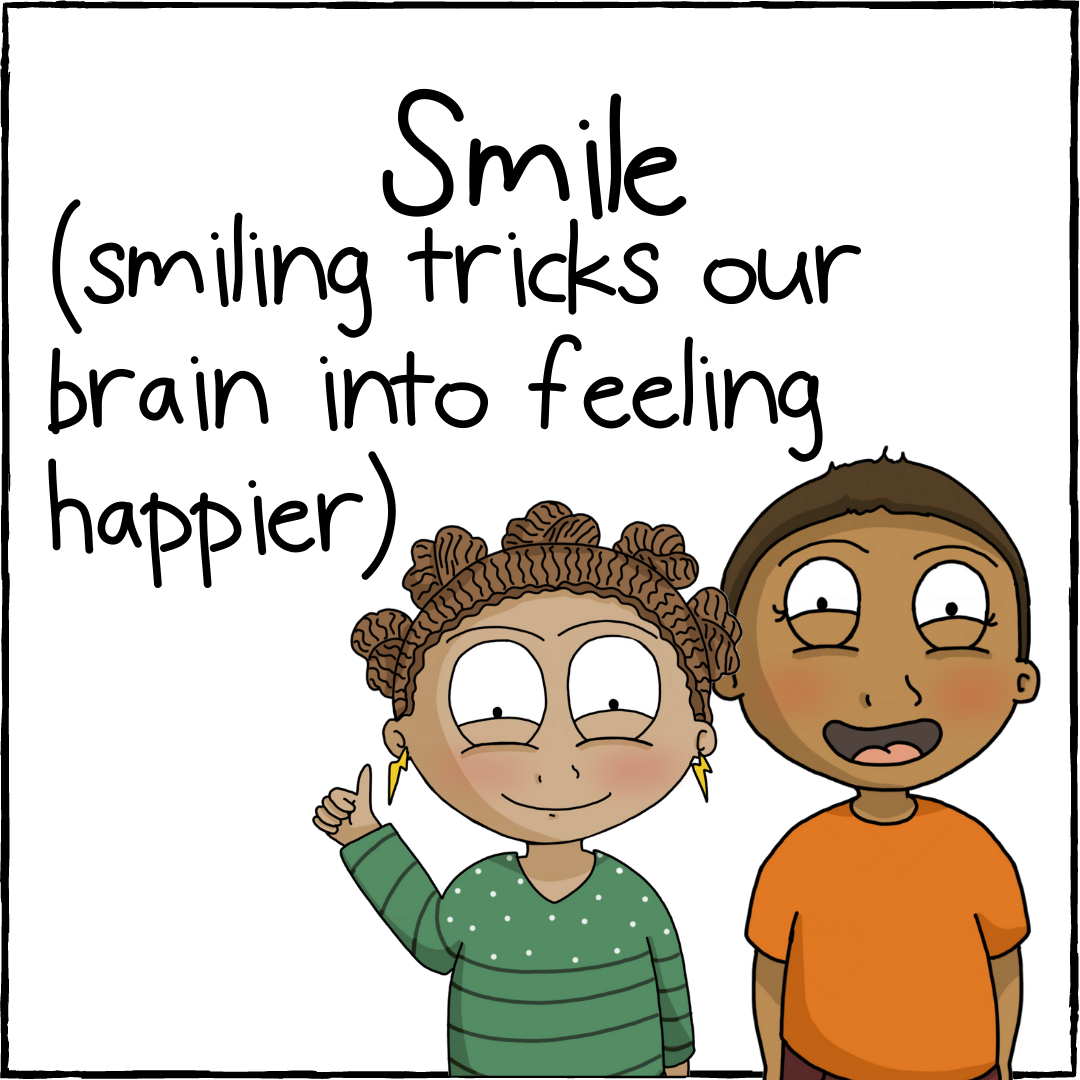 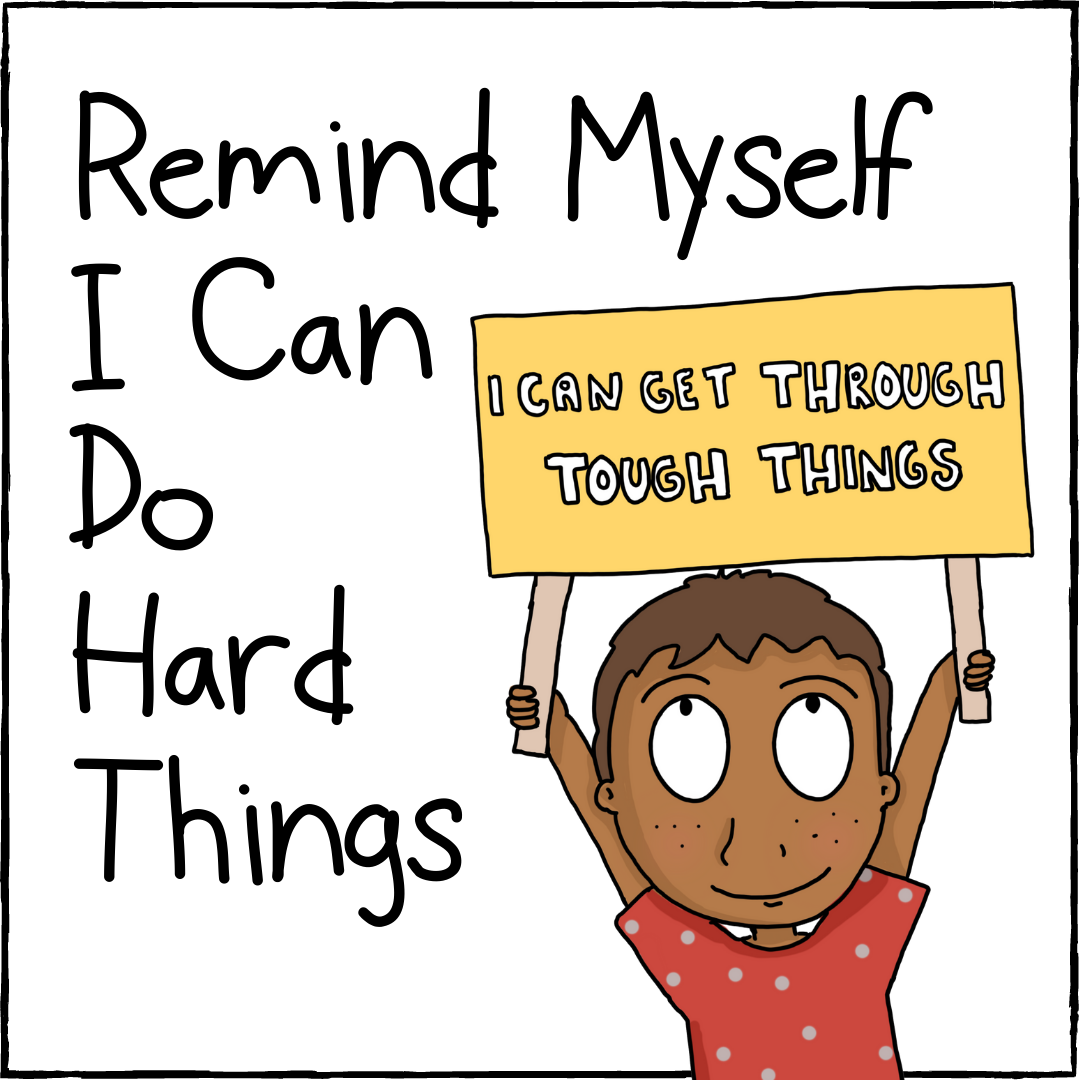 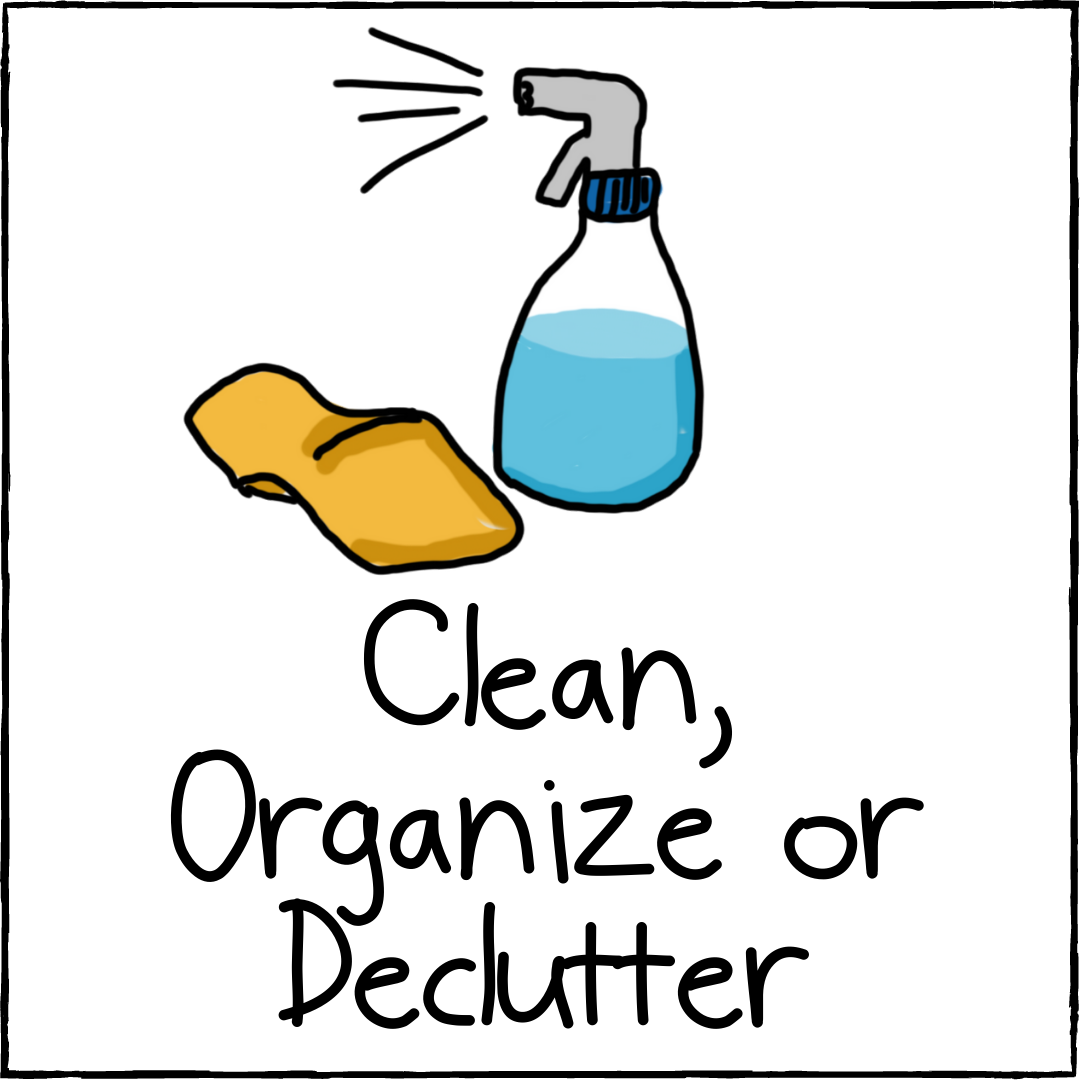 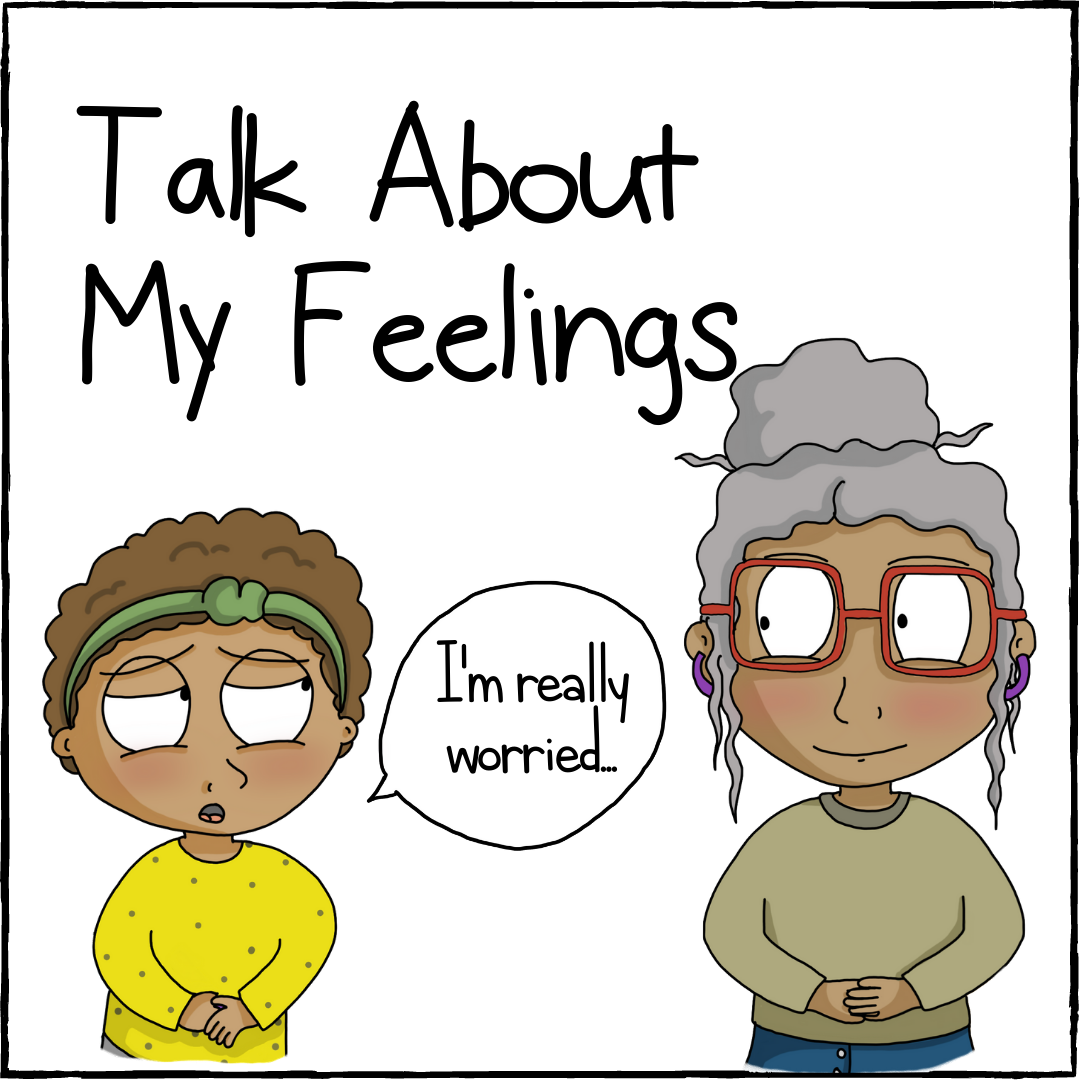 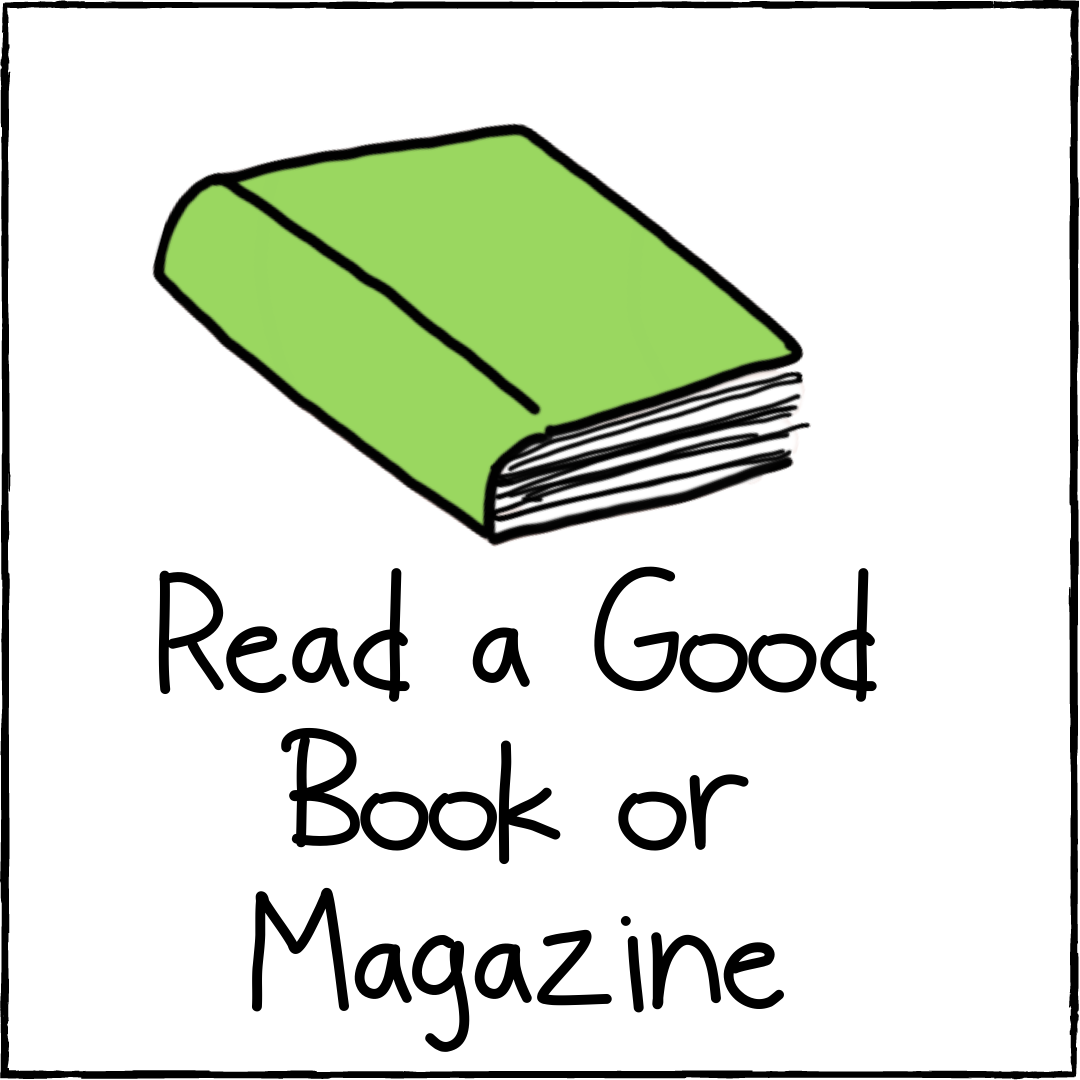 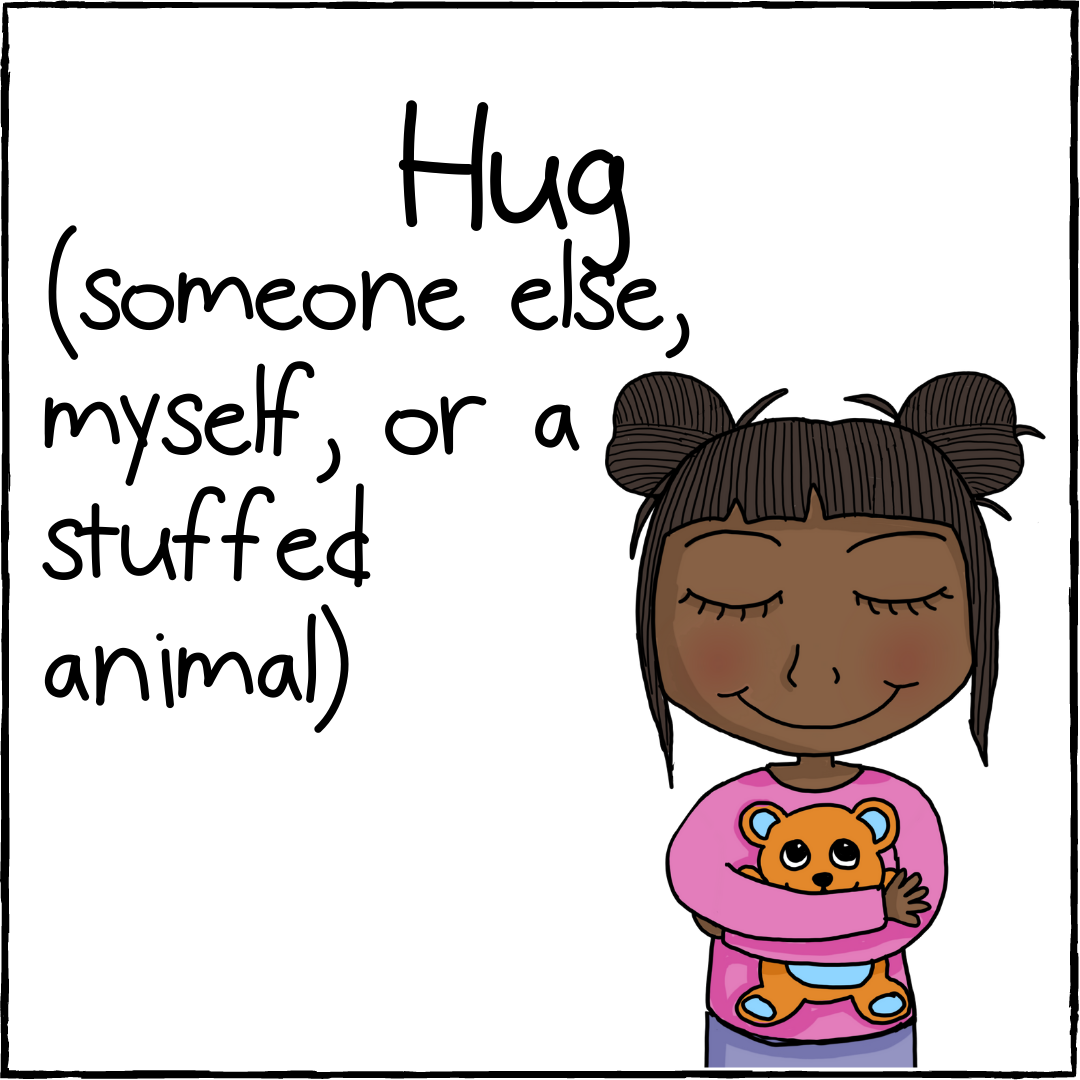 Type another coping tool here
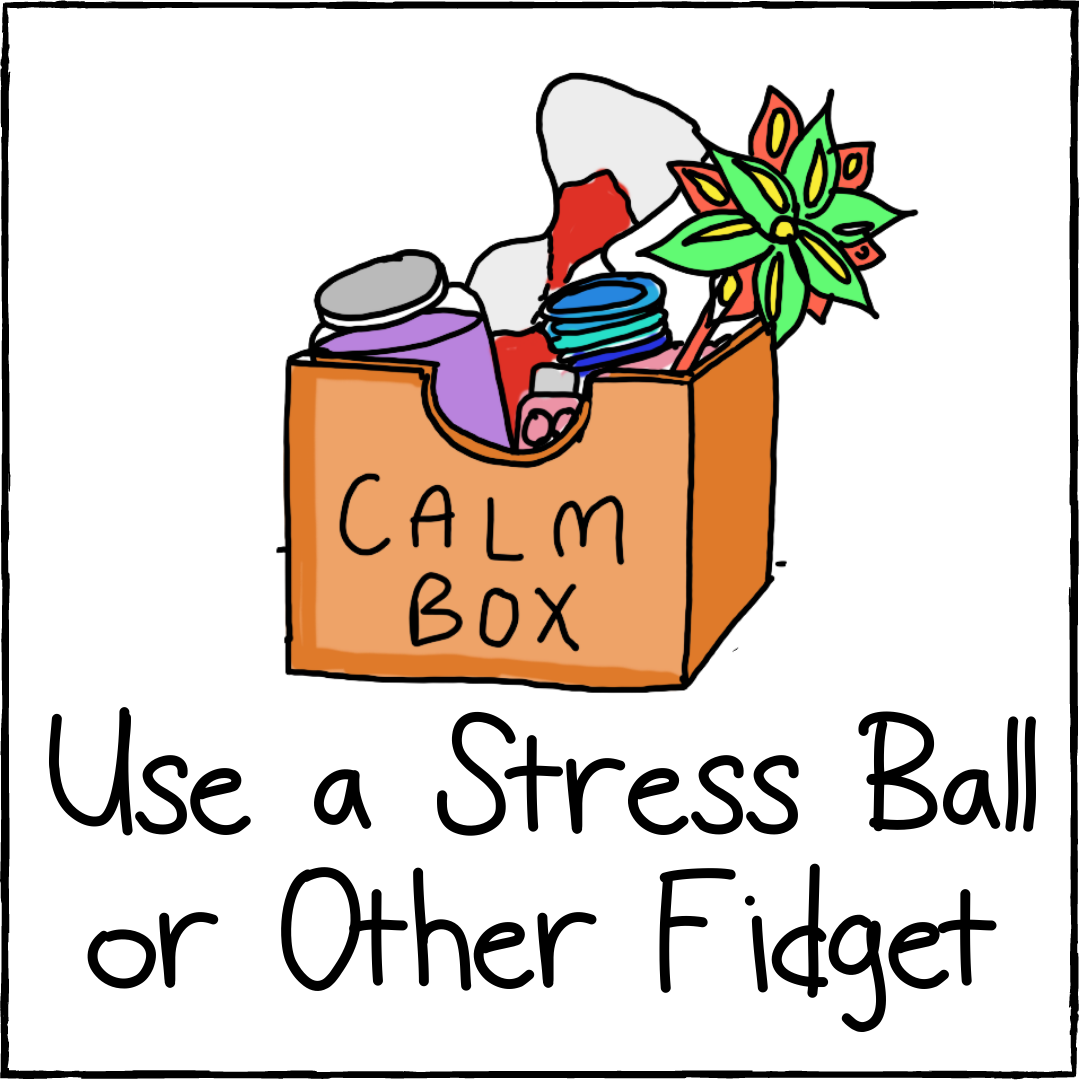 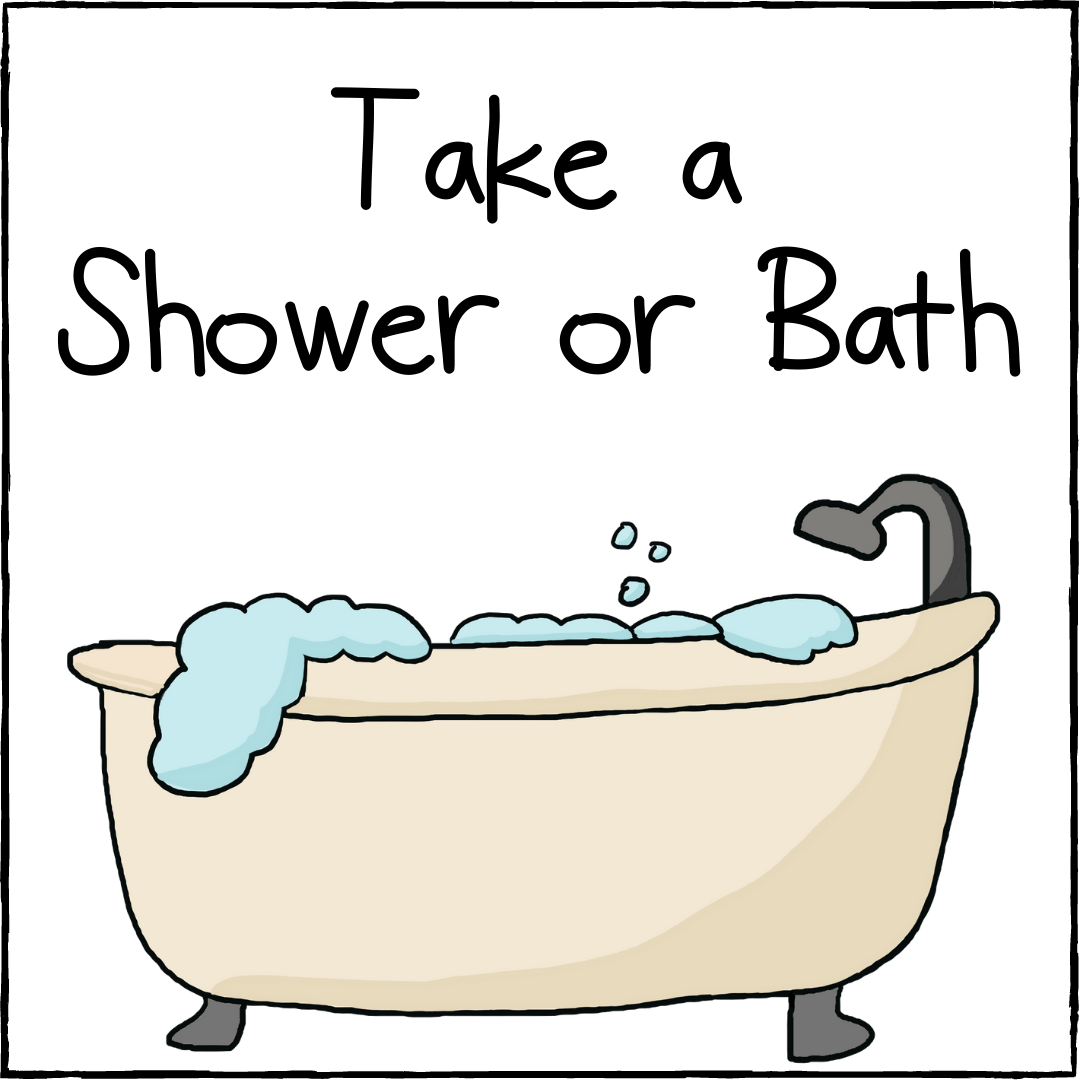 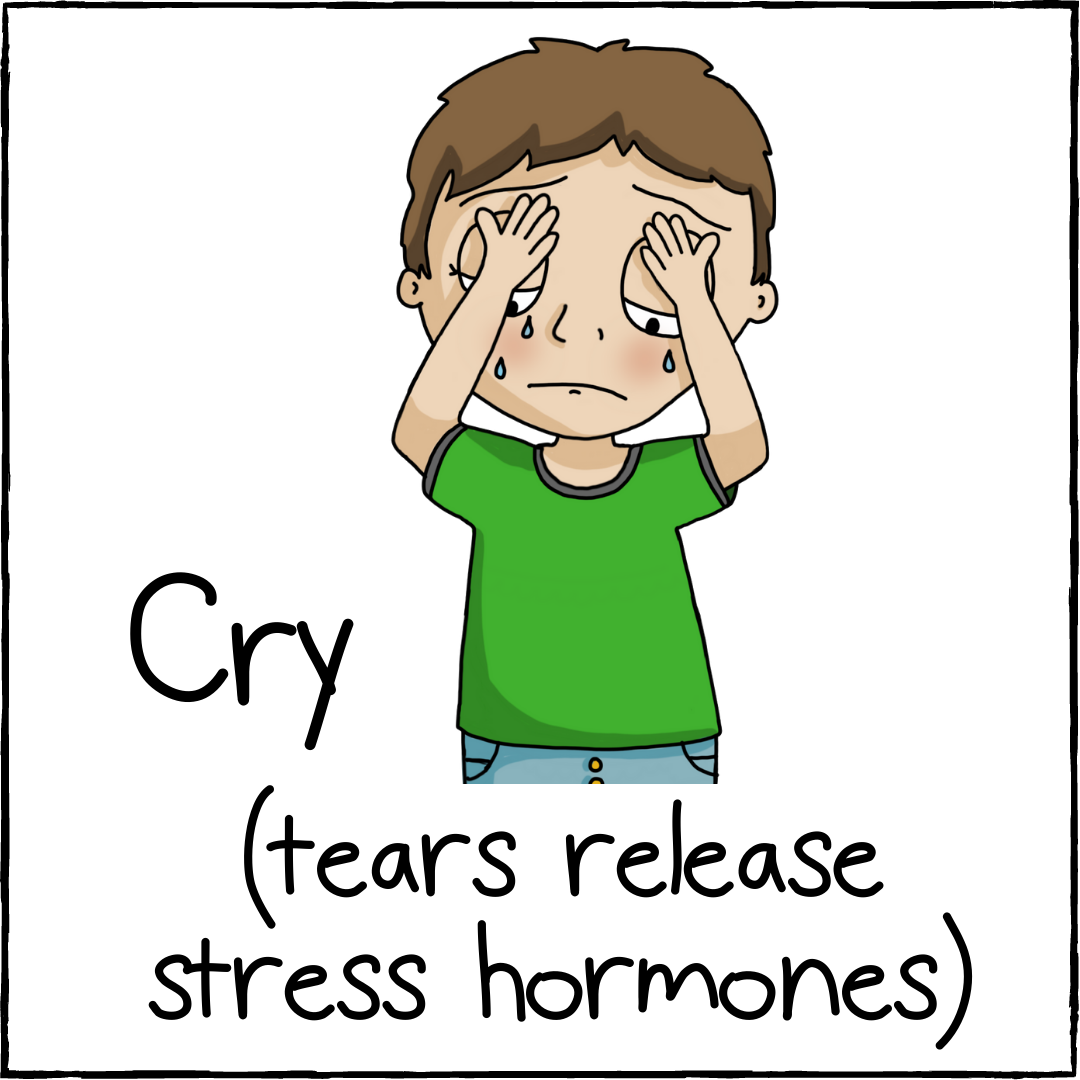 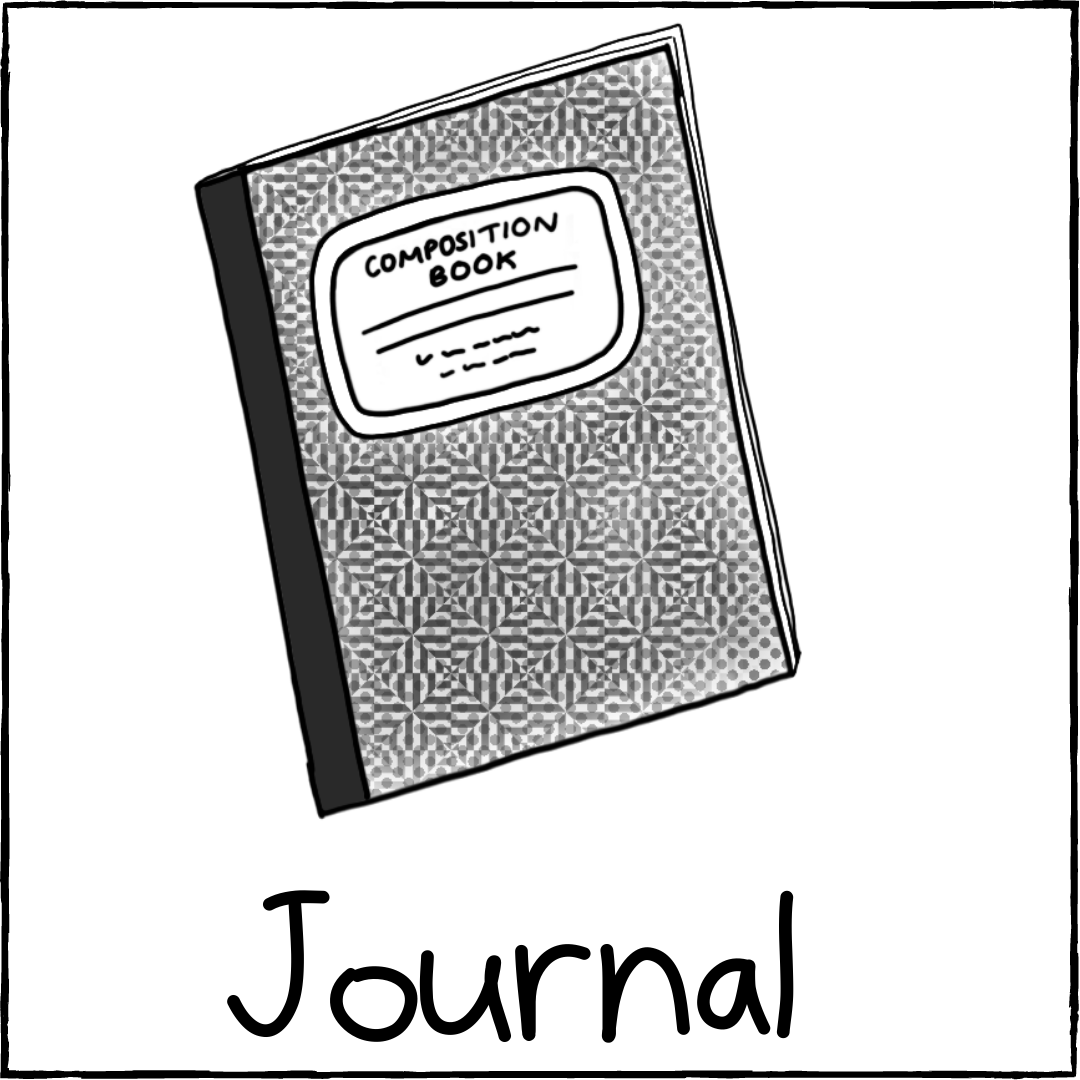 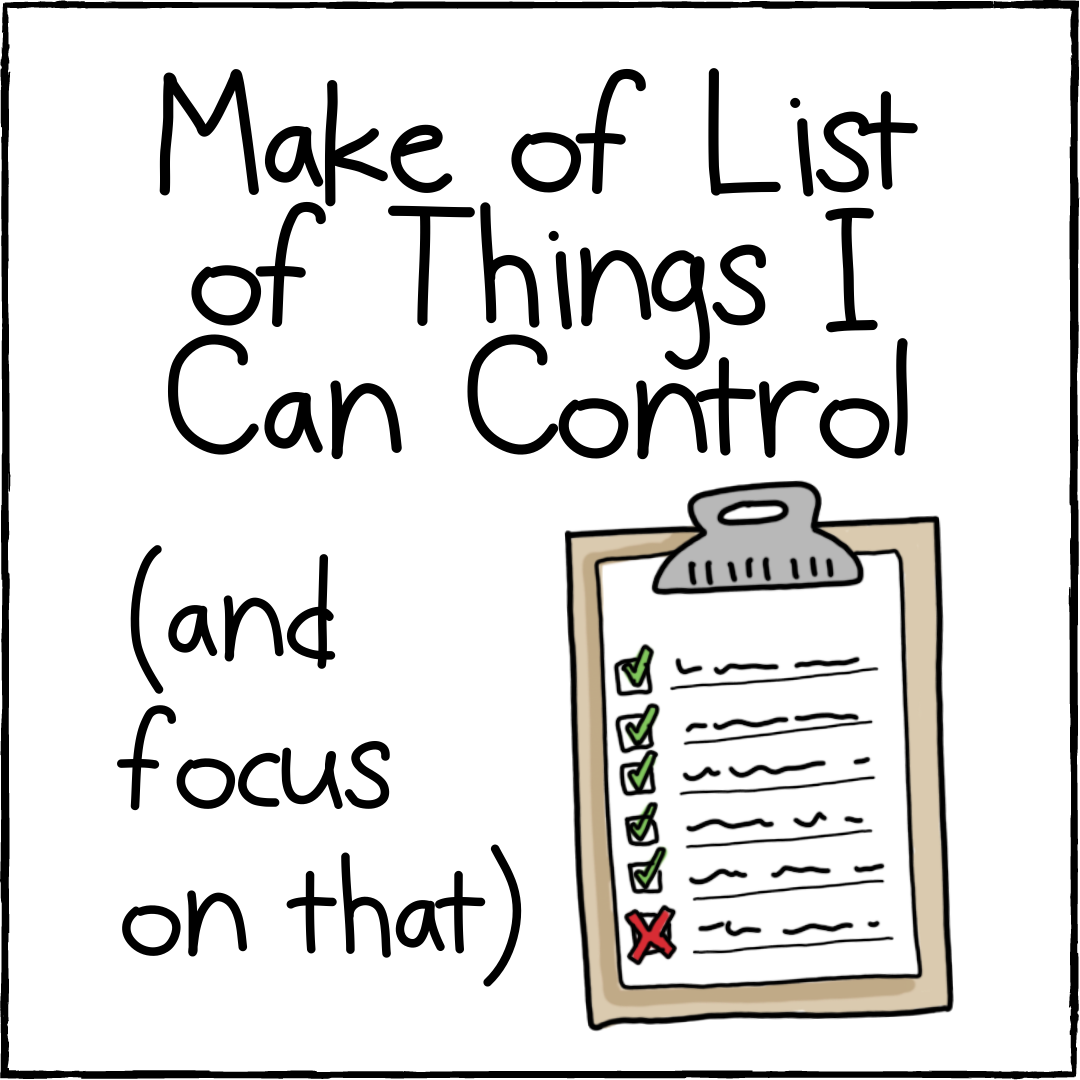 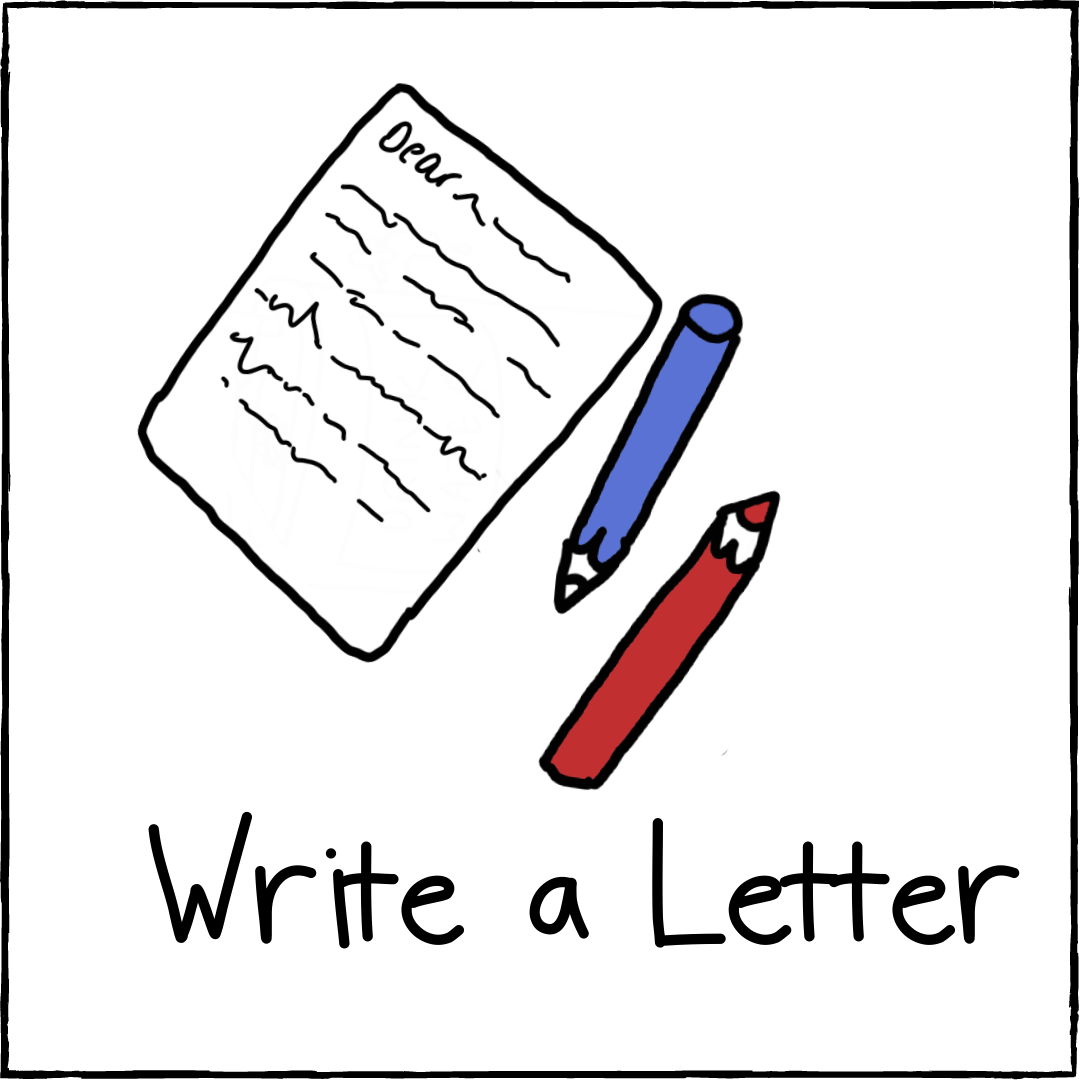 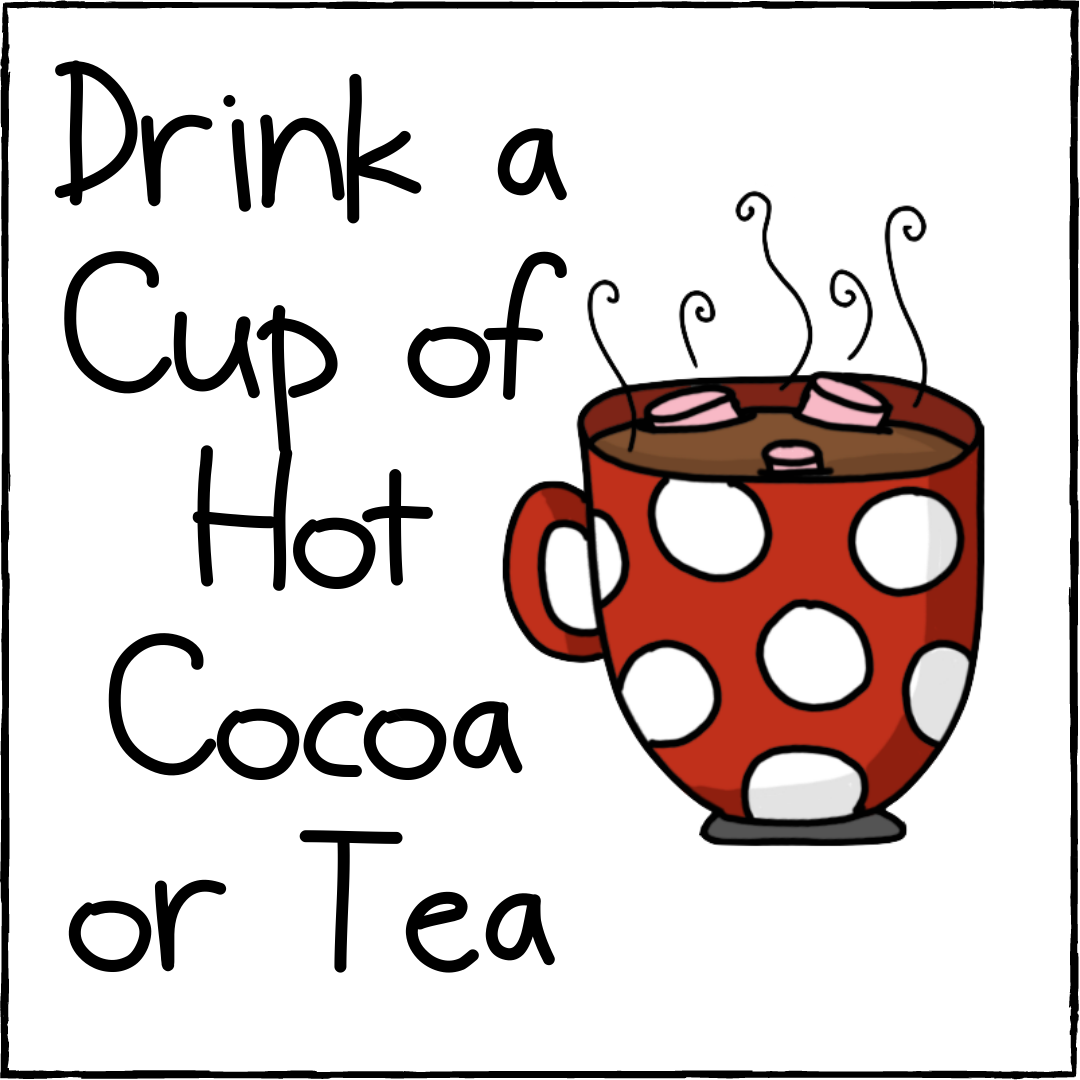 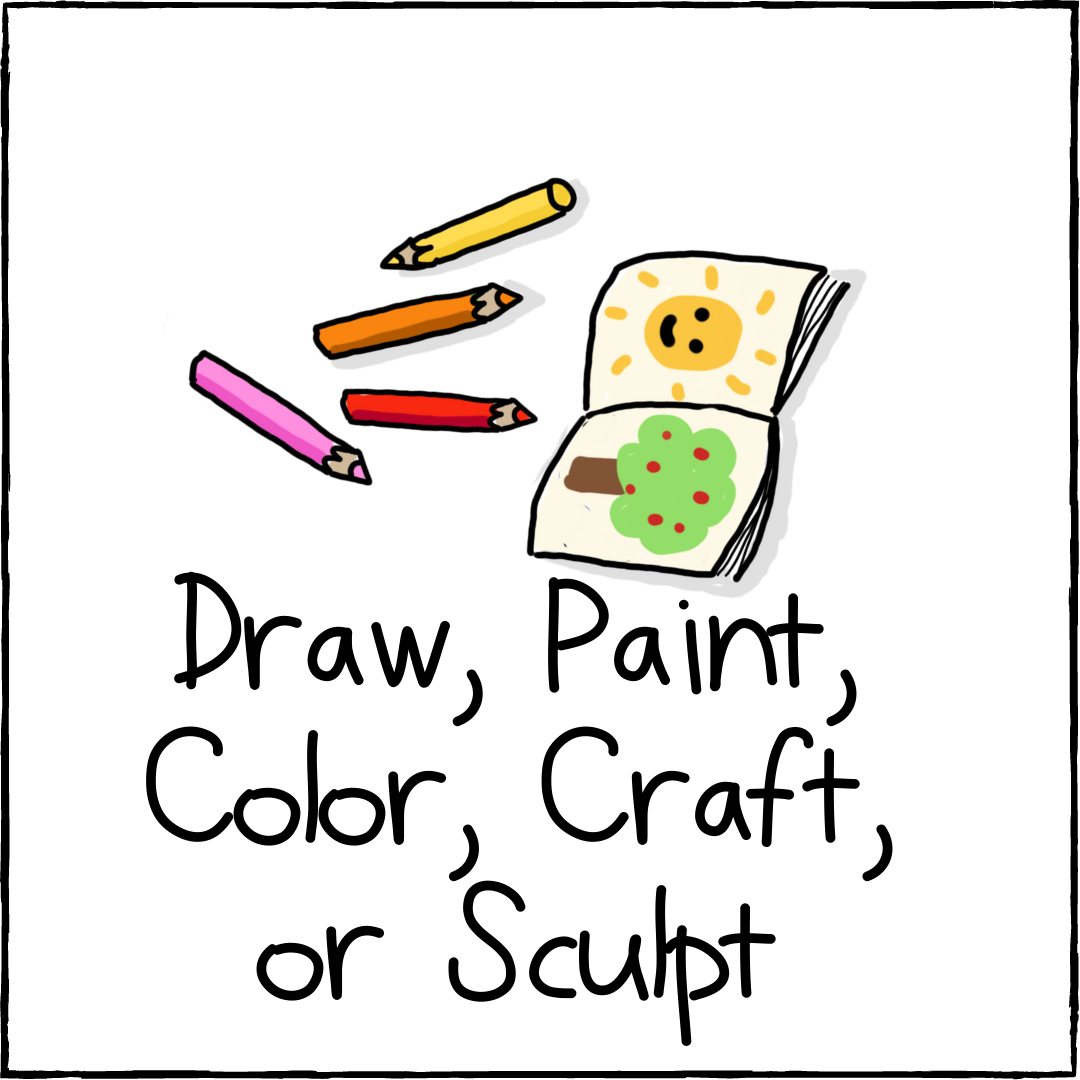 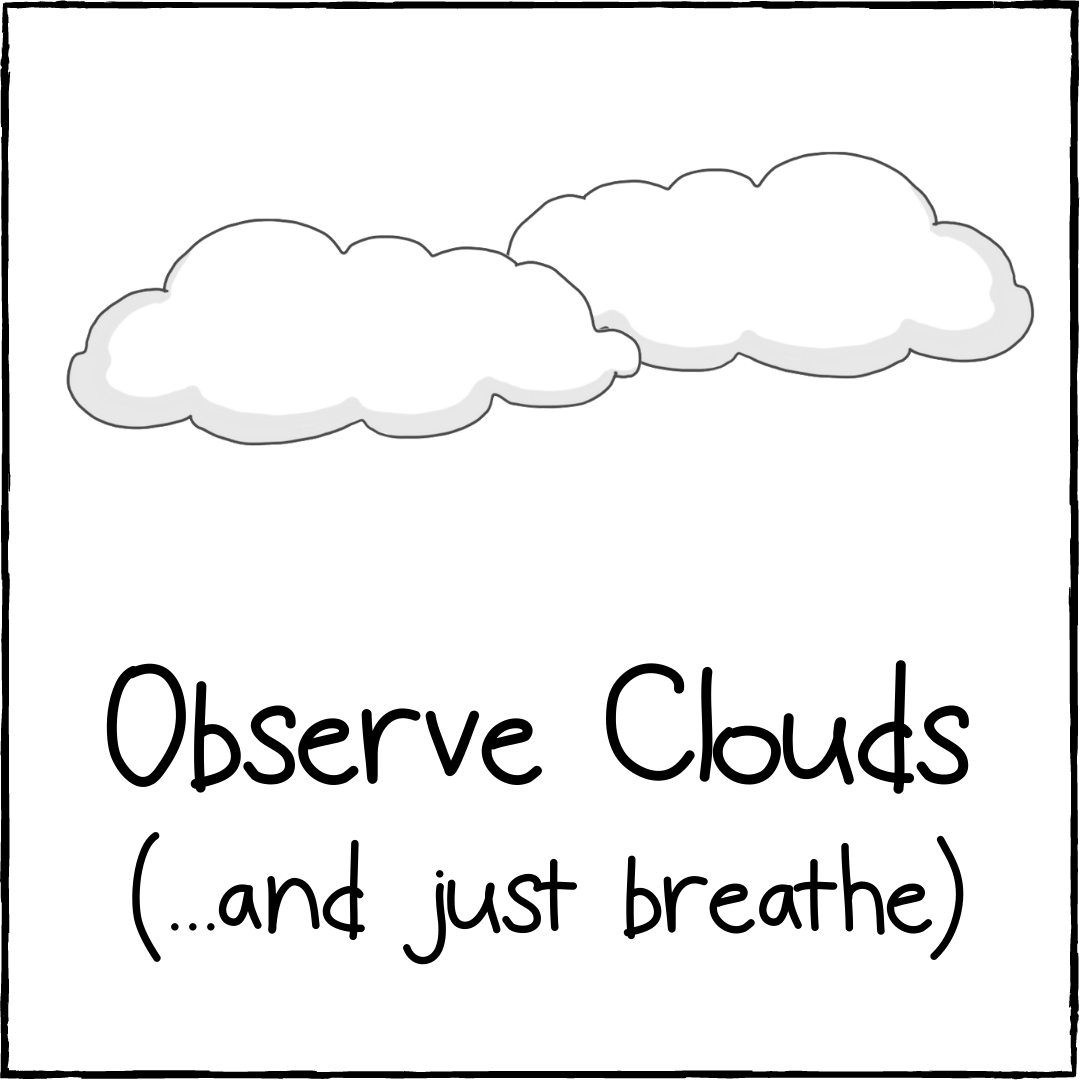 Type another coping tool here
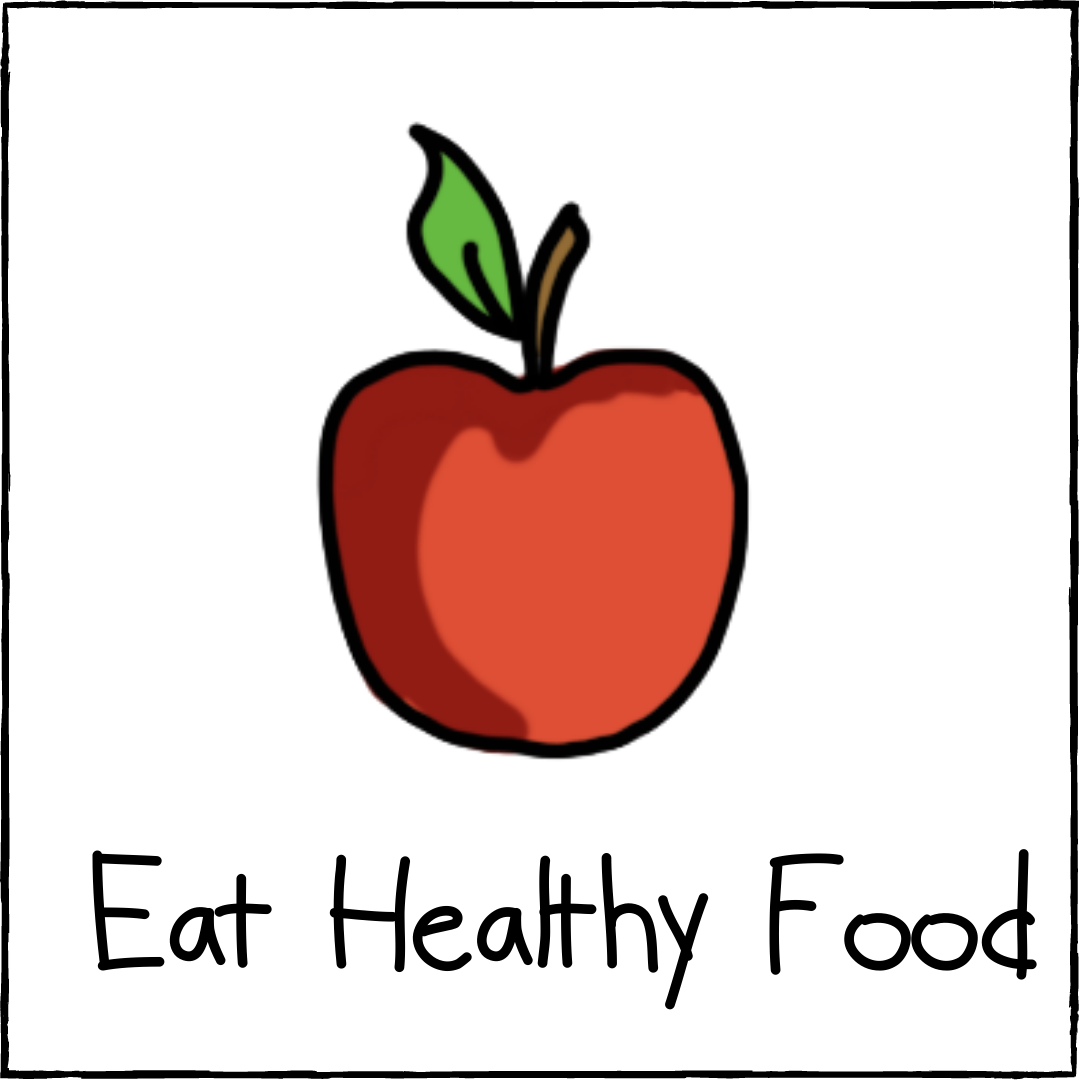 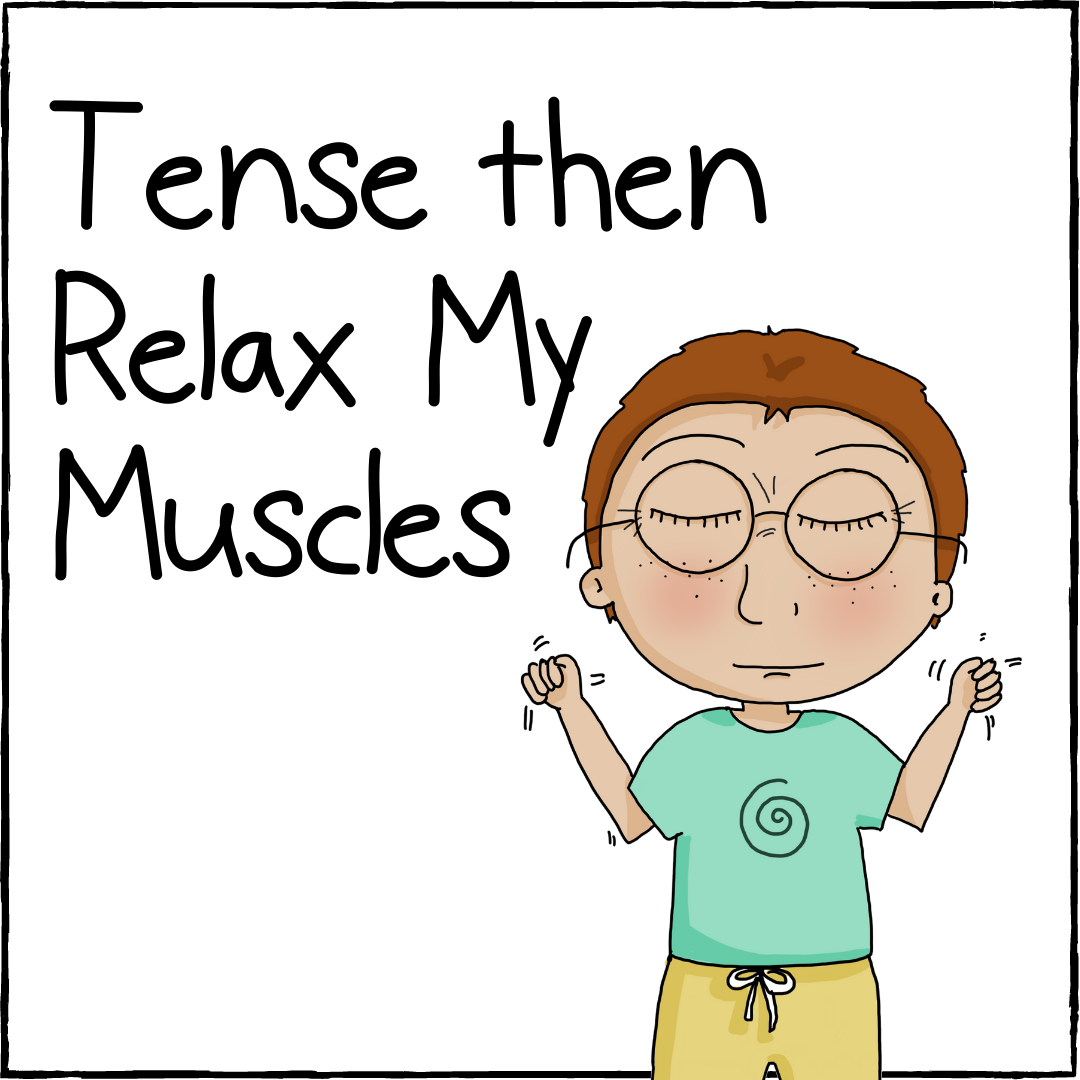 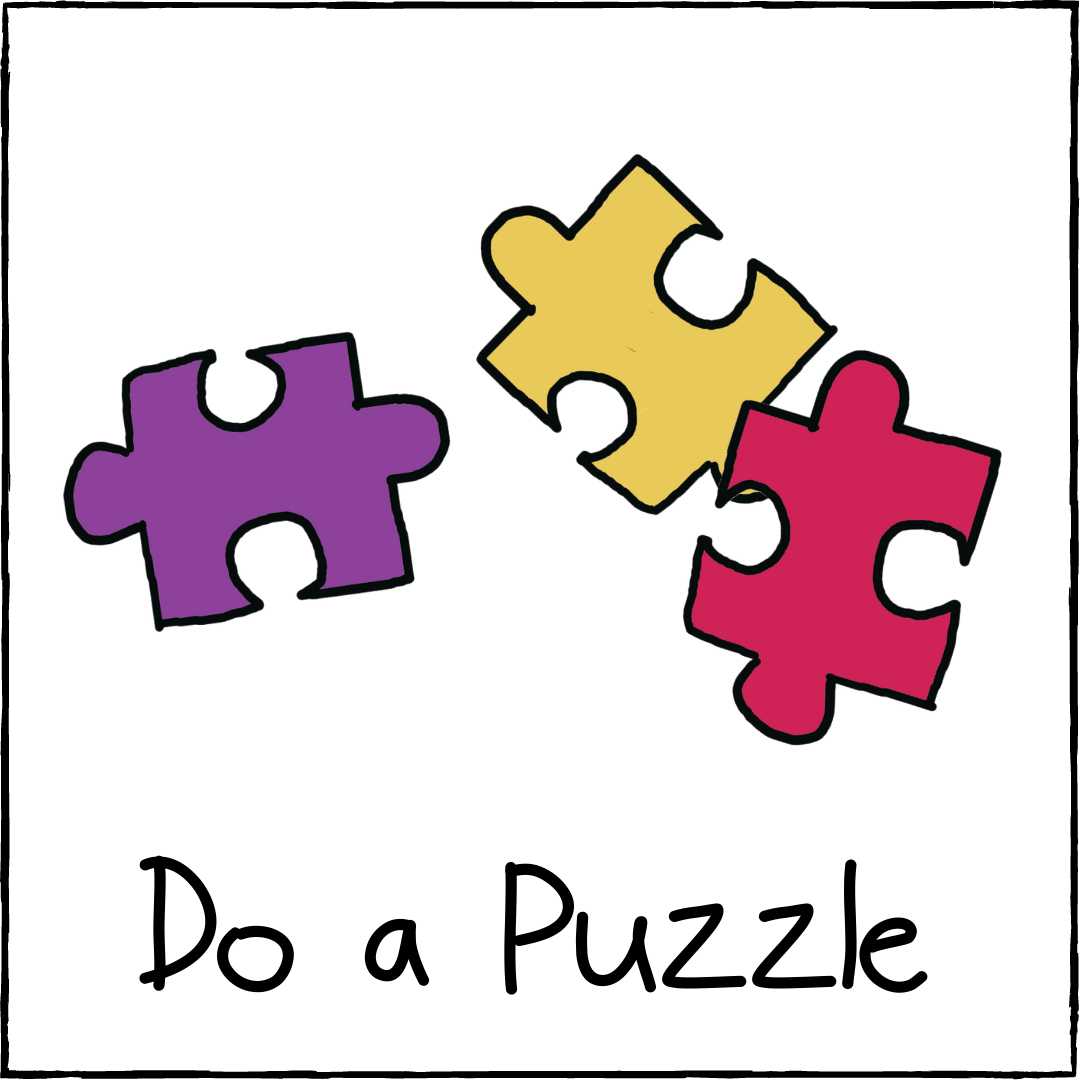 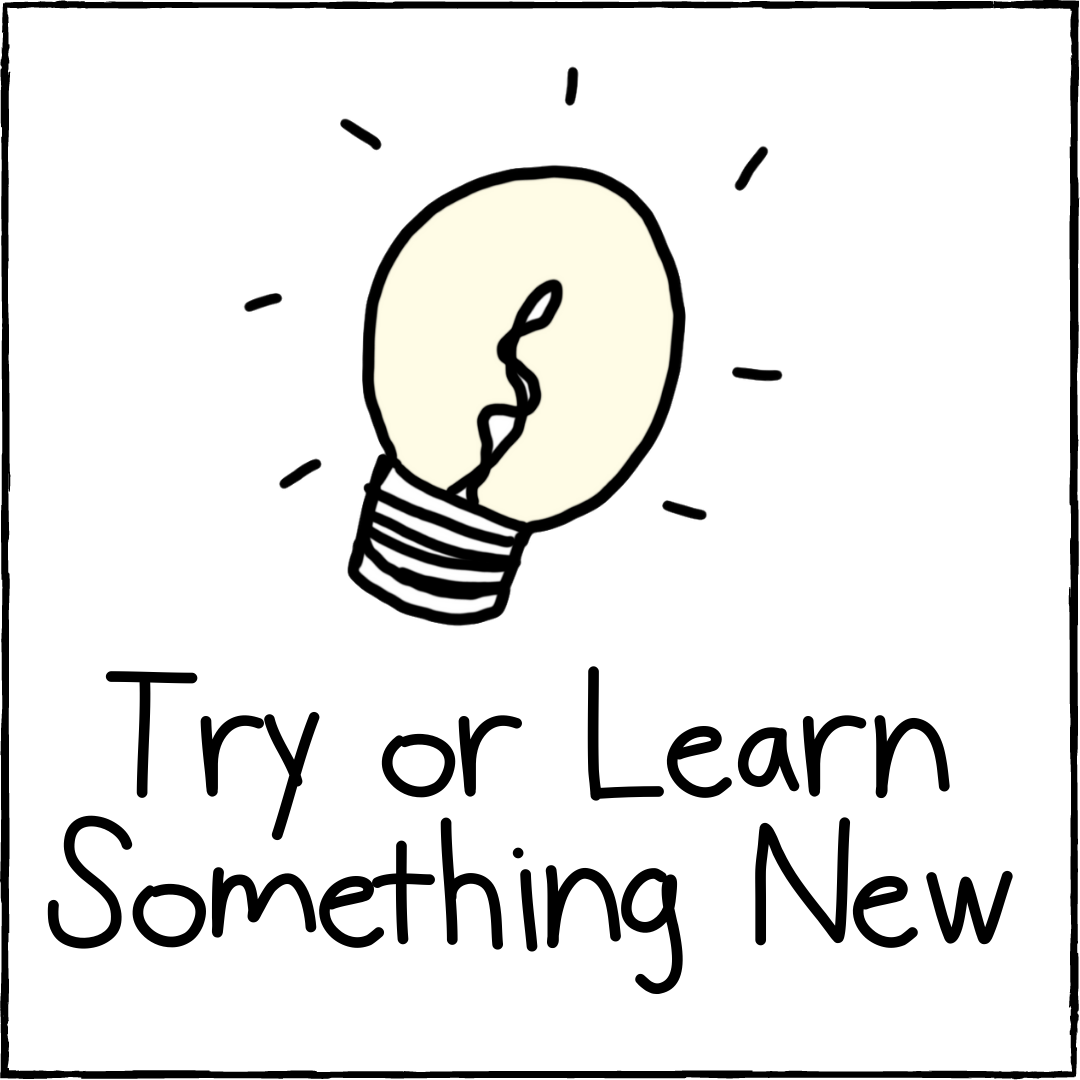 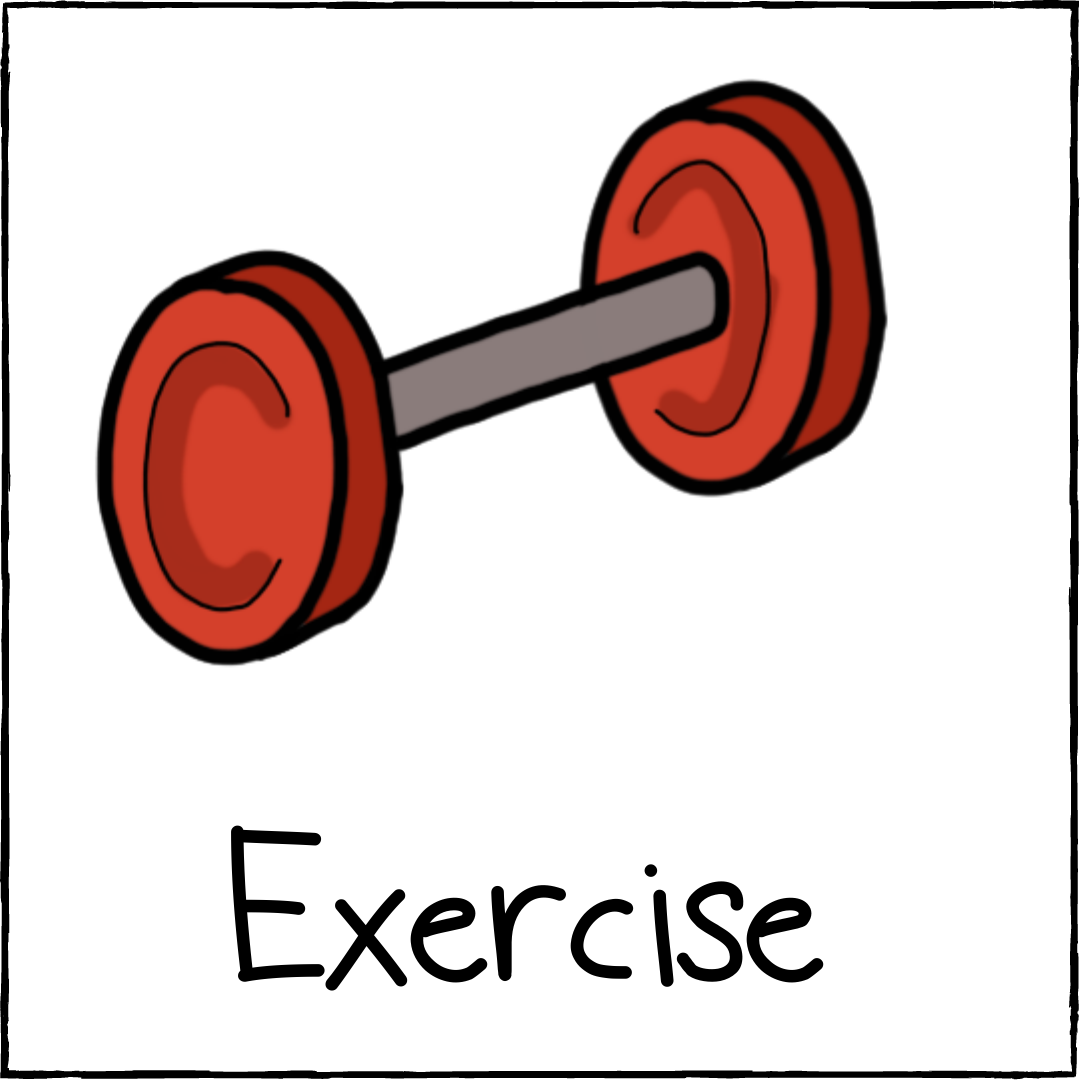 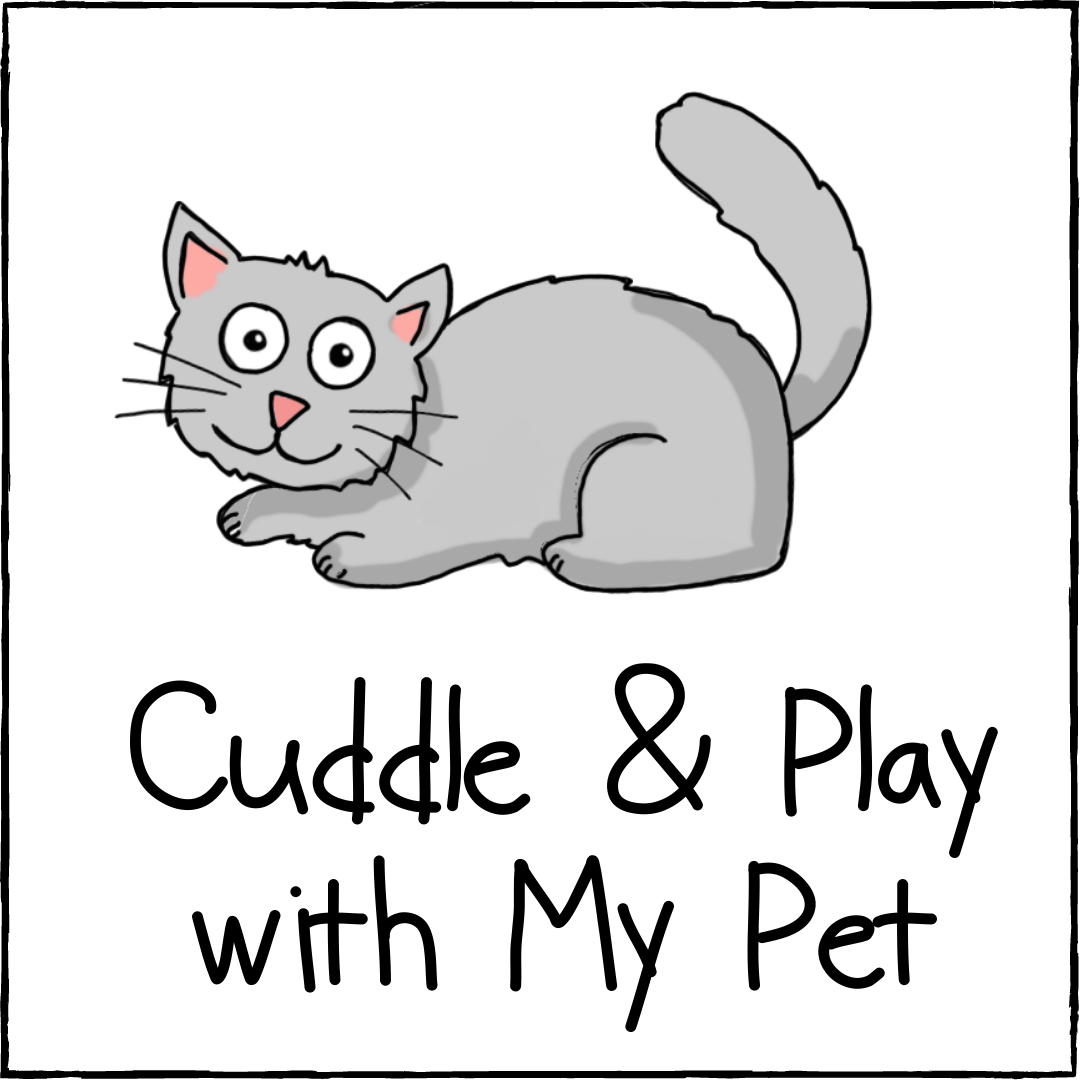 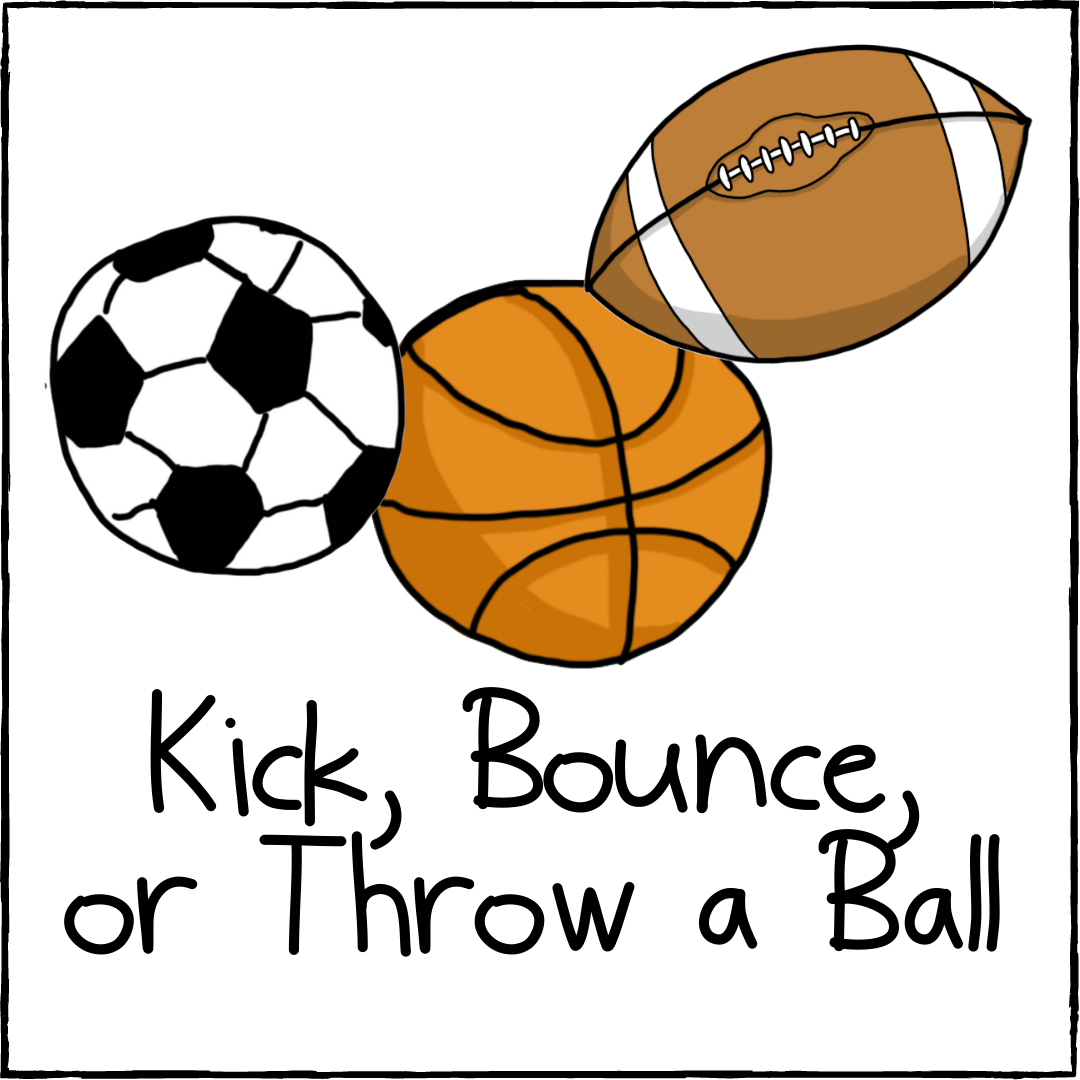 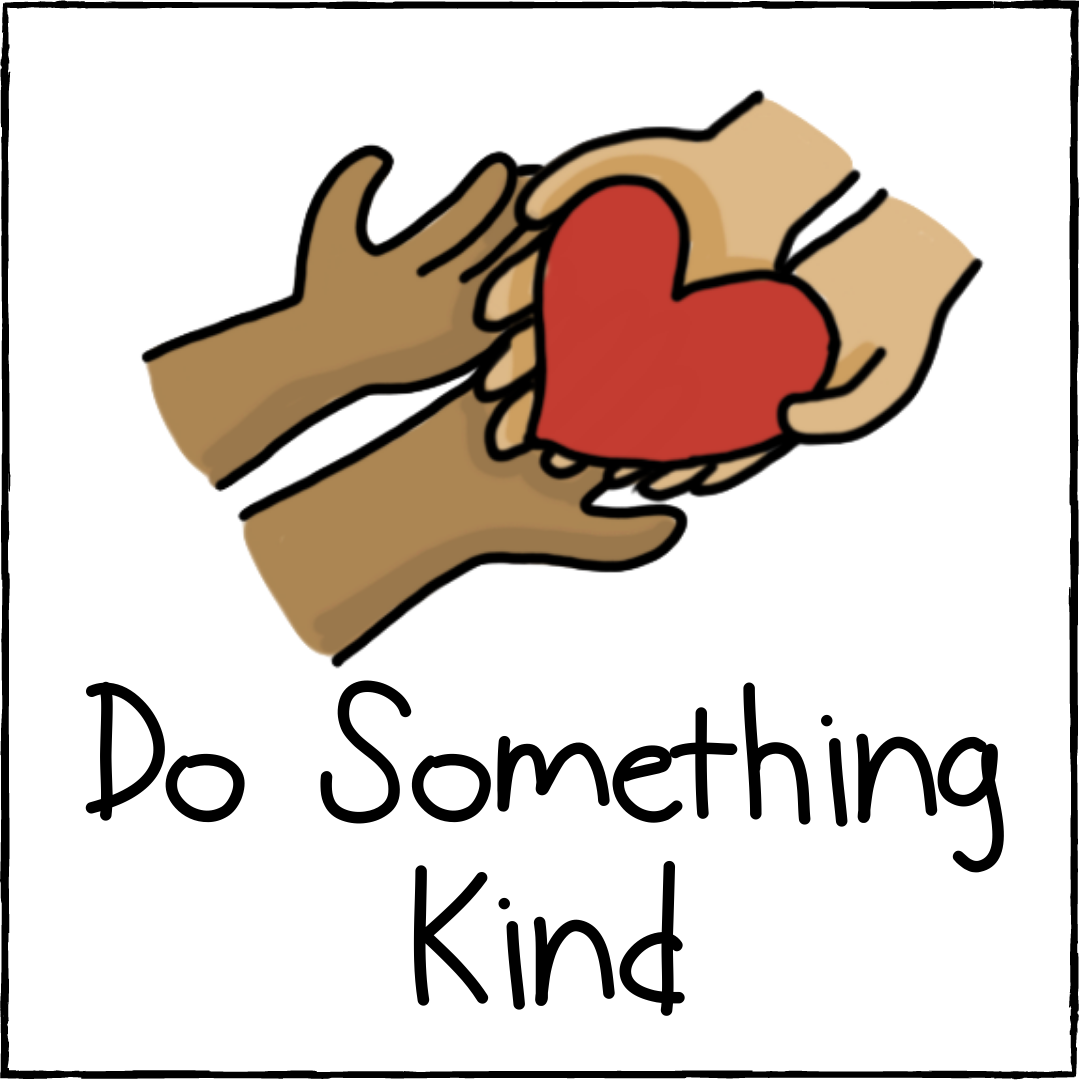 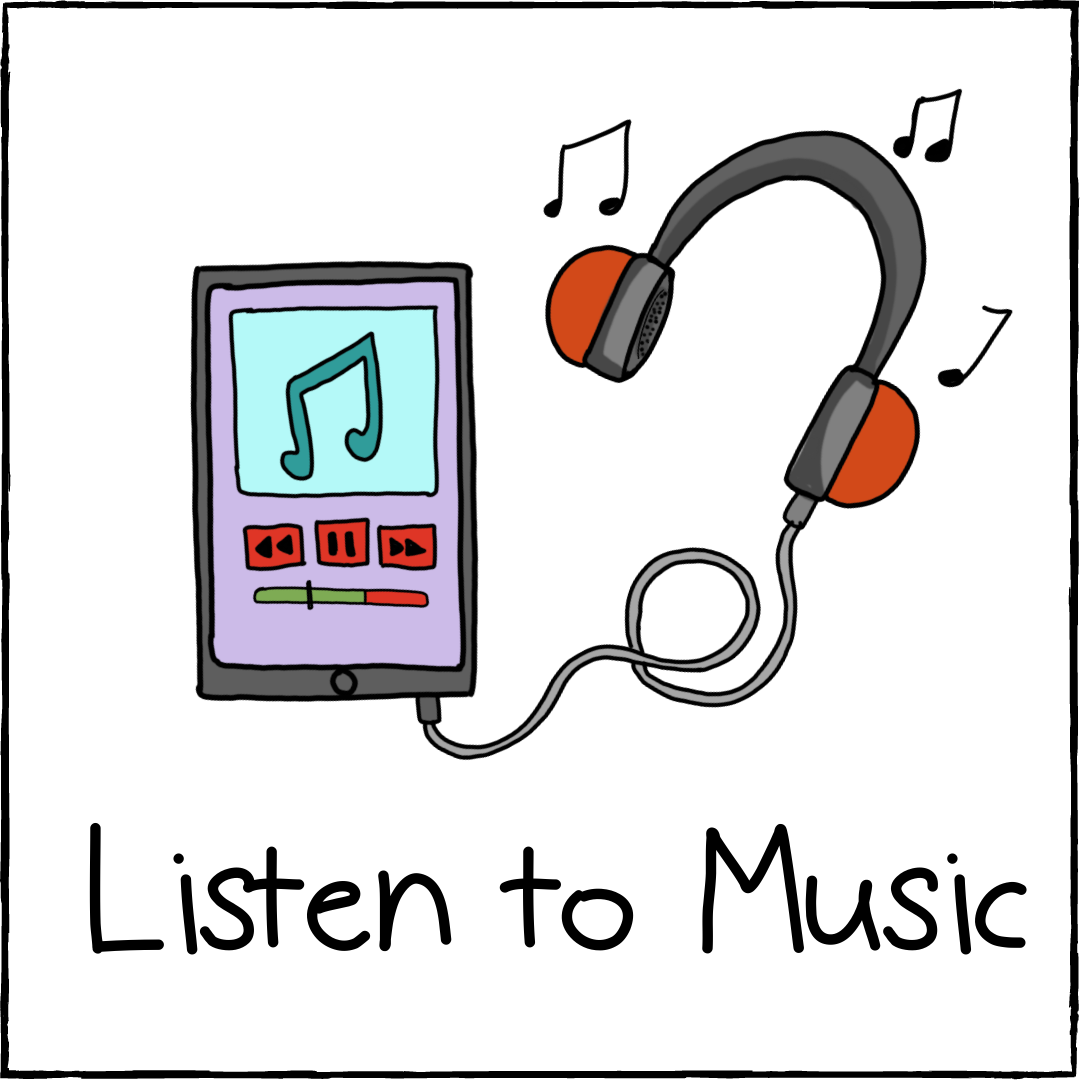 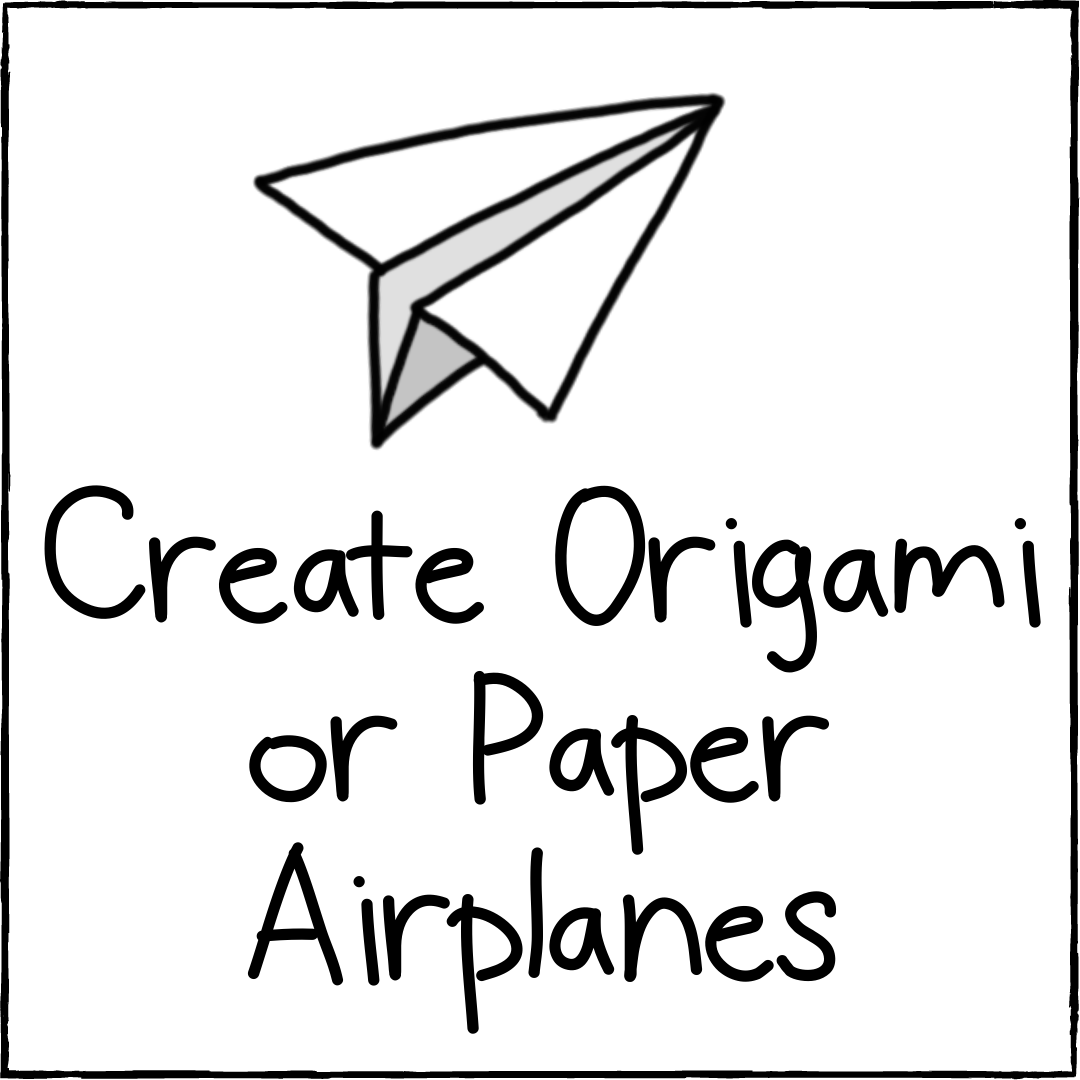 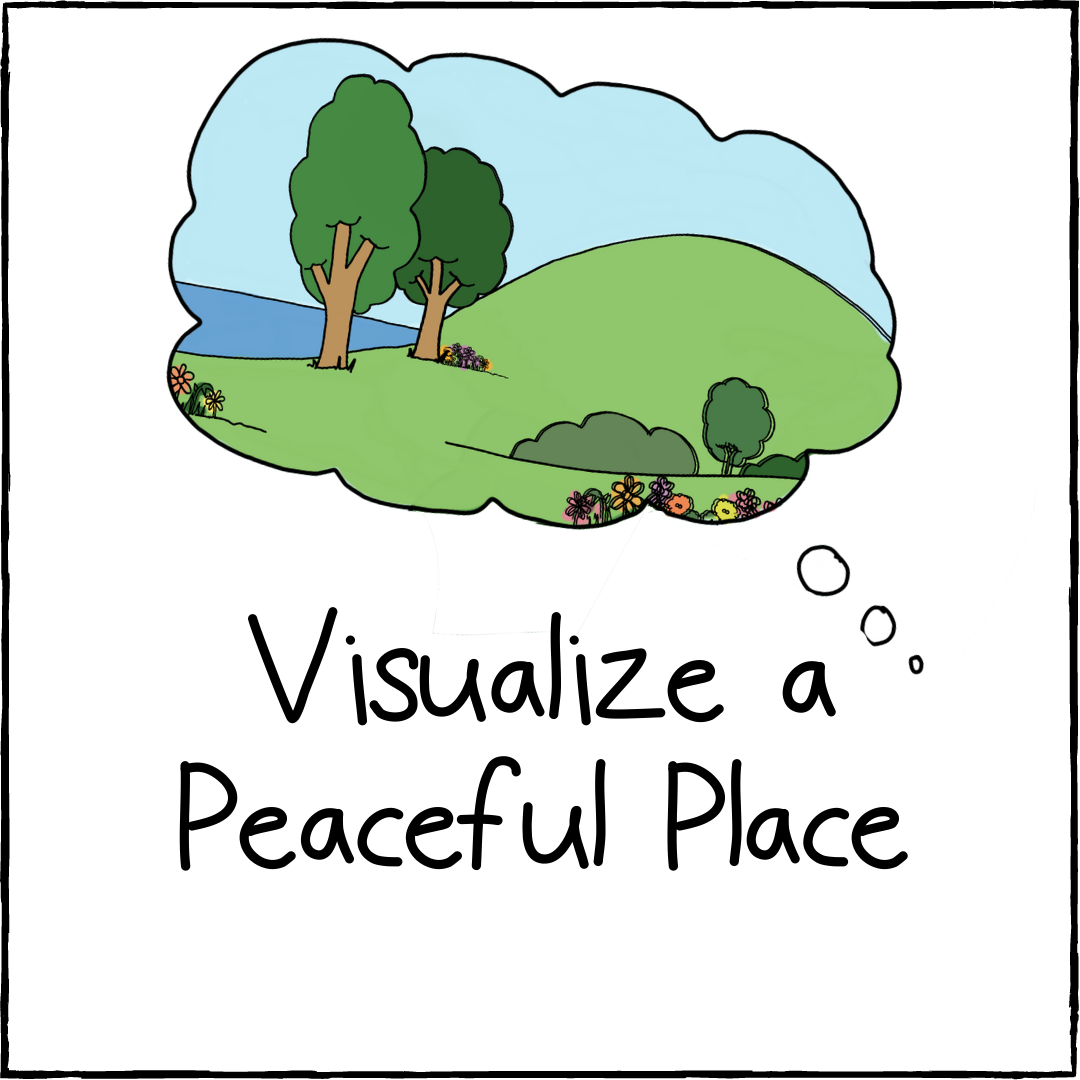 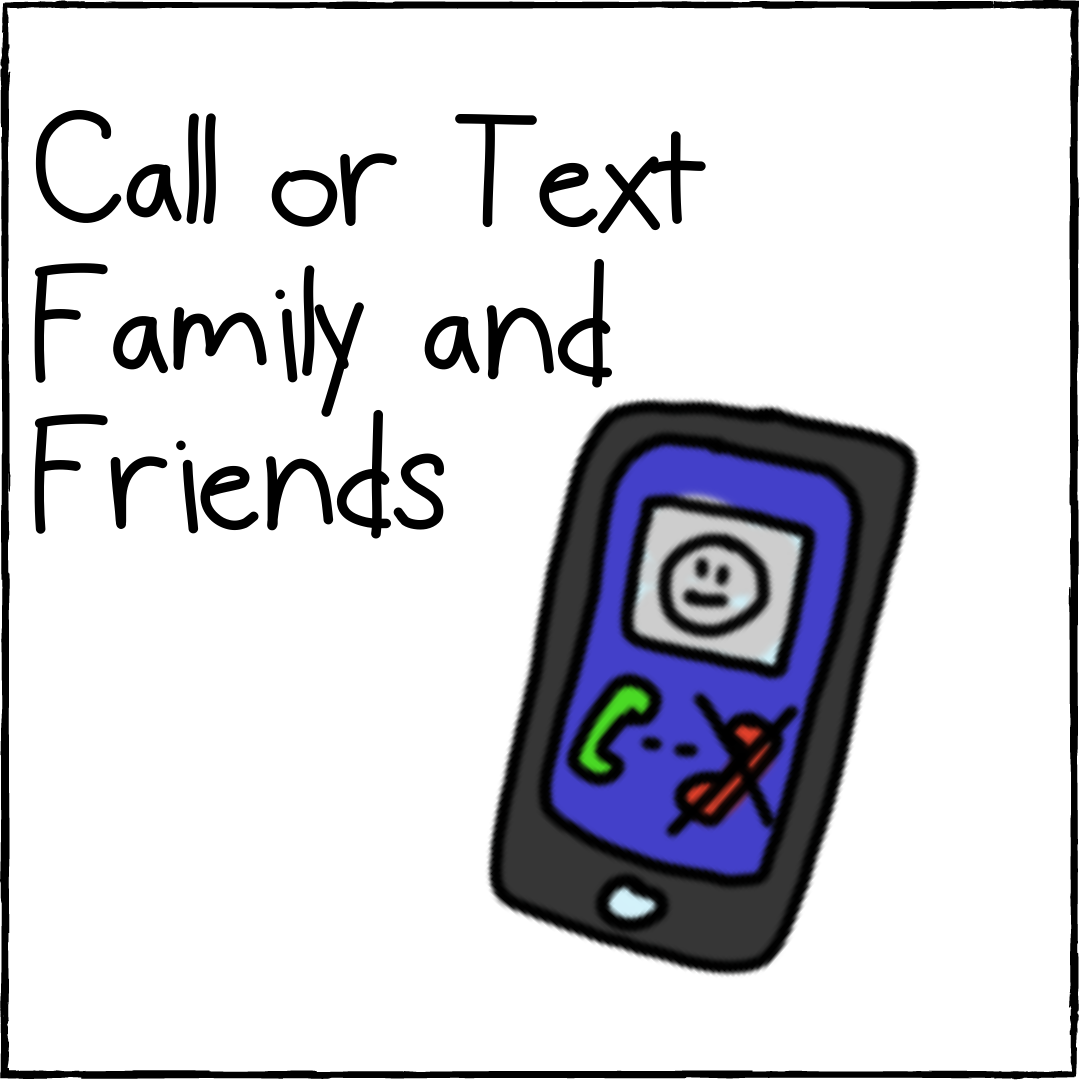 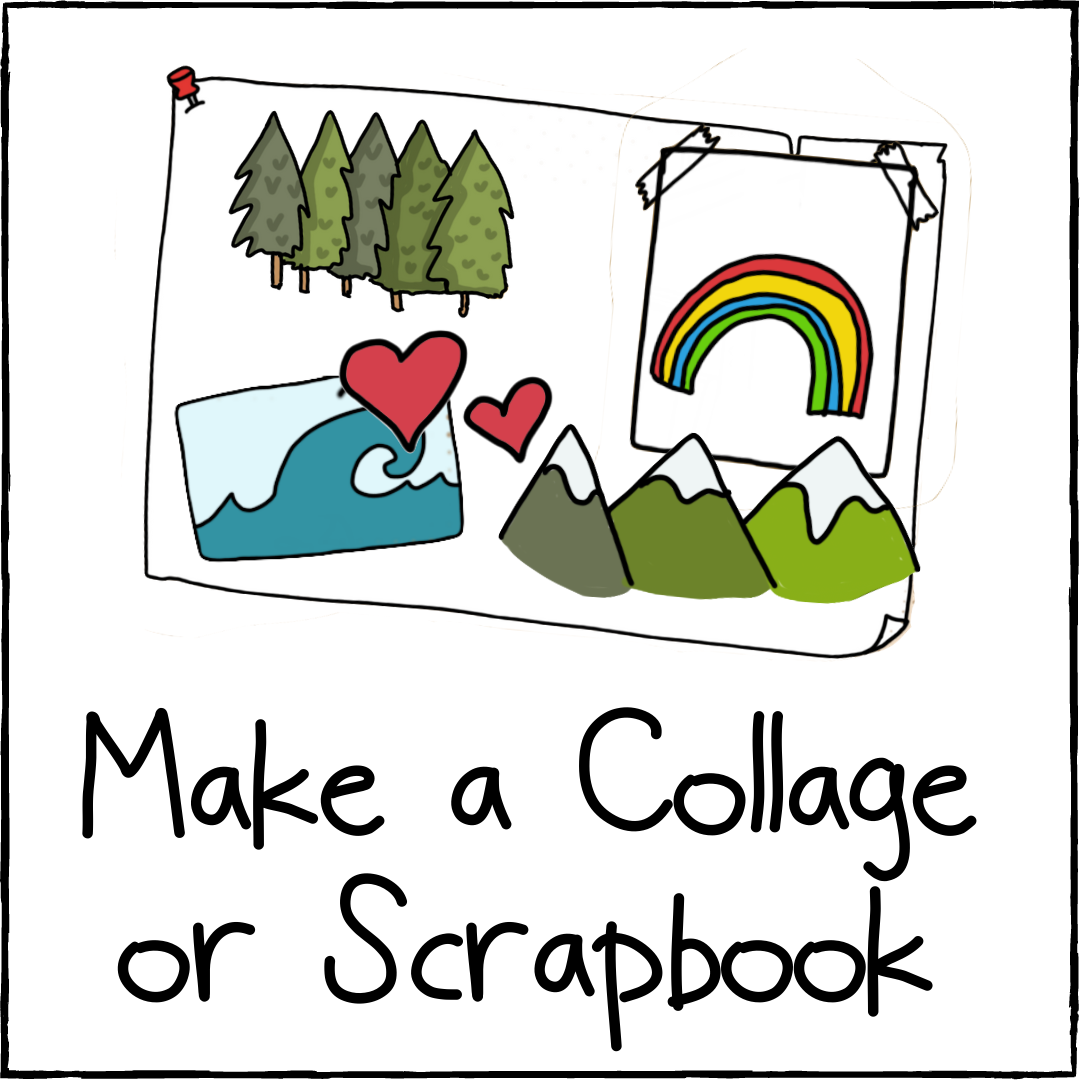 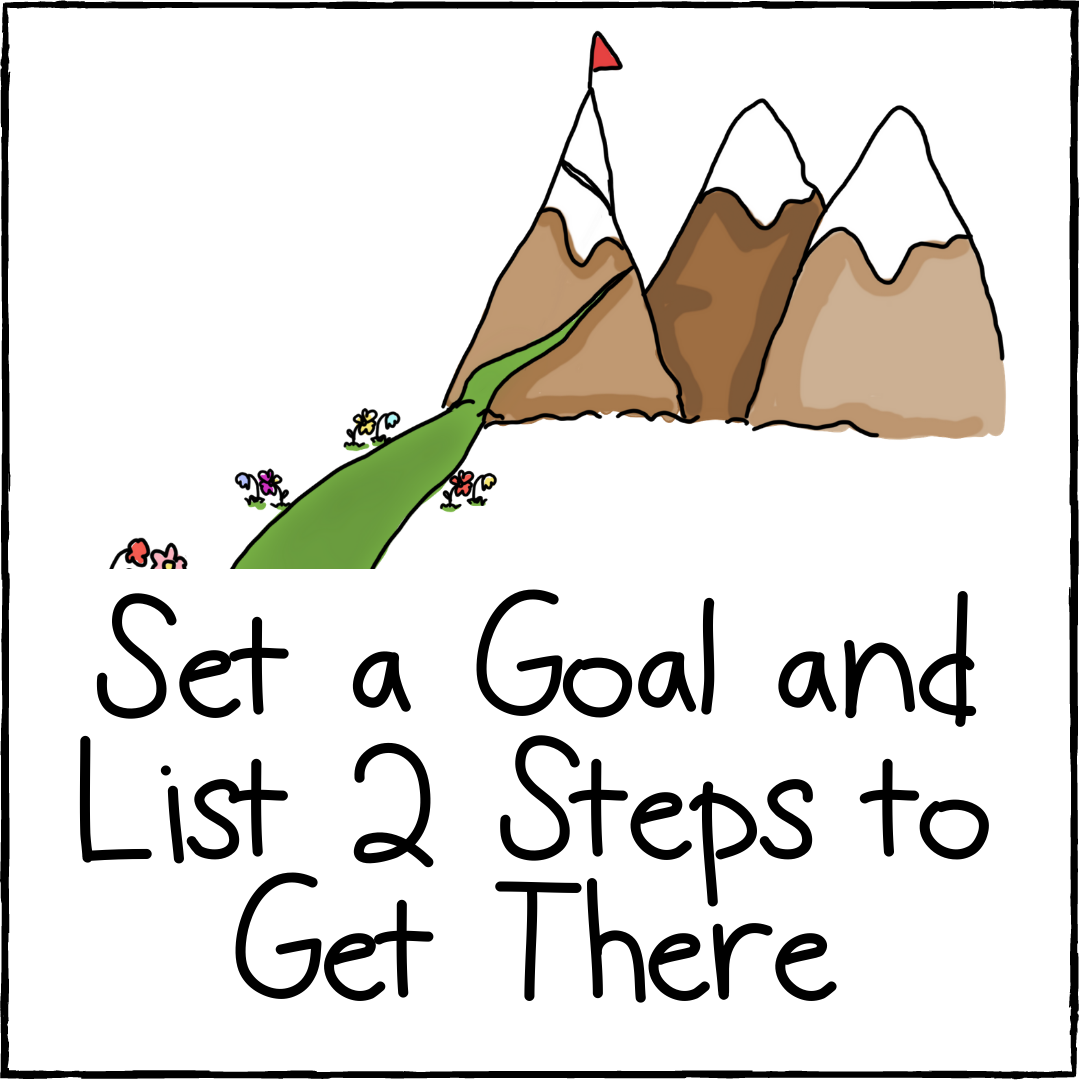 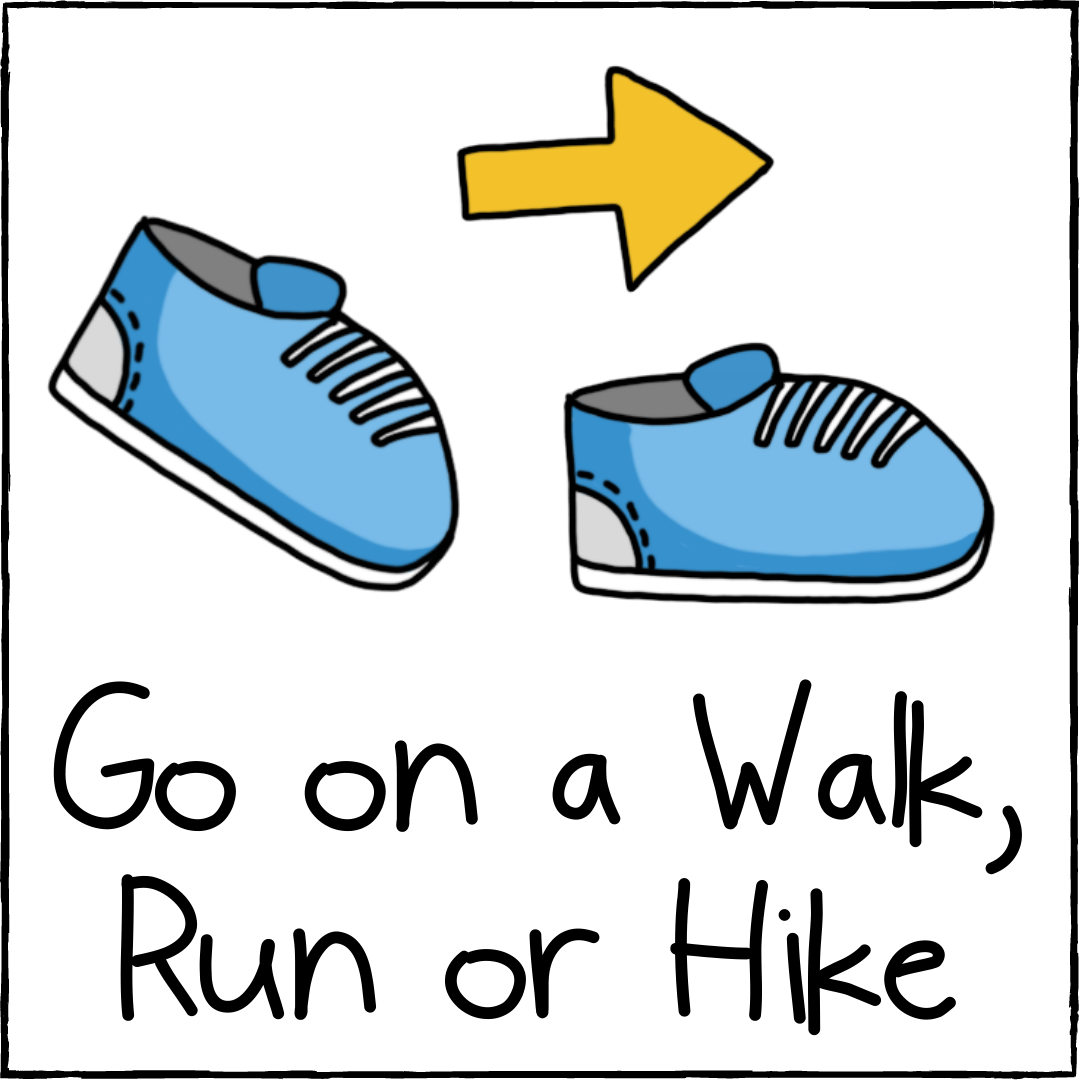 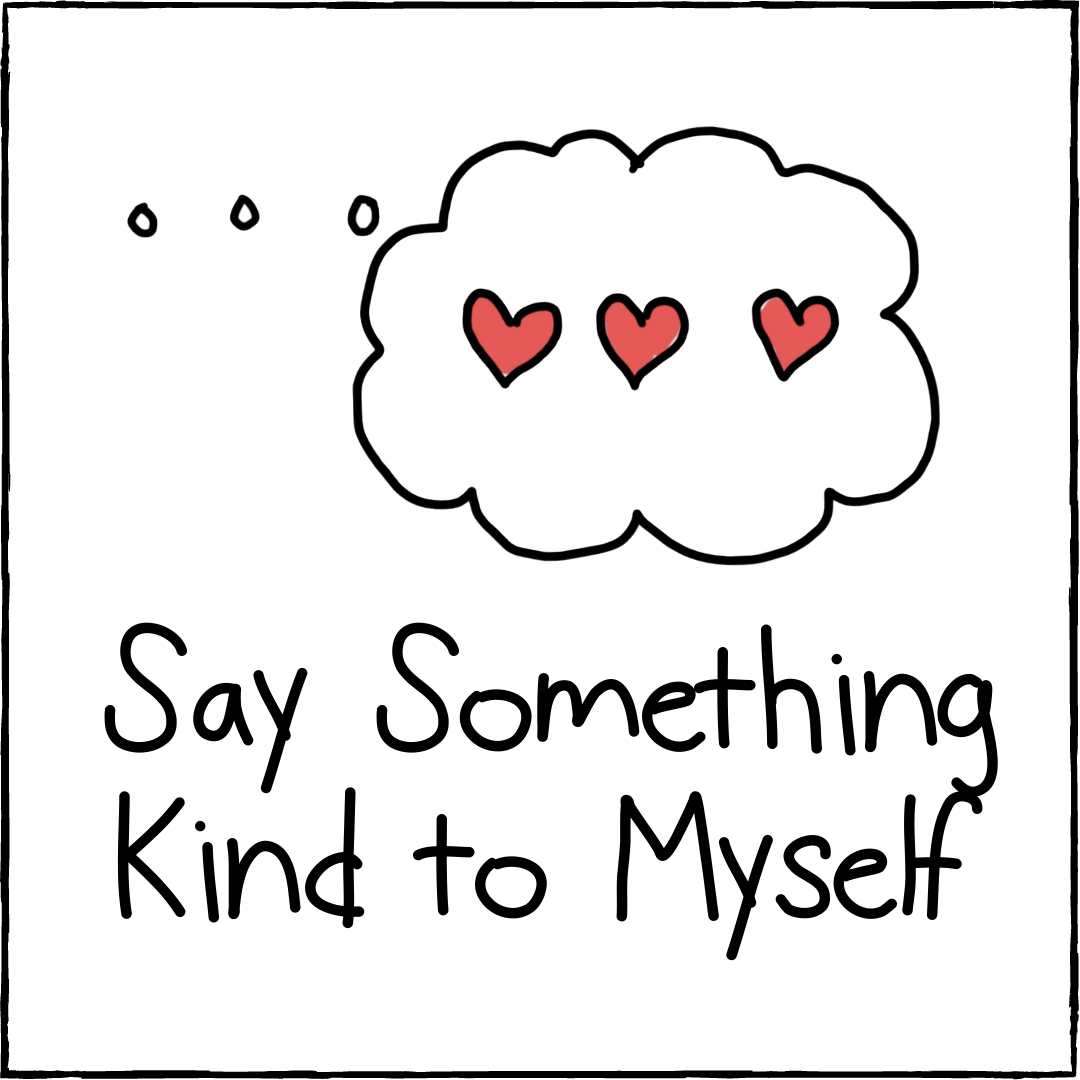 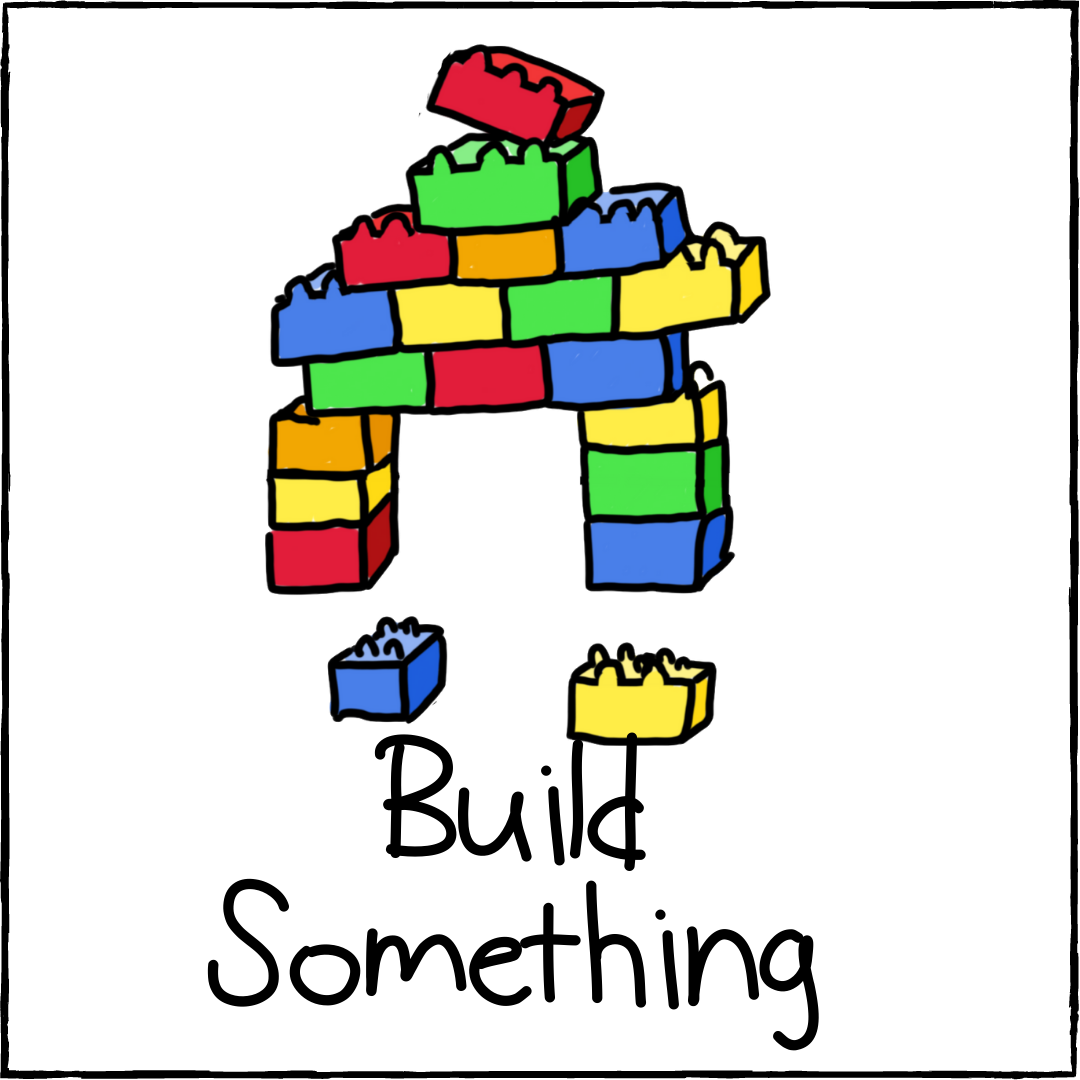 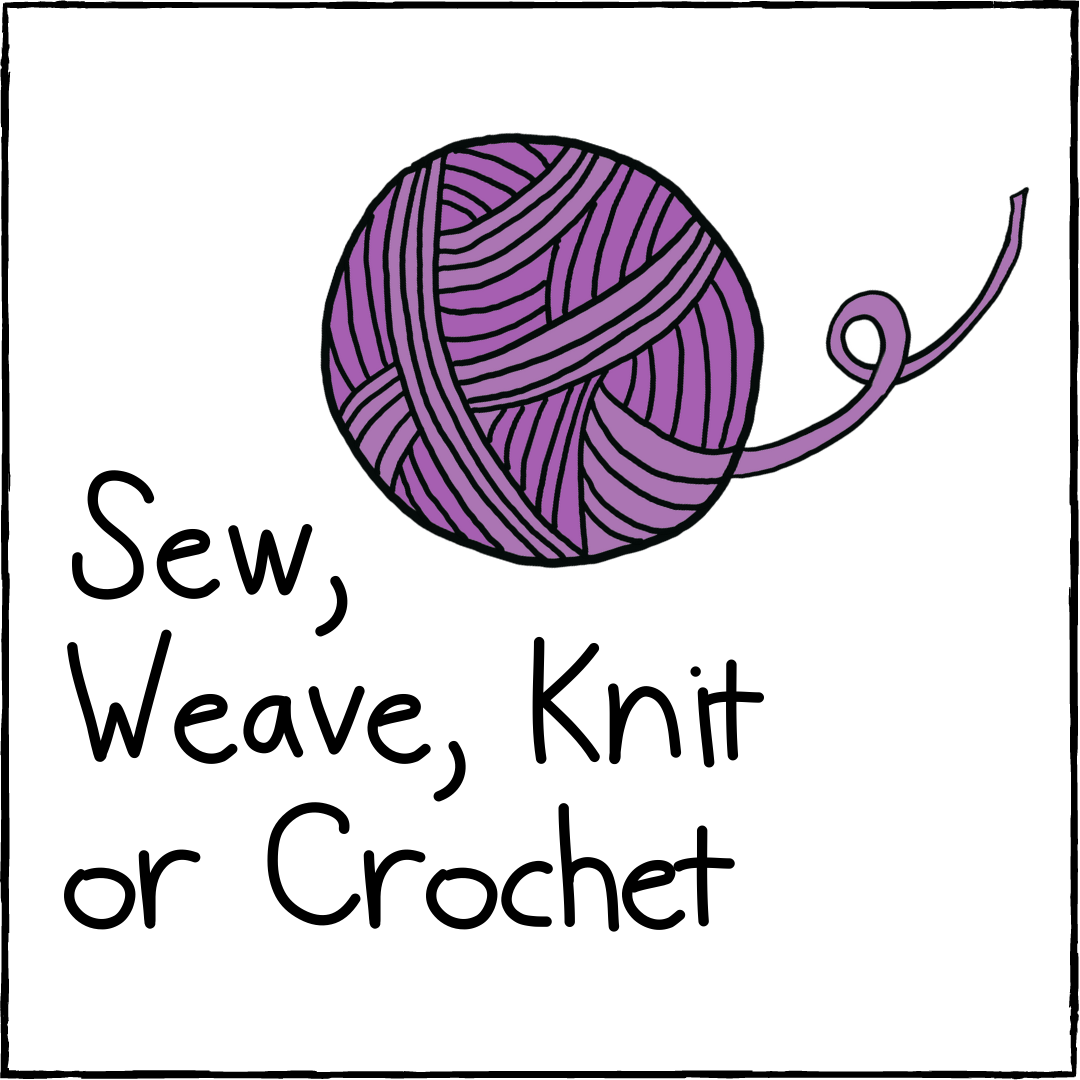 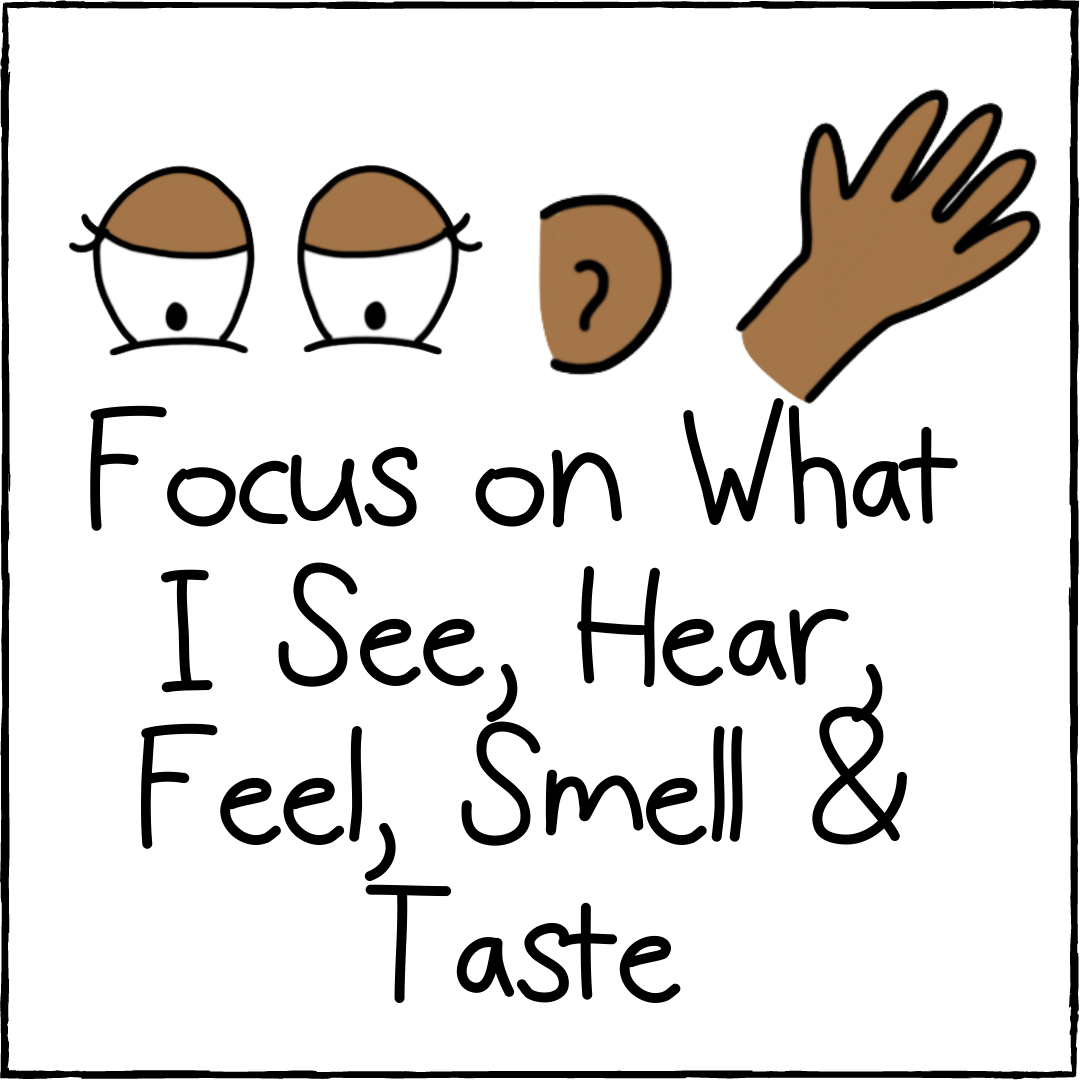 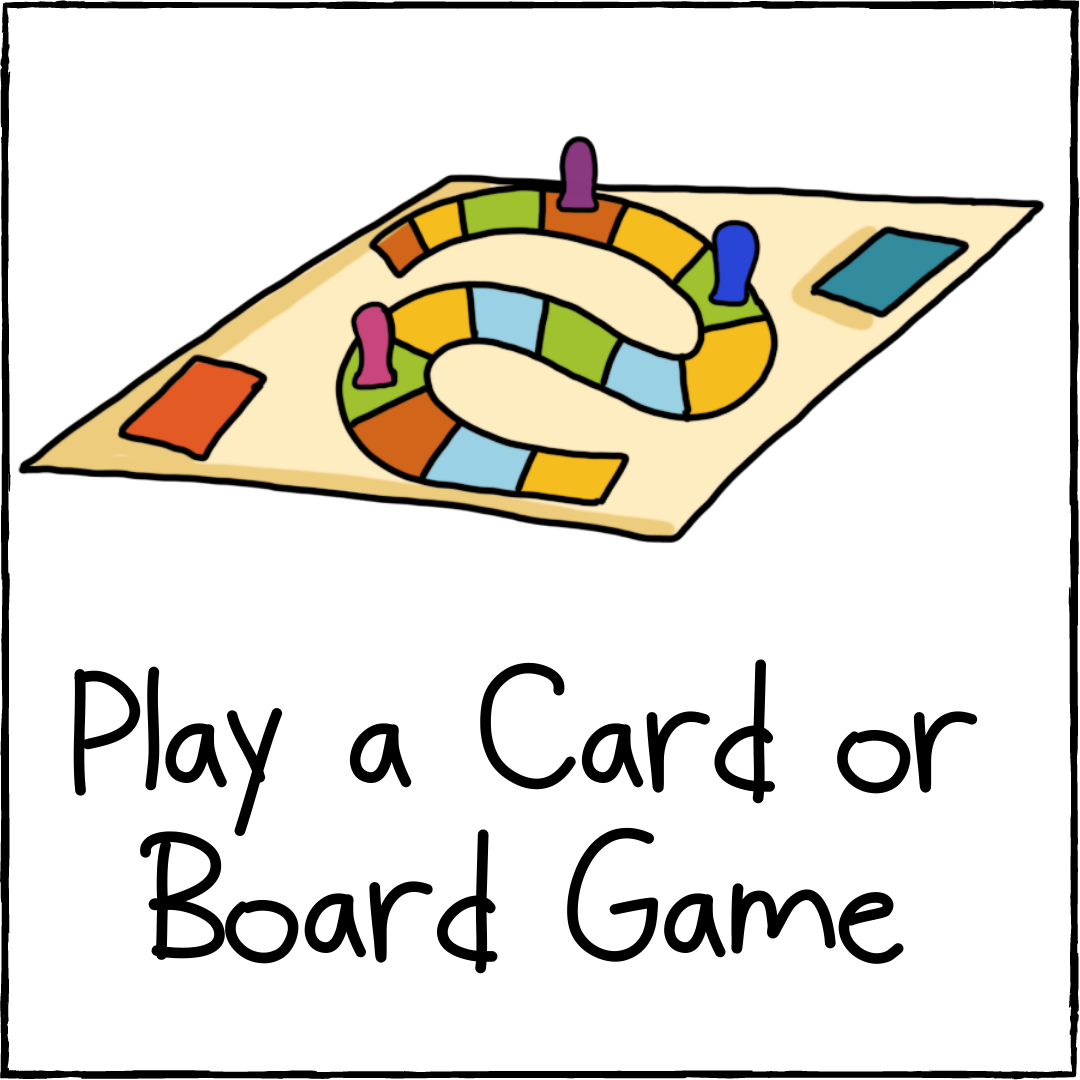 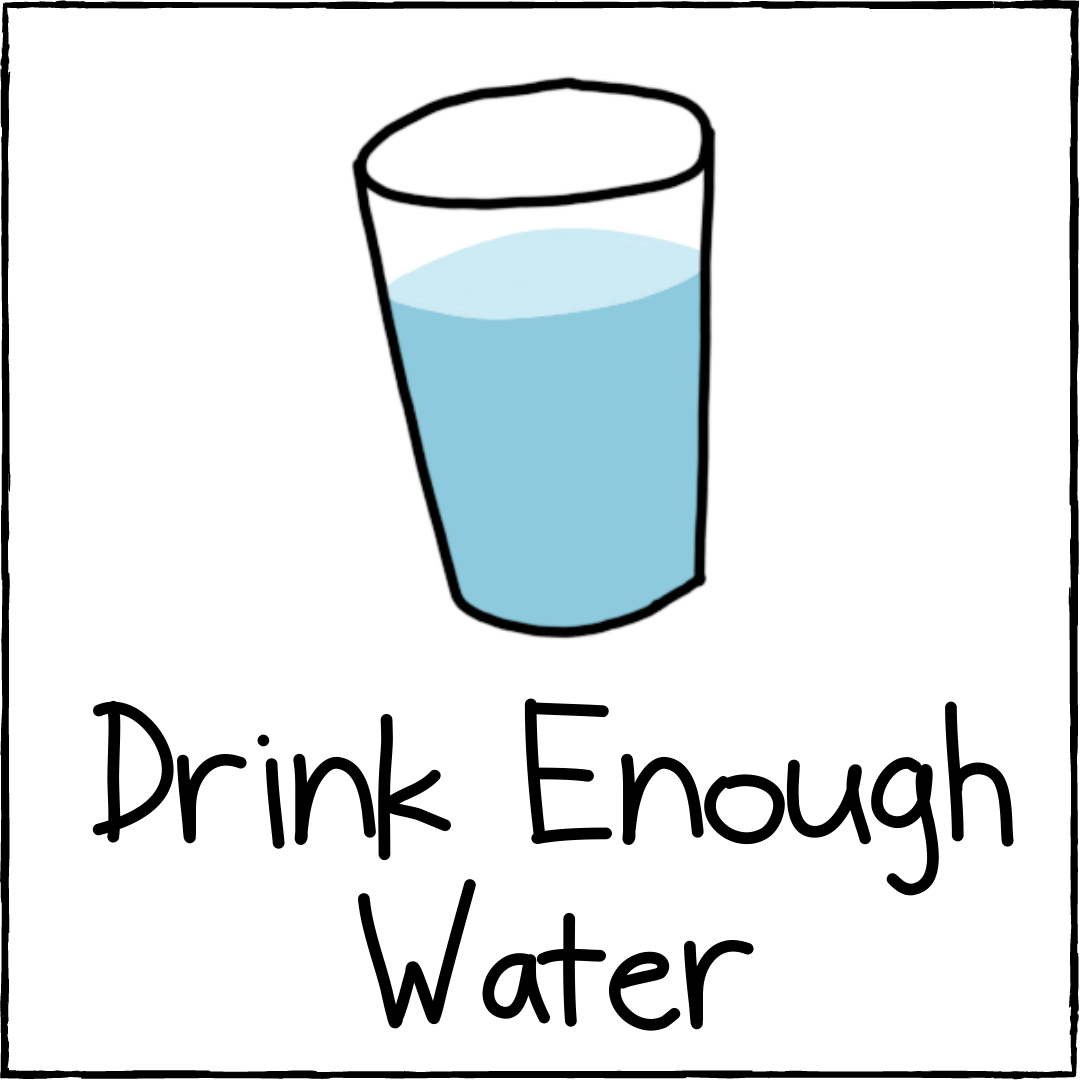 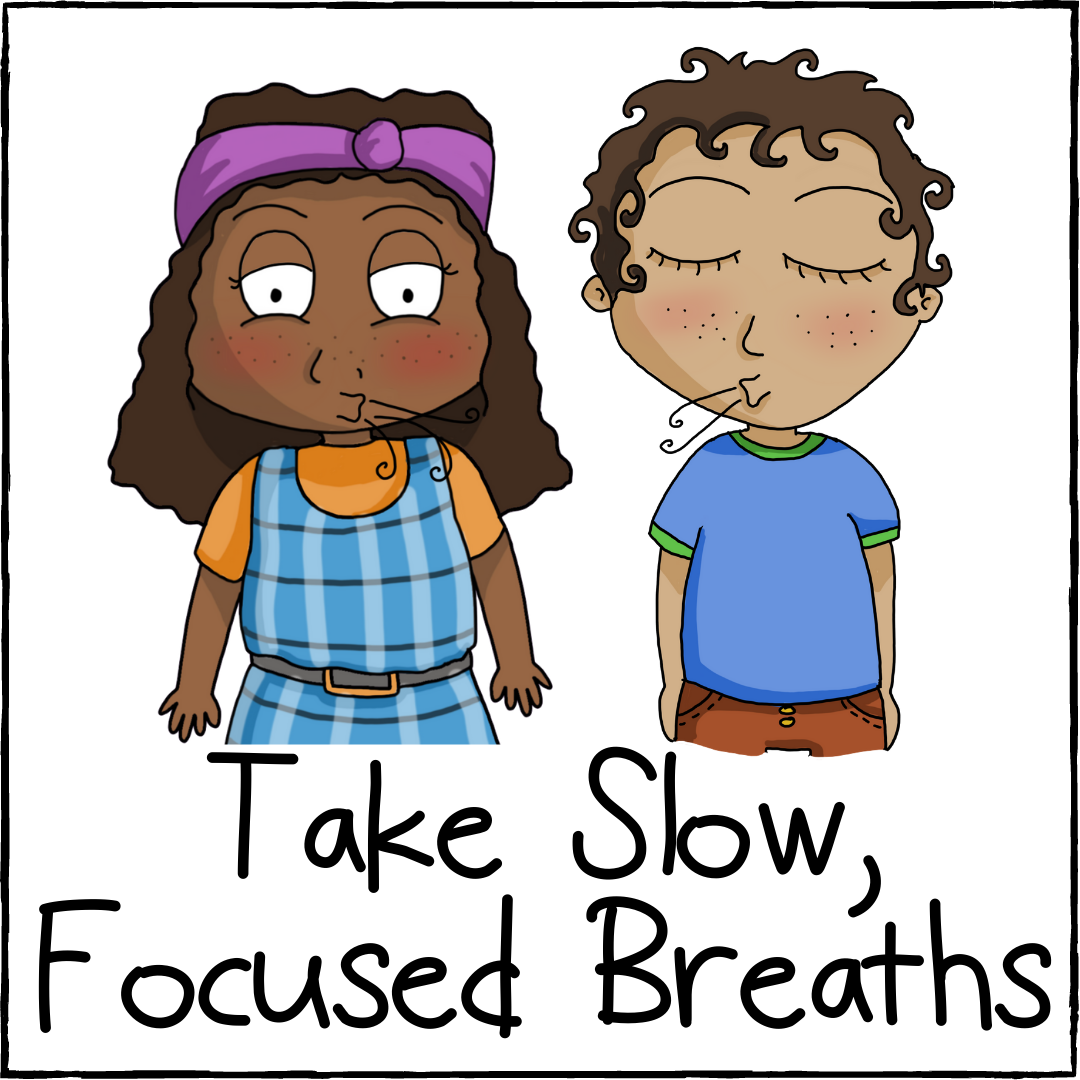 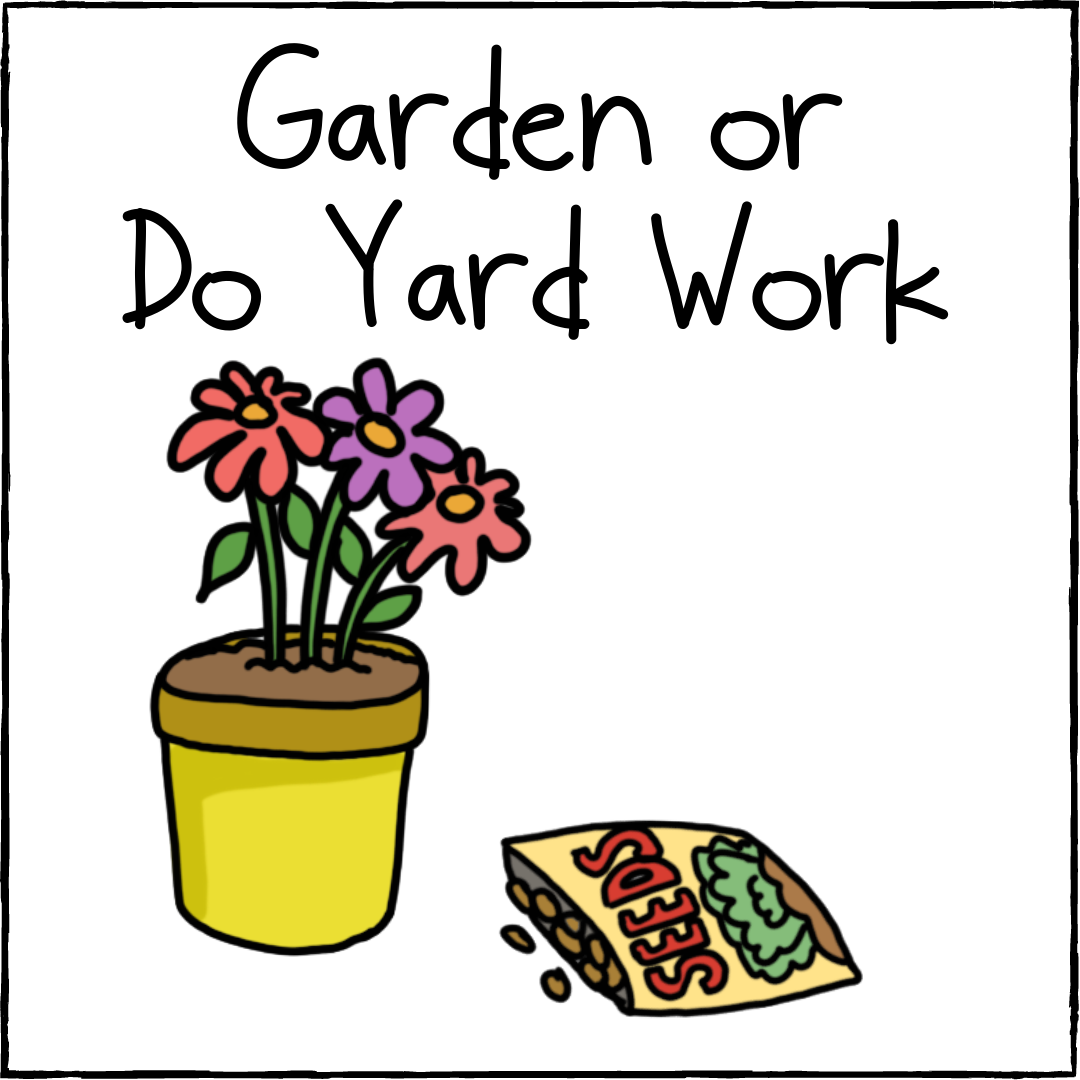 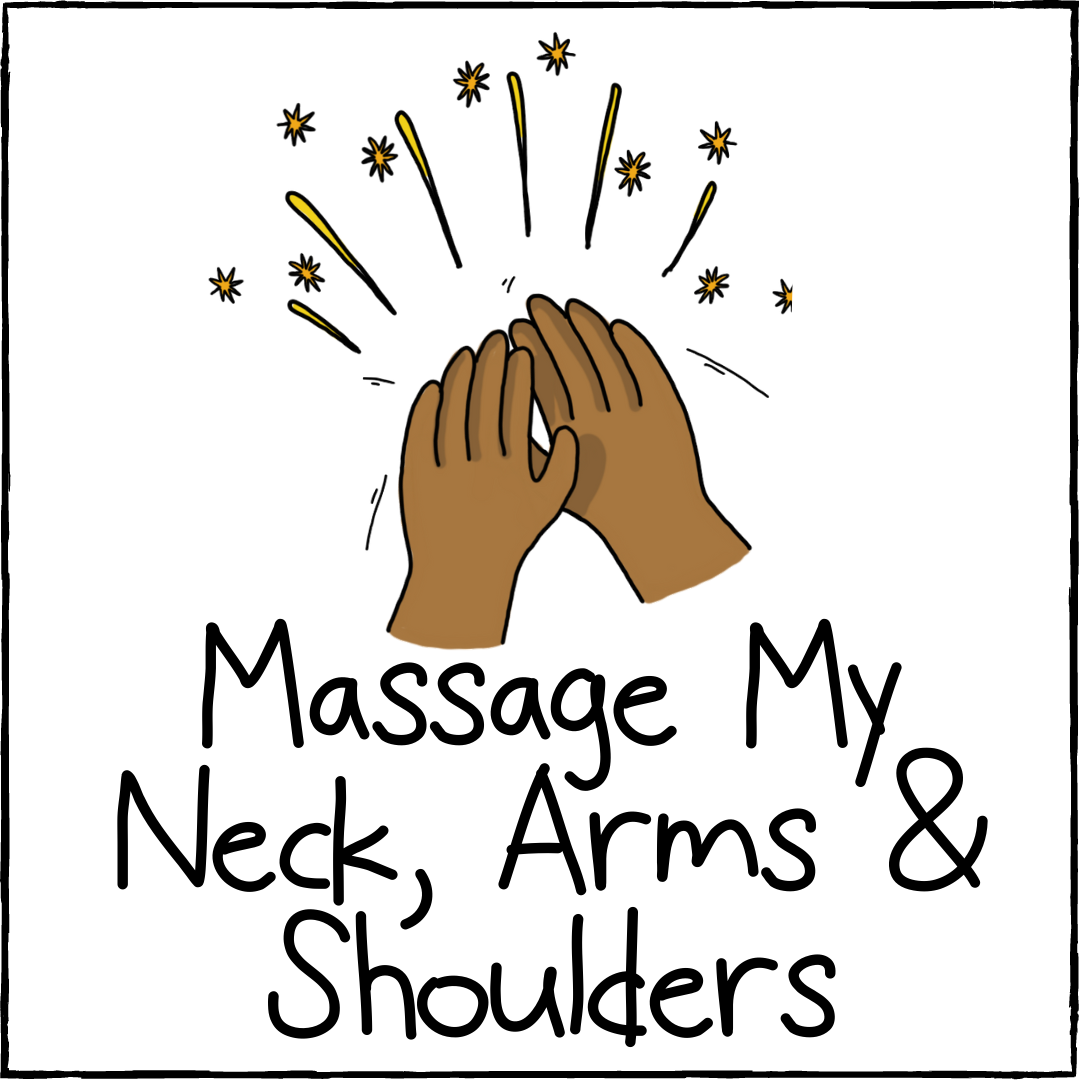 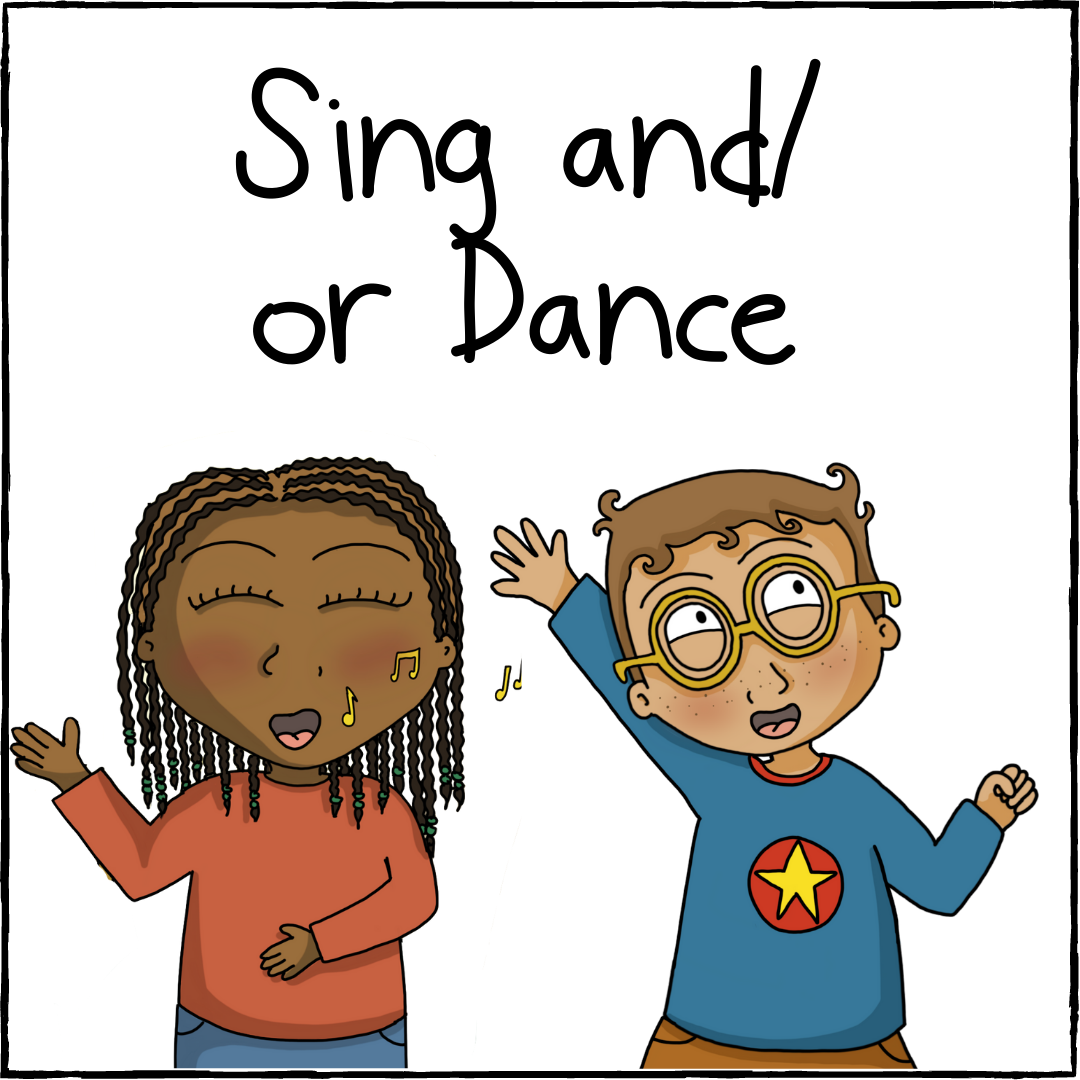 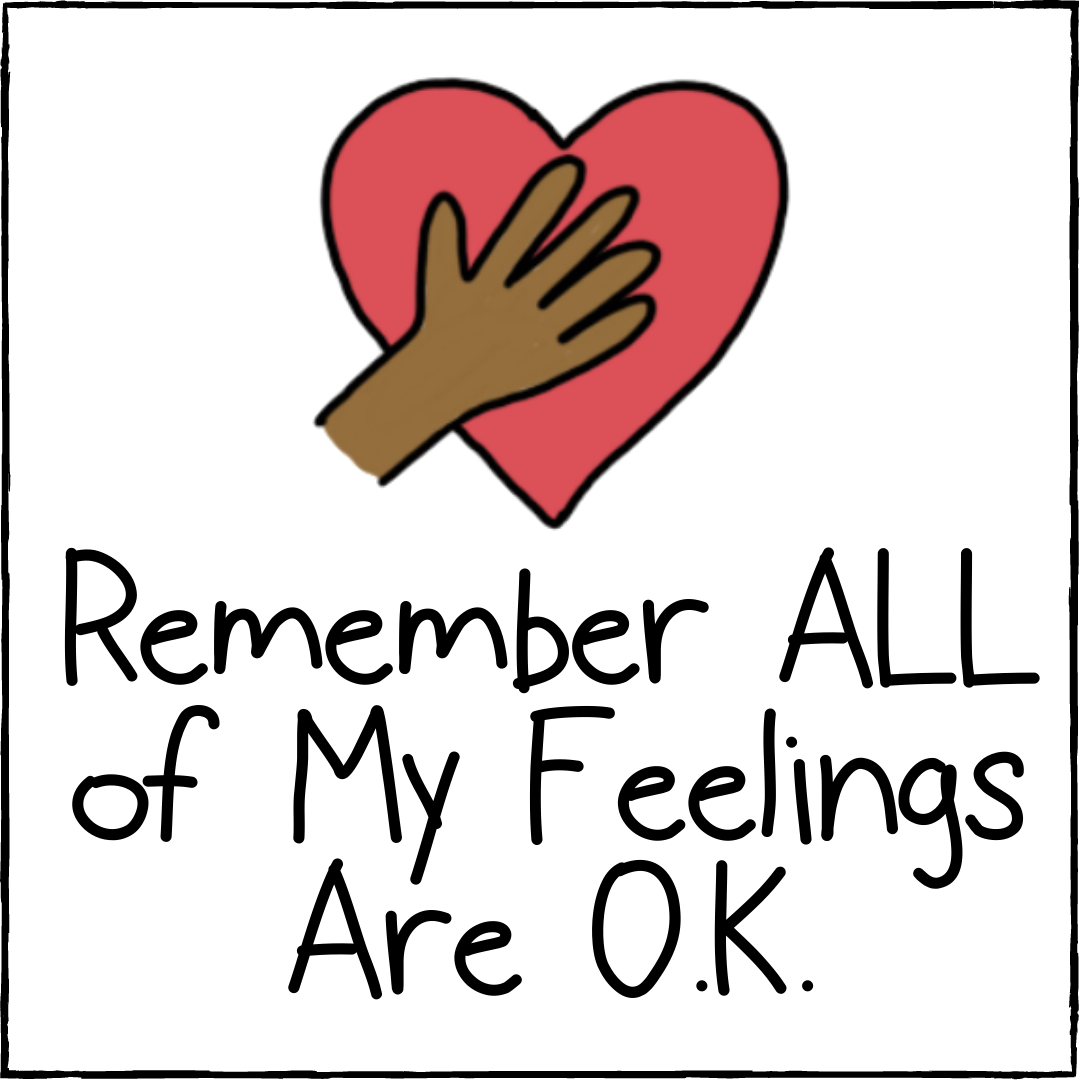 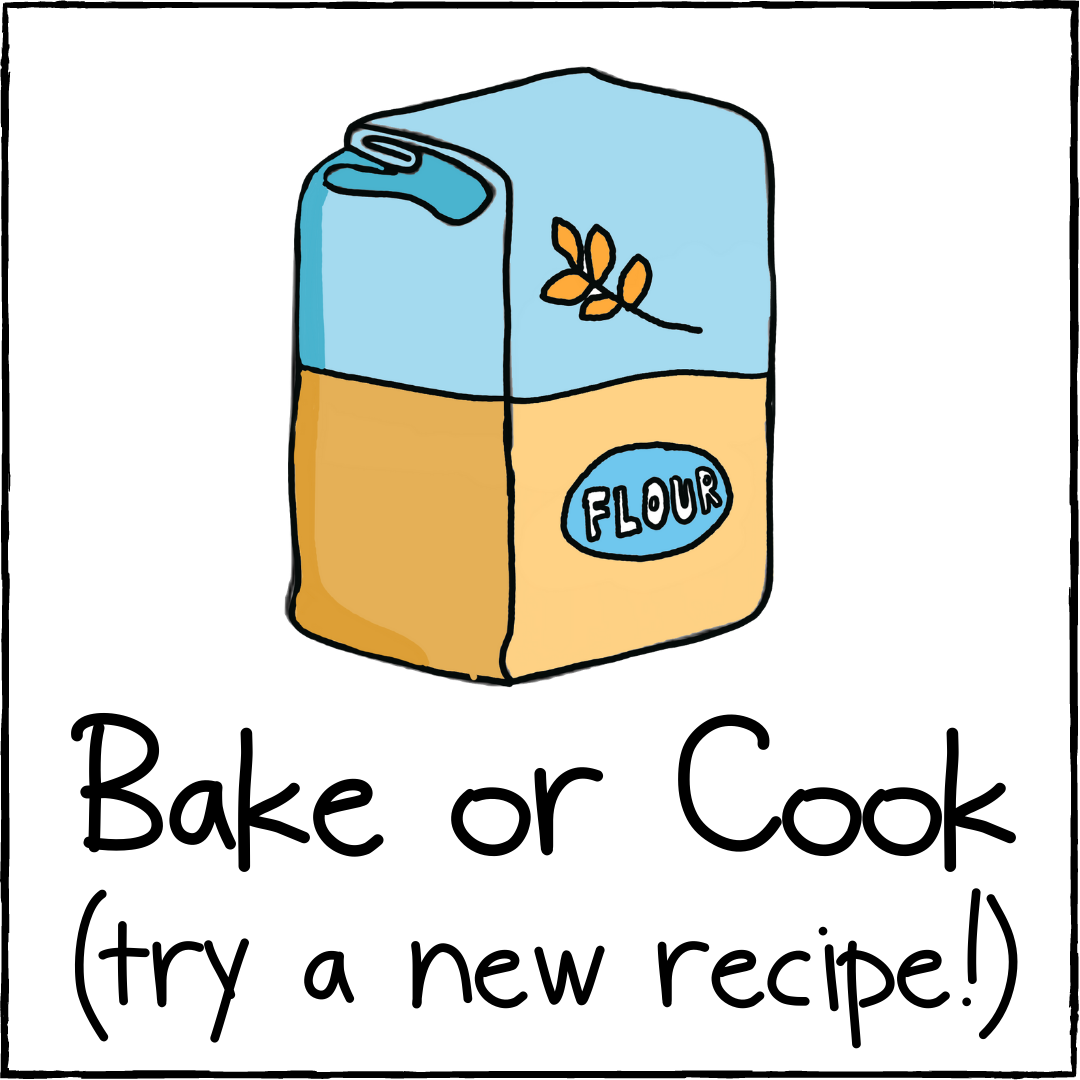 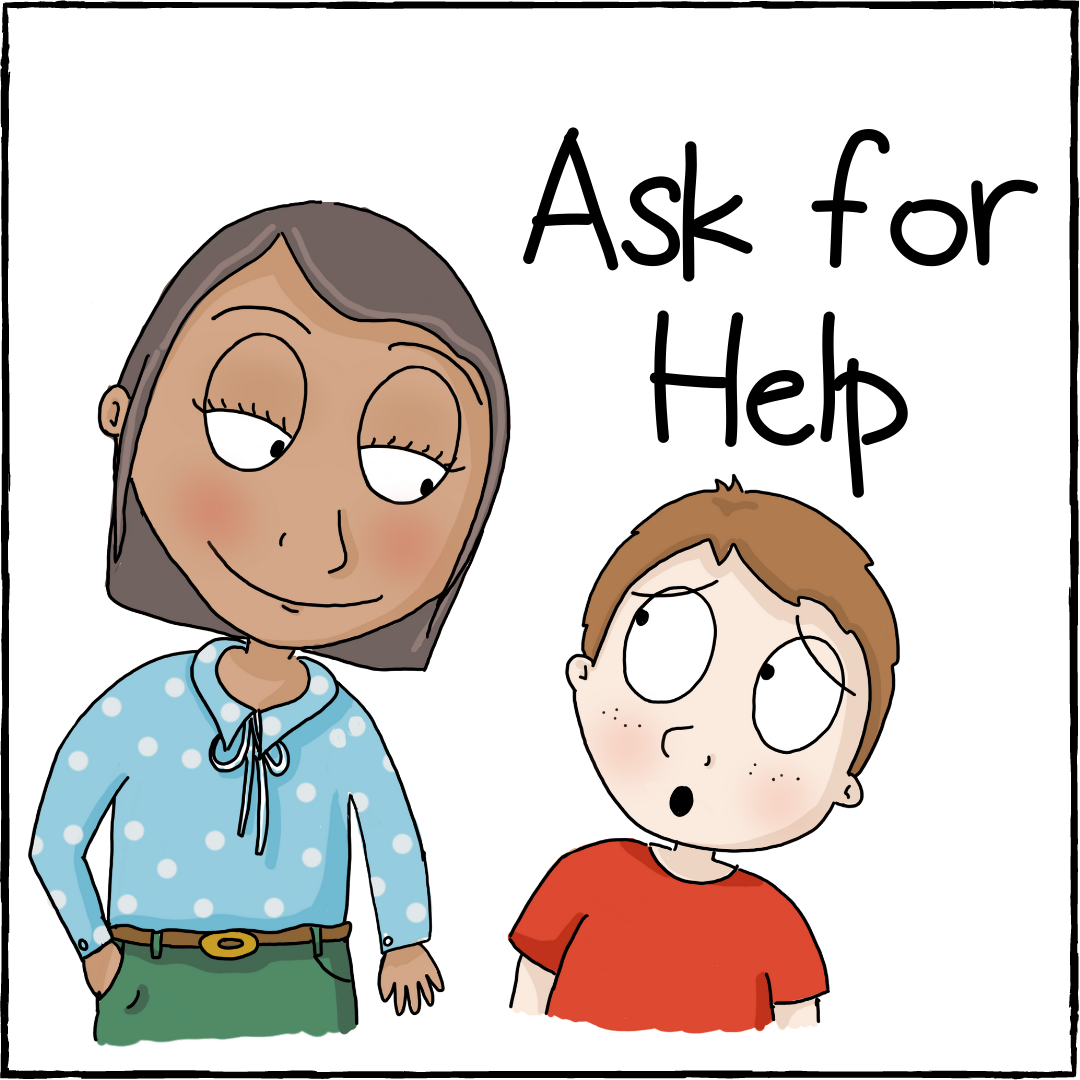 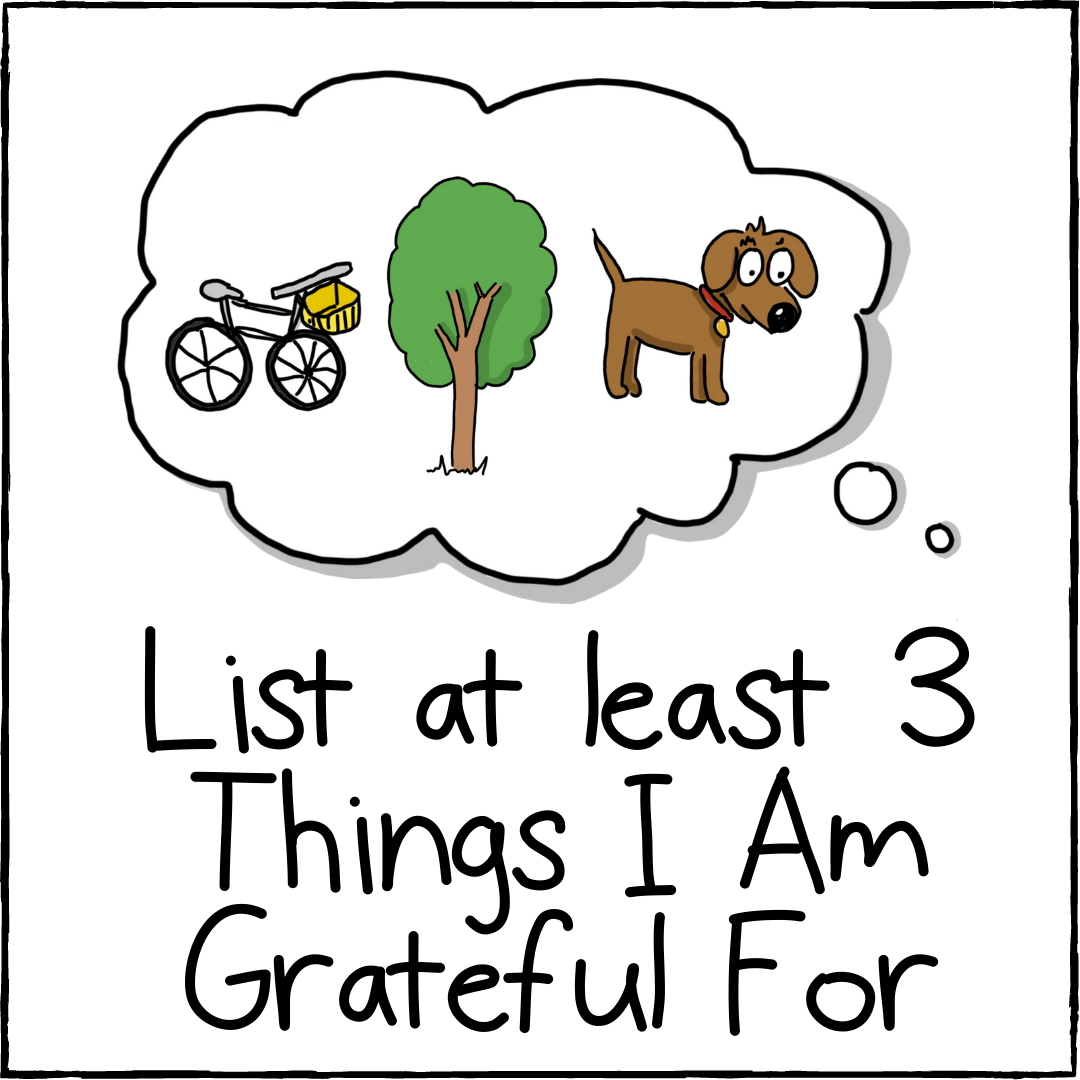 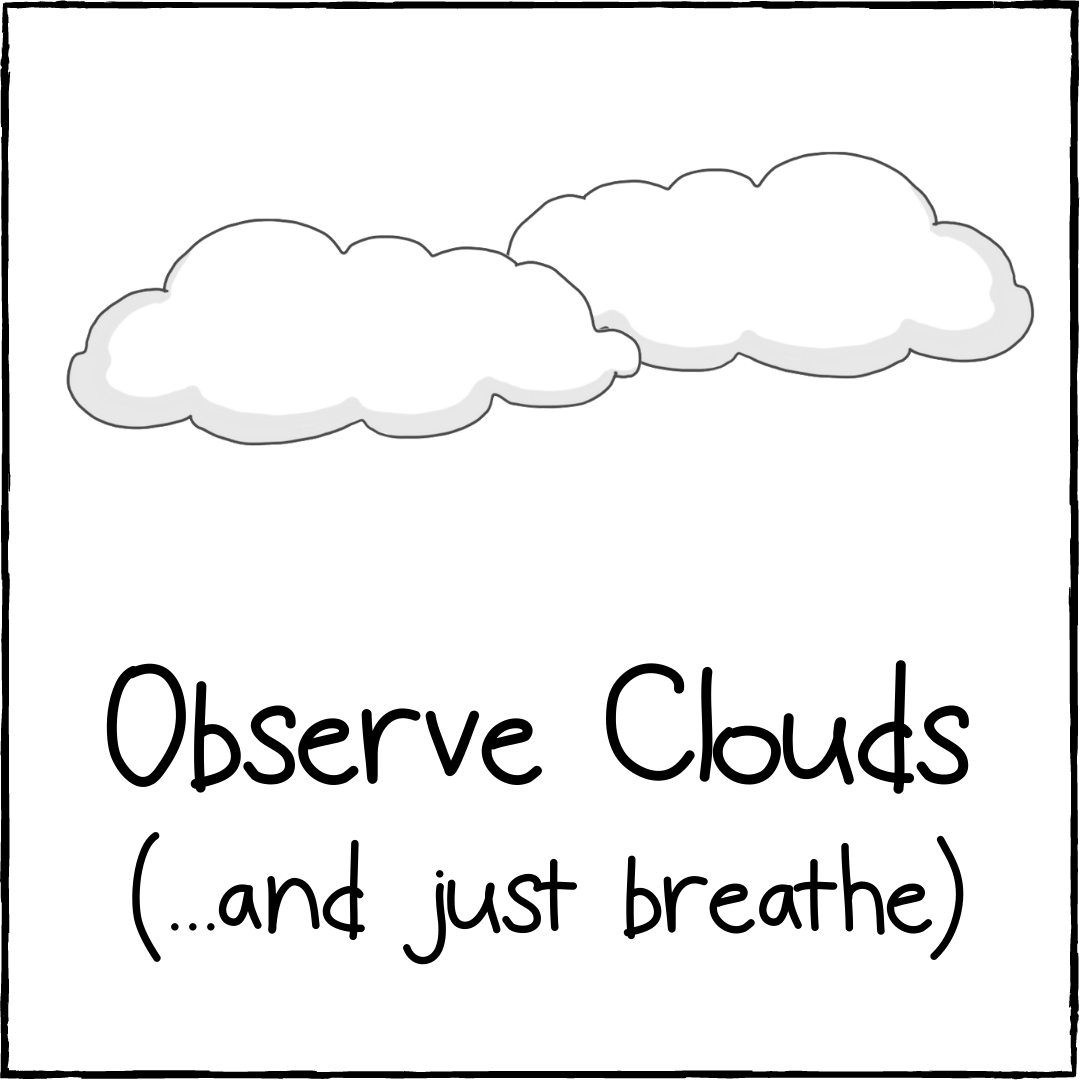 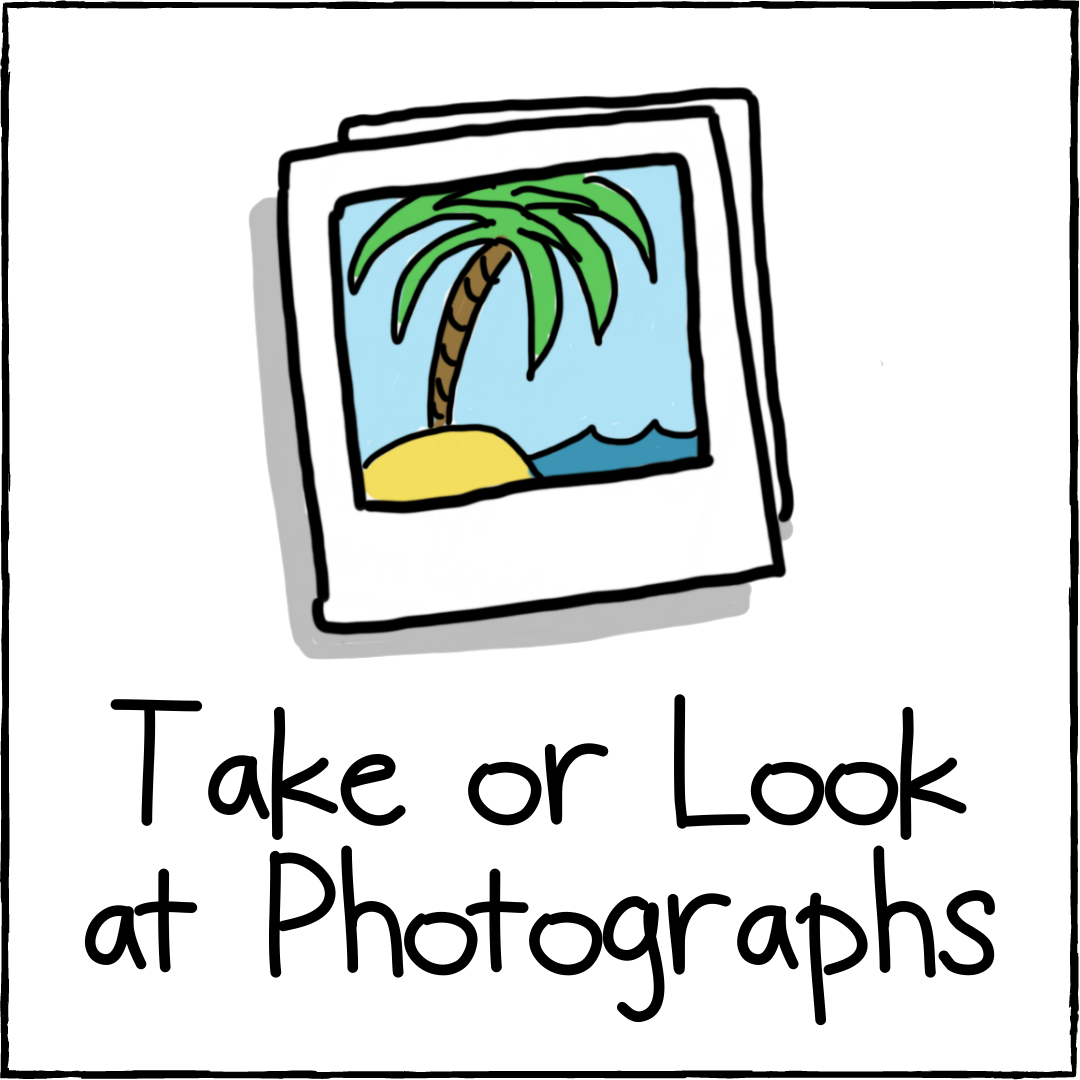 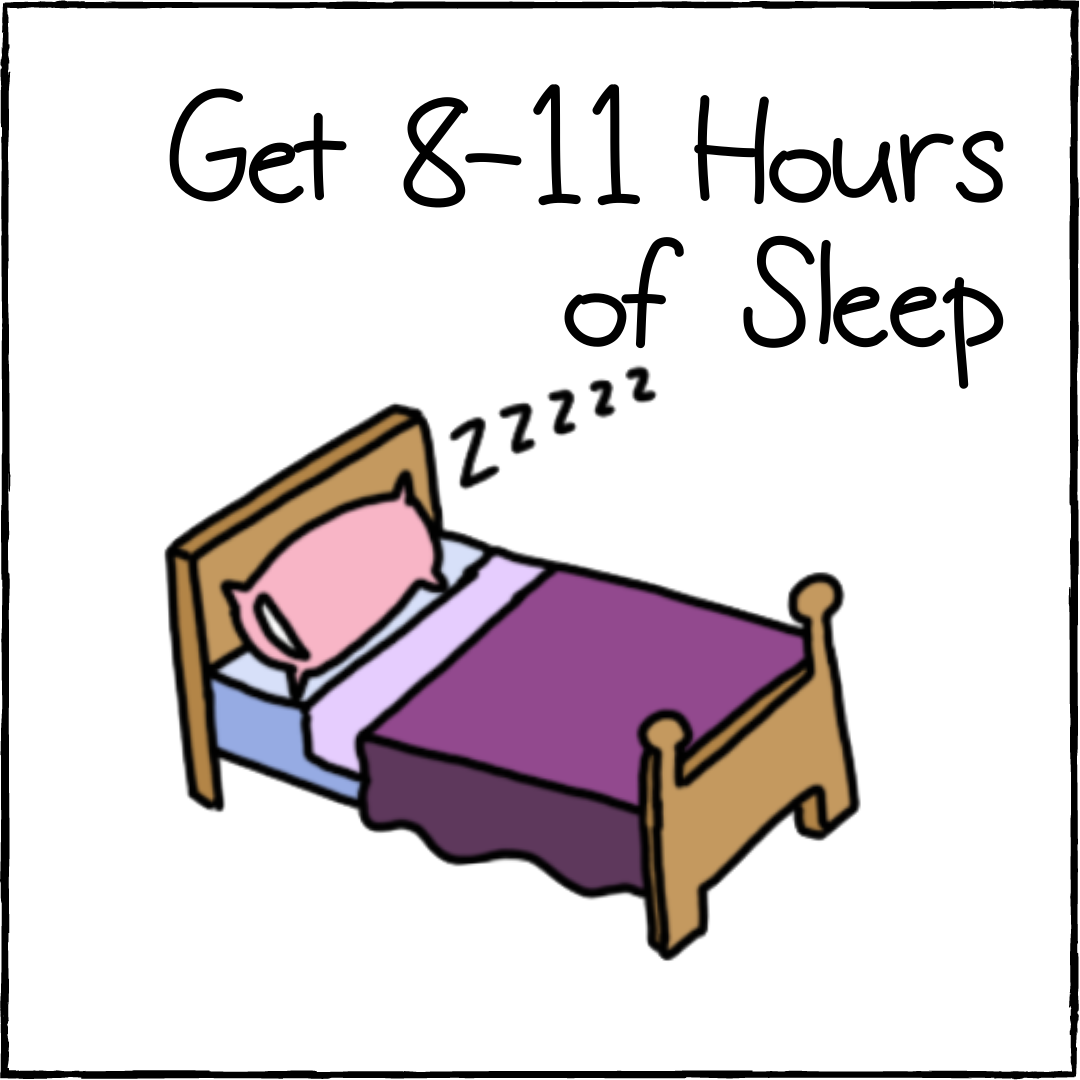 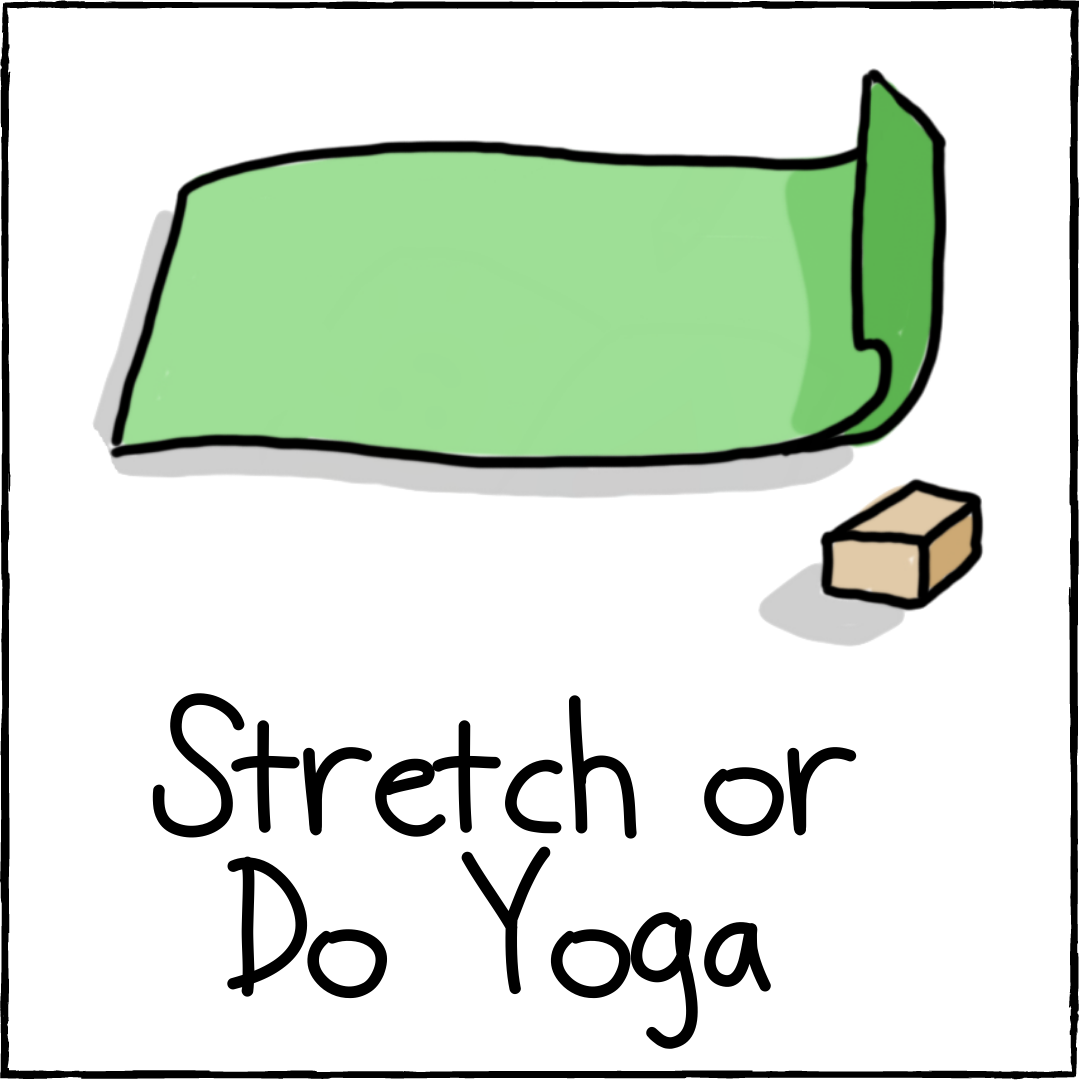 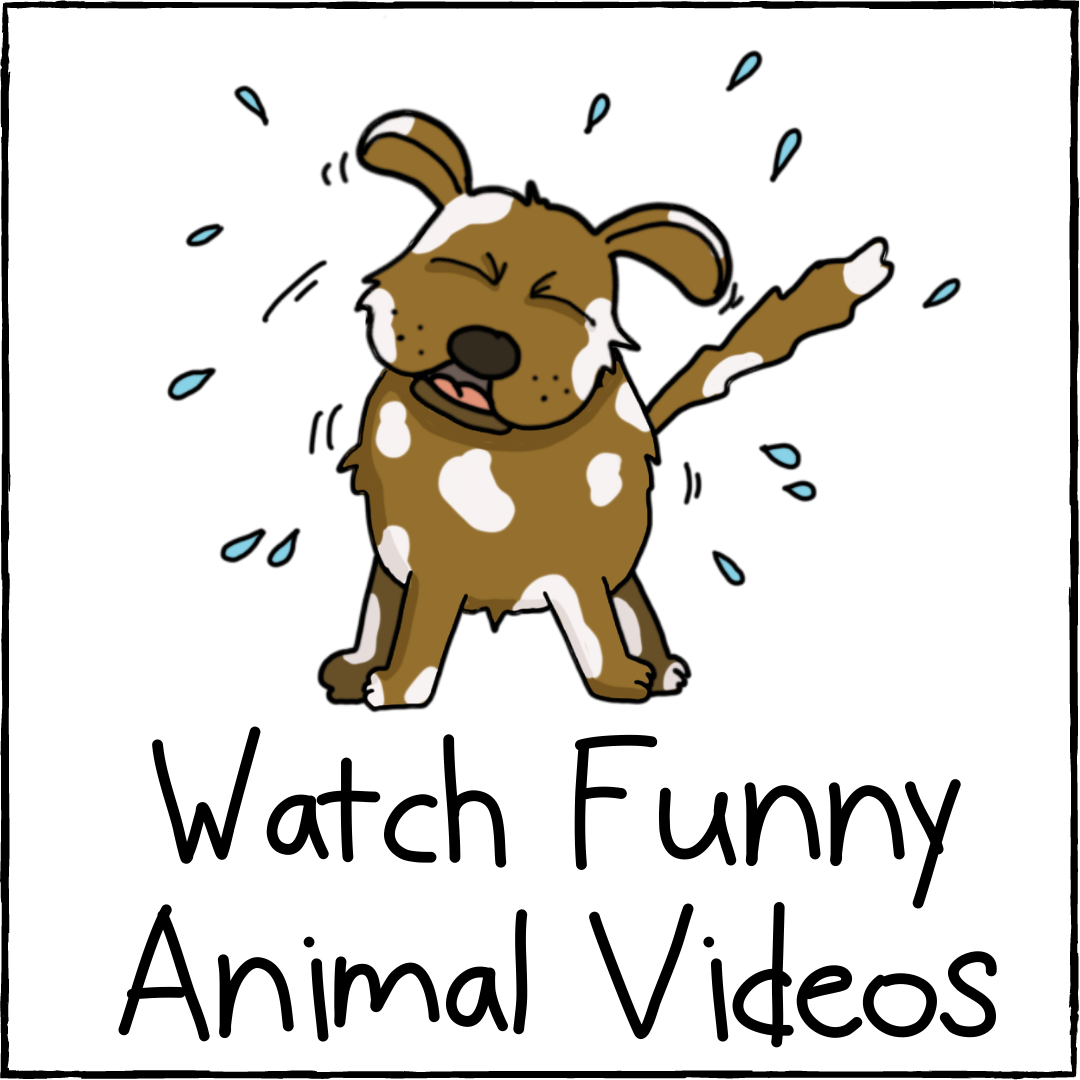 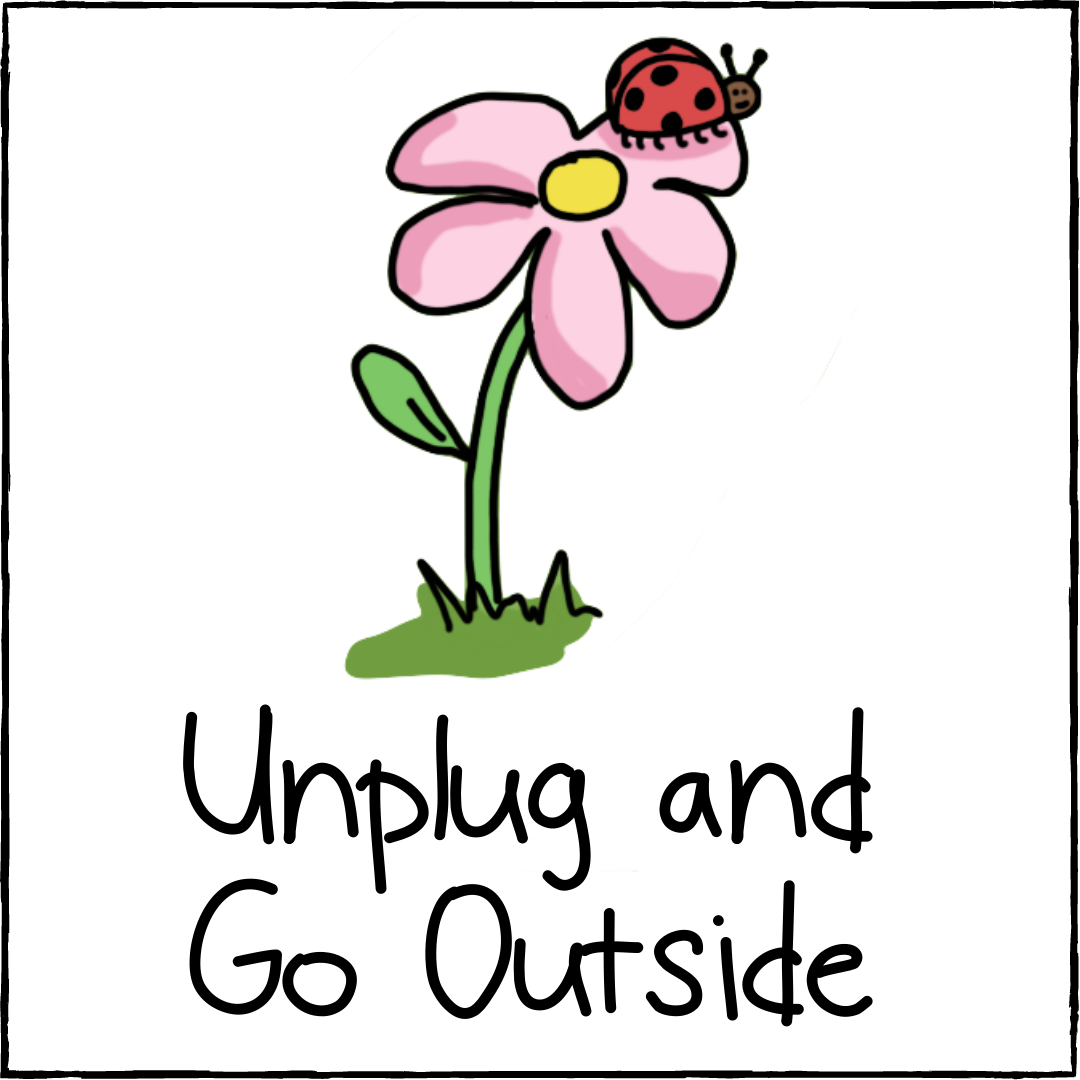 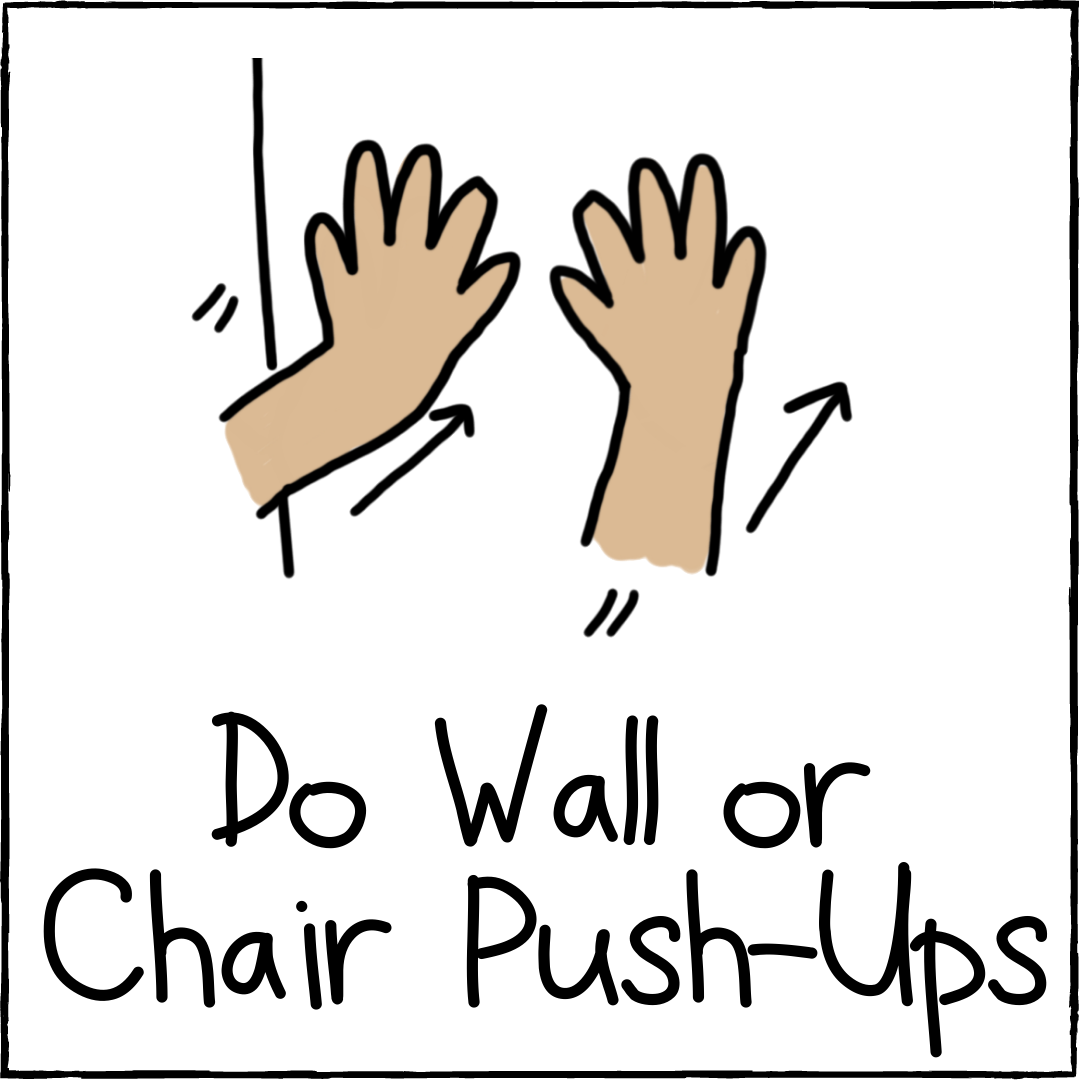 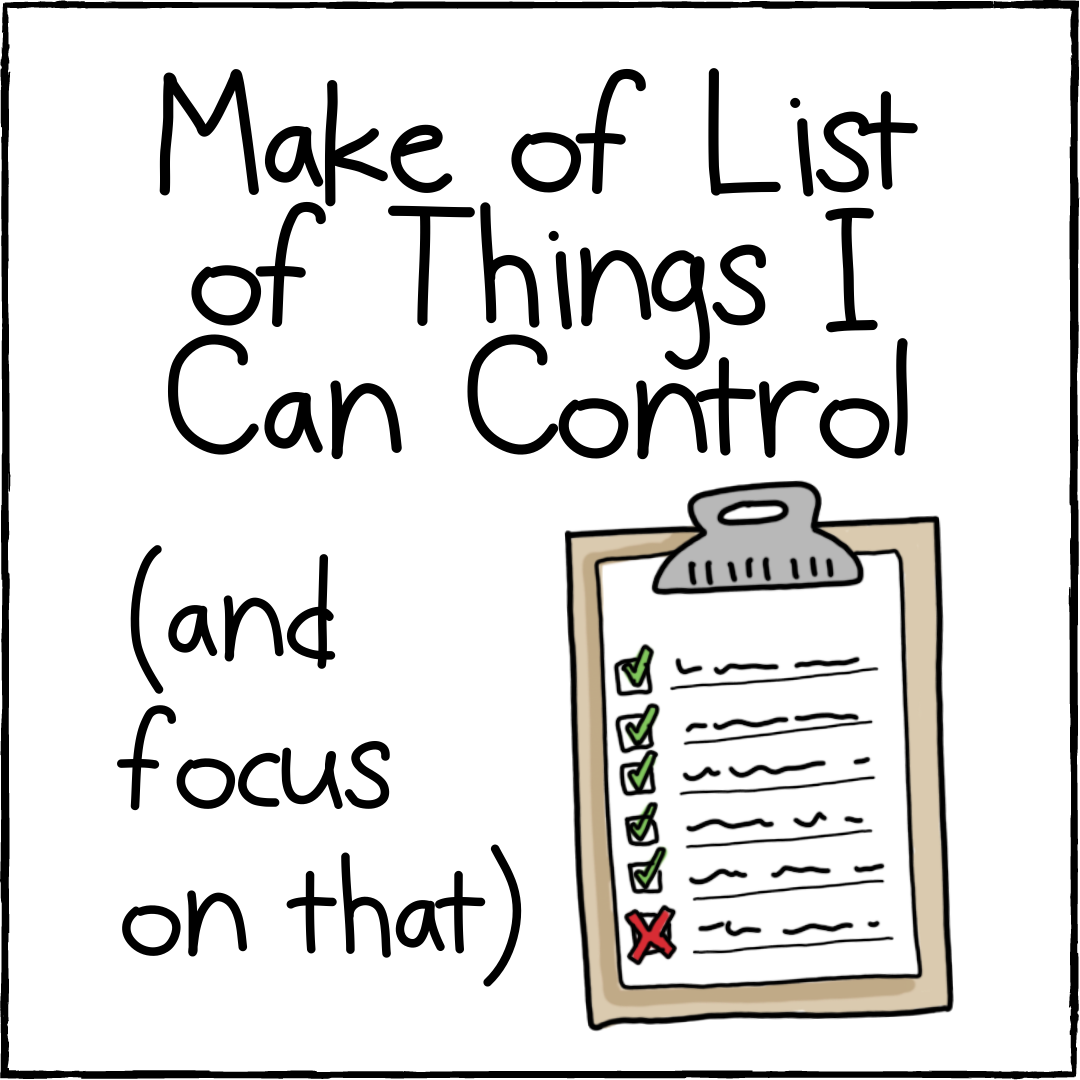 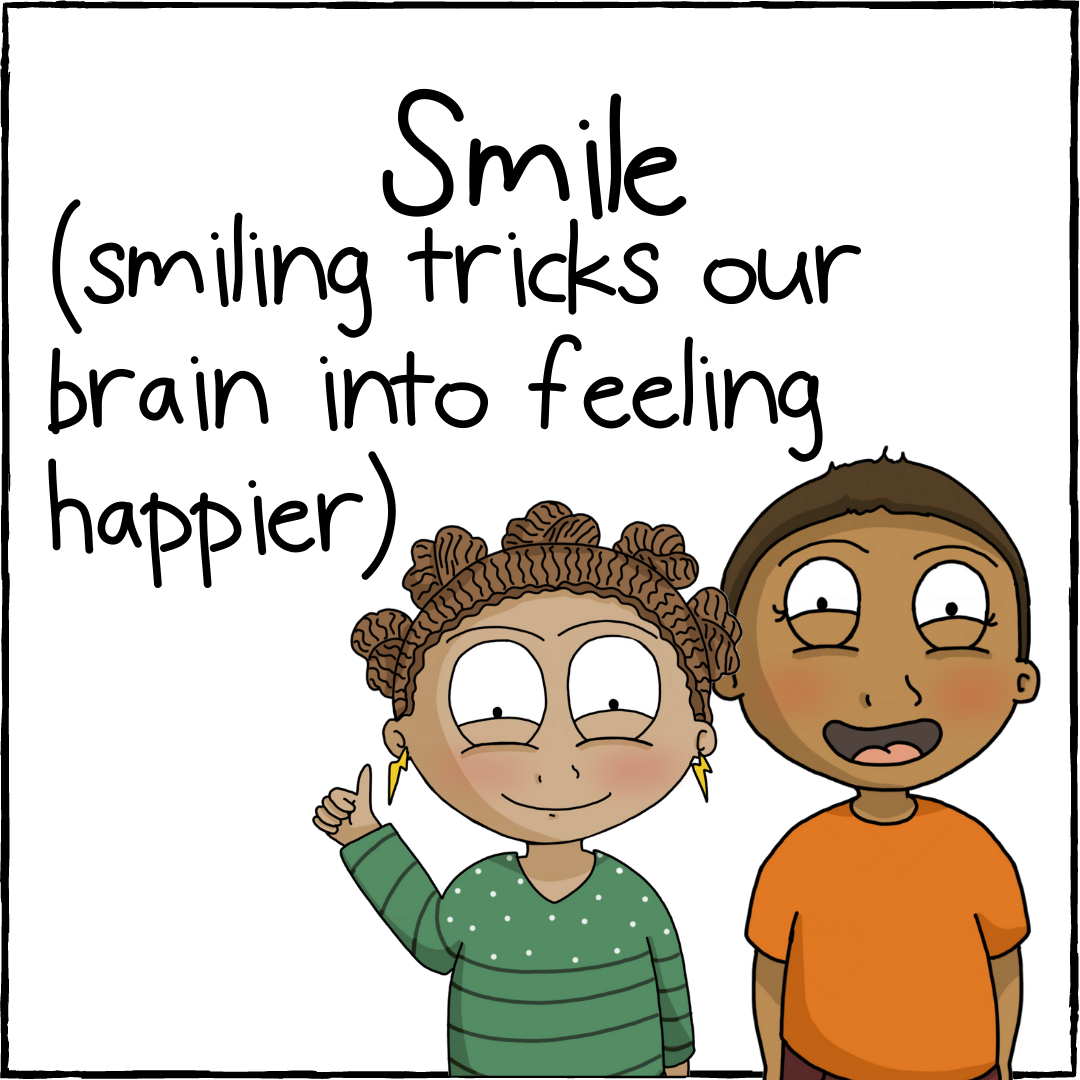 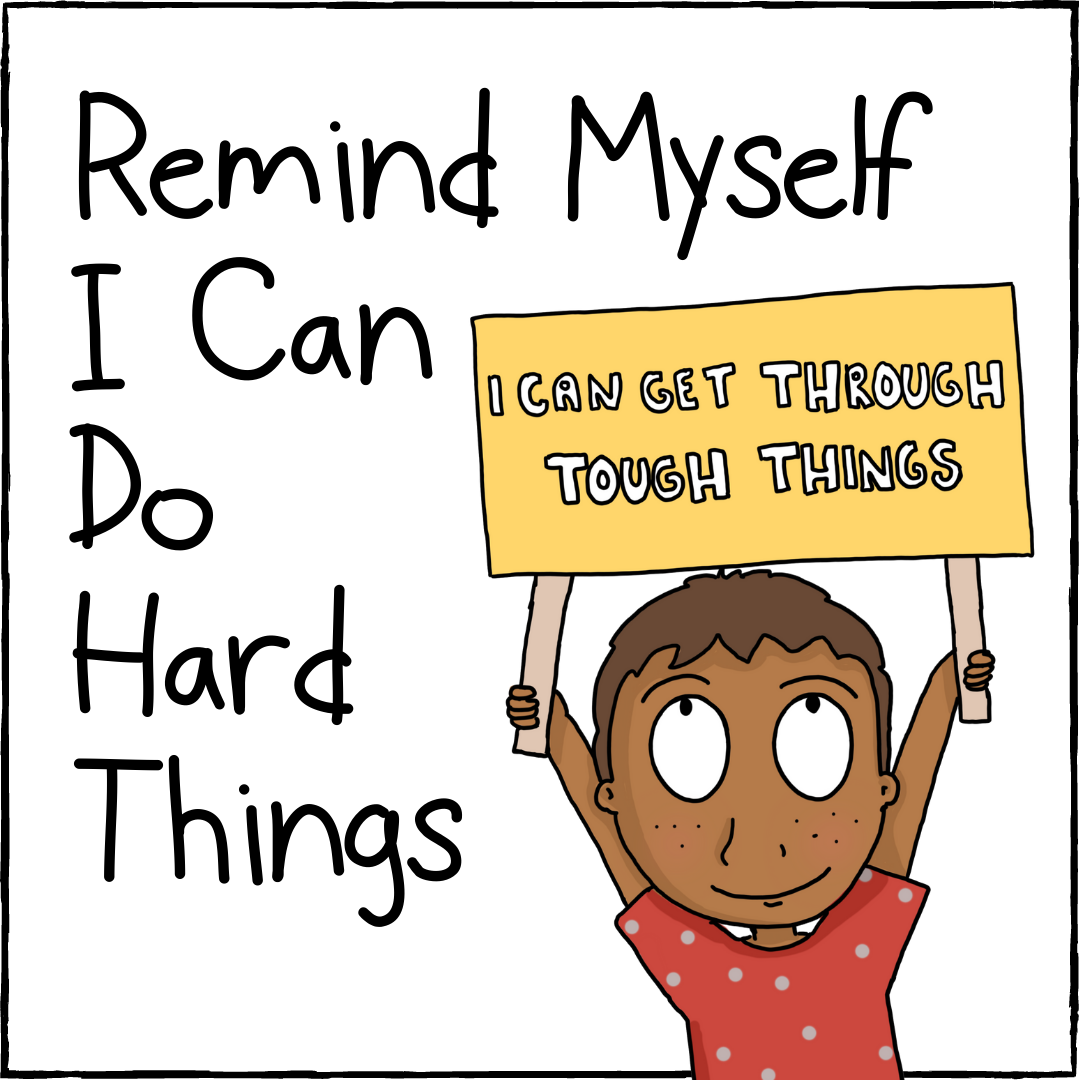 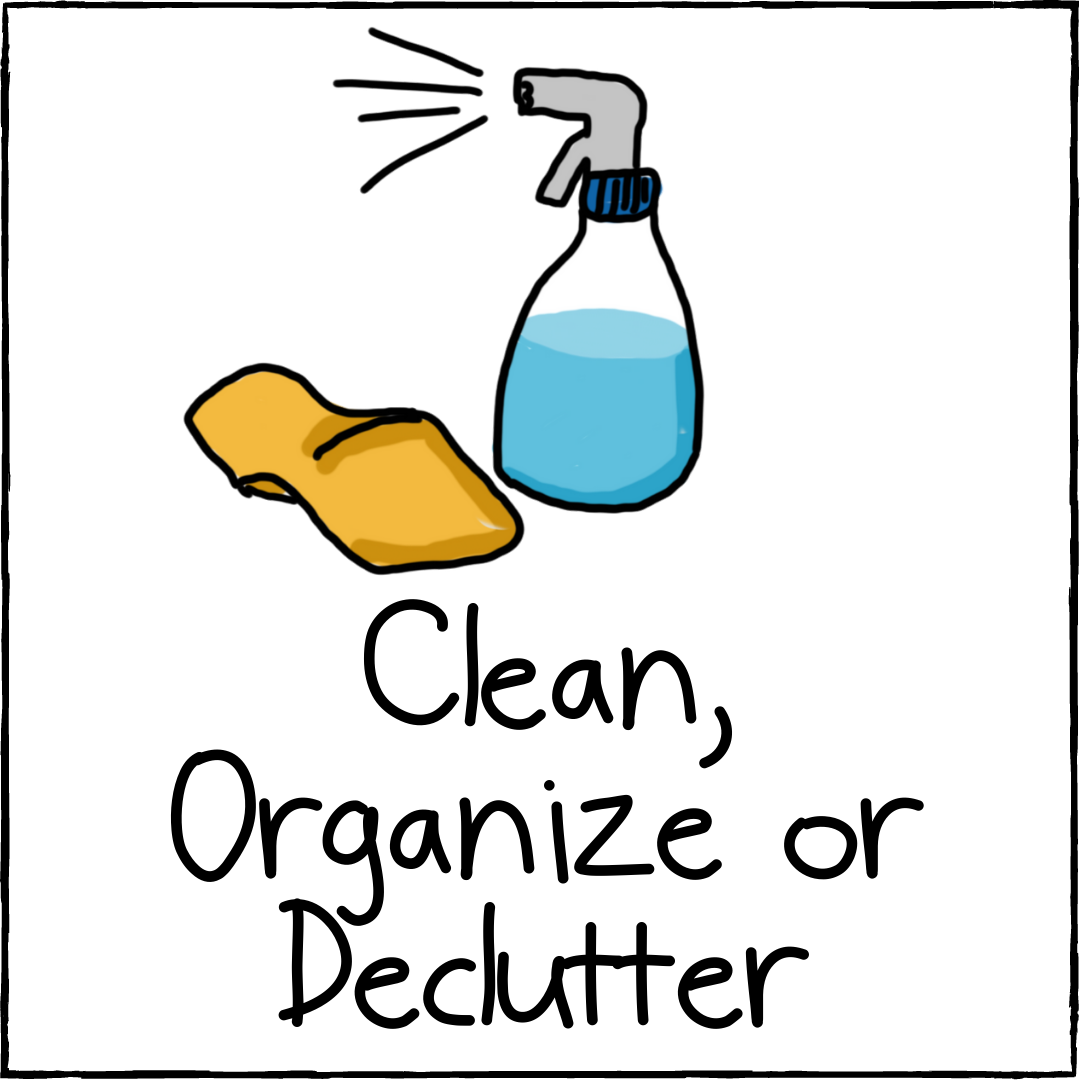 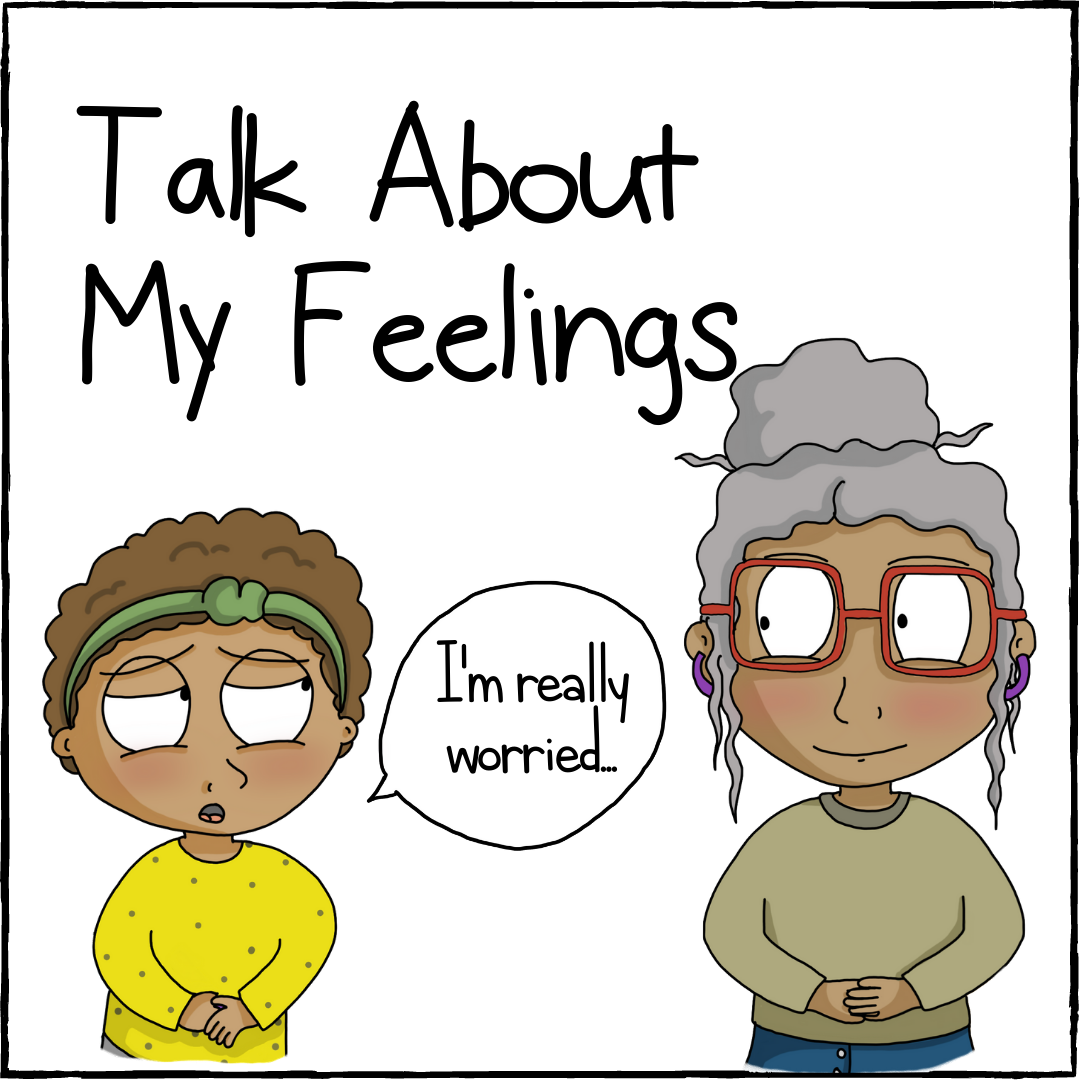 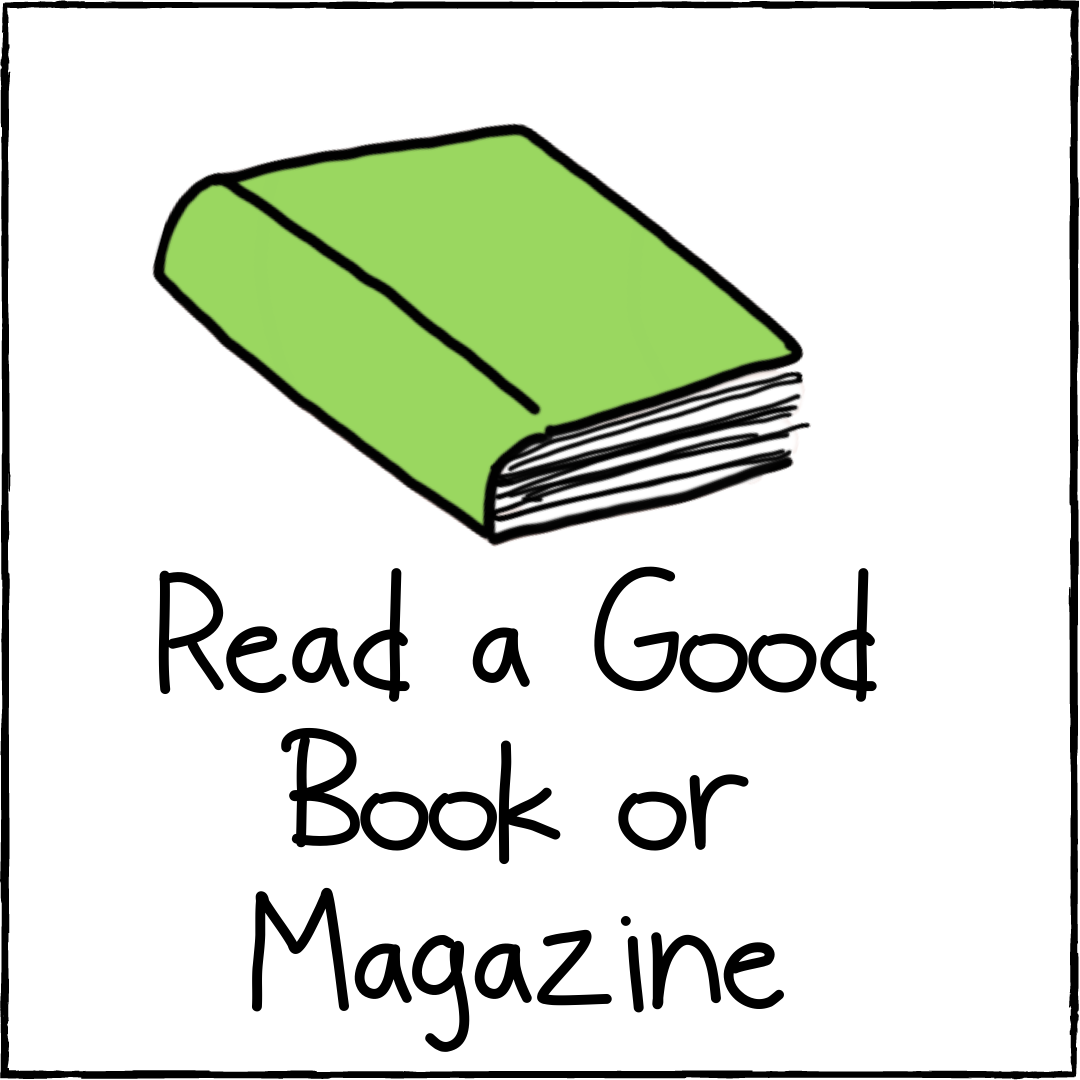 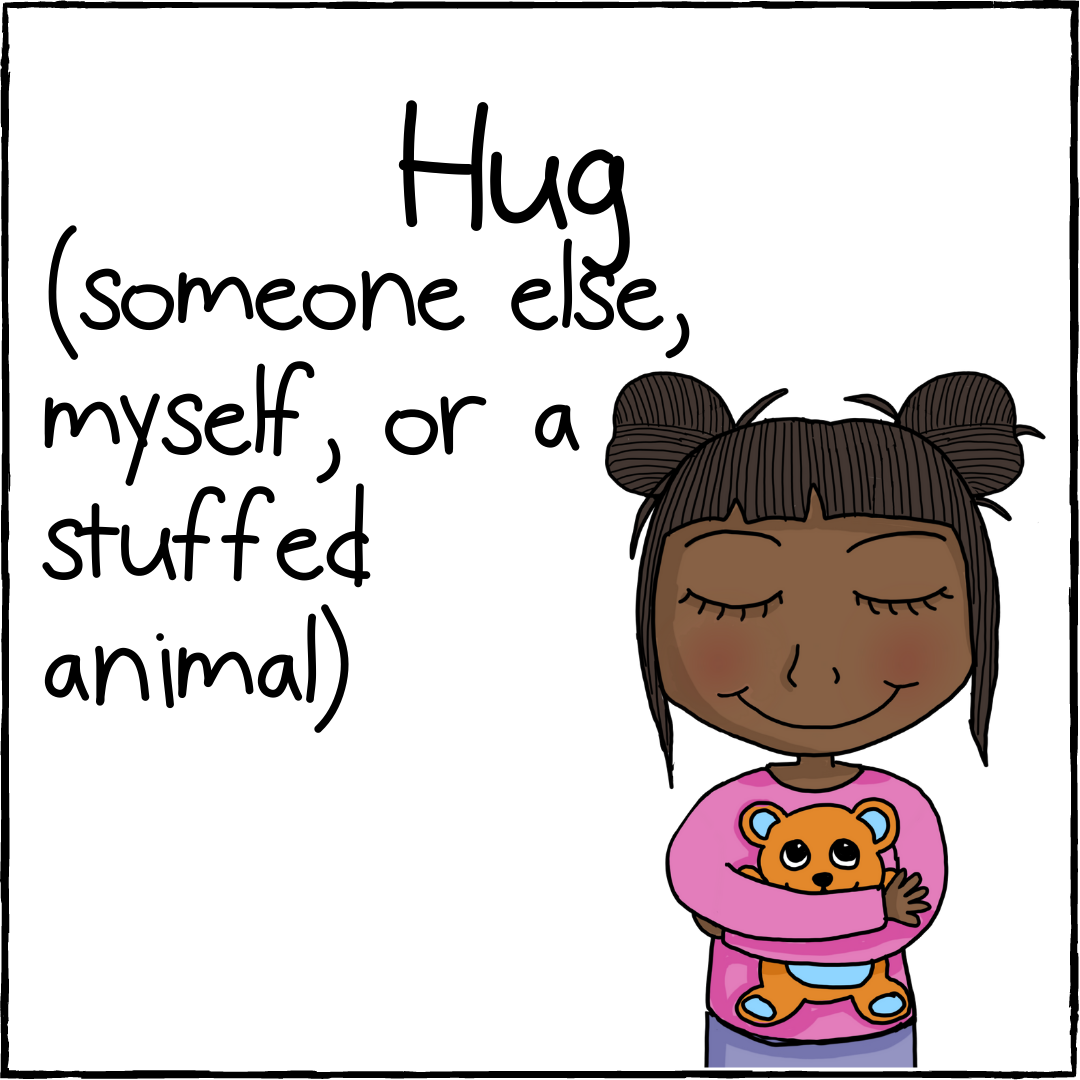 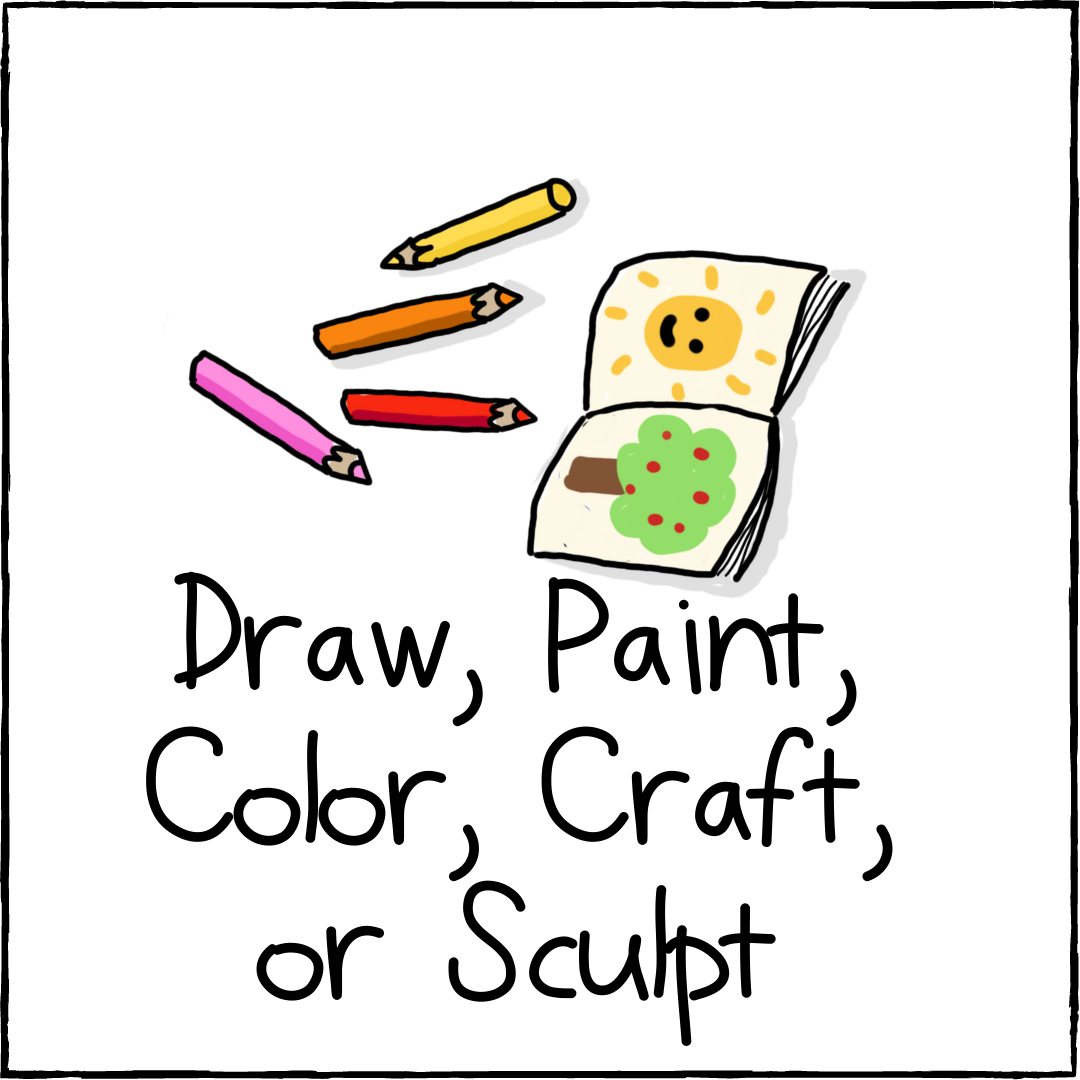 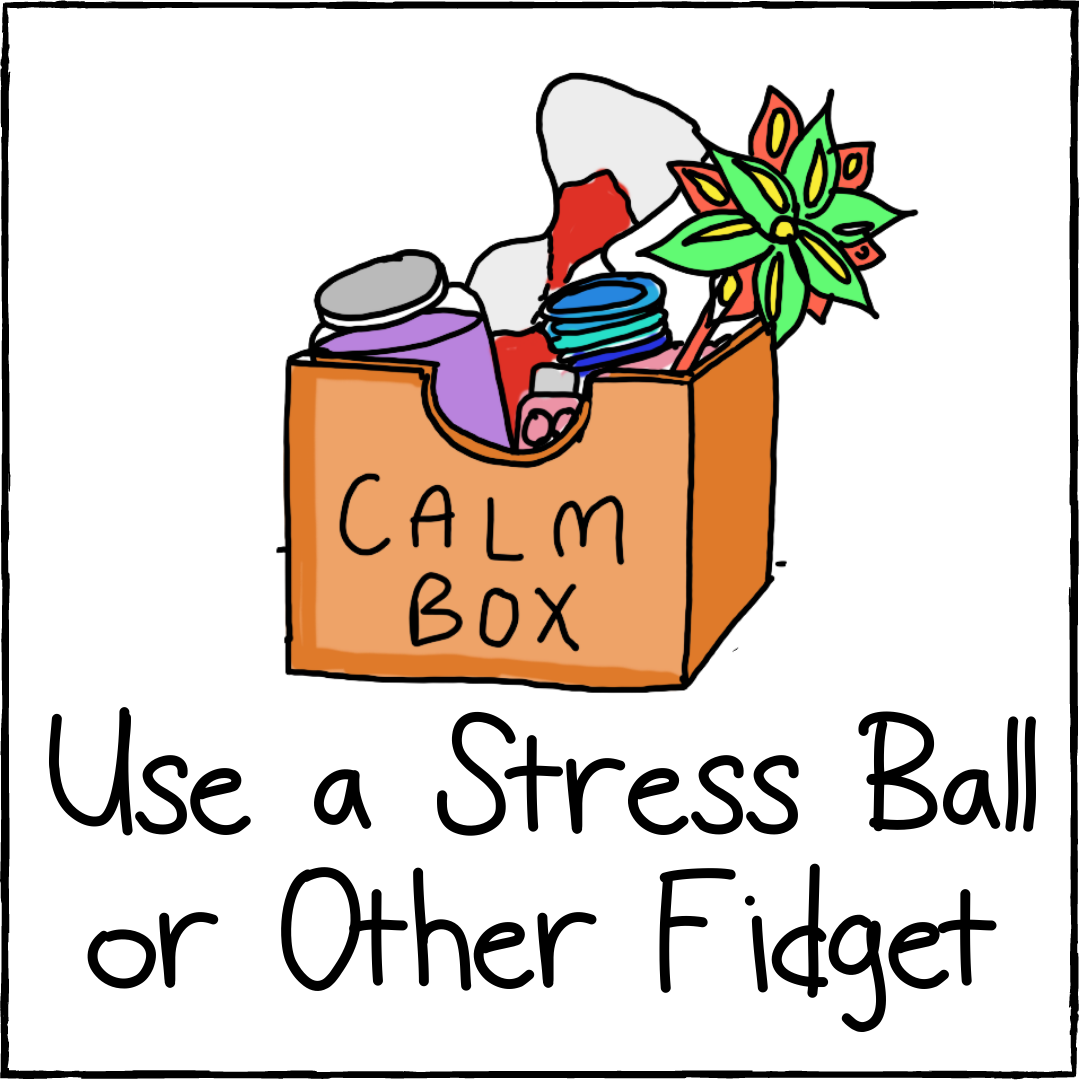 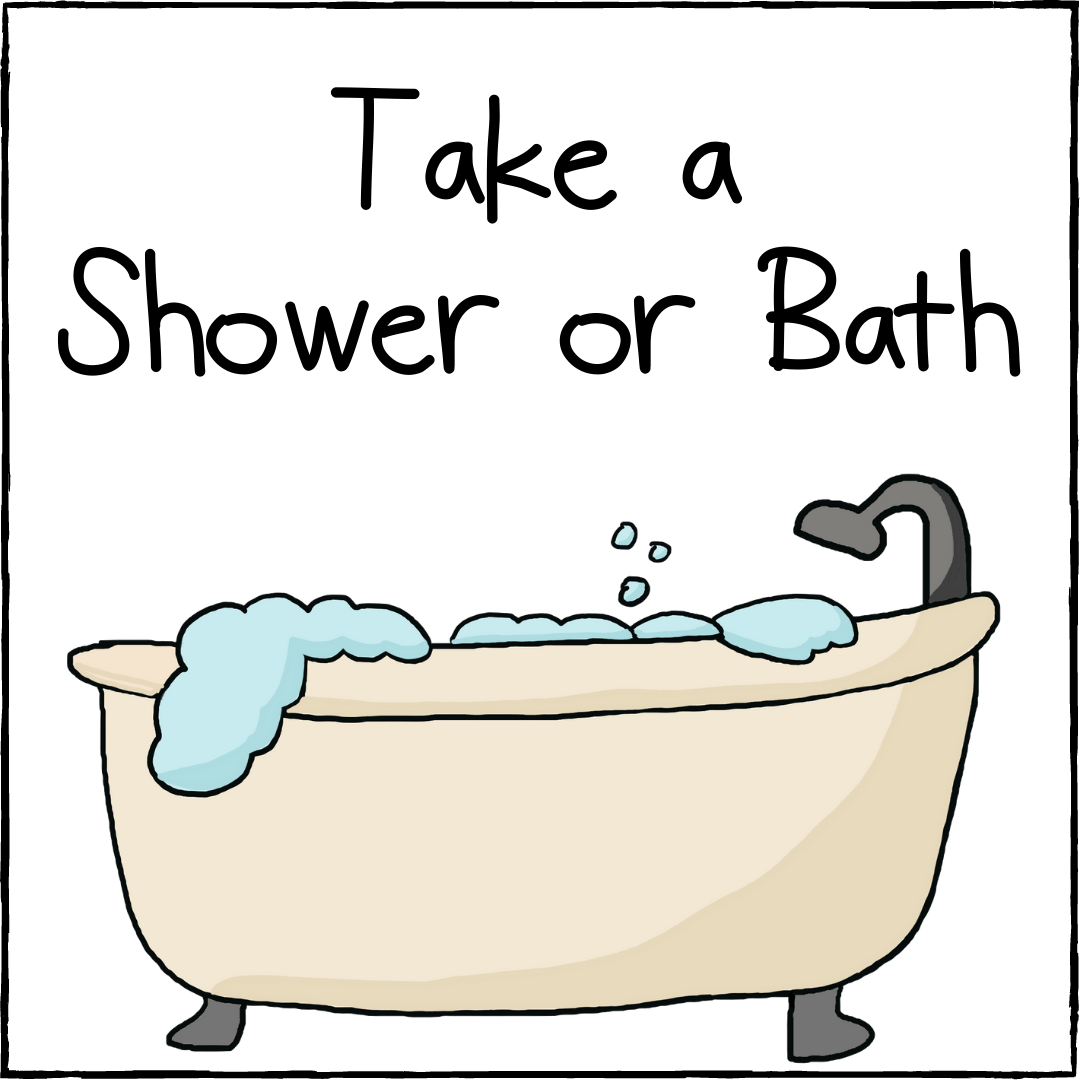 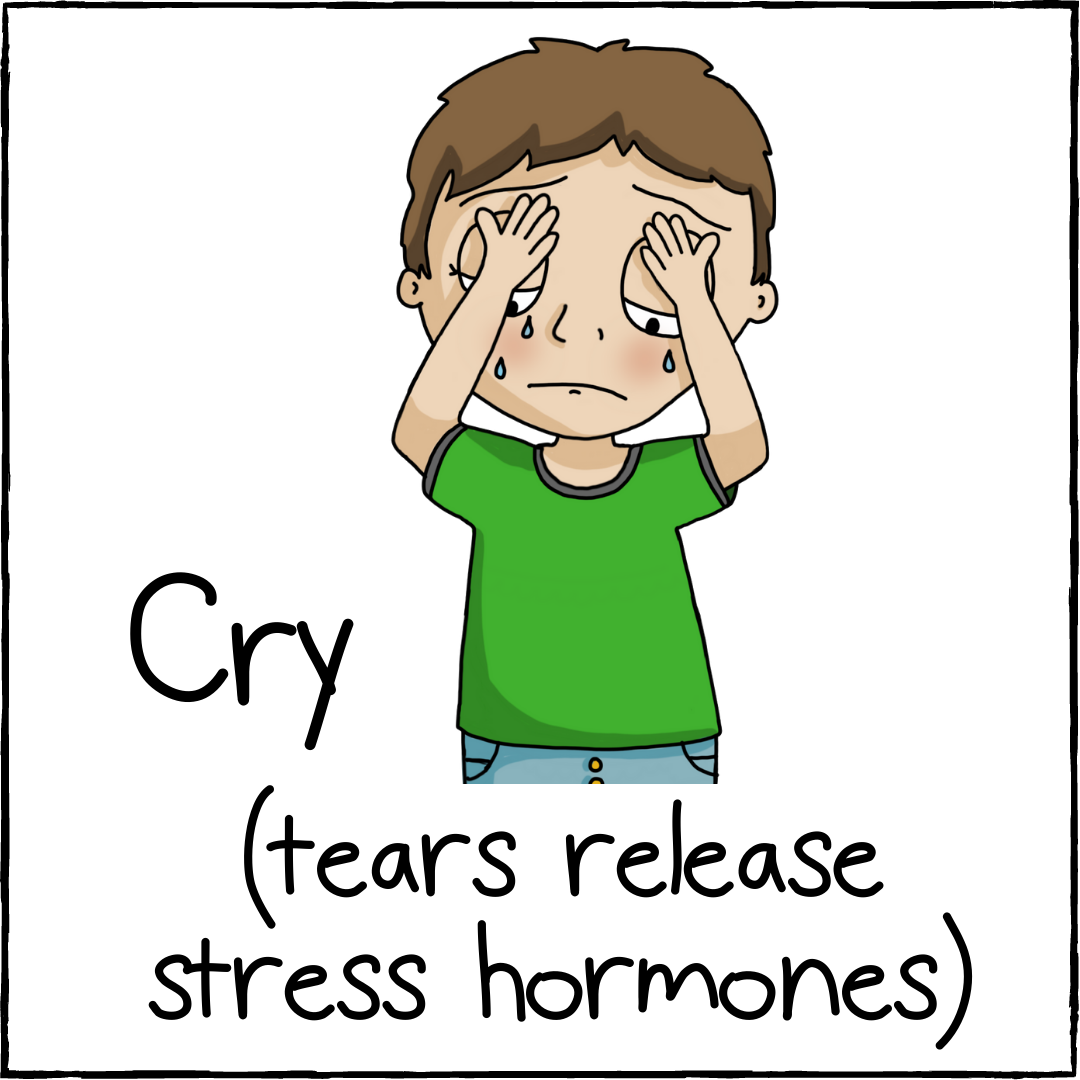 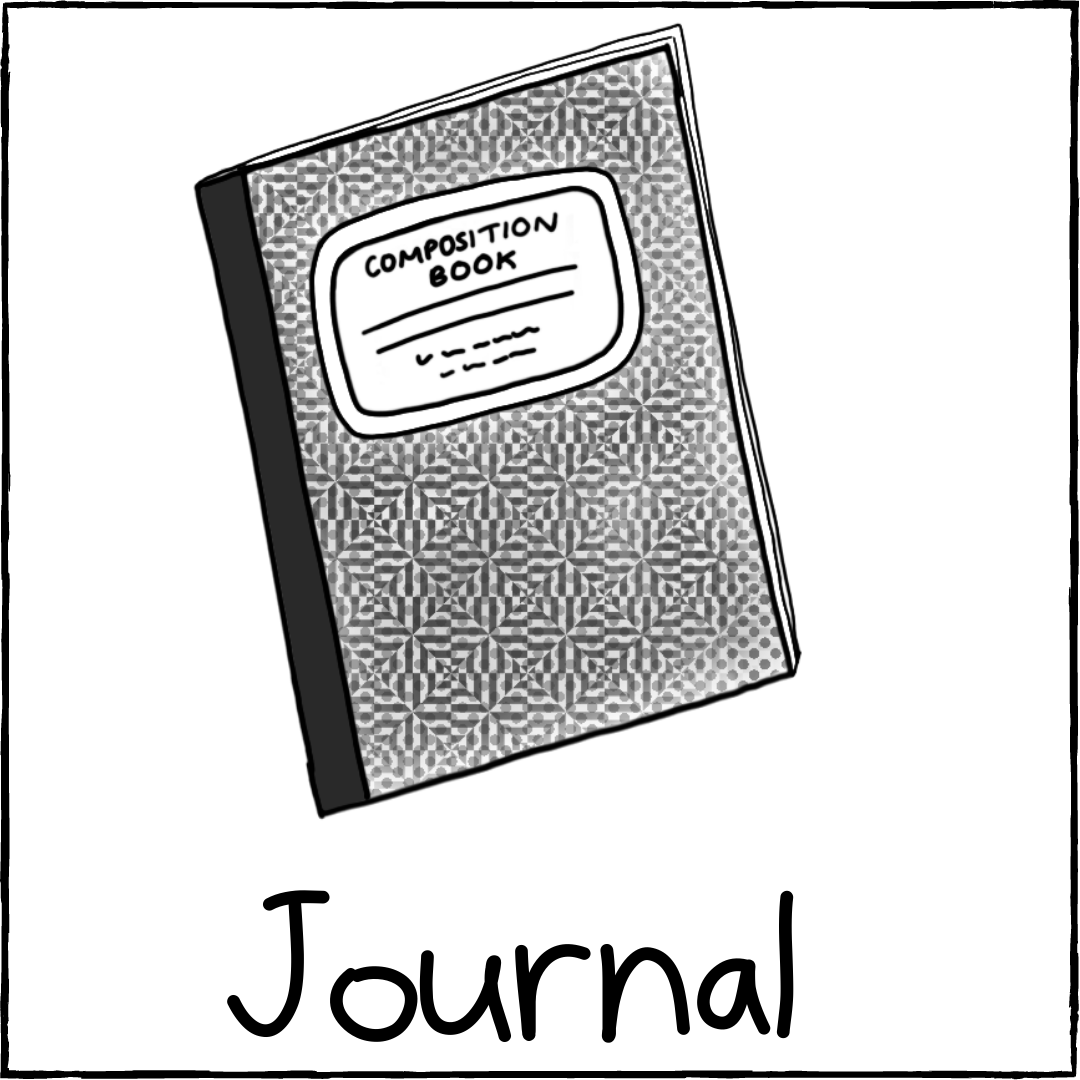 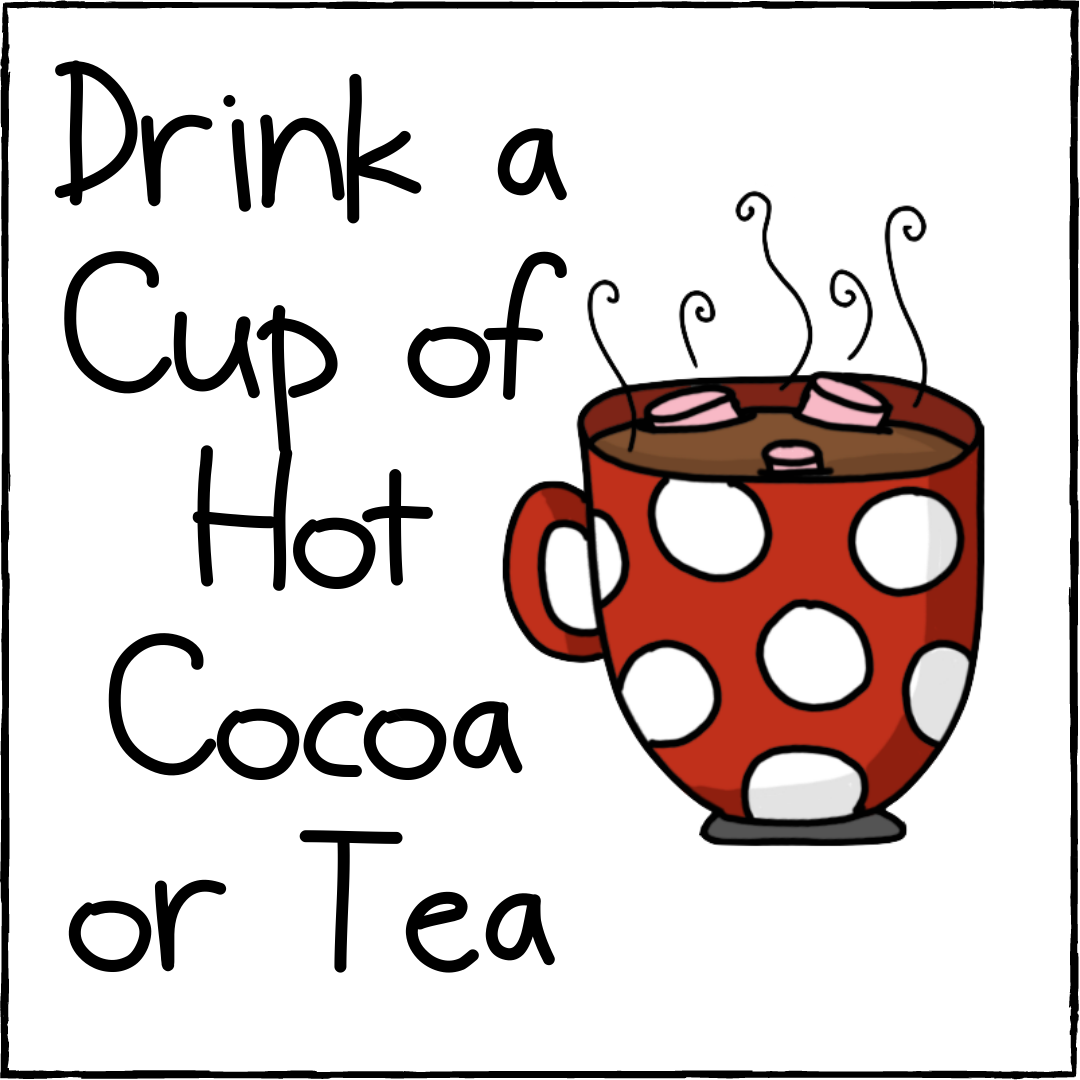 Type another coping tool here
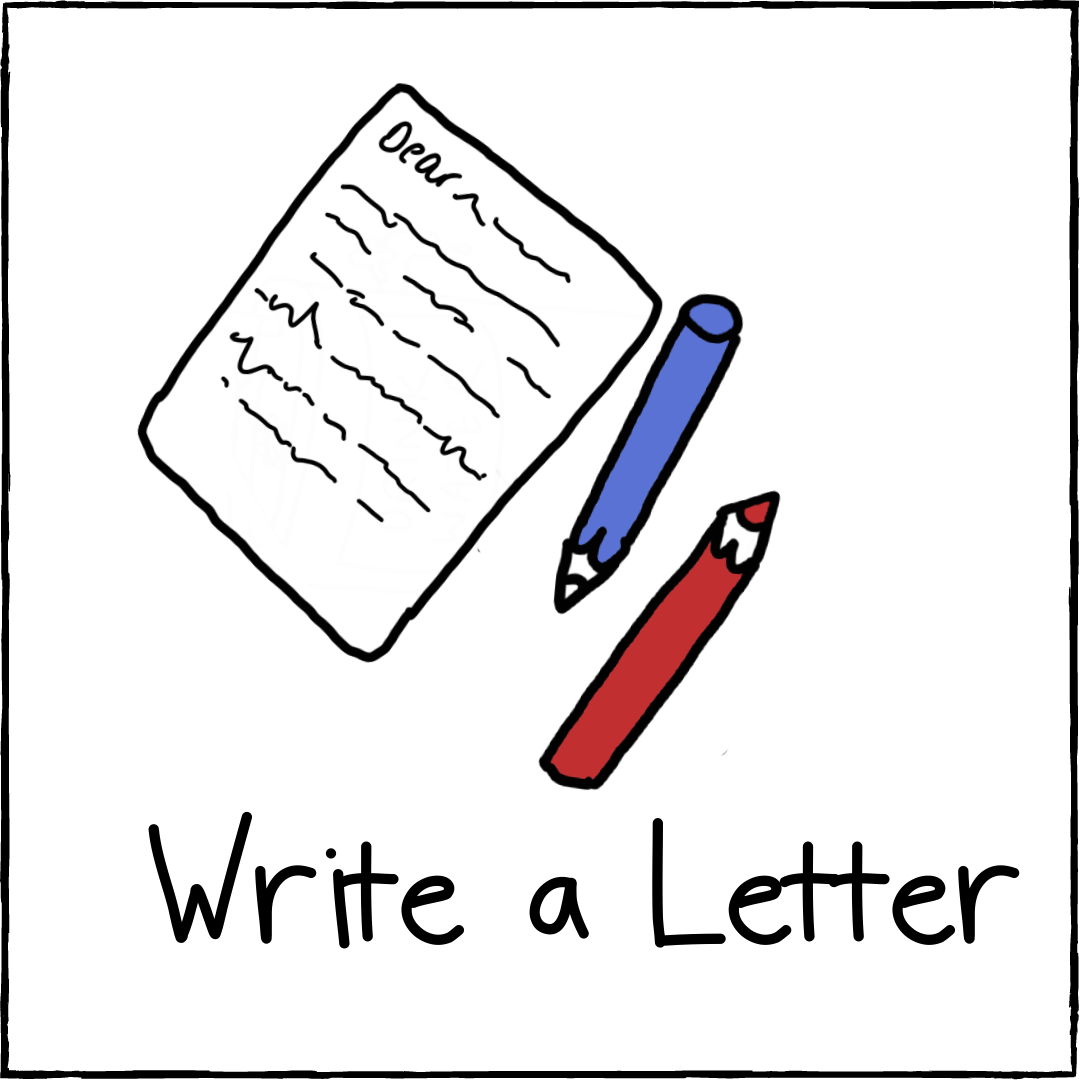 Type another coping tool here
Type another coping tool here
Type another coping tool here
Type another coping tool here
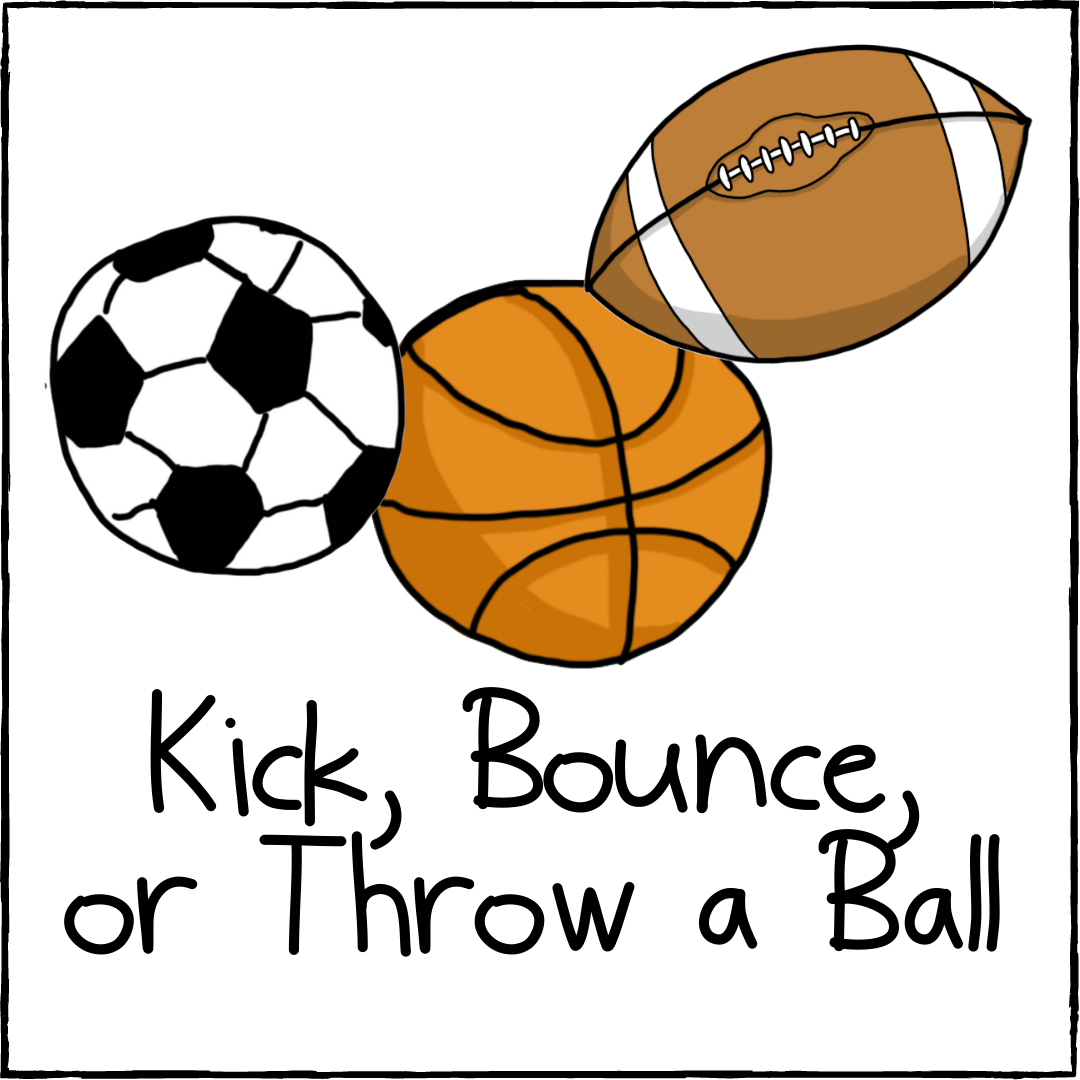 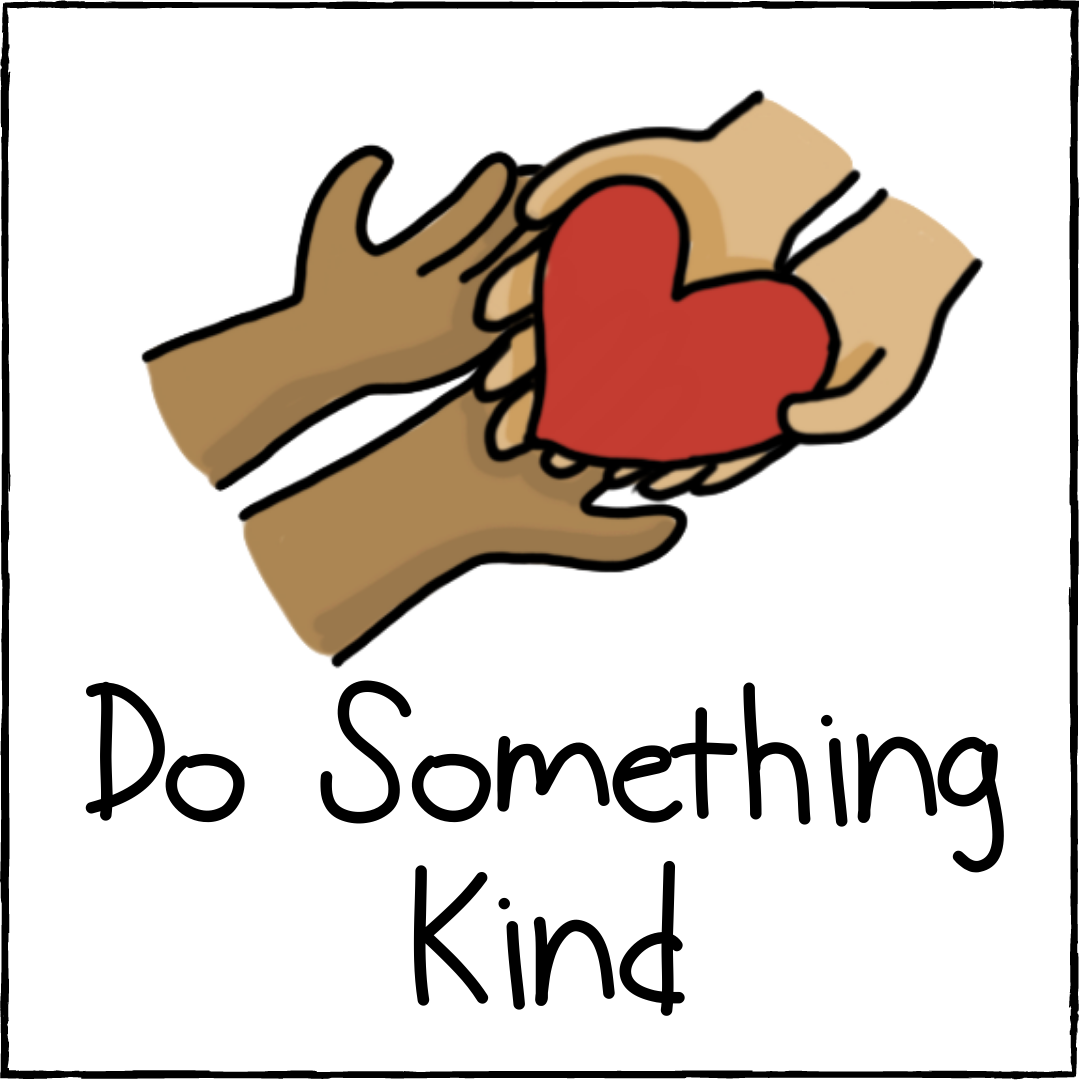 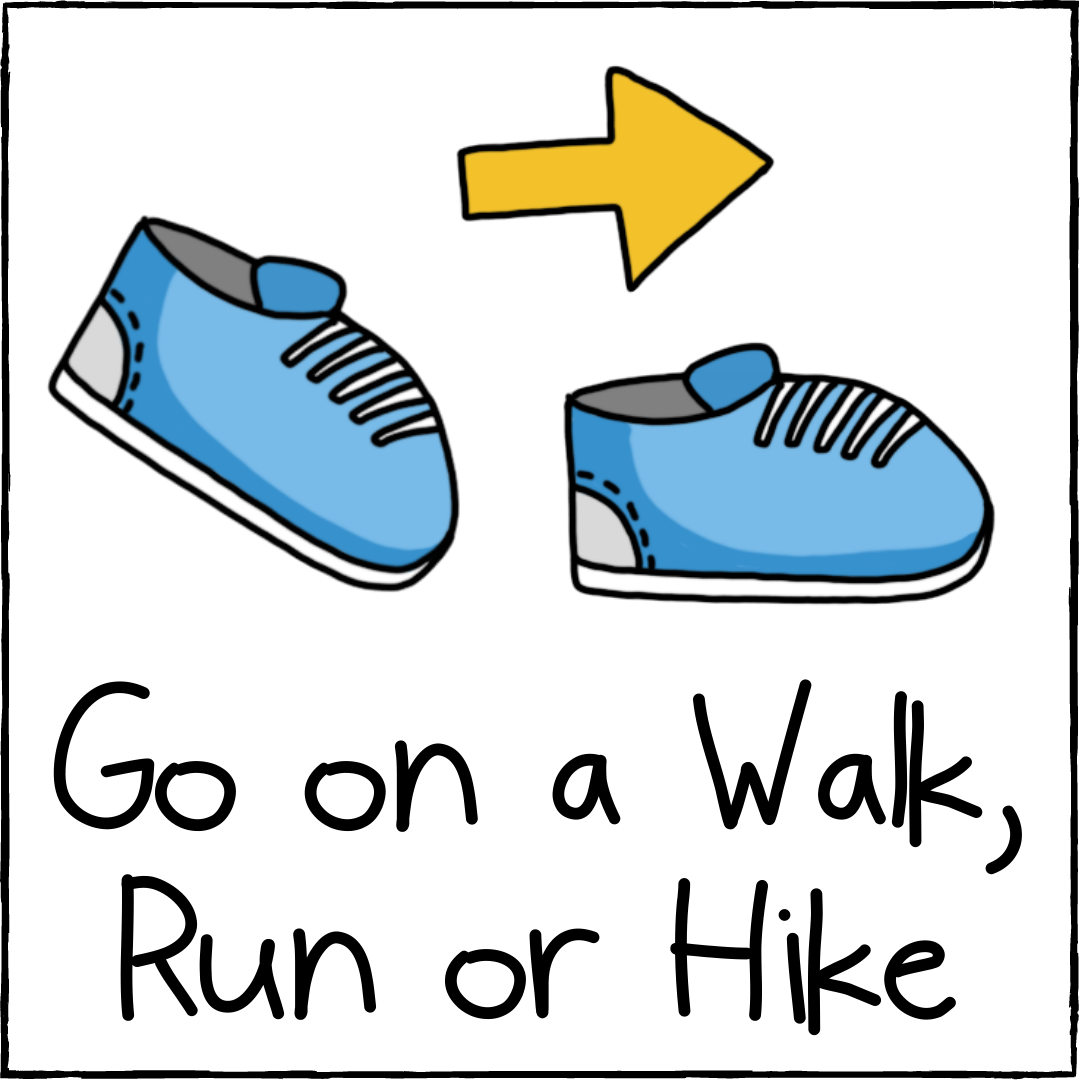 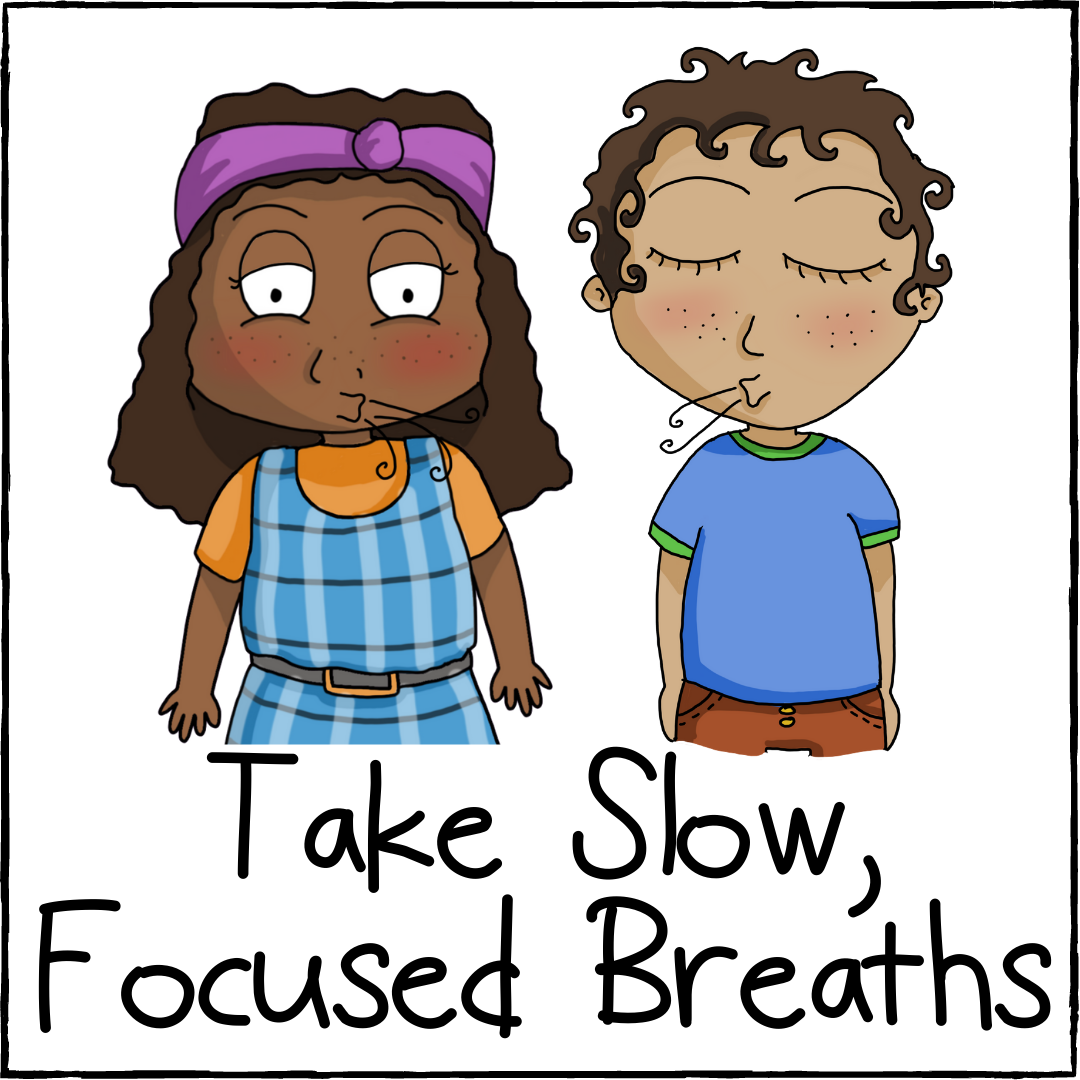 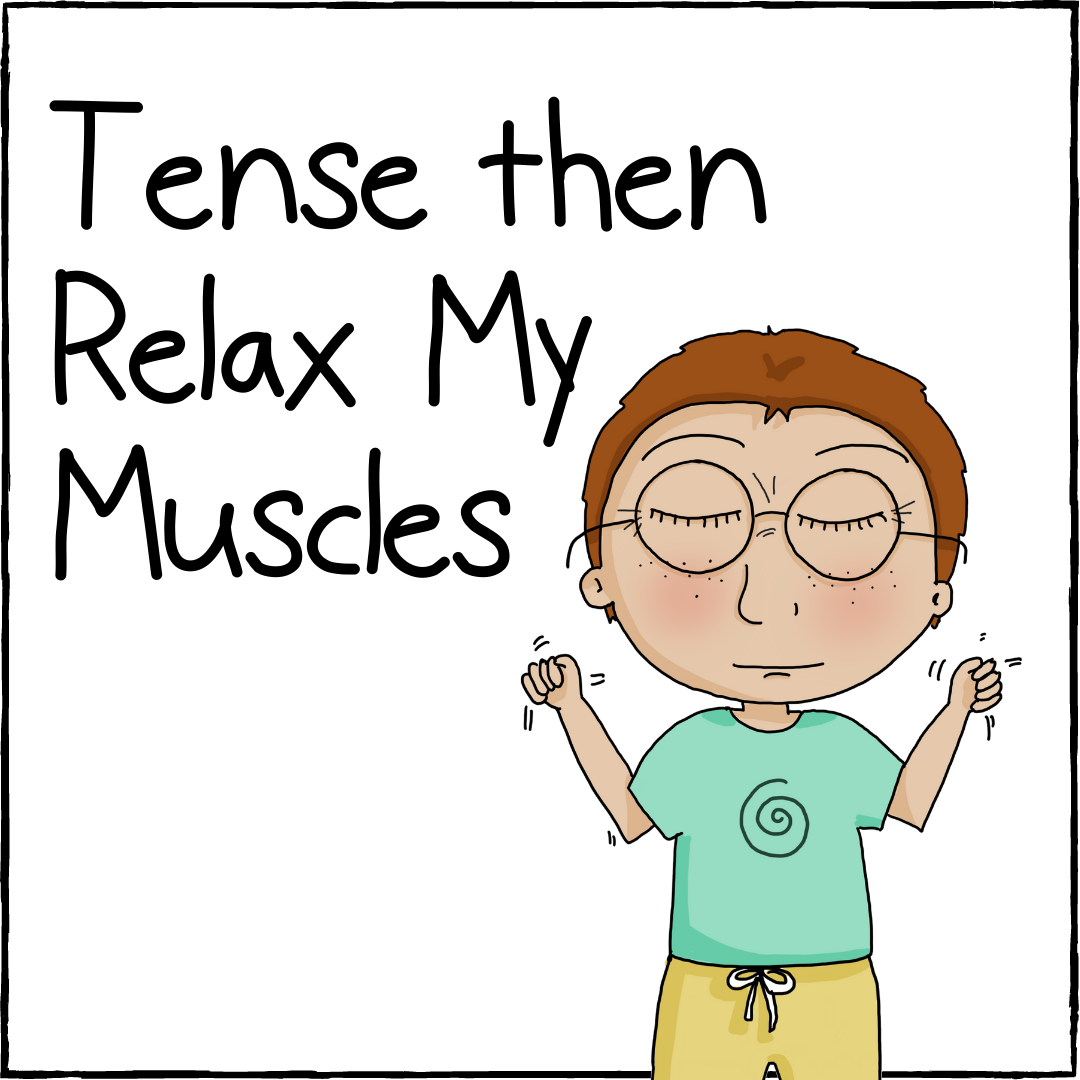 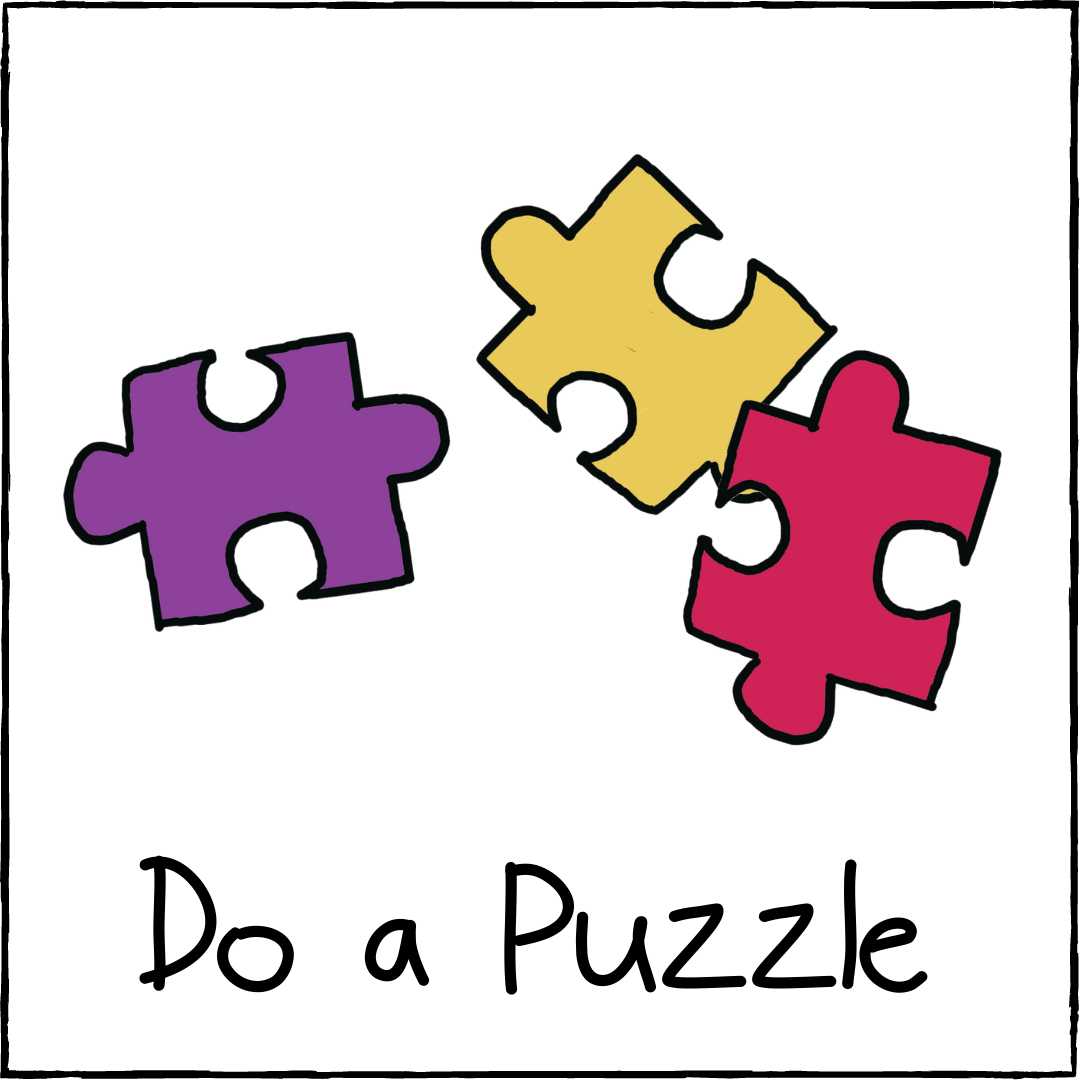 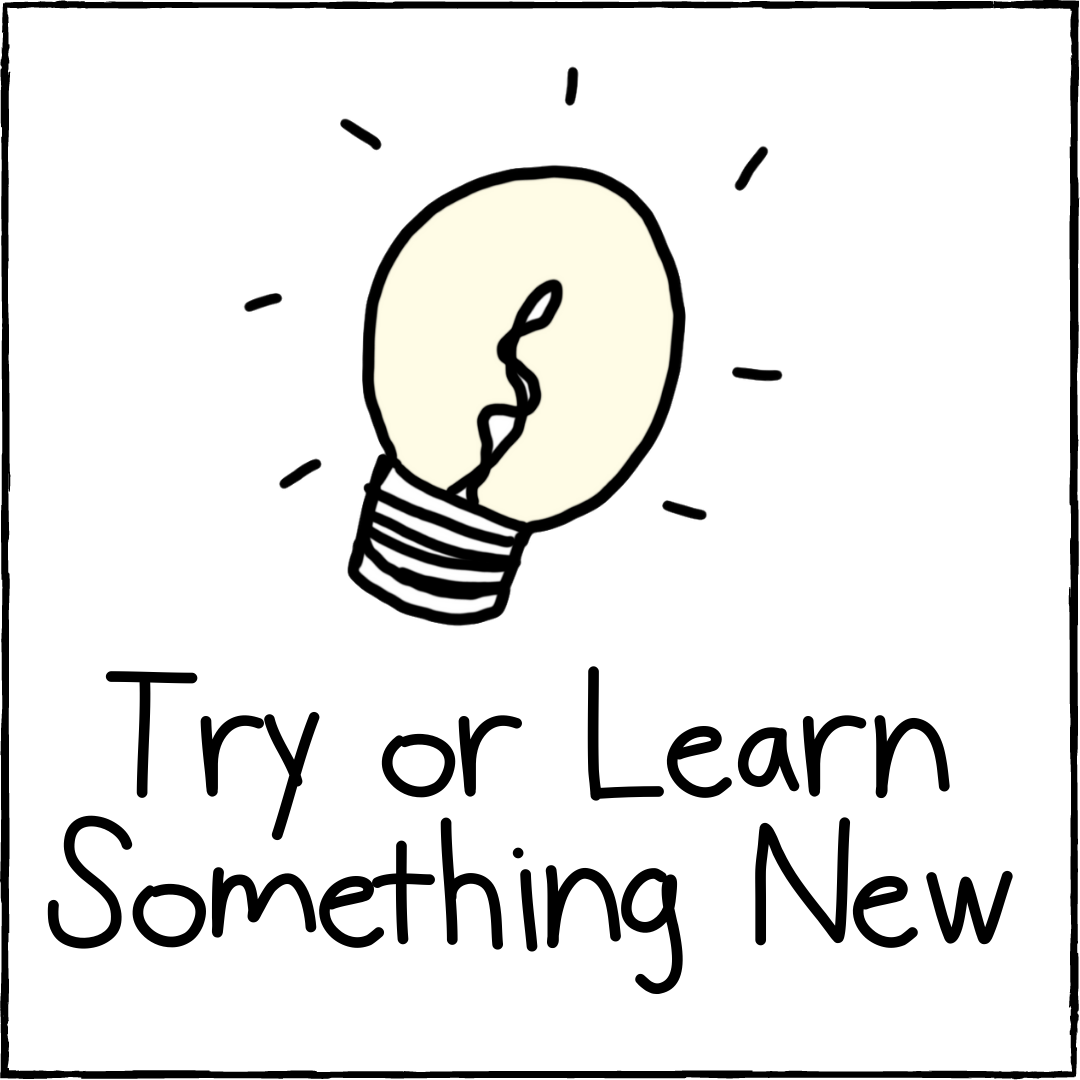 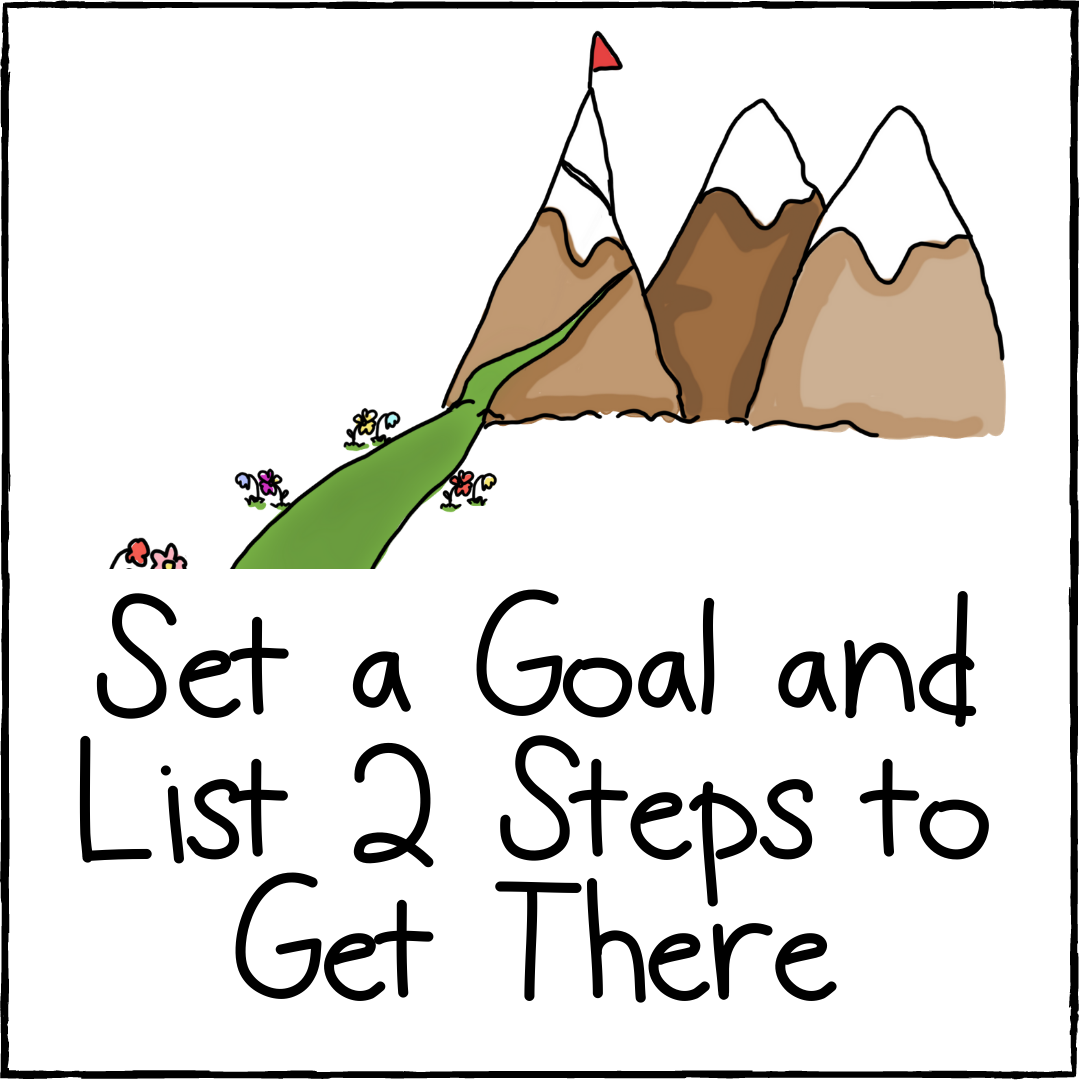 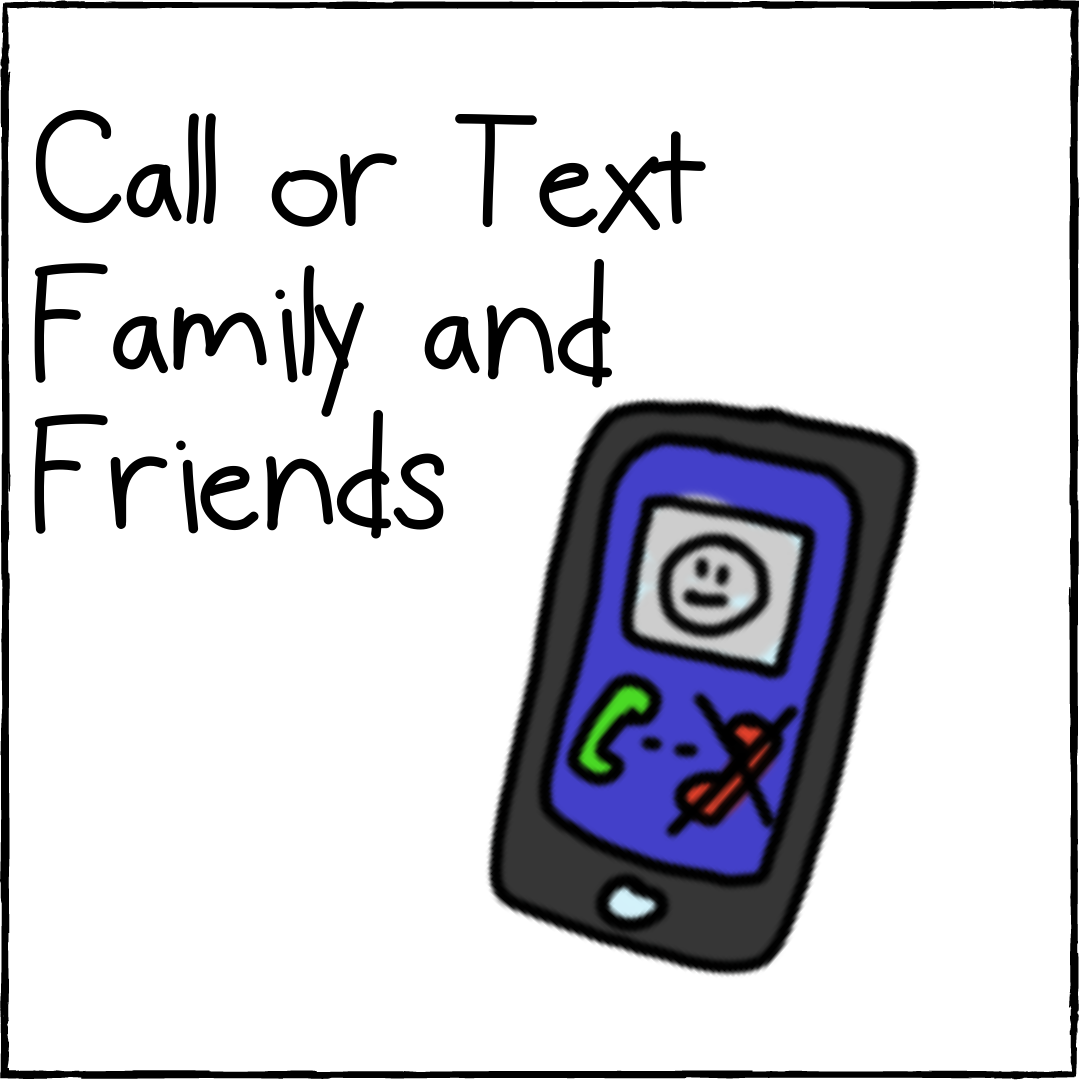 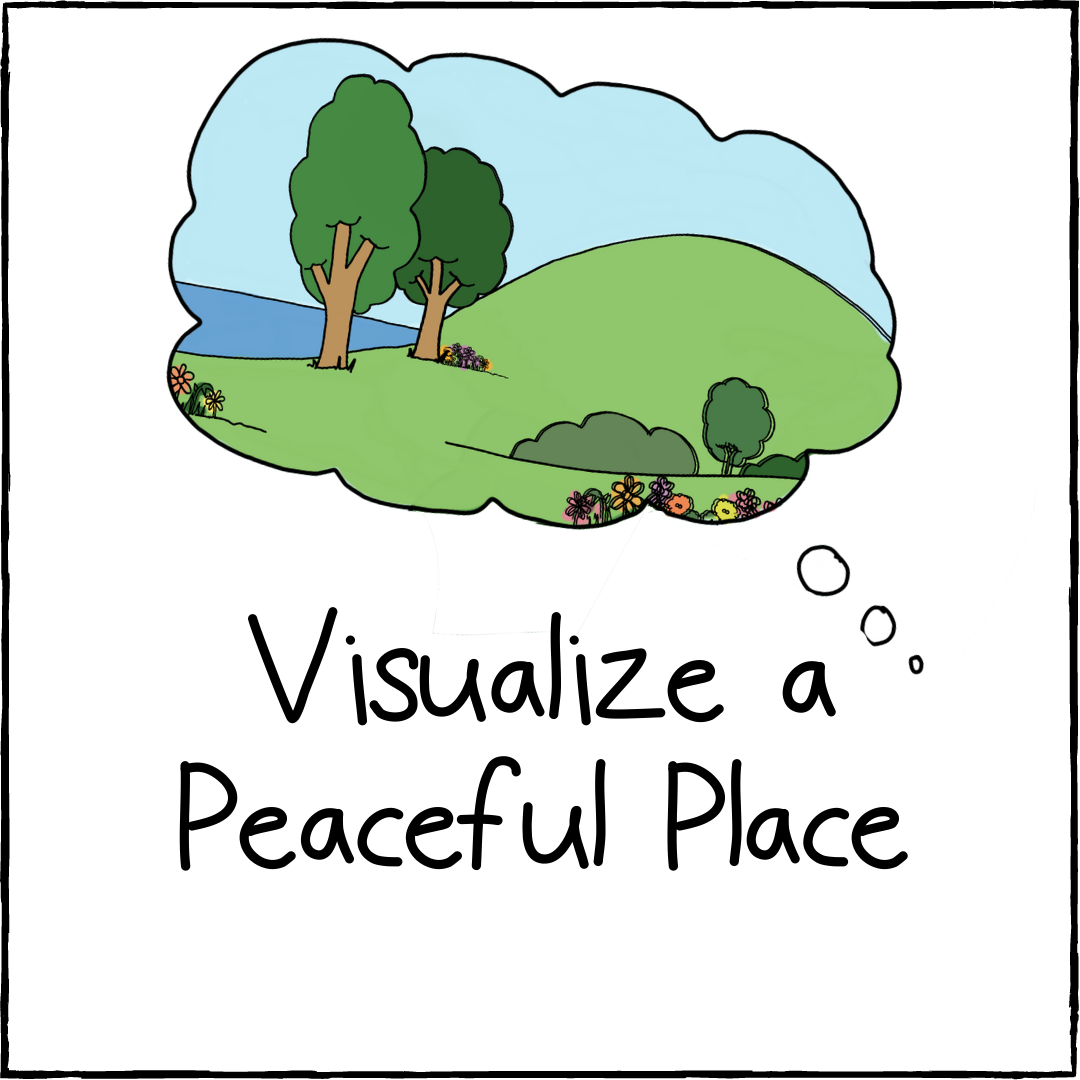 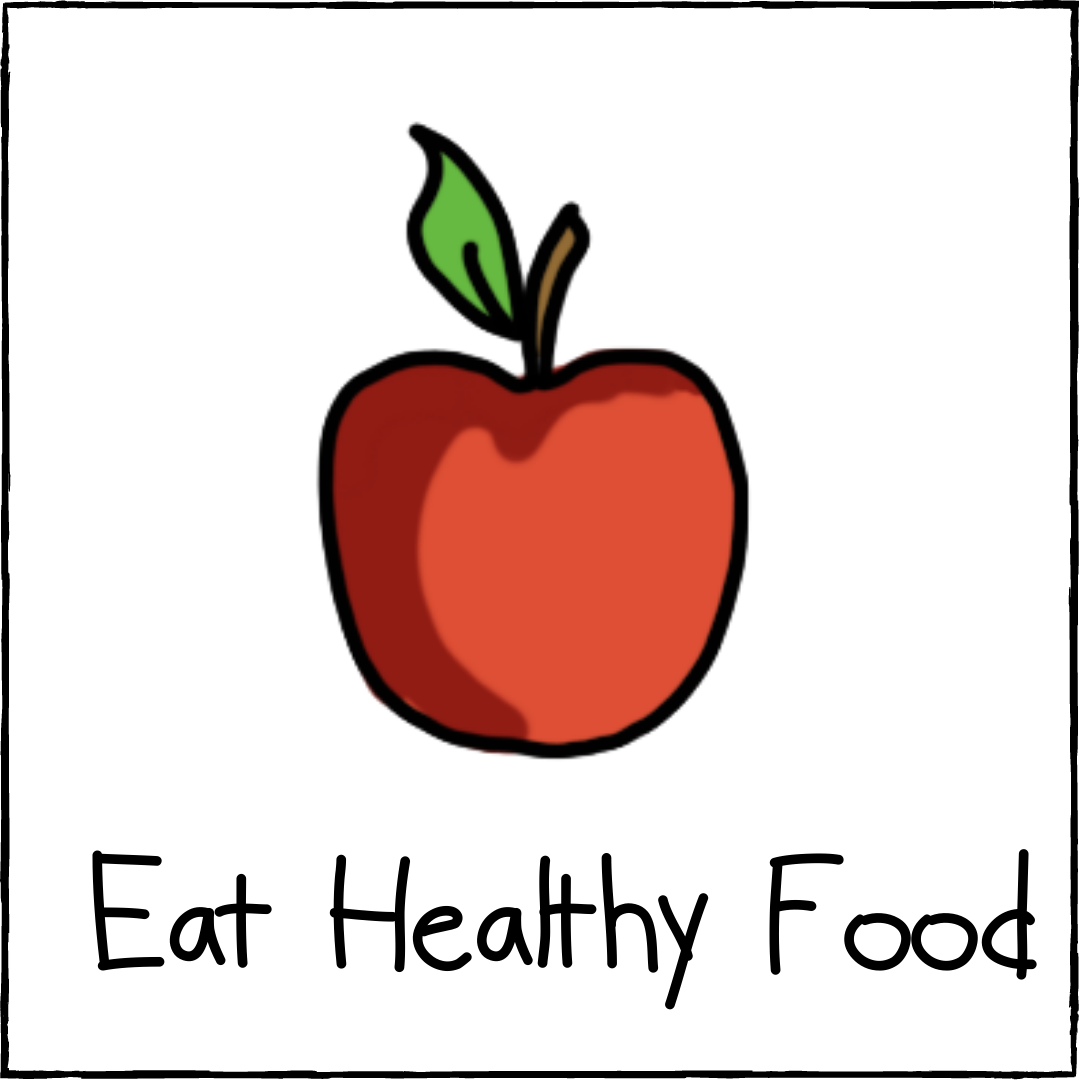 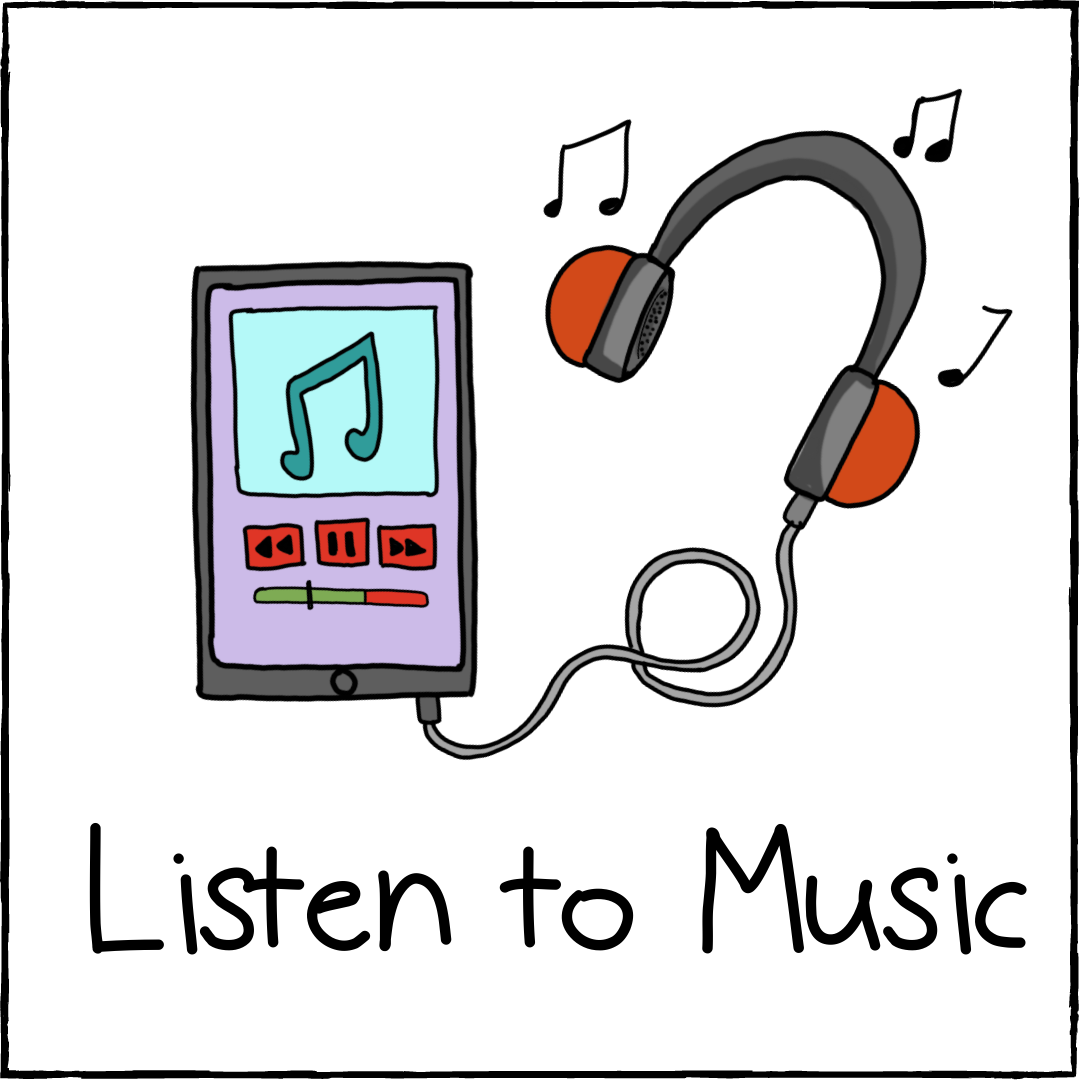 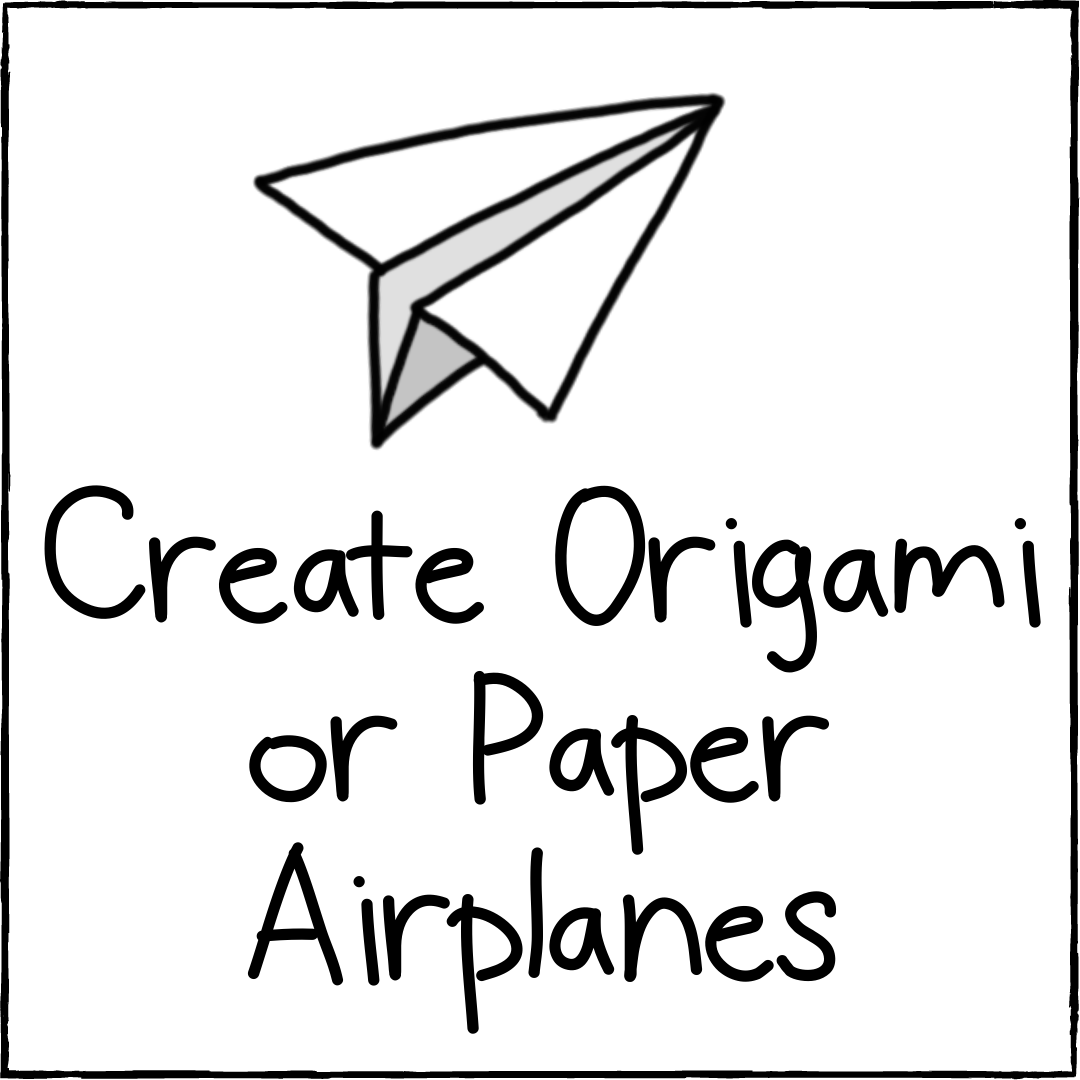 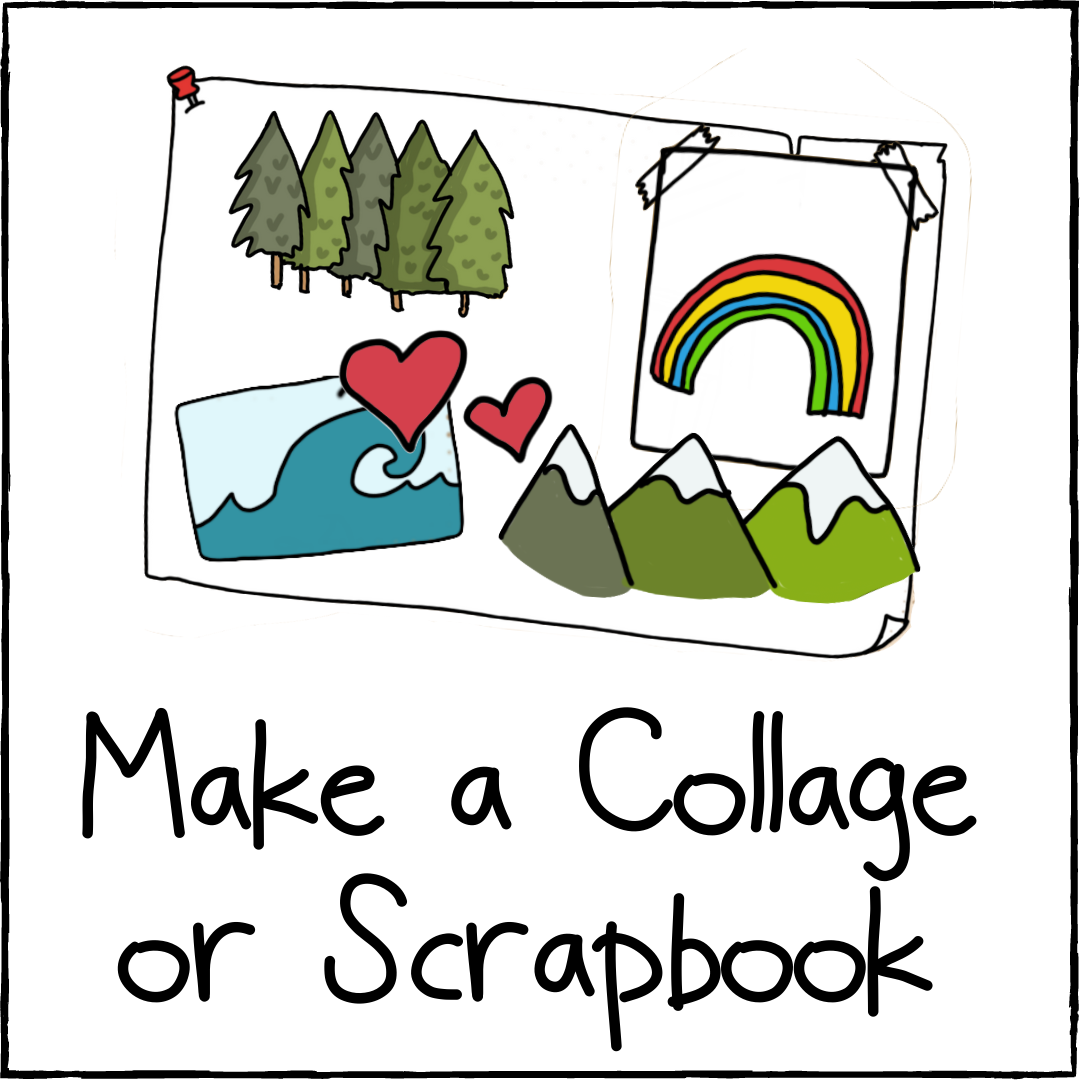 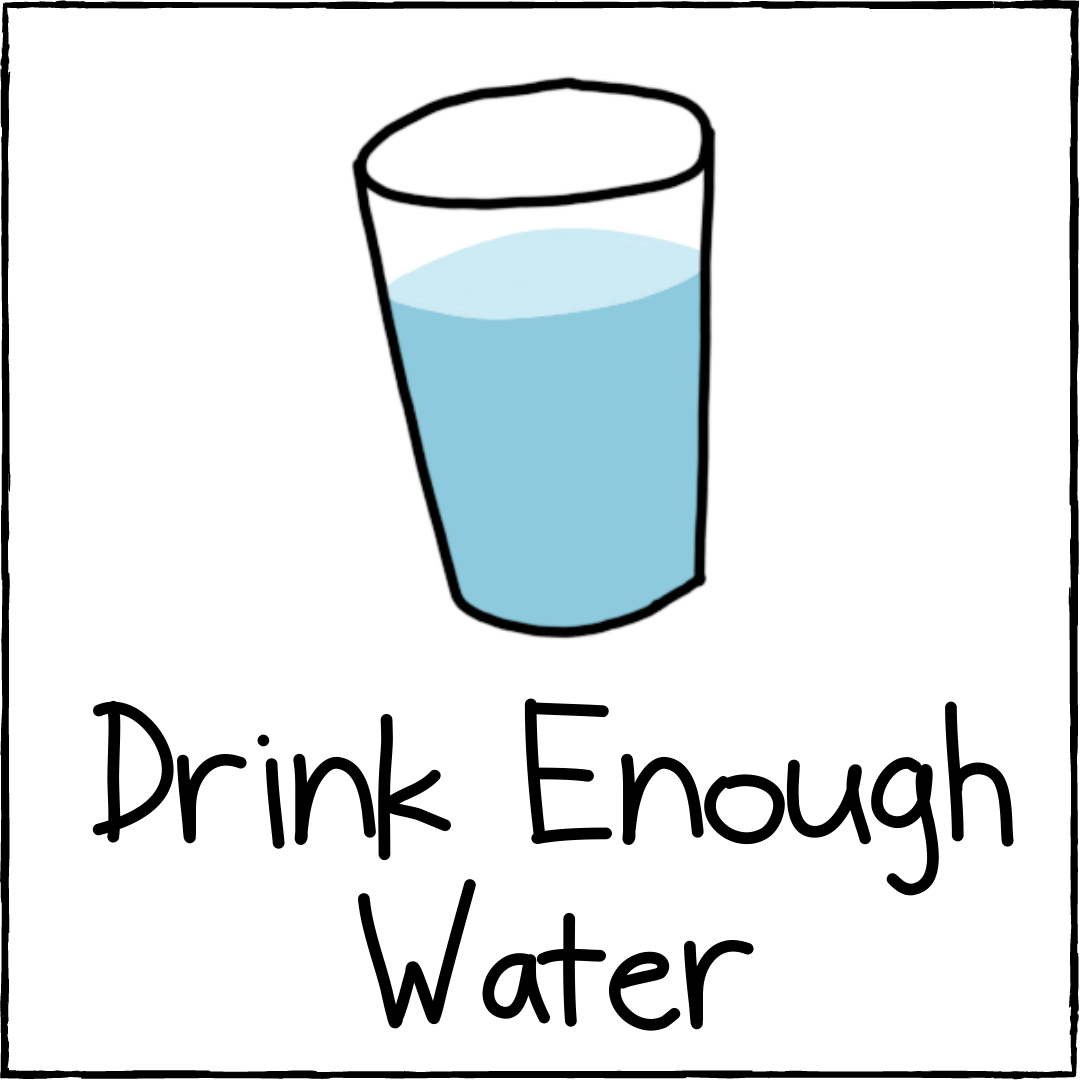 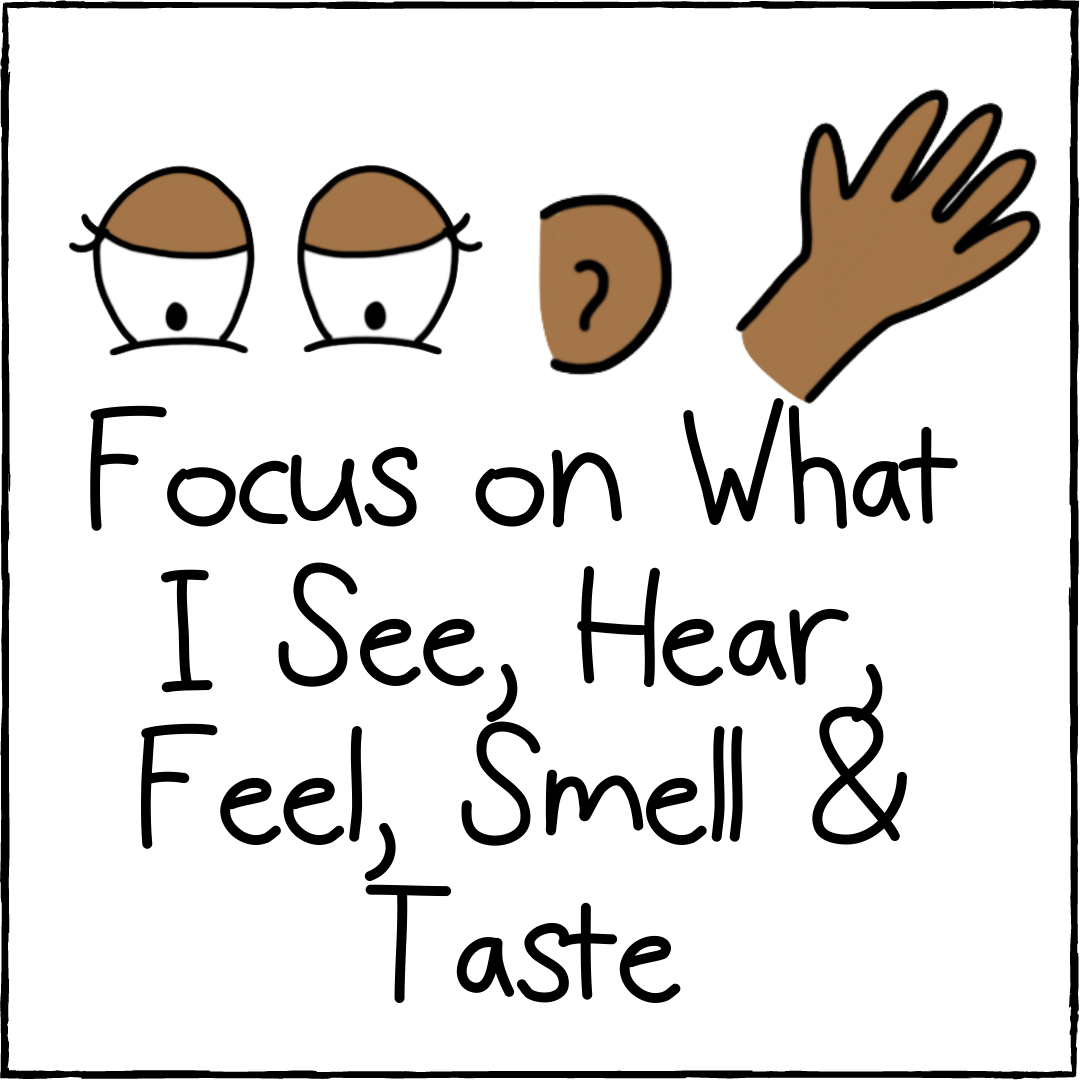 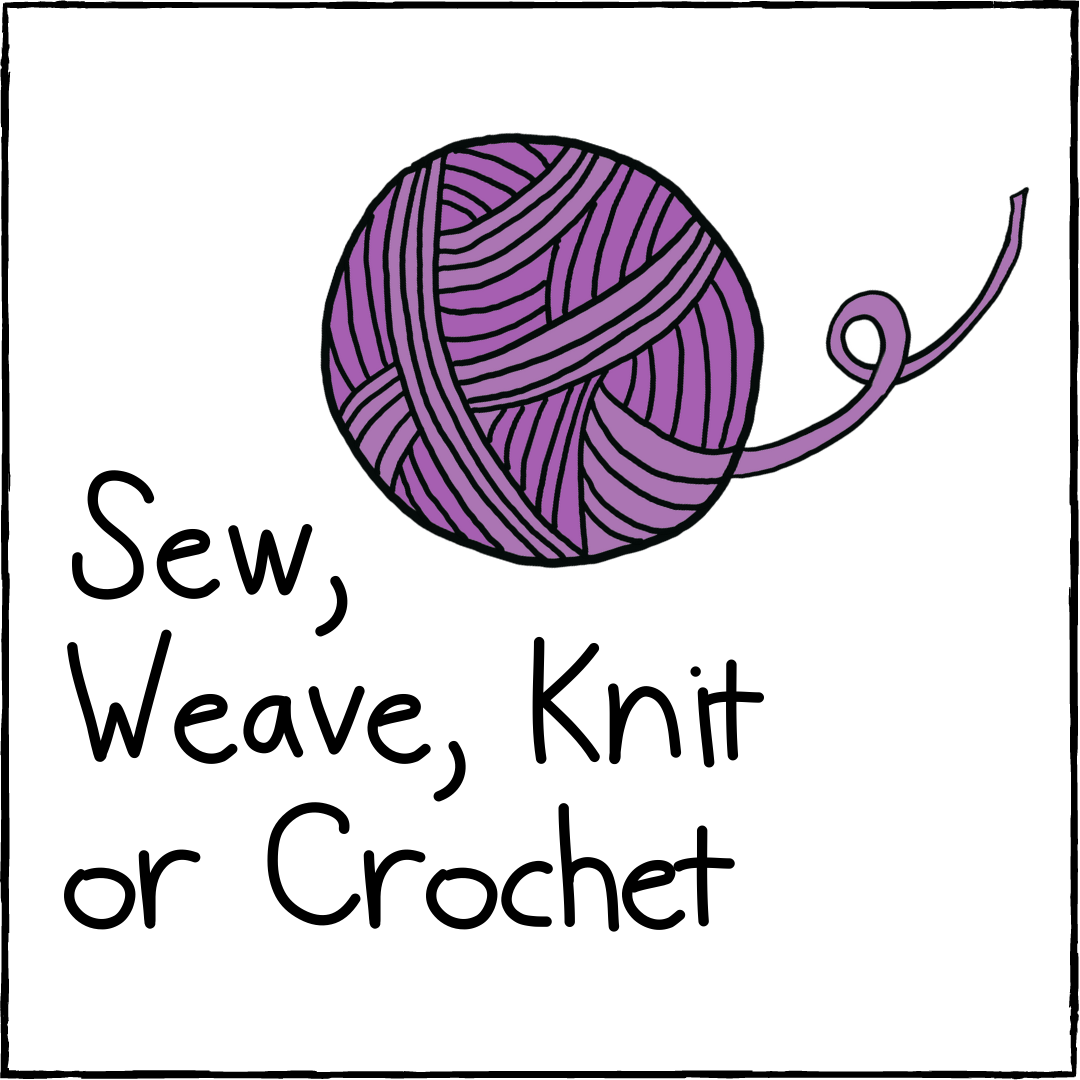 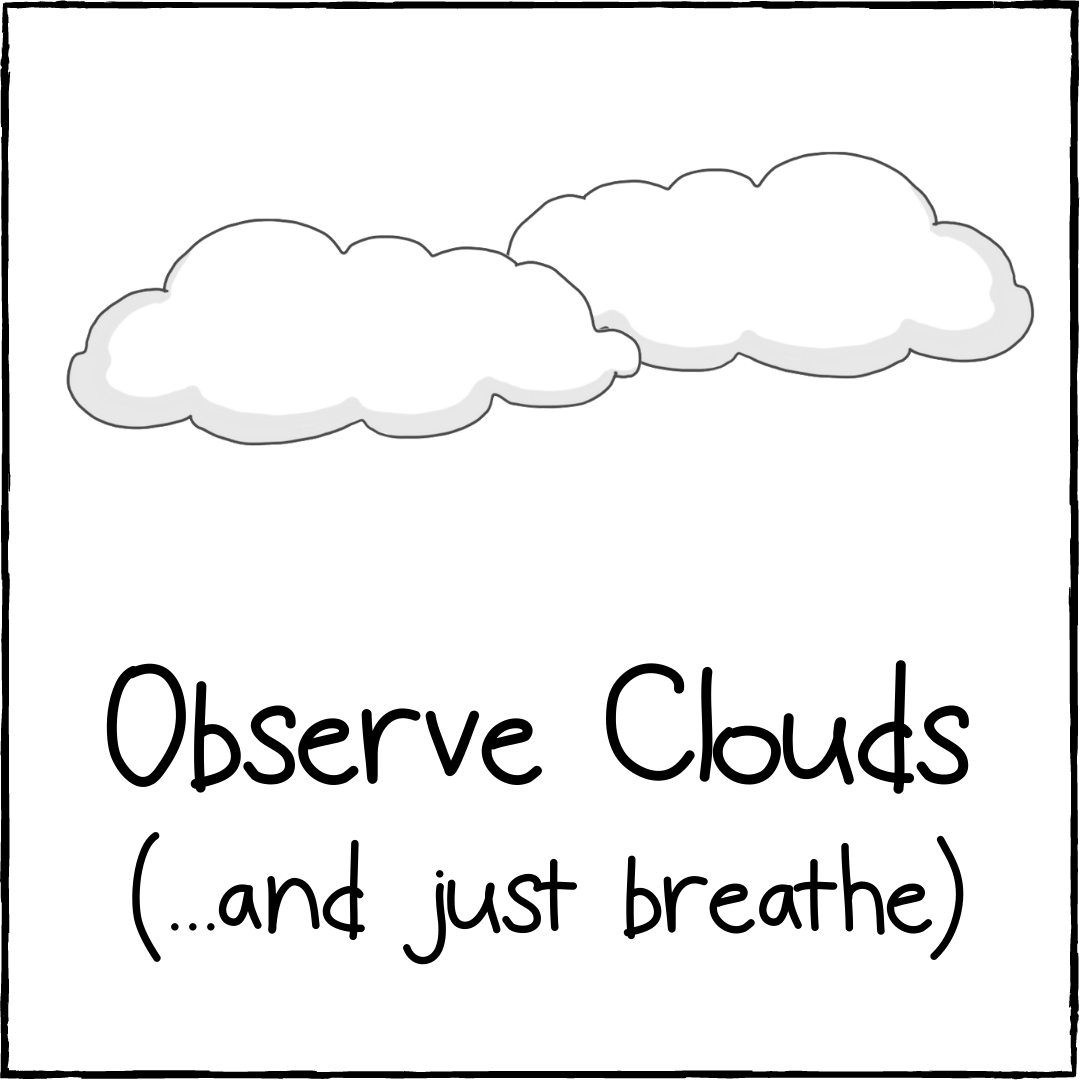 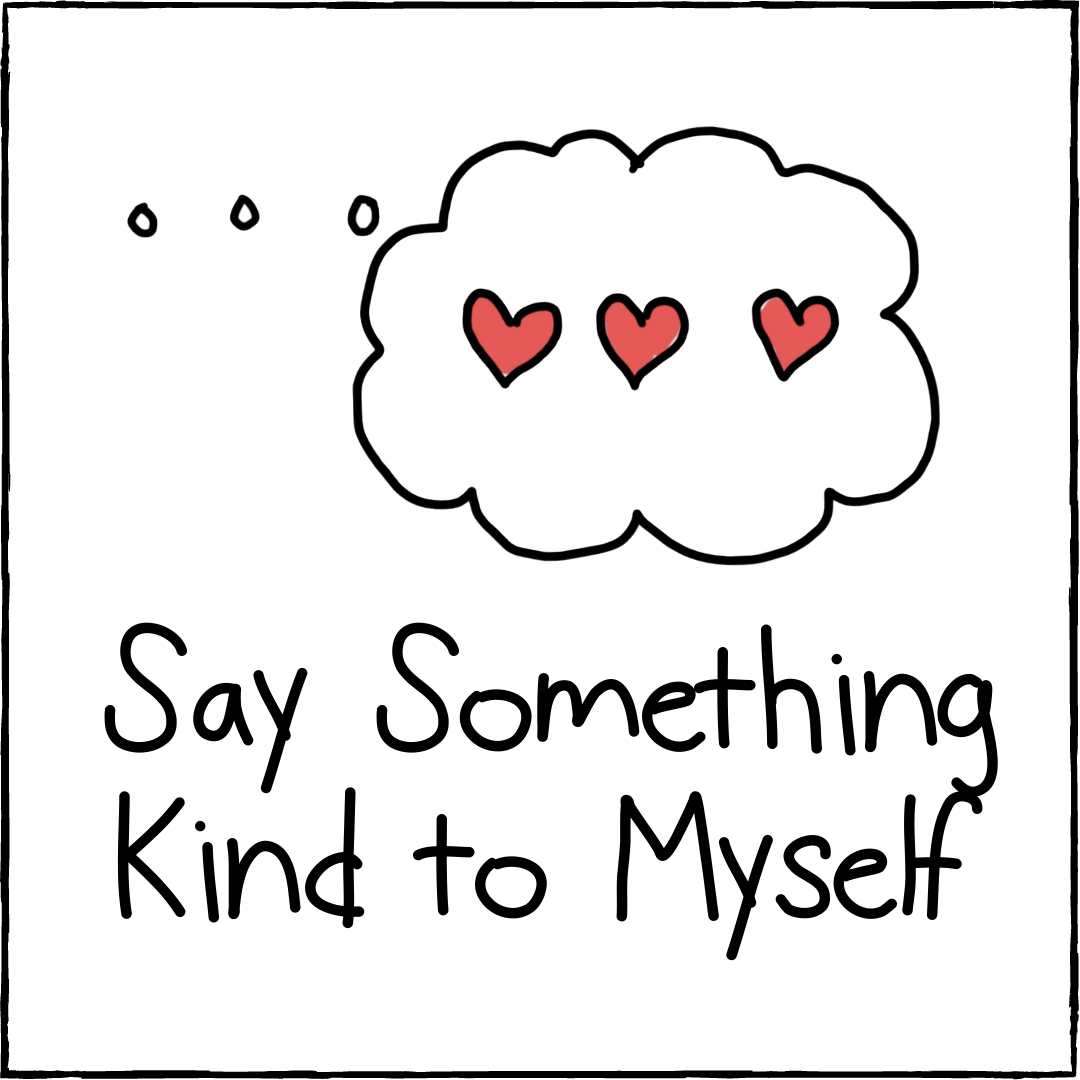 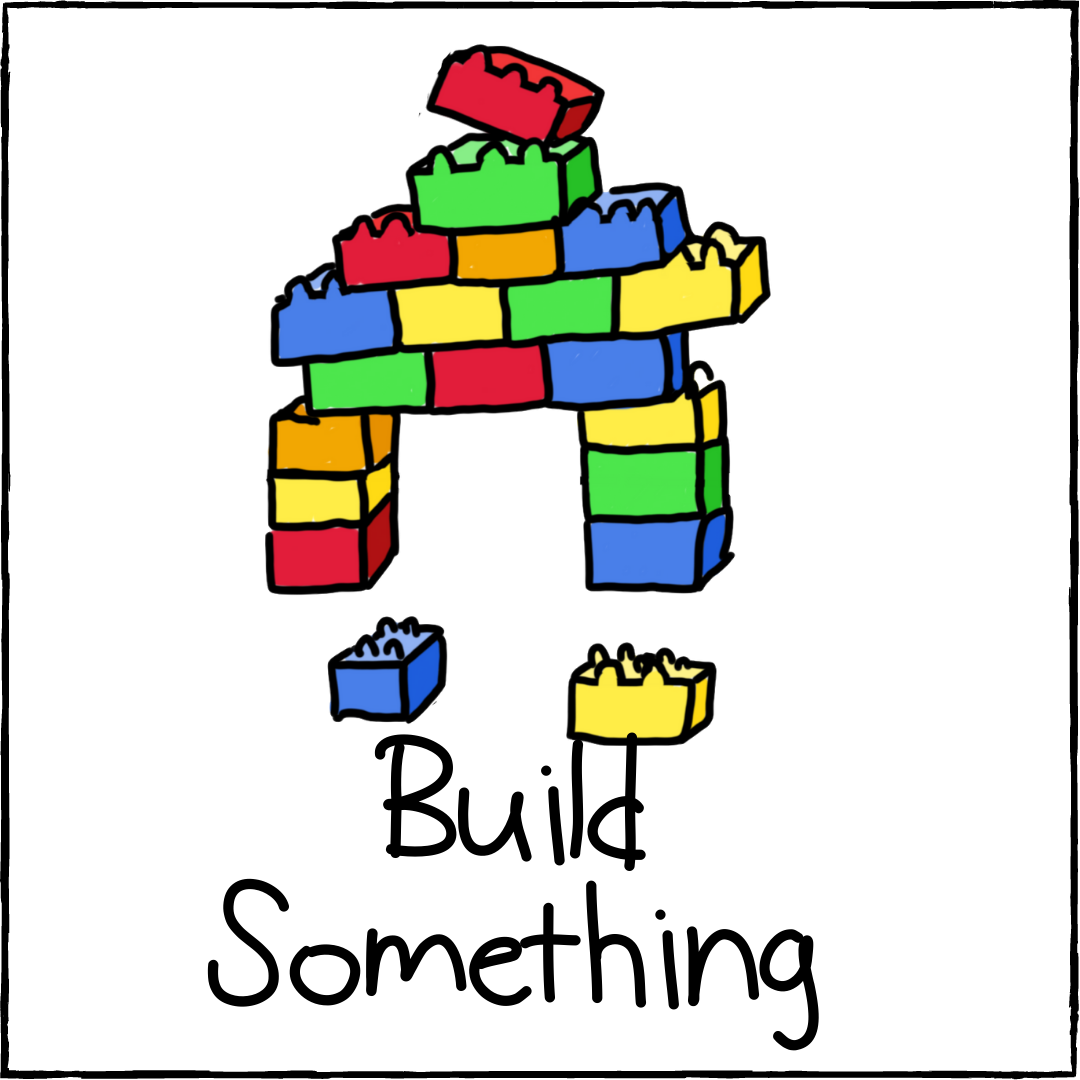 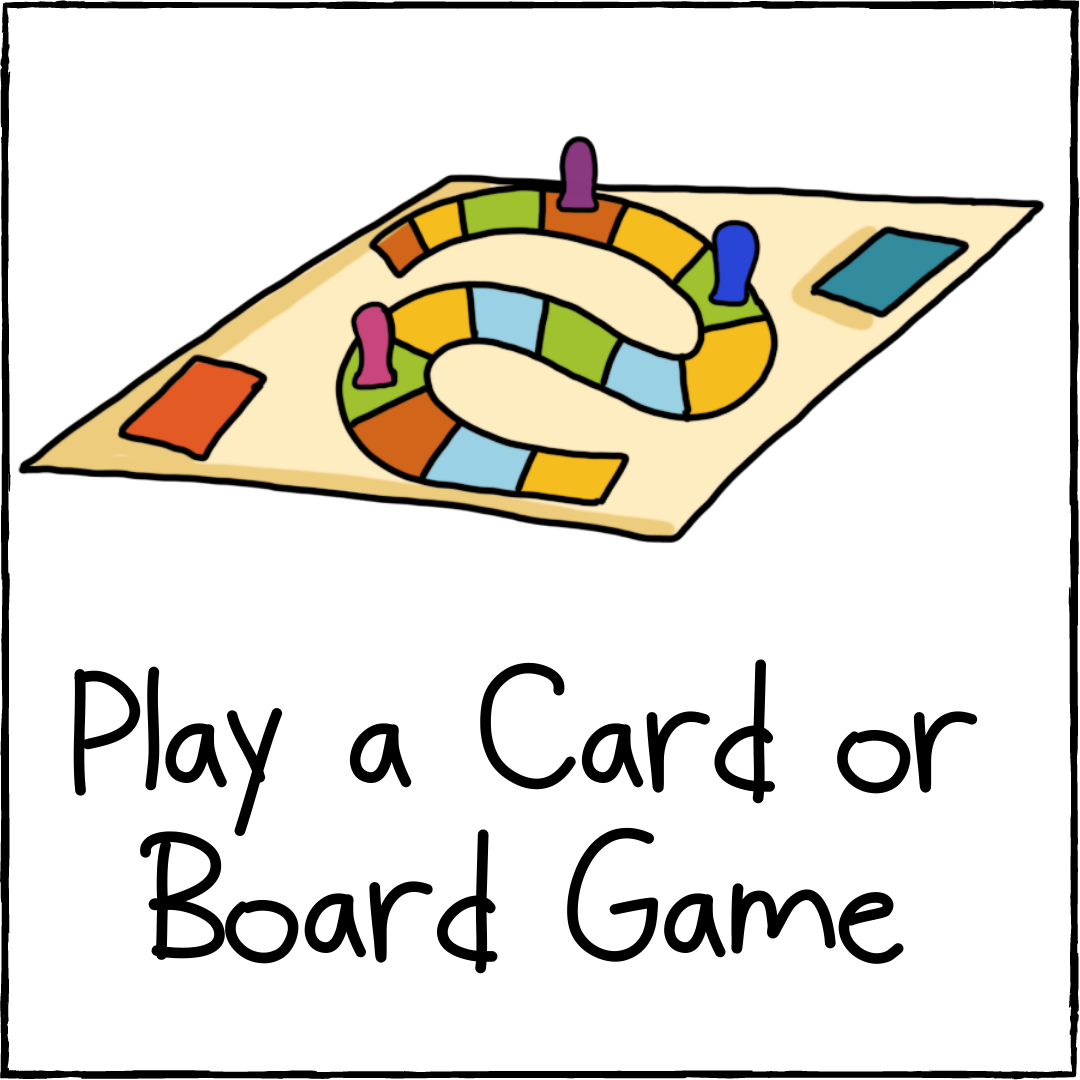 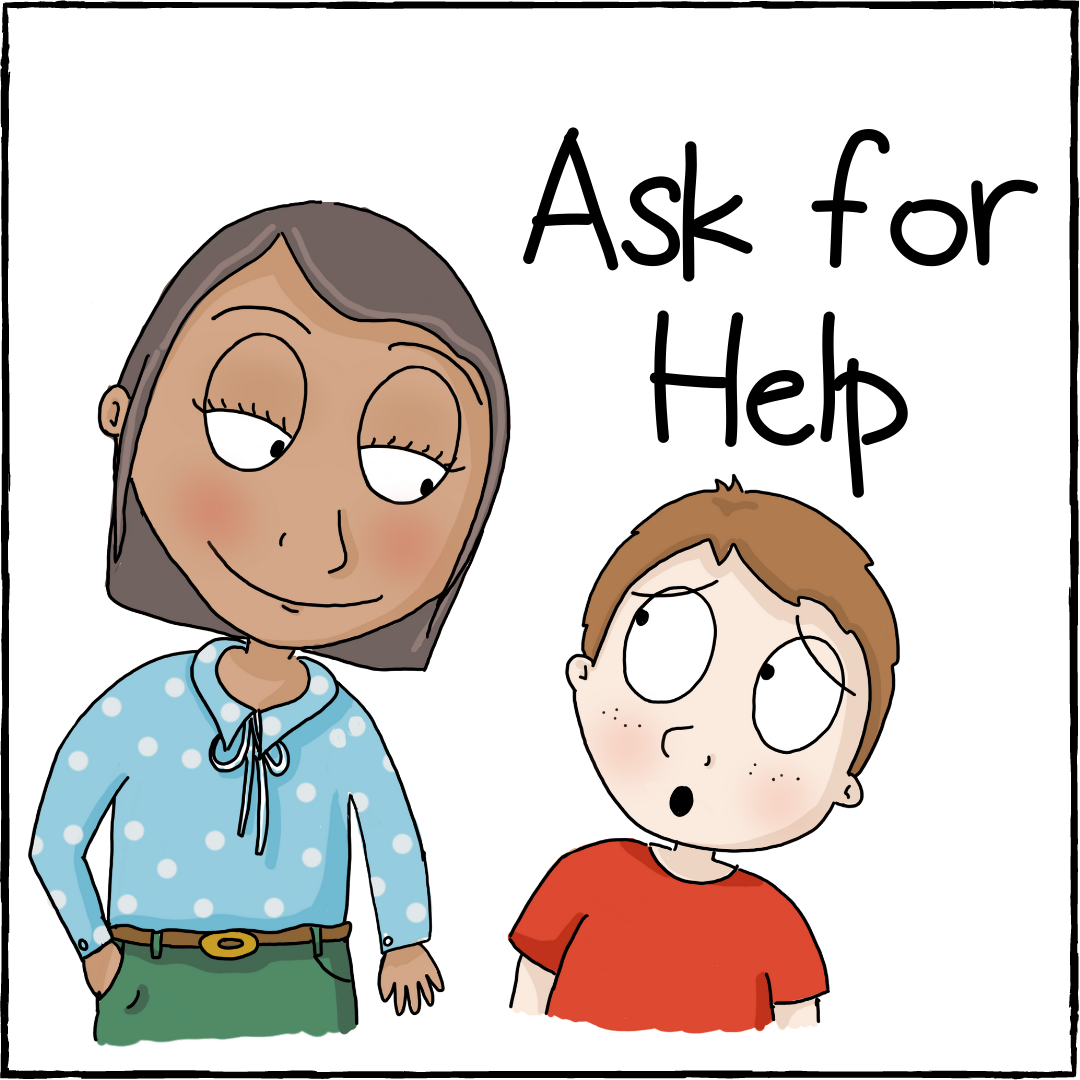 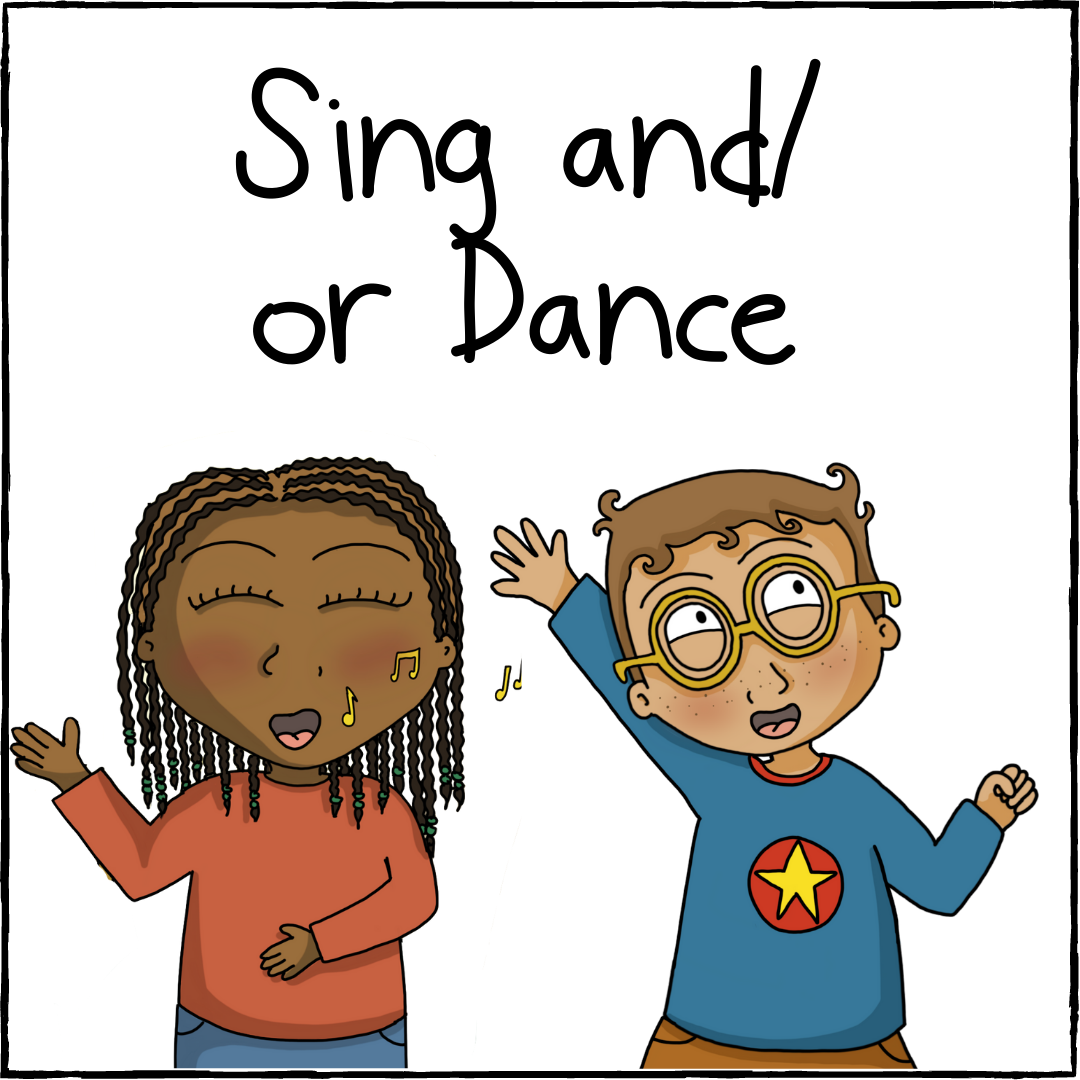 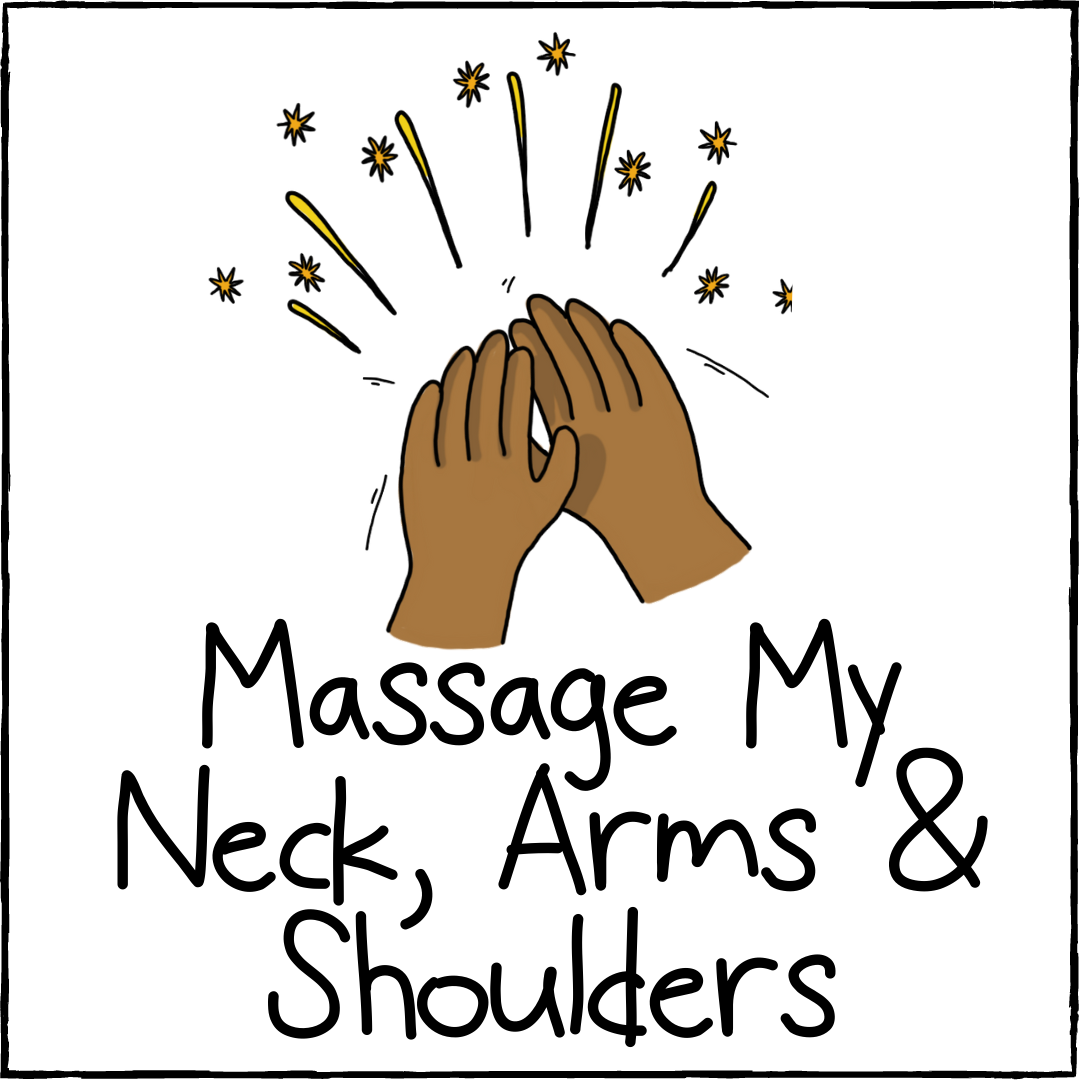 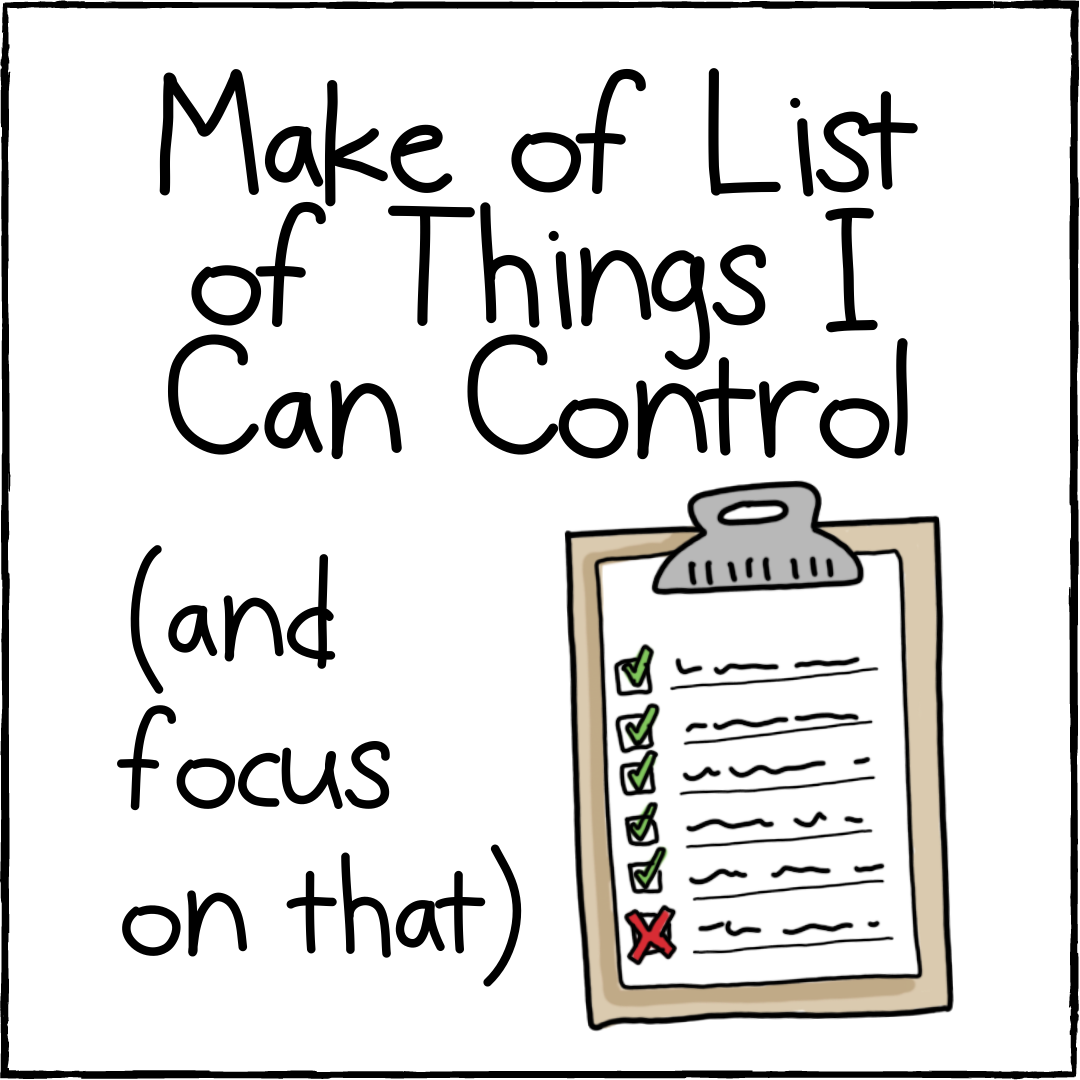 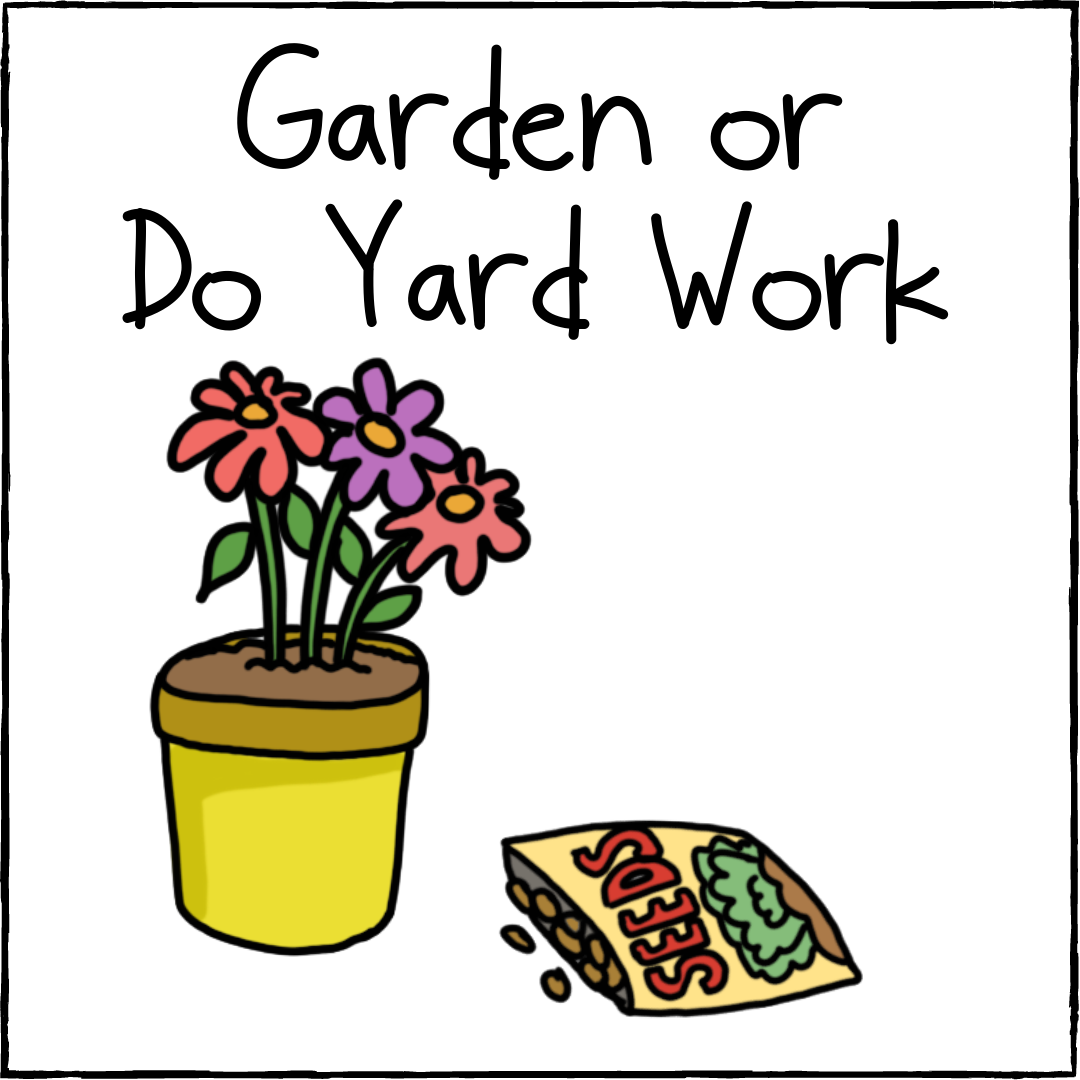 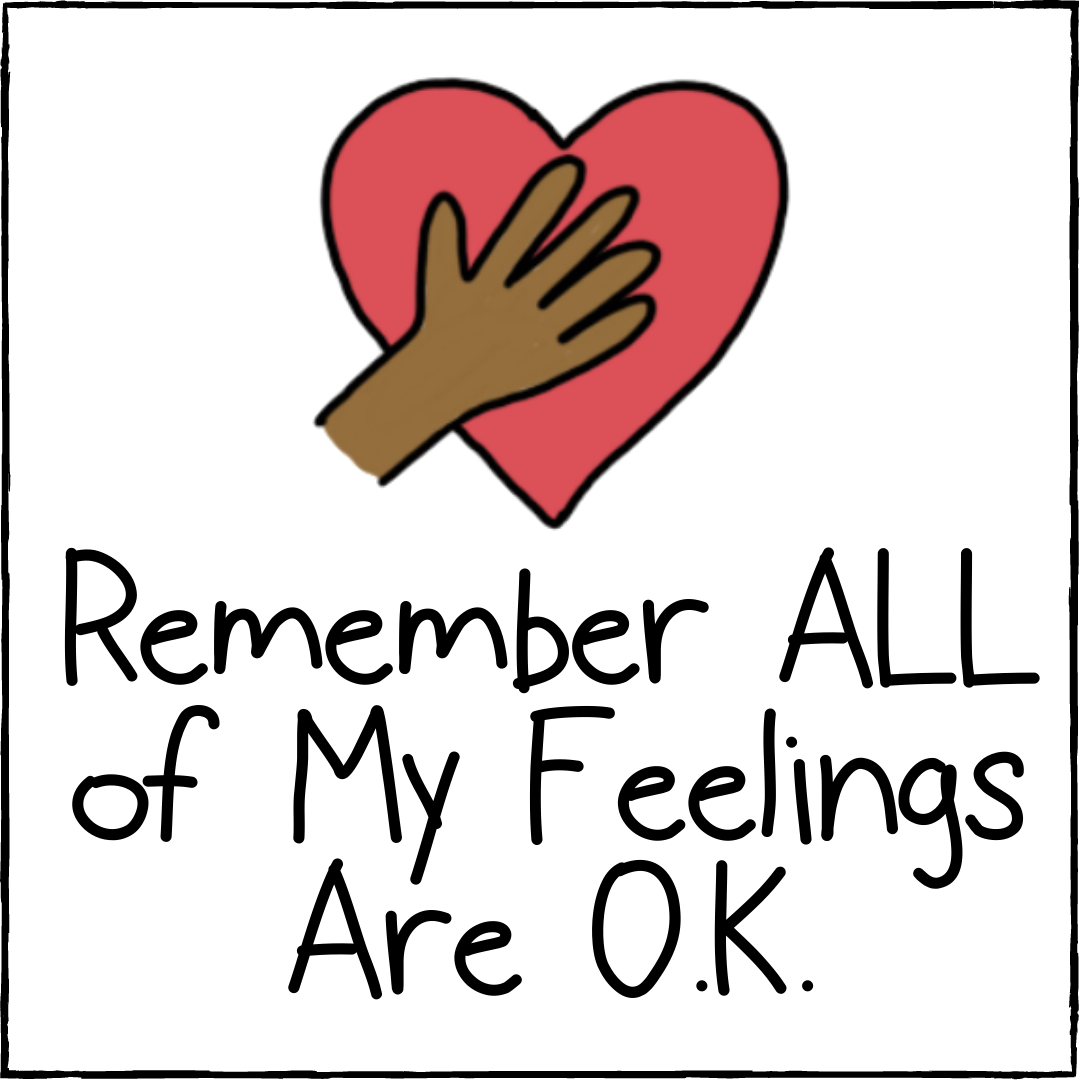 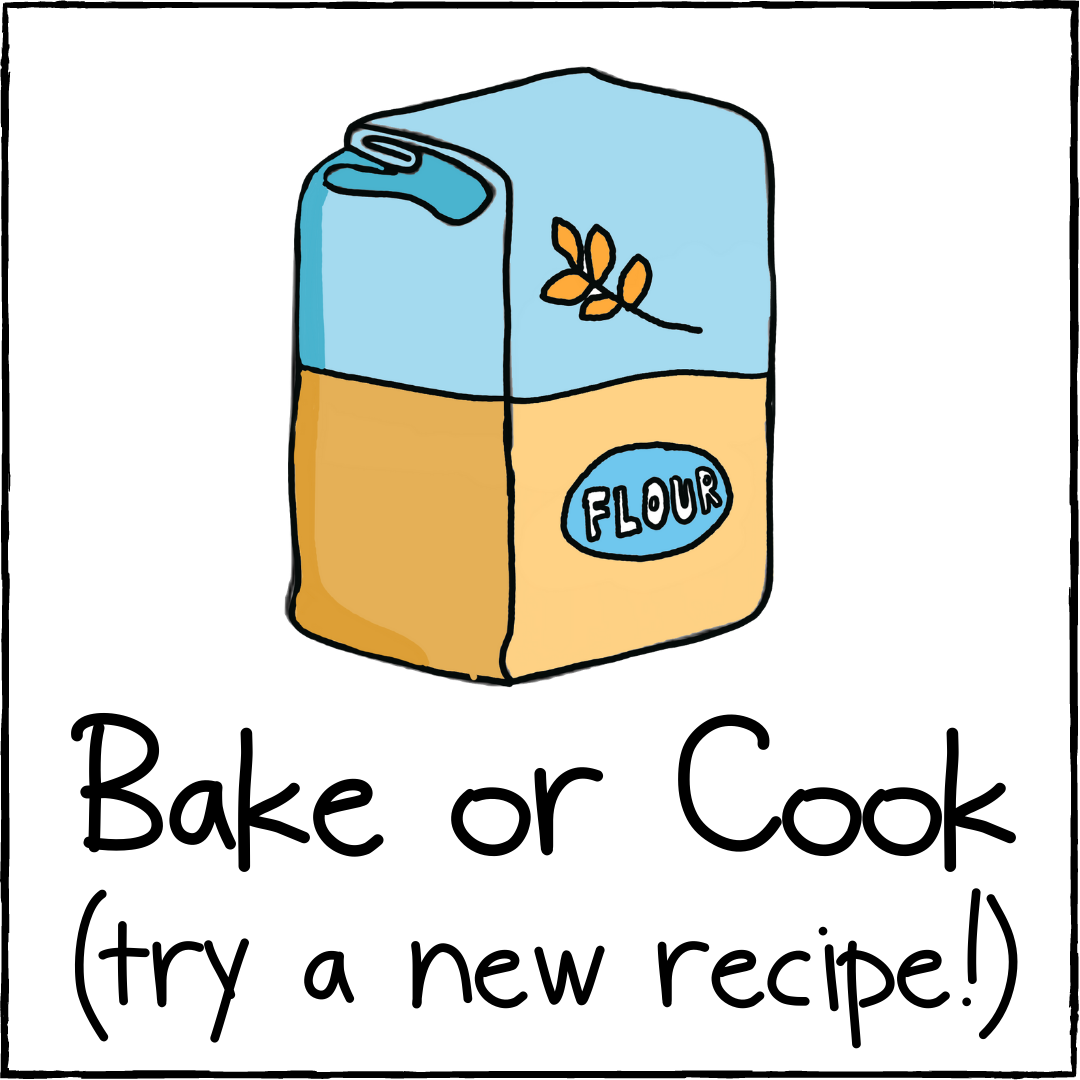 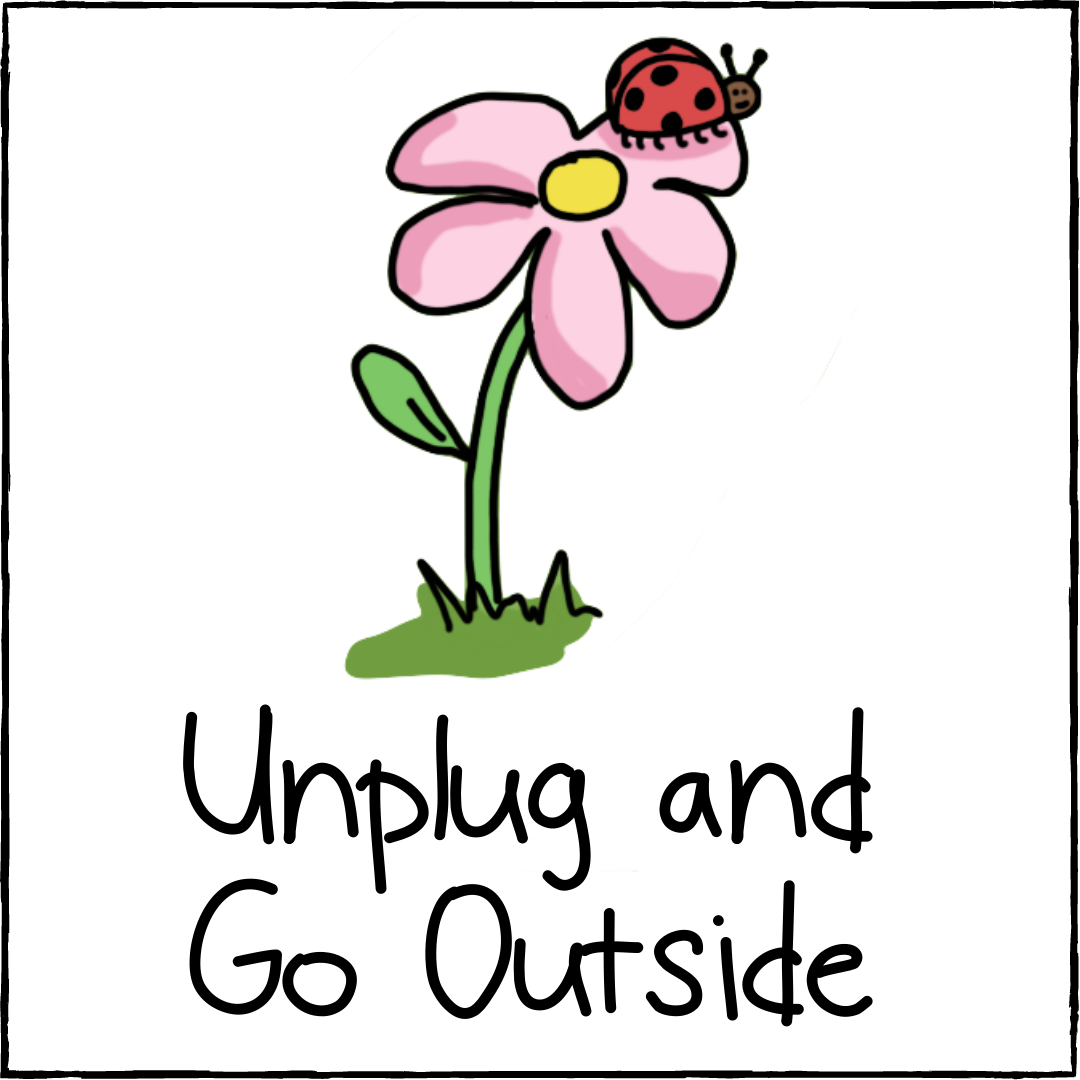 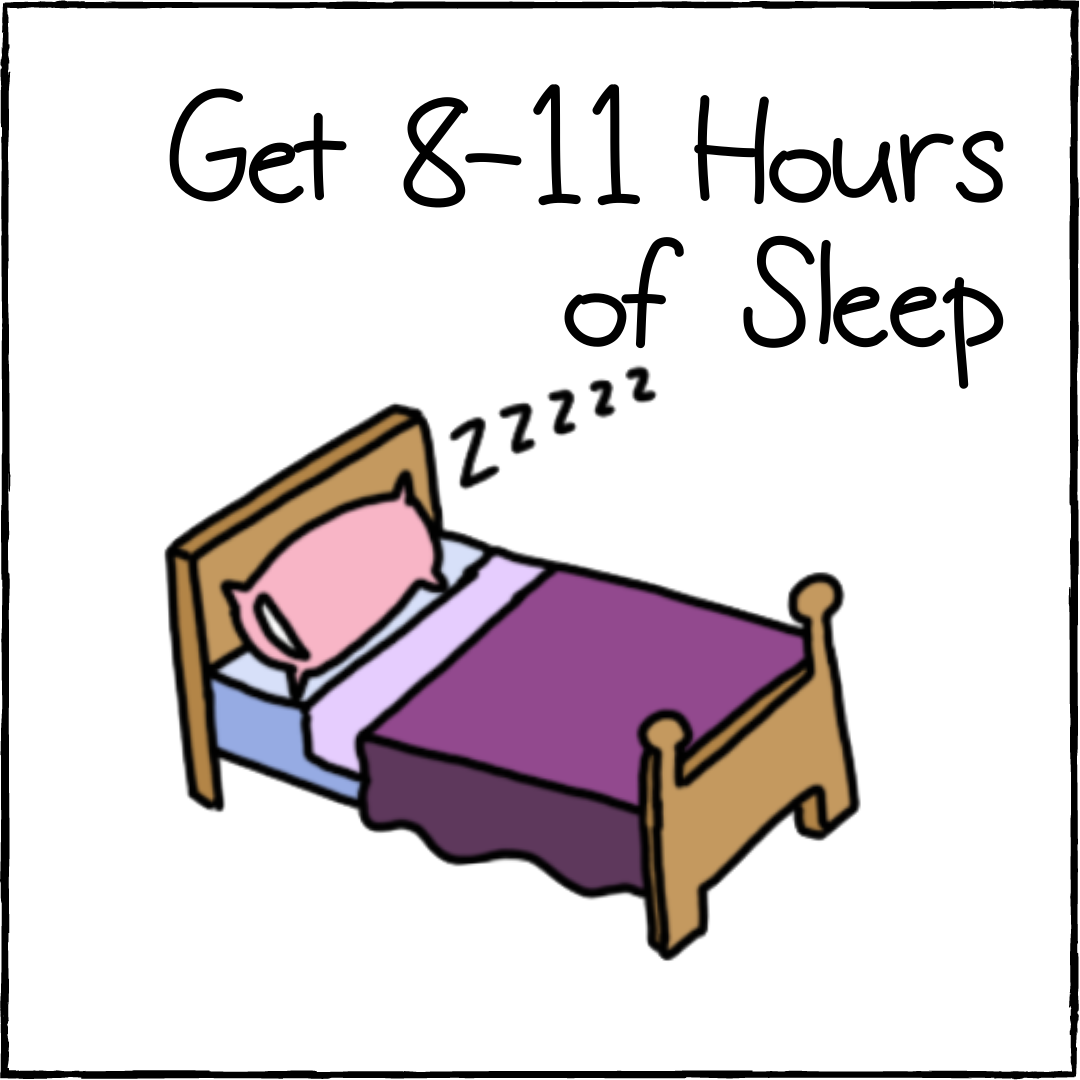 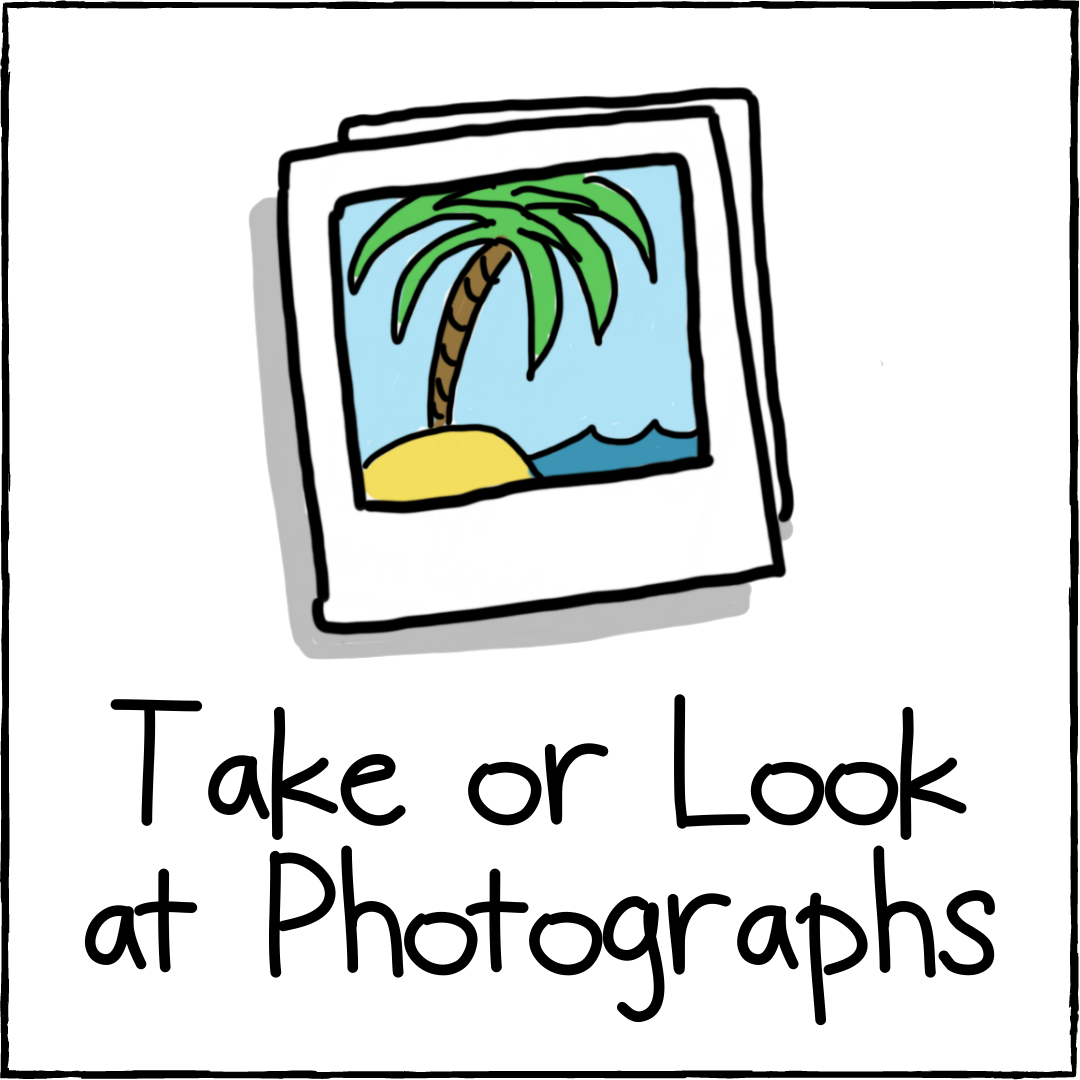 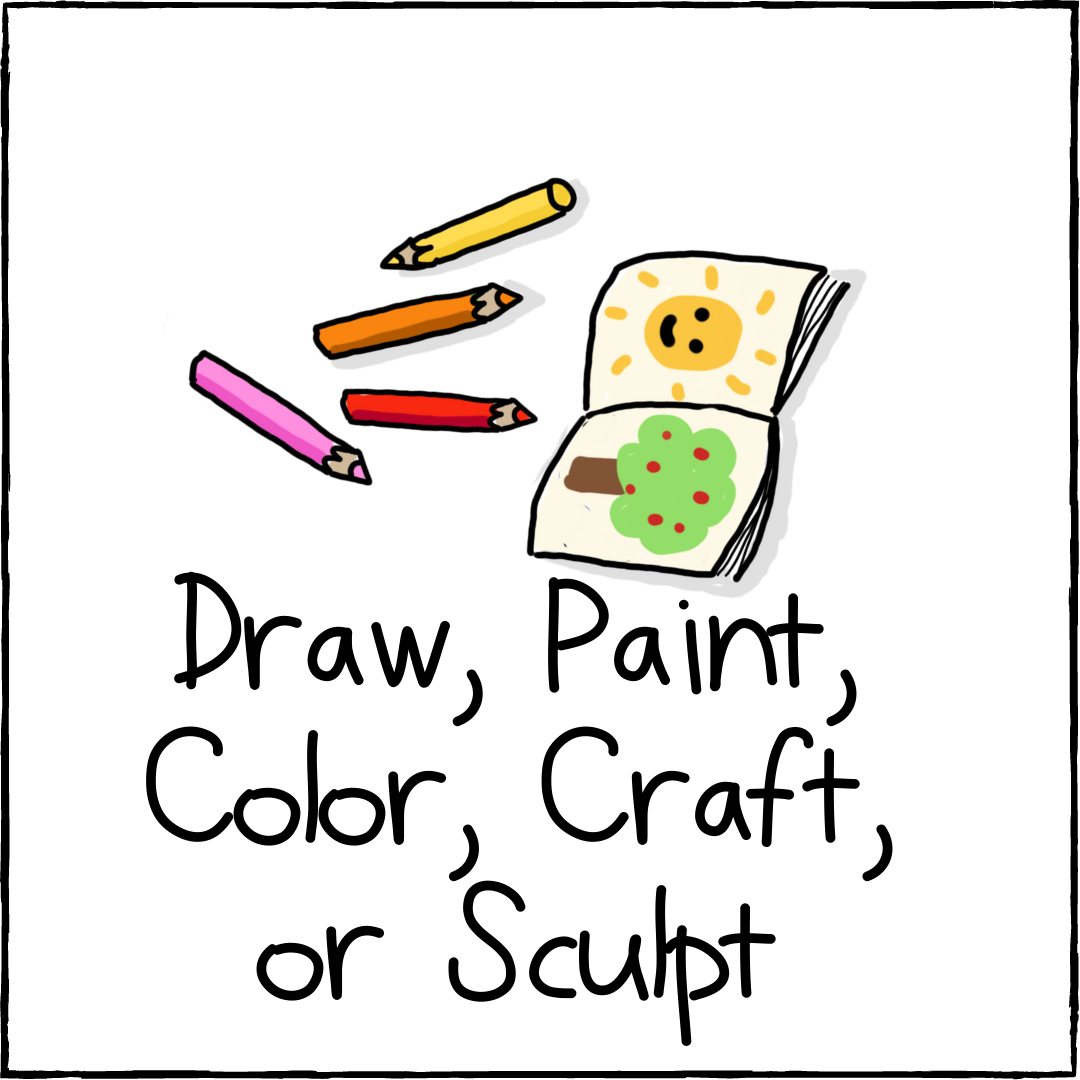 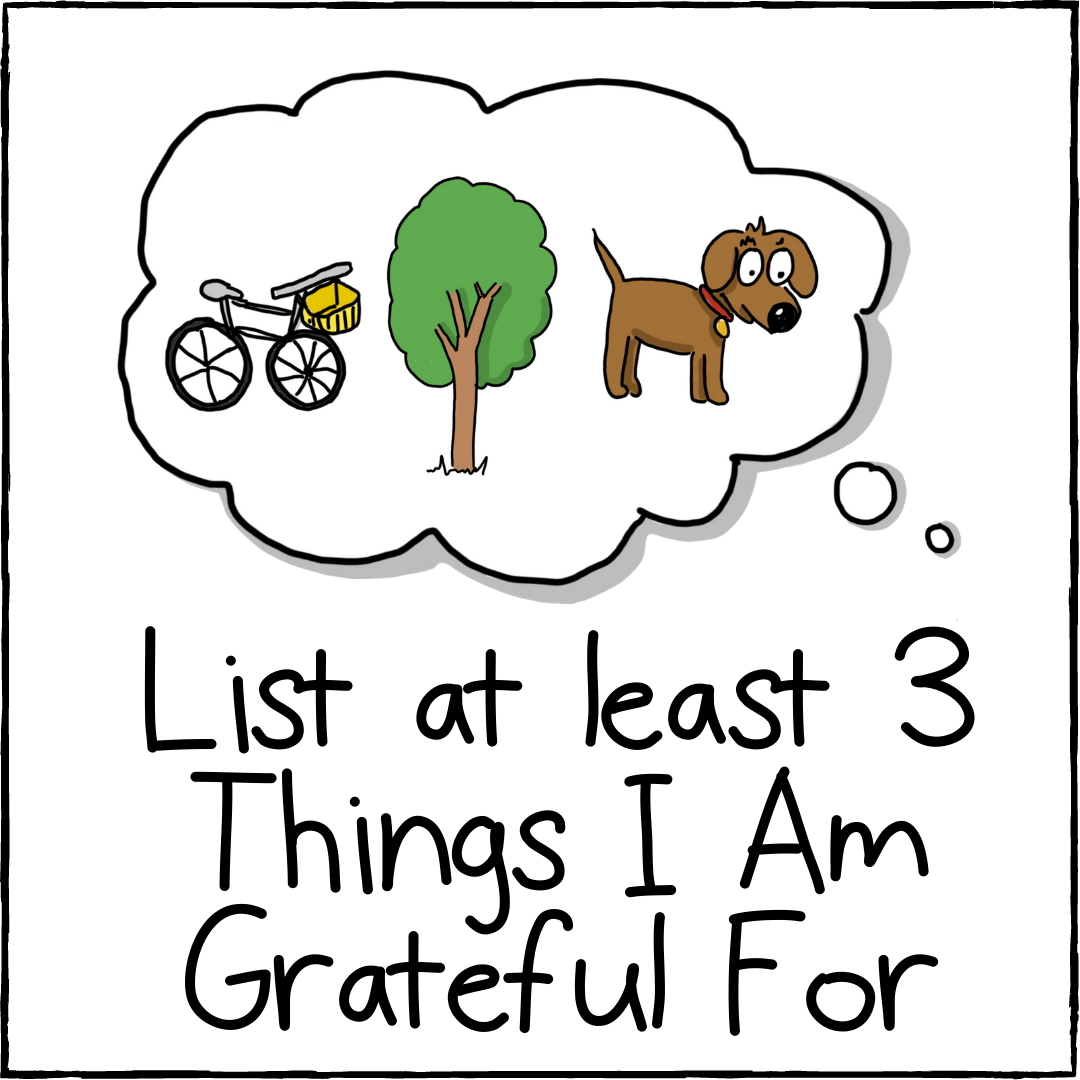 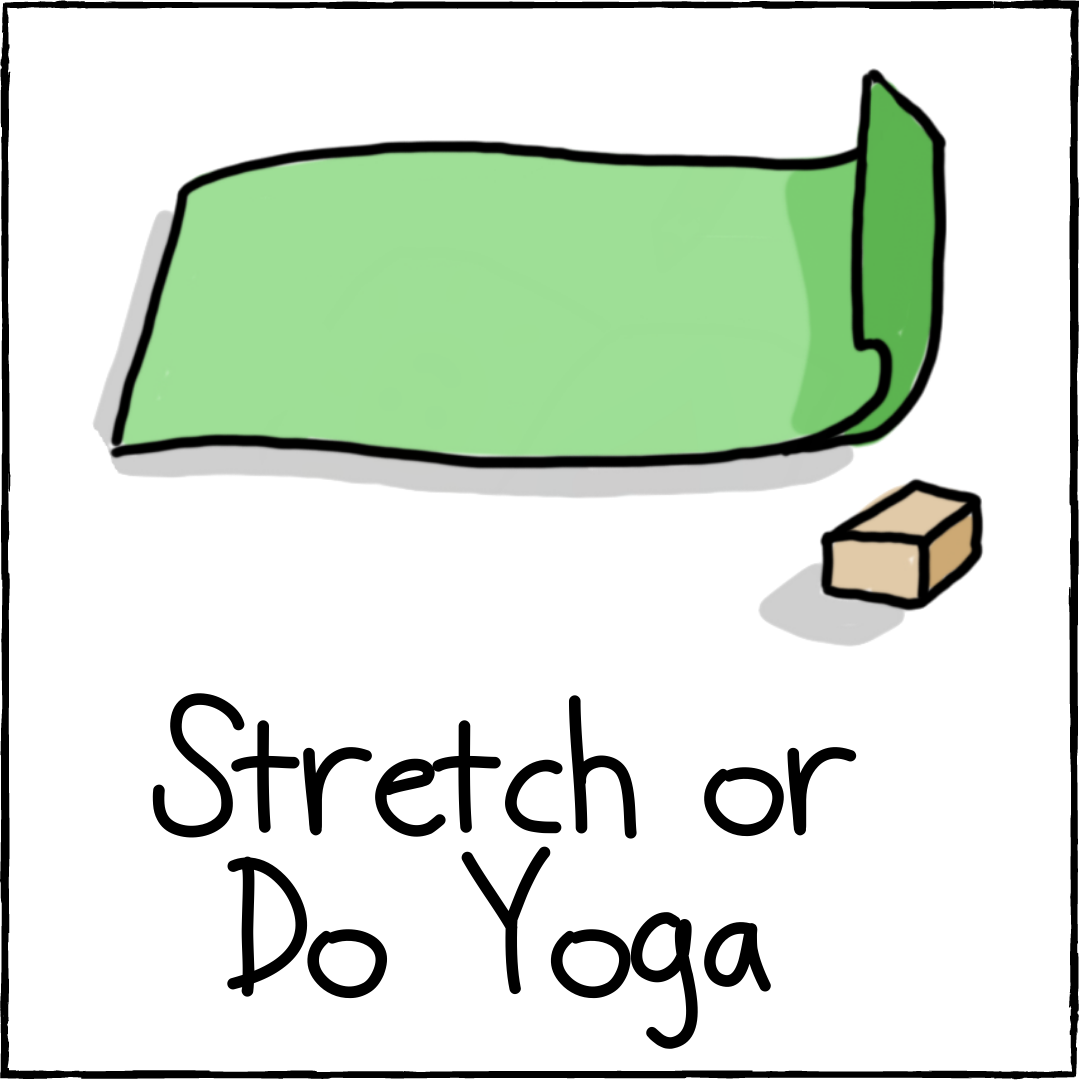 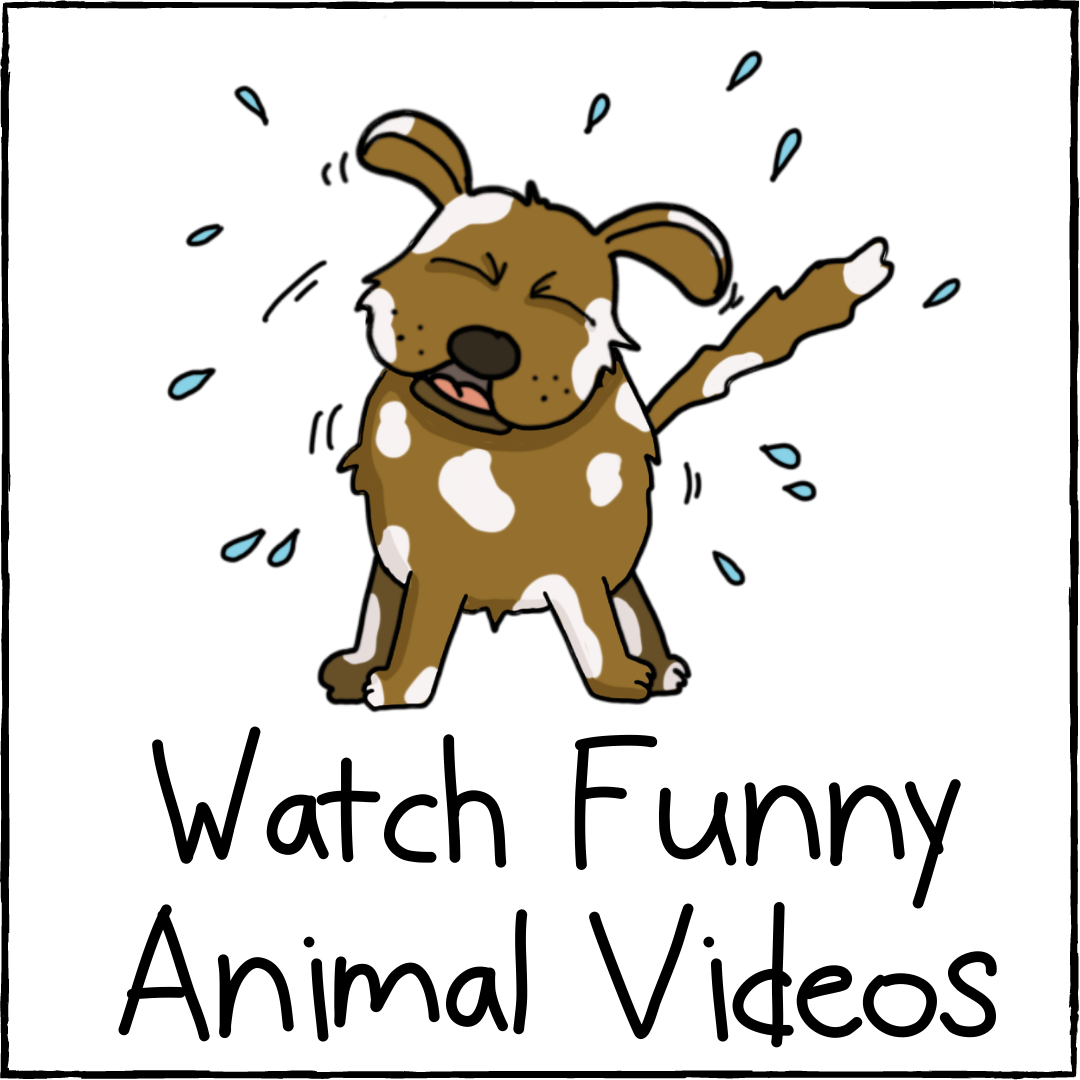 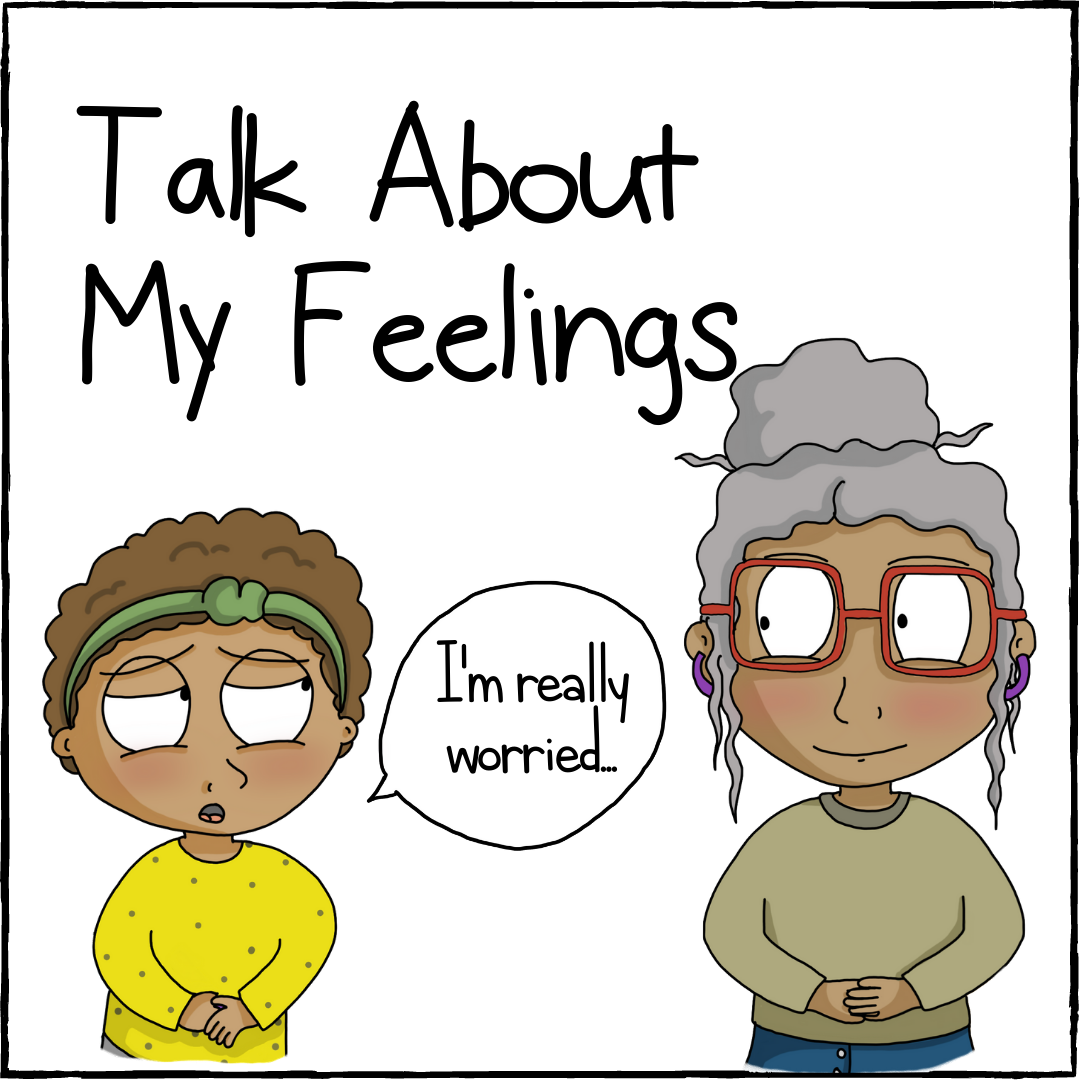 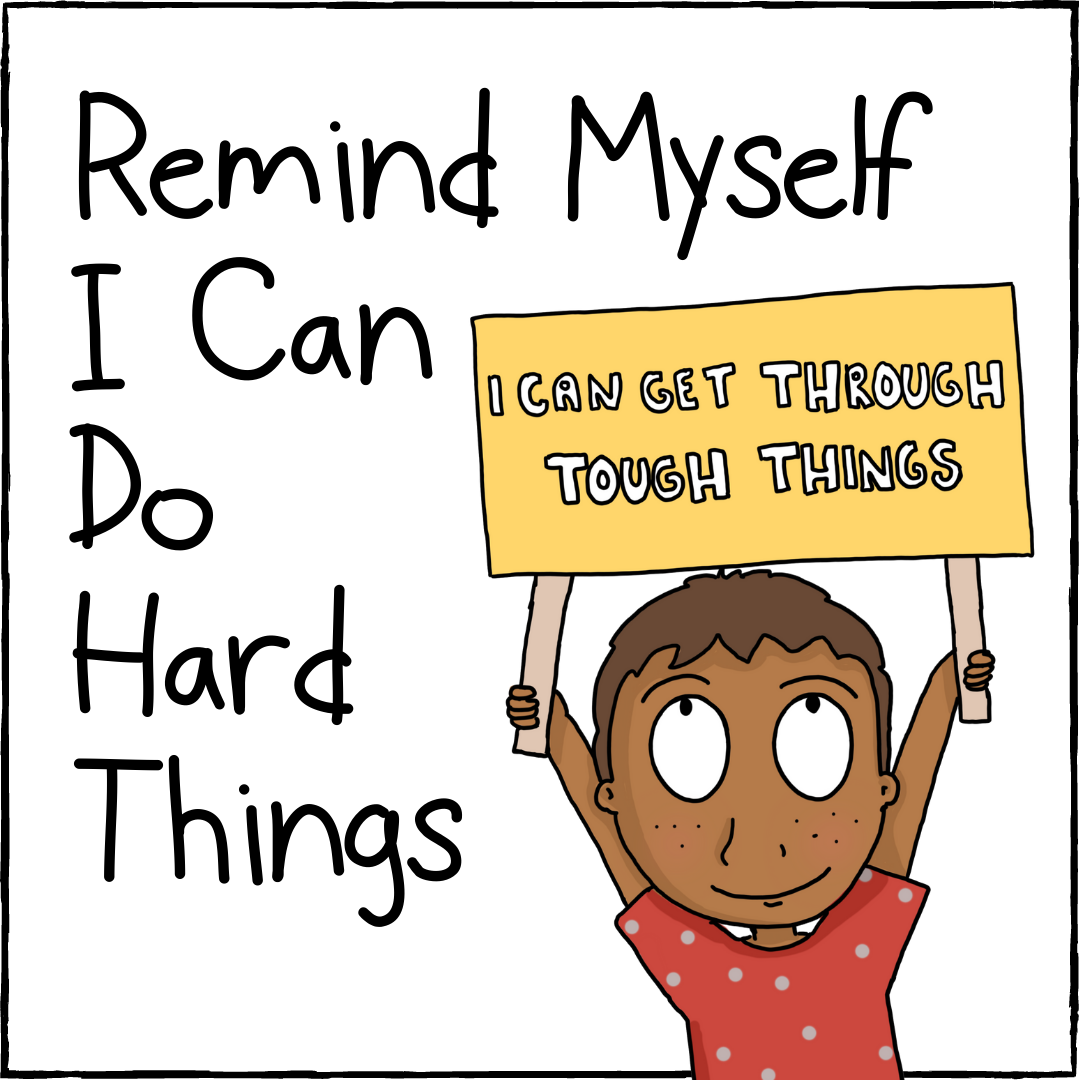 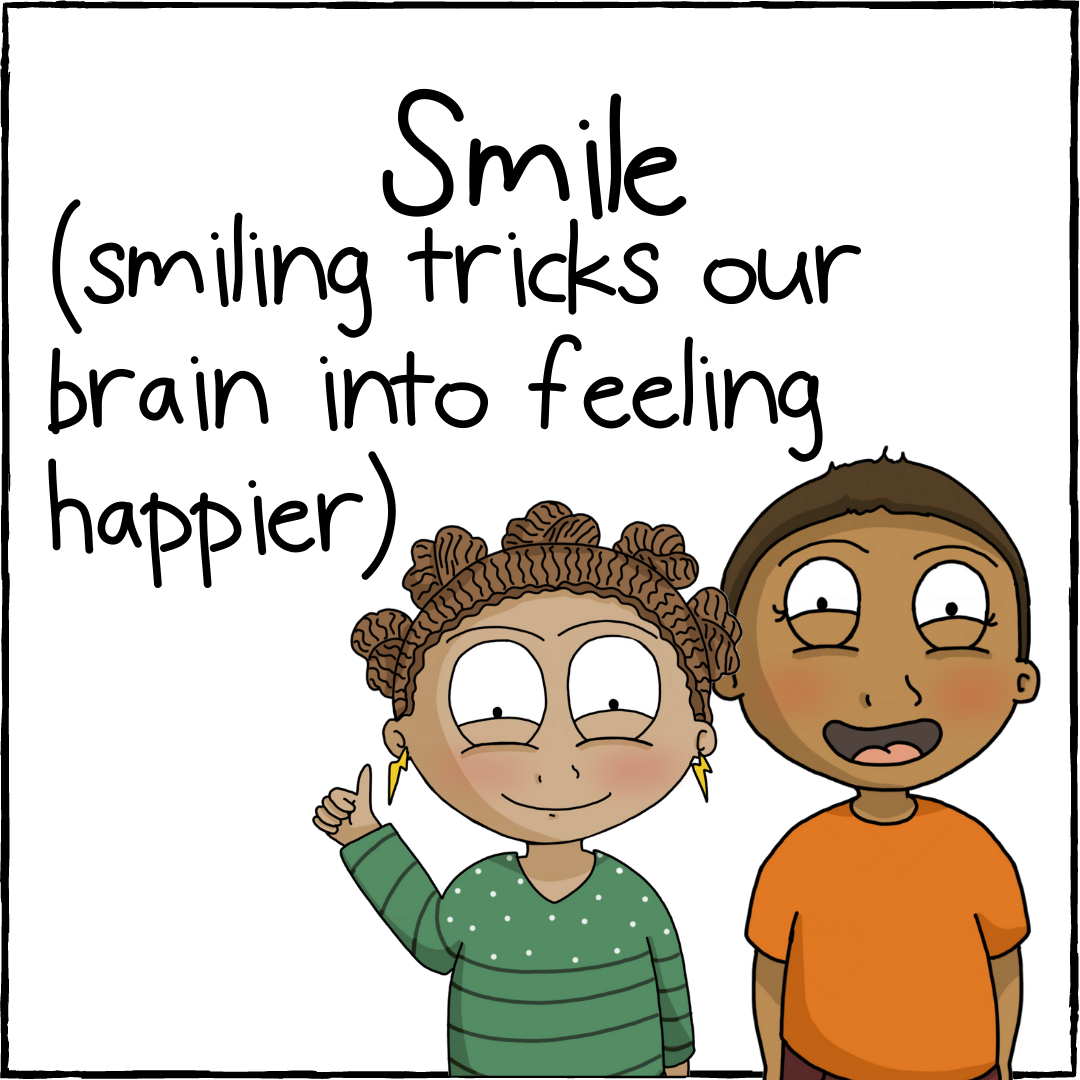 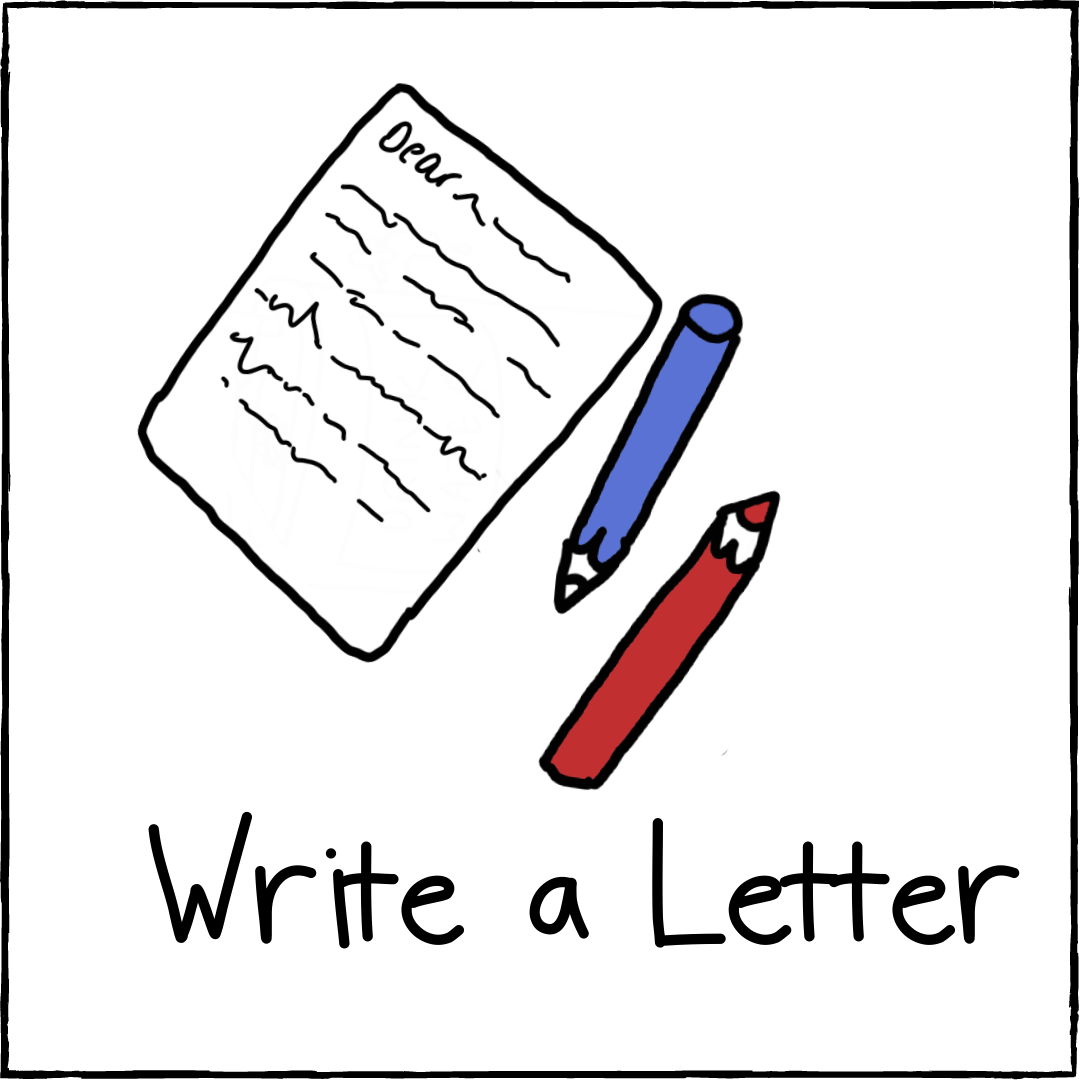 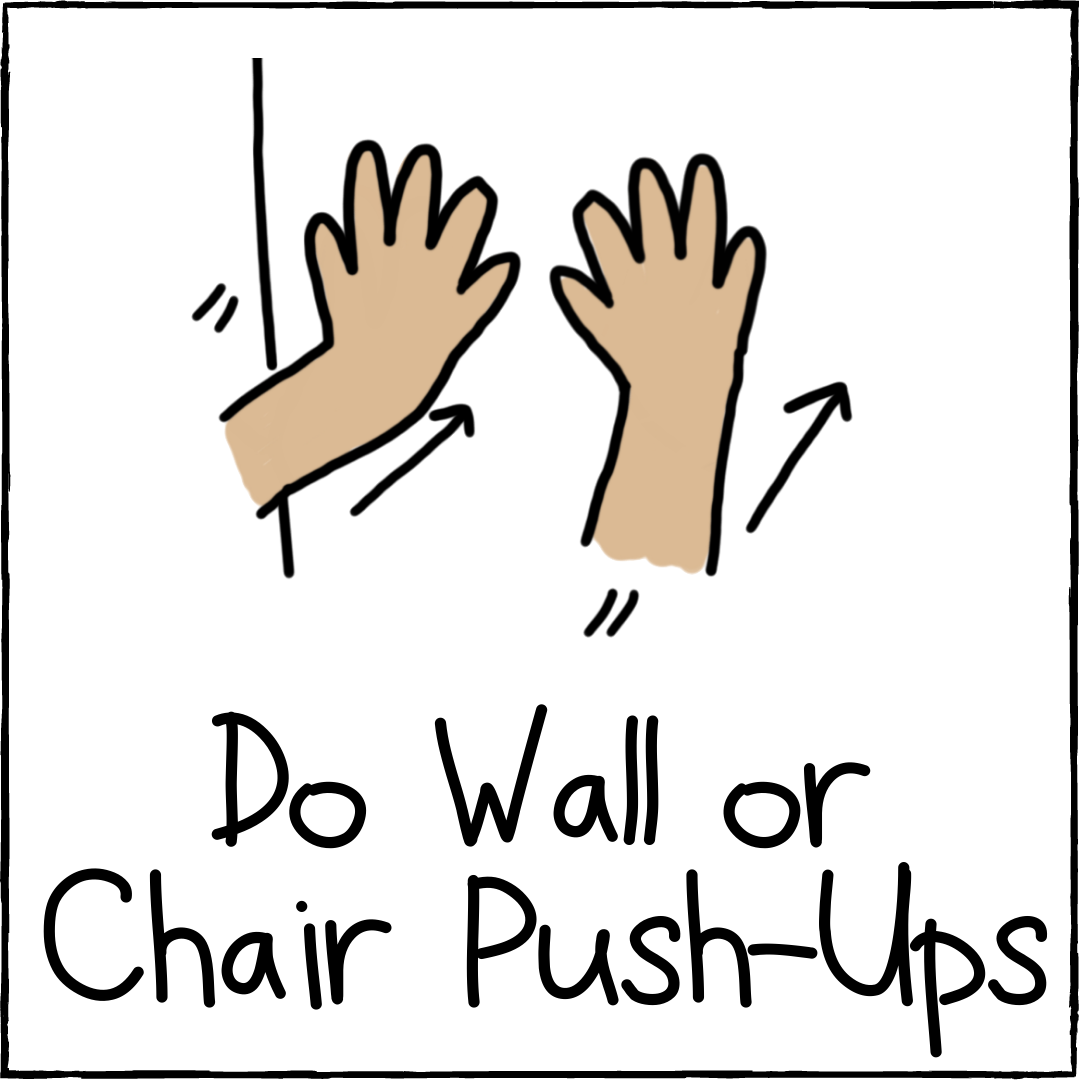 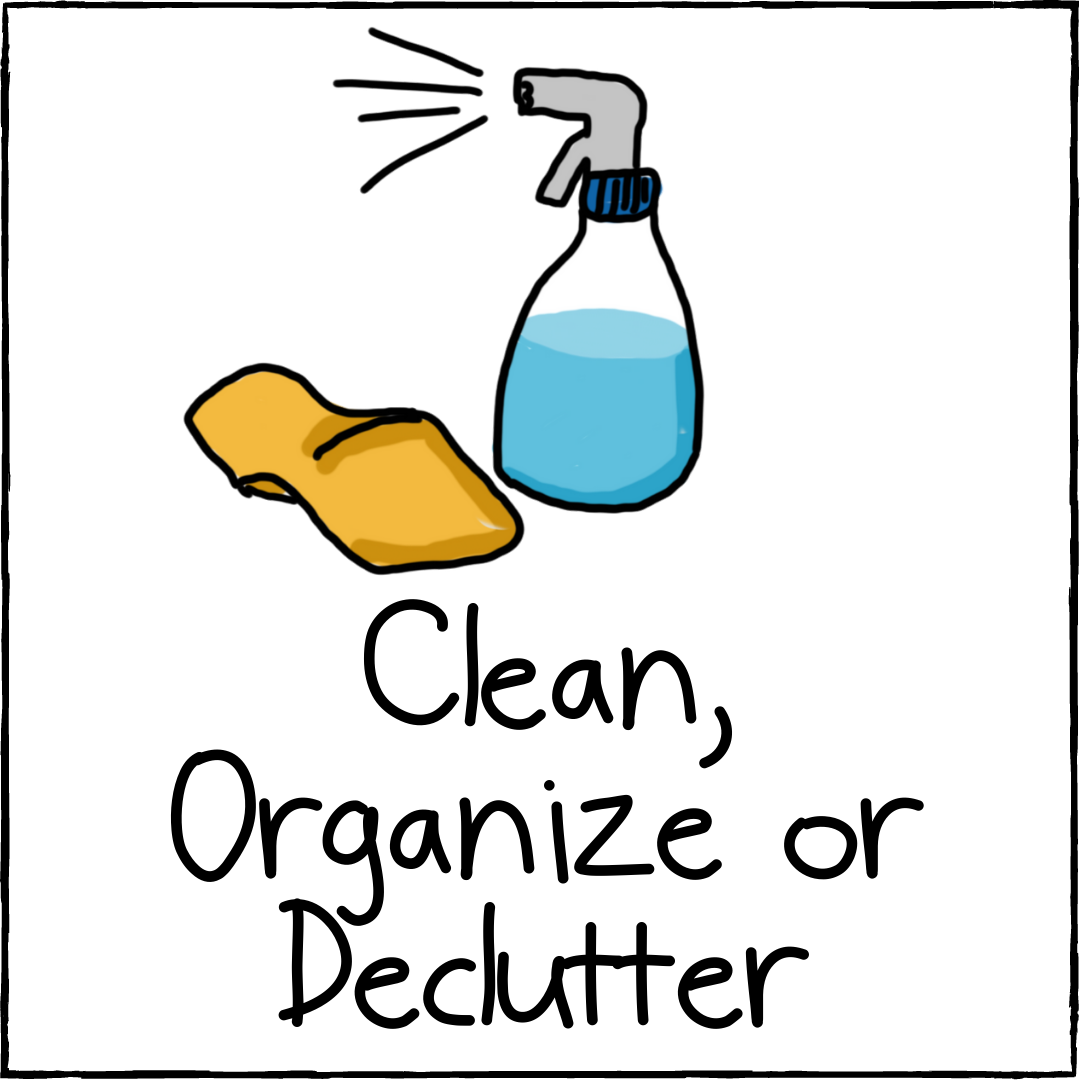 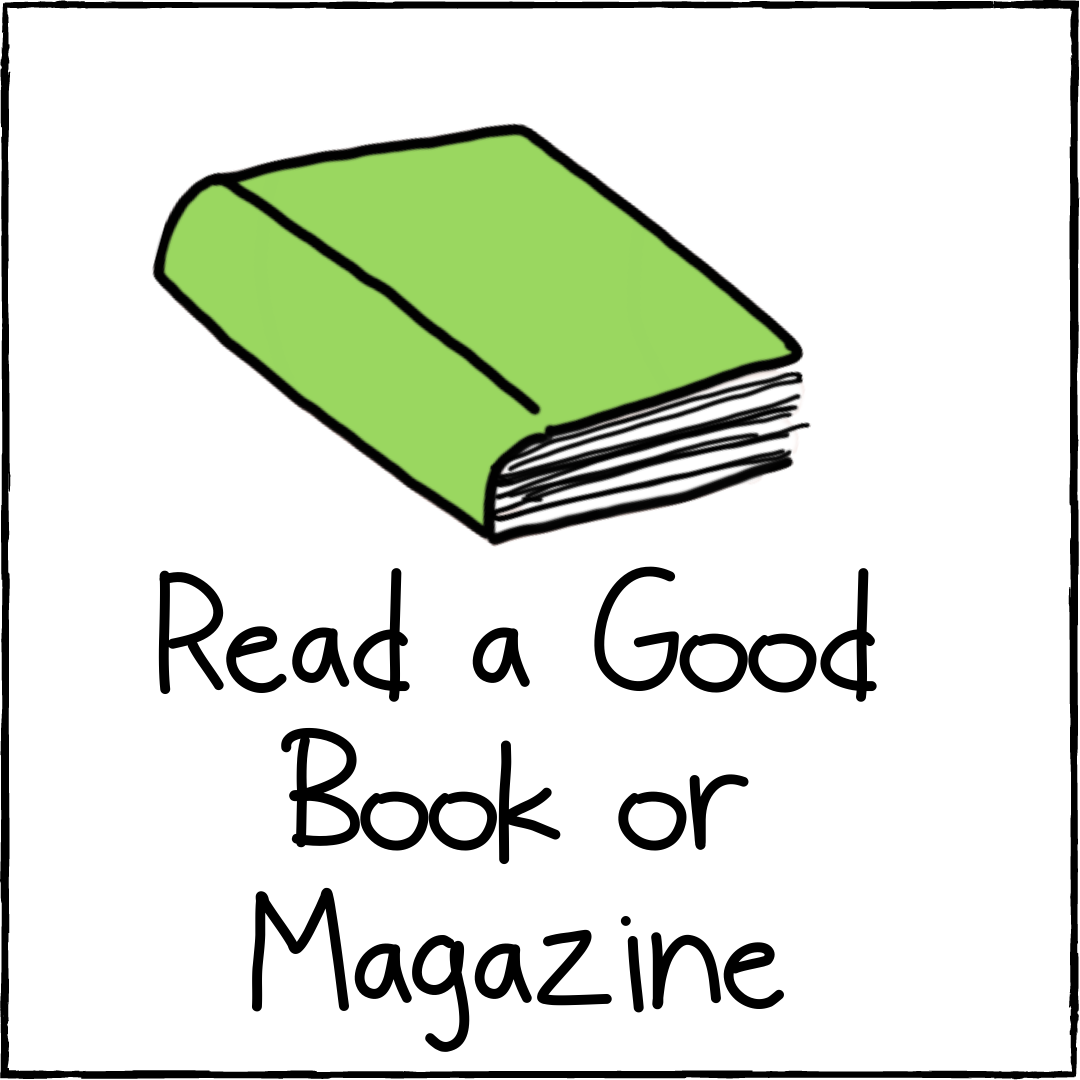 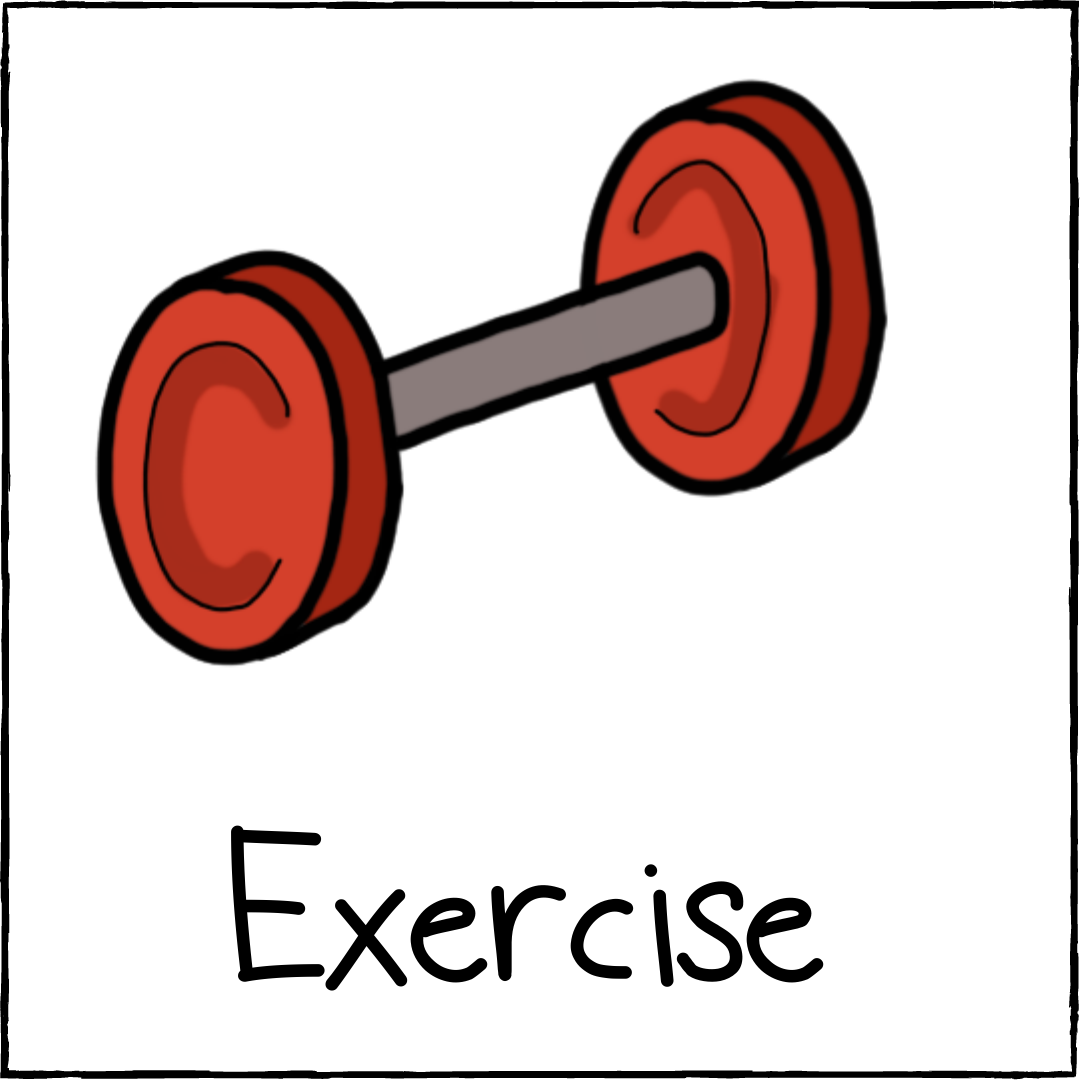 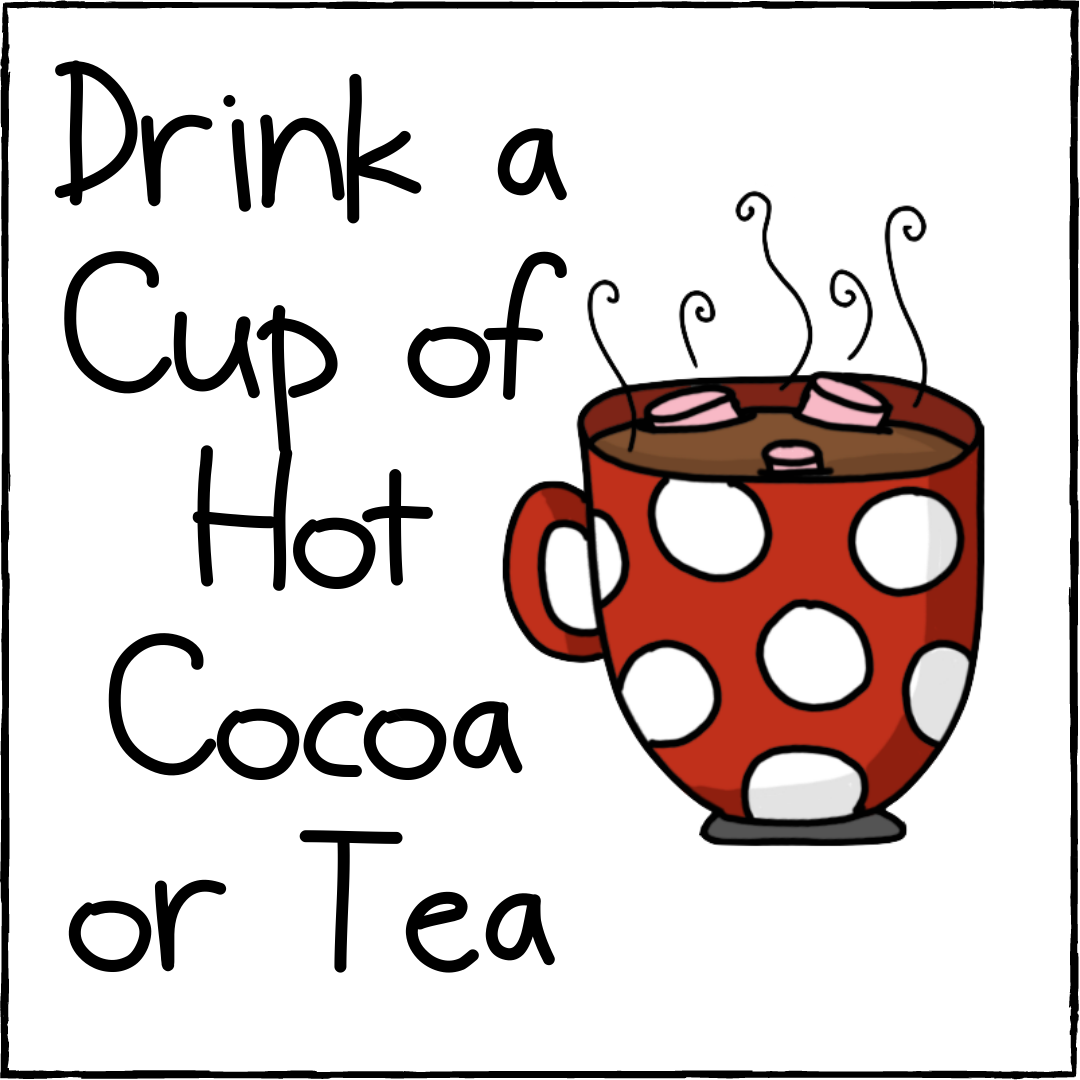 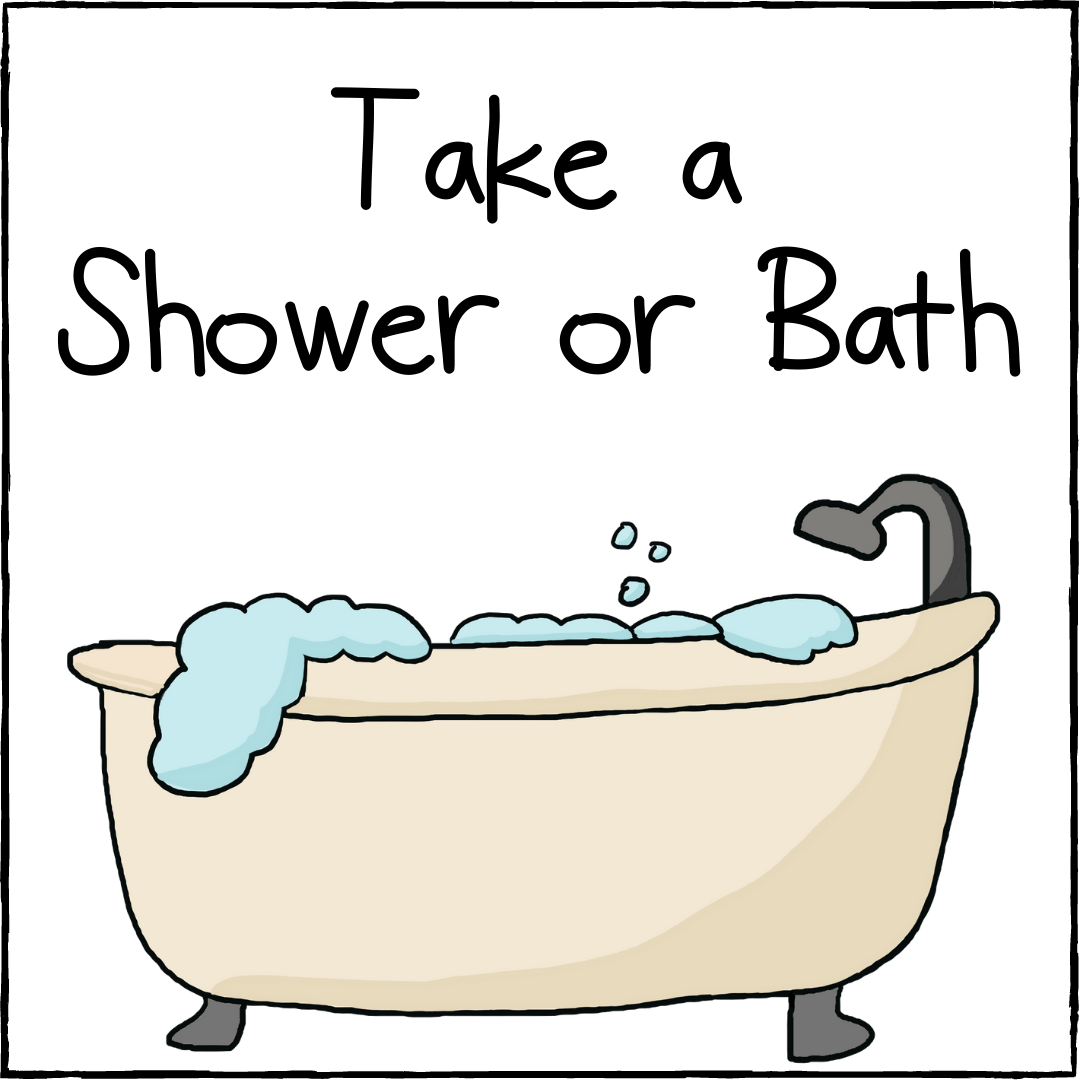 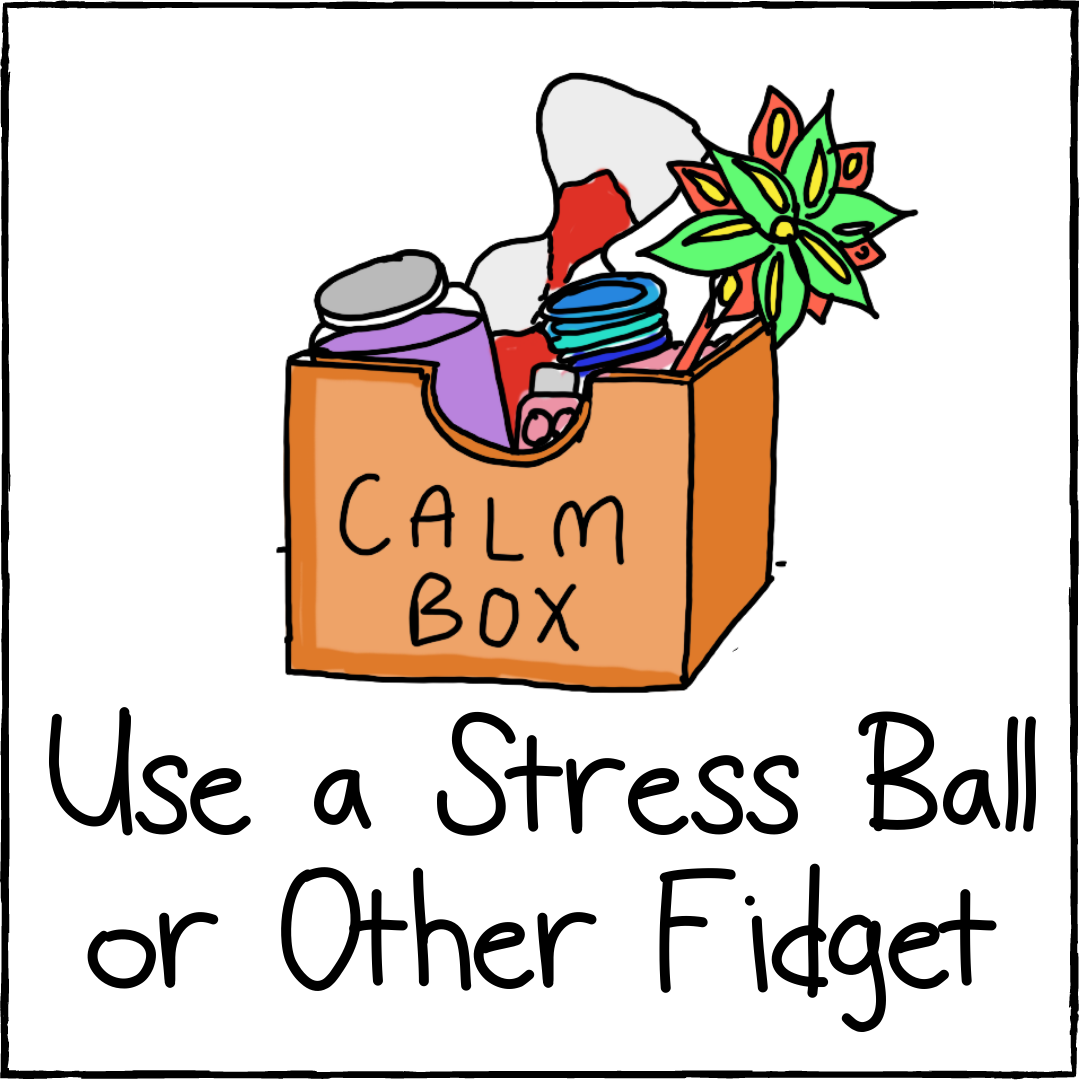 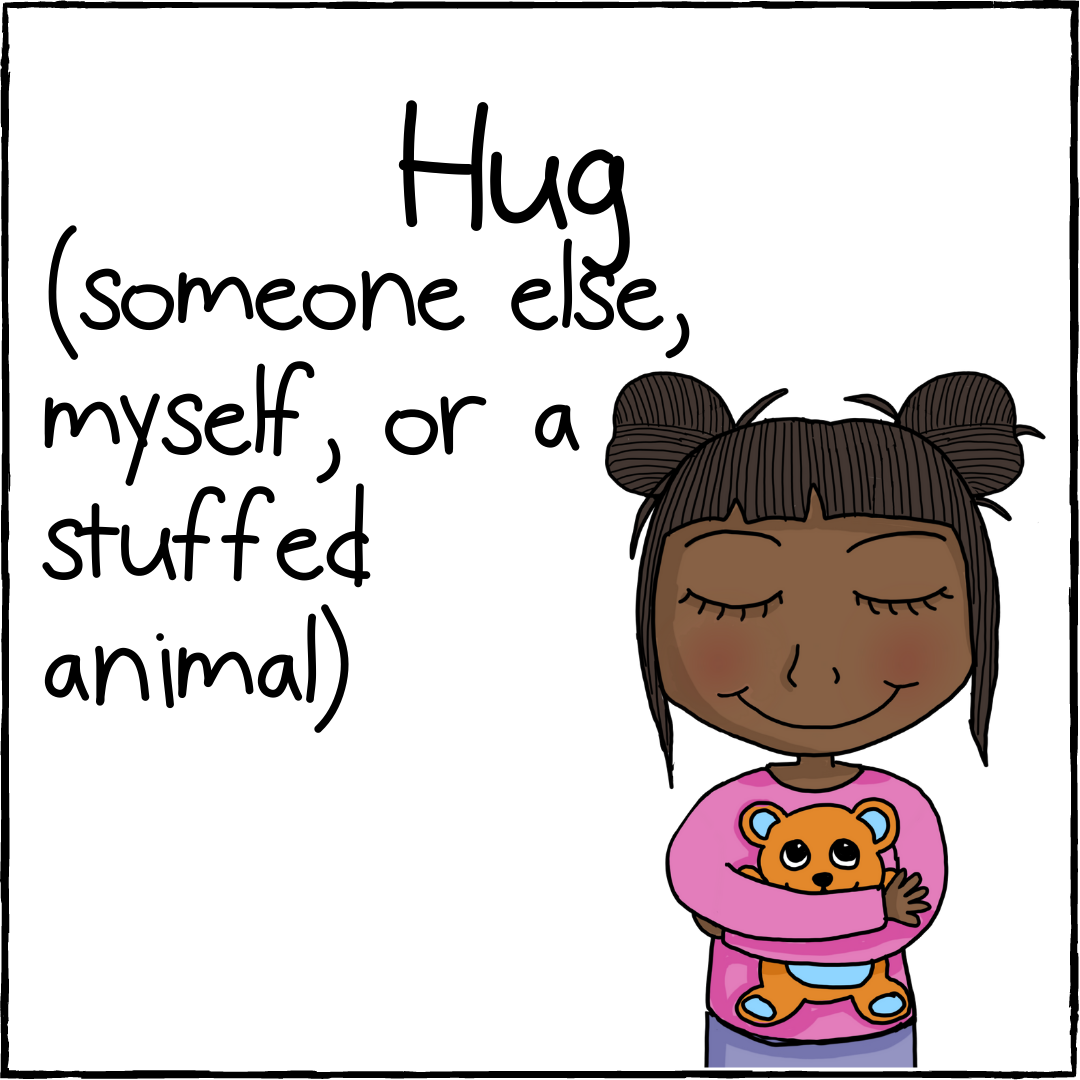 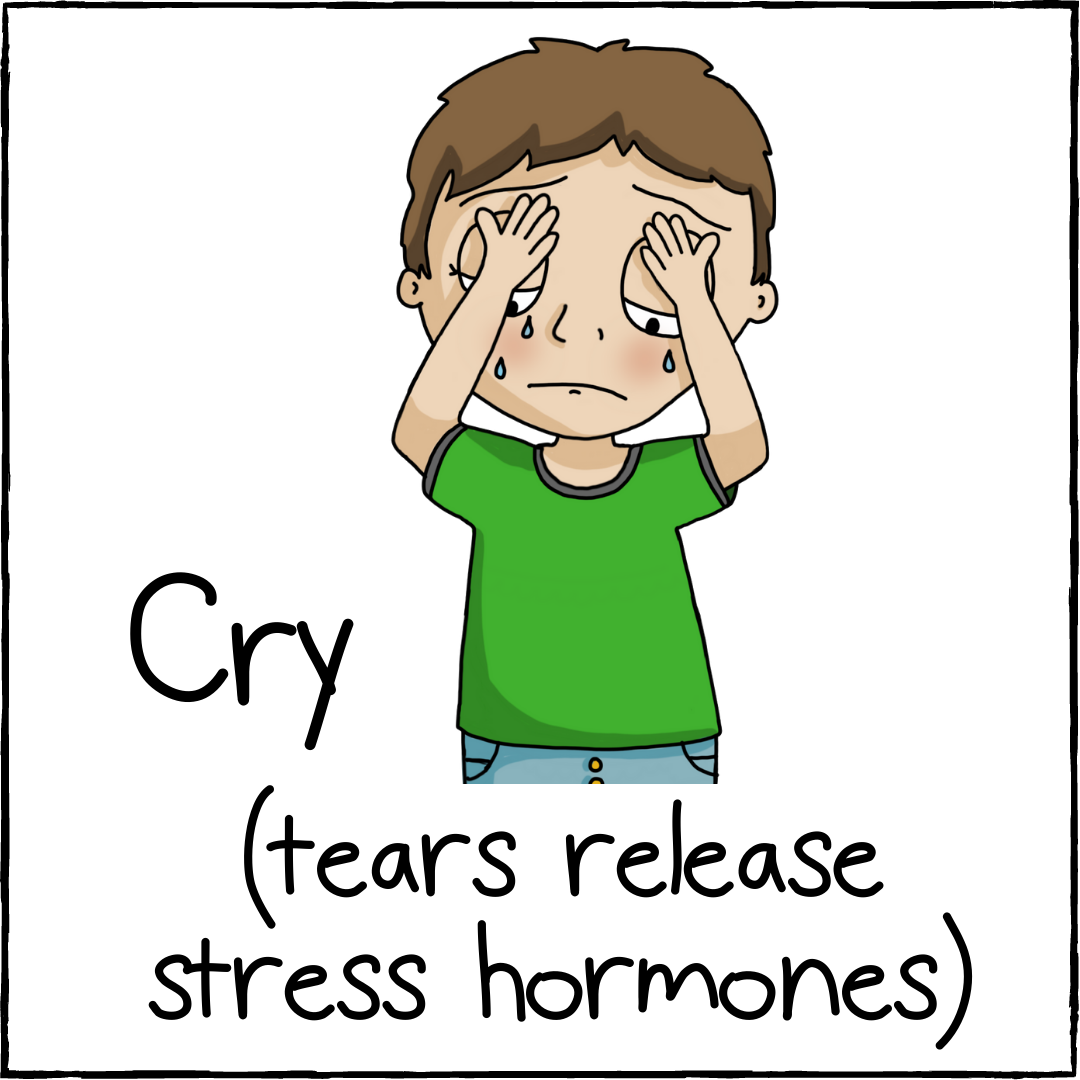 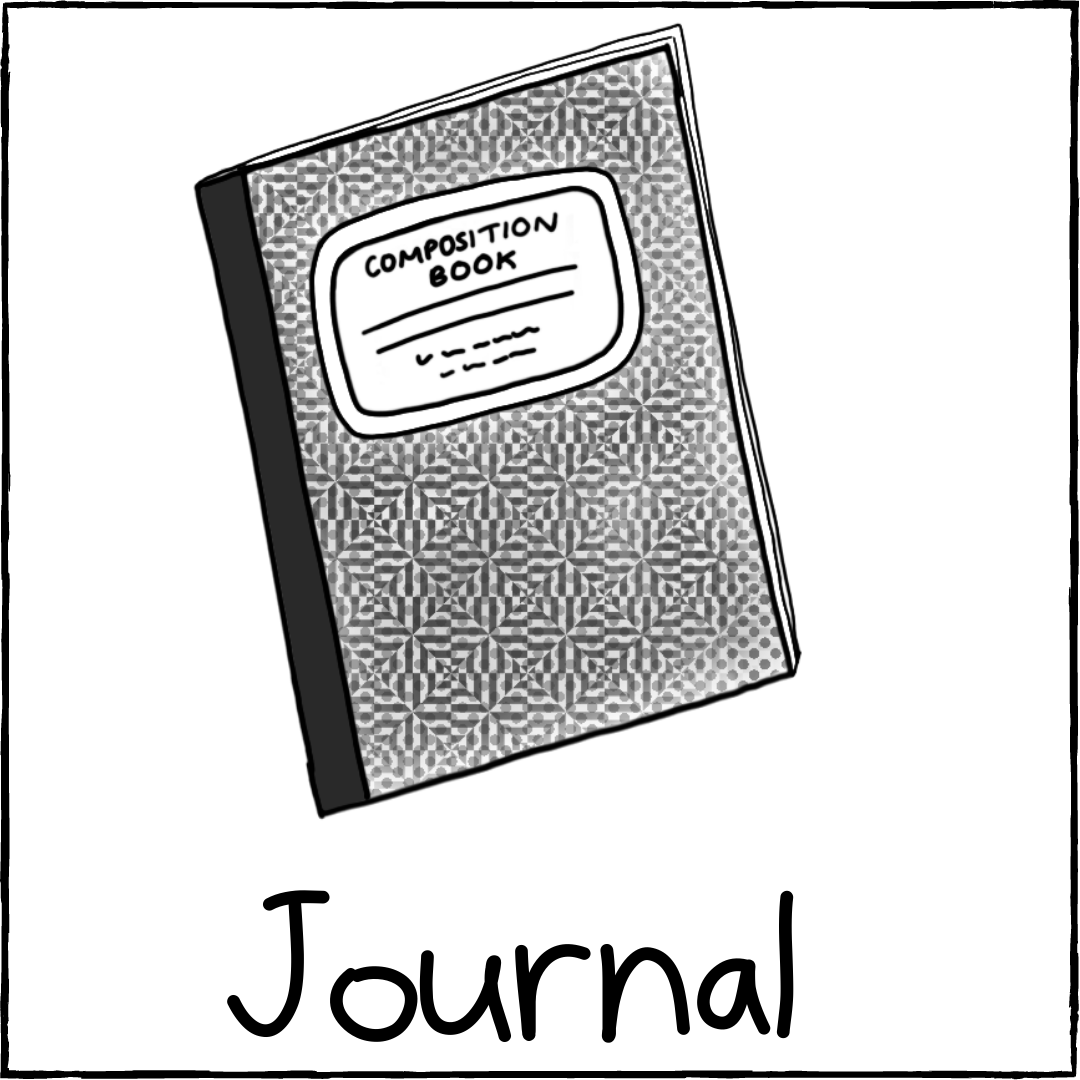 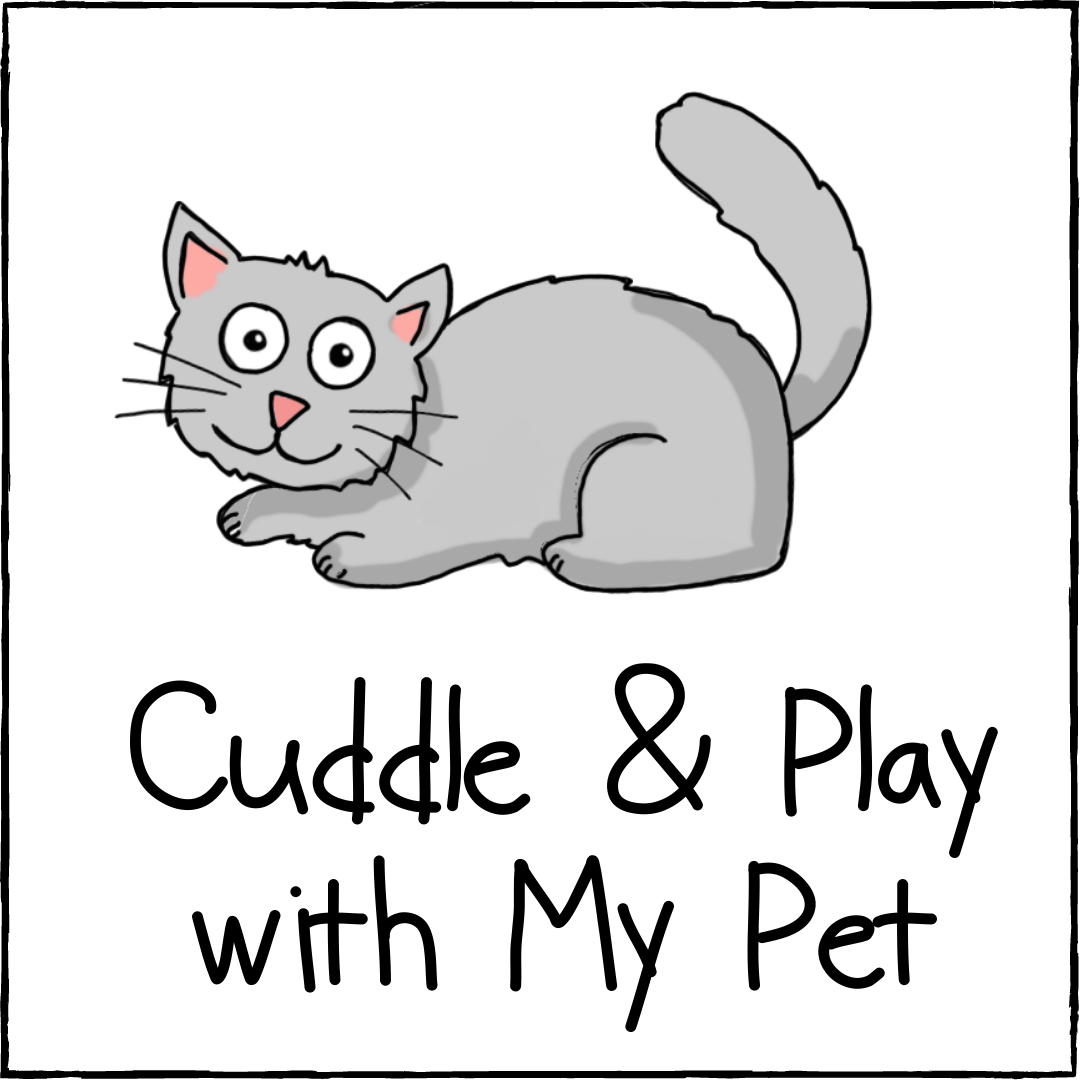 Type another coping tool here
Type another coping tool here
Type another coping tool here
Type another coping tool here
Type another coping tool here
Type another coping tool here
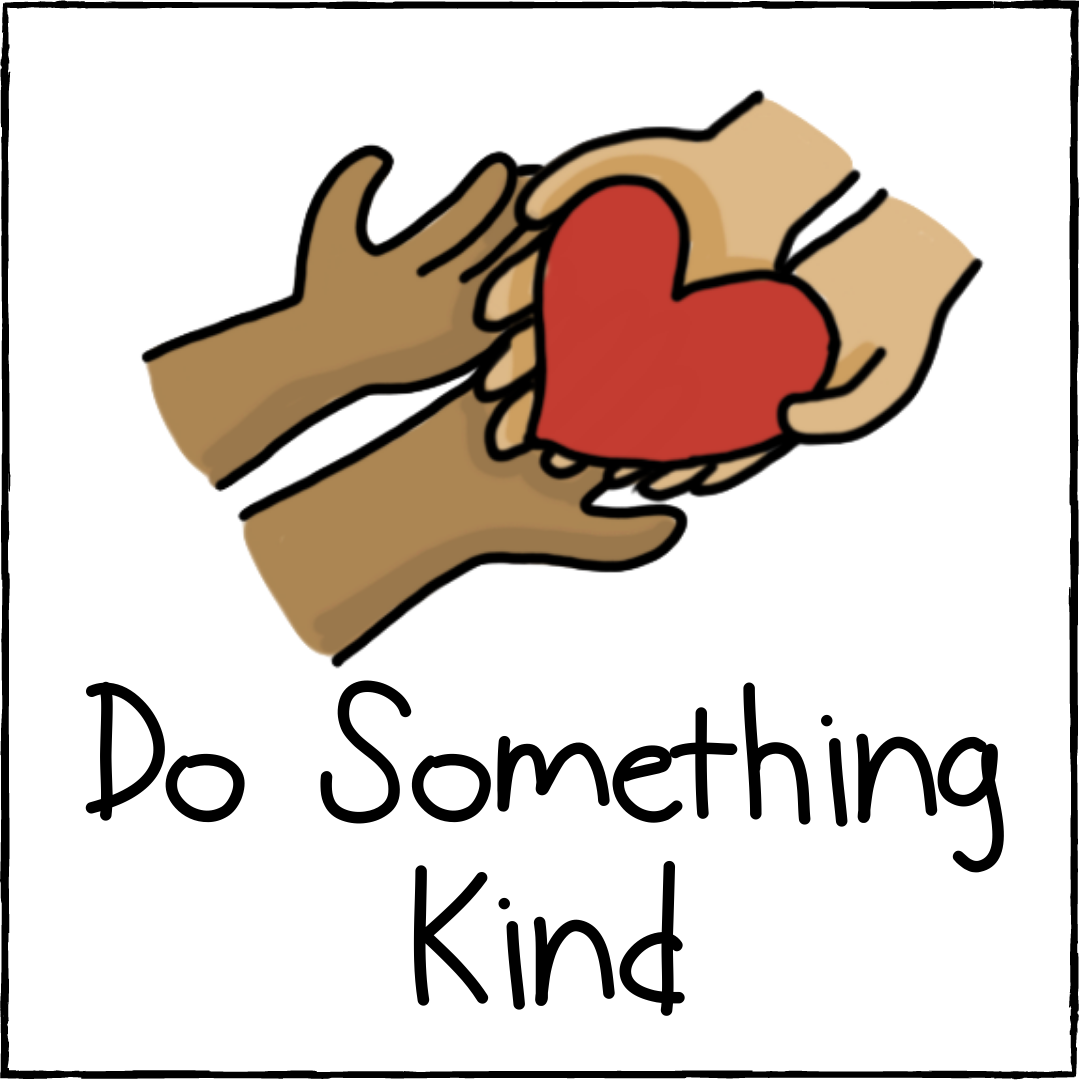 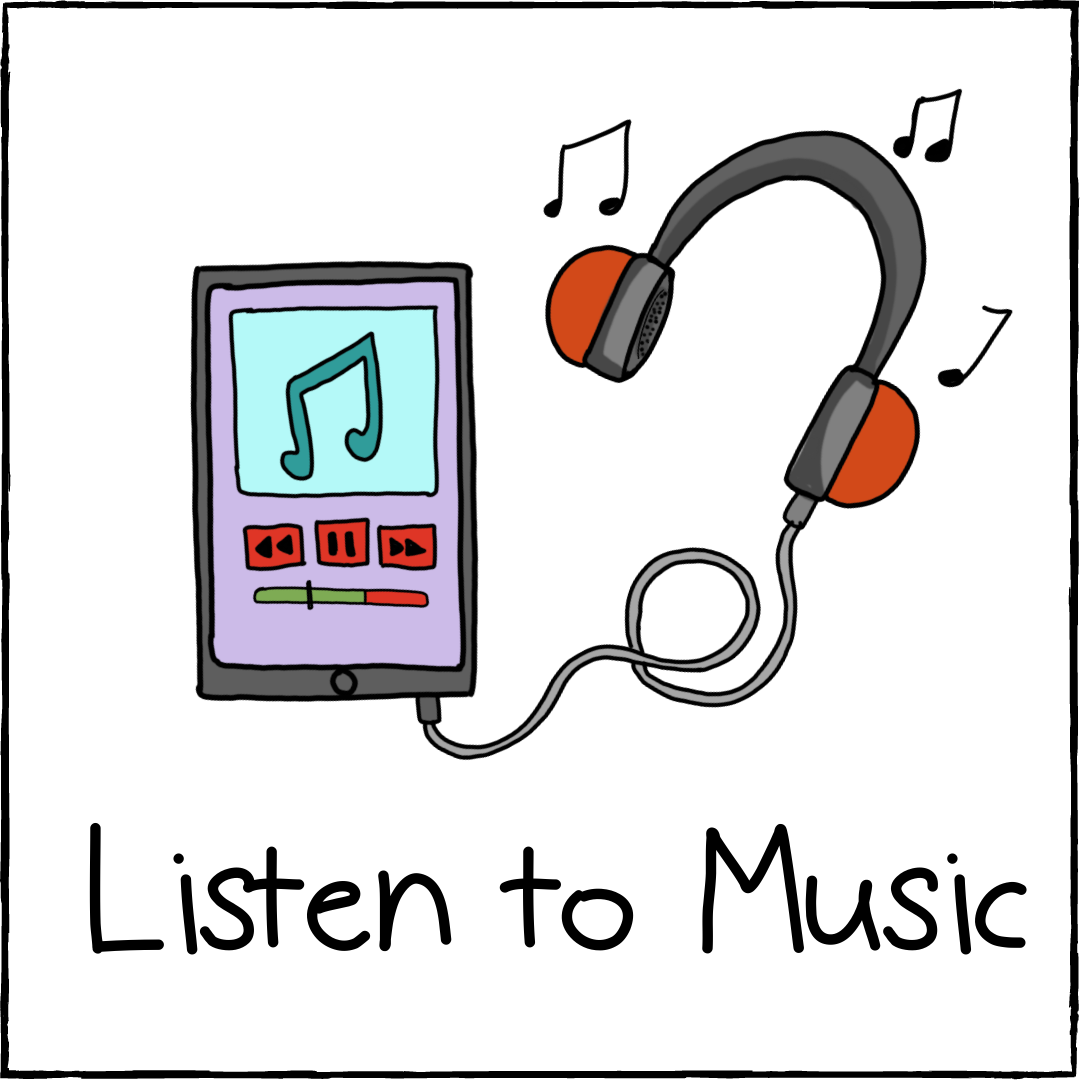 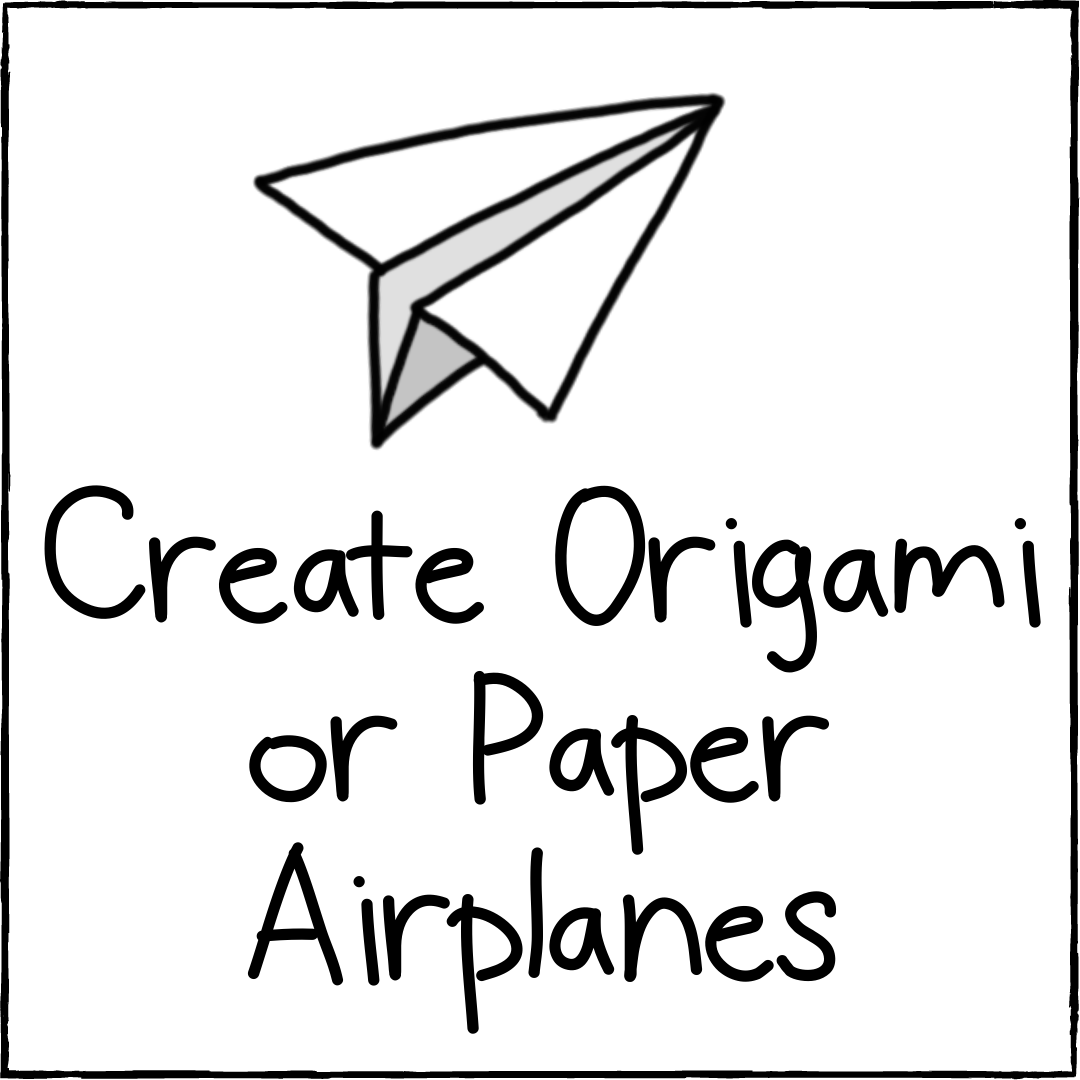 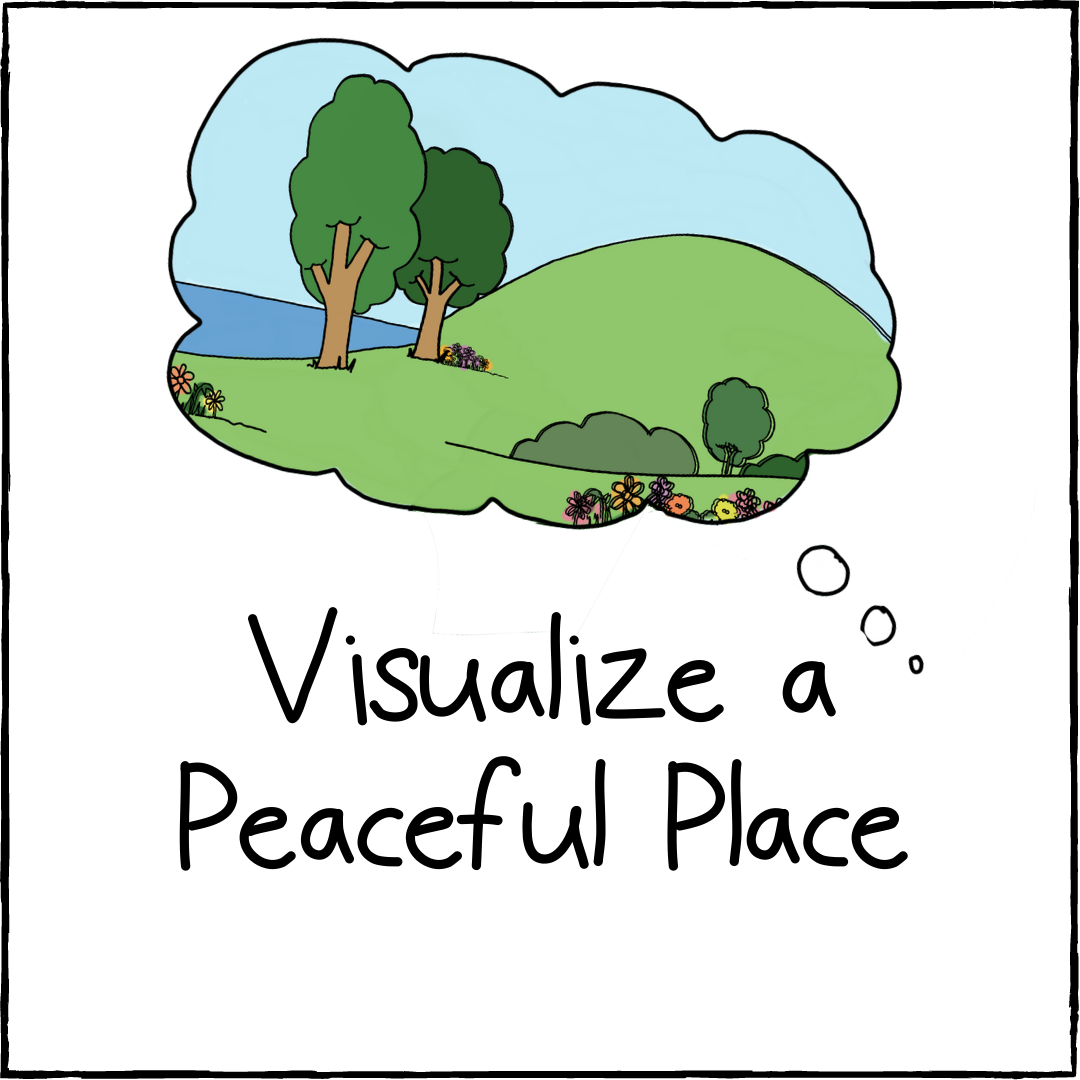 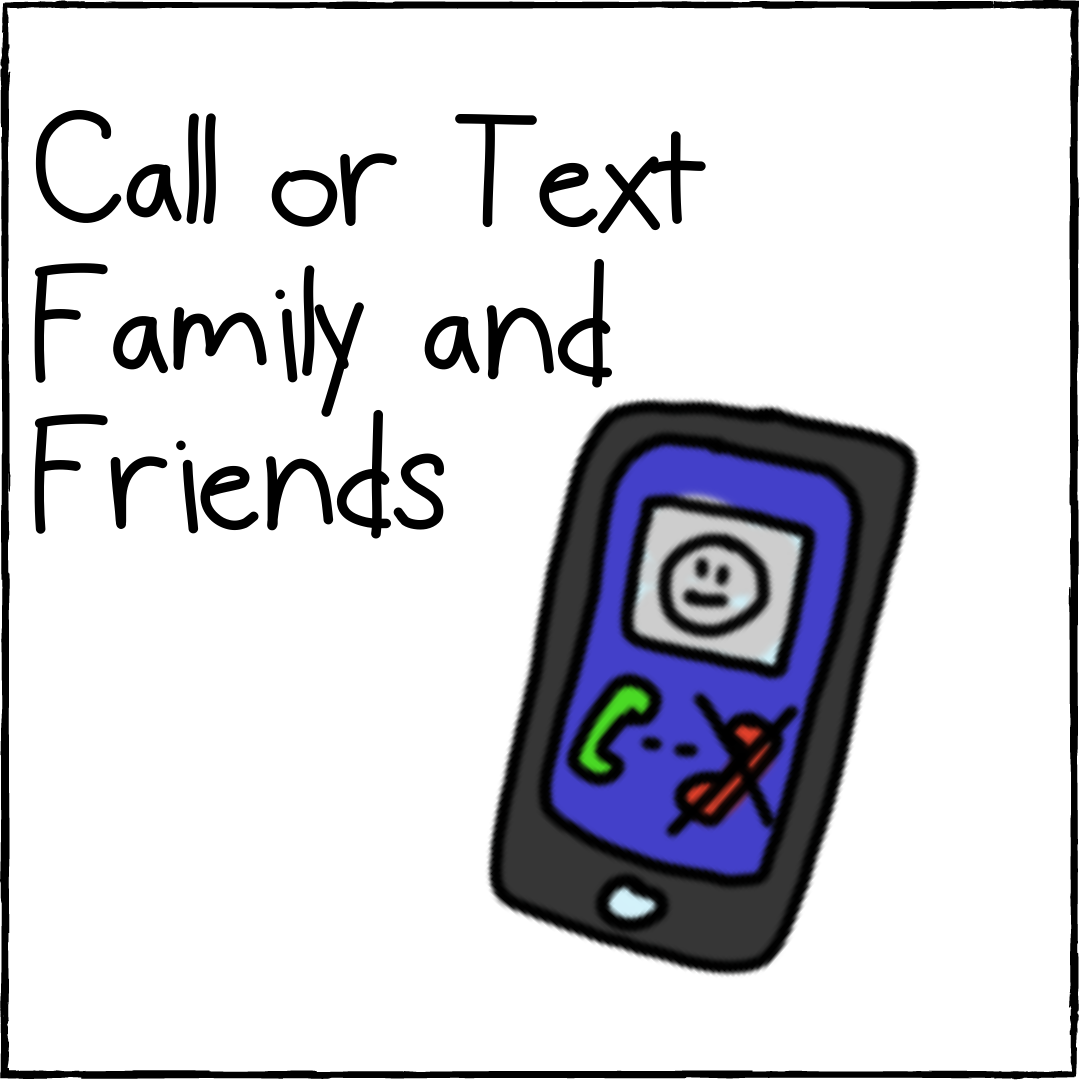 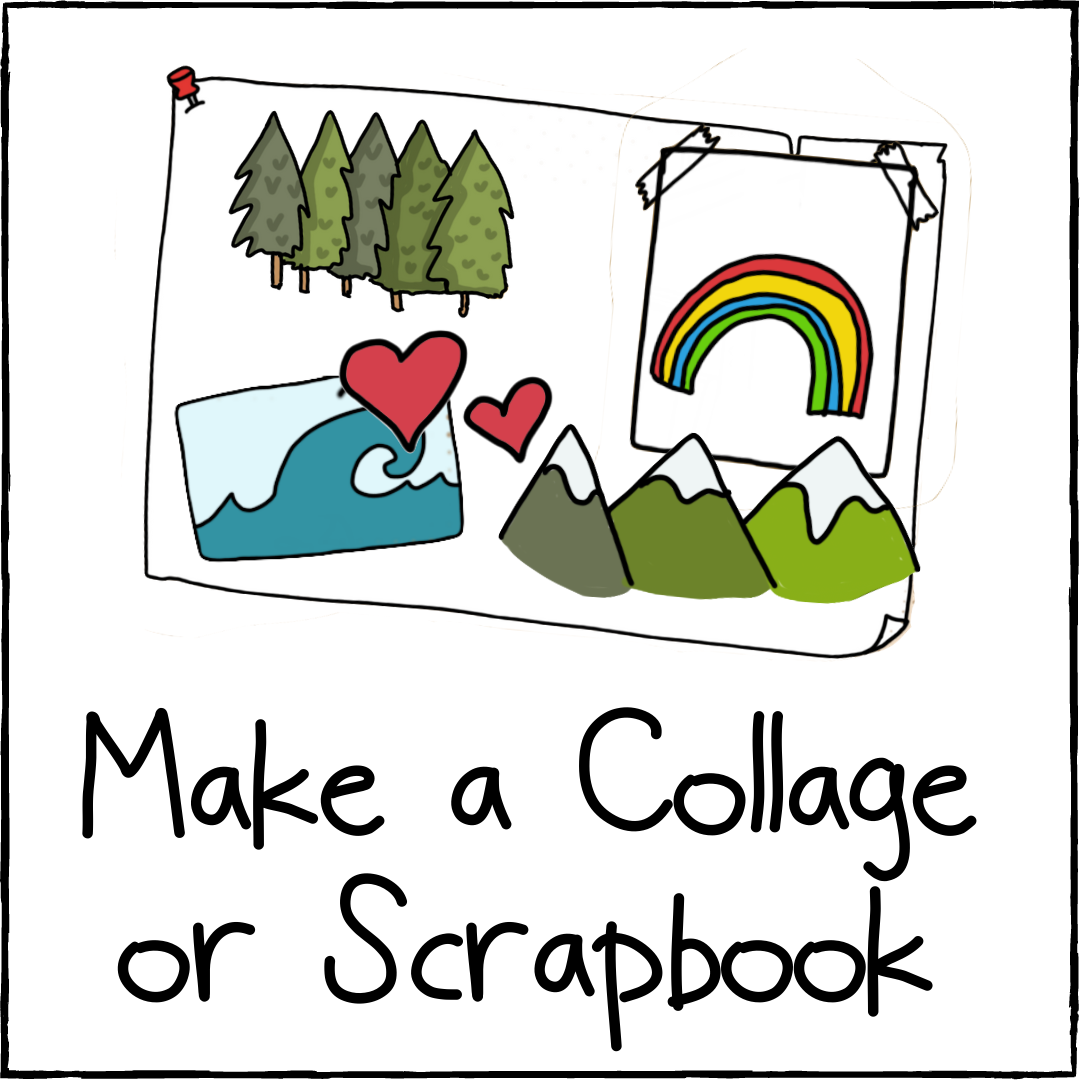 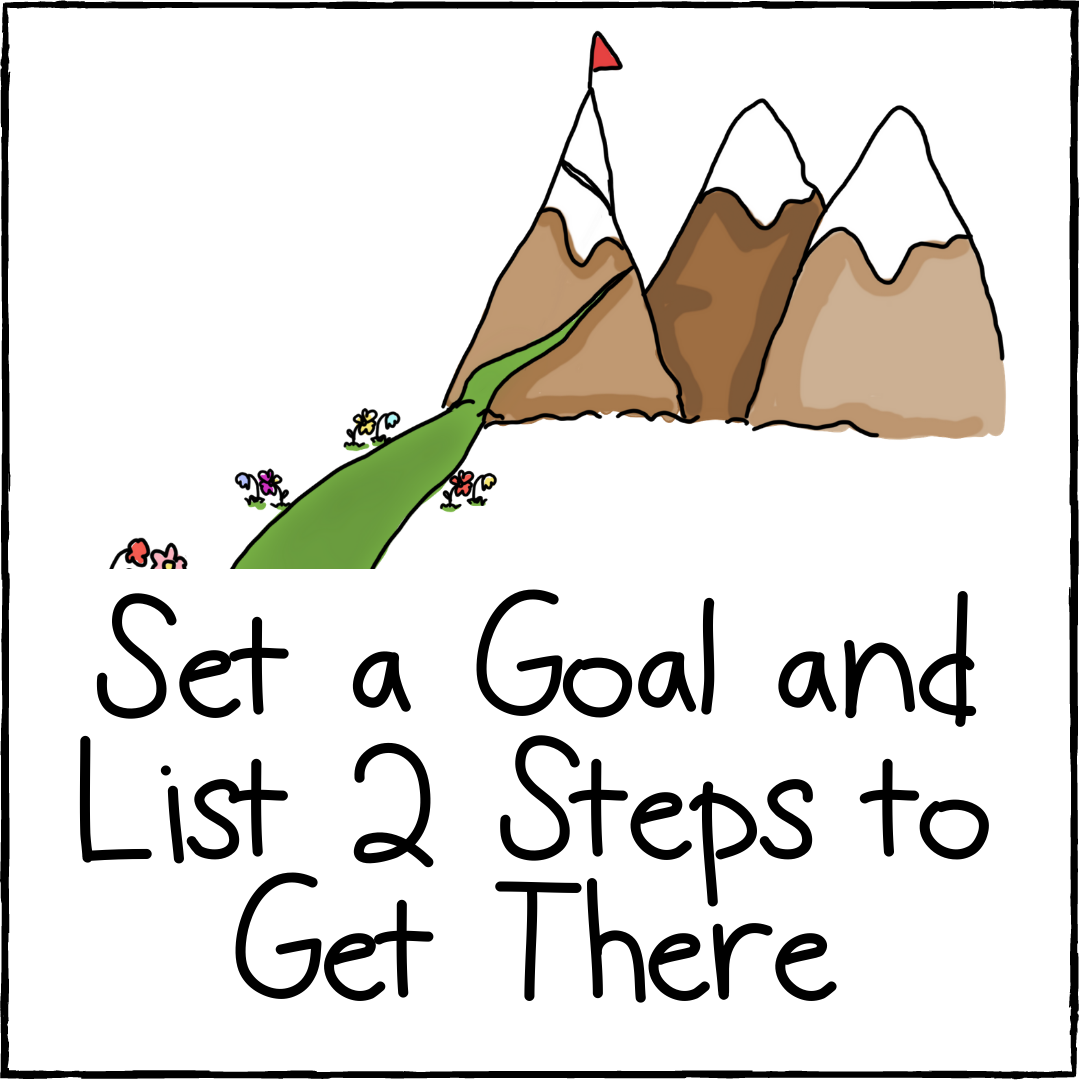 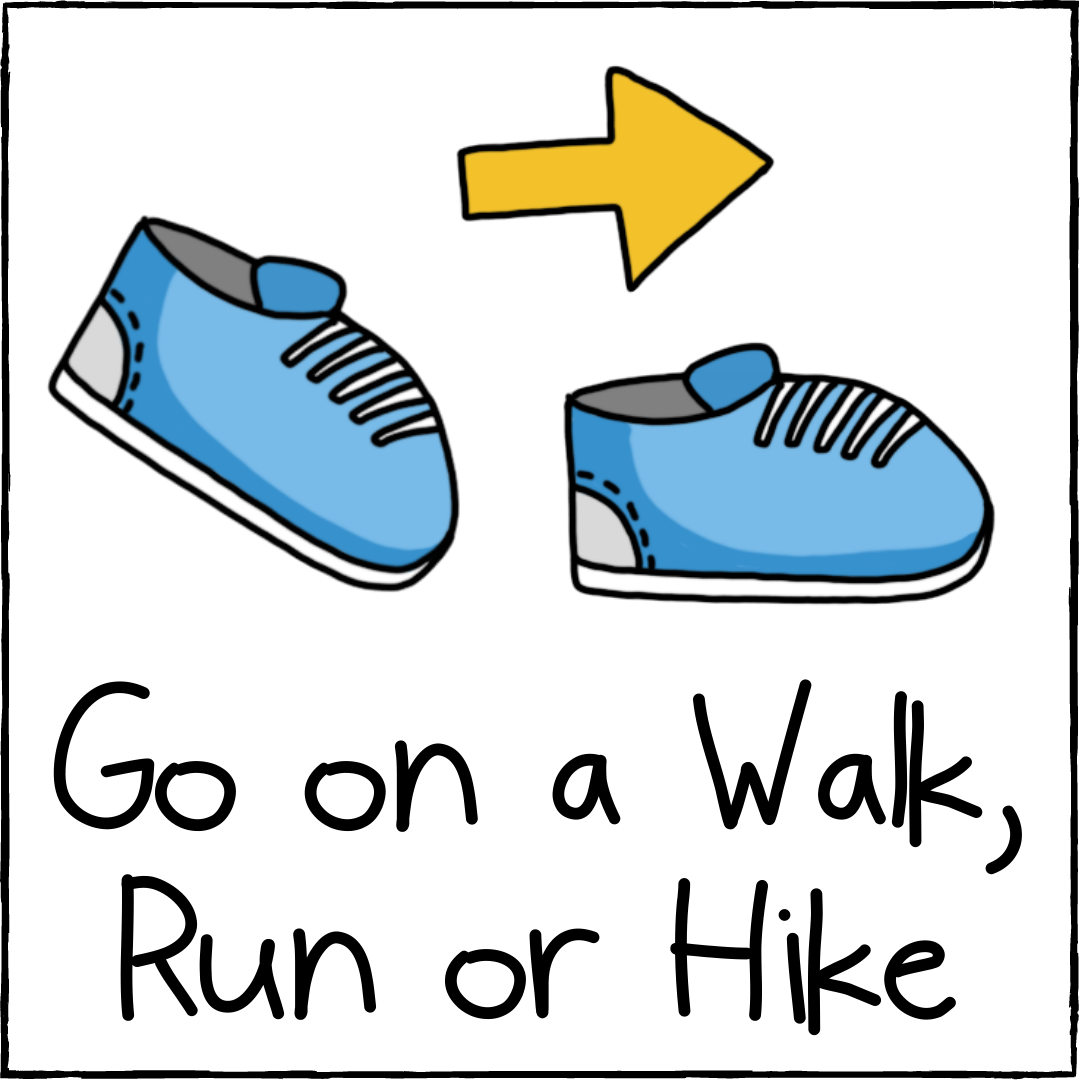 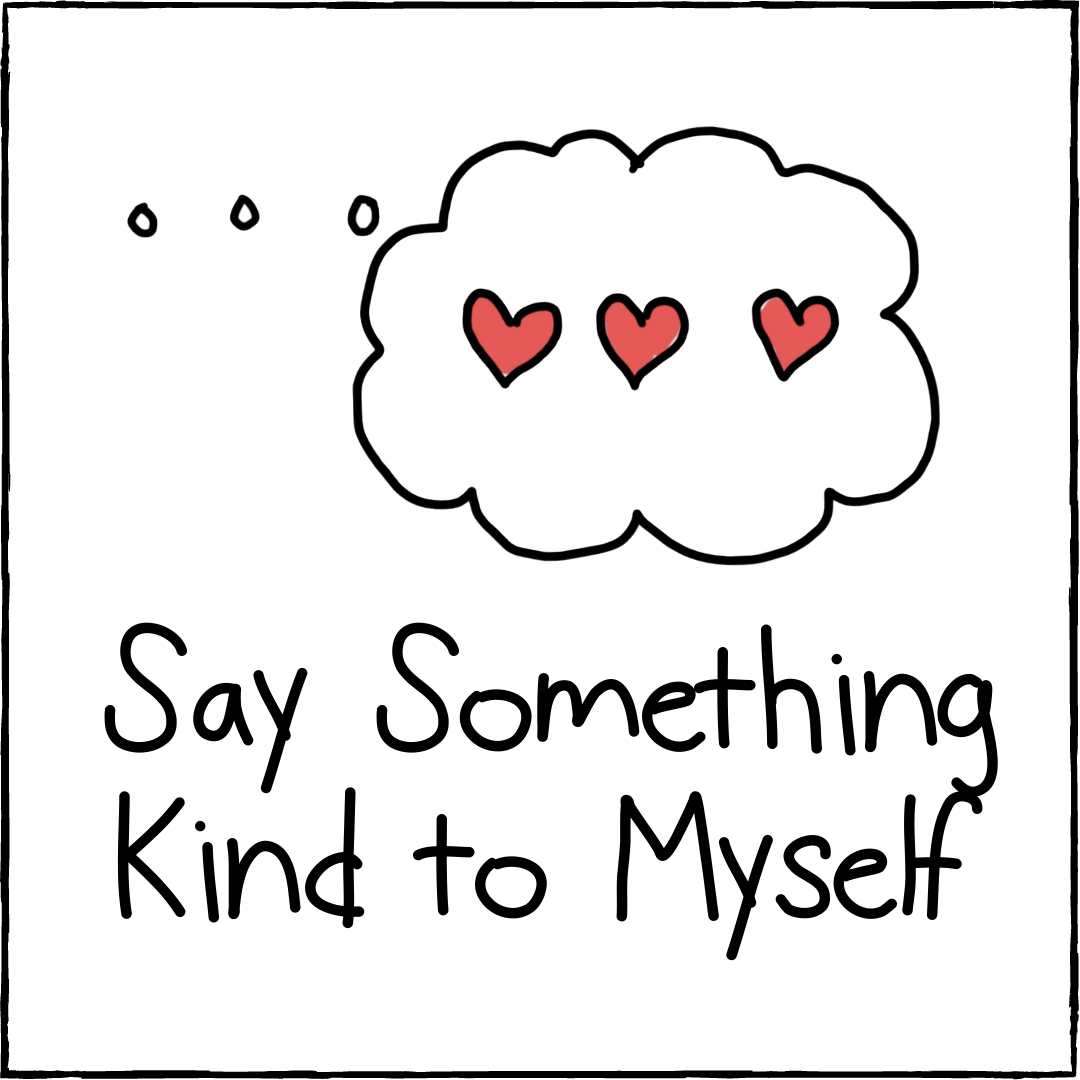 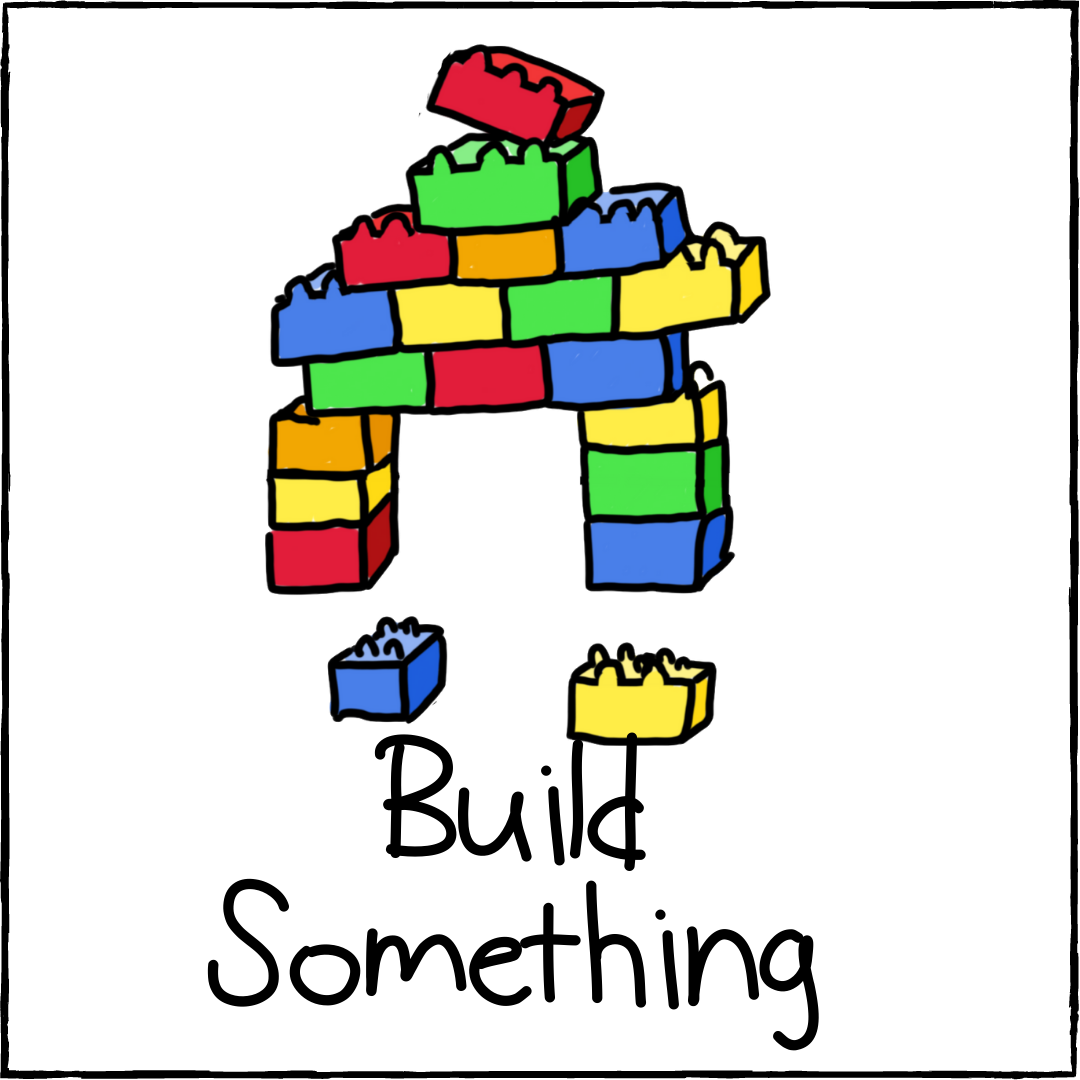 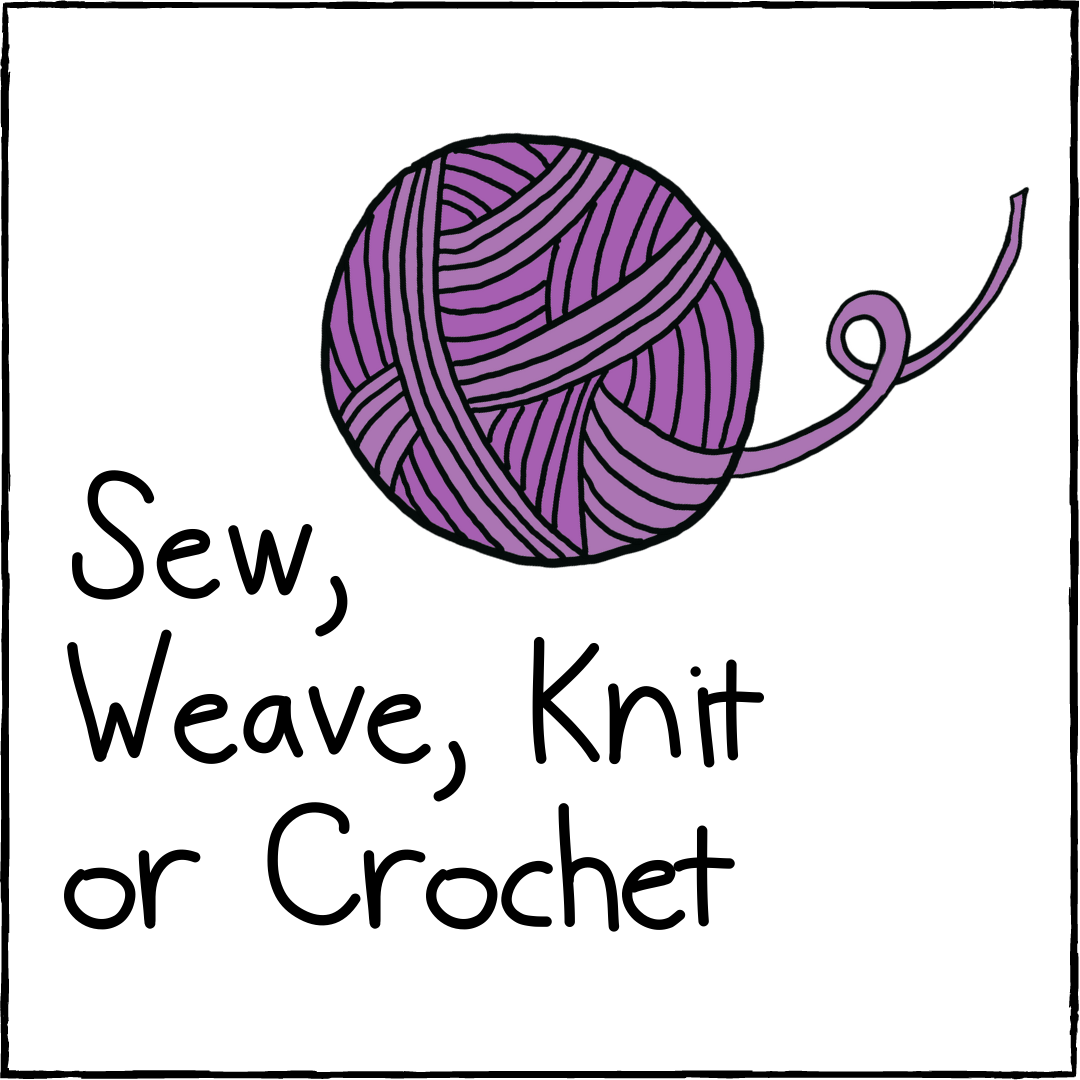 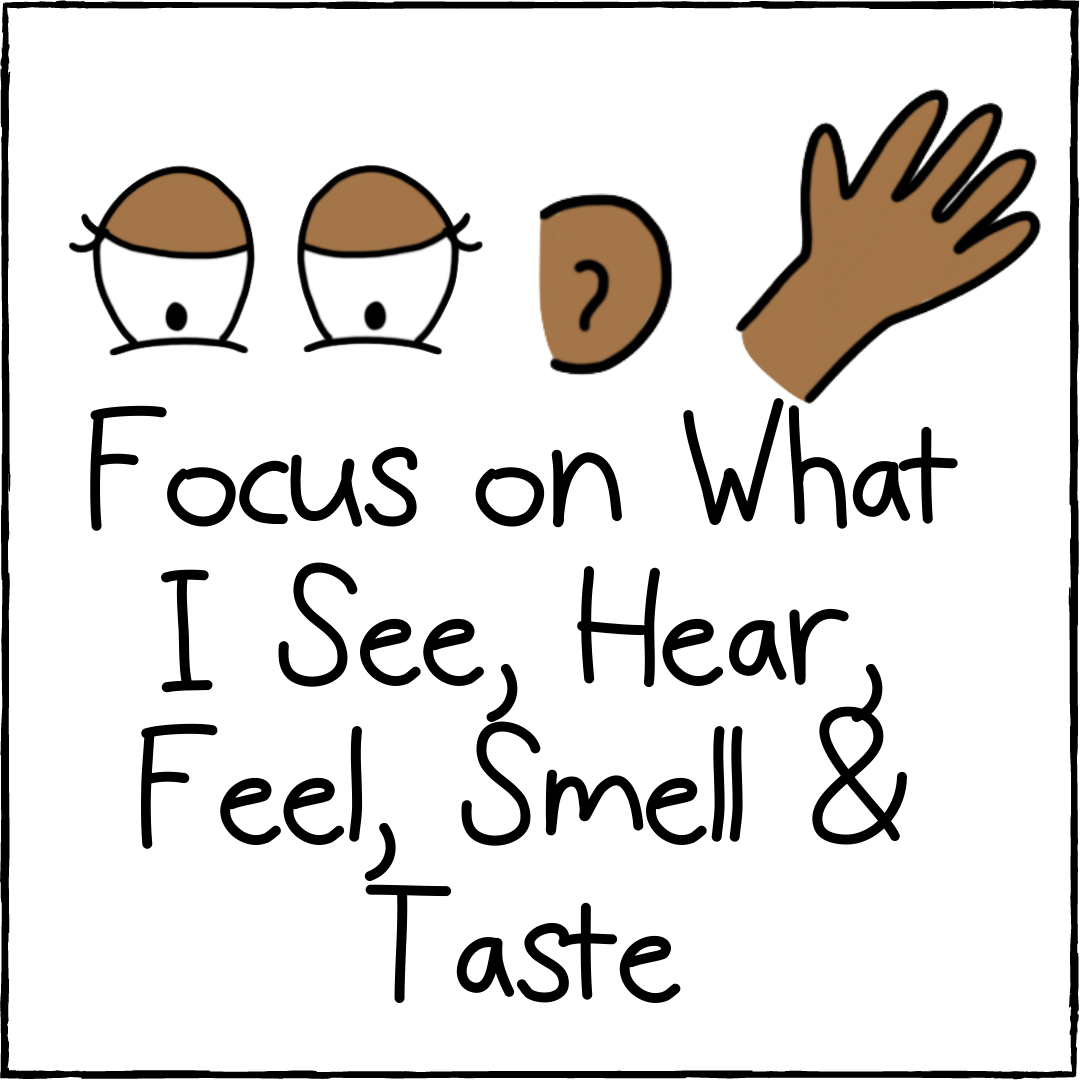 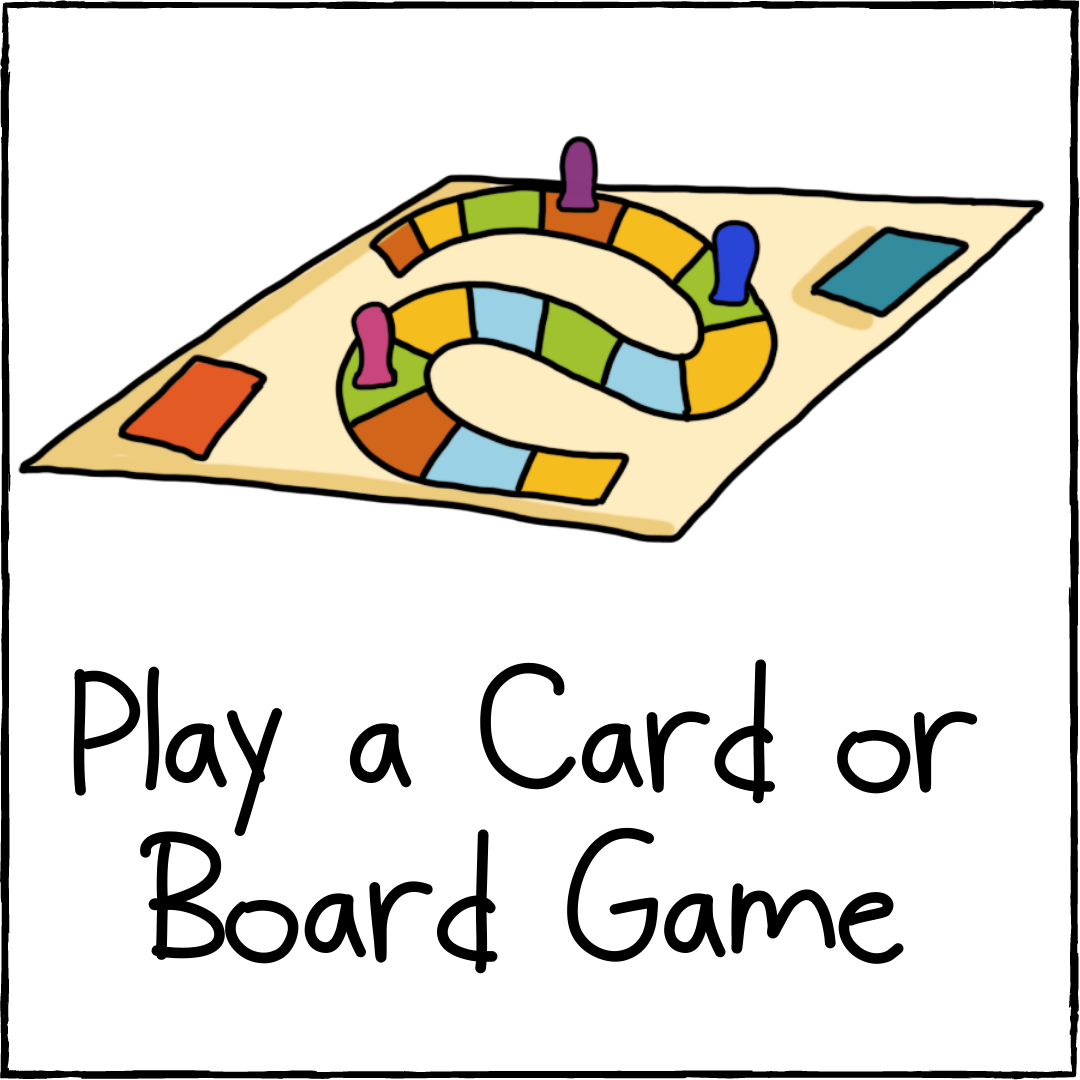 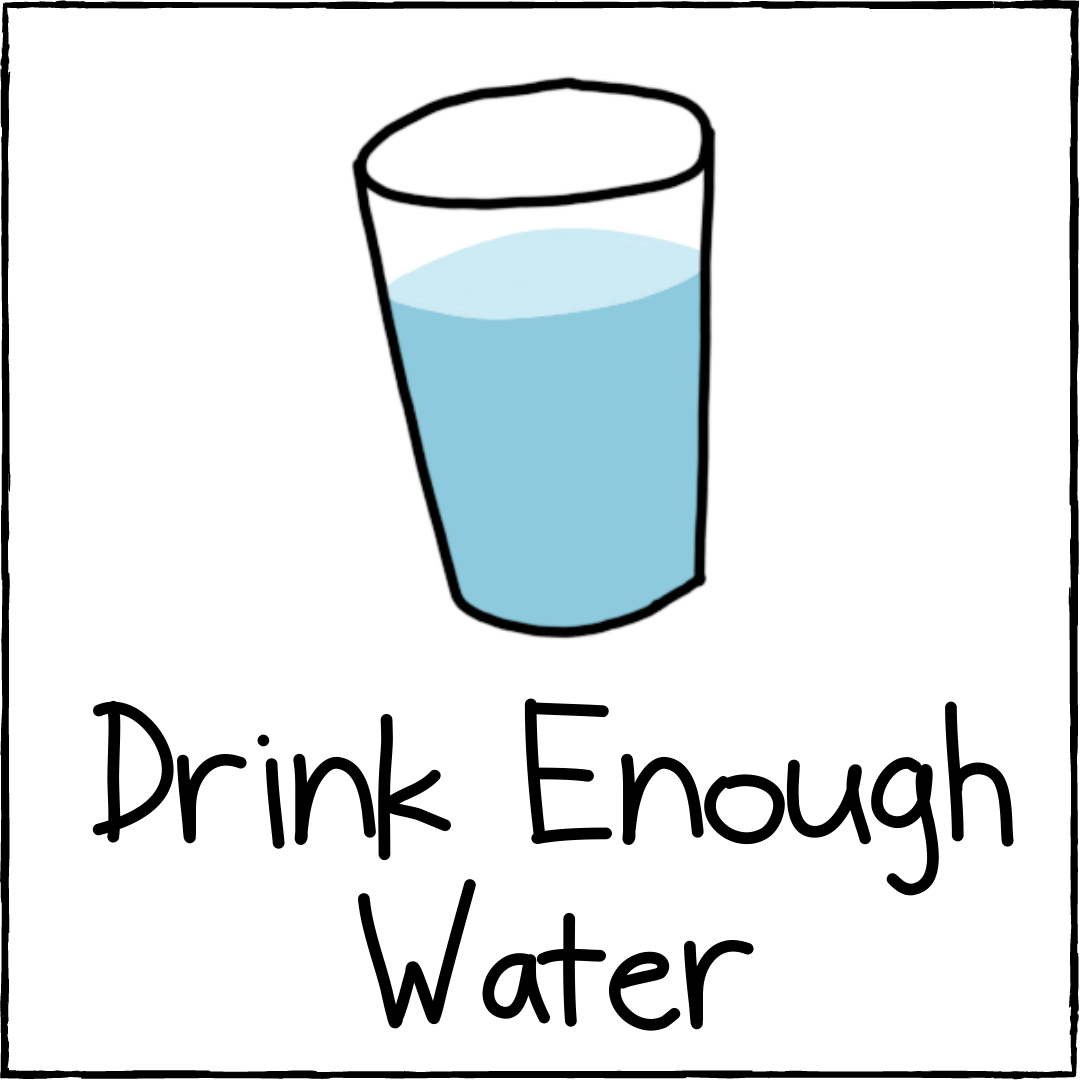 Type here
Type here
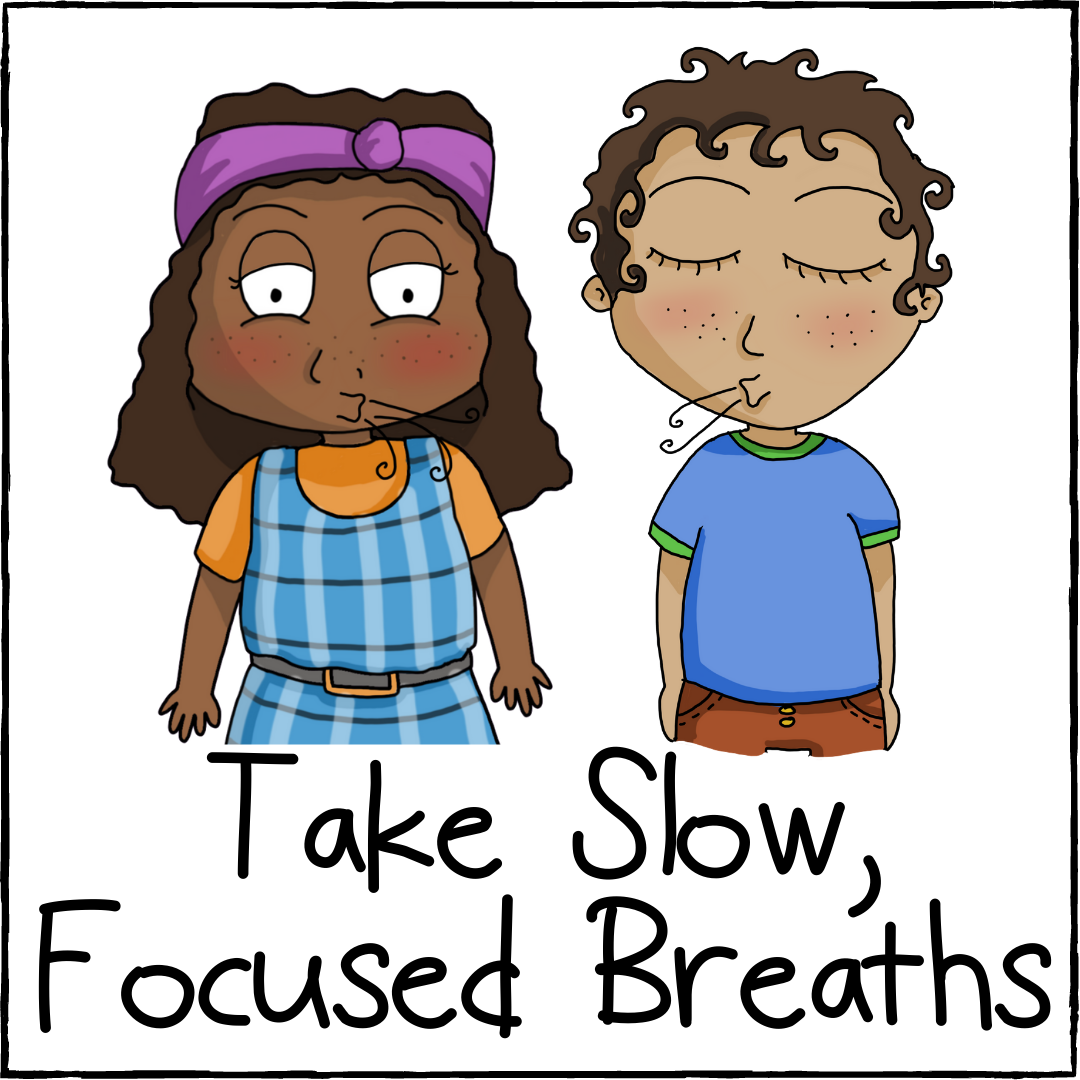 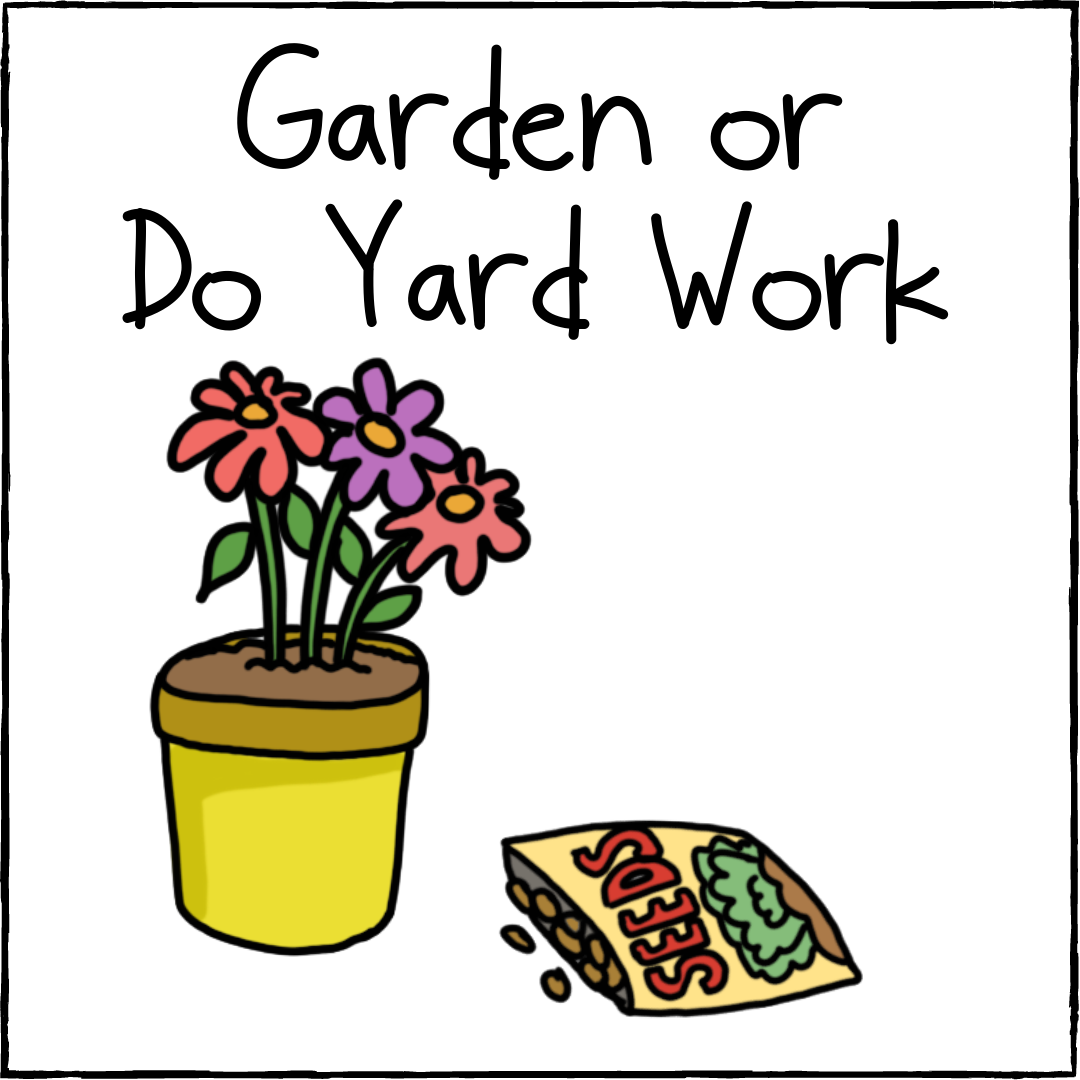 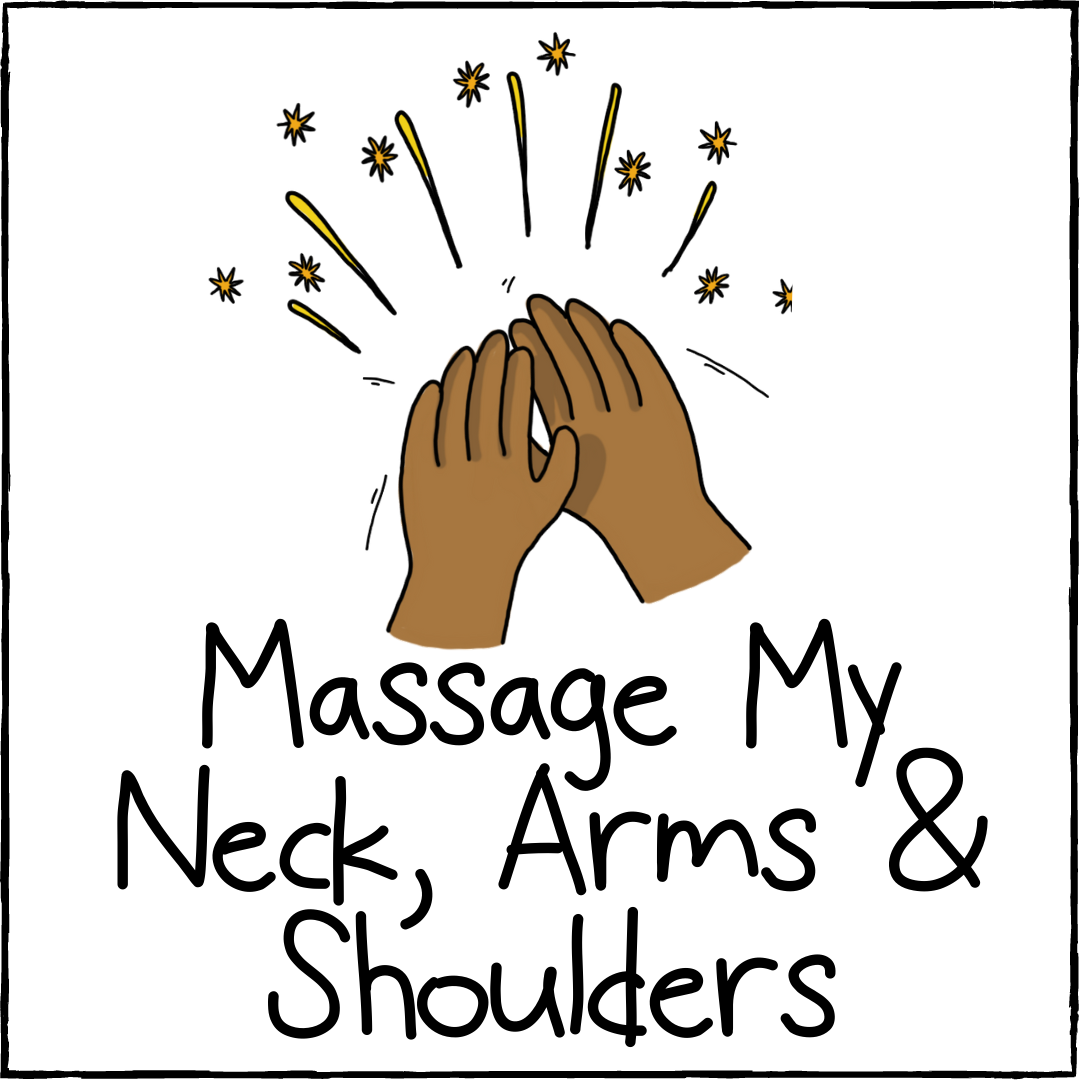 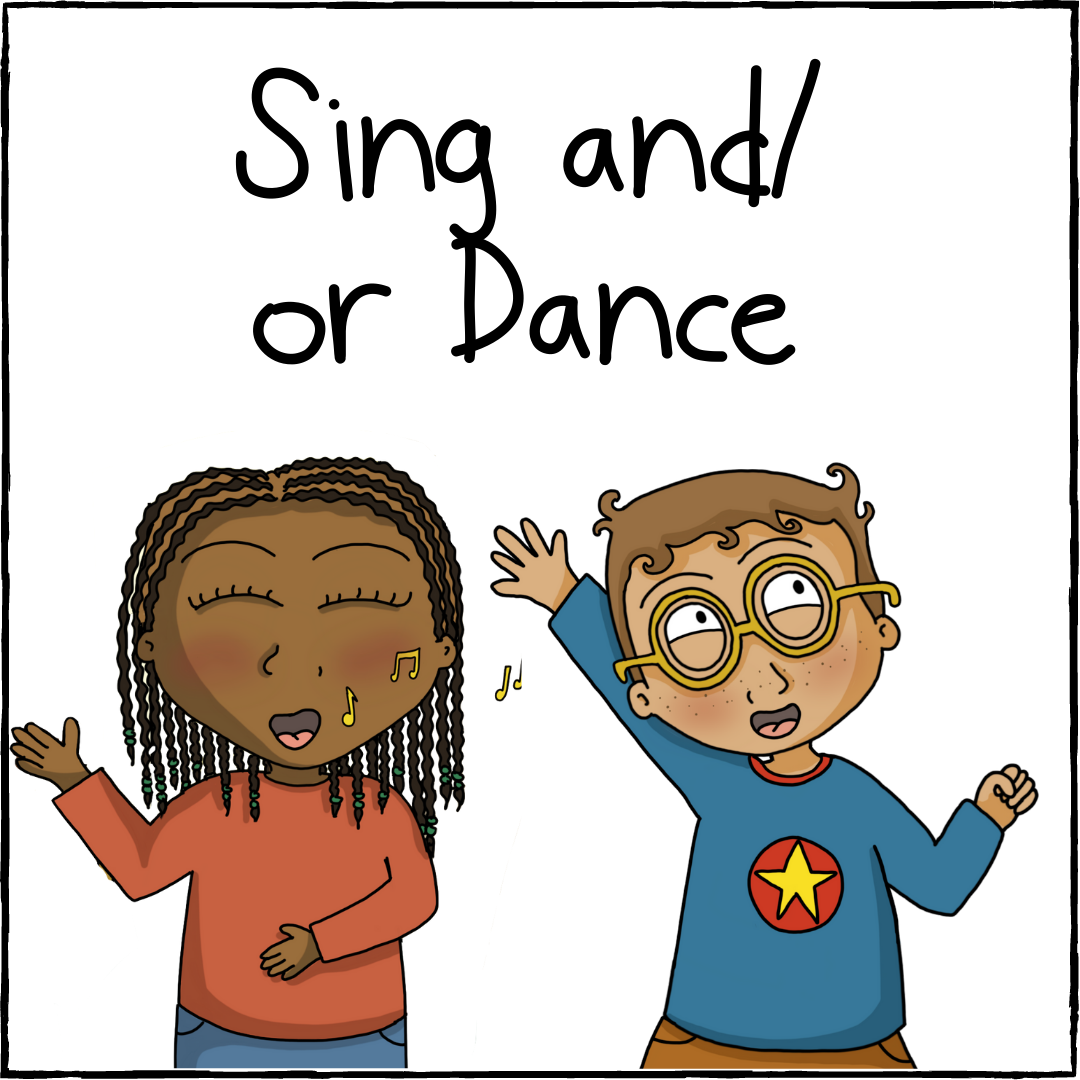 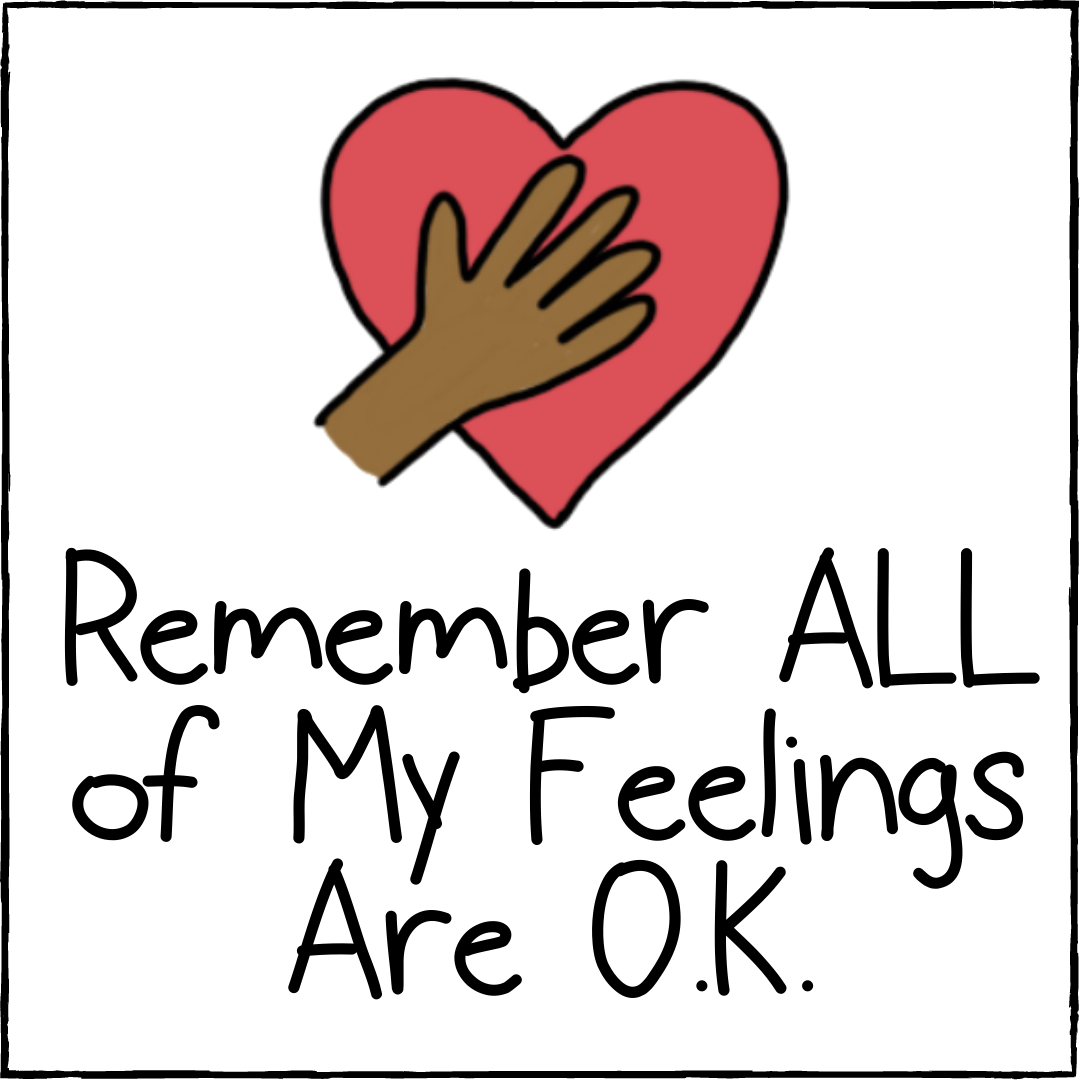 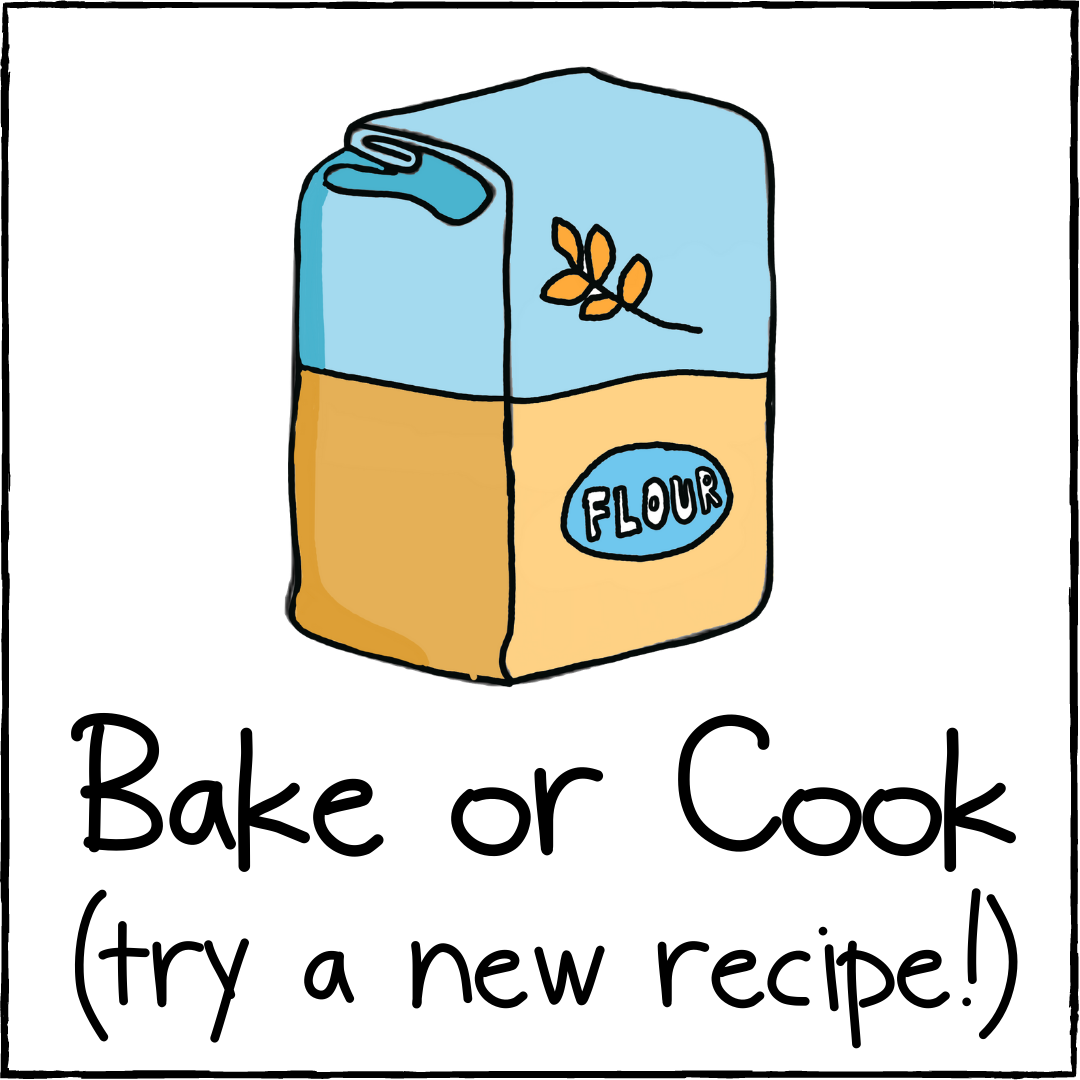 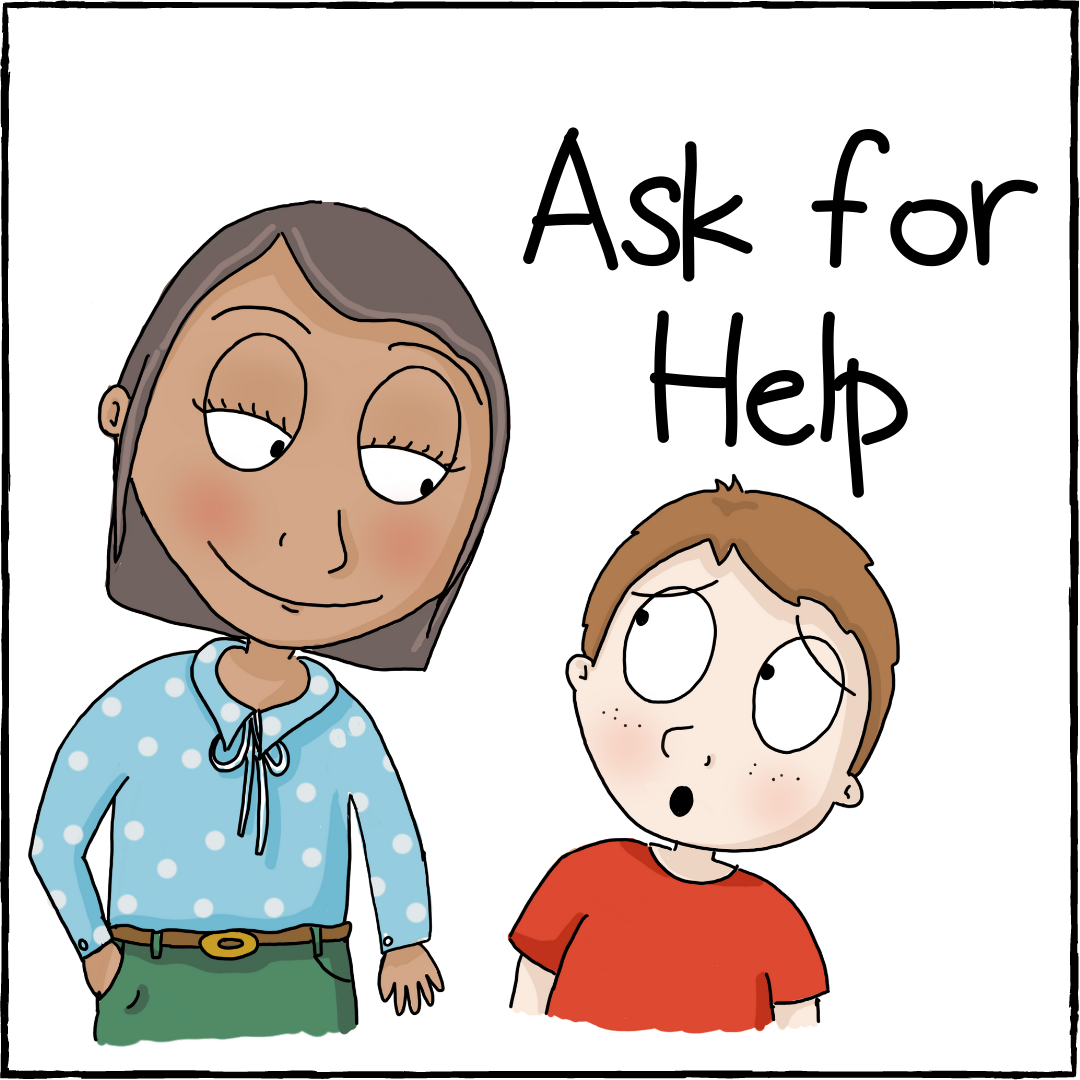 Type here
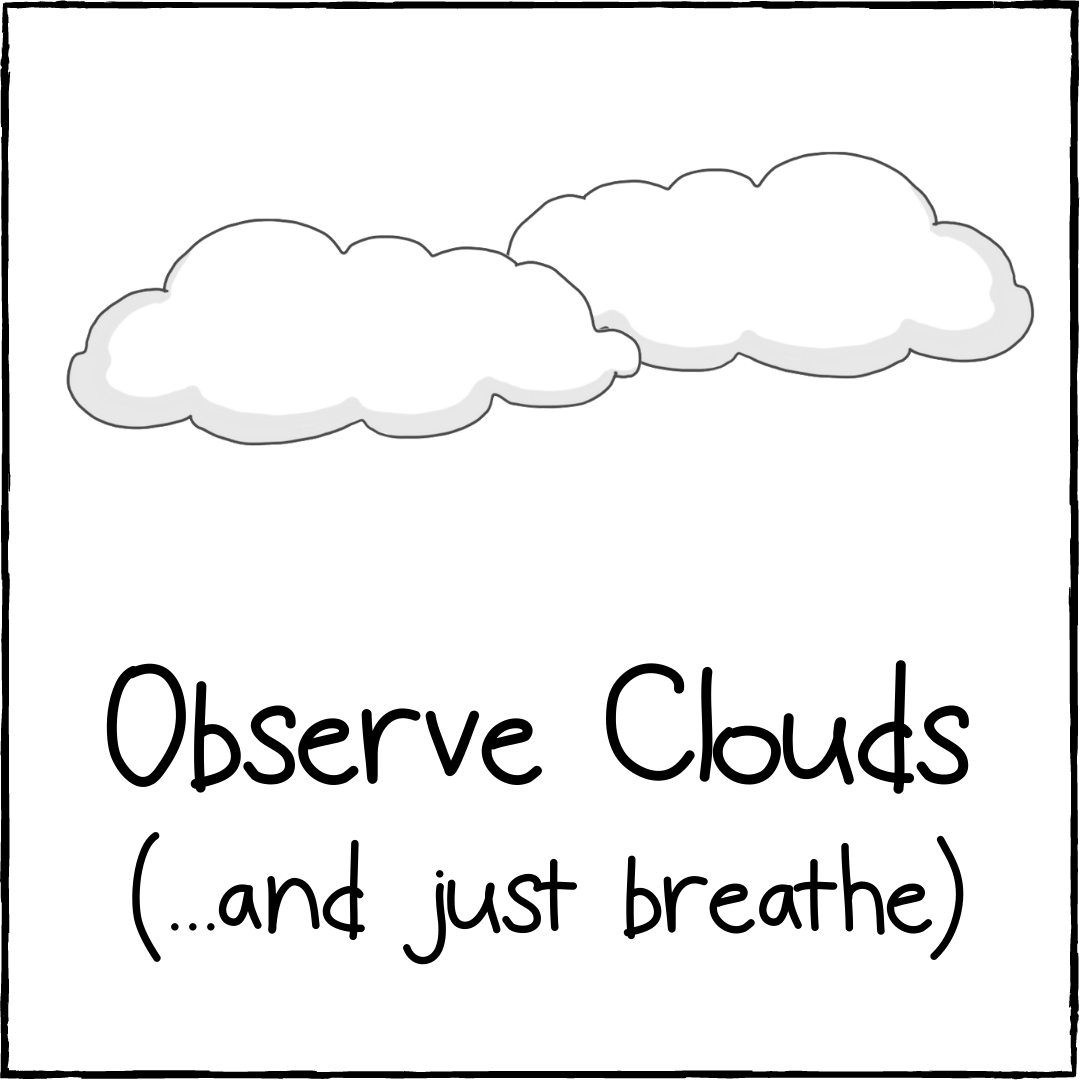 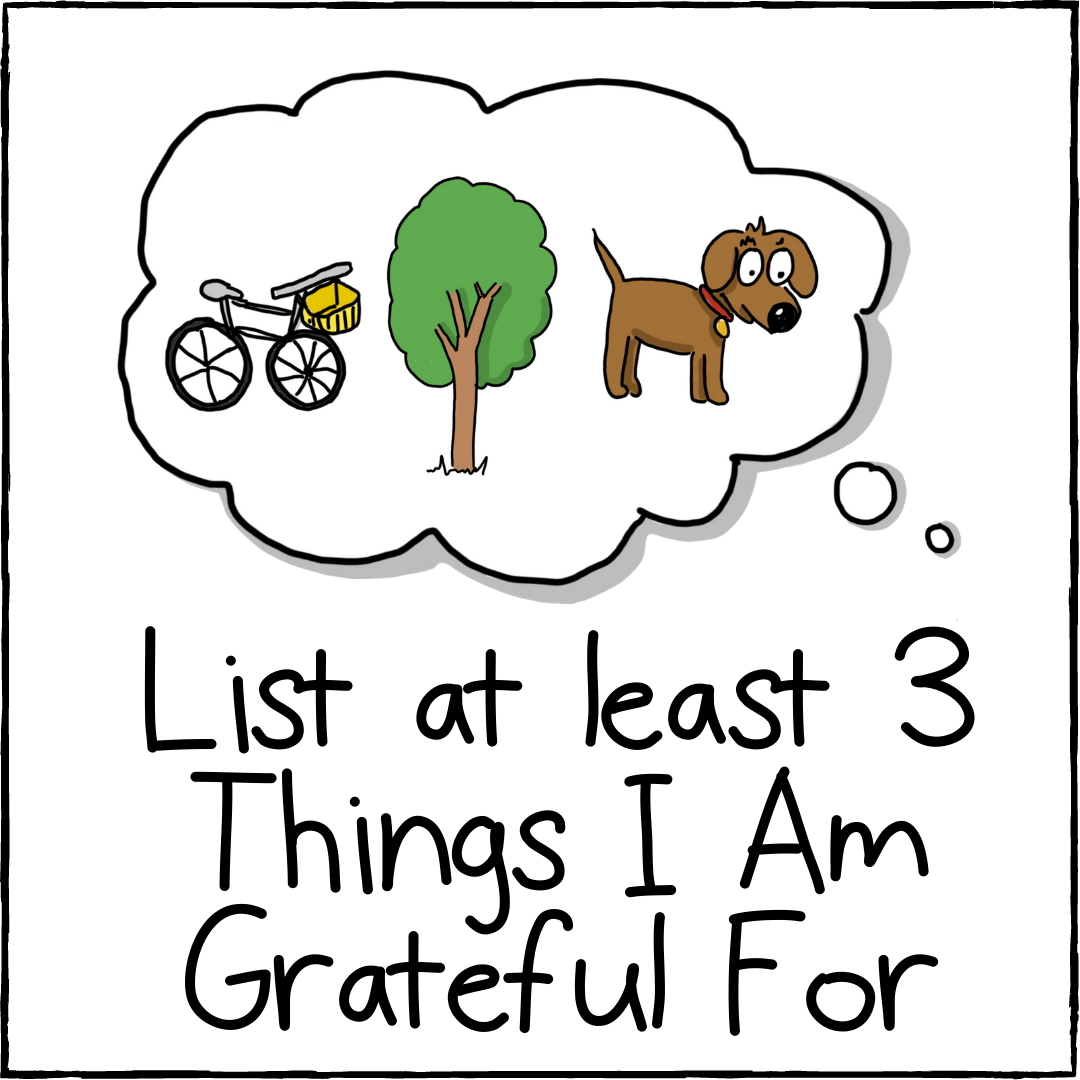 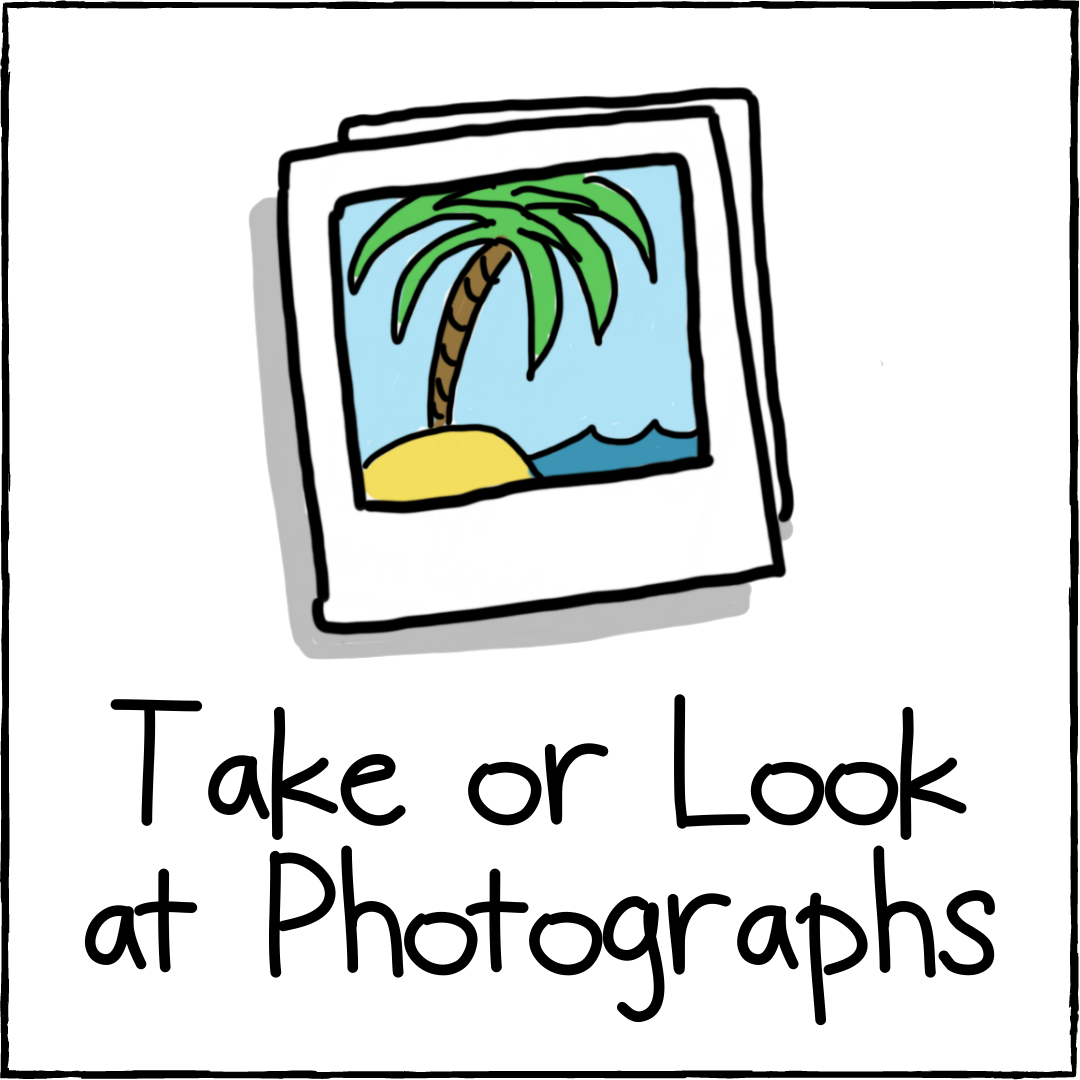 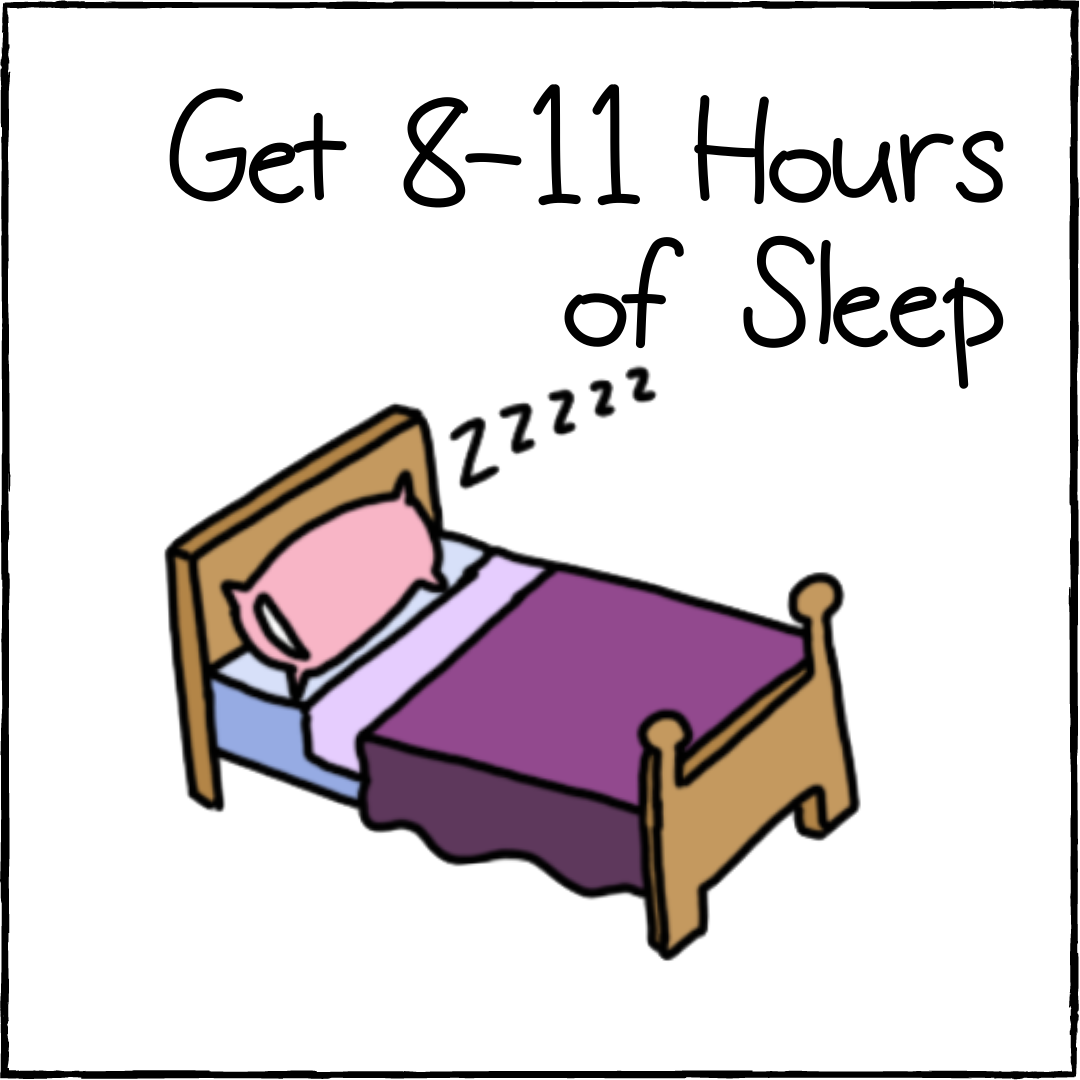 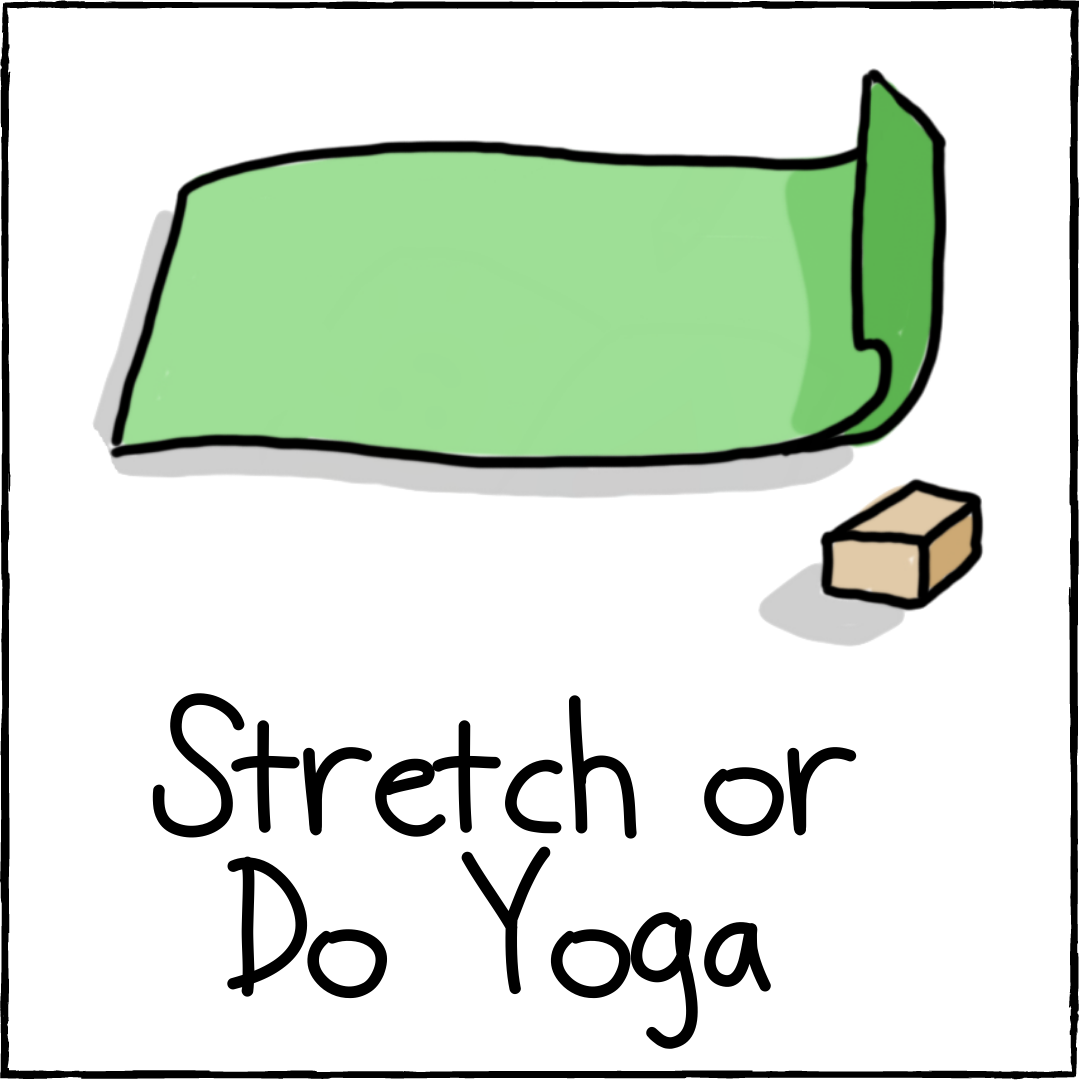 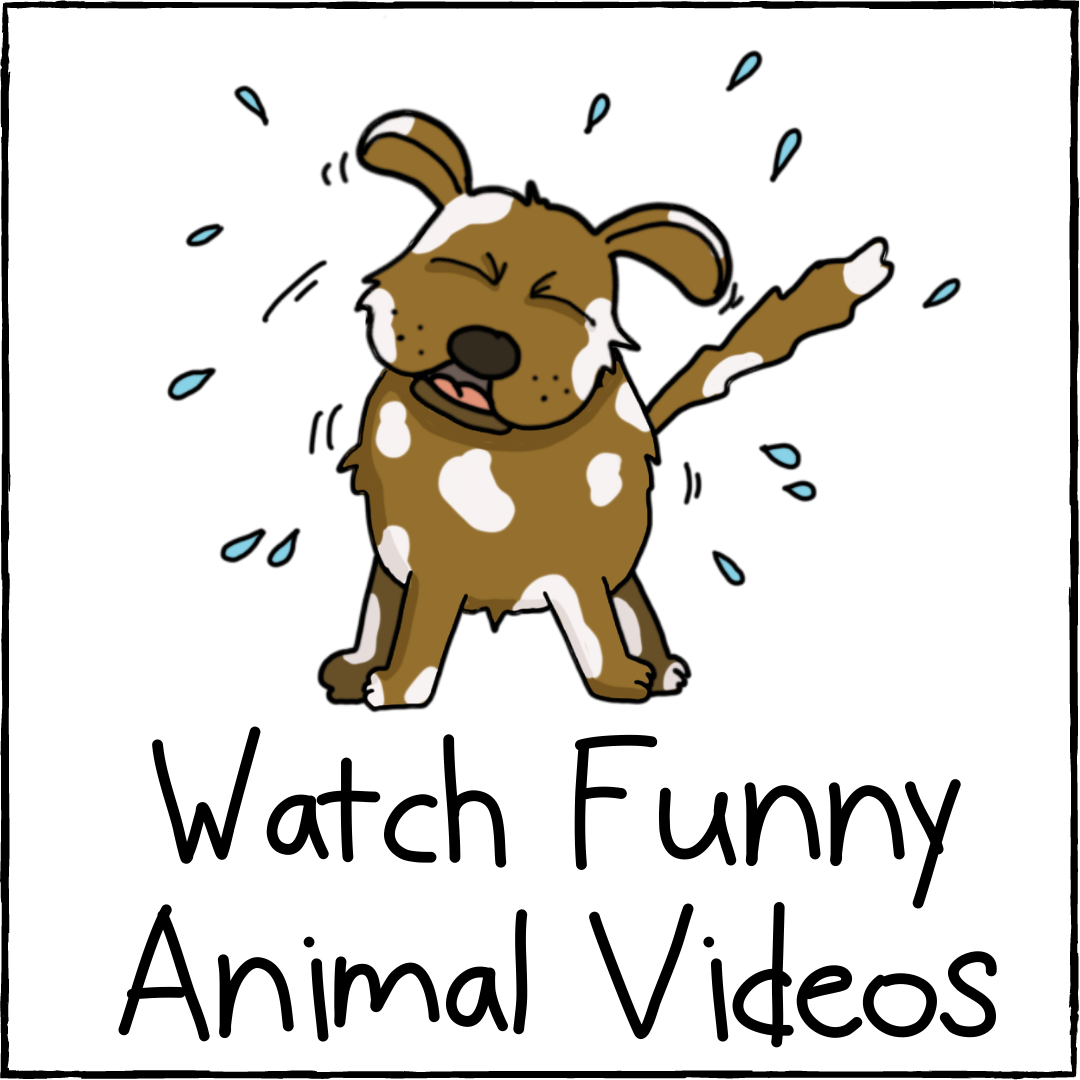 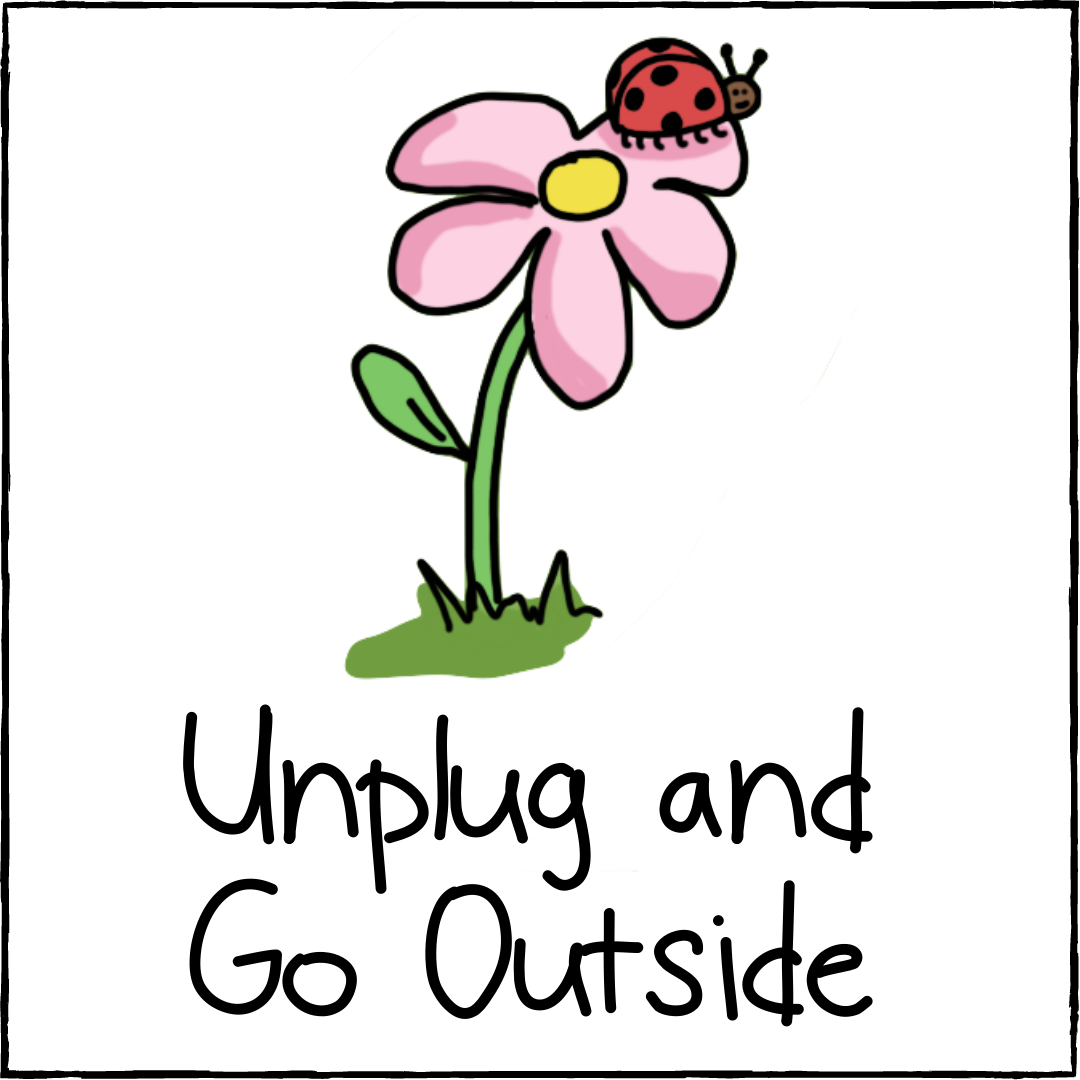 Type here
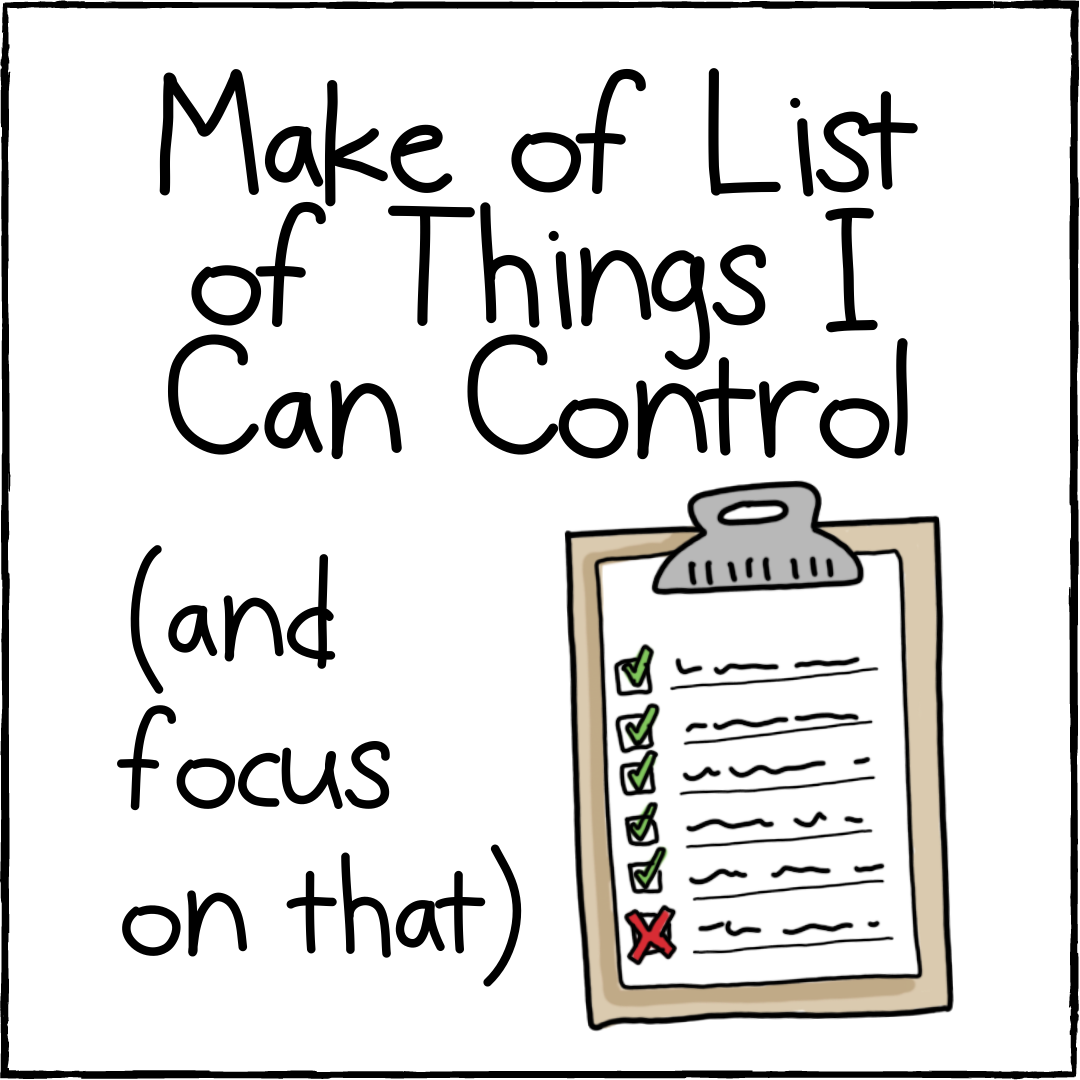 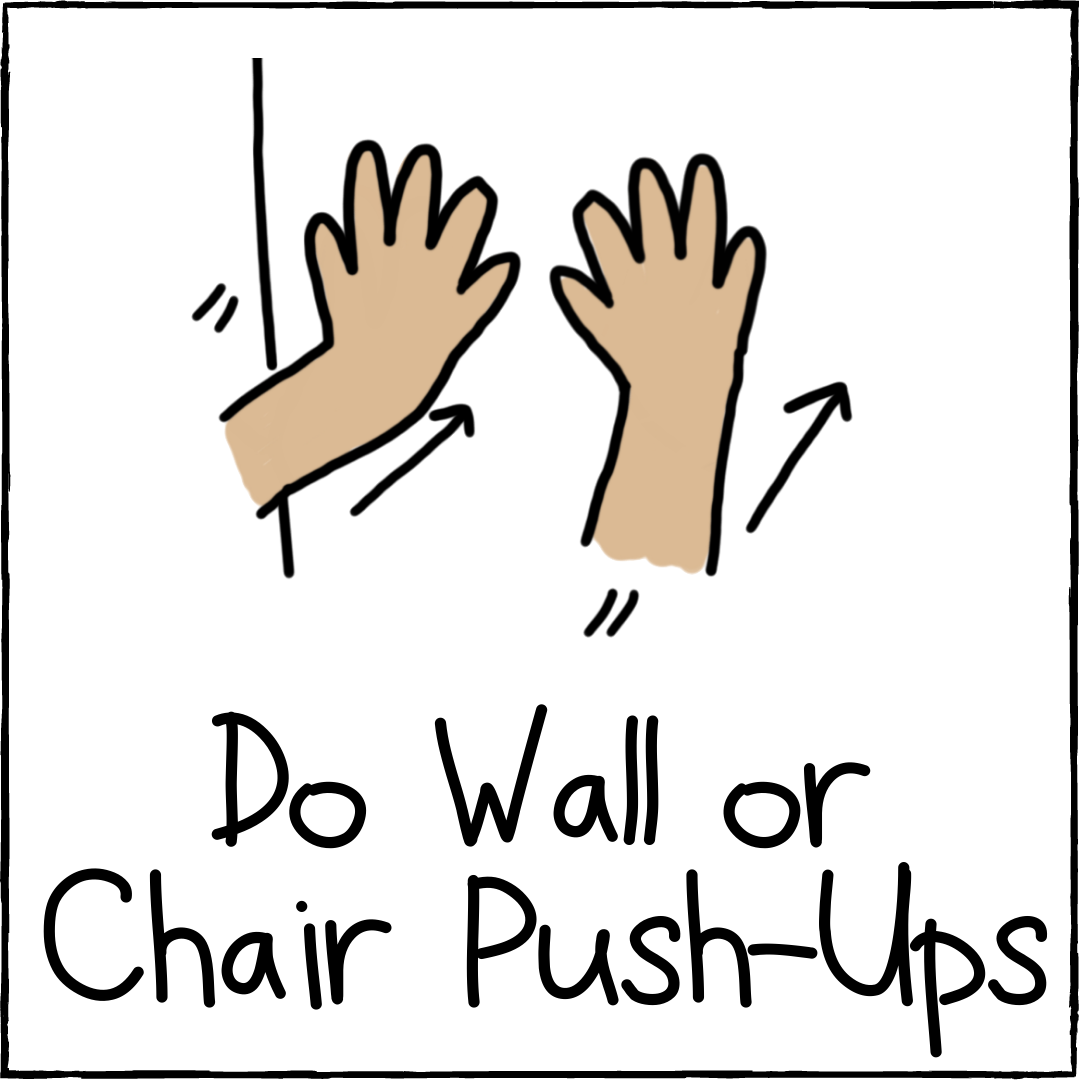 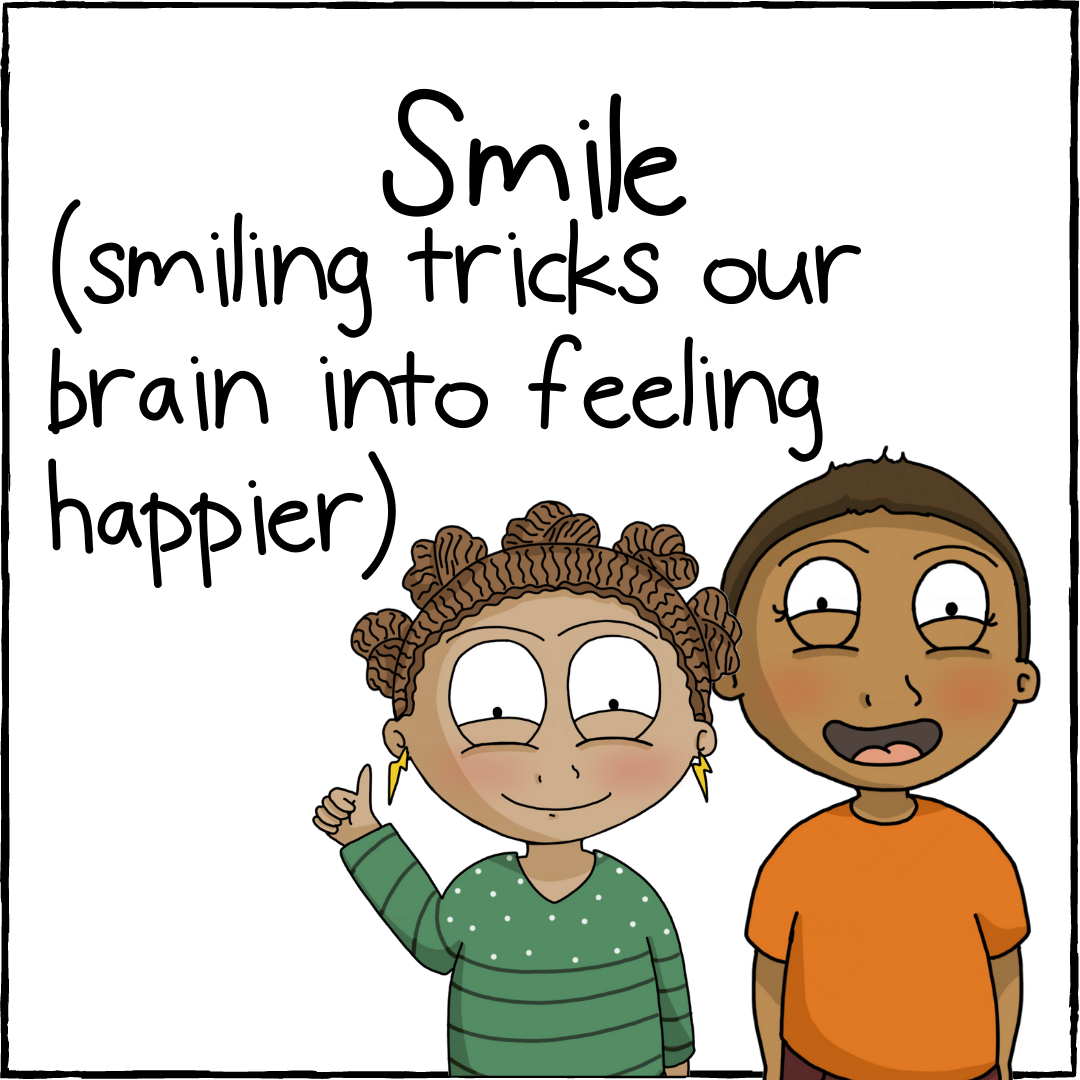 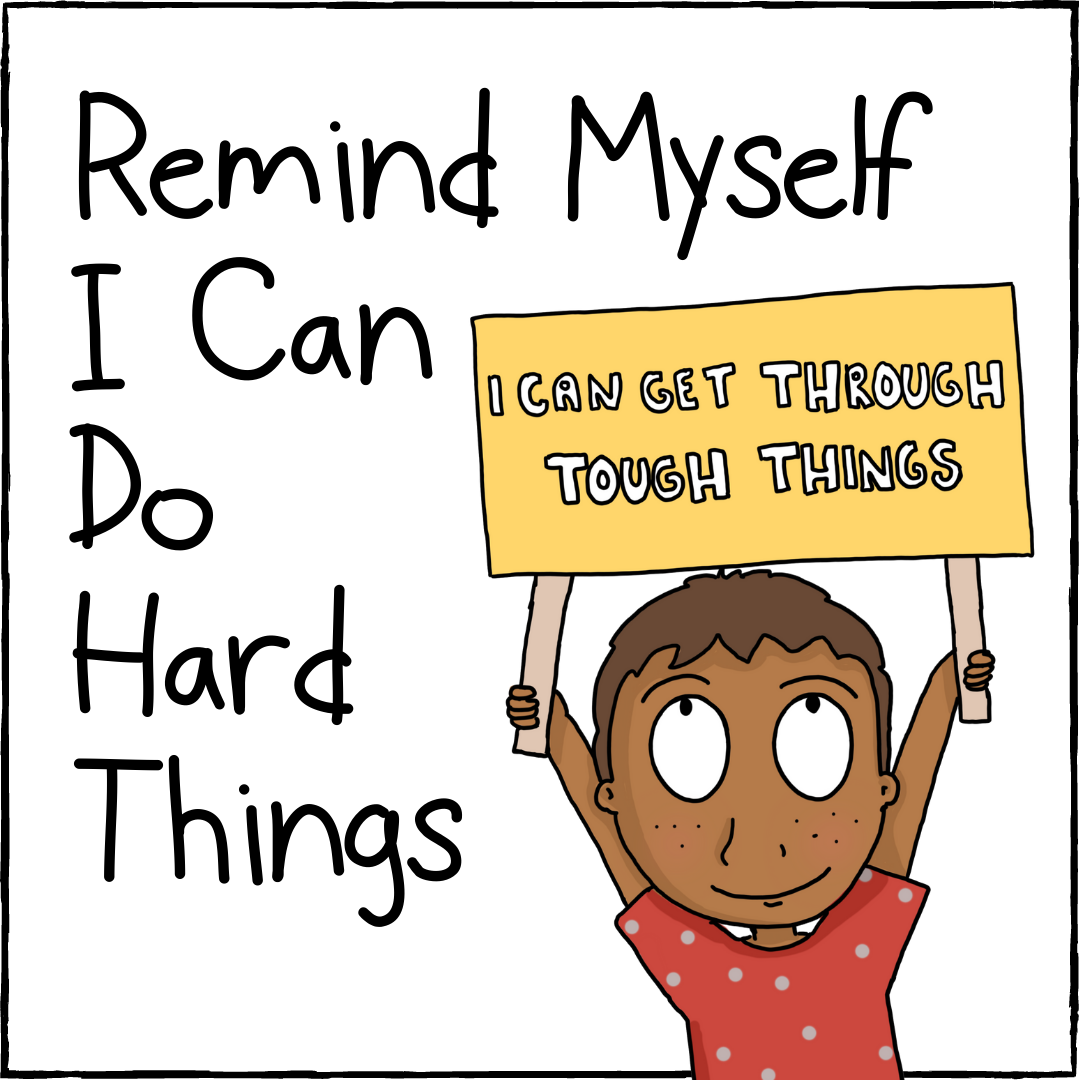 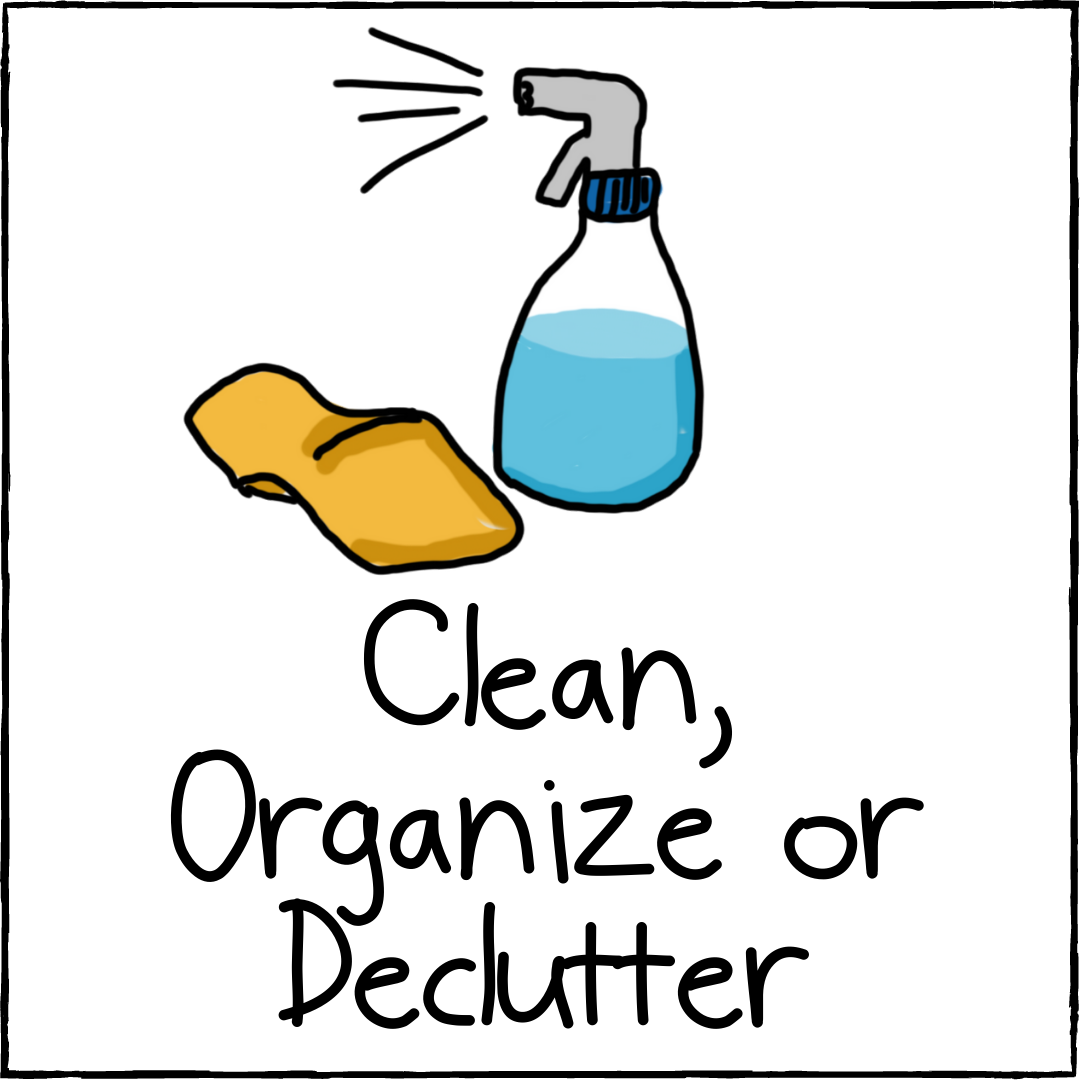 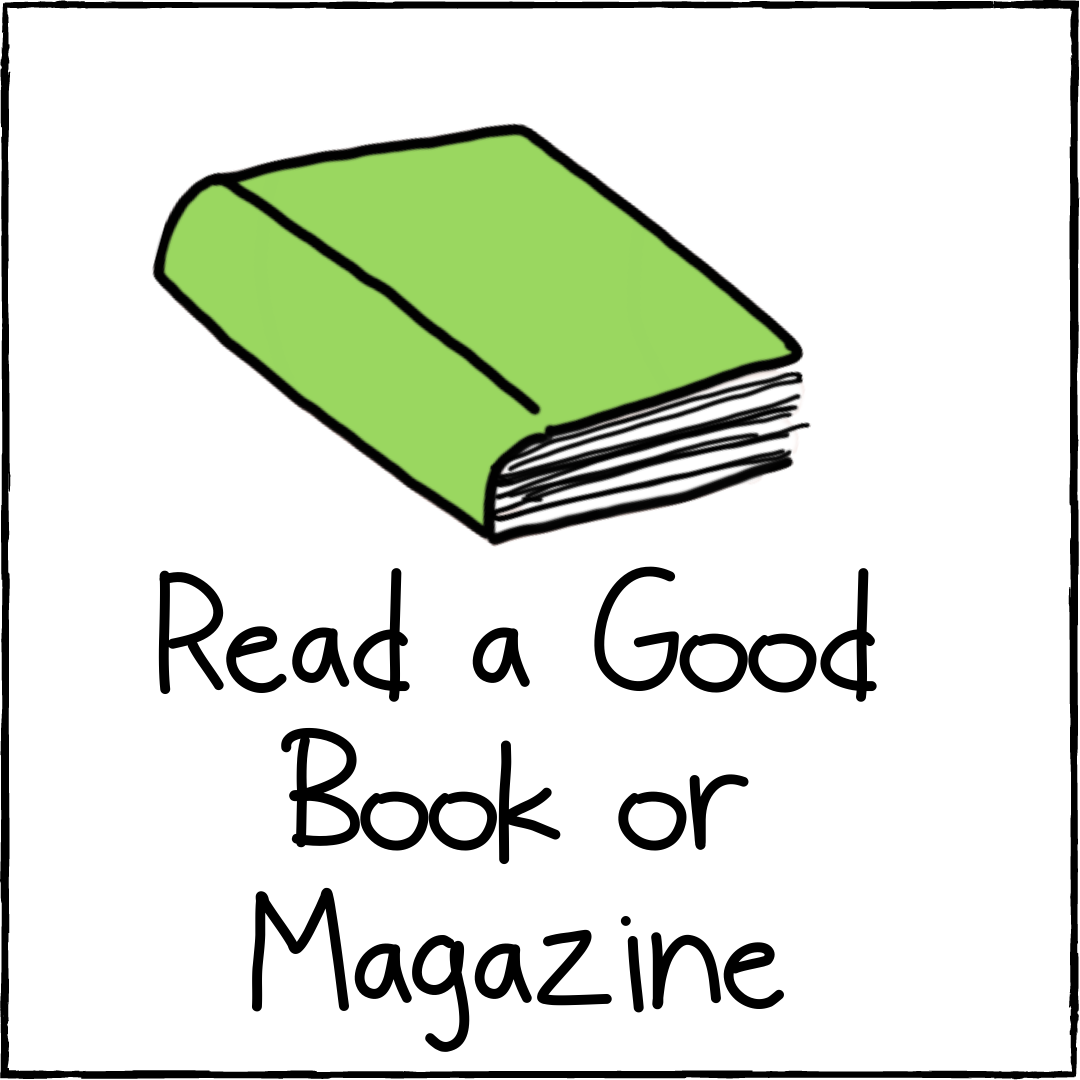 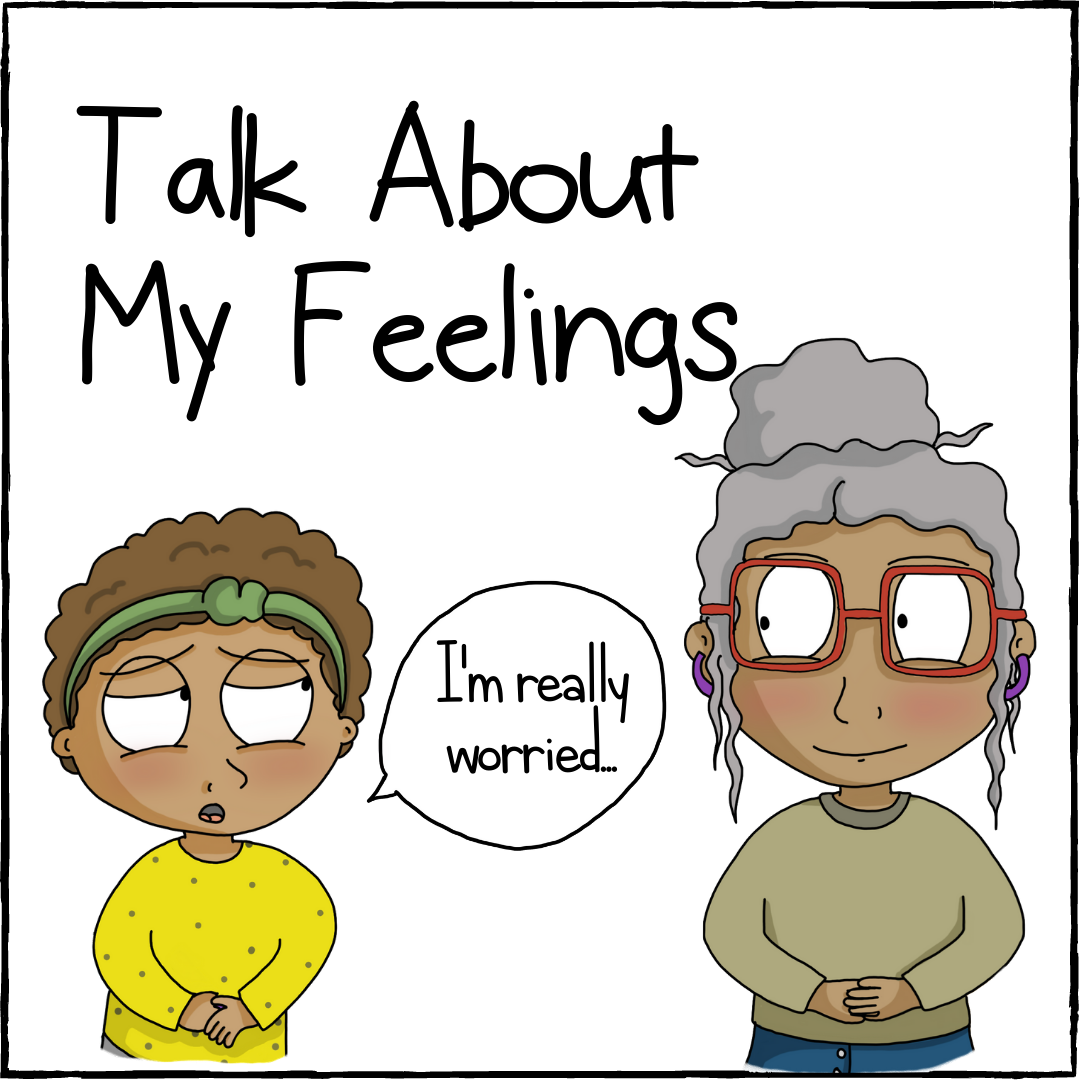 Type here
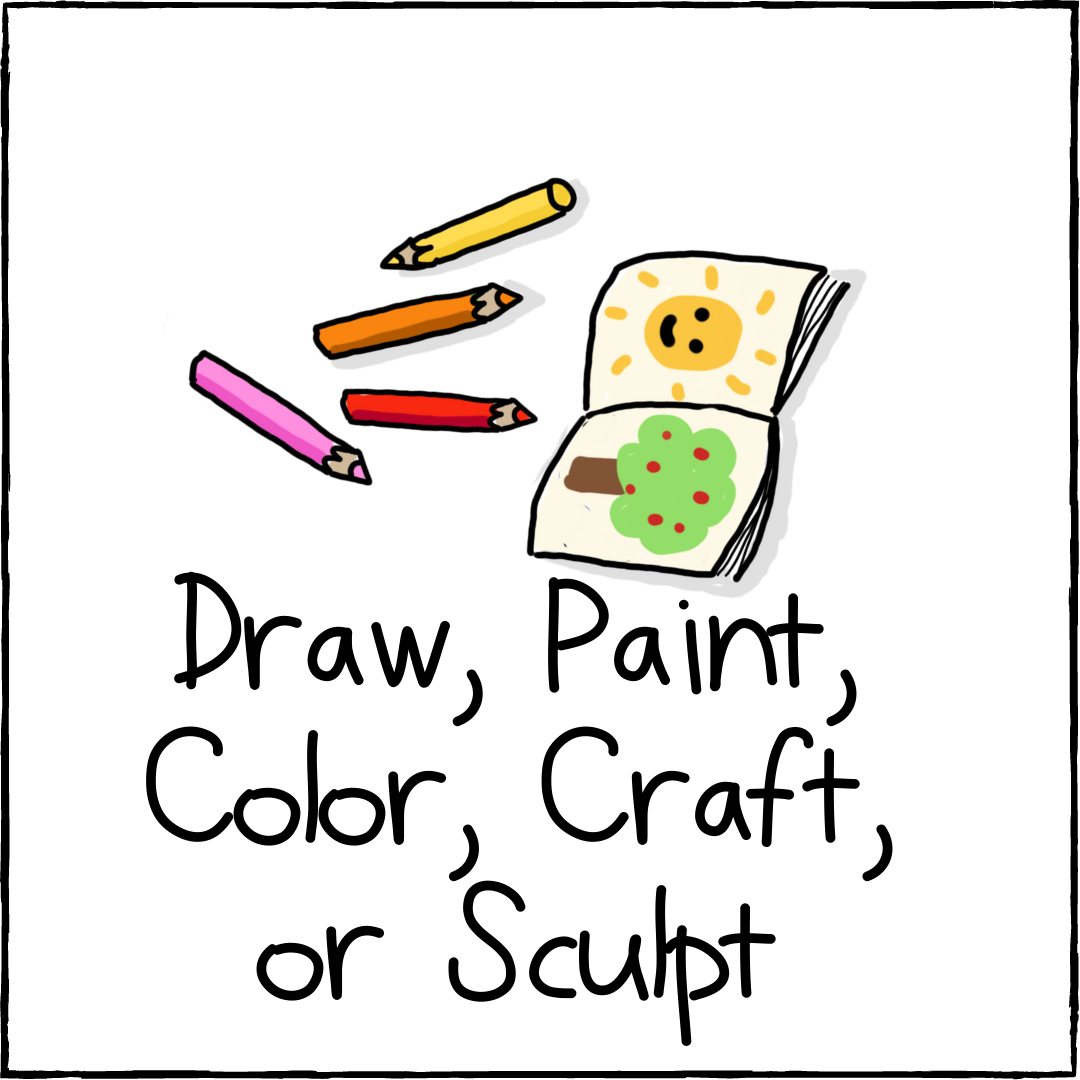 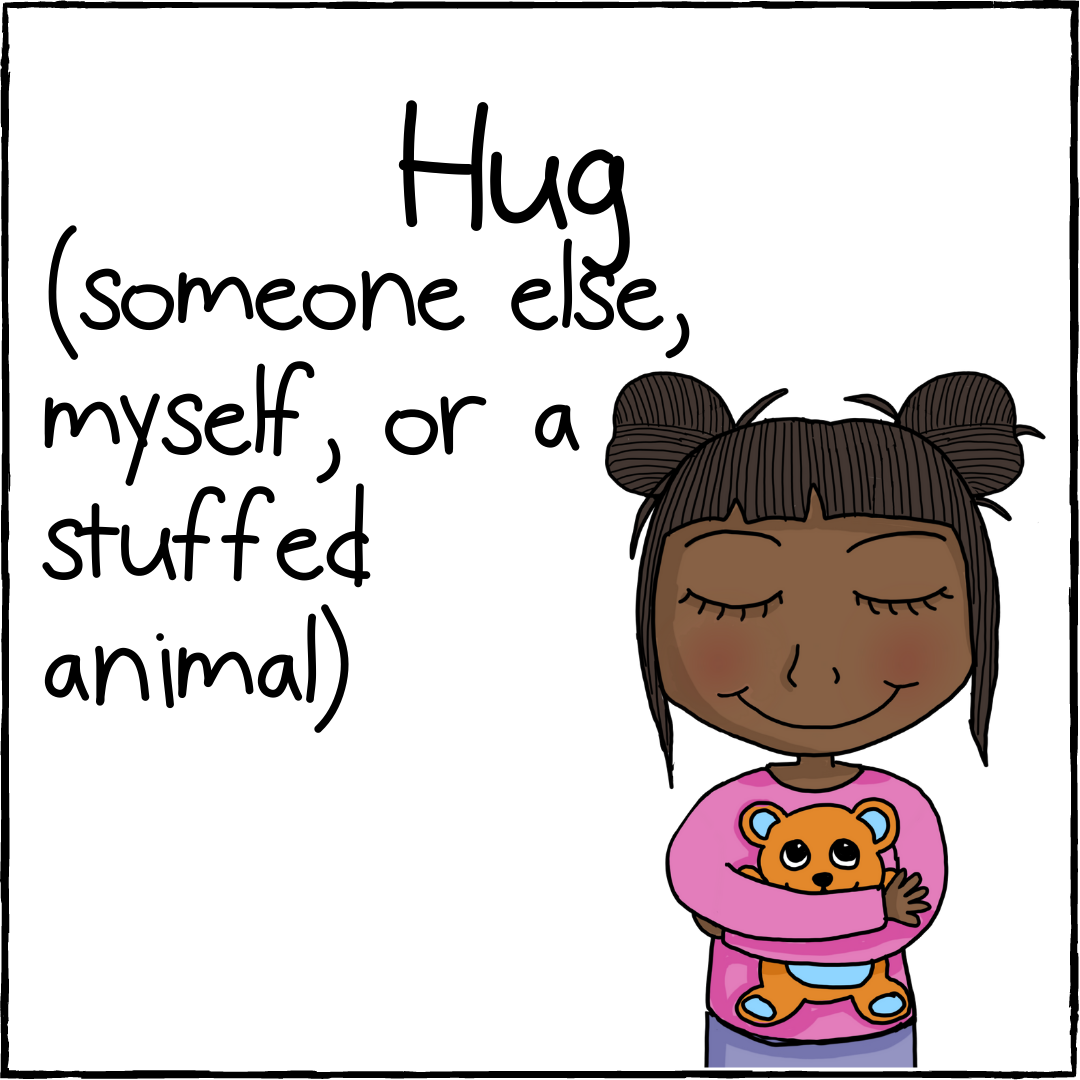 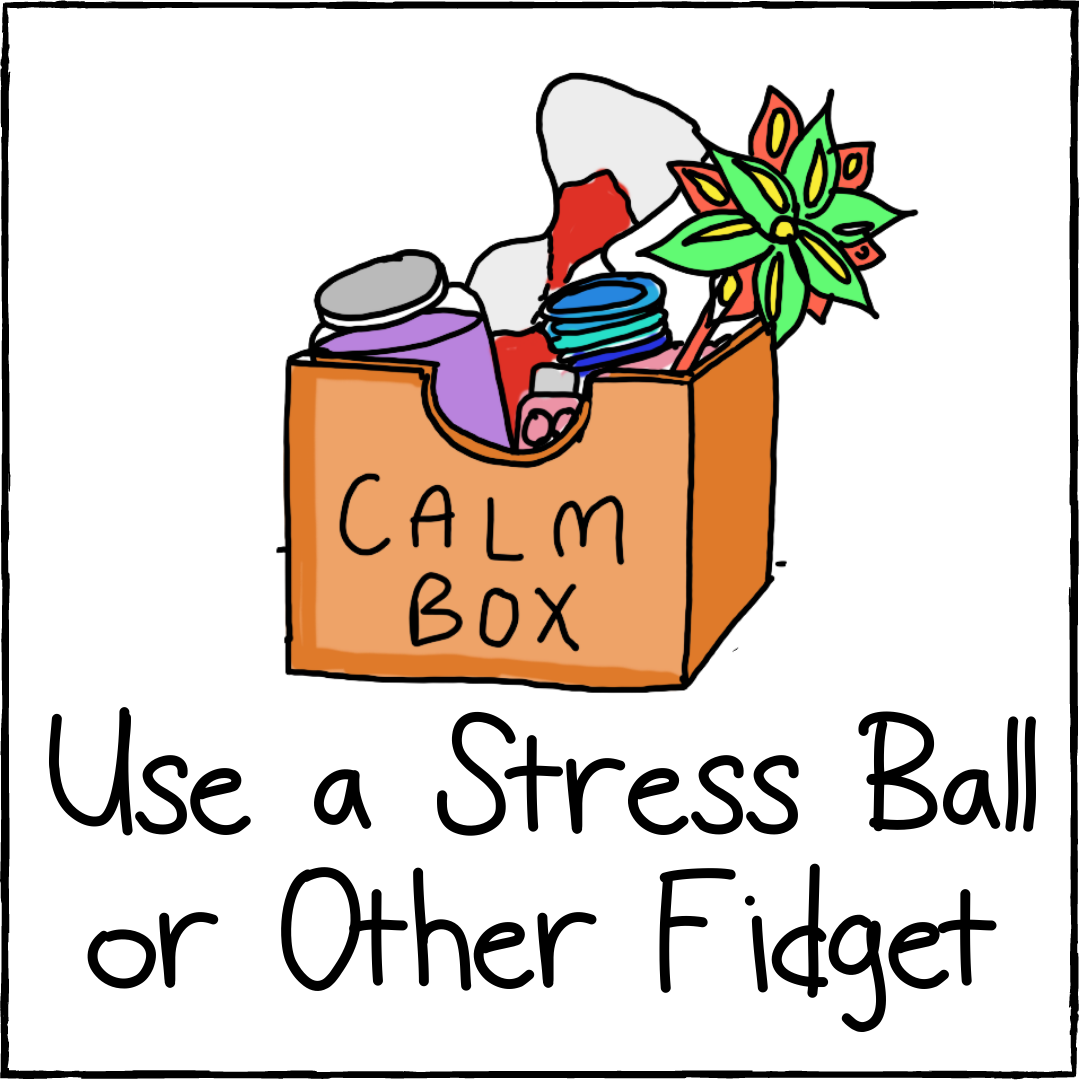 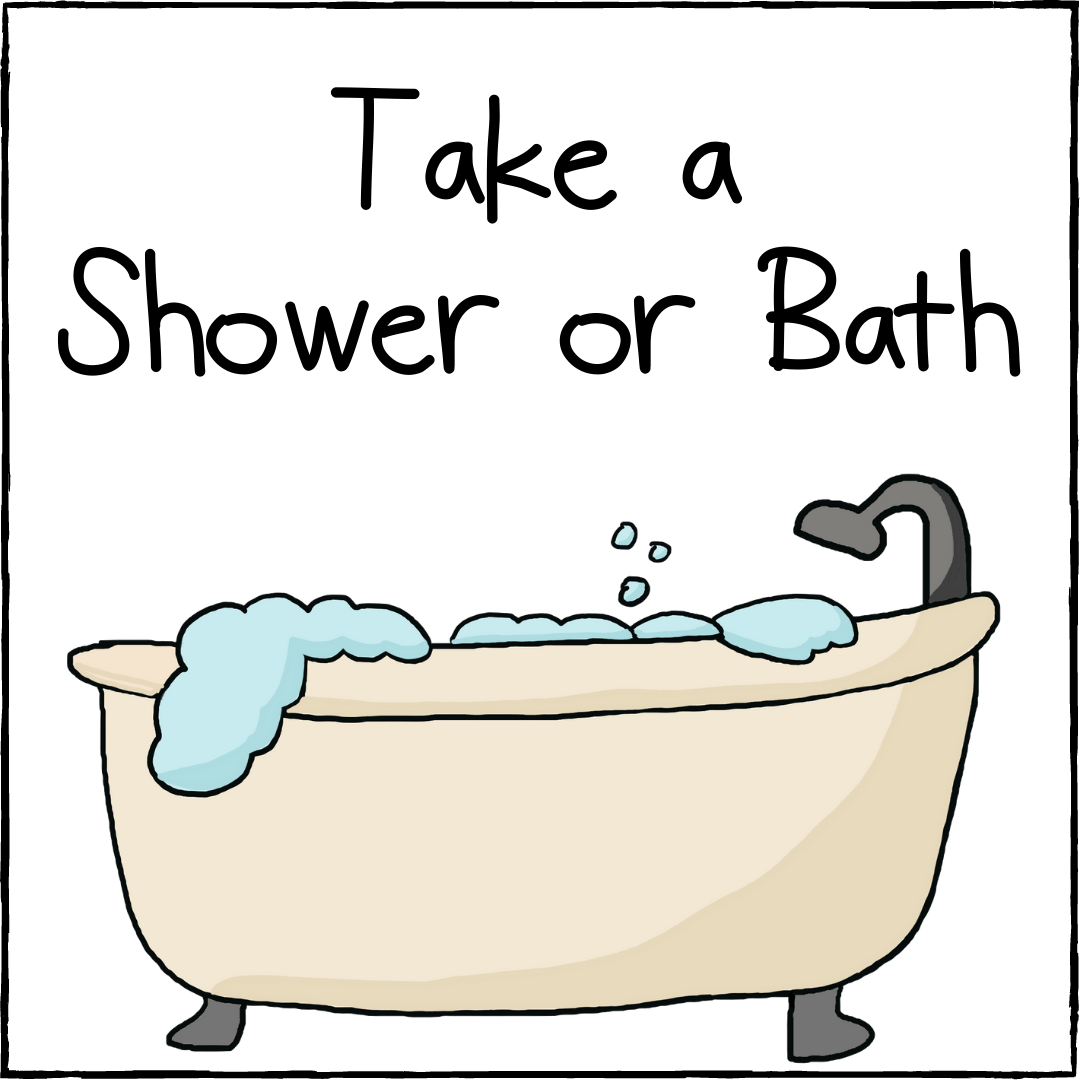 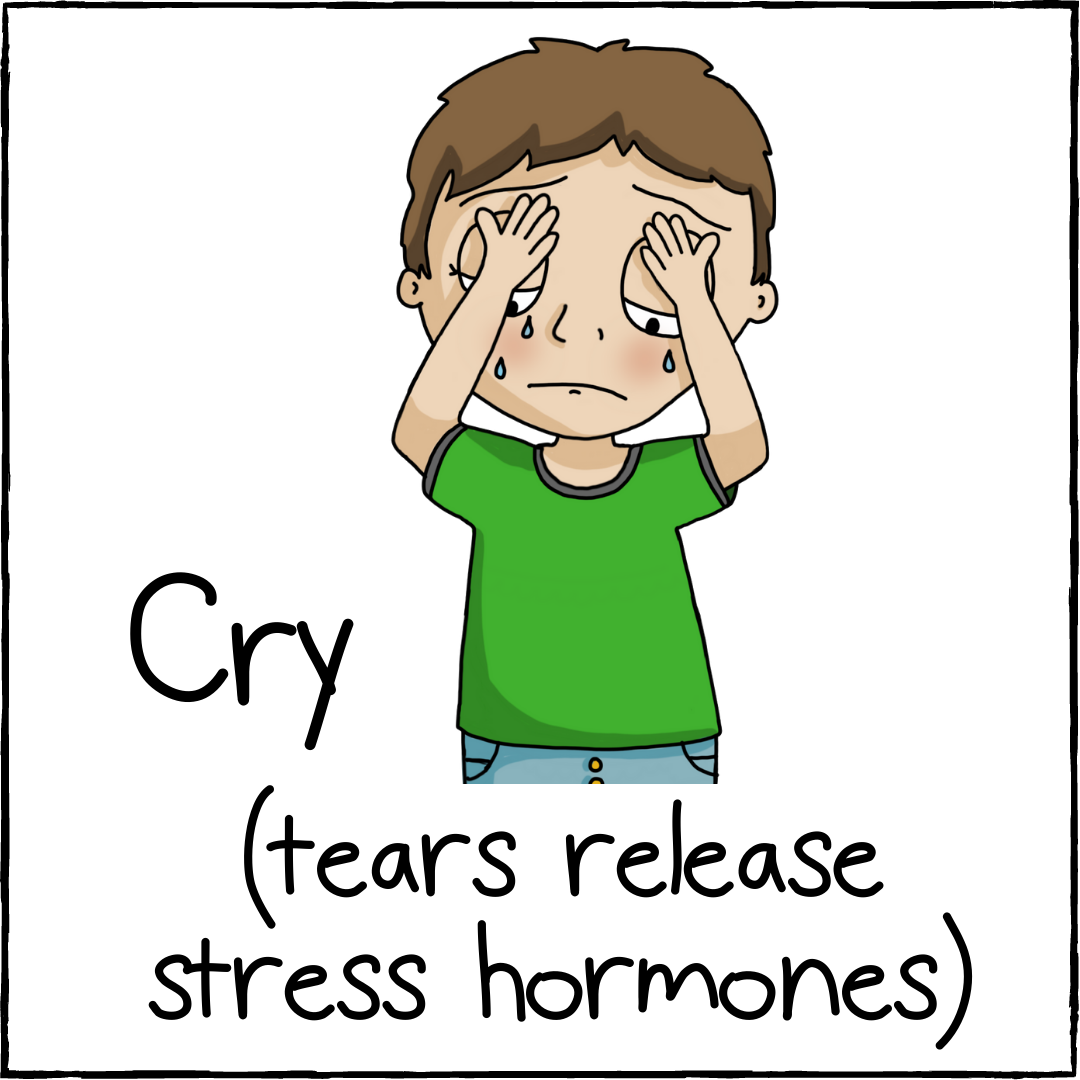 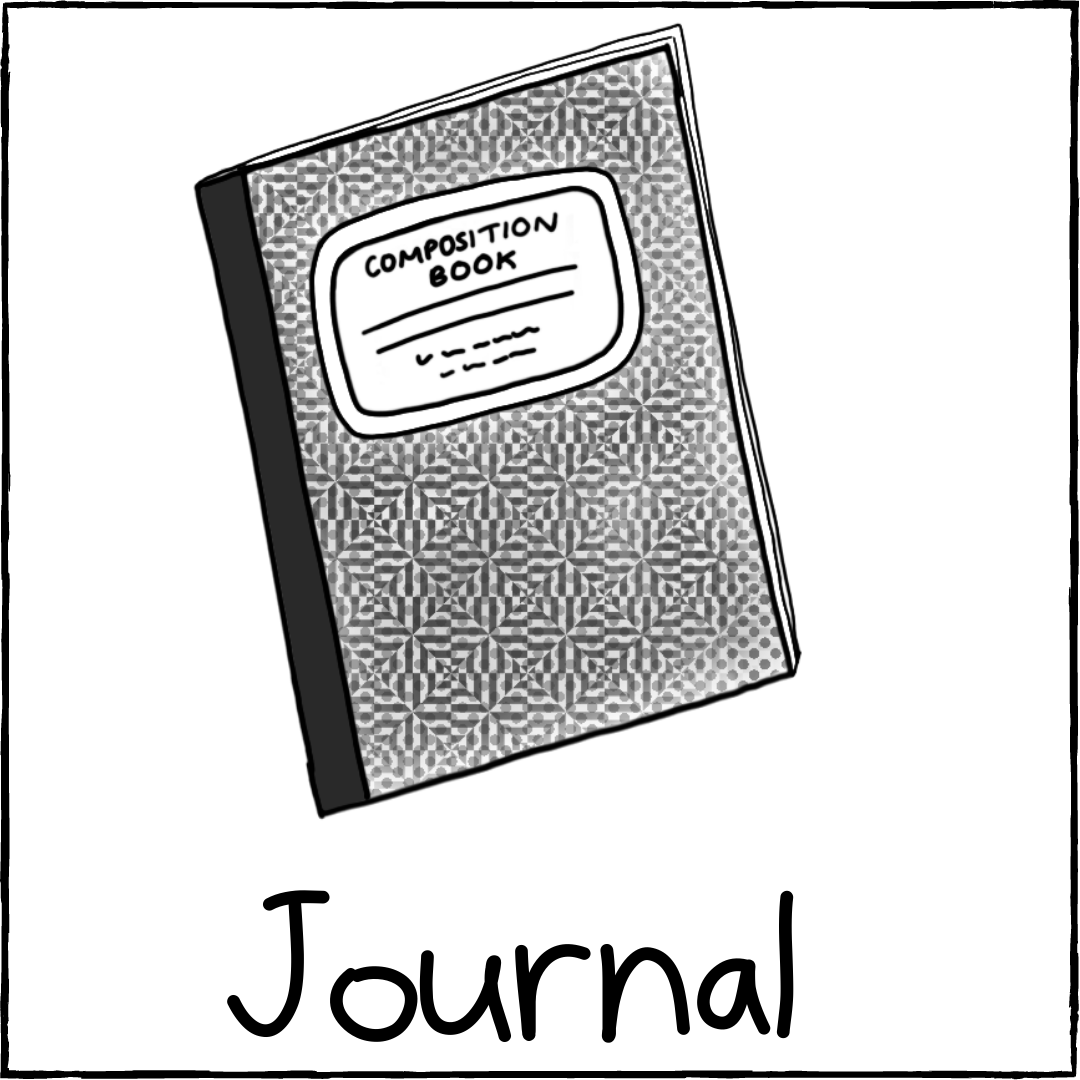 Type here
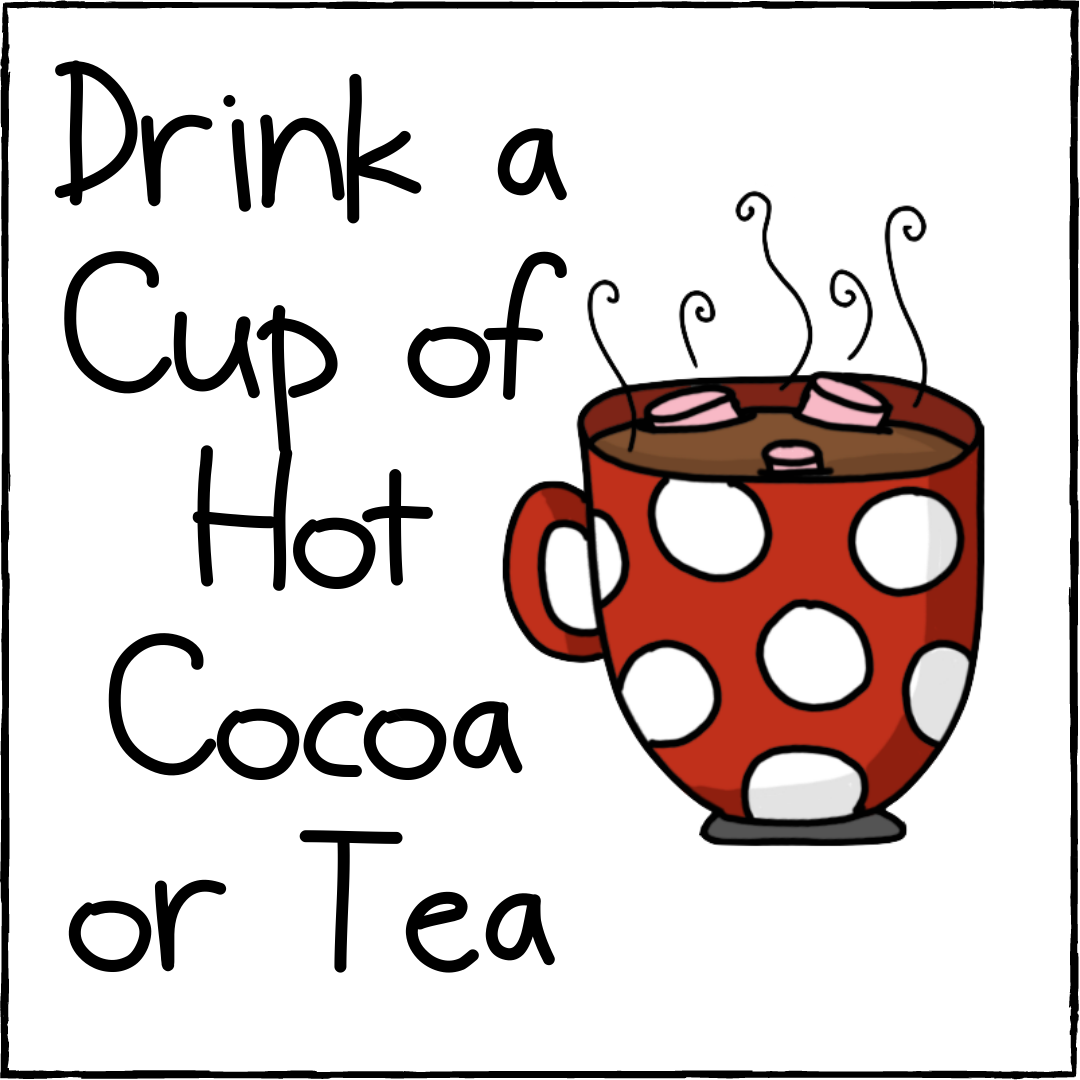 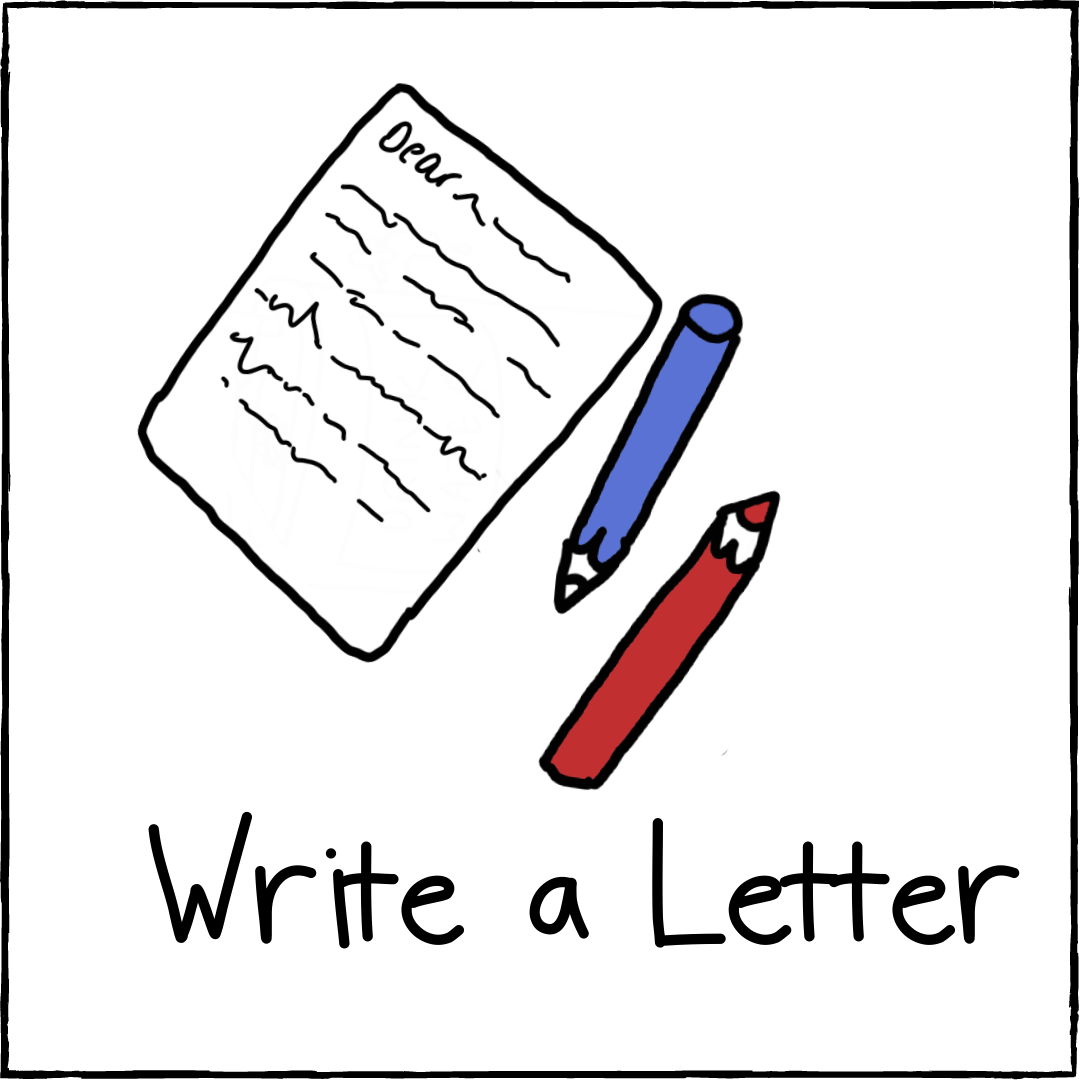 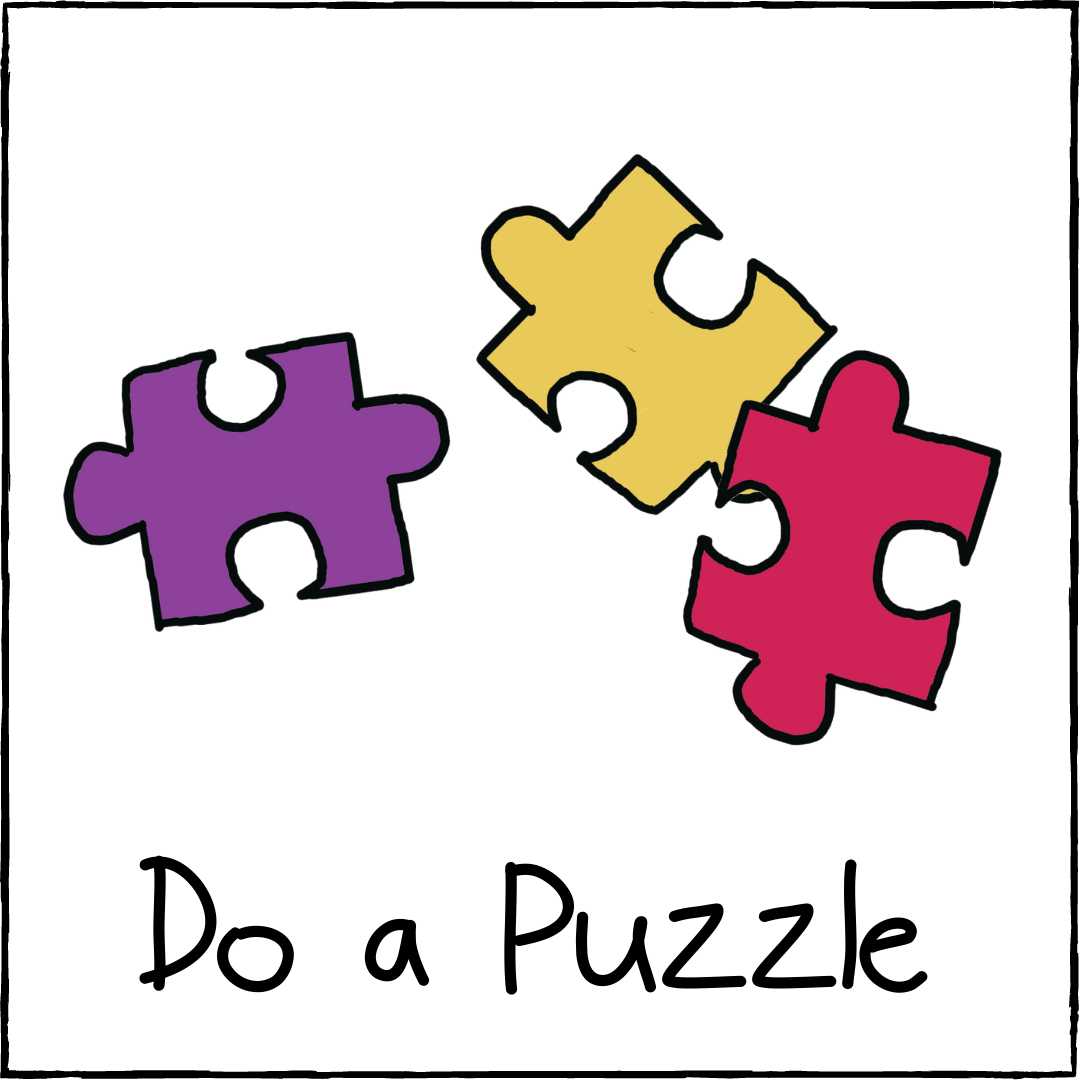 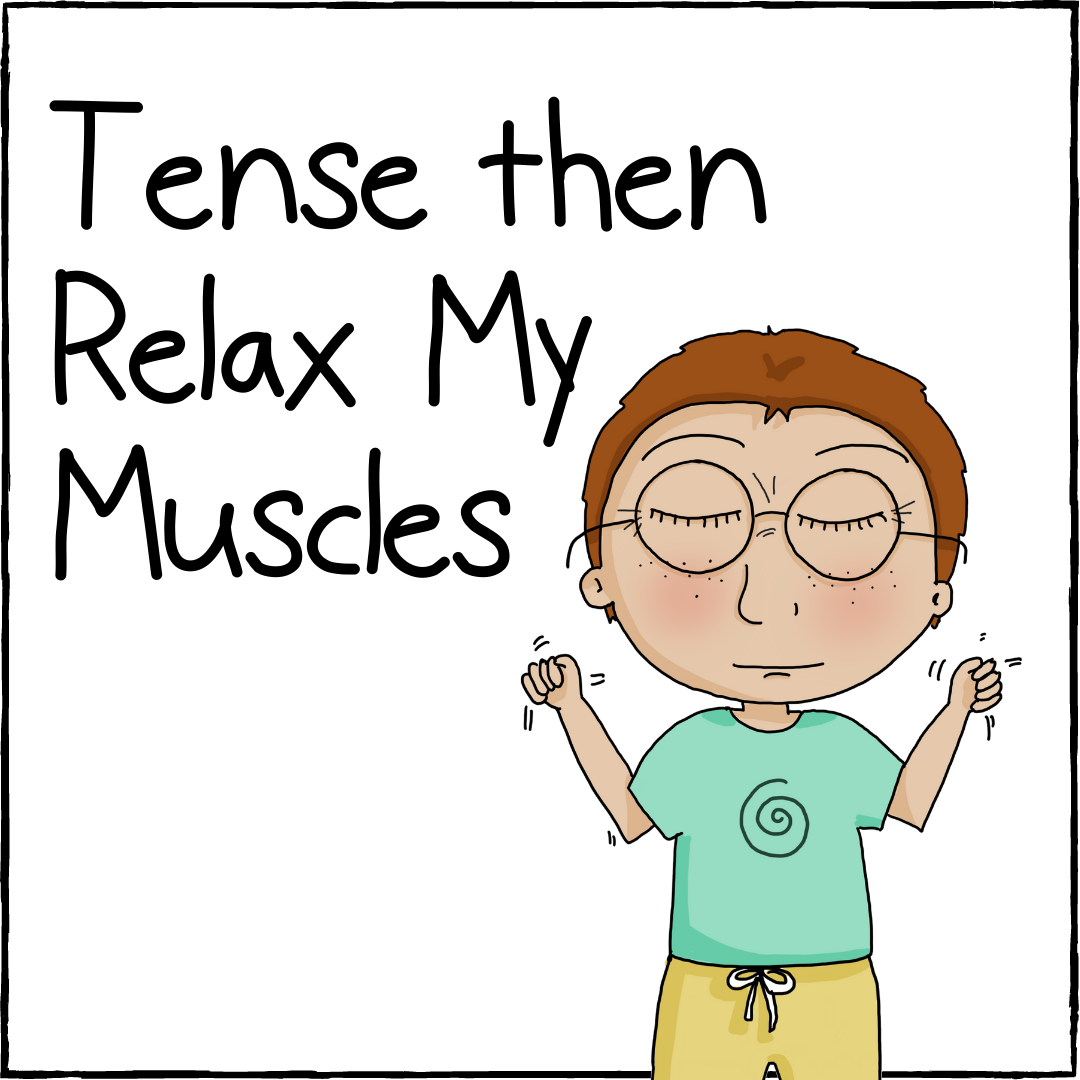 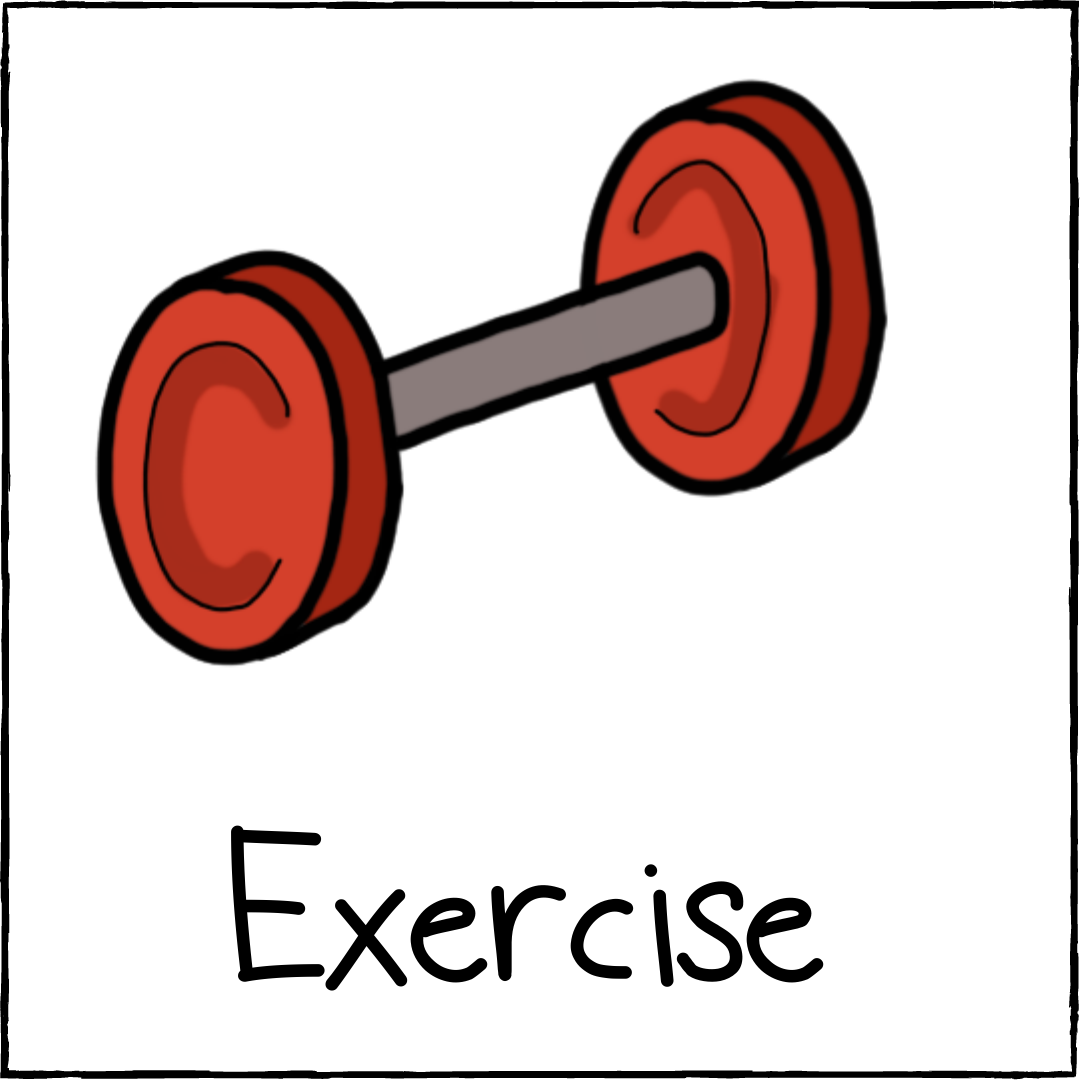 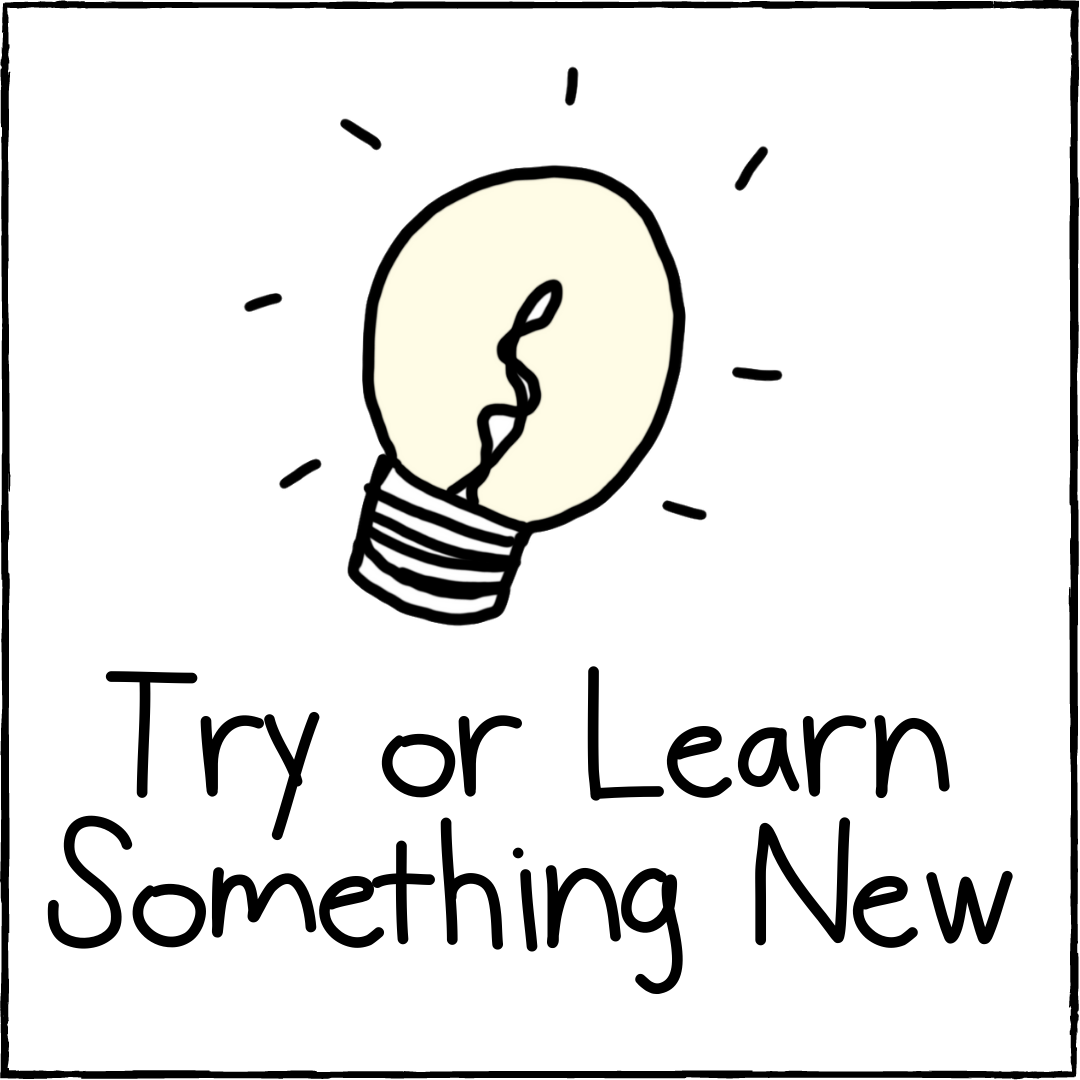 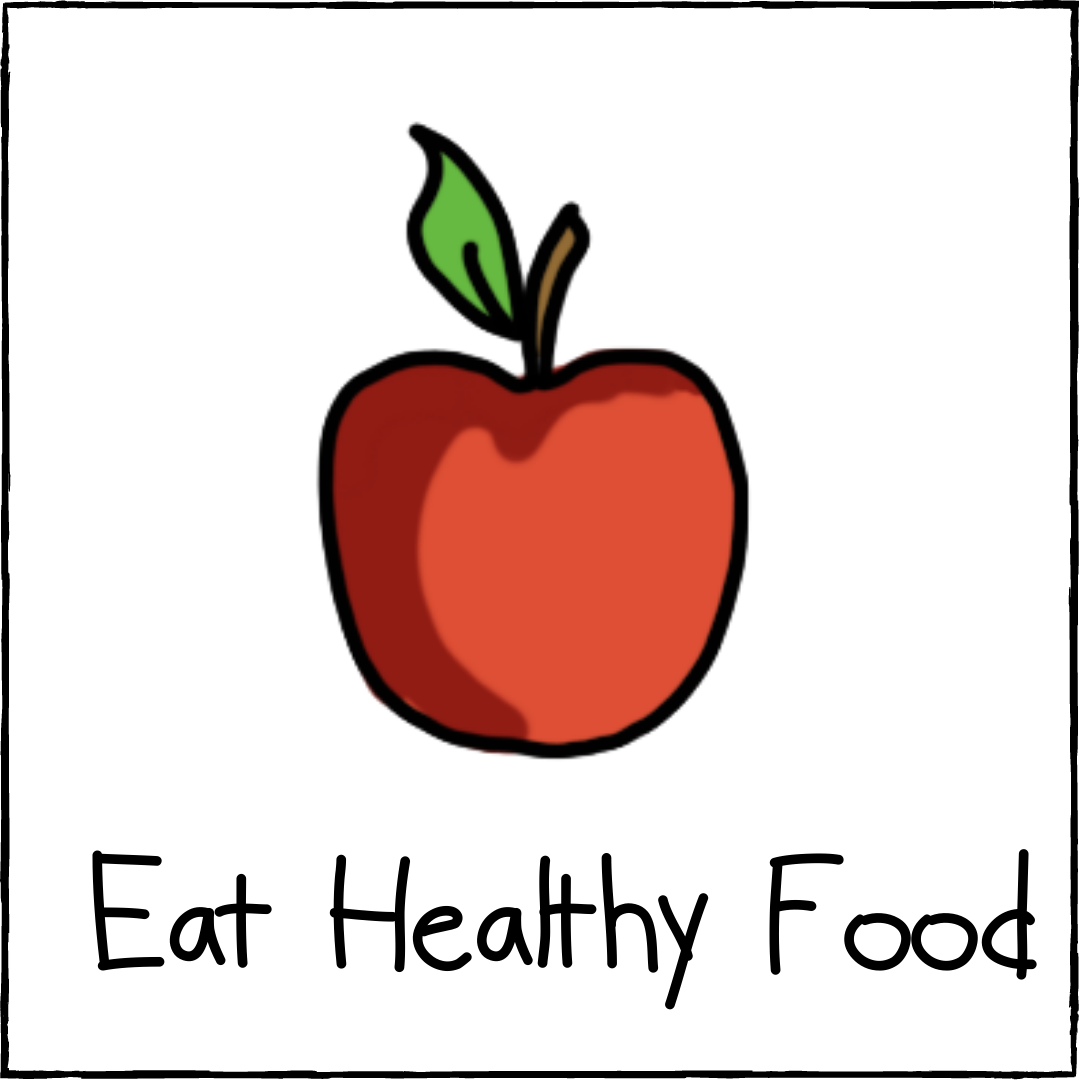 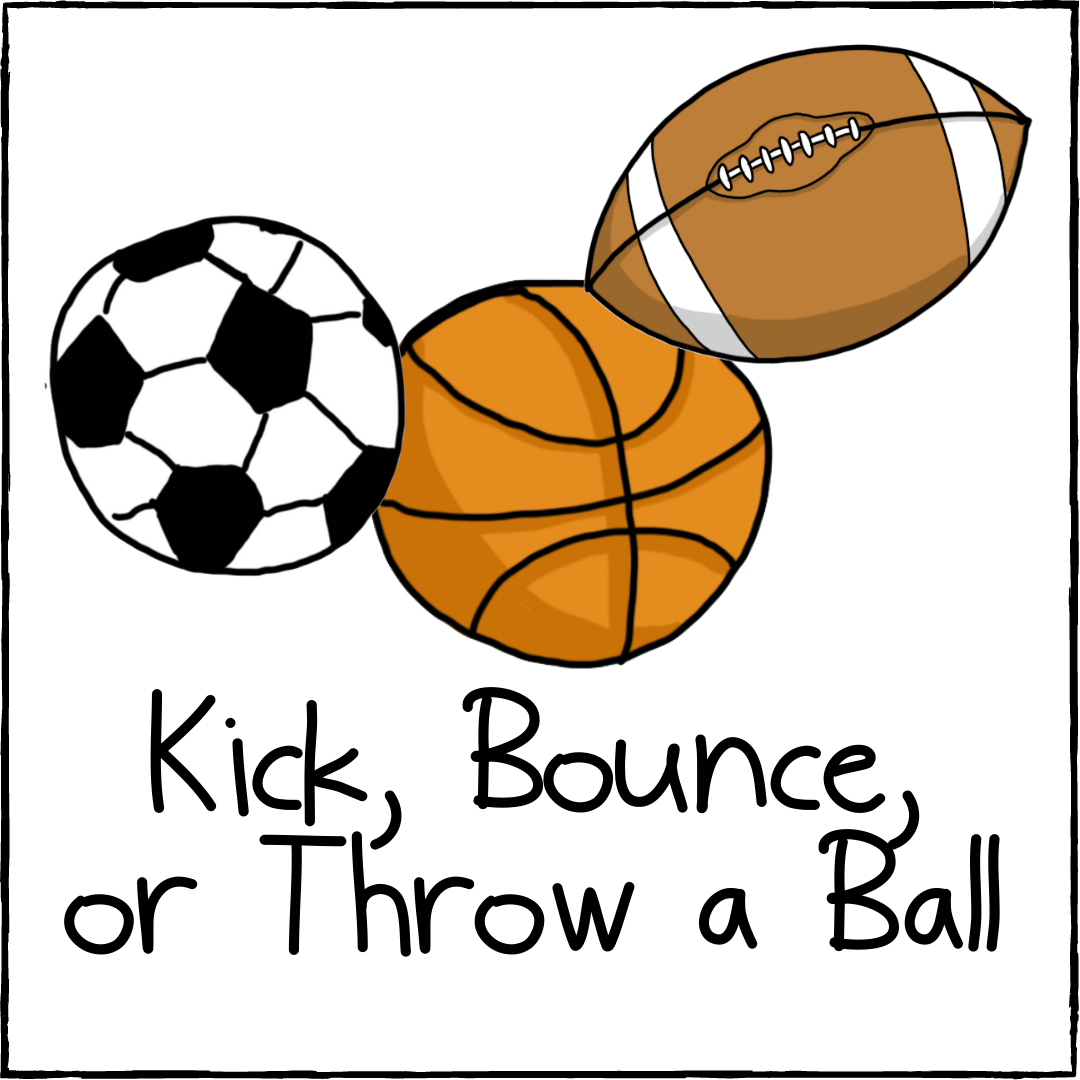 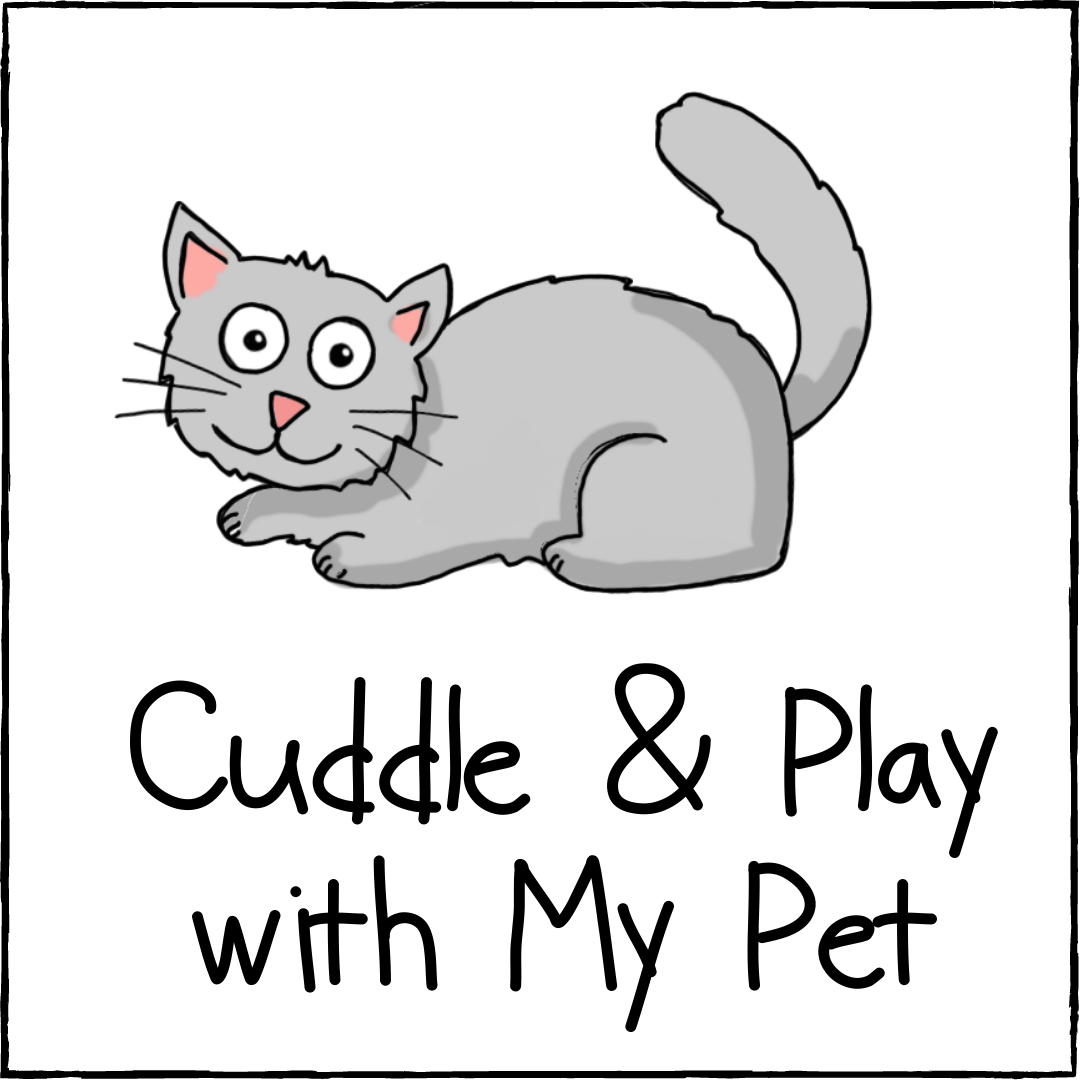 Type here
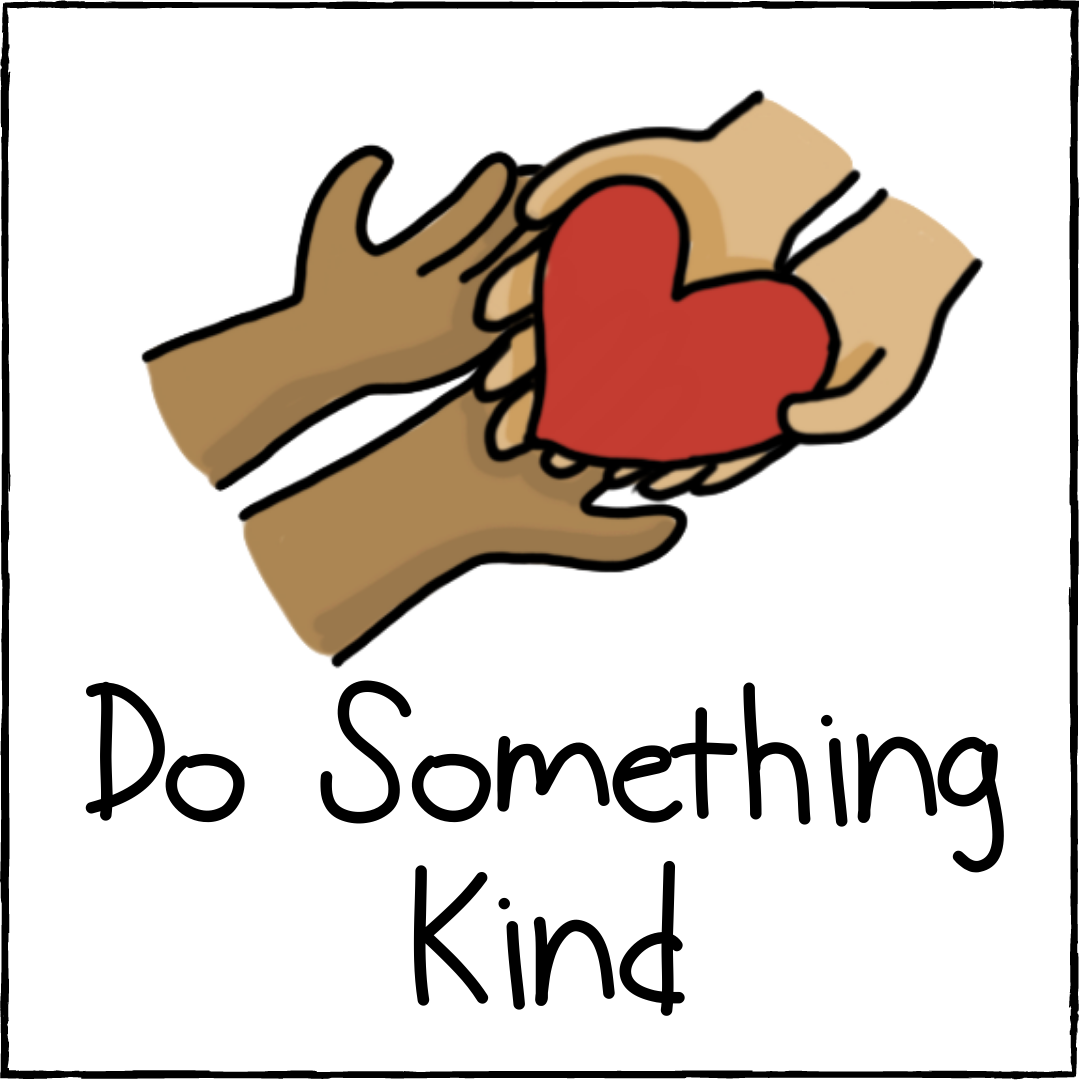 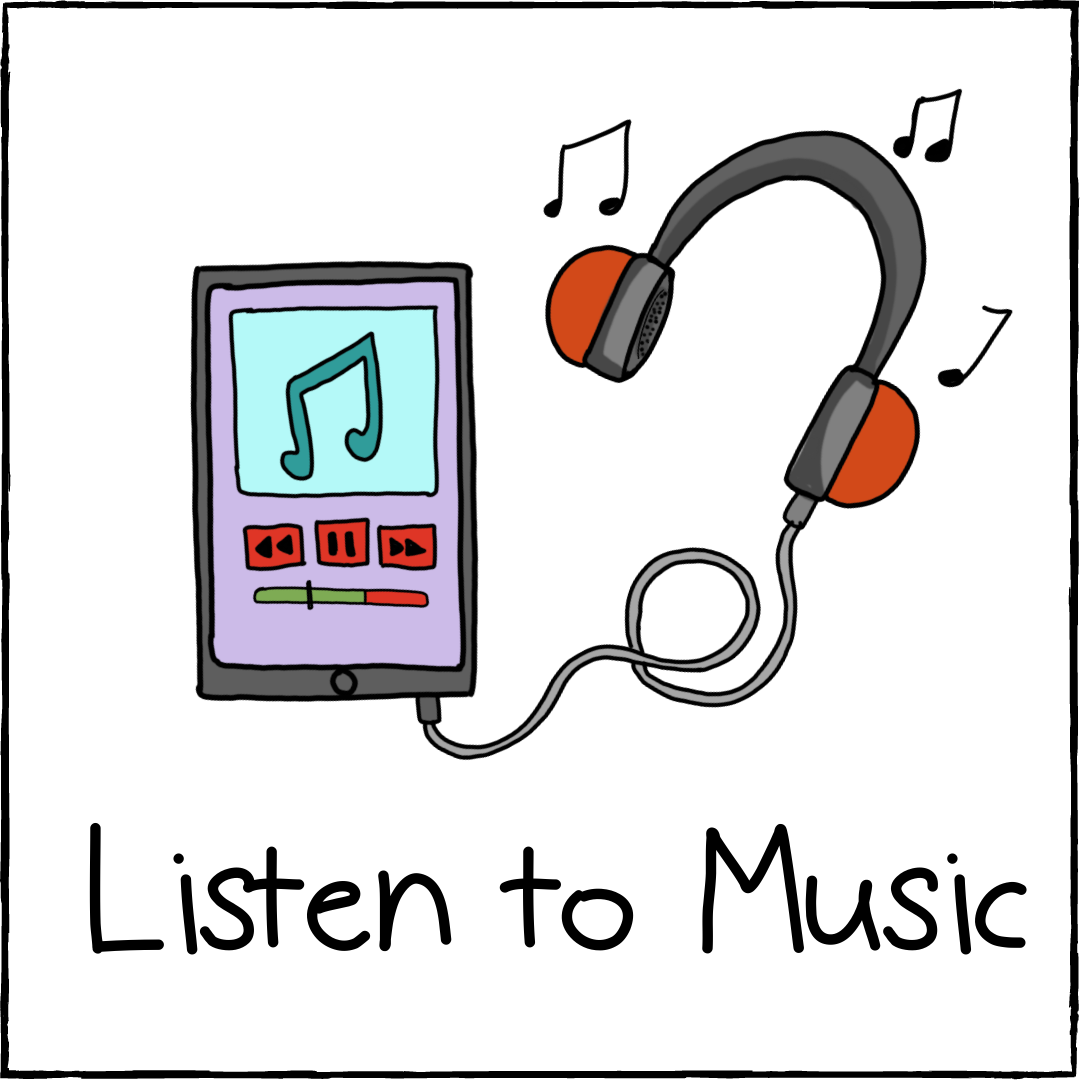 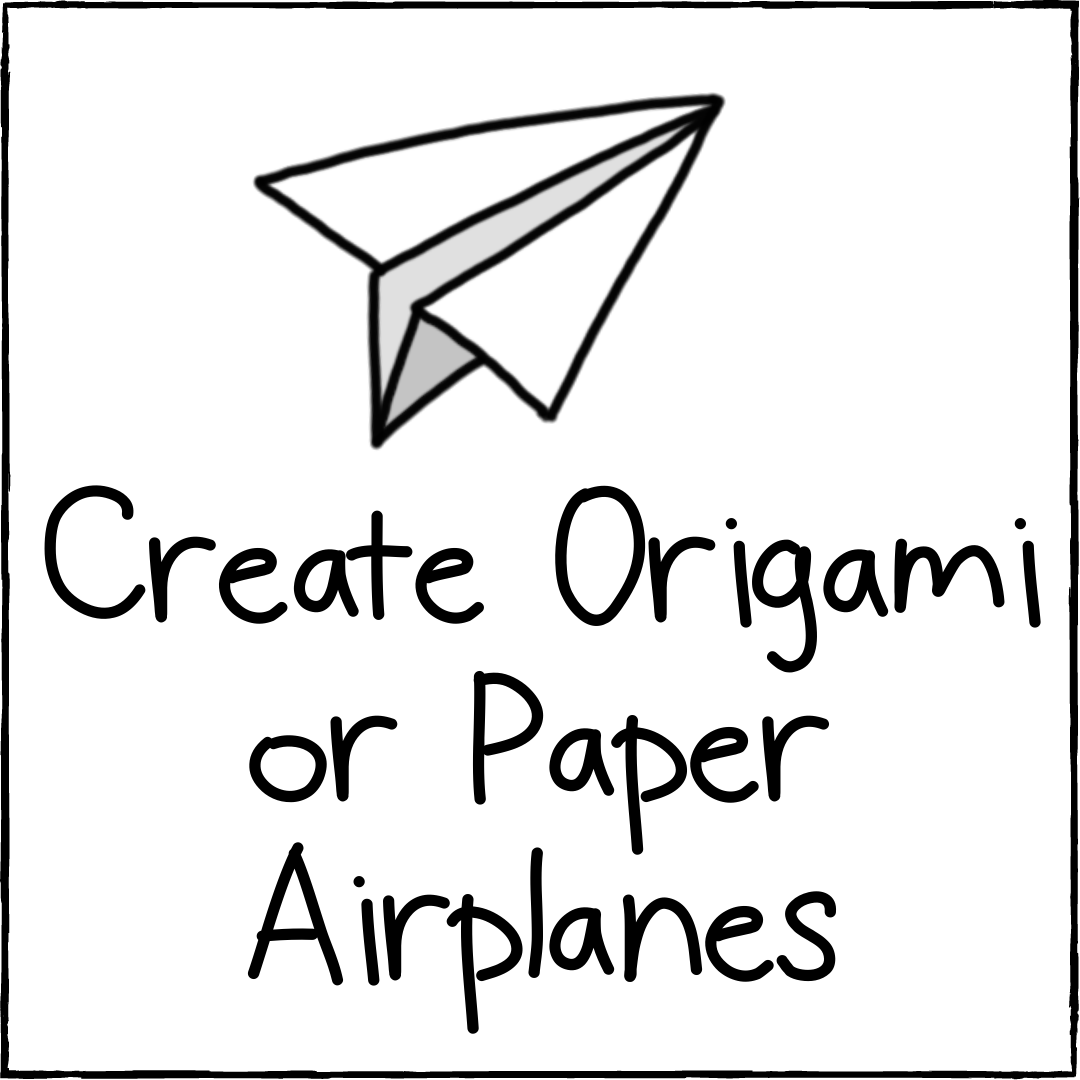 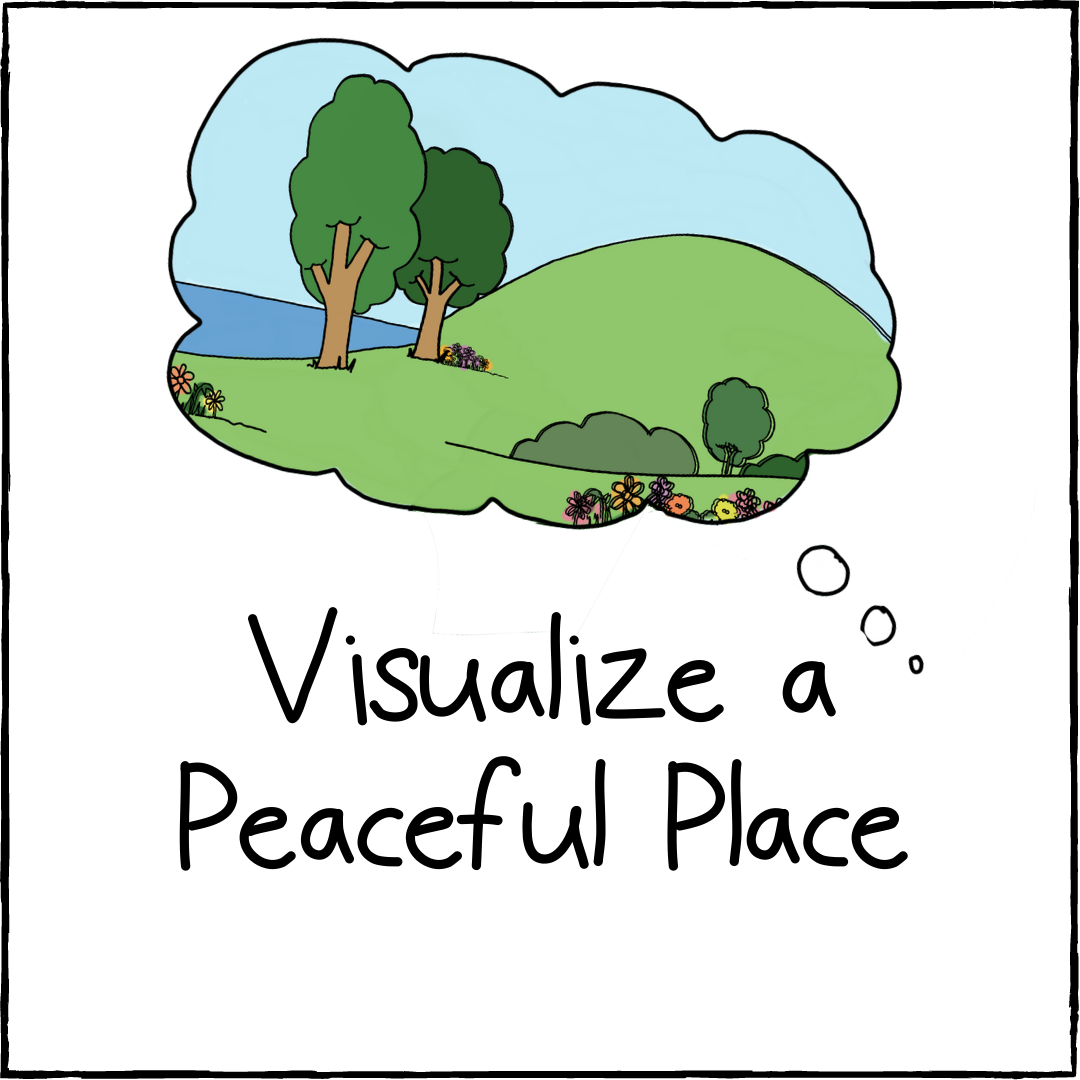 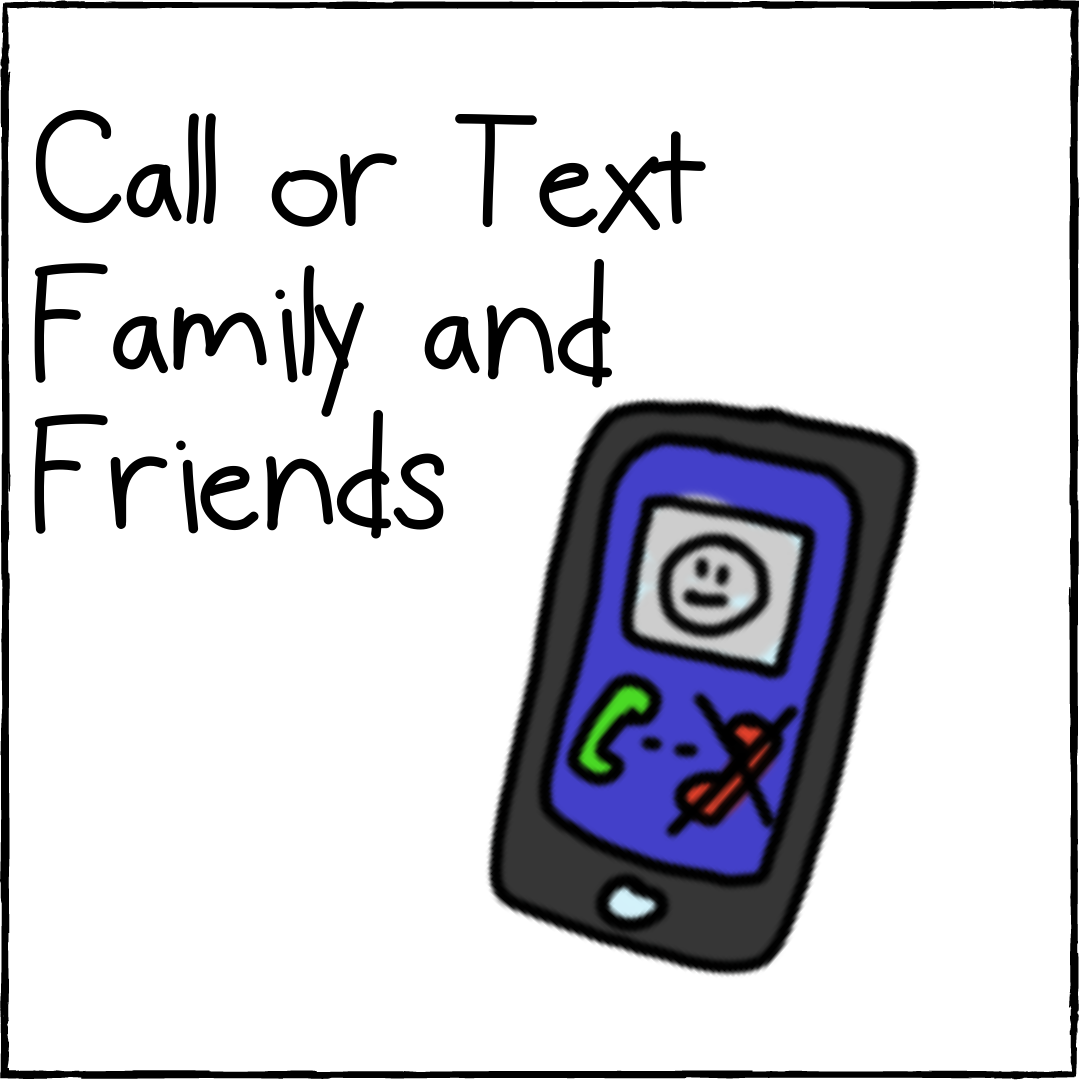 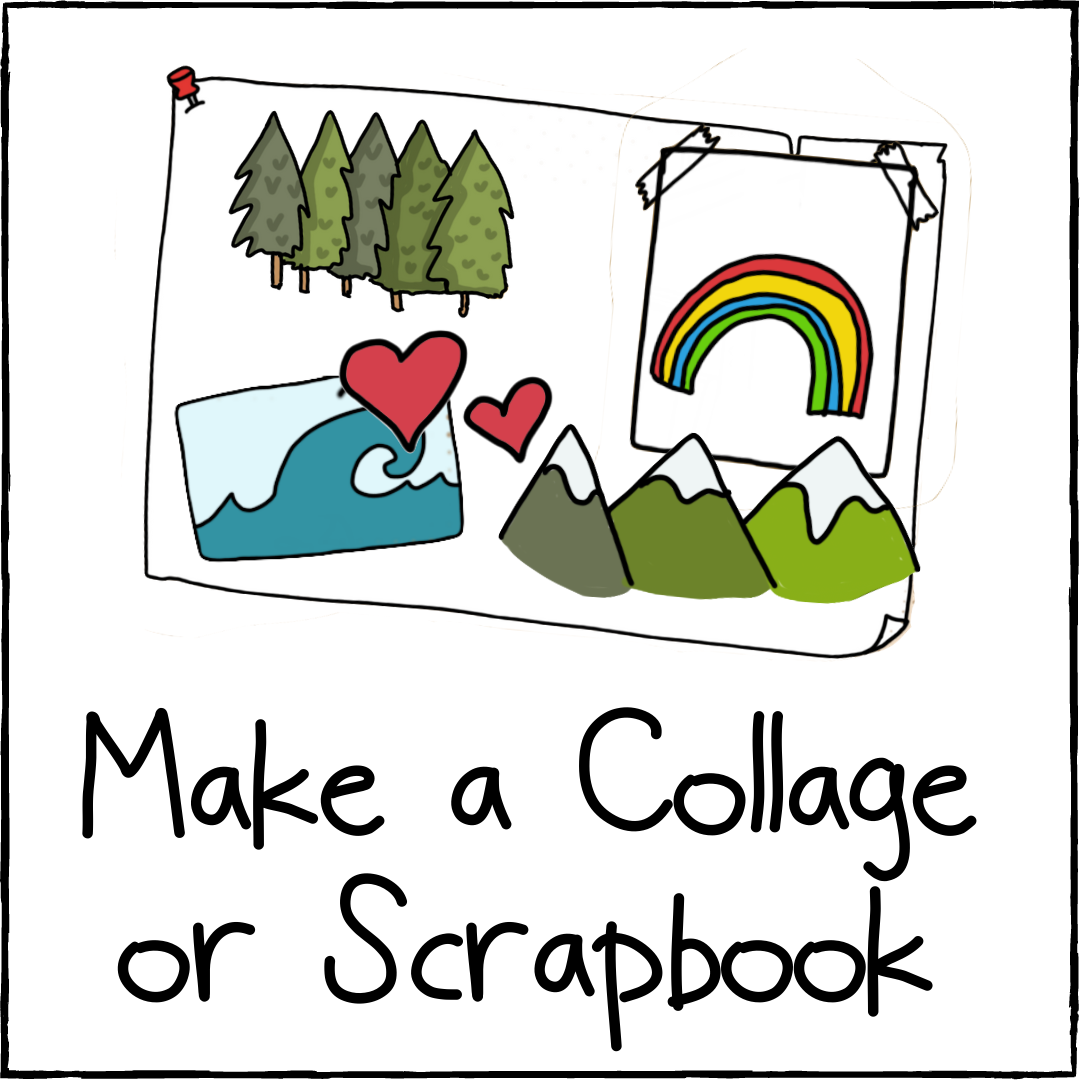 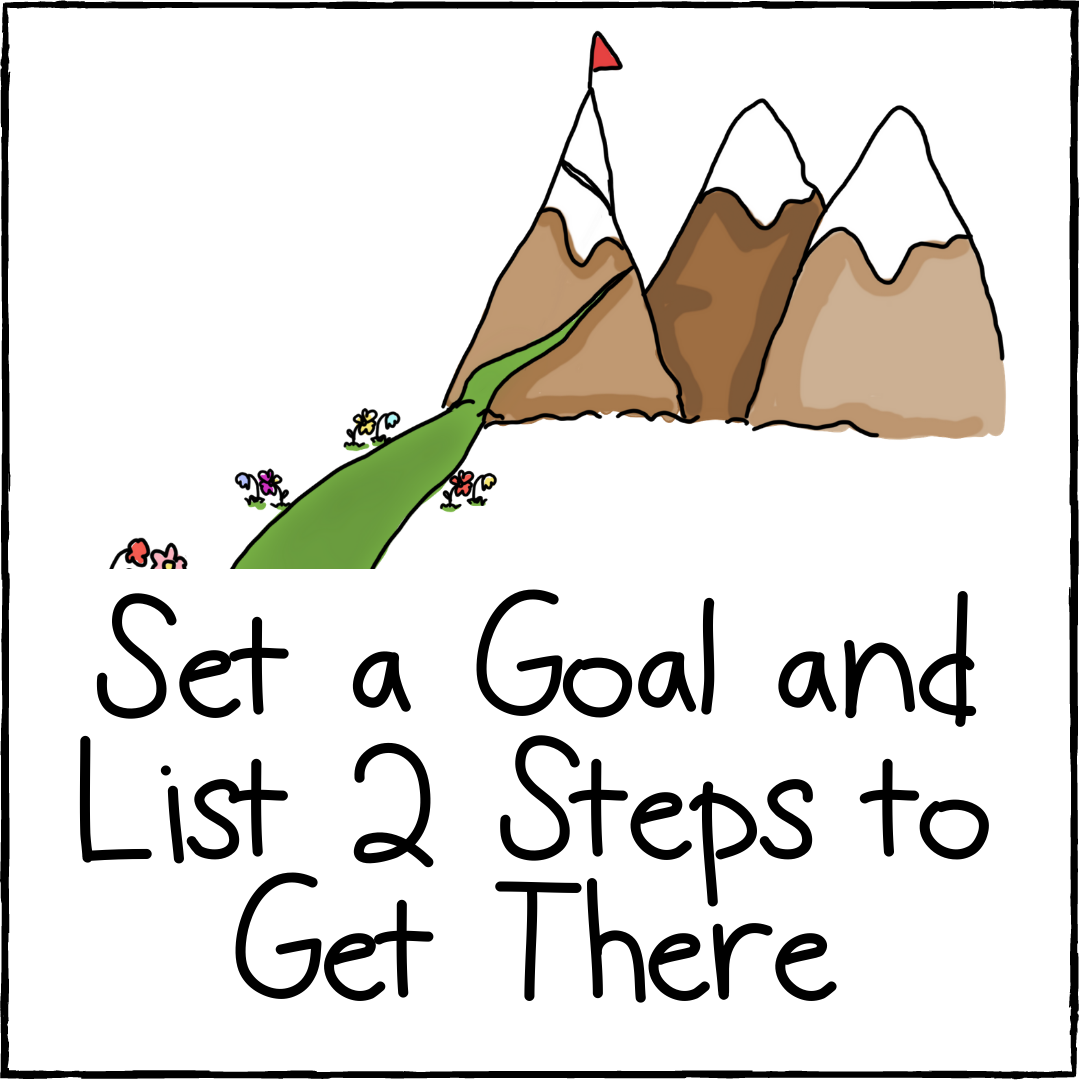 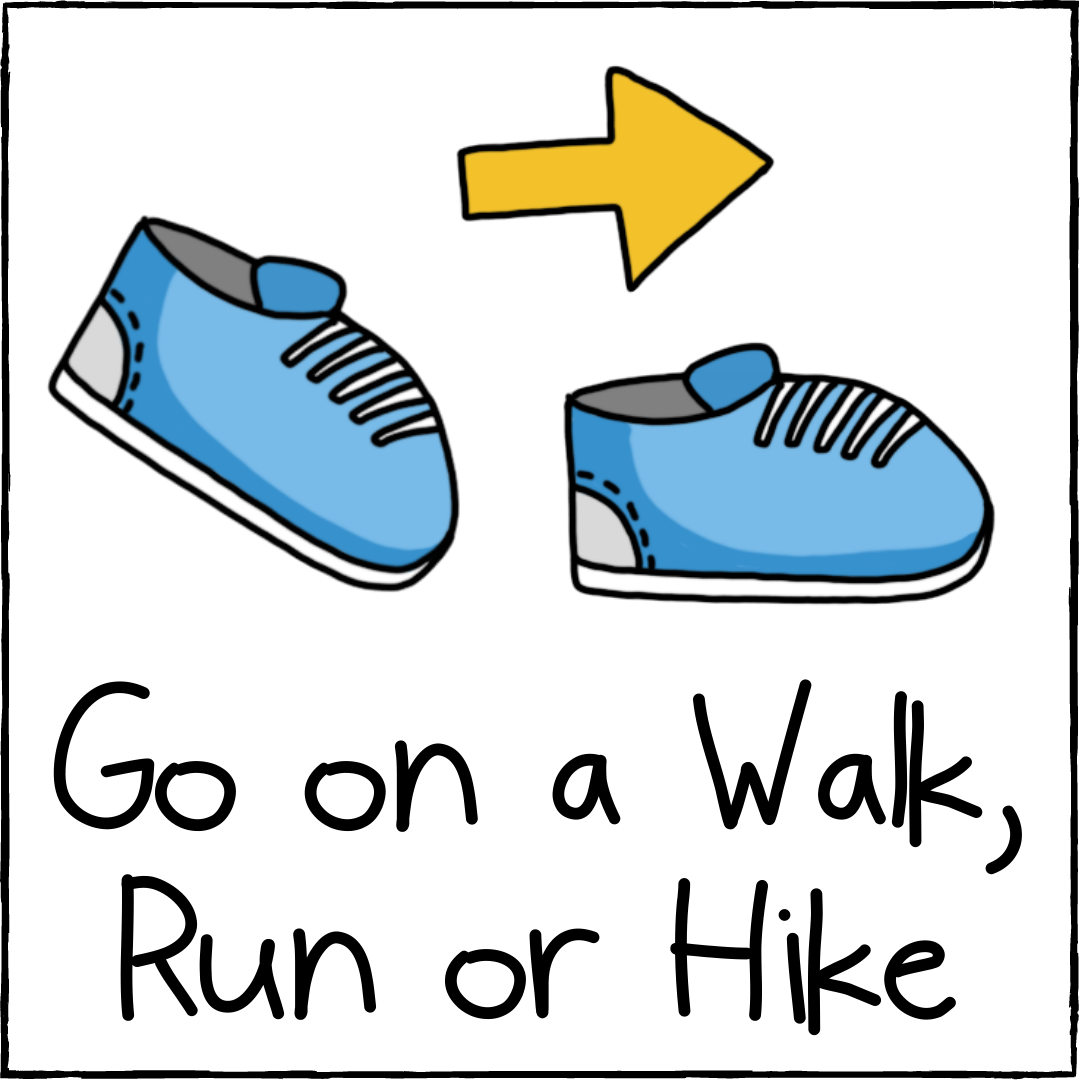 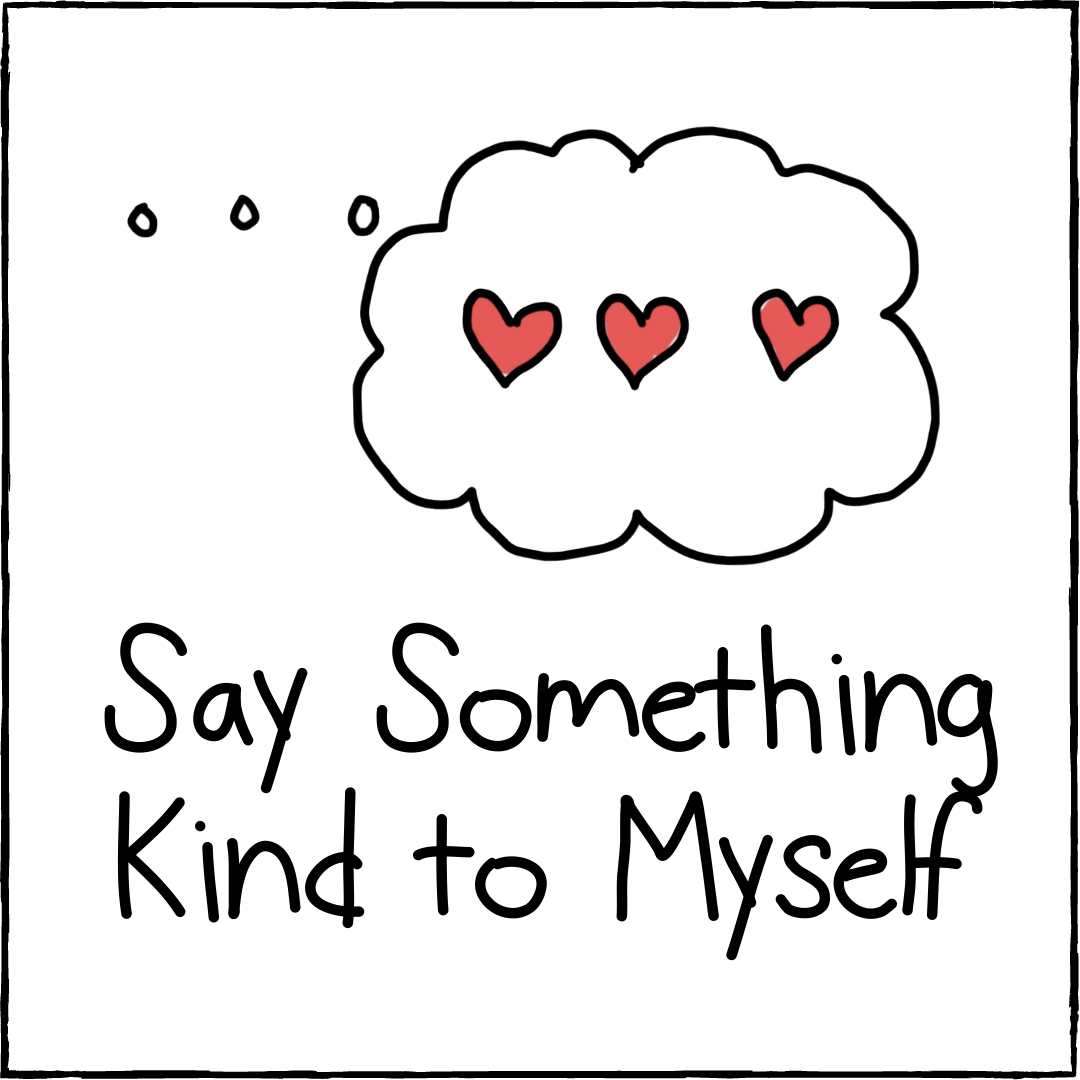 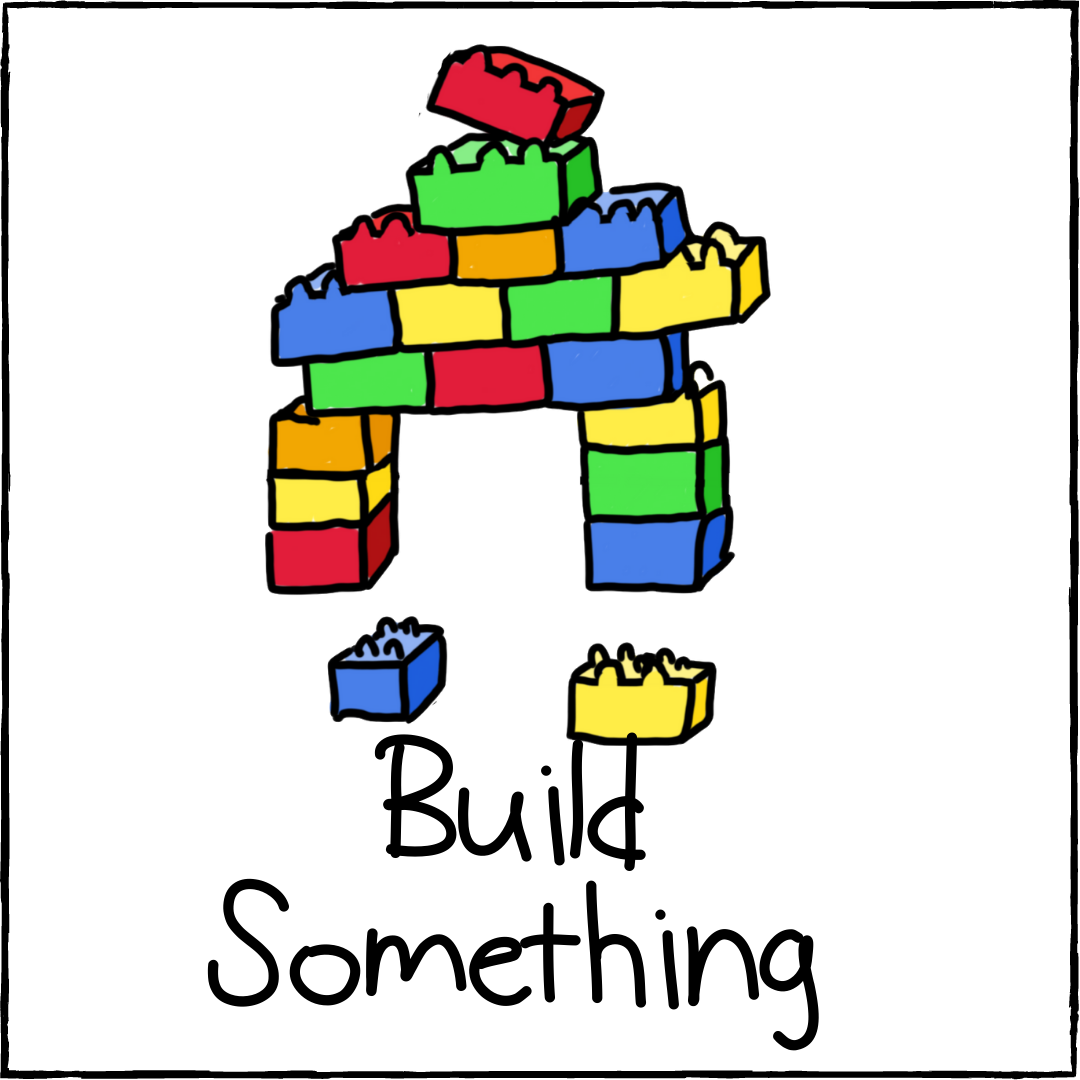 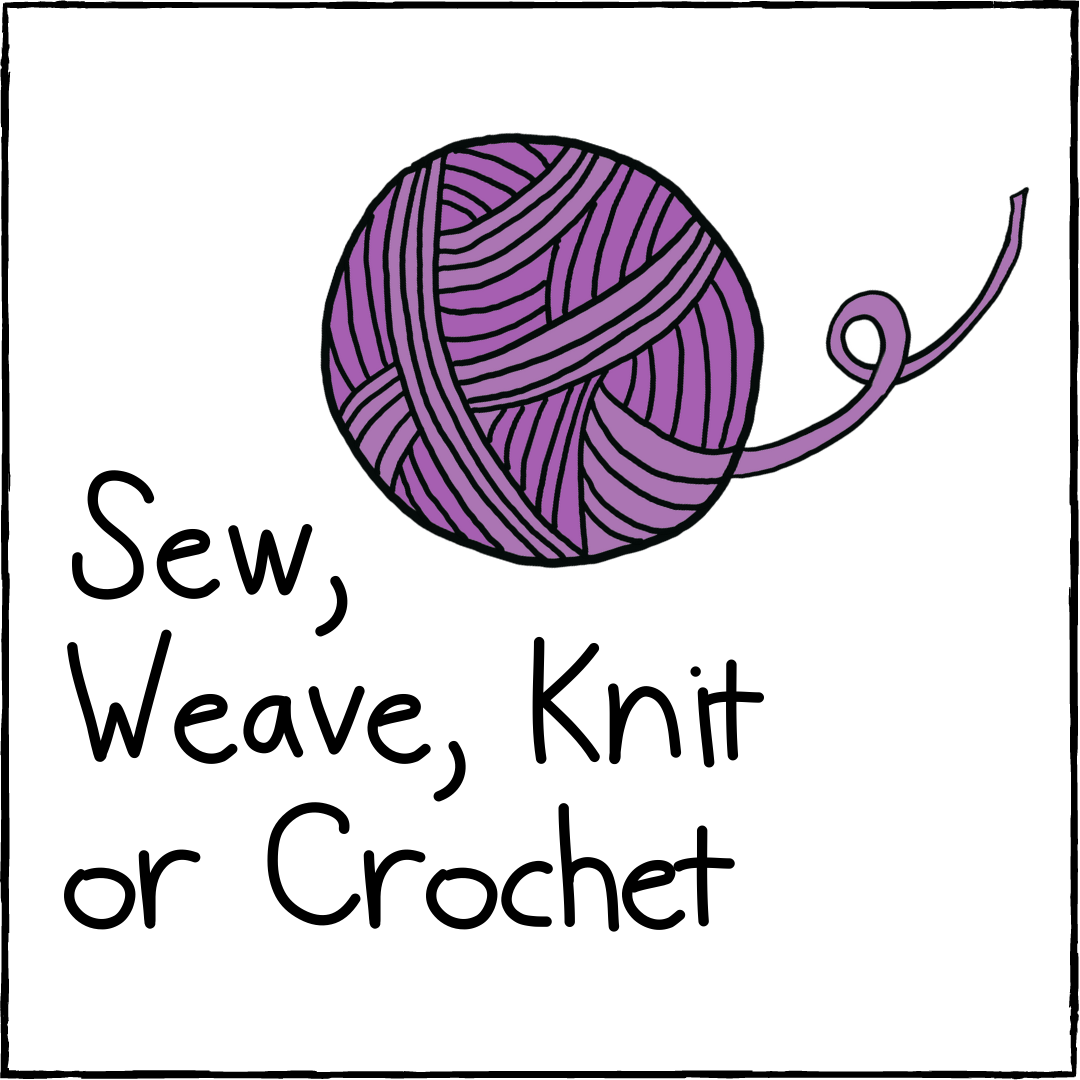 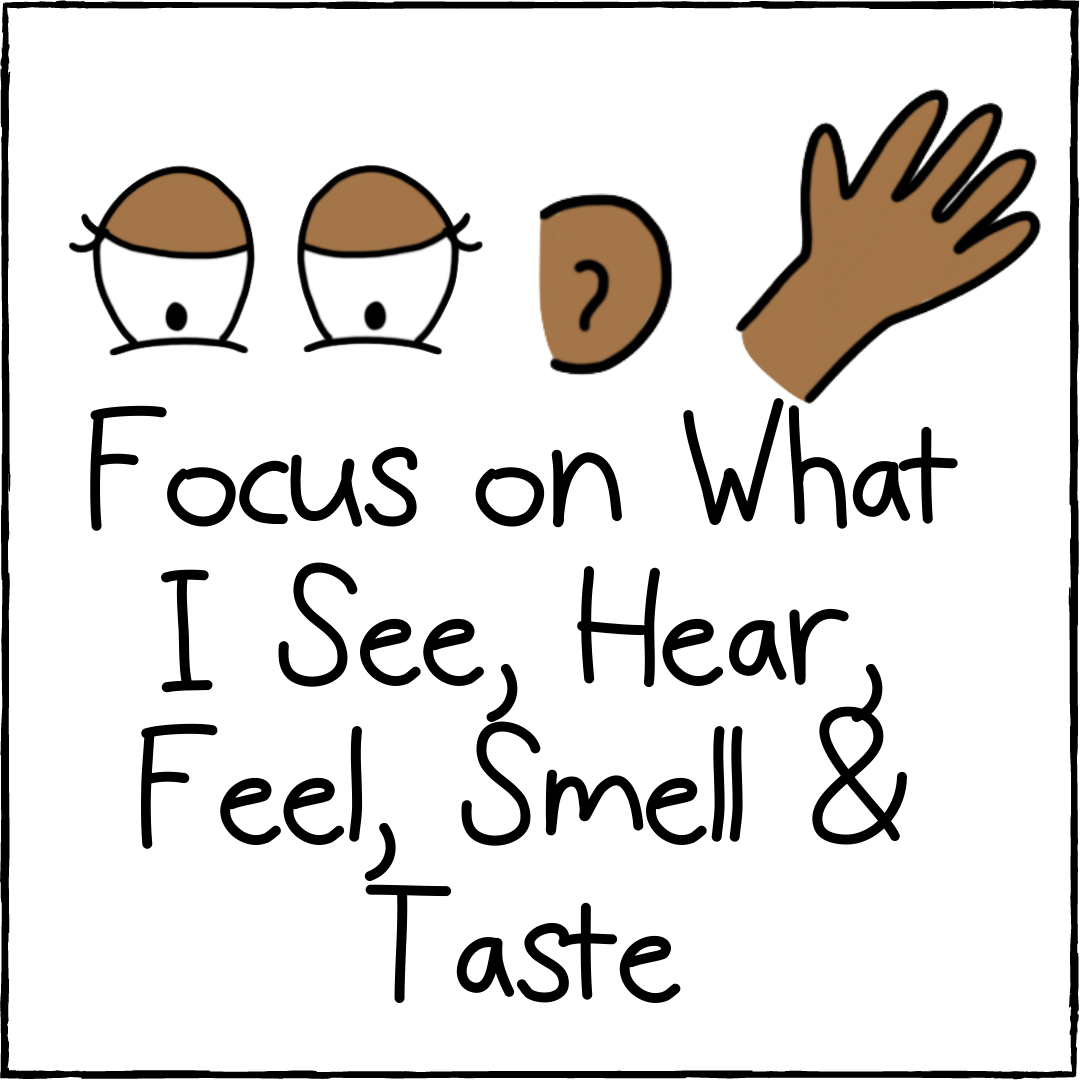 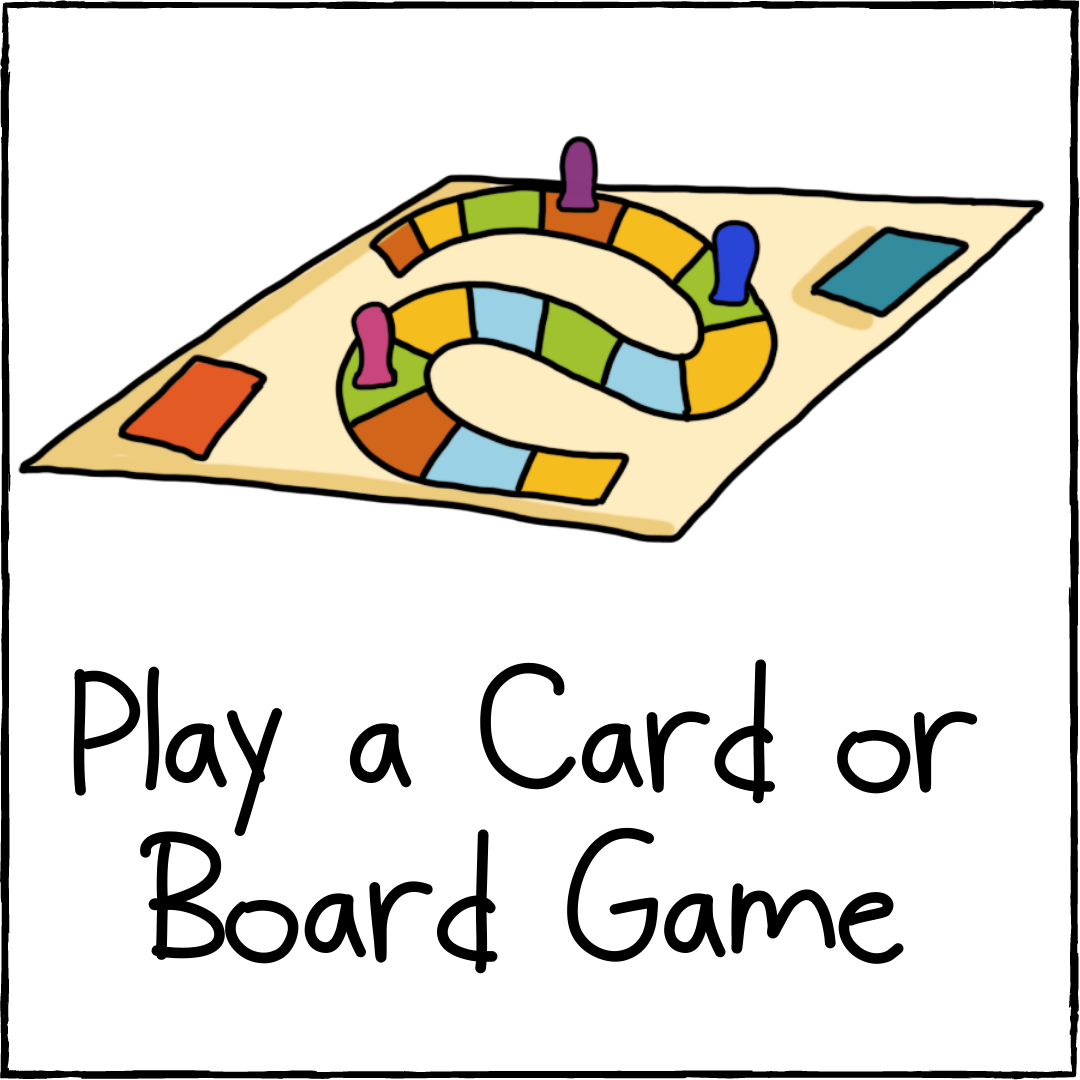 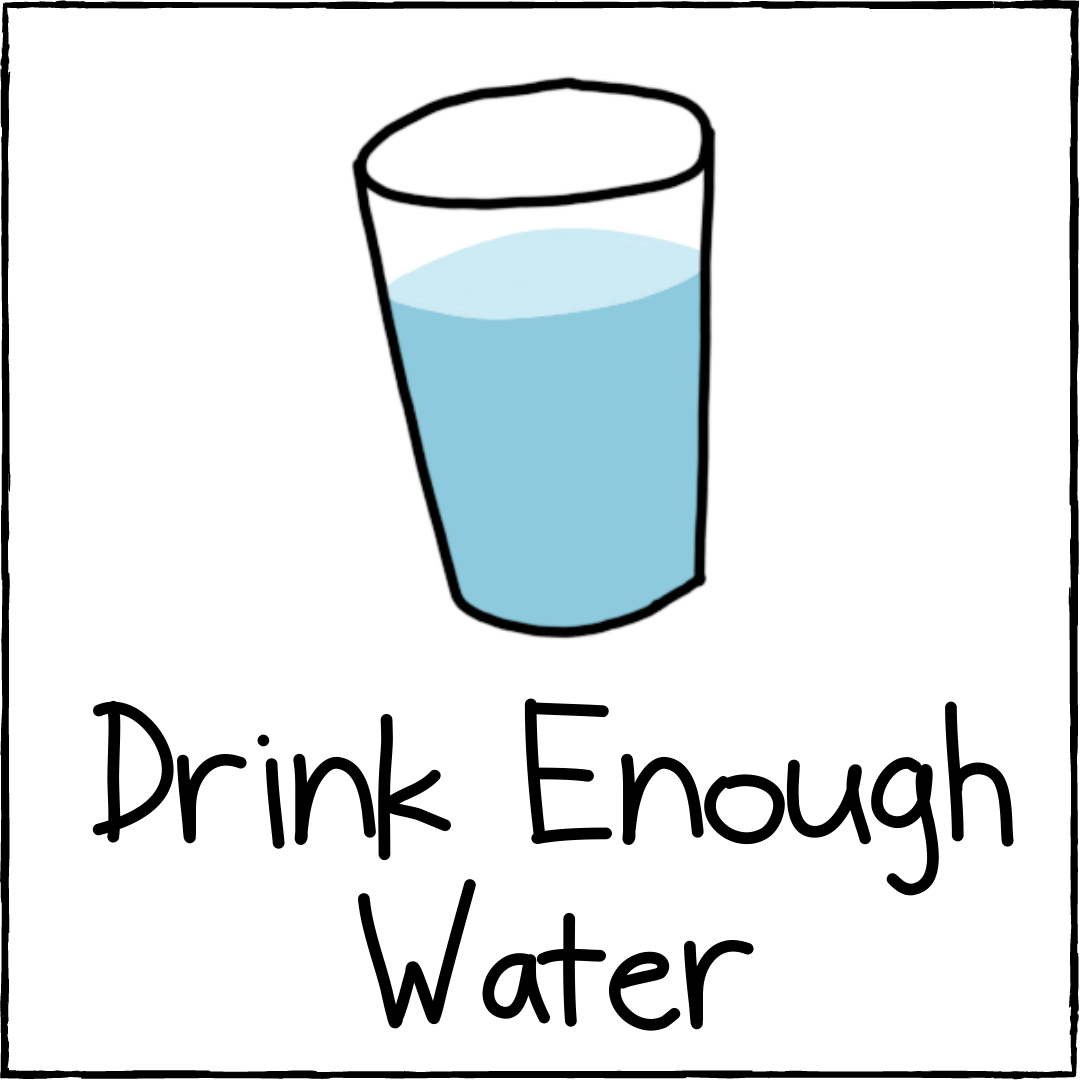 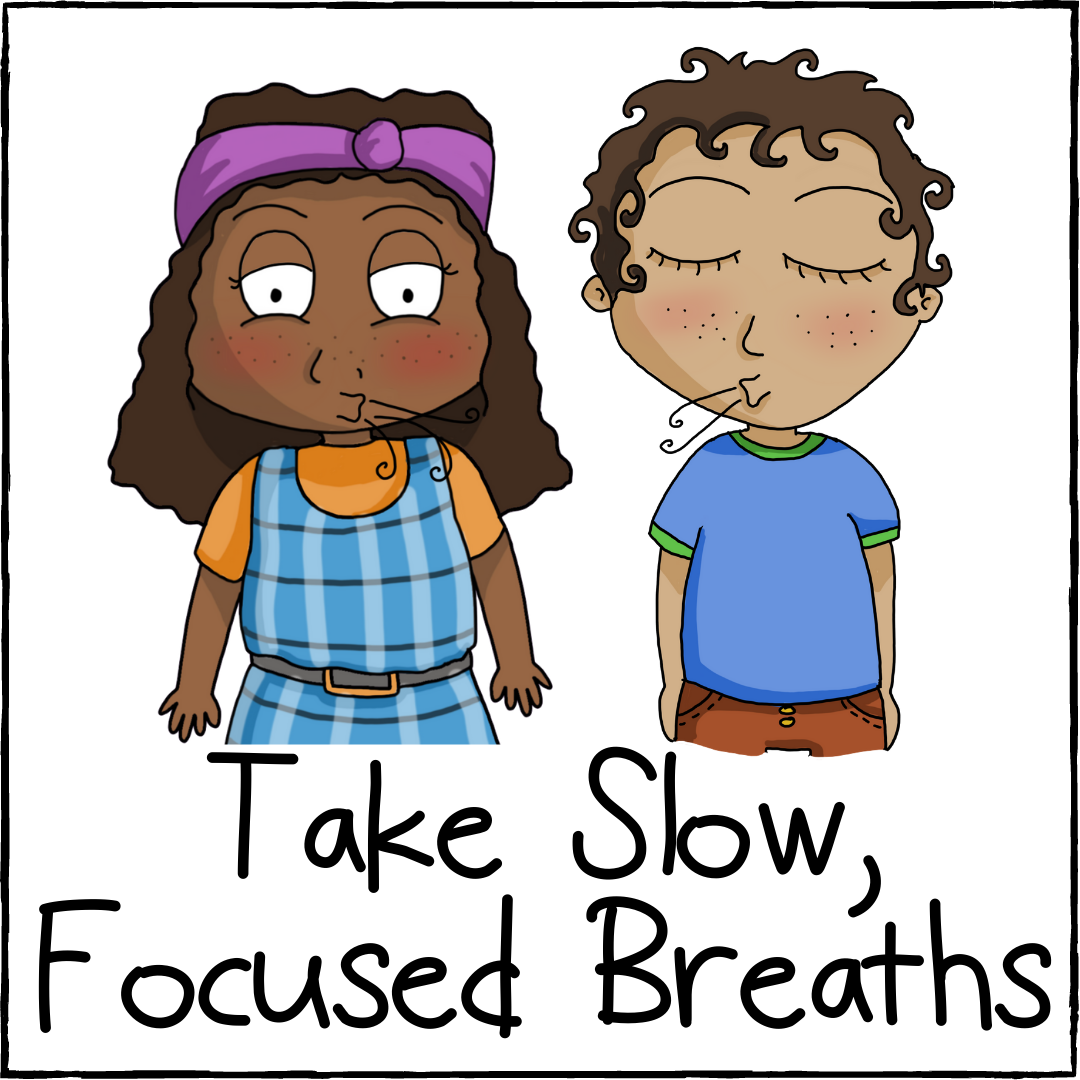 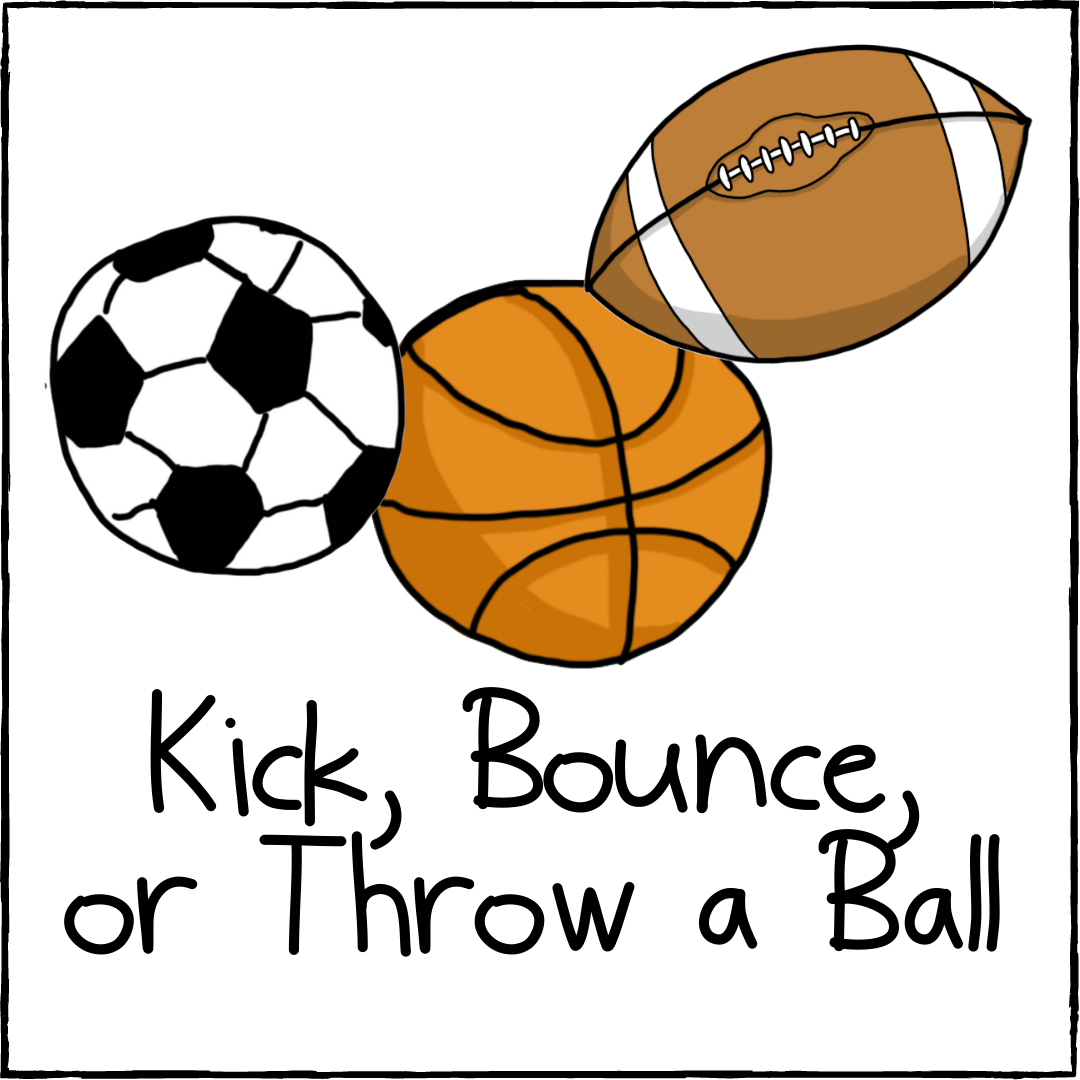 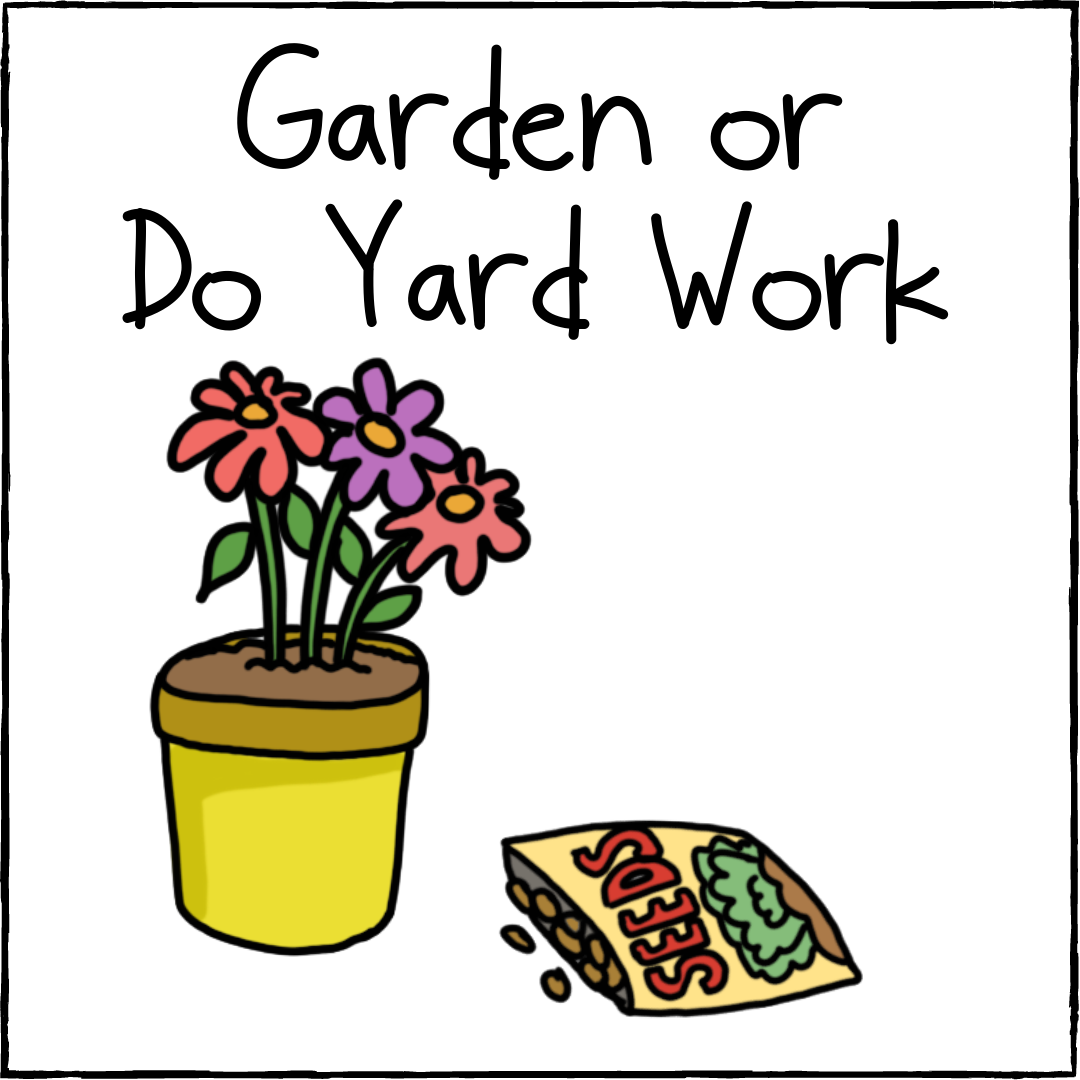 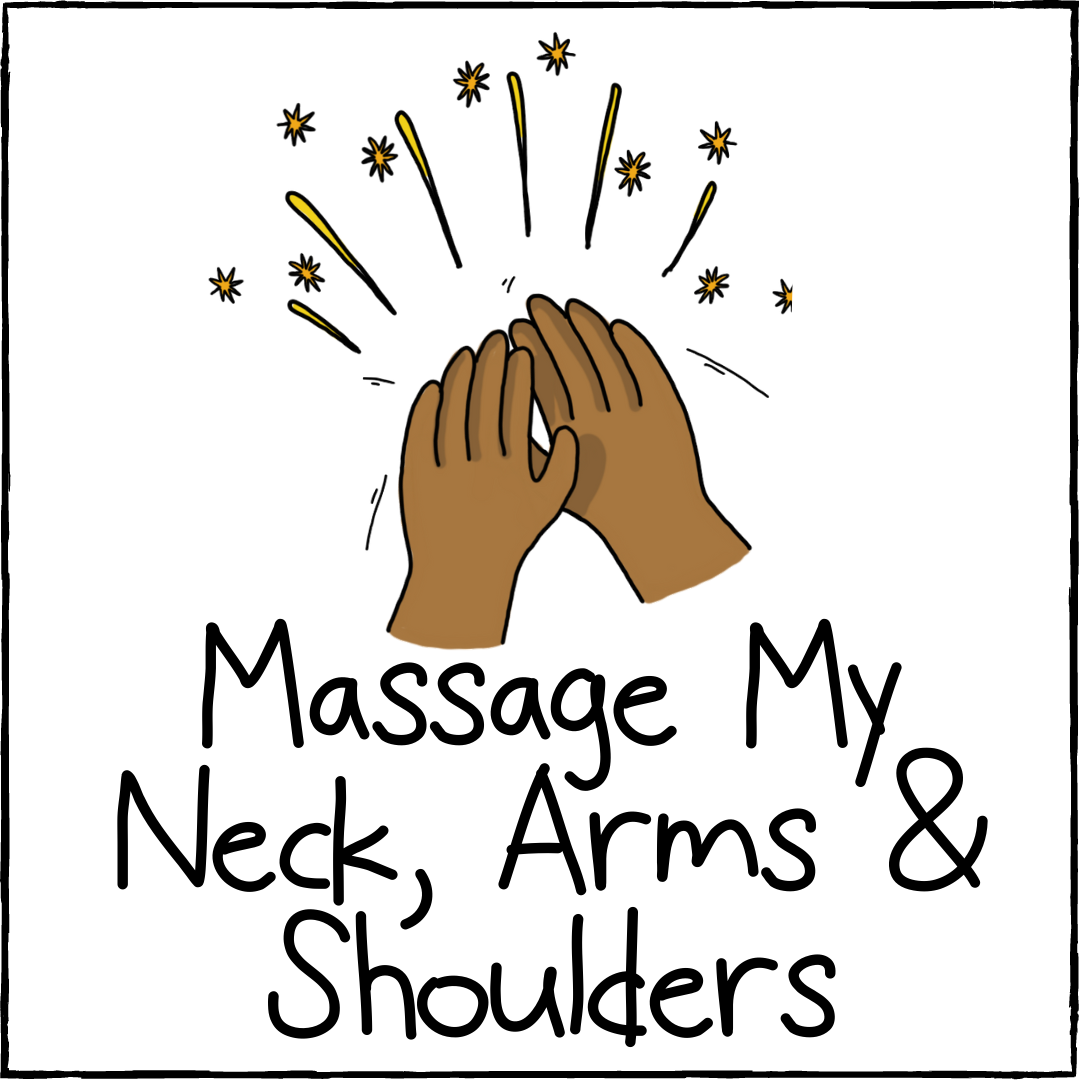 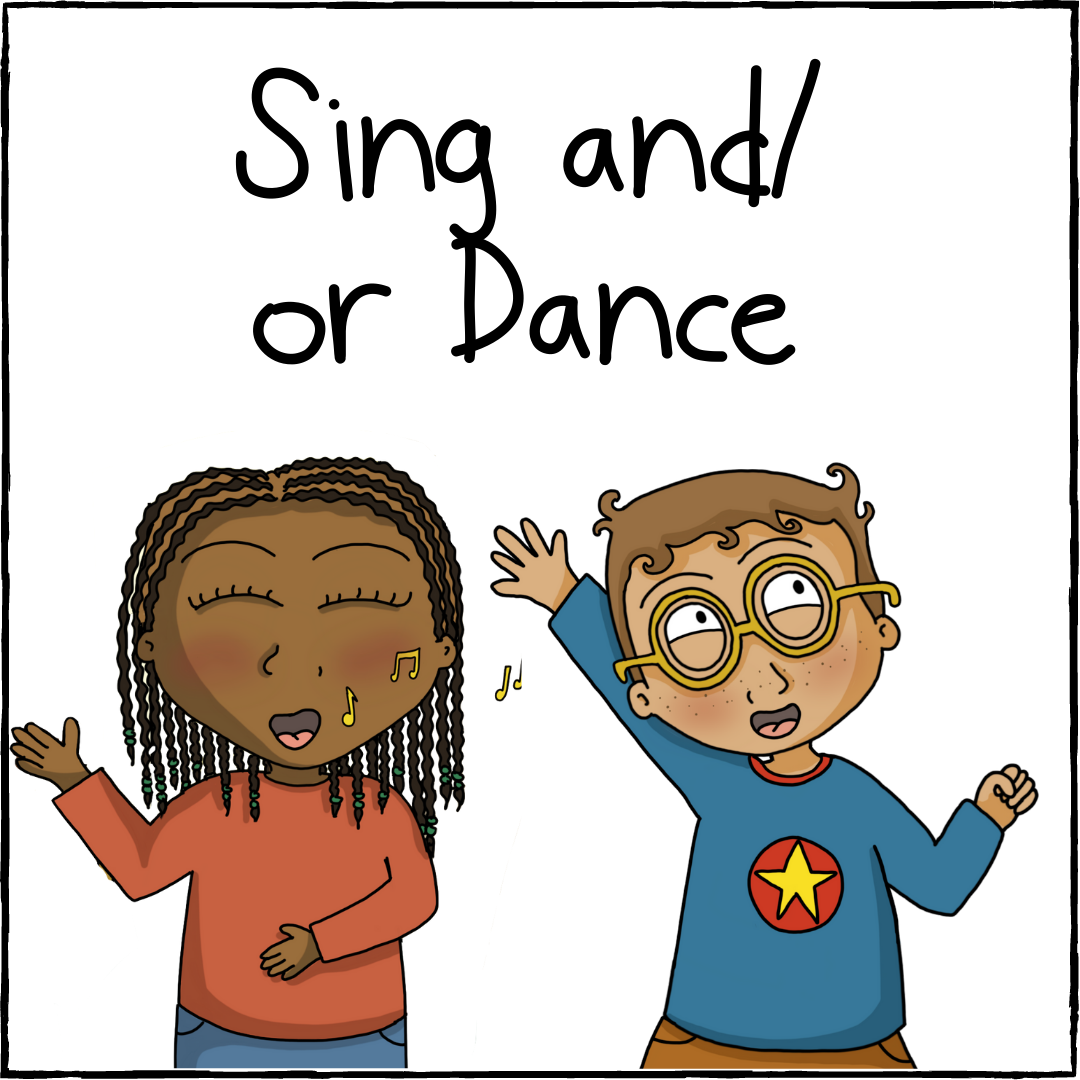 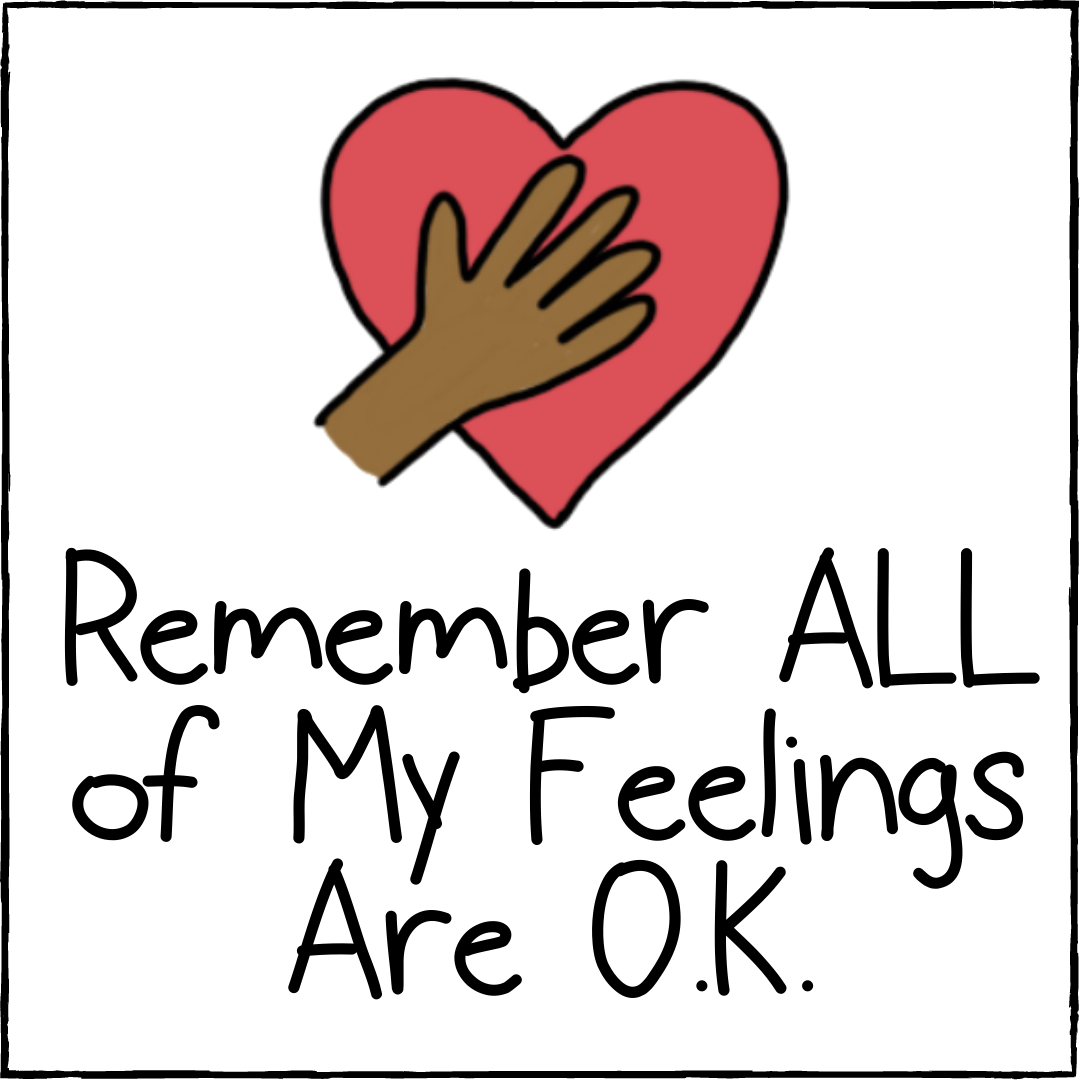 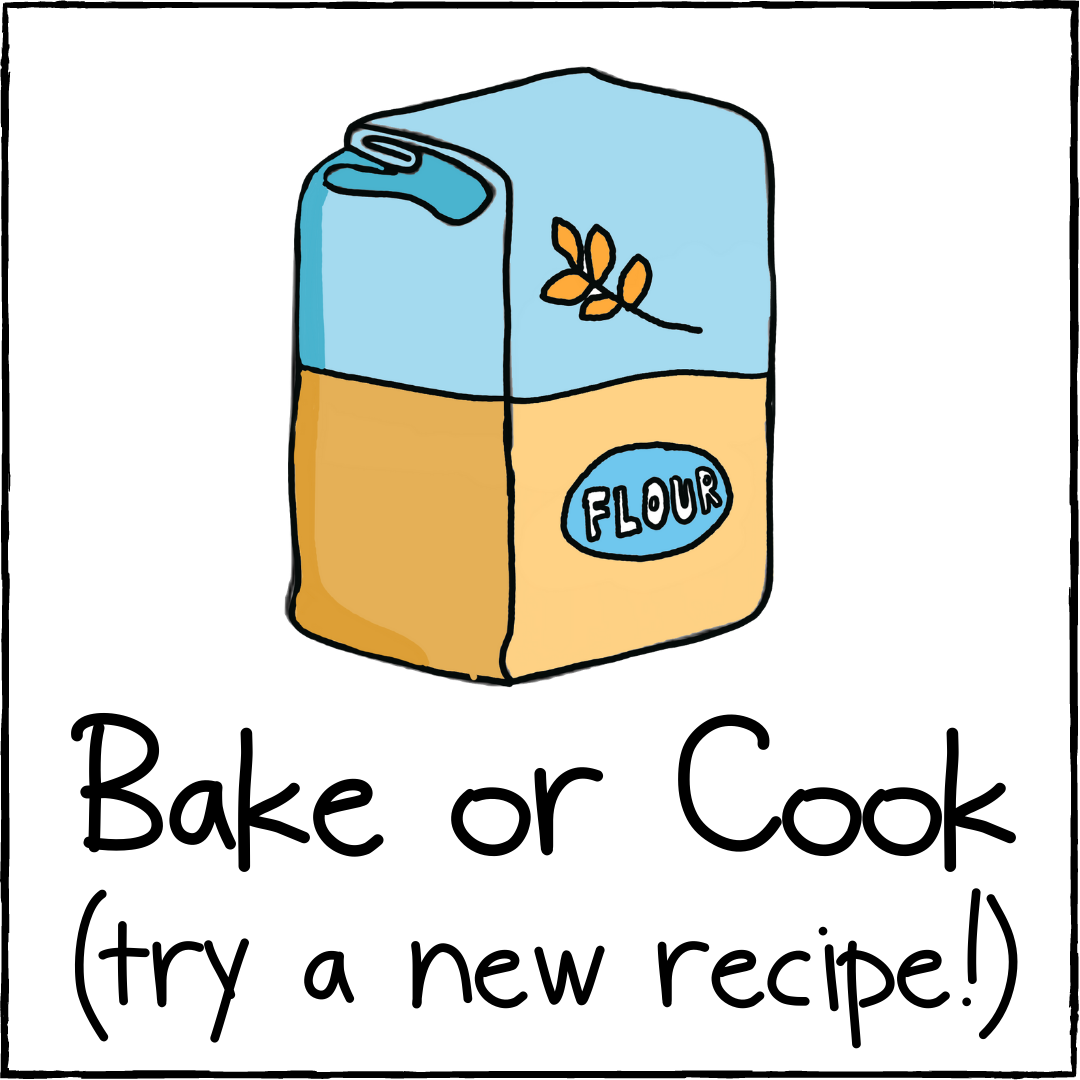 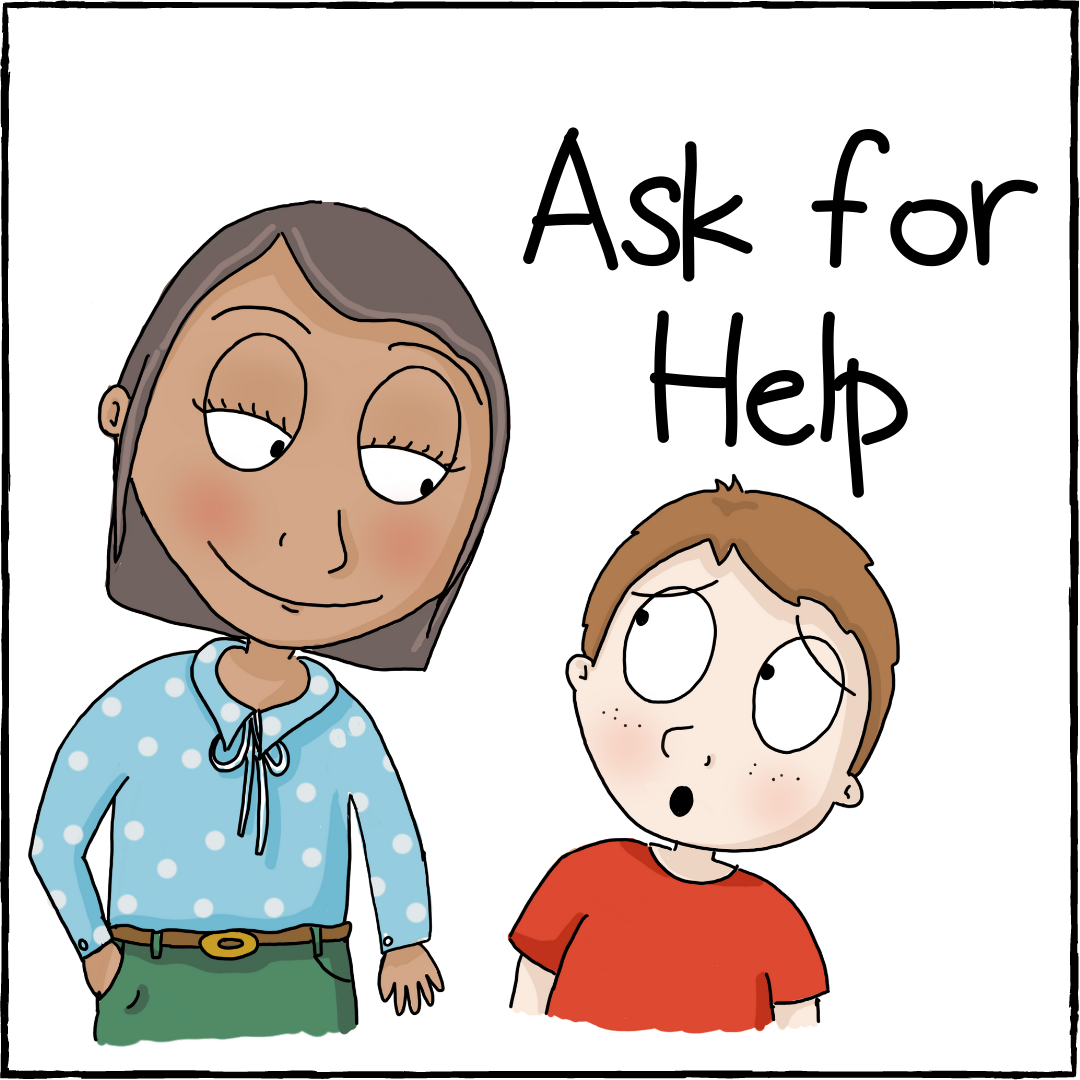 Type another coping tool here
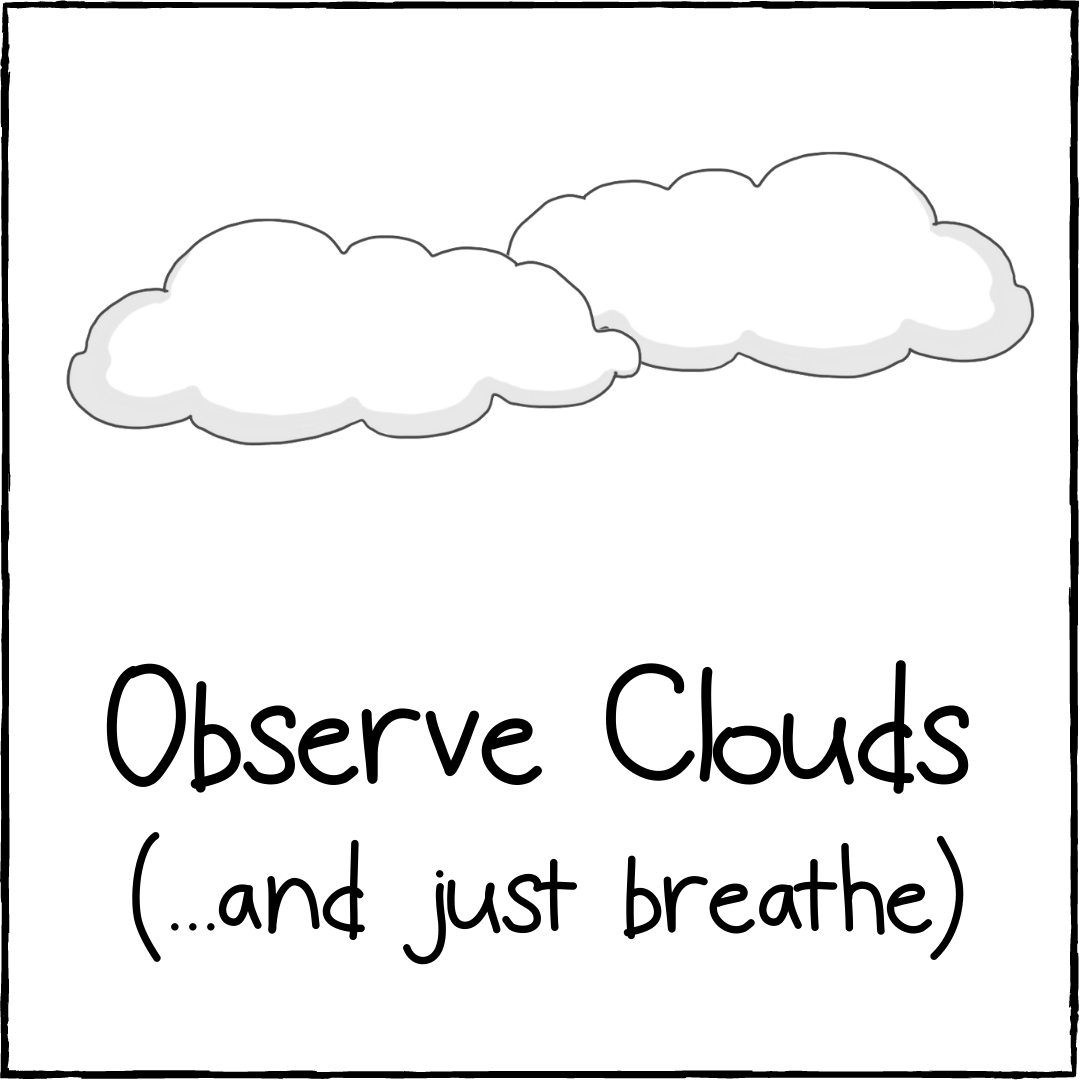 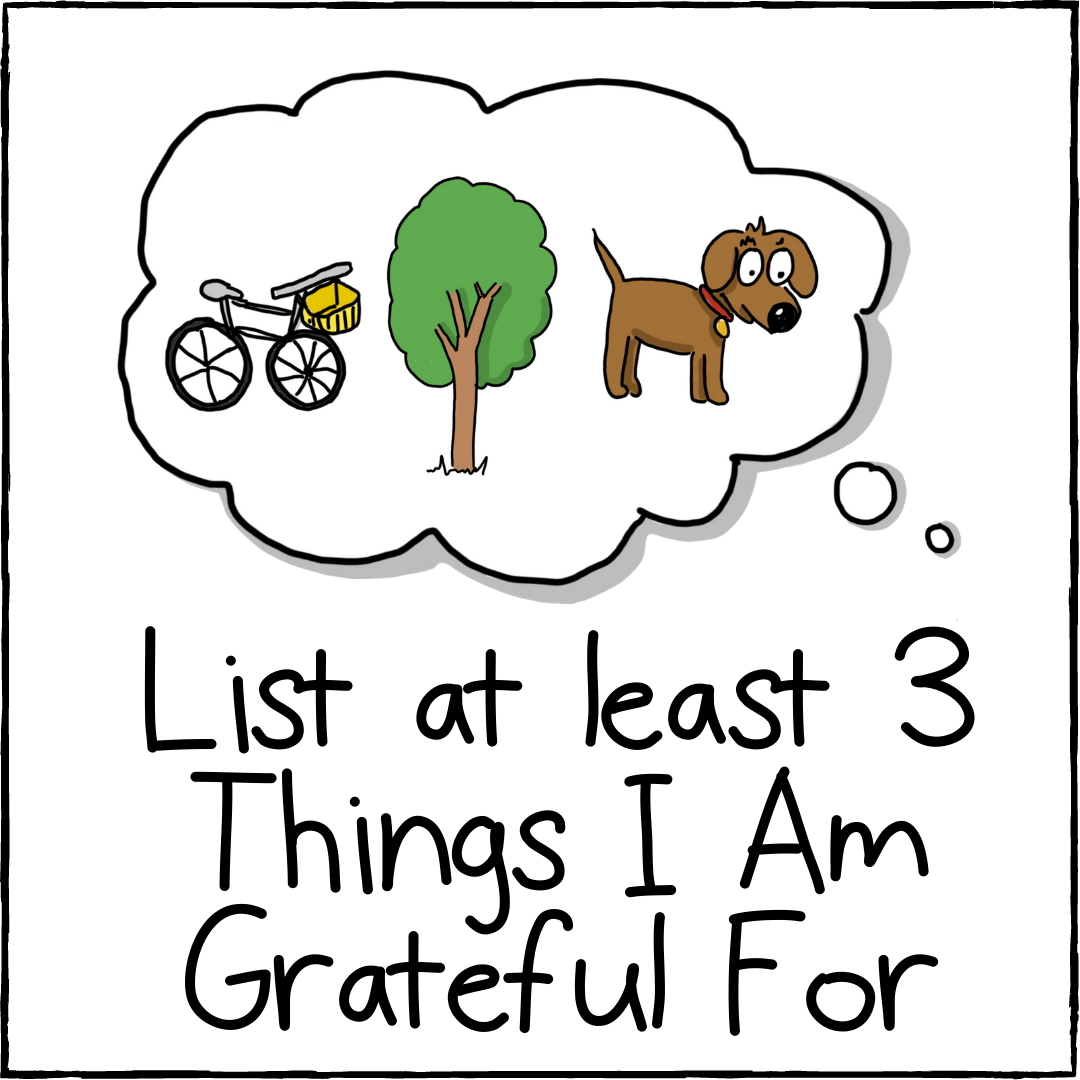 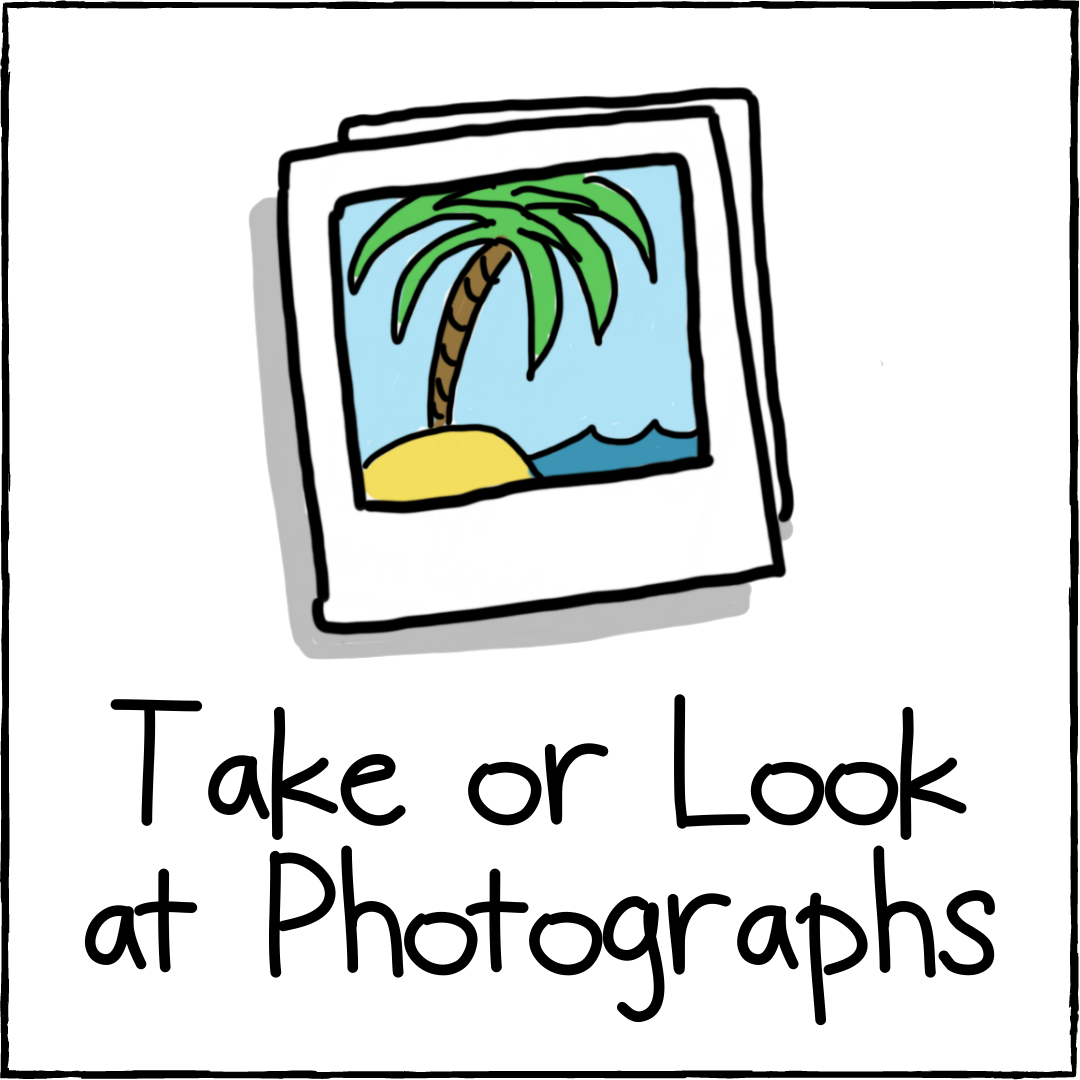 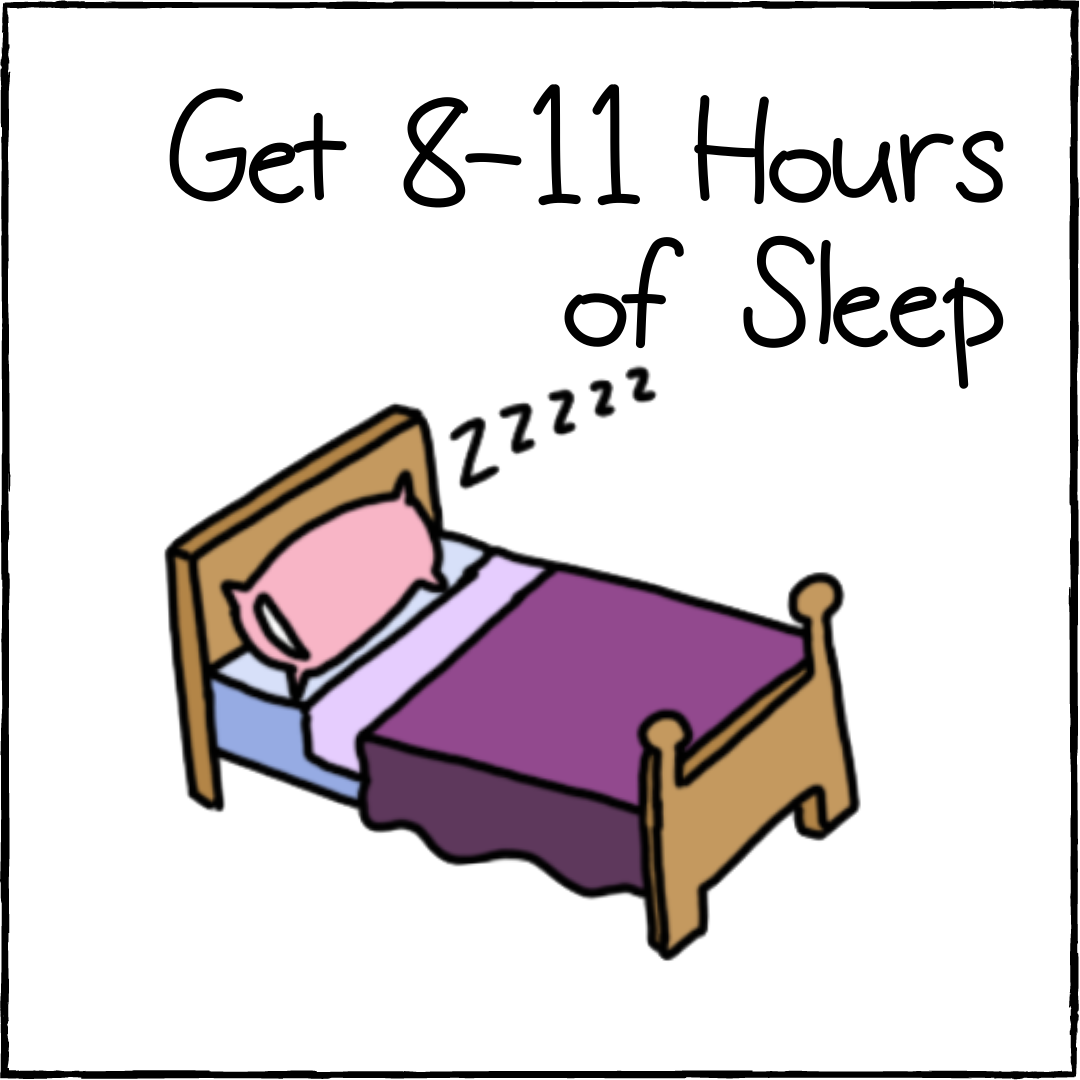 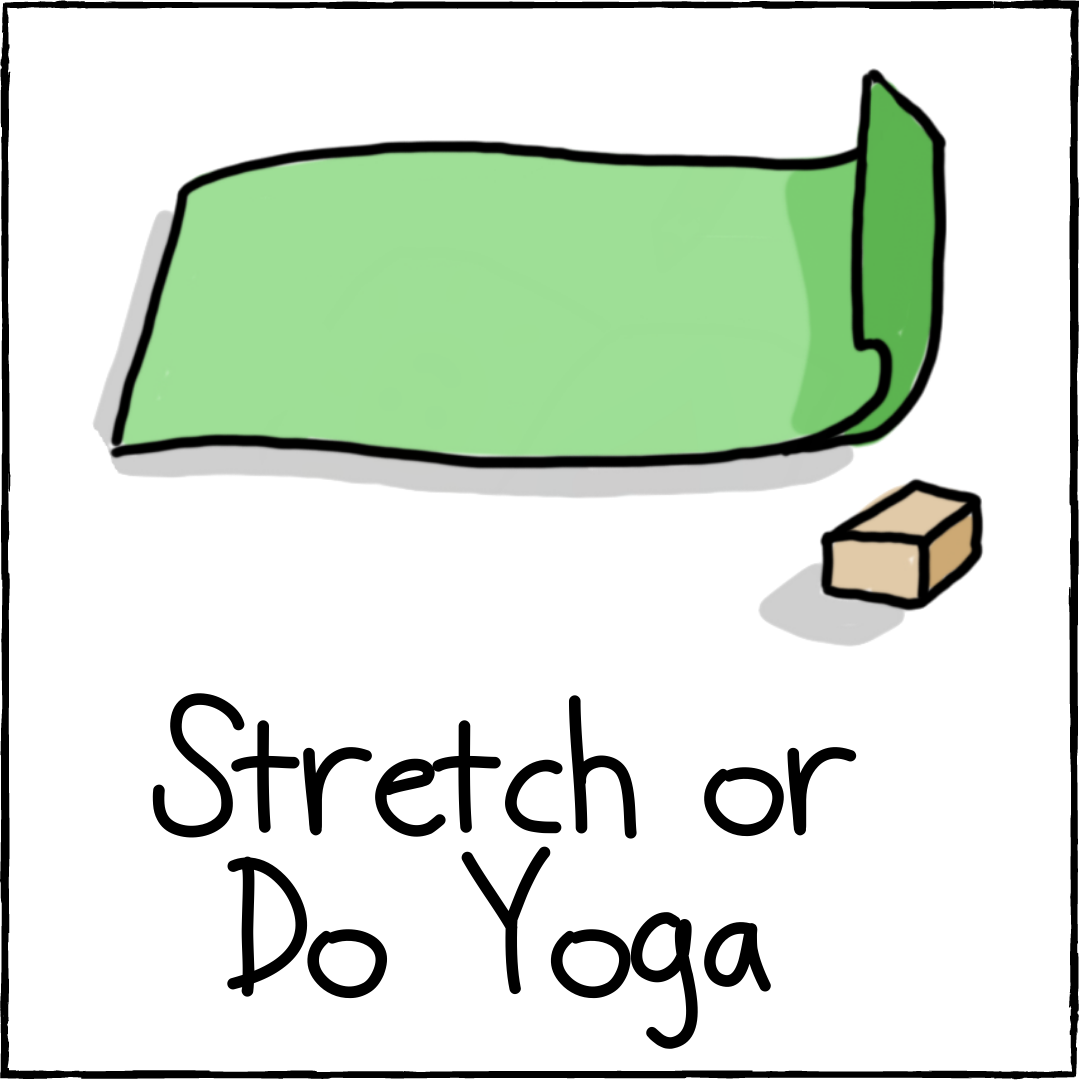 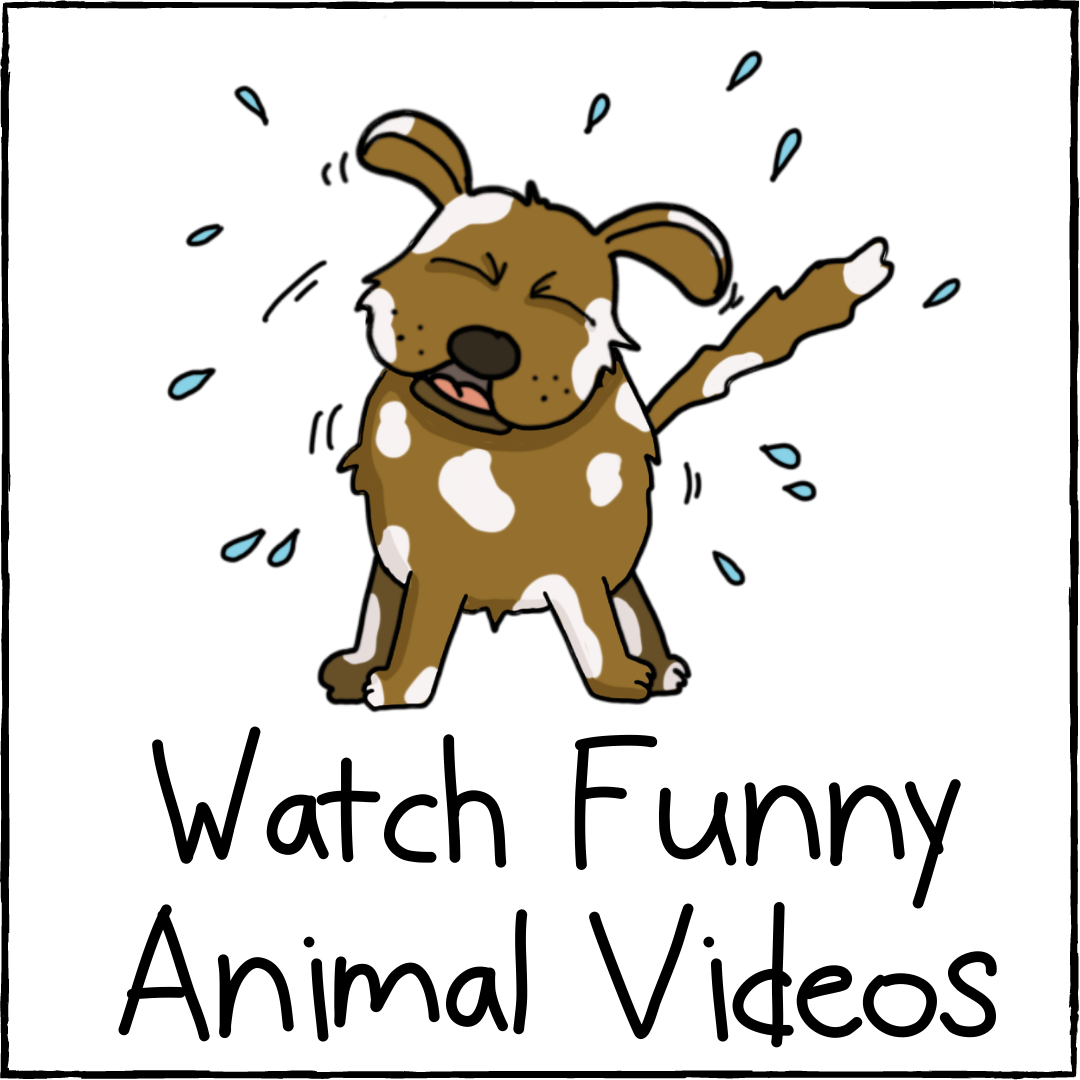 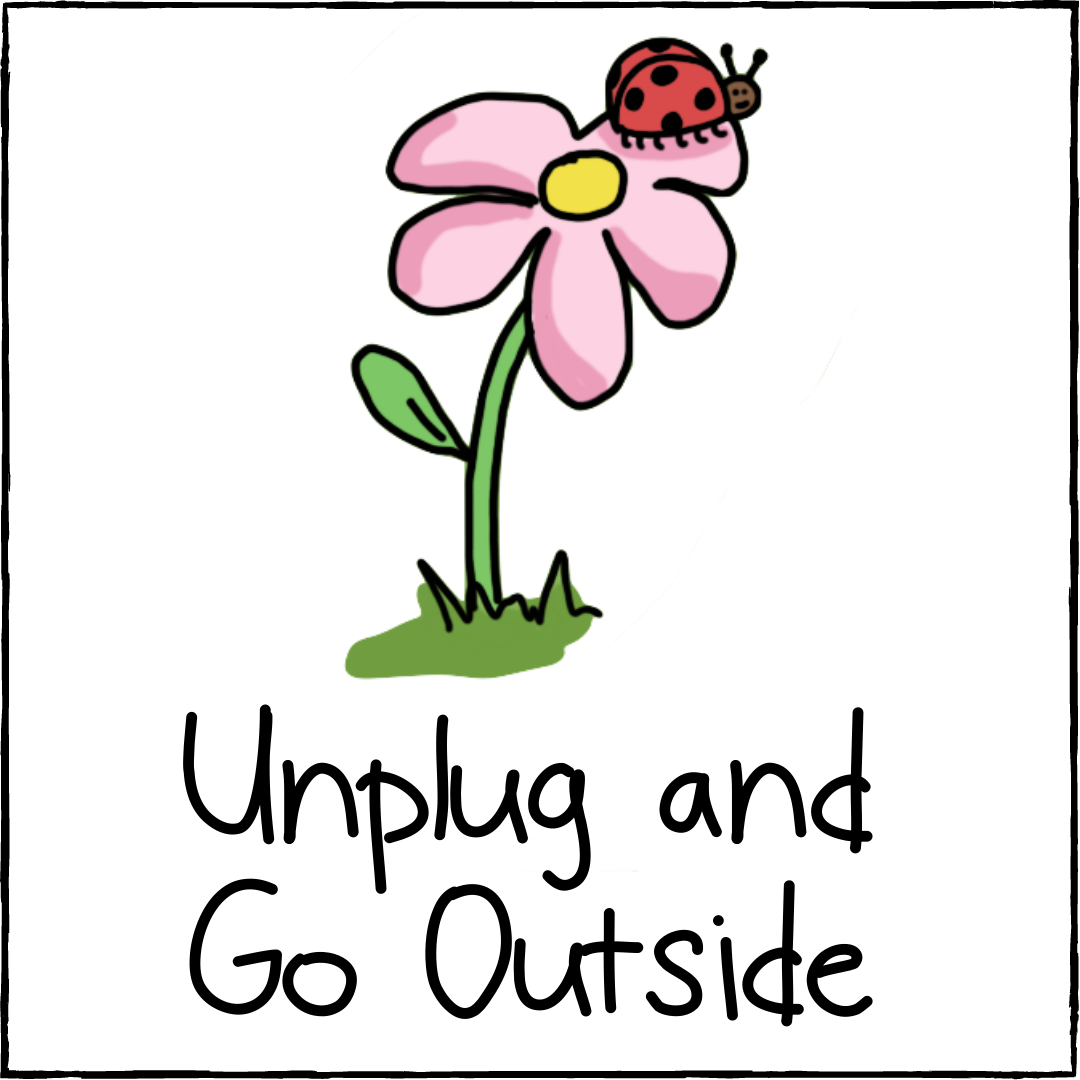 Type another coping tool here
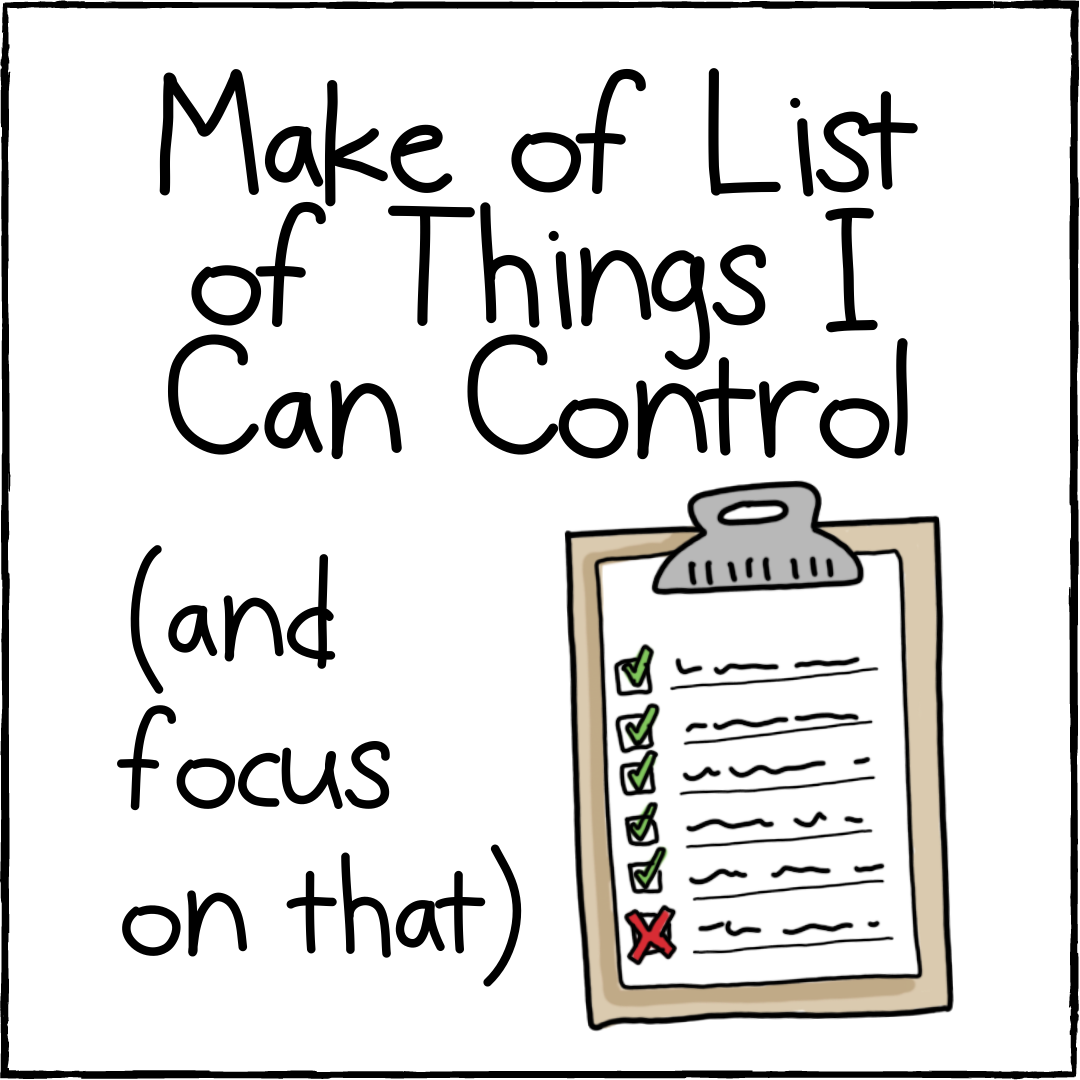 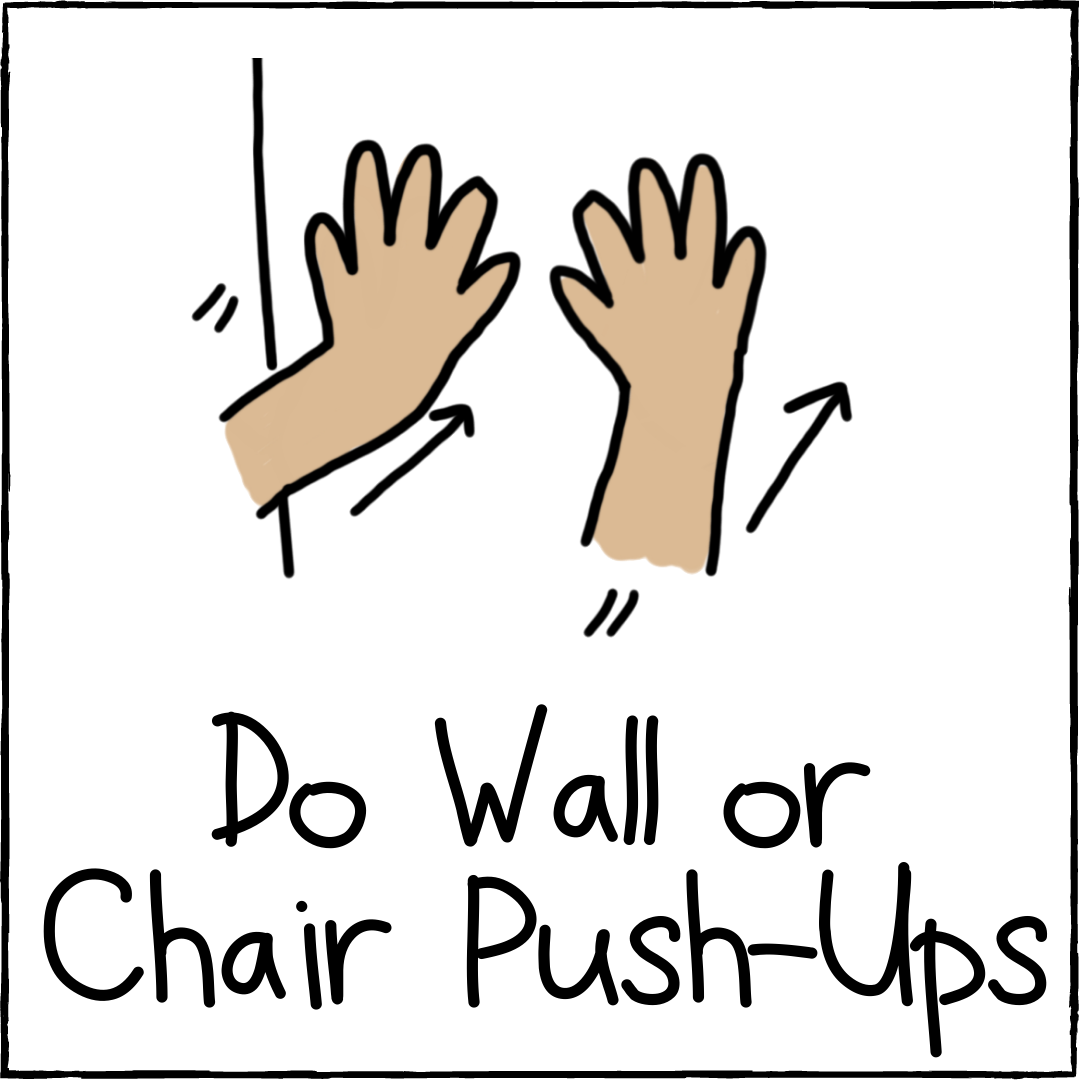 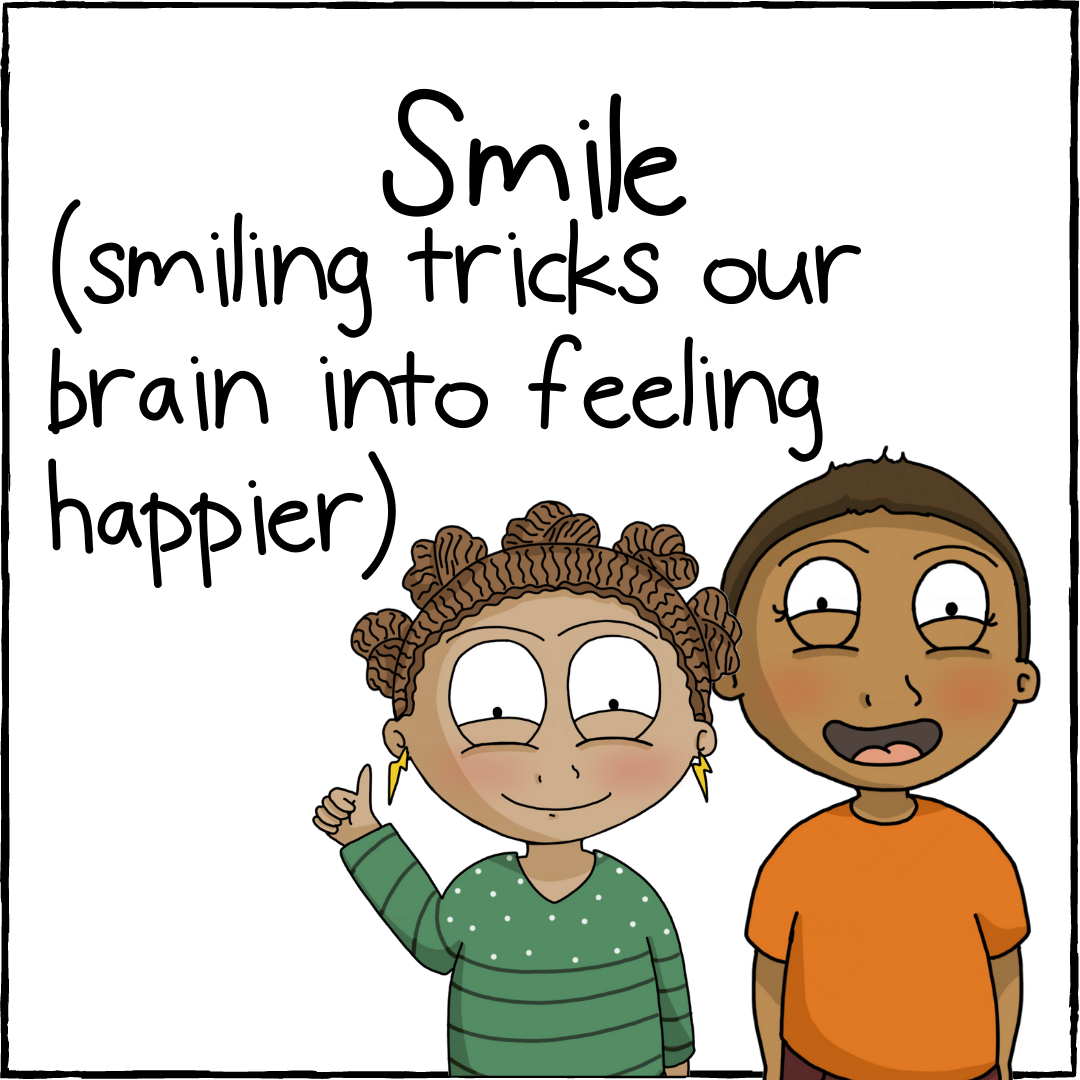 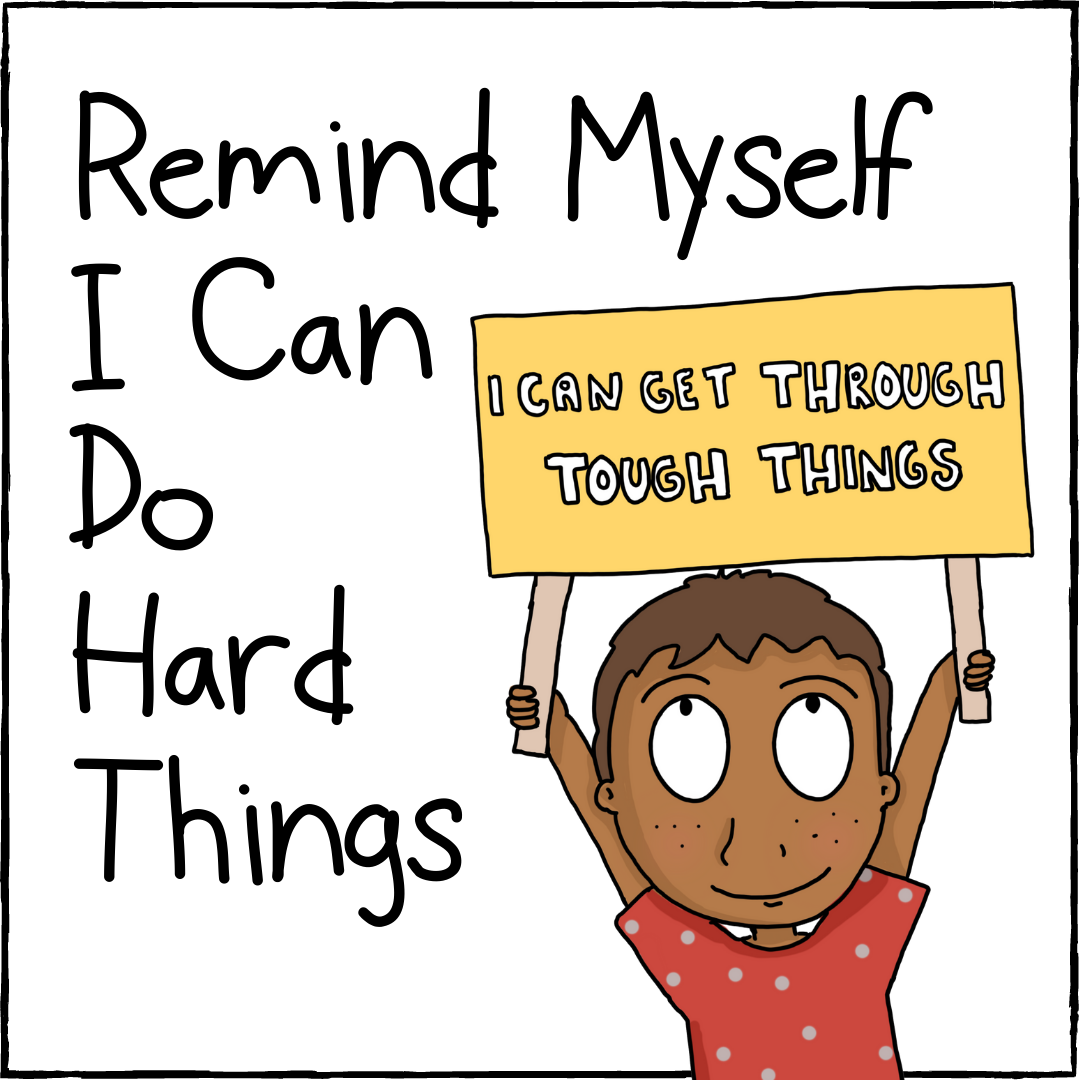 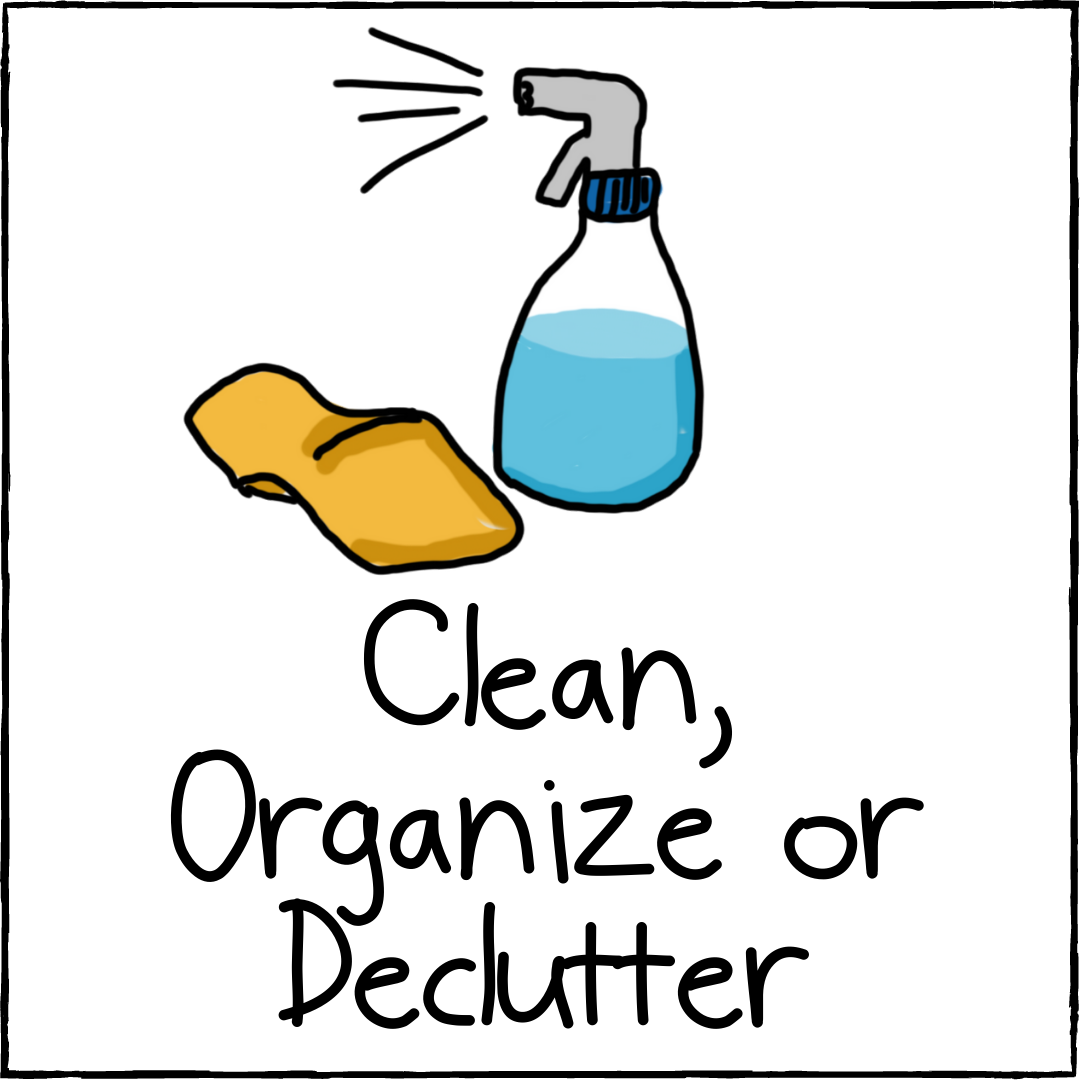 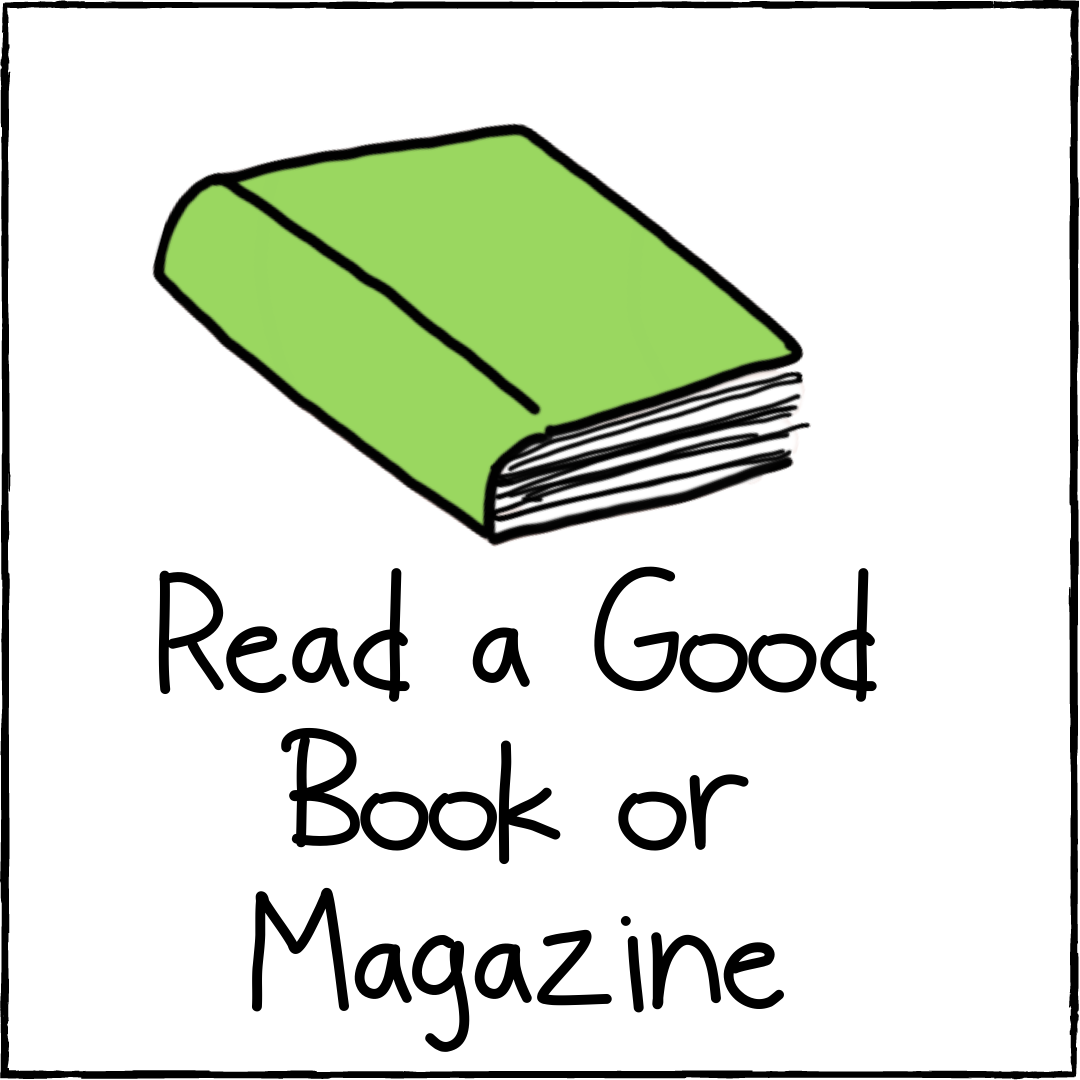 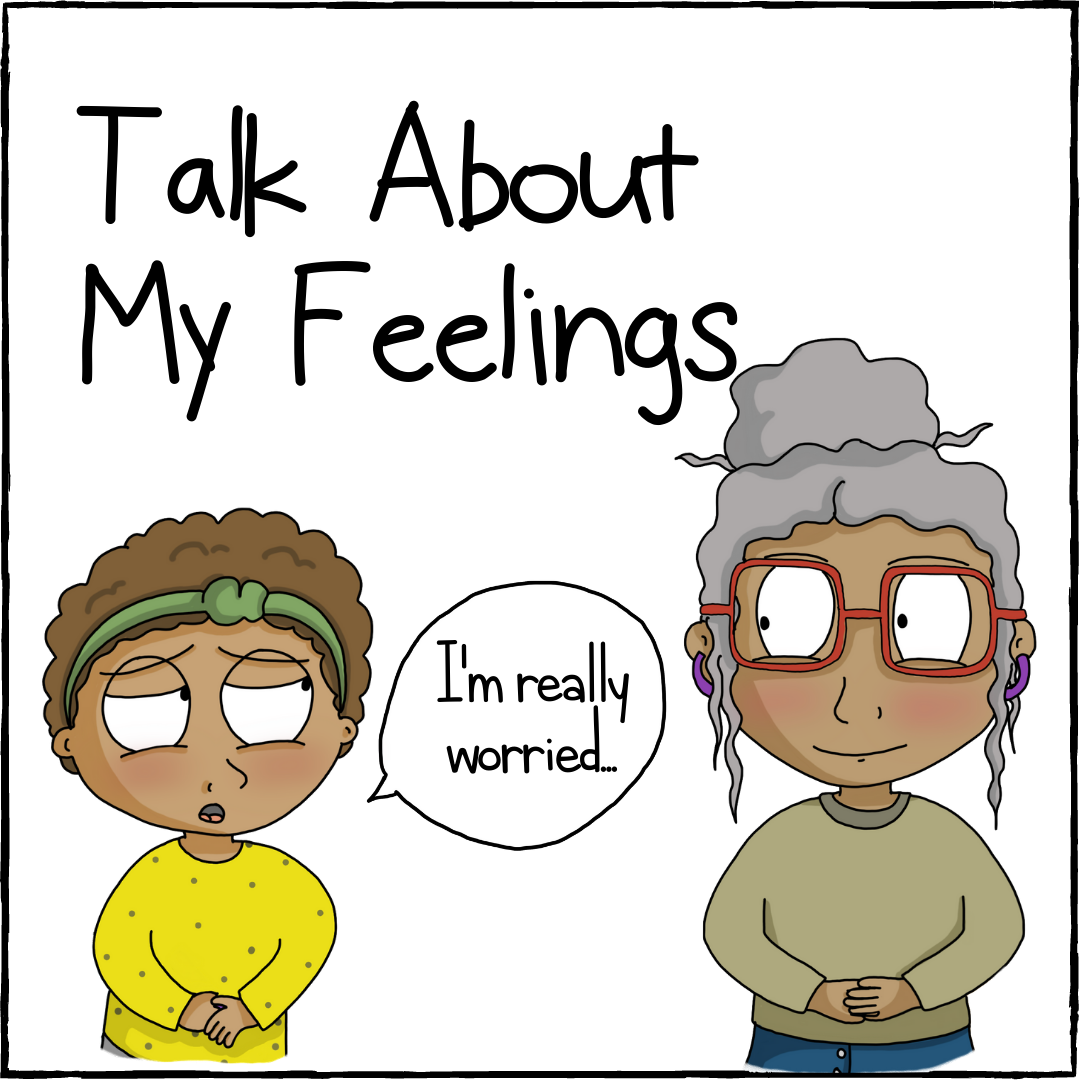 Type another coping tool here
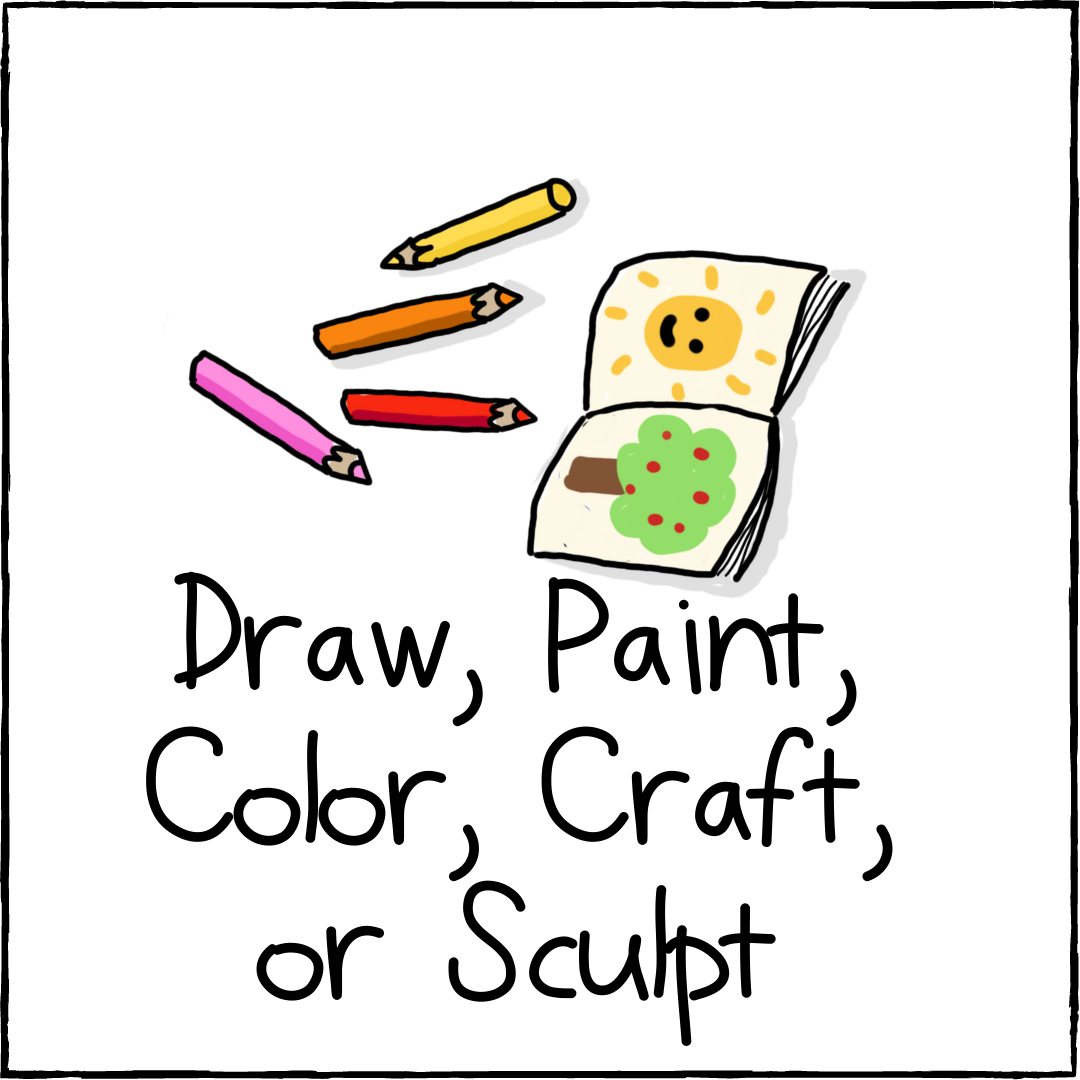 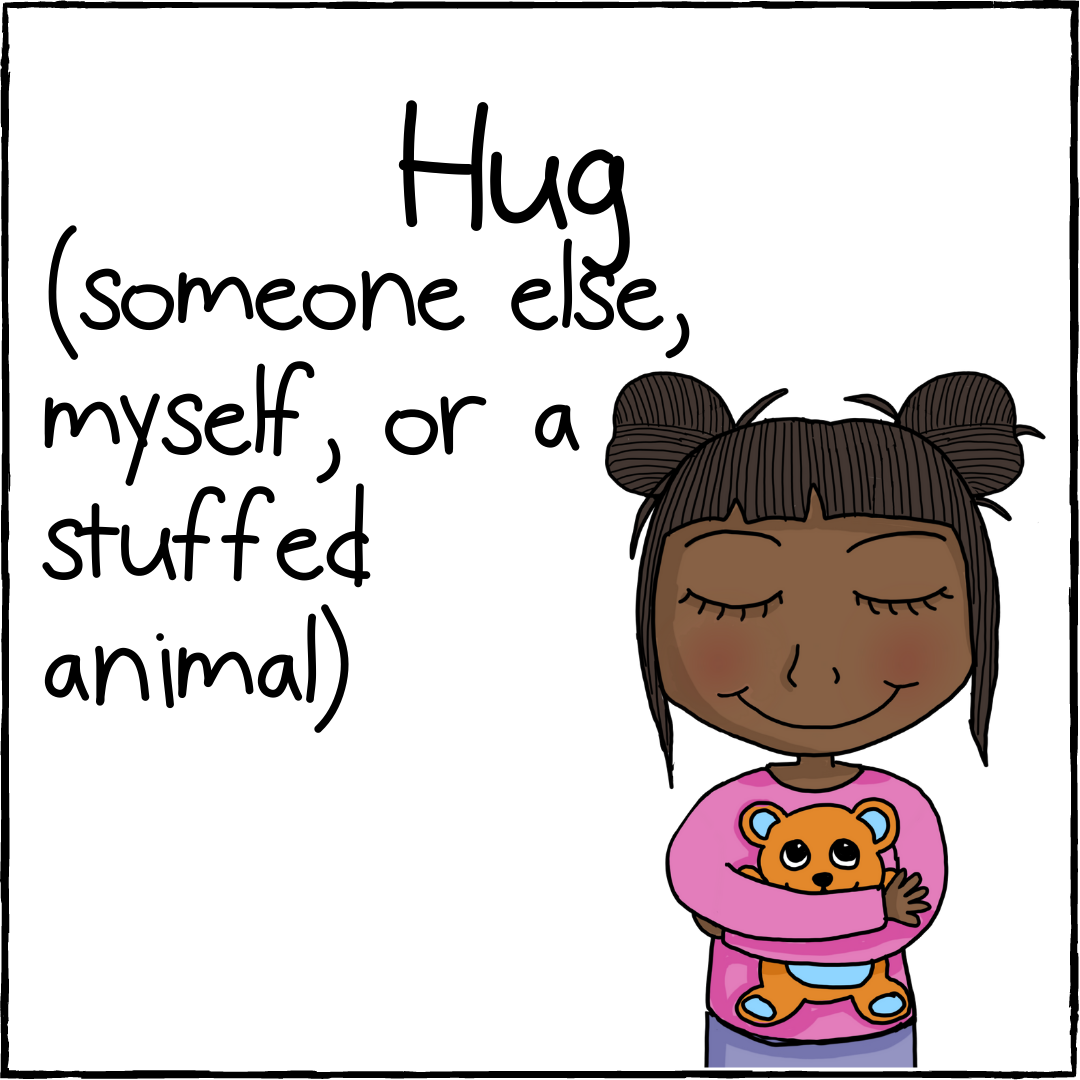 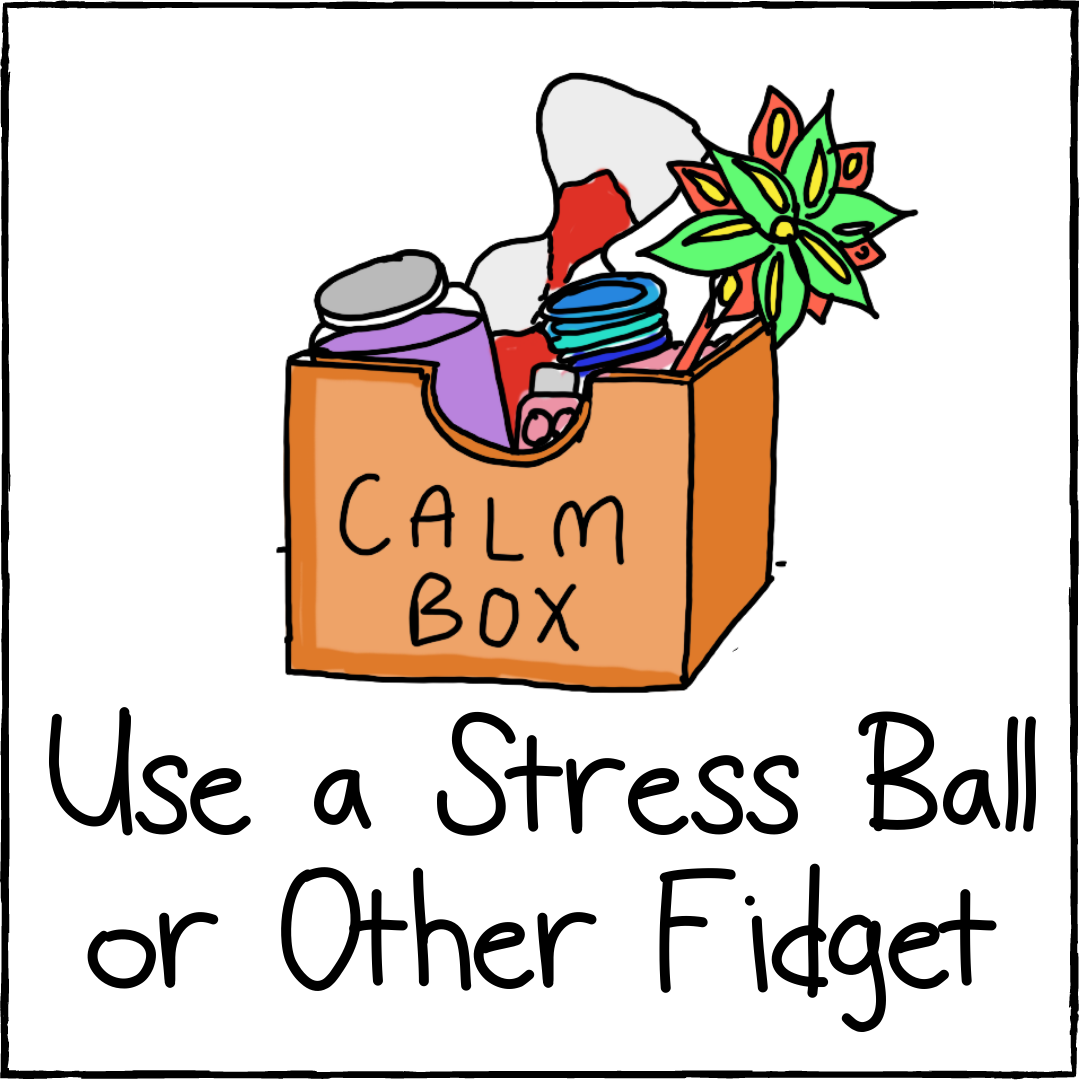 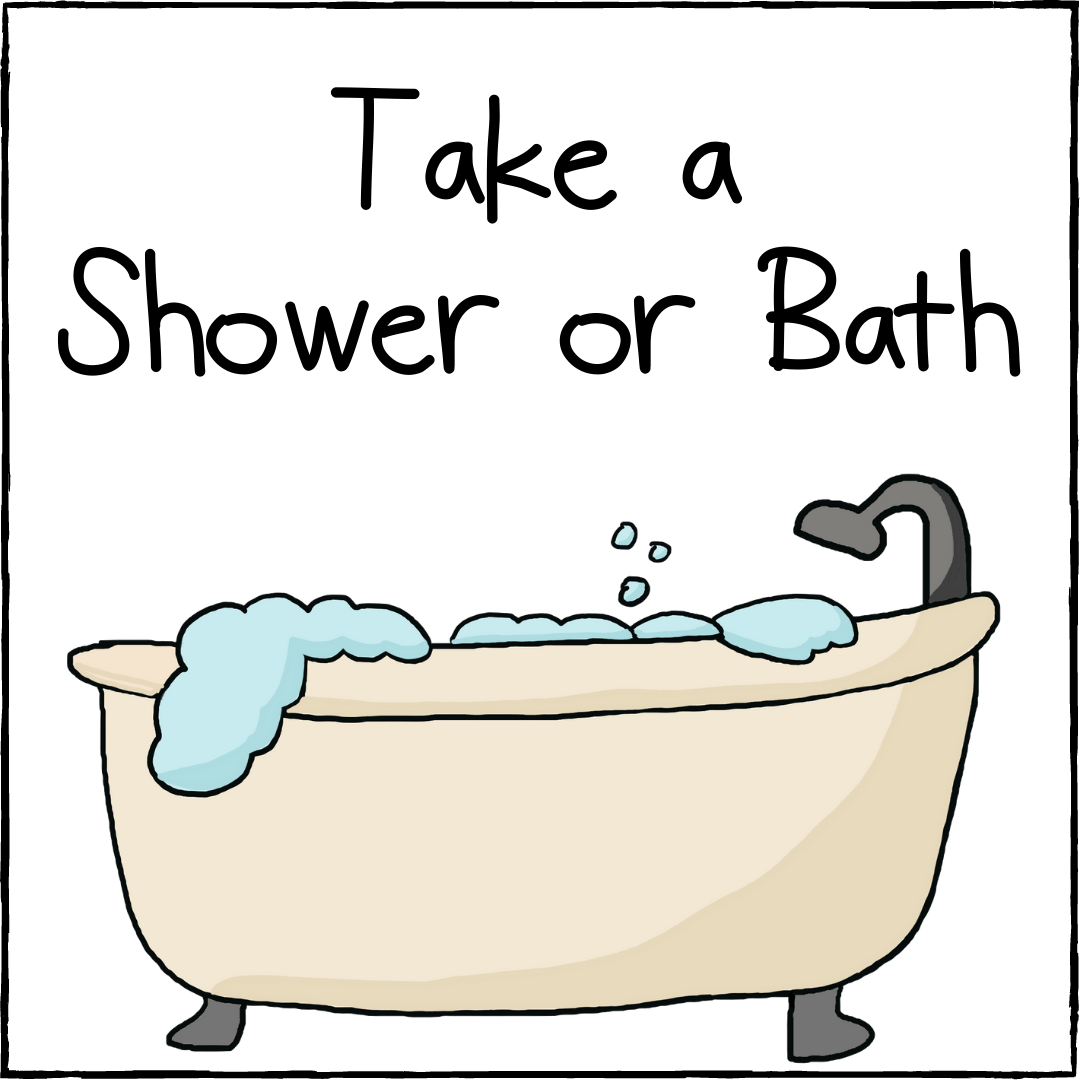 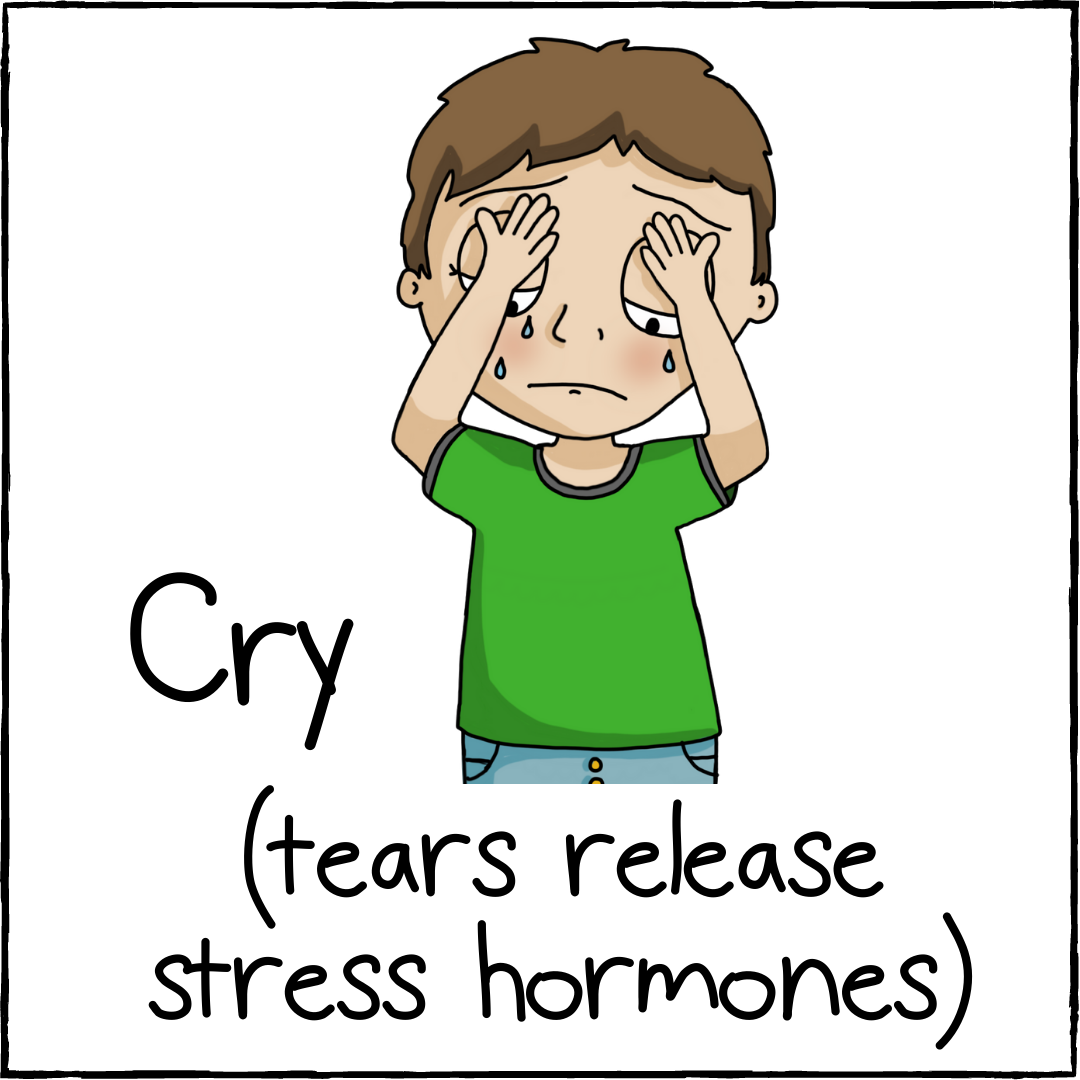 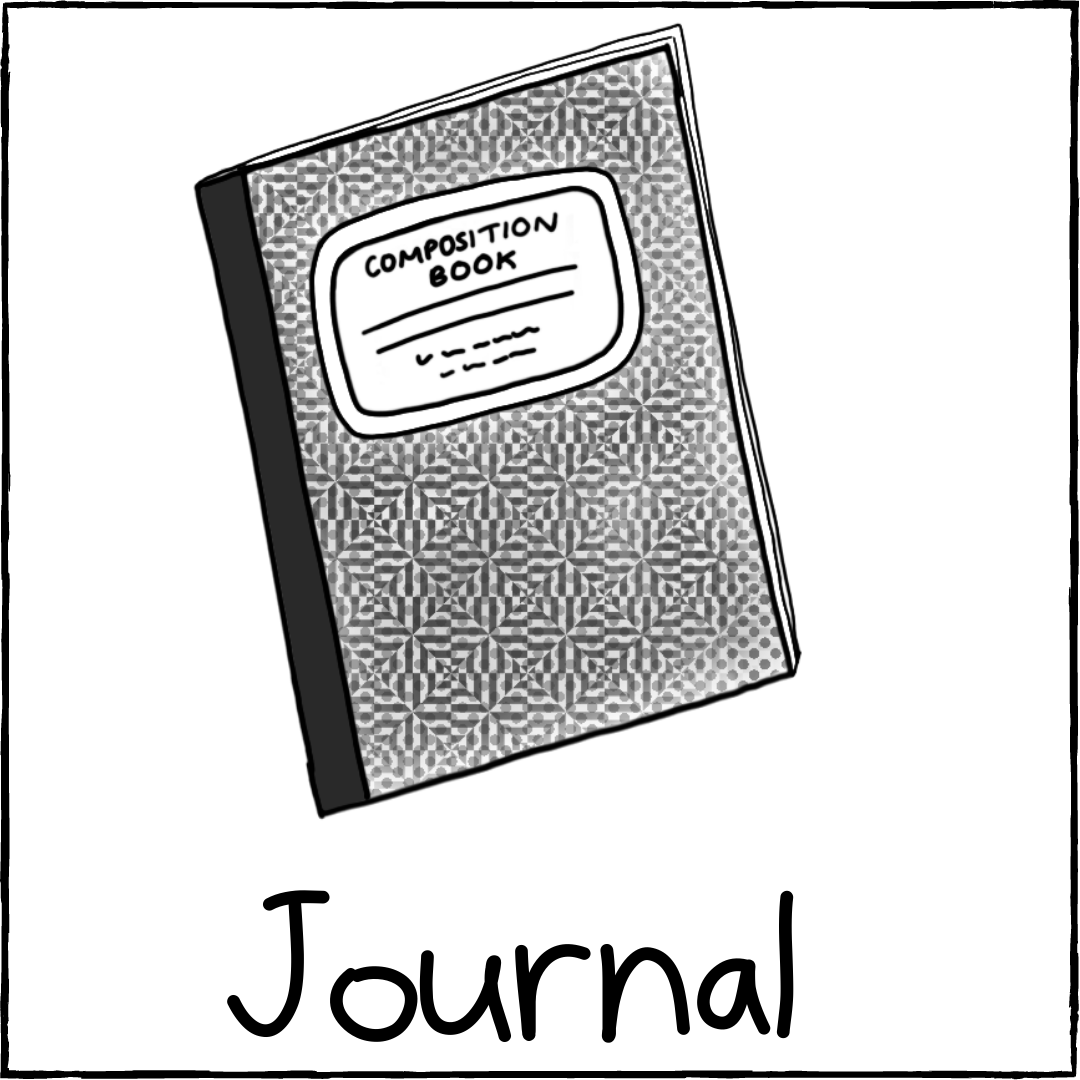 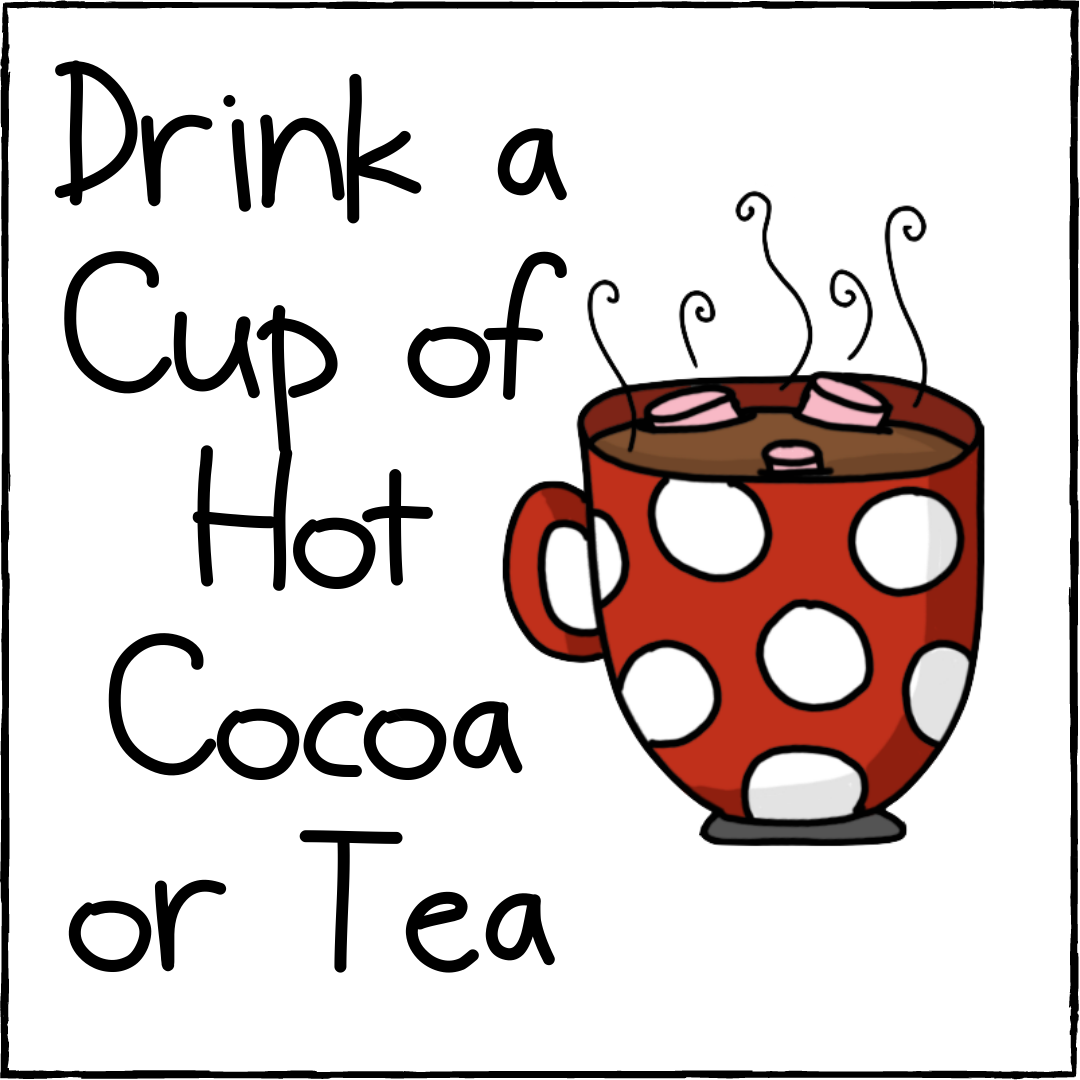 Type another coping tool here
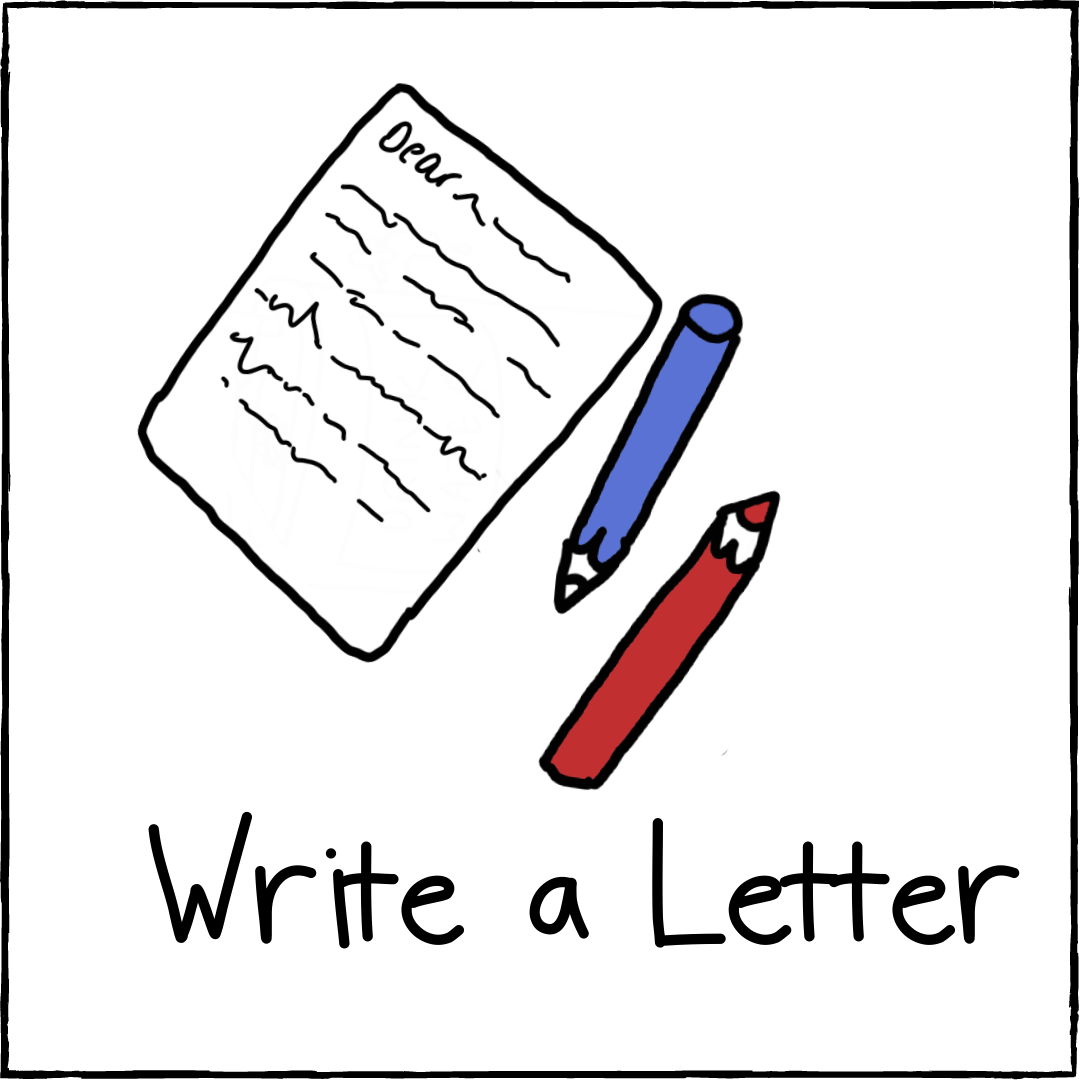 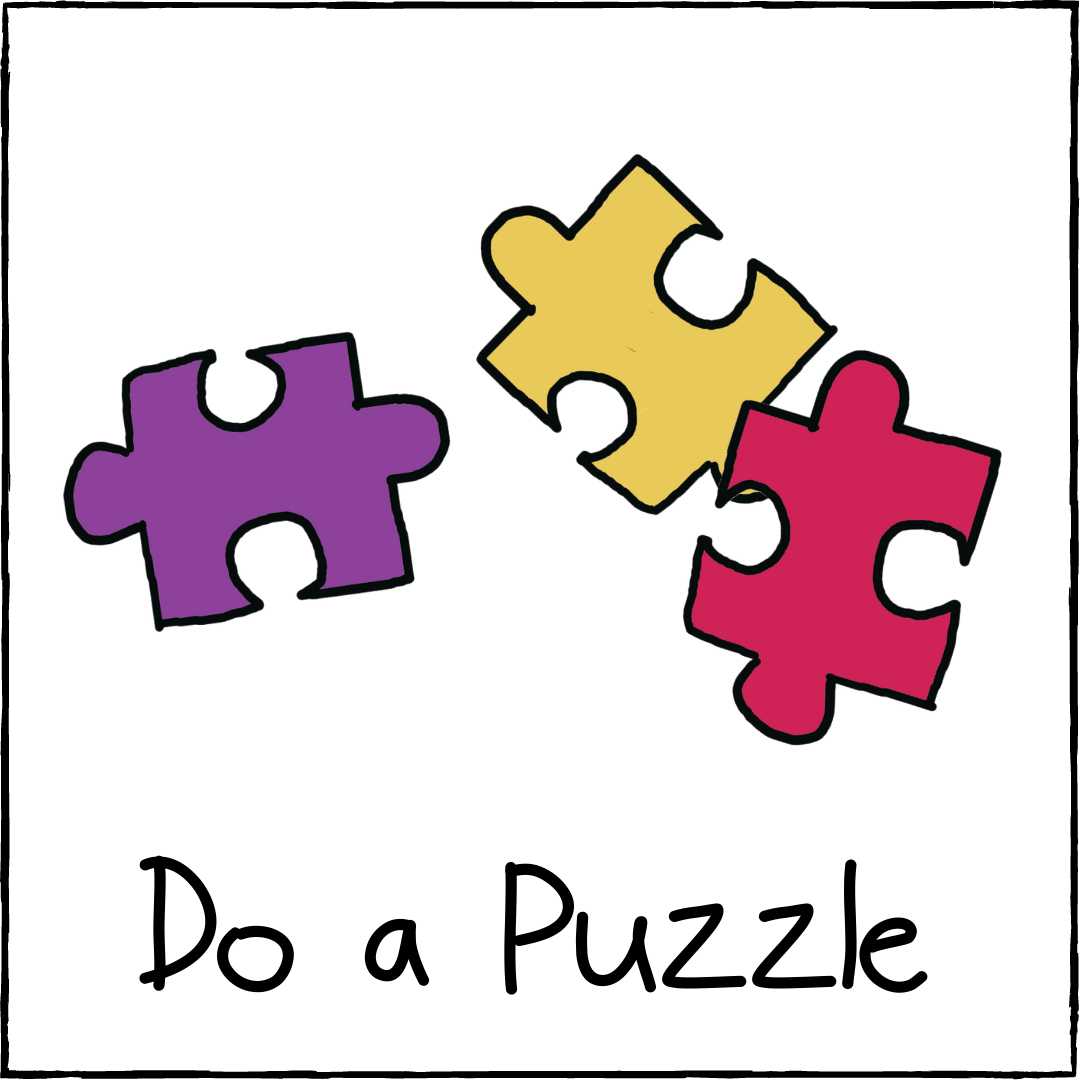 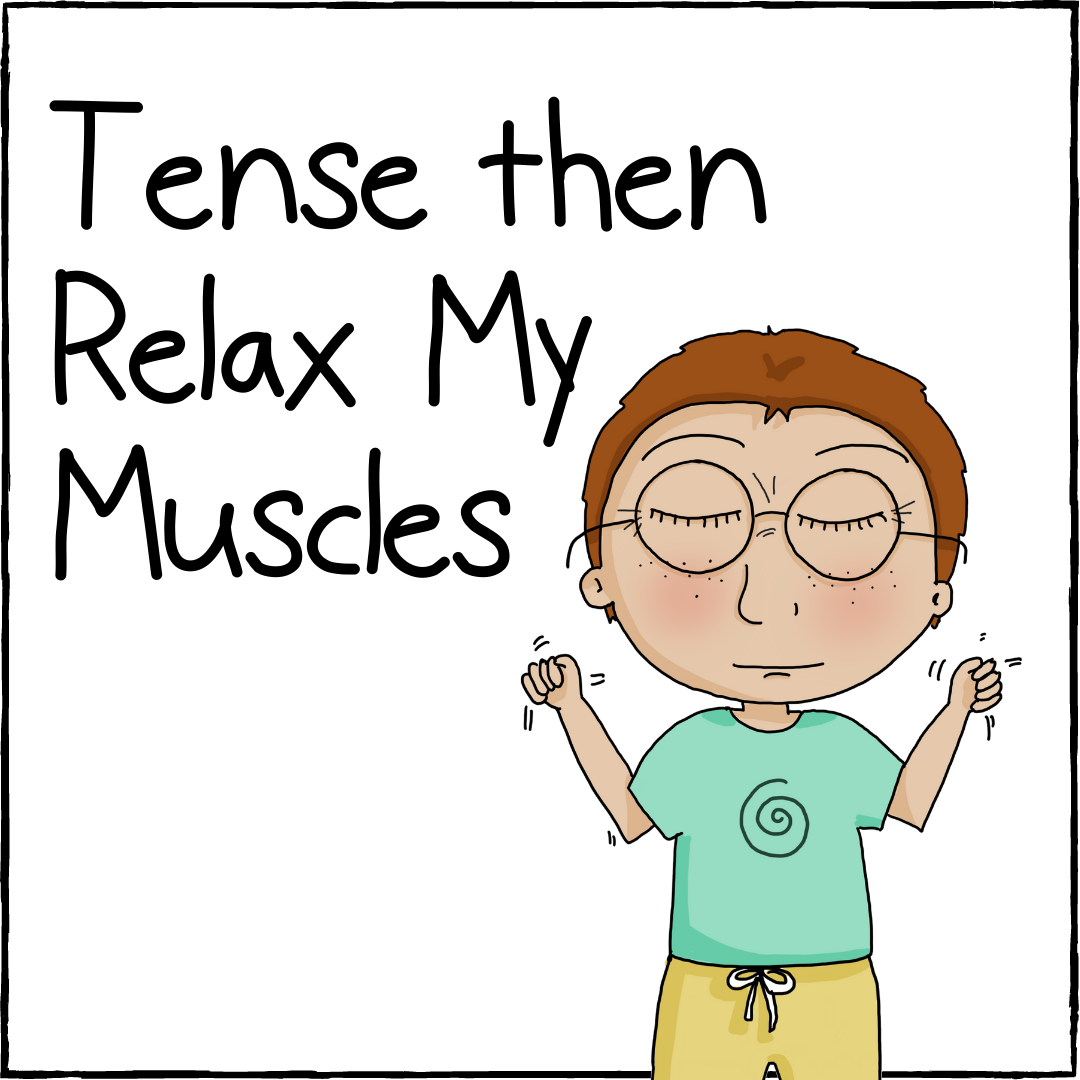 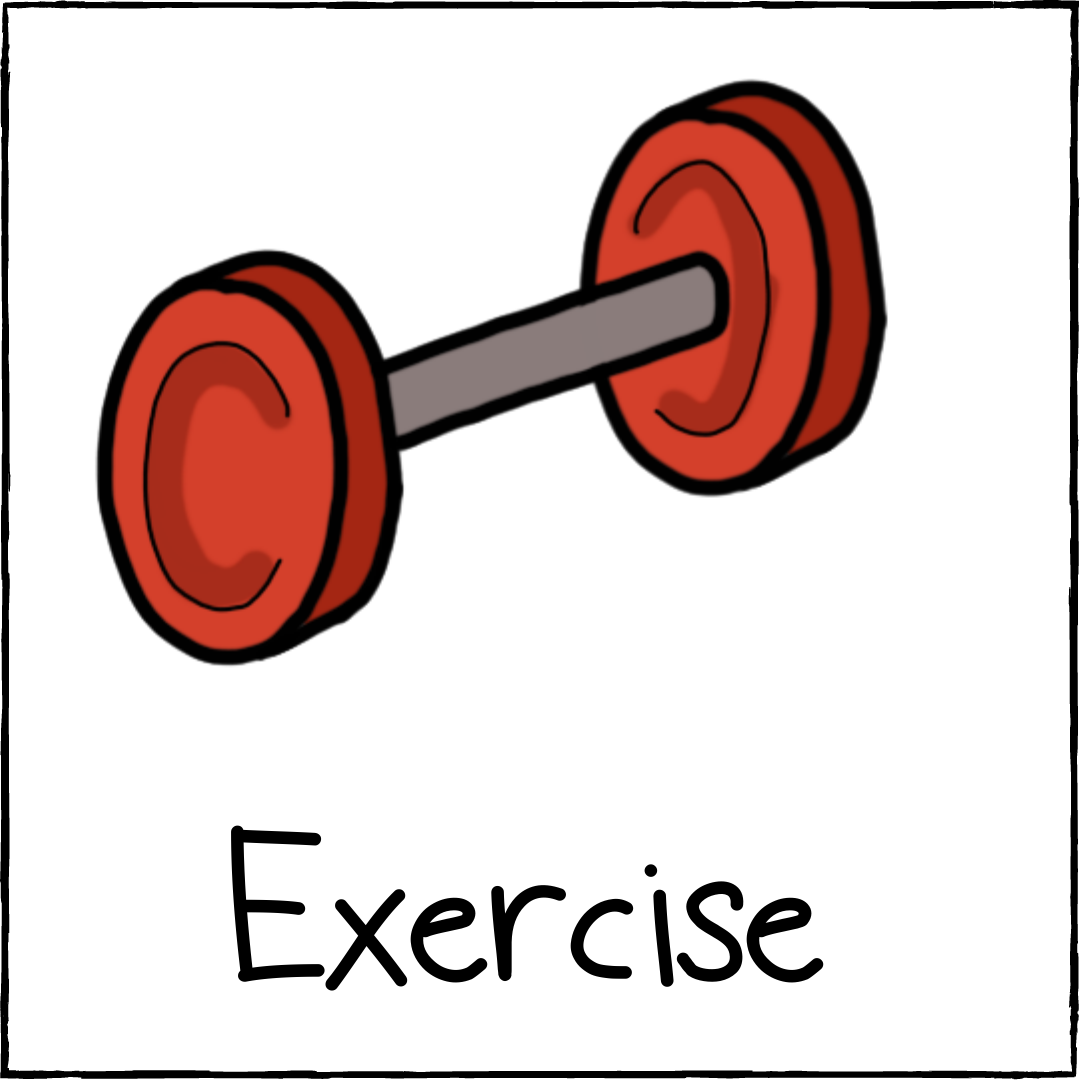 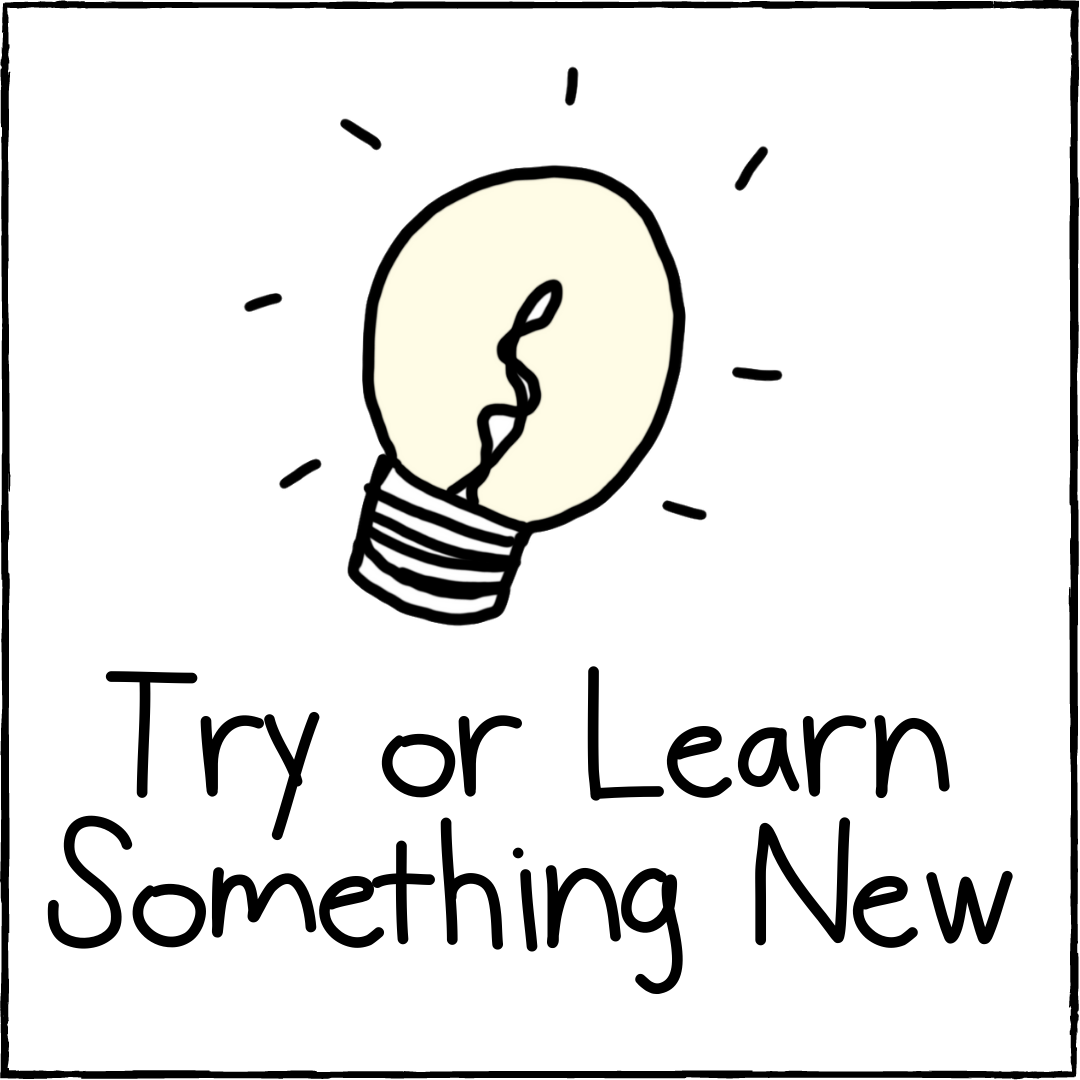 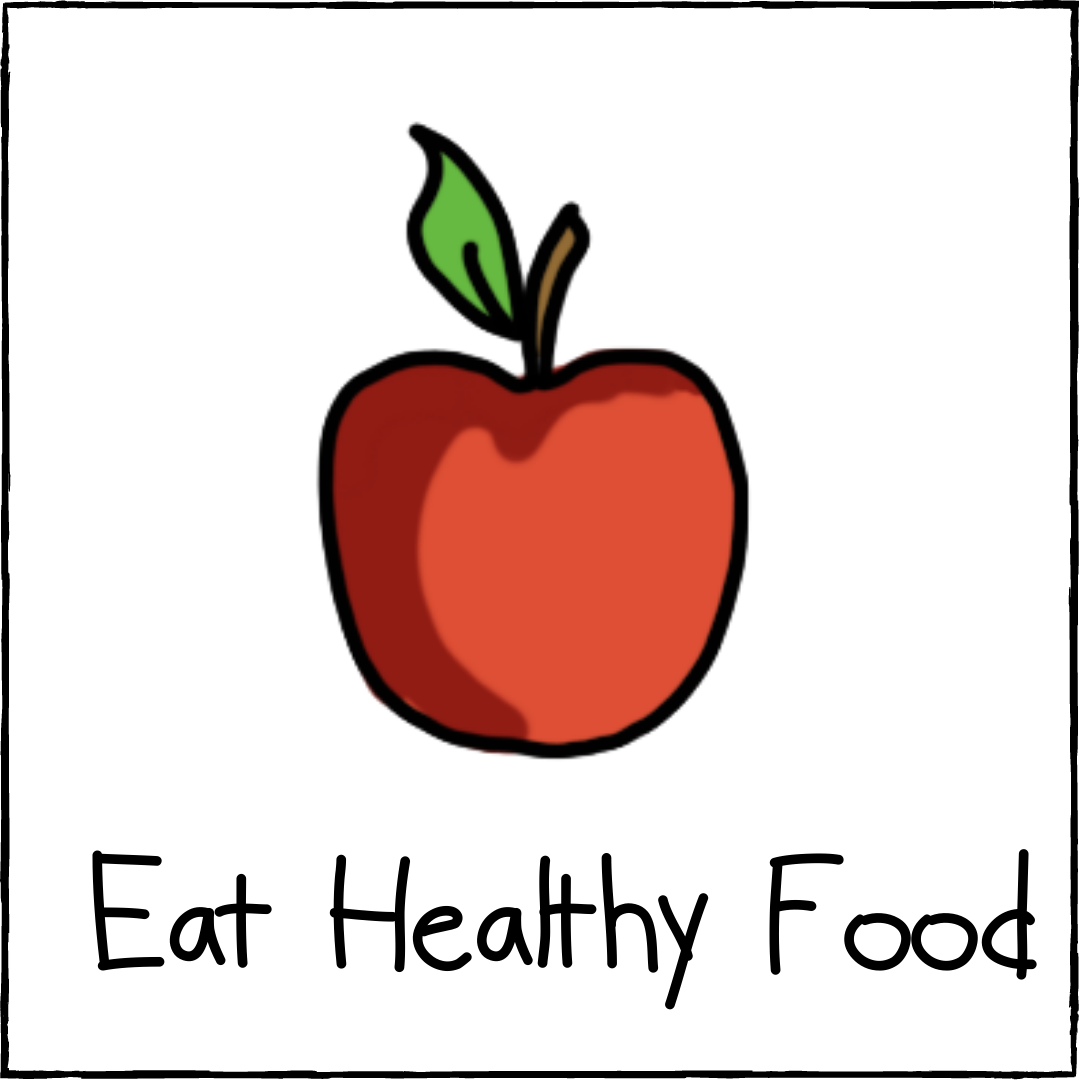 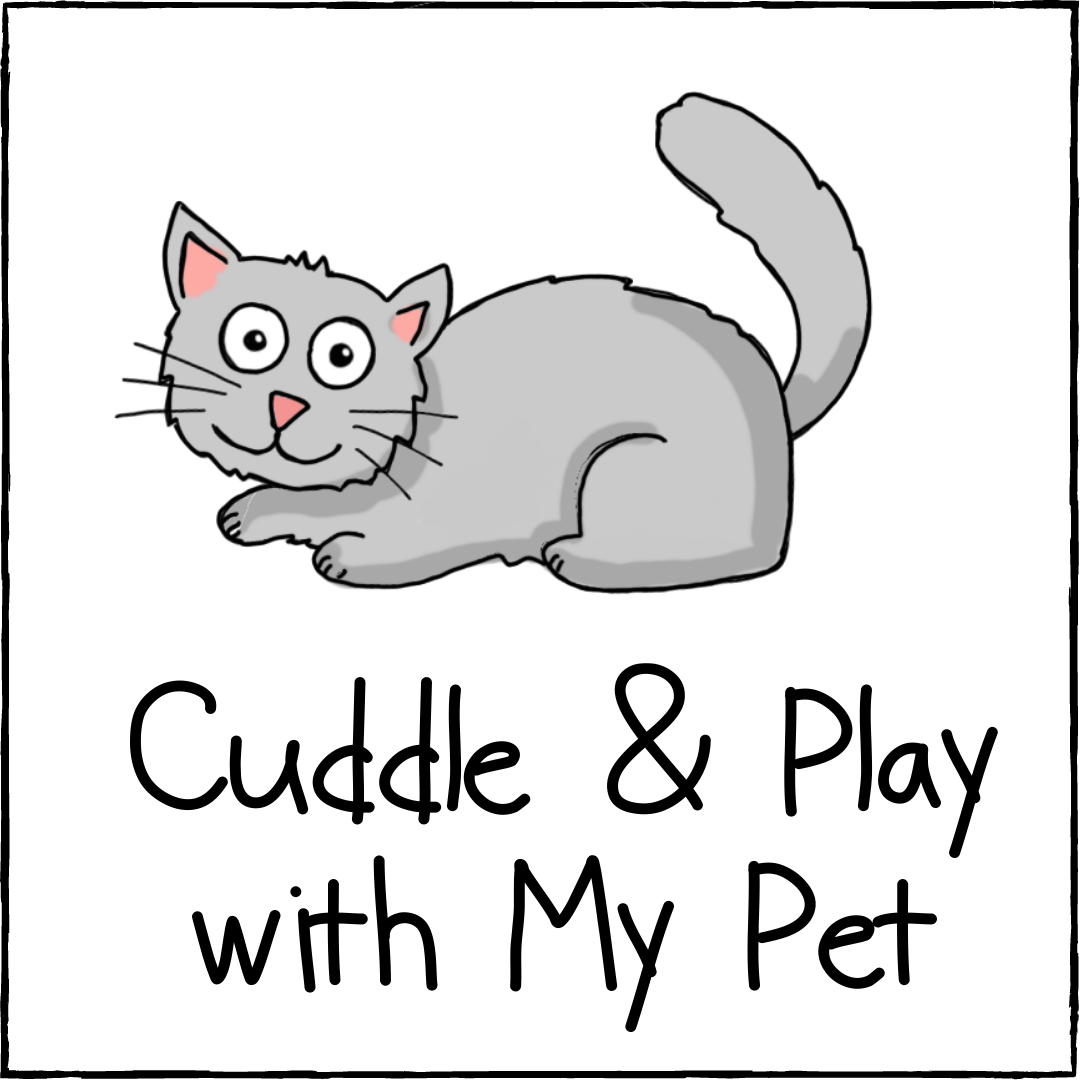